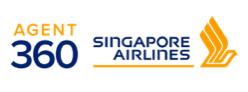 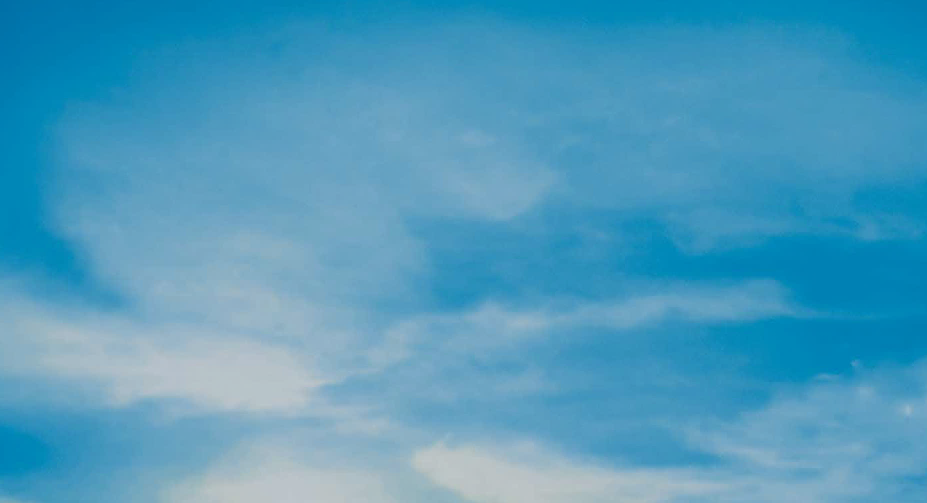 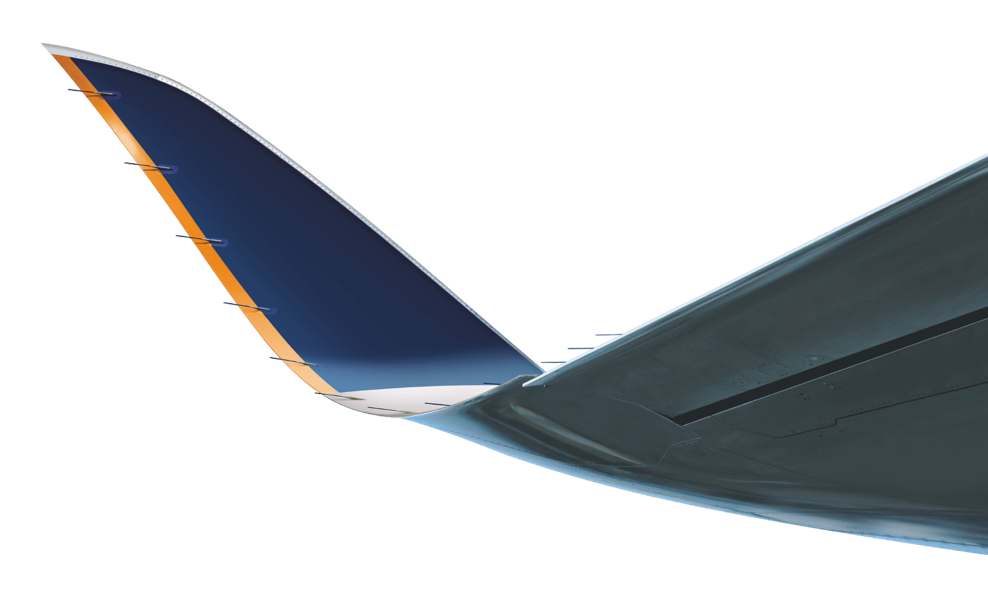 AGENT 360
AGENT FRIENDLY DECK
TABLE OF CONTENTS
ONBOARDING
A360 BOOKING PORTAL
Overview
Travel Agent Roles
Travel Agent Registration
Creating/Deleting Teams
Deleting Teams
Adding Admins/Users to Teams
Delete Admin/Users from Teams
Switching Teams and Roles
Adding Additional IATA Numbers
Assigning IATA to Teams
Reactivating Account
Unlocking Account
Reset Password
Dashboard
Booking Flight
Servicing Unticketed Bookings
Adding Ancillaries to Unticketed Booking
Manual Reprice
Reshop Unticketed Booking
Reshop Unticketed Booking – Instant Payment
Reshop Unticketed Booking – Deferred Payment
Cancel Unticketed Booking
Issuing Tickets
Servicing Ticketed Bookings
Adding Ancillaries to Ticketed Booking
Reshop Ticketed Booking
Reshop Ticketed Booking – Instant Payment
Reshop Ticketed Booking – Deferred Payment
Partial Mixed Cabin Class Reshop
Void/Refund Ticketed Bookings
Order Management
Generate itinerary/eticket
Split PNR
Flight Schedule Changes
Passenger Management
Reports
IUR Accounting Report
Cross-Channel Servicing
Agency Access Controls
Share Bookings and User Group
Subagent-Consolidator Flow
Registration
Subagent Appointment
Subagent Create Booking
Queue Bookings
Complete Queue
Summary
WHAT’S NEW
Booking Portal
Dashboard includes sales from imported PNRs
Booking Flight
Flight filters 
Prioritisation of fare types within fare family
Save traveller and Passenger Management 
Doc info optional for all itineraries
Pay instantly 
Servicing bookings
Reshop
Reshop unticketed with deferred payment (double inventory)
Reshop ticketed with deferred payment (double inventory)
Ancillaries
Hold ancillaries for ticketed bookings
Reports
Download IUR accounting files directly
Import multiple PNRs 
Share bookings automatically in user group 
Subagent-consolidator flow
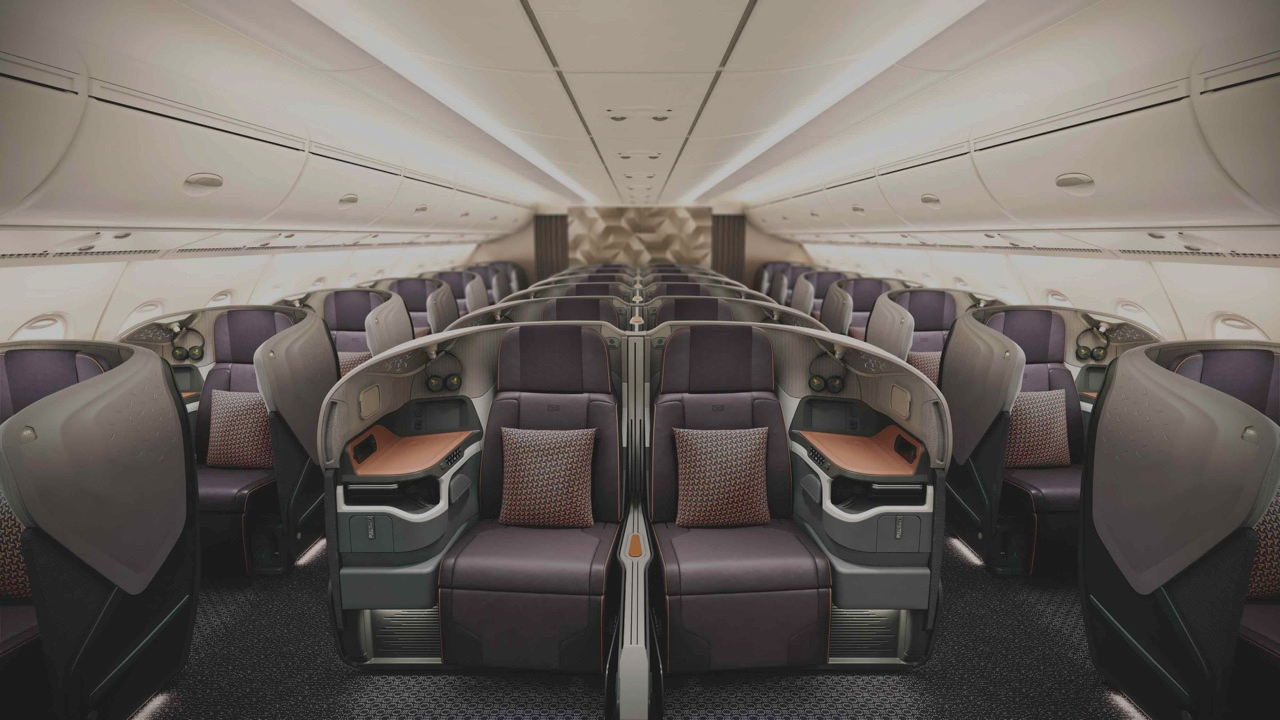 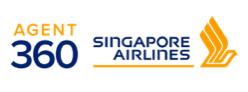 ONBOARDING
AGENT 360 Overview
28/5/2025
4
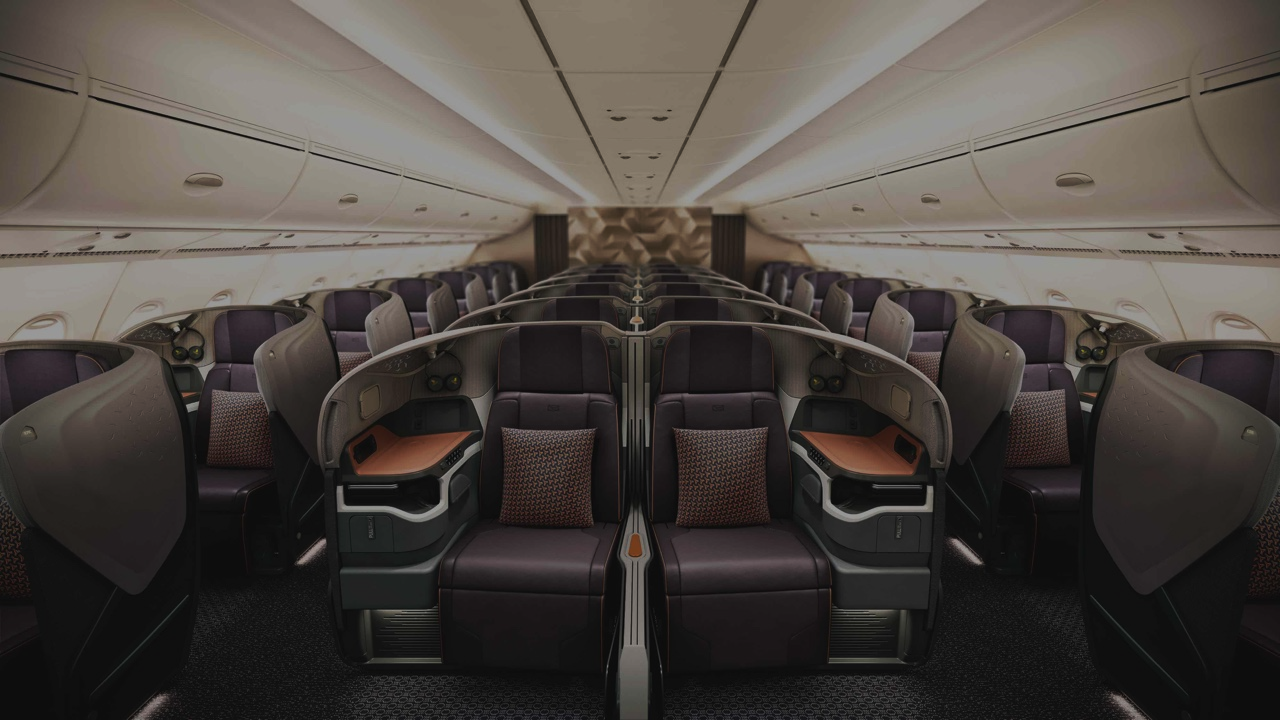 CURRENT FEATURES
A one-stop travel agent portal for our travel agents to work with Singapore Airlines.
1
2
3
Knowledge
Providing a centralized information and support portal to empower travel agents
NDC Bookings
Book flights, service bookings, add ancillaries and gain access to exclusive SIA NDC content
Servicing
Streamline service requests for more efficient servicing and tracking
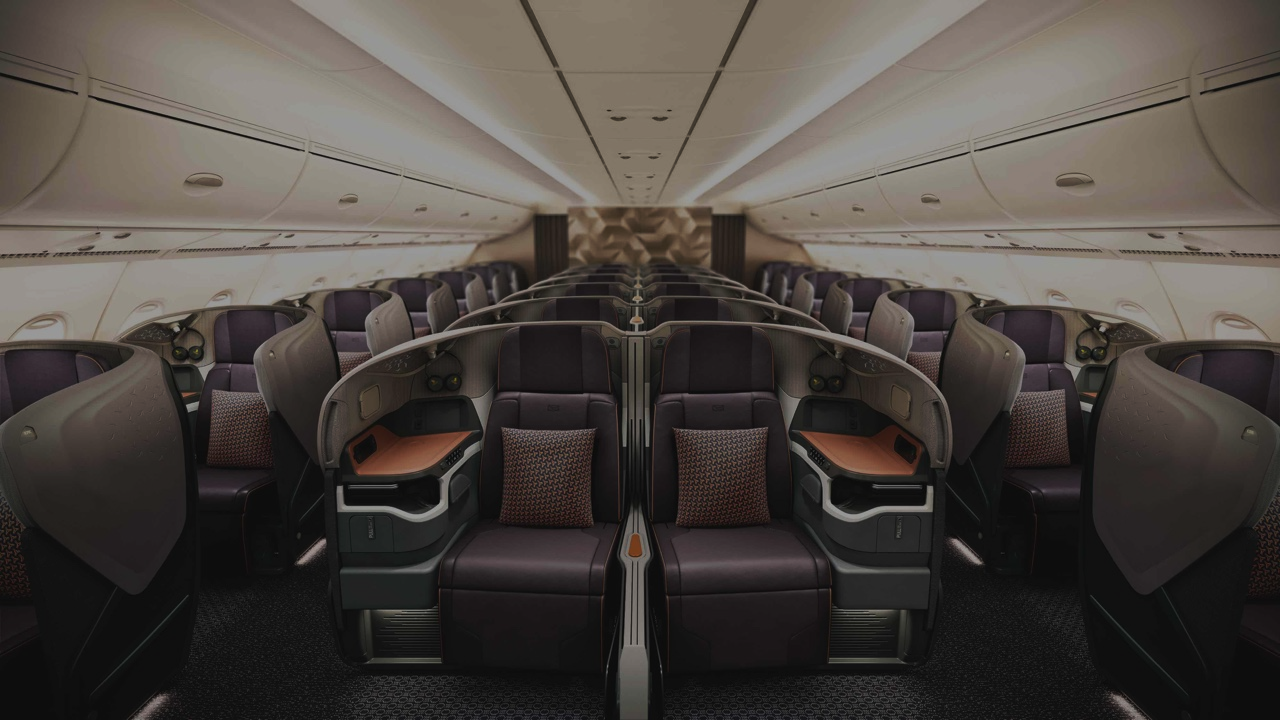 CURRENT FEATURES
Travel agents will have access to the following features on AGENT 360
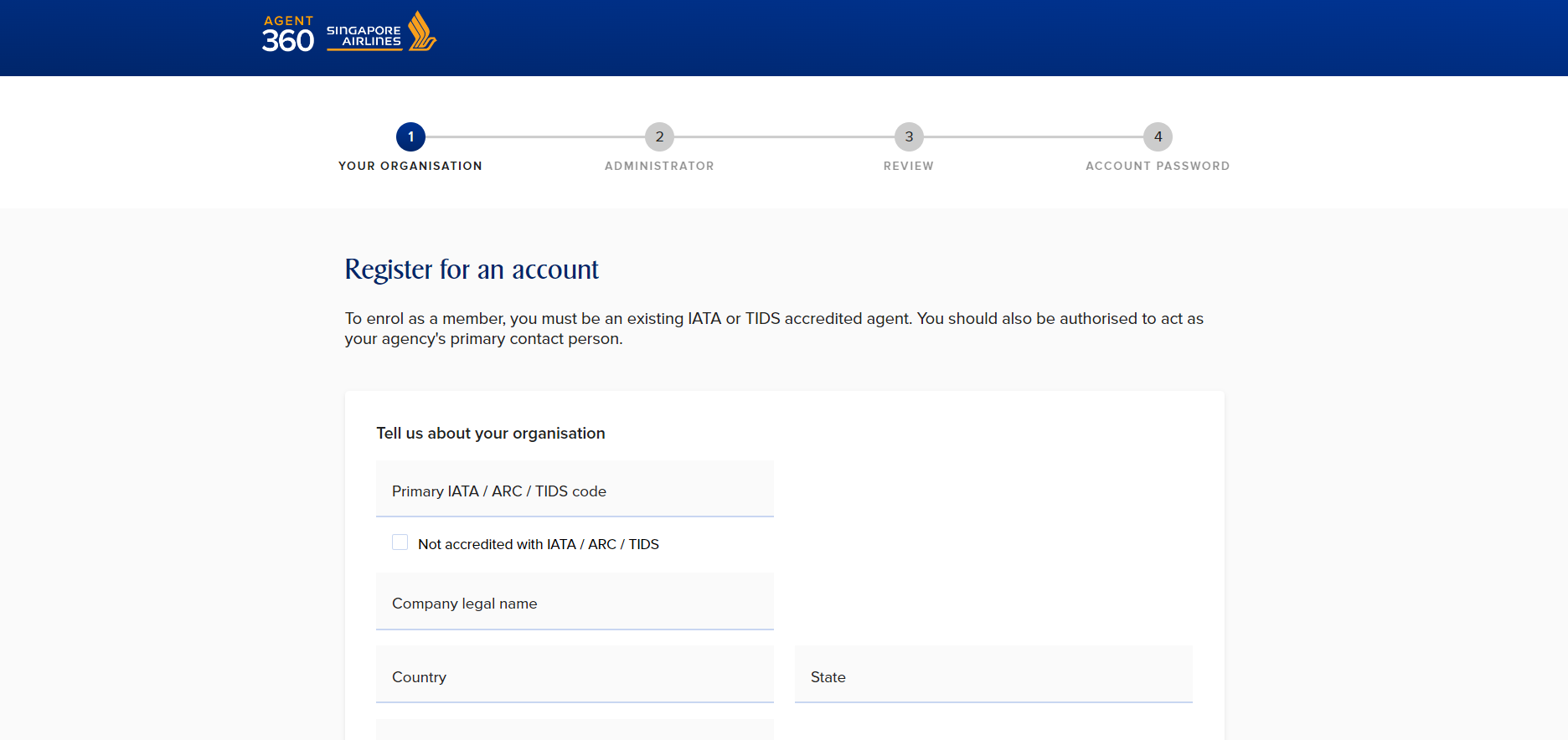 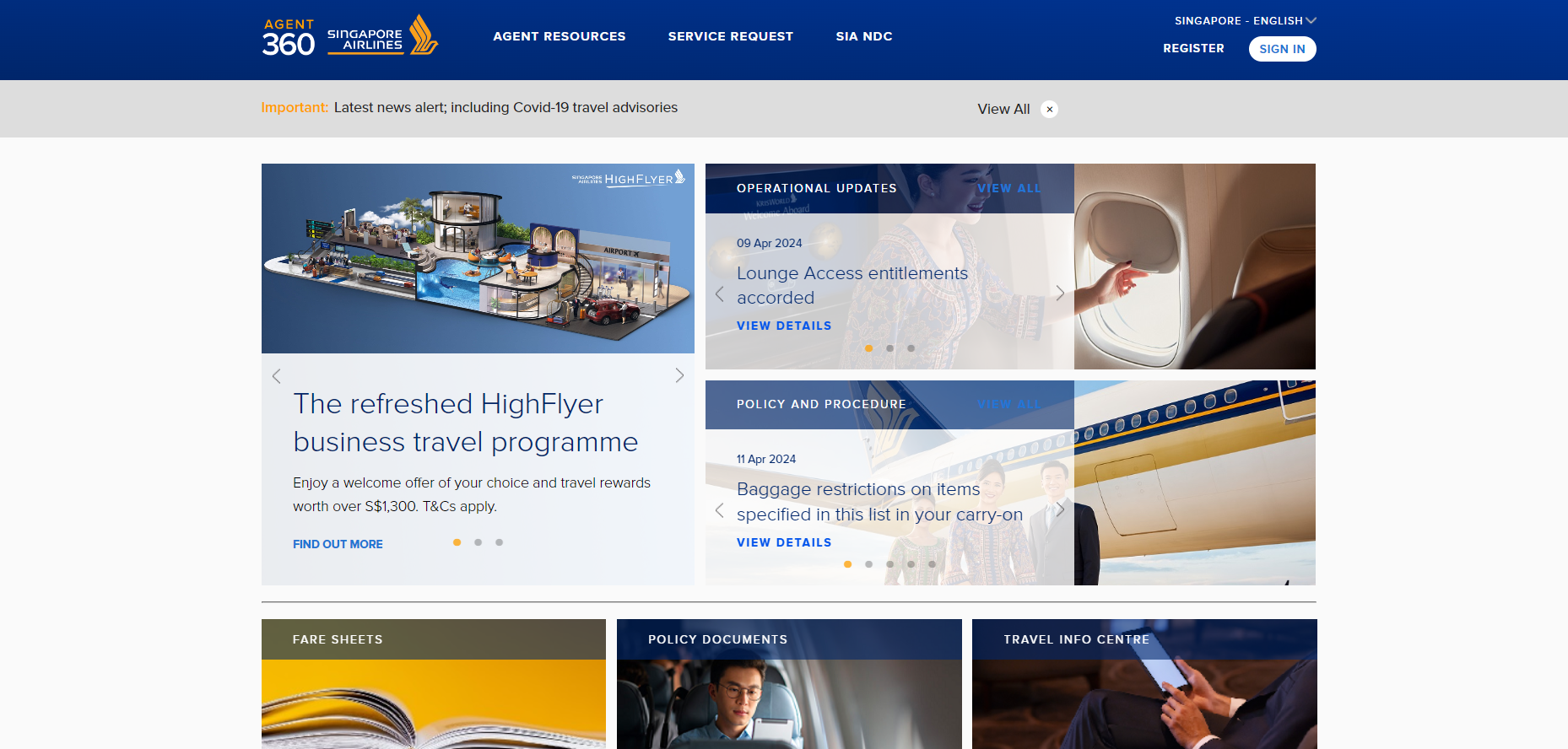 Localized Content
Admin Access System
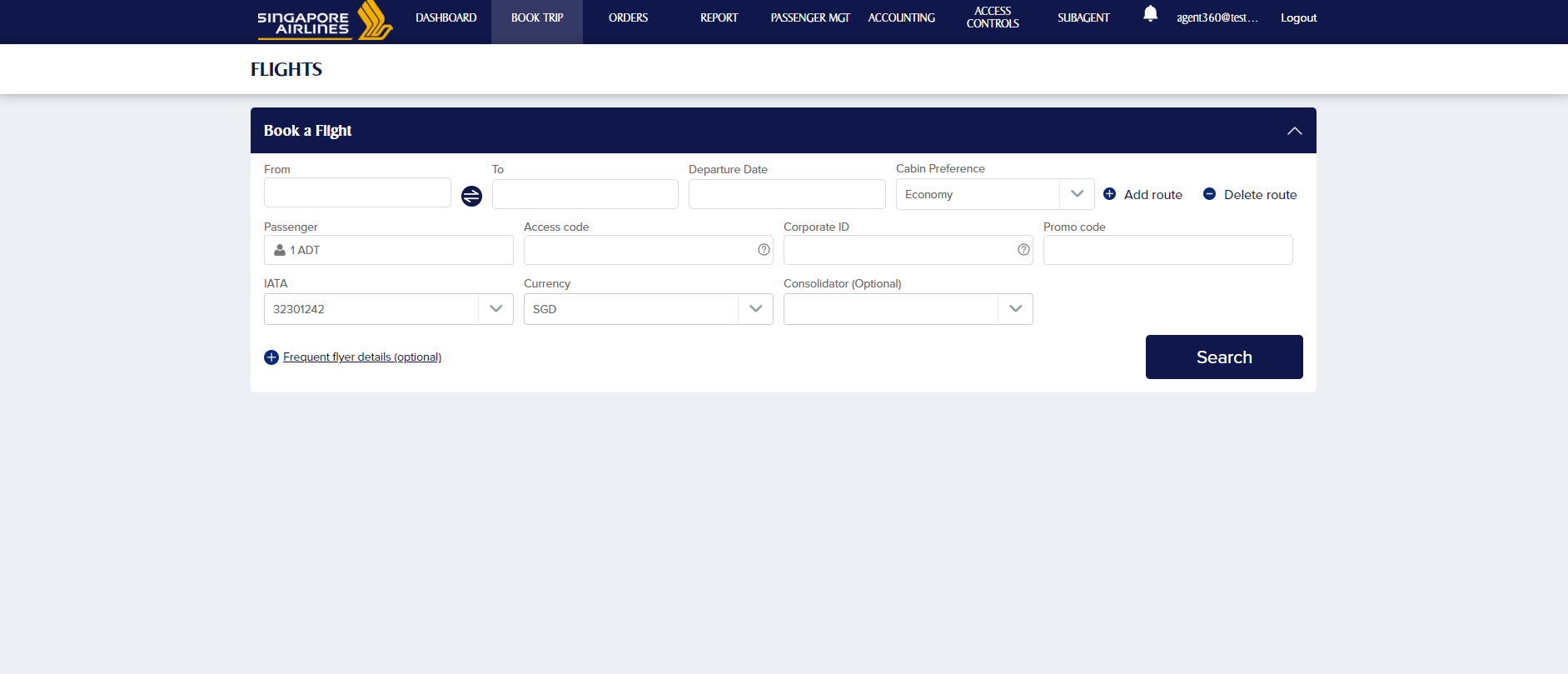 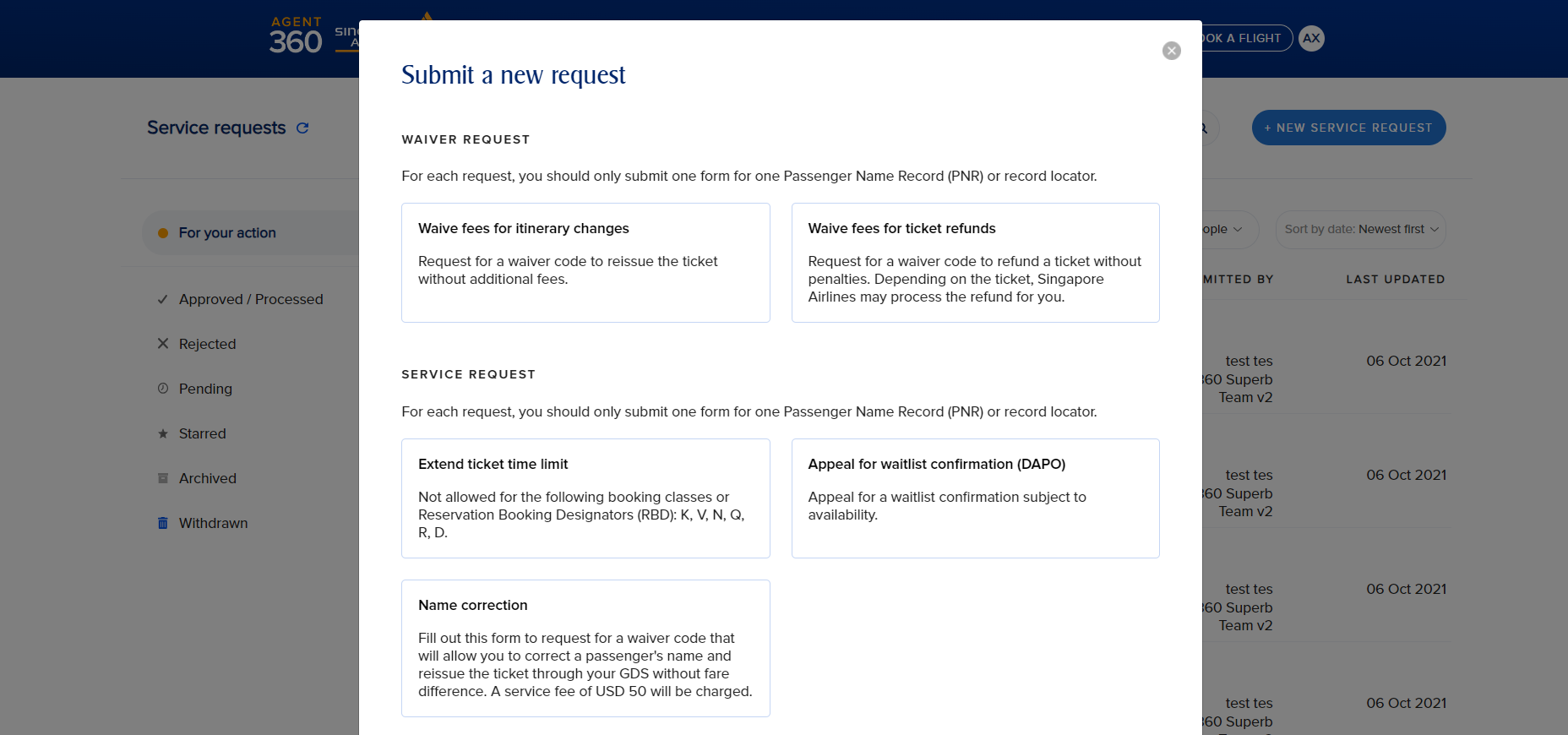 NDC Booking Portal
Service Request Forms
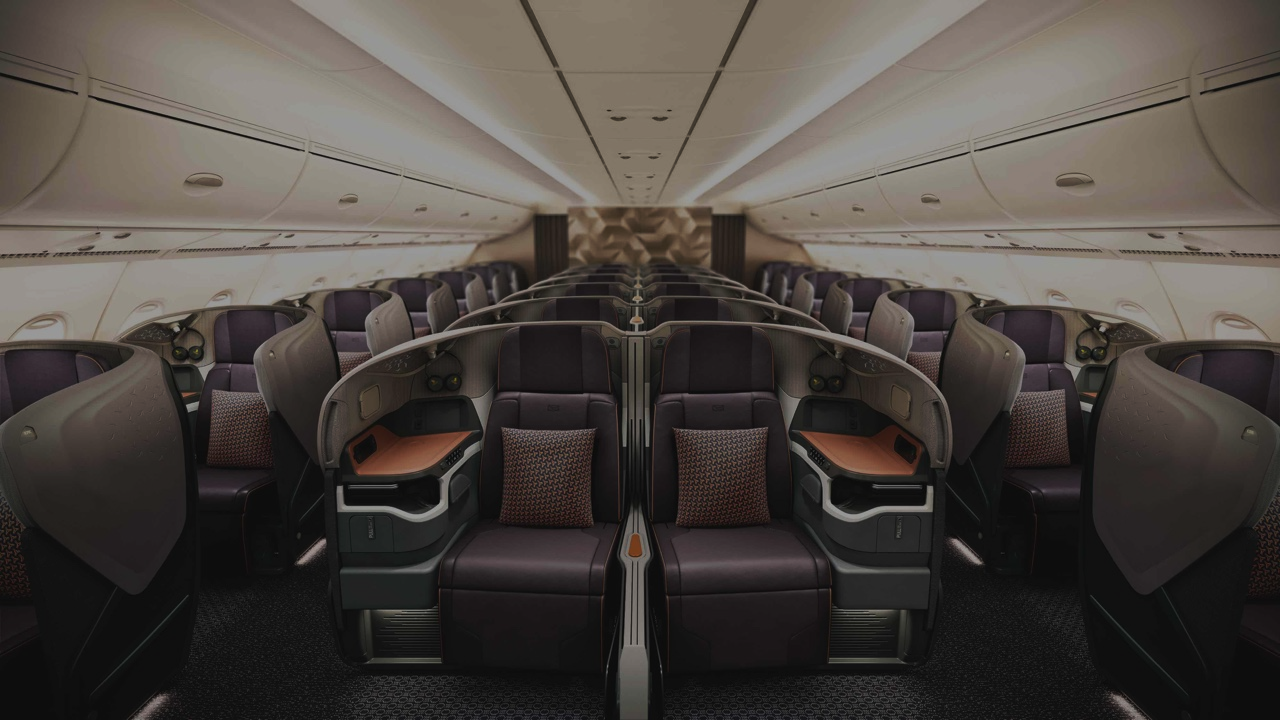 Comprehensive access management system 
Caters to complex travel agency setup (from local retailers to global consolidators)
3 Travel Agent Roles (Master, Admin, User)
Multi-IATA​, Multi-Country
Flexibility to self-manage access rights to AGENT 360 features
ADMIN ACCESS
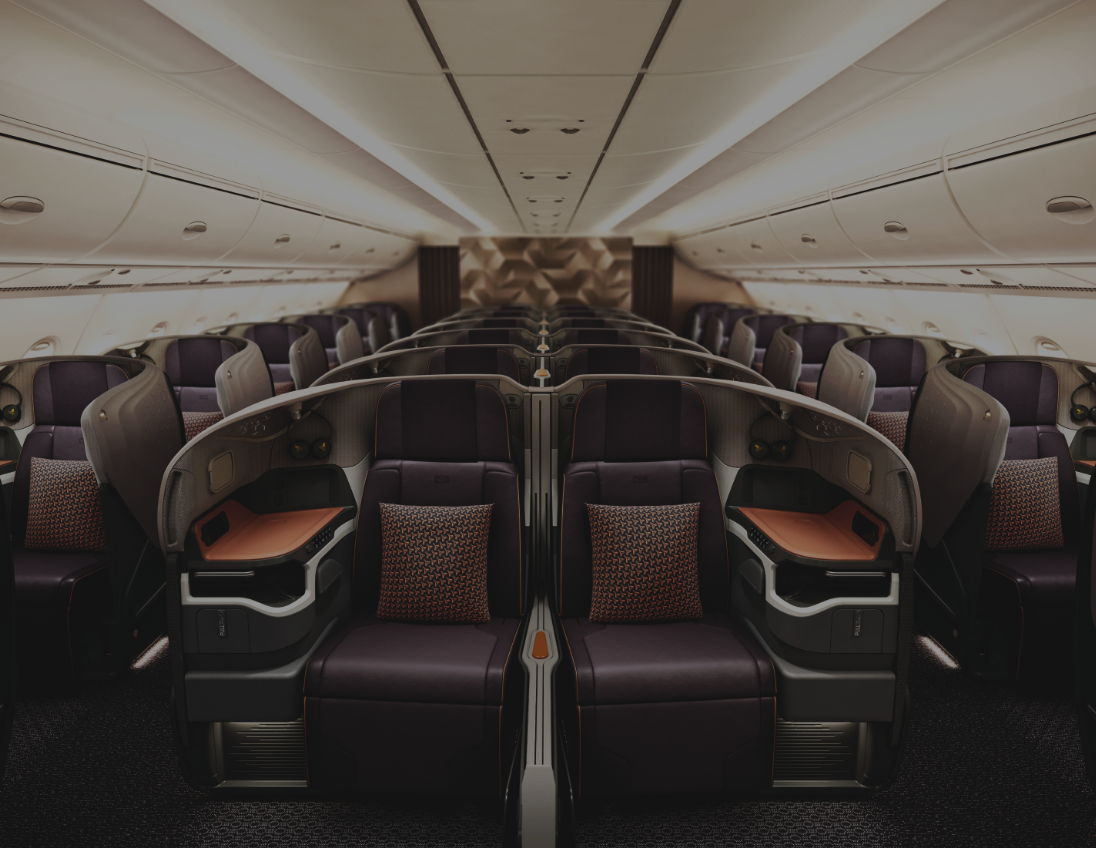 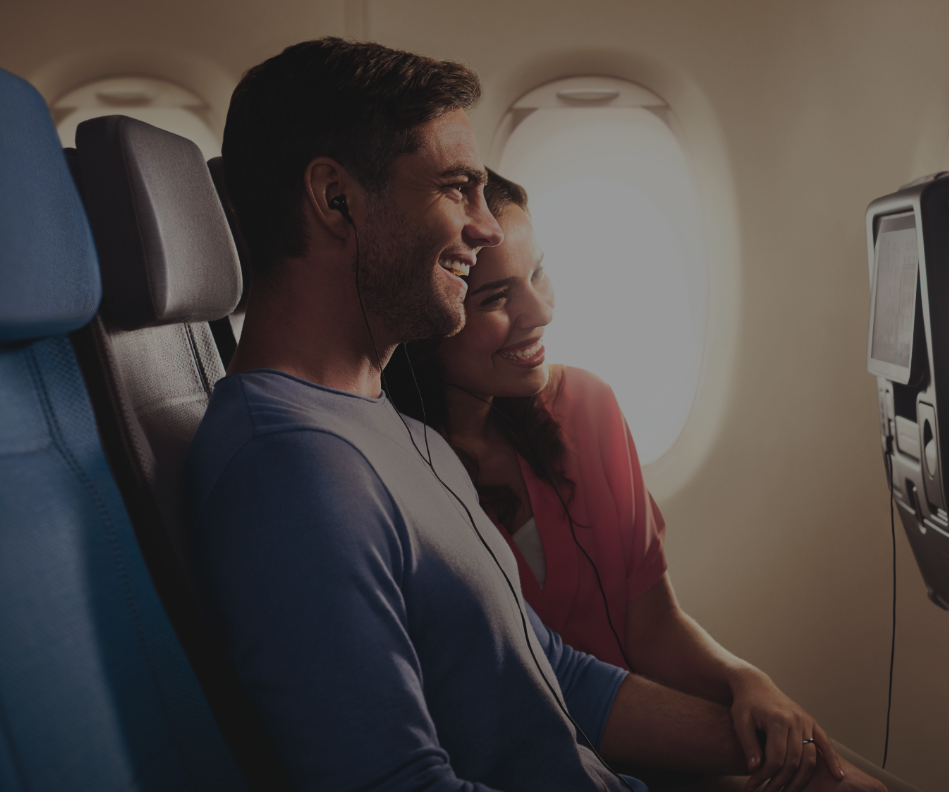 SERVICE REQUEST FORMS
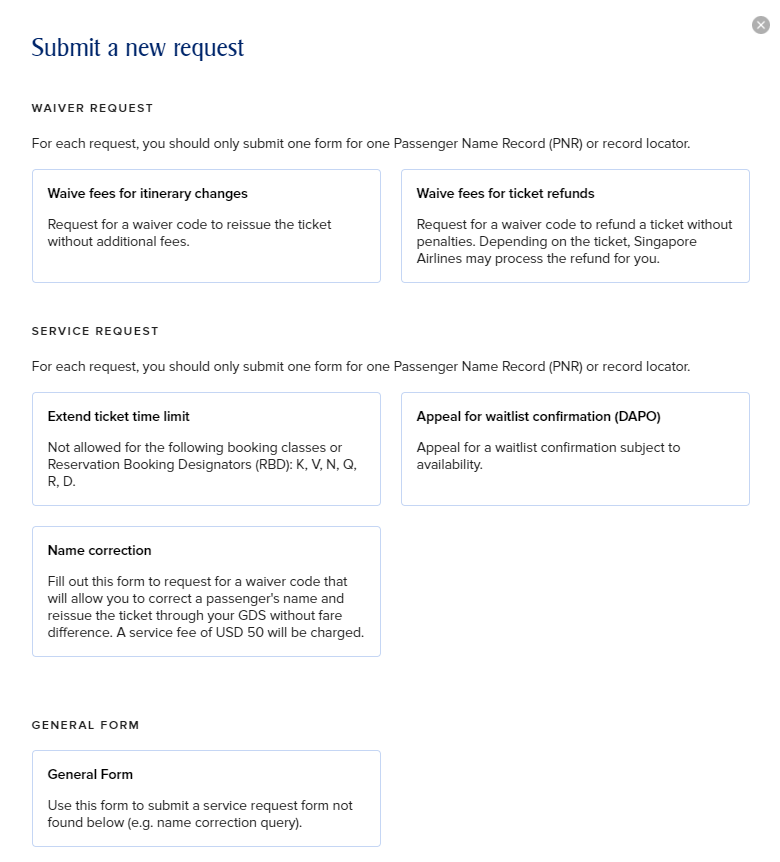 Service Requests are split into 4 categories:
Waiver Request
Waive fees for Itinerary Changes (Reissuance)
Waive fees for Ticket Refunds
Service Request
Extend Ticketing Time Limit (TTL)
Name Error Correction
Apply for Waitlist Confirmation (DAPO)
General Form*
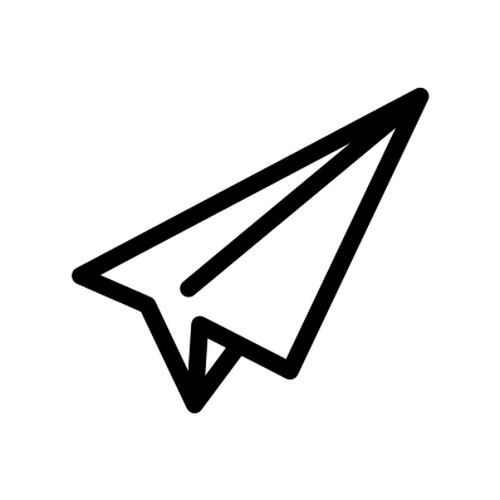 *Non-IATA/TIDS agents will only be able to submit the General Form
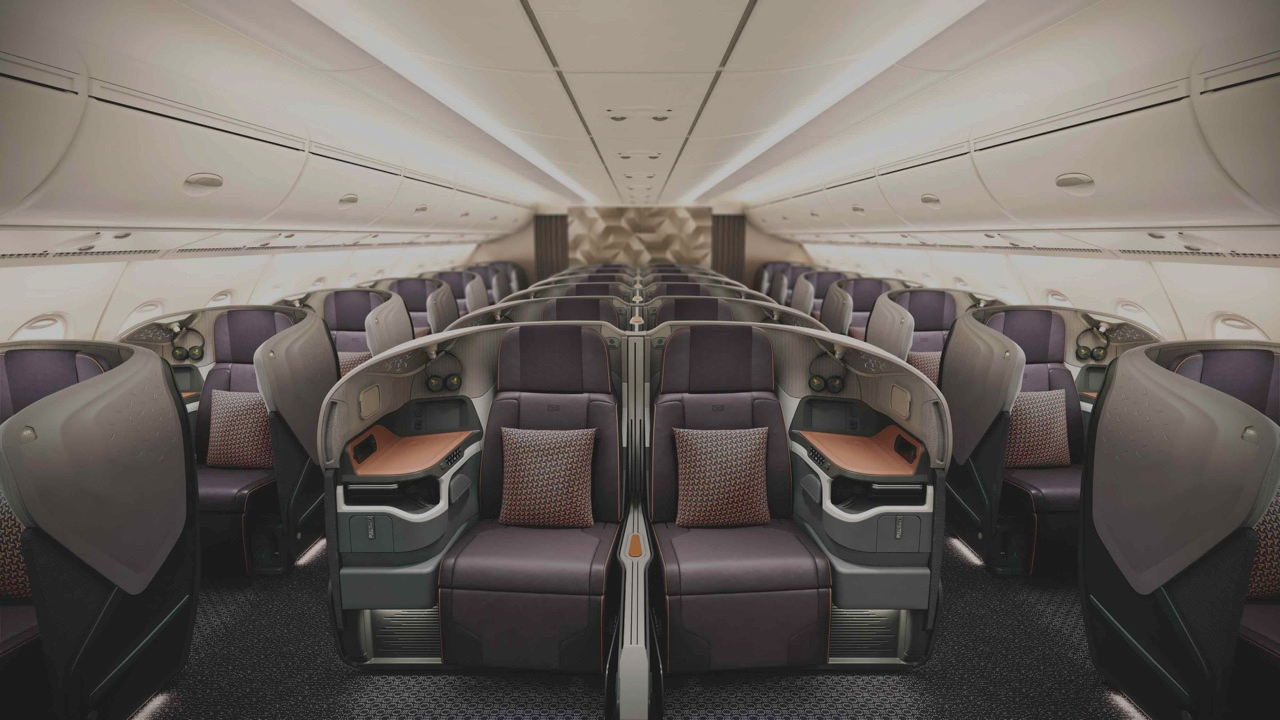 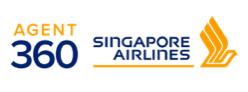 ONBOARDING
Travel Agent Roles
28/5/2025
9
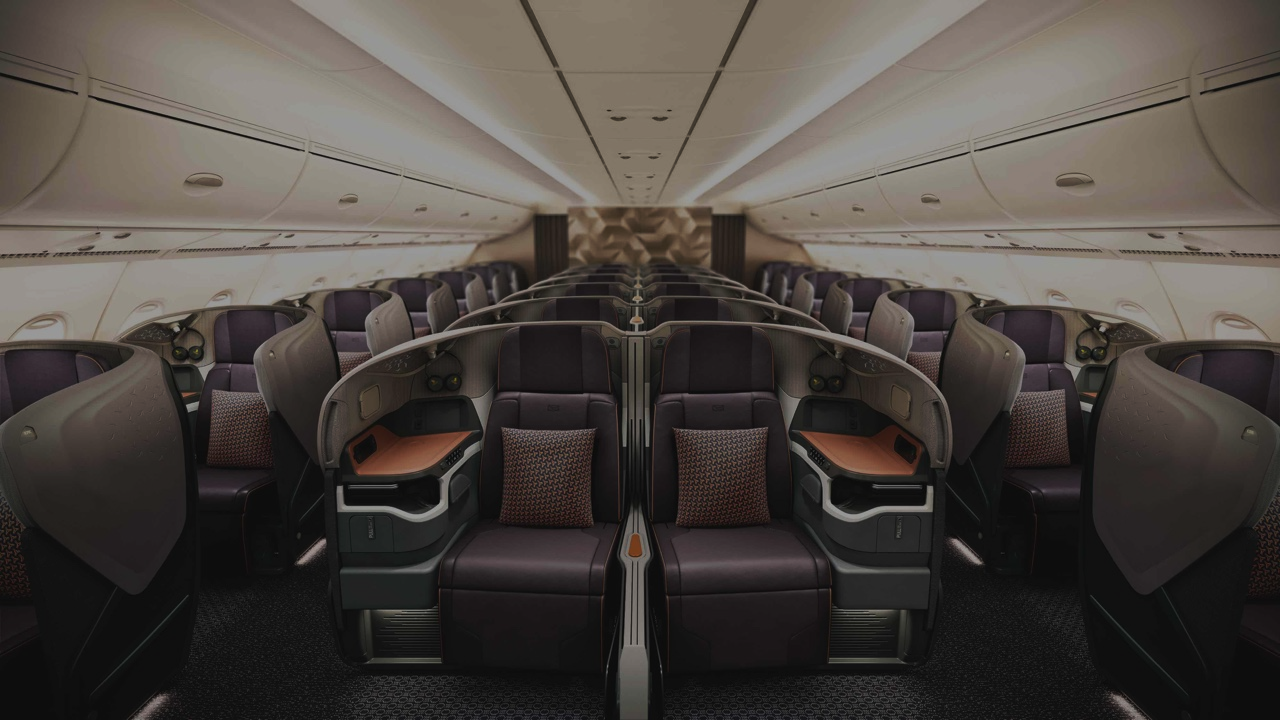 TRAVEL AGENT ROLES
ABC International Tours
IATA 12345678, 98765432
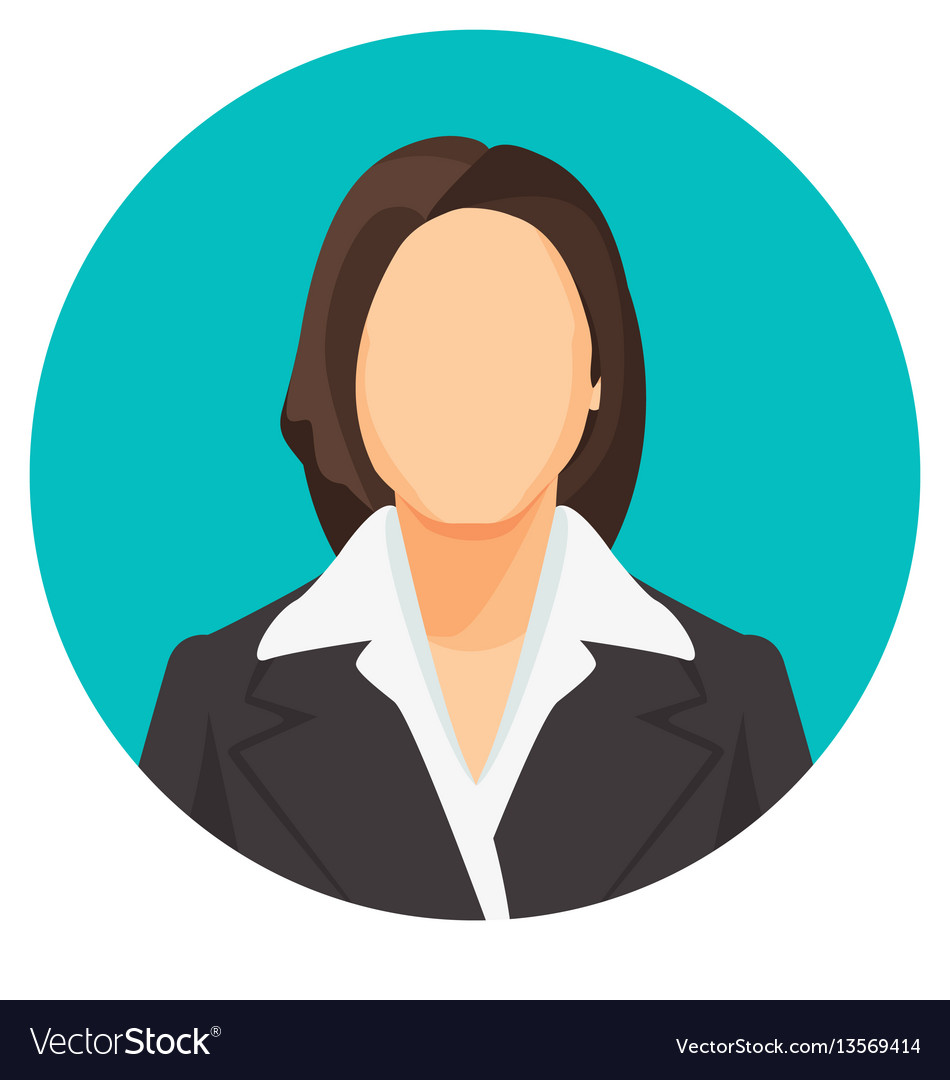 Master
Key decision maker e.g. Supplier Manager
Master A
Team 2
IATA 98765432
Team 1
IATA 12345678, 98765432
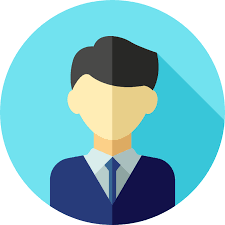 Admin
Team Leader
Admin B
Admin F
Admin G
User C
User D
User H
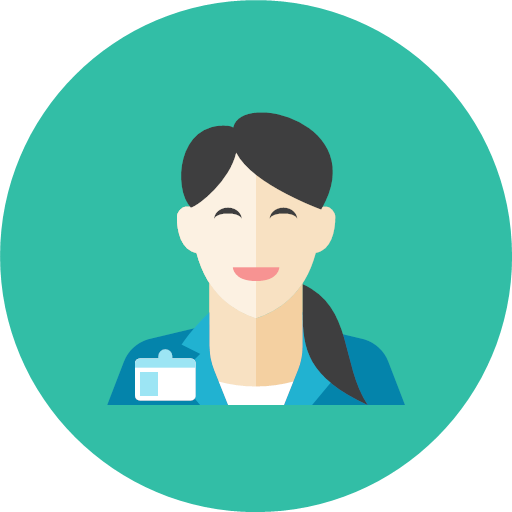 User E
User I
User
Individual Travel Consultant
User J
User K
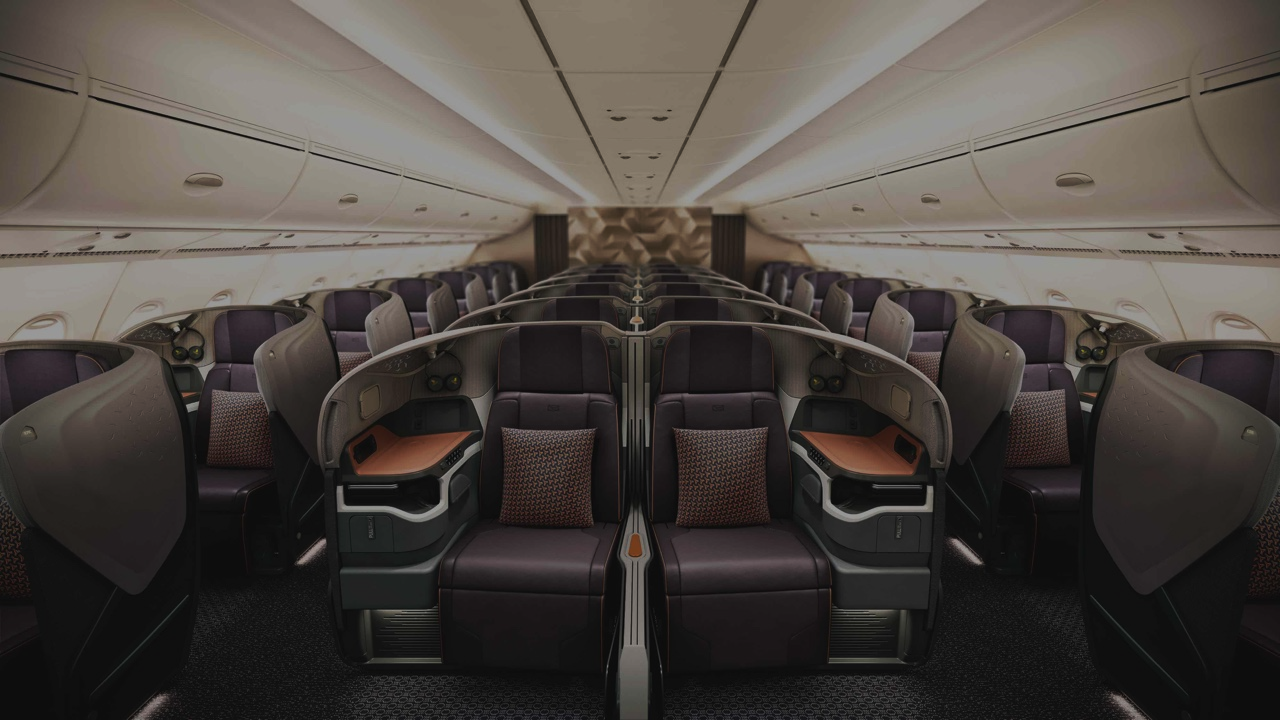 TRAVEL AGENT ROLES
ABC International Tours
IATA 12345678, 98765432
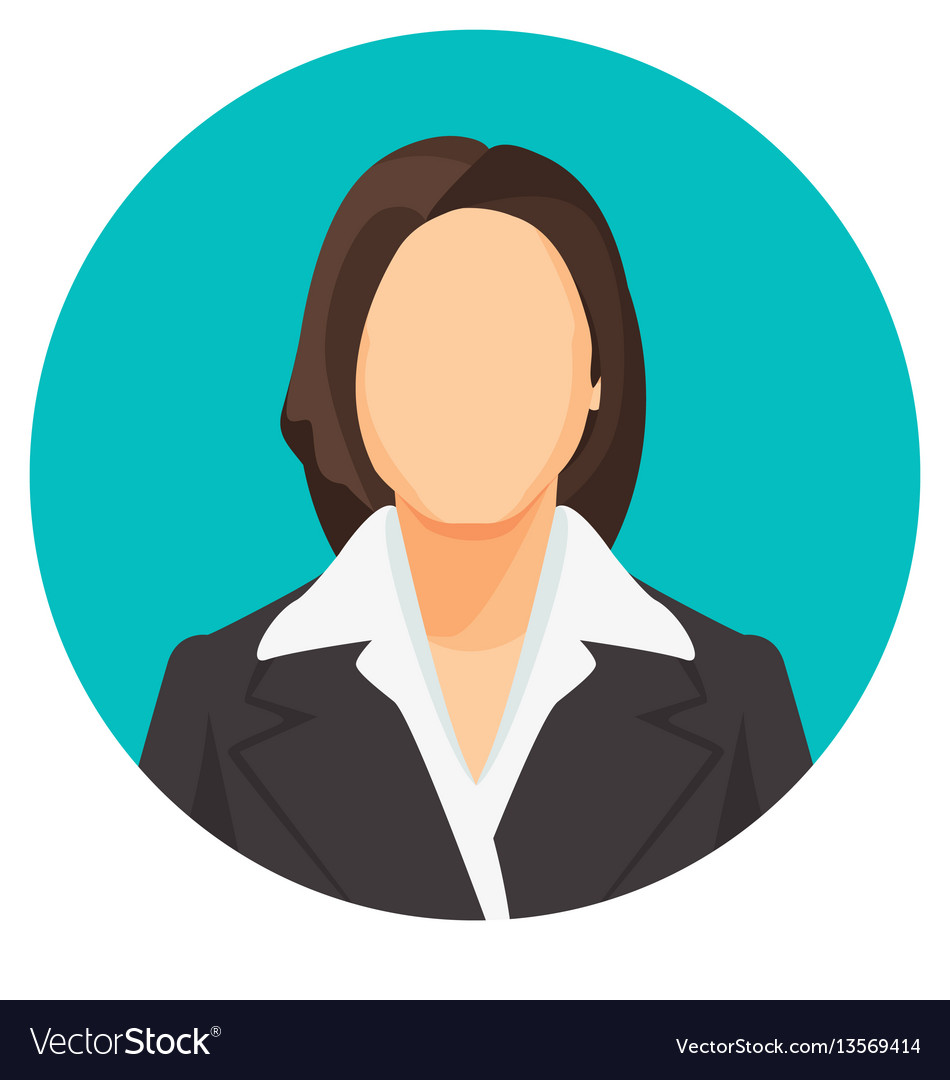 Master
Key decision maker. e.g. Supplier Manager
Master A
Only one Master per agency
Shared accounts are NOT recommended as it lacks visibility at the user level e.g. transactions made by individual users
At login, email OTP will be sent to 1 shared email address
Manage Admins & Users within the agency
Determine Team Product Access rights
Booking Portal / AGENT 360 Credits
Add additional IATA numbers for agency and teams
View entire agency data, SRF, and bookings

How to change a Master?
Agent to contact their local SQ sales office
Team 2
IATA 98765432
Team 1
IATA 12345678, 98765432
Admin B
Admin F
Admin G
User C
User D
User H
User E
User I
User J
User K
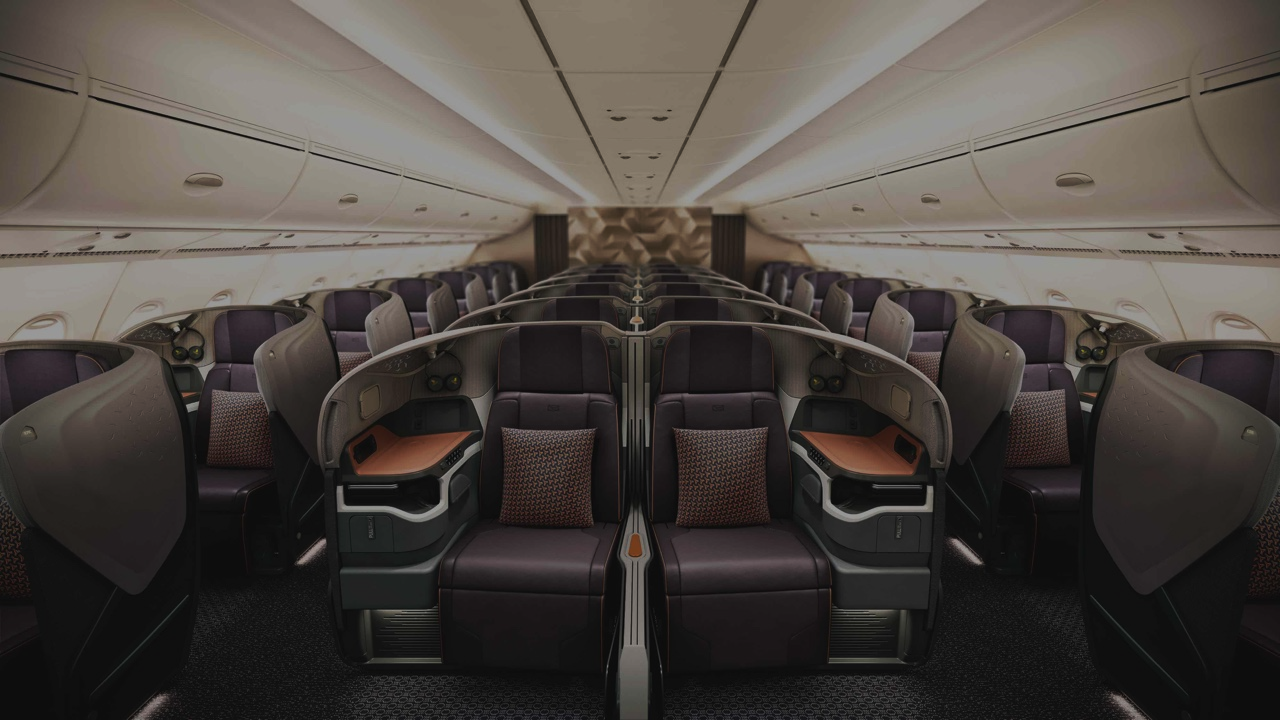 TEAMS – ADMINS AND USERS
ABC International Tours
IATA 12345678, 98765432
Master creates teams to invite admins and users
Master A
Each team can have unlimited Admins & Users
(Min. 1 admin)
Team 2
IATA 98765432
Team 1
IATA 12345678, 98765432
Each Team can have 
multiple IATA / ARC / TIDS codes
Admin B
Admin F
Admin G
User C
IATA numbers can repeat across teams
User D
User H
User E
User I
Master registers one IATA / ARC/ TIDS code at registration, adds additional codes later
User J
User K
TRAVEL AGENT ROLES
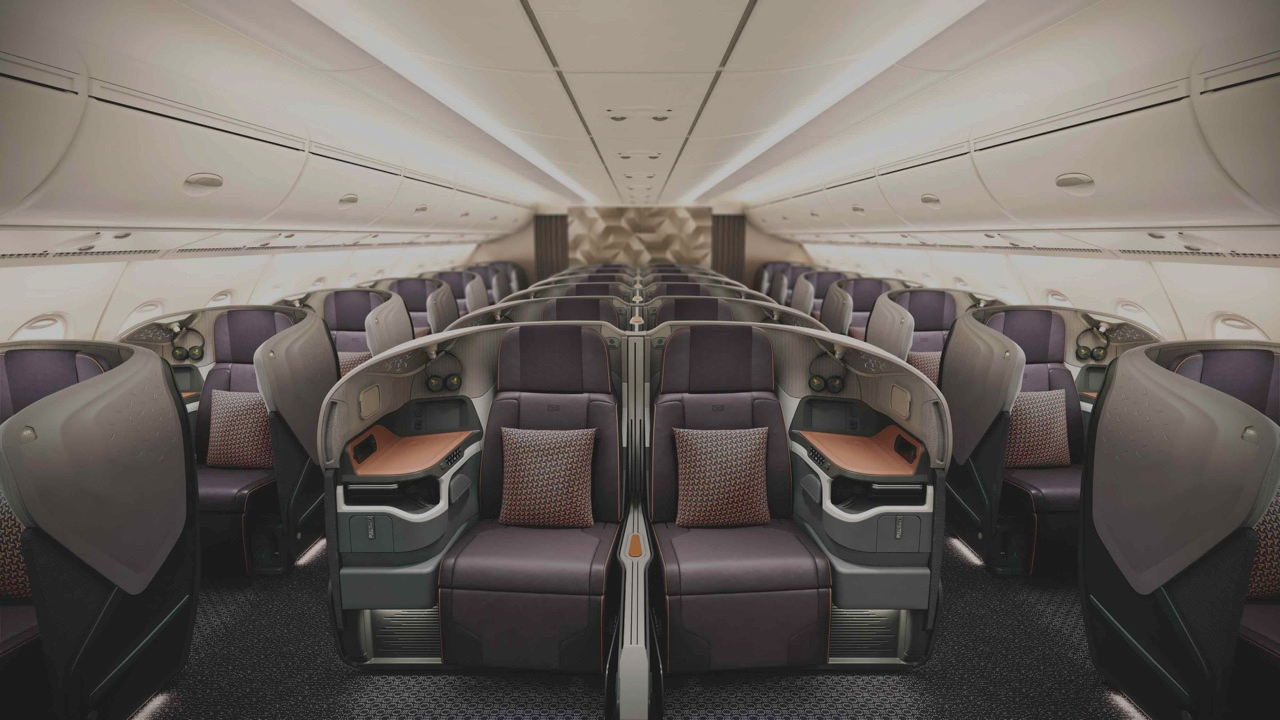 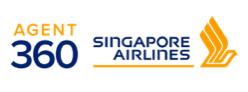 ONBOARDING
Travel Agent Registration
28/5/2025
14
TRAVEL AGENT REGISTRATION
How do travel agents register for an AGENT 360 account?
1
2
3
4
Agents receive welcome email
Singapore Airlines approves registration
Verify email address by clicking email link within 72 hours
Register for account on AGENT 360
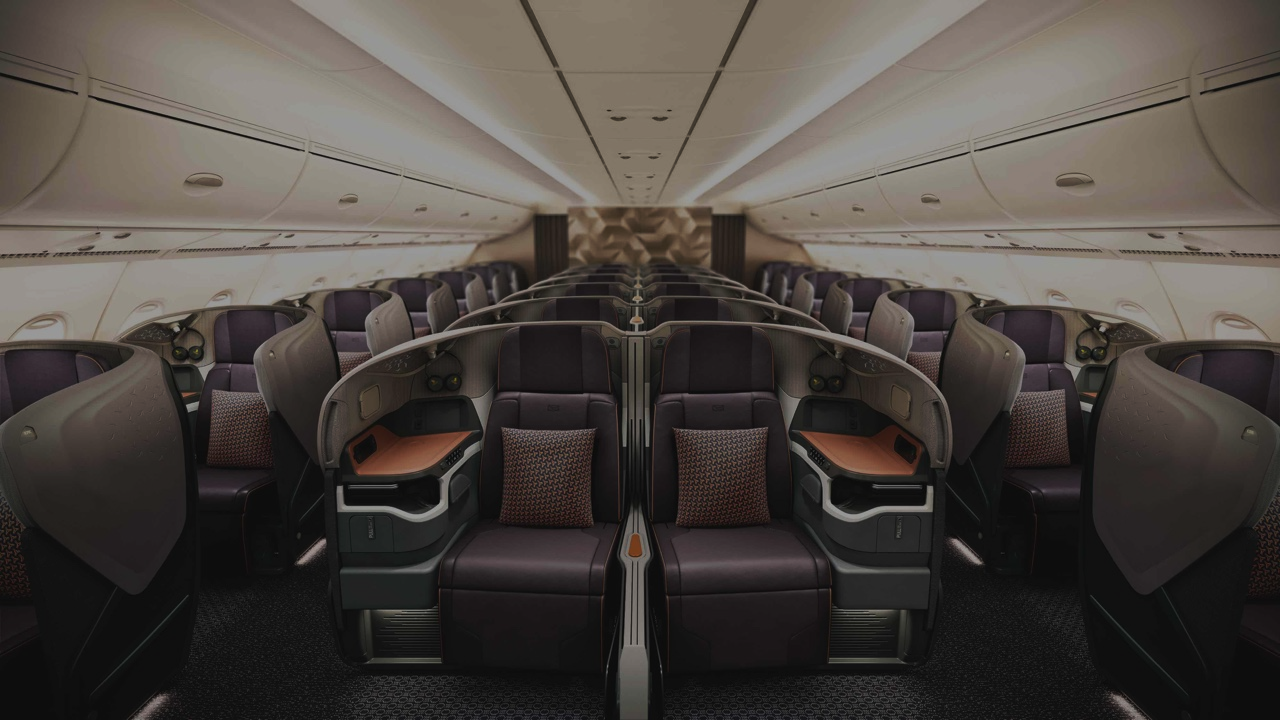 TRAVEL AGENT REGISTRATION
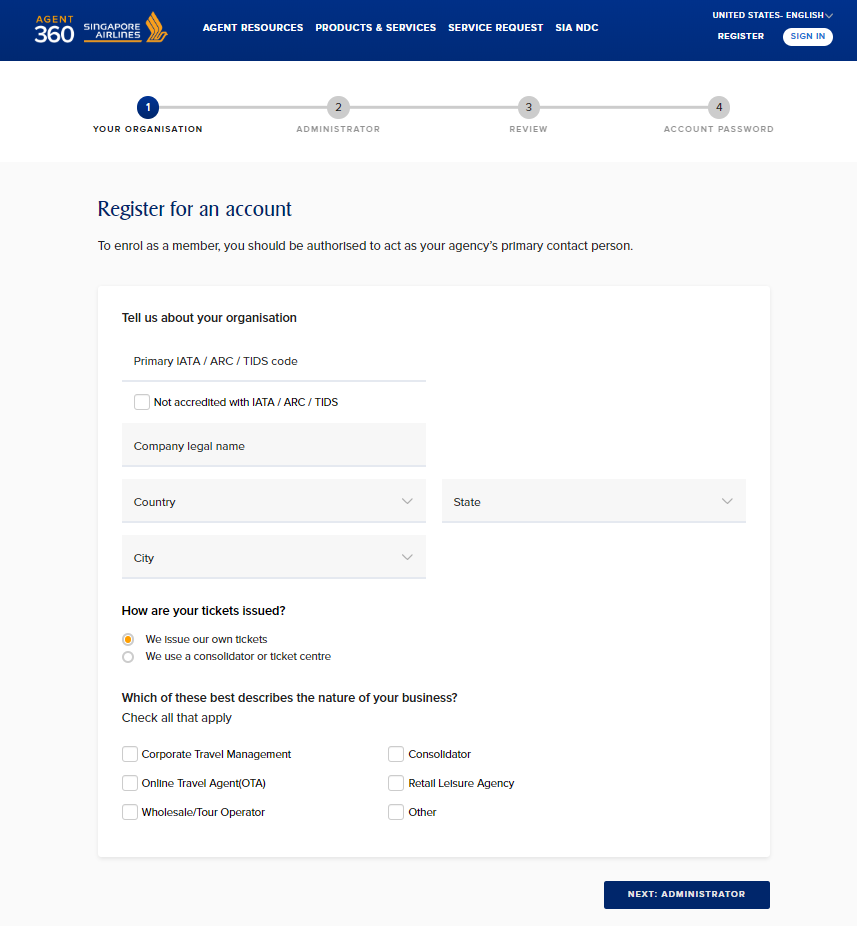 1
Register for account on AGENT 360
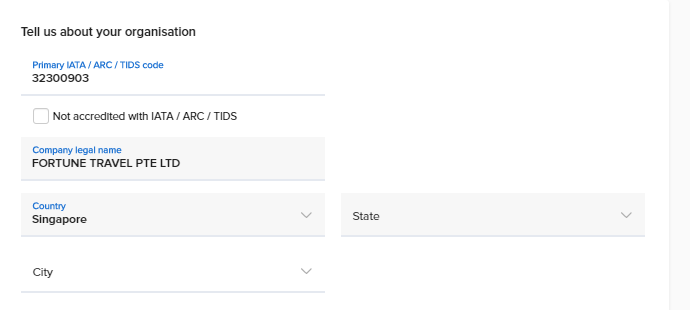 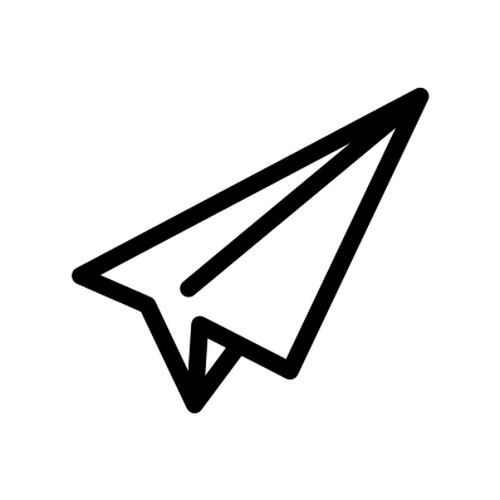 323XXXXX
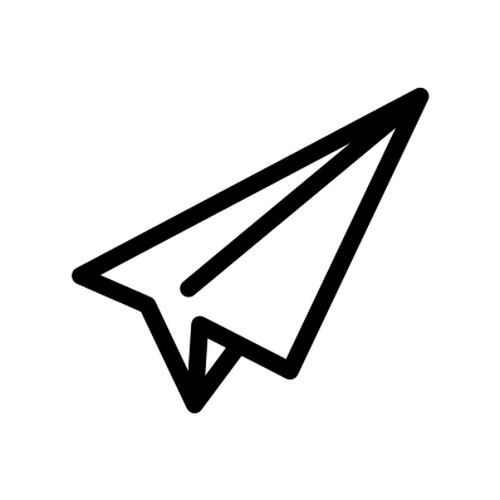 Information is auto-populated based on the IATA / ARC / TIDS code submitted
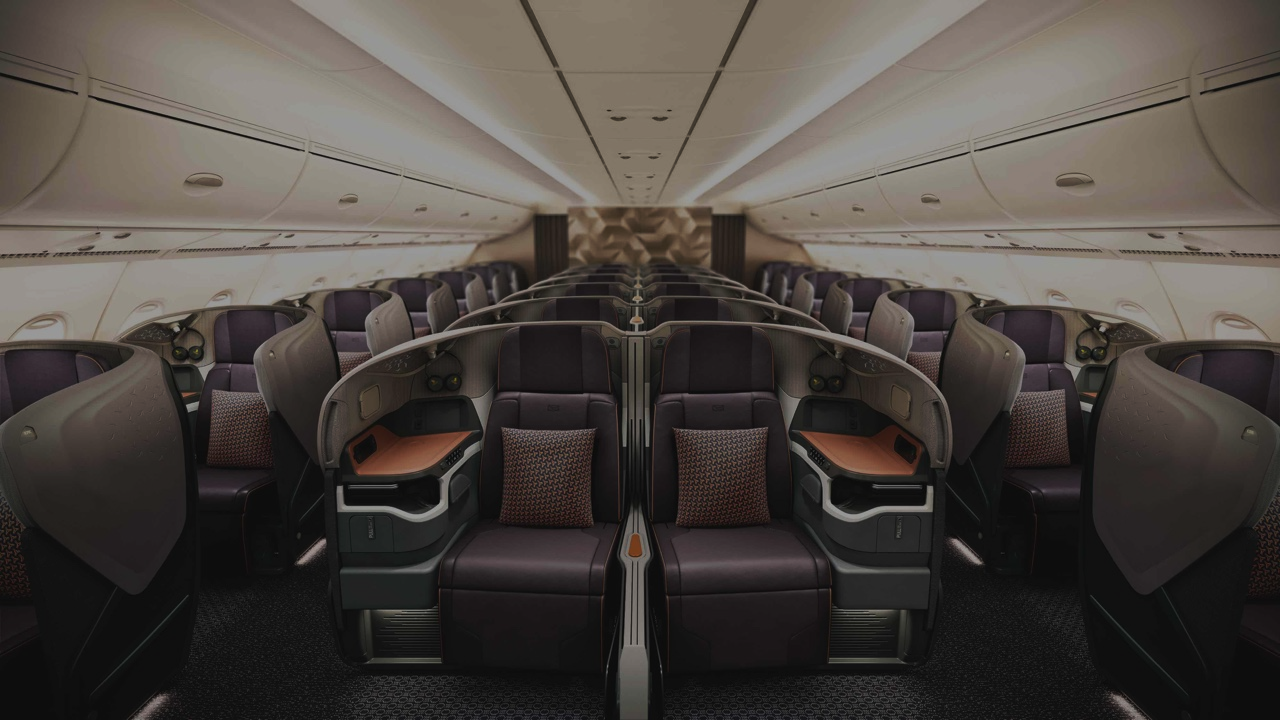 TRAVEL AGENT REGISTRATION
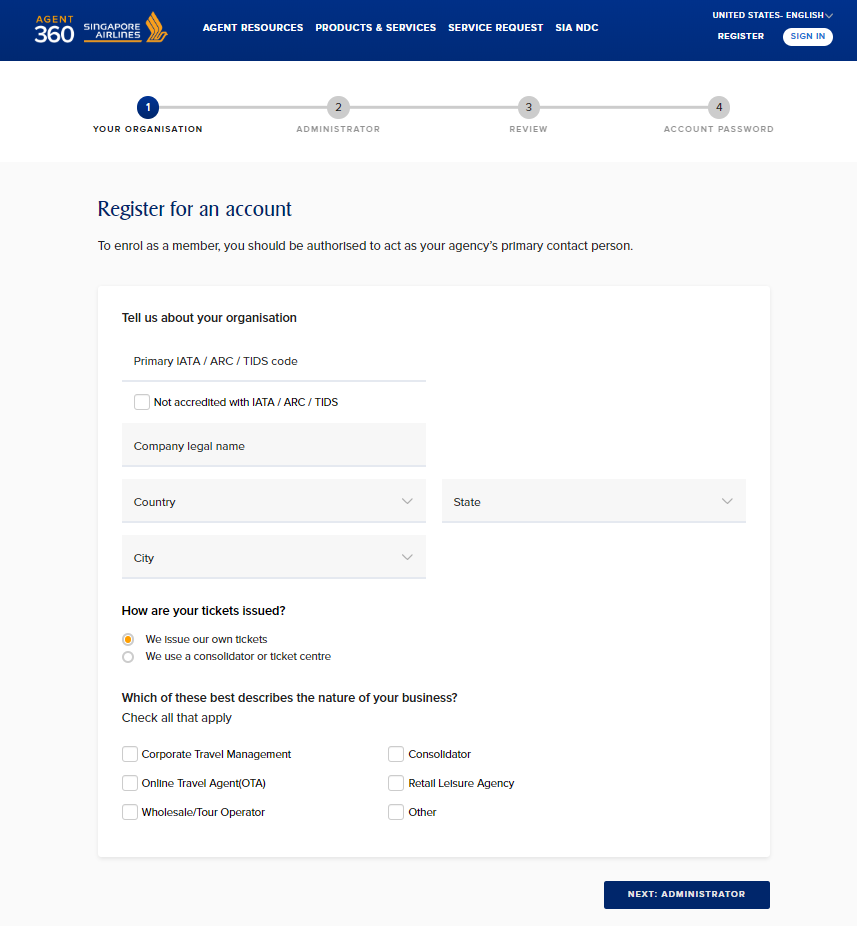 1
Register for account on AGENT 360
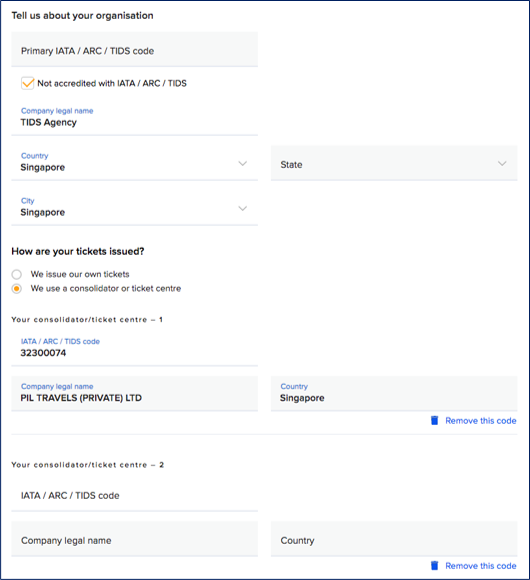 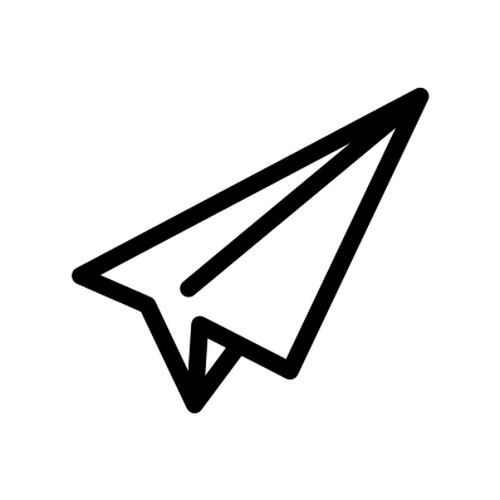 Provide information about whether tickets are issued directly or via a consolidator
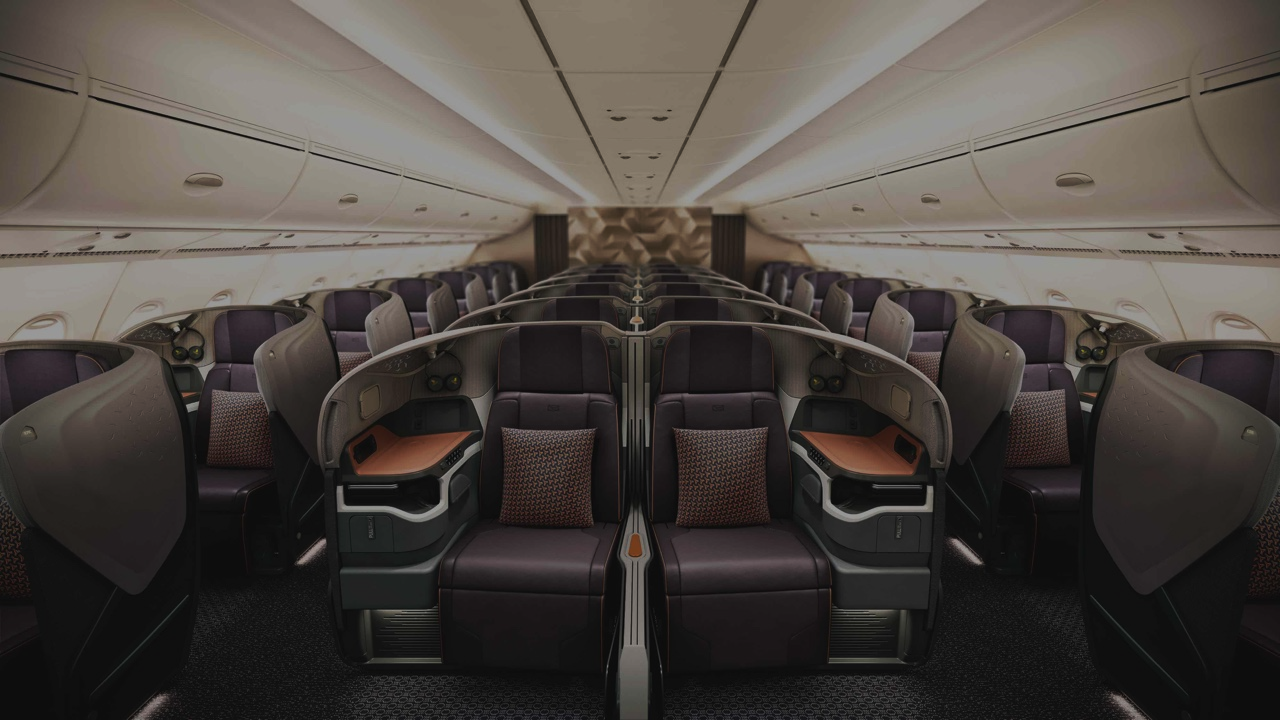 TRAVEL AGENT REGISTRATION
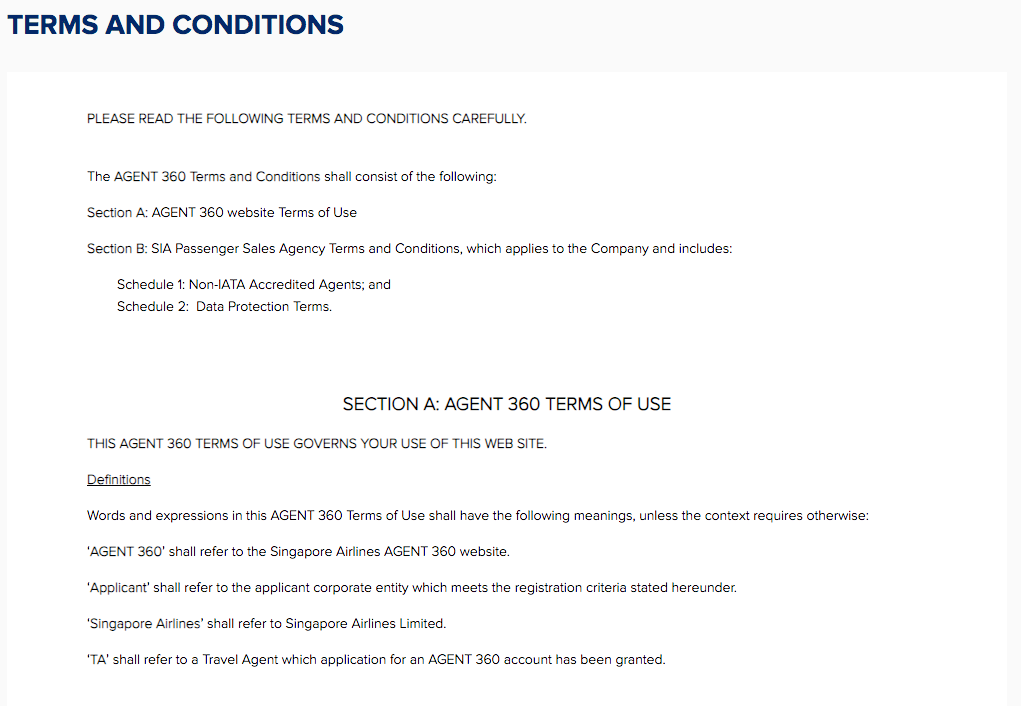 1a
Master acknowledge T&Cs by clicking the link
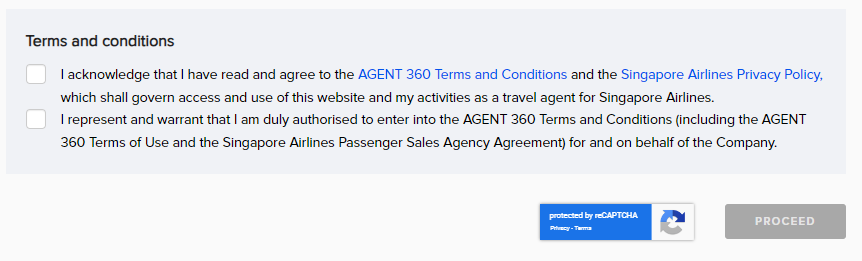 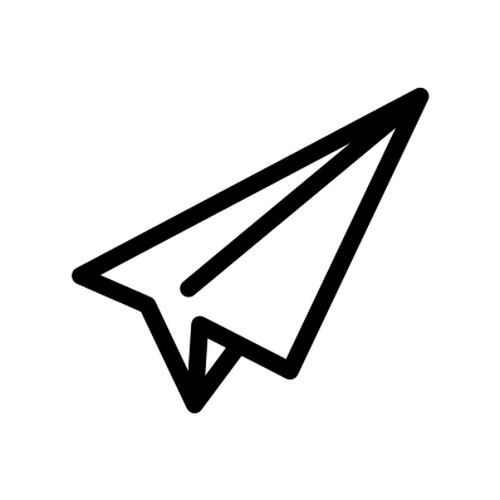 1b
AGENT 360 T&Cs include the PSAA
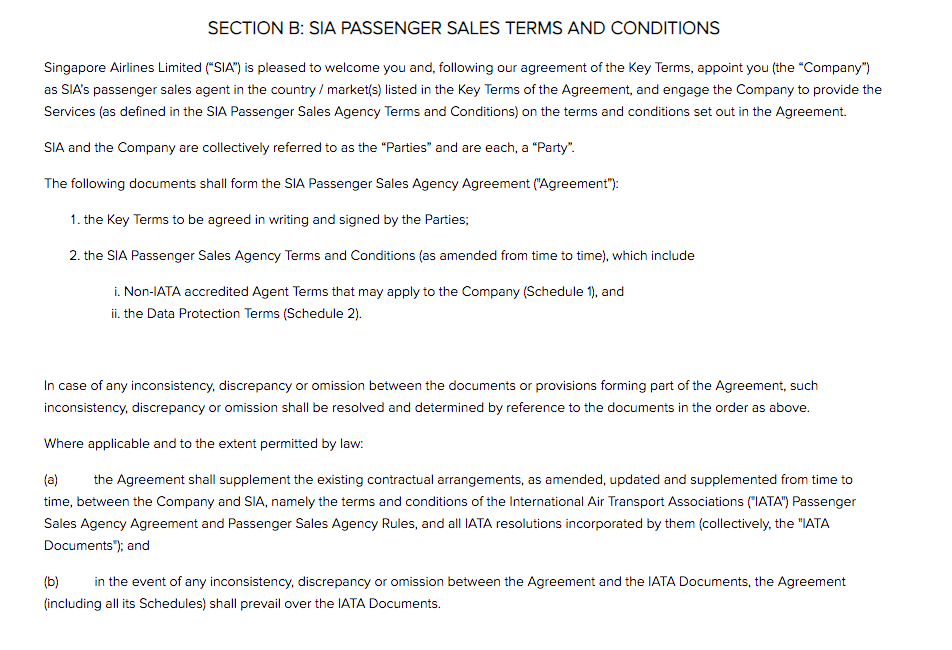 Section A – AGENT 360 website terms of use 

Section B – SIA Passenger Sales Agency Agreement (PSAA)
Master accepts T&Cs on behalf of agency for all the IATA / ARC / TIDS codes registered to their AGENT 360 account
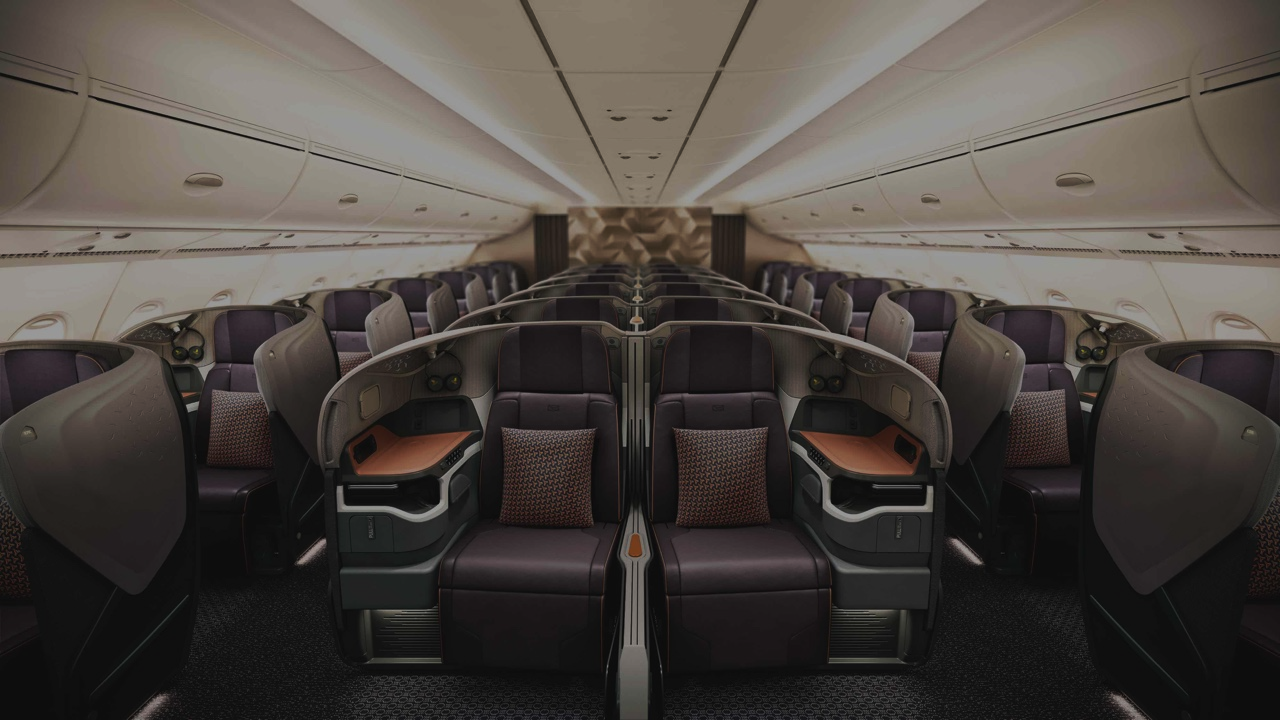 TRAVEL AGENT REGISTRATION
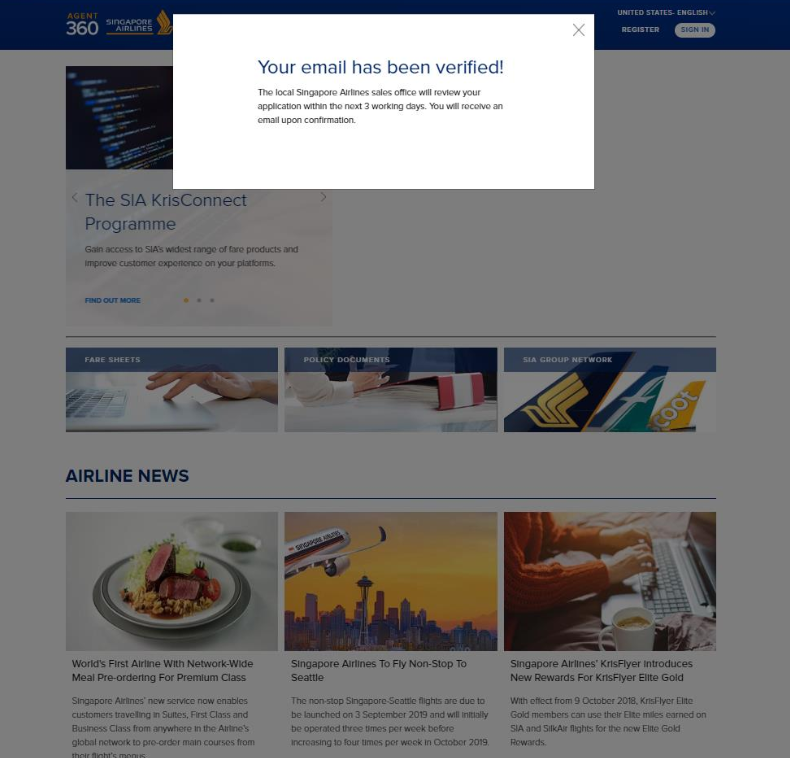 2
Agents verify their email address
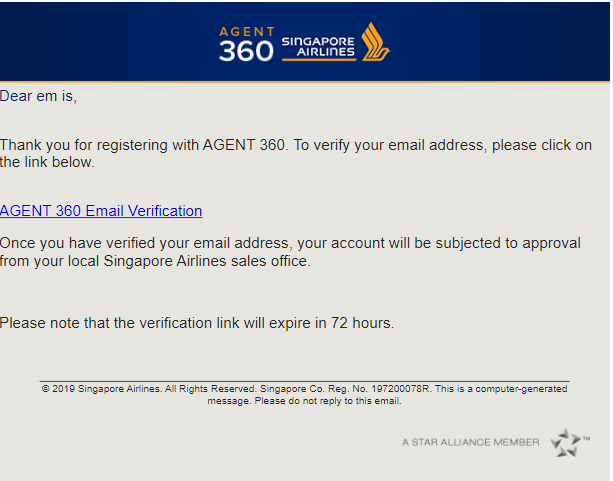 Agent must click on verification link to complete registration
The verification link is valid for 72 hours
If 72 hours has passed, please approach your local SQ sales office to retrigger the verification email
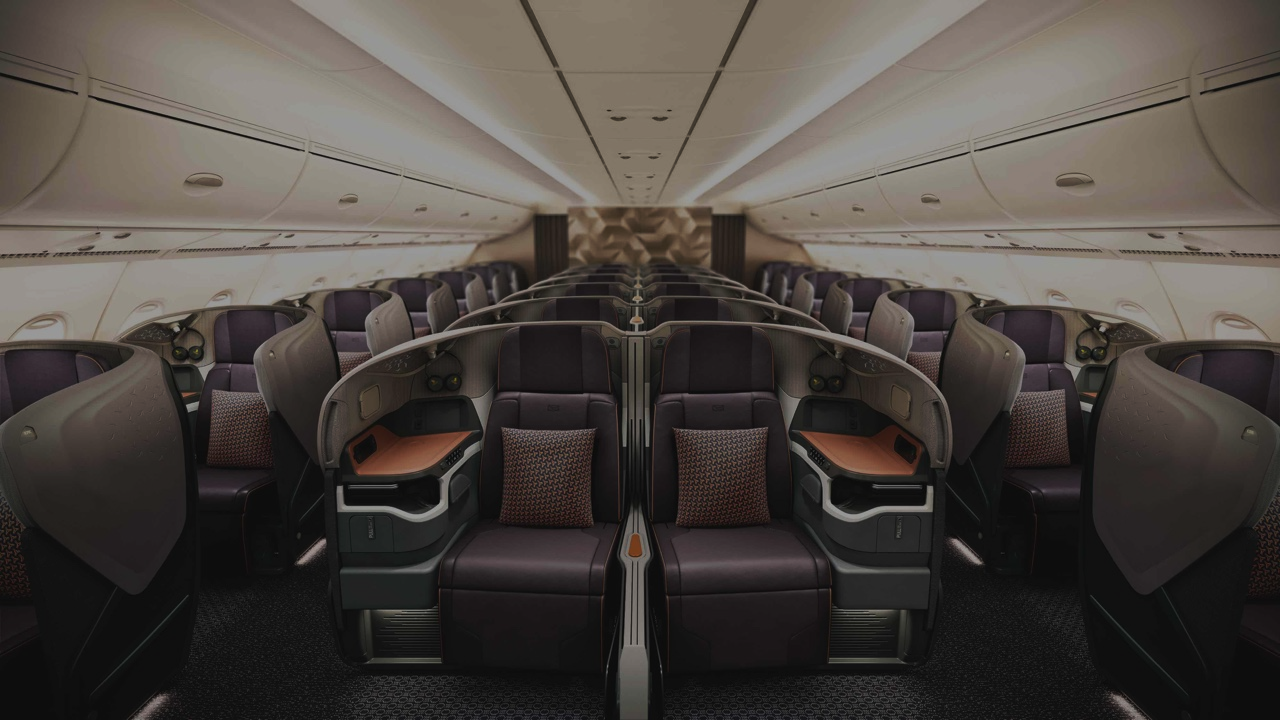 TRAVEL AGENT REGISTRATION
4
Agent receives welcome email
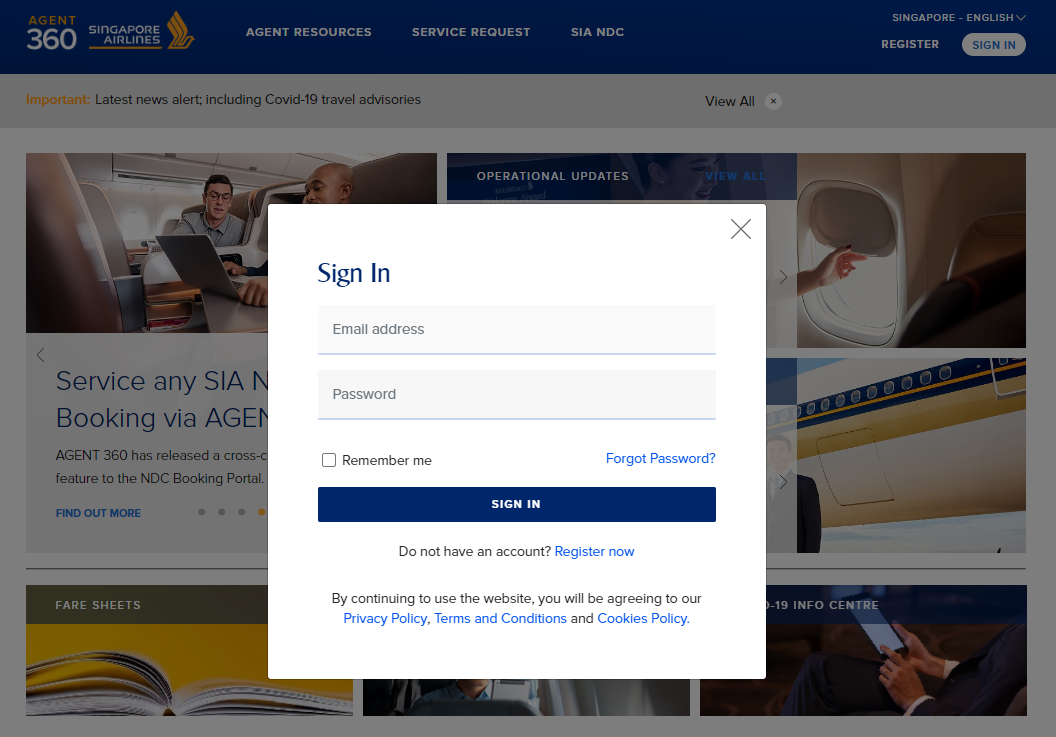 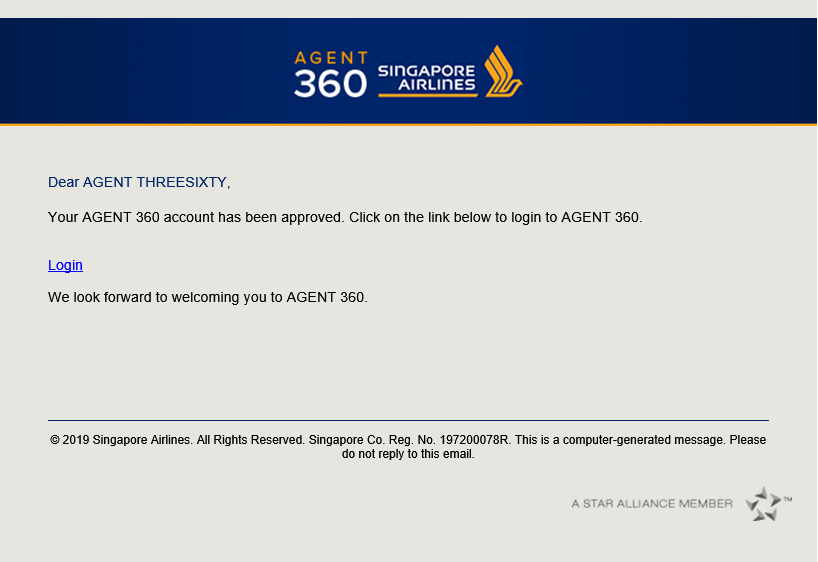 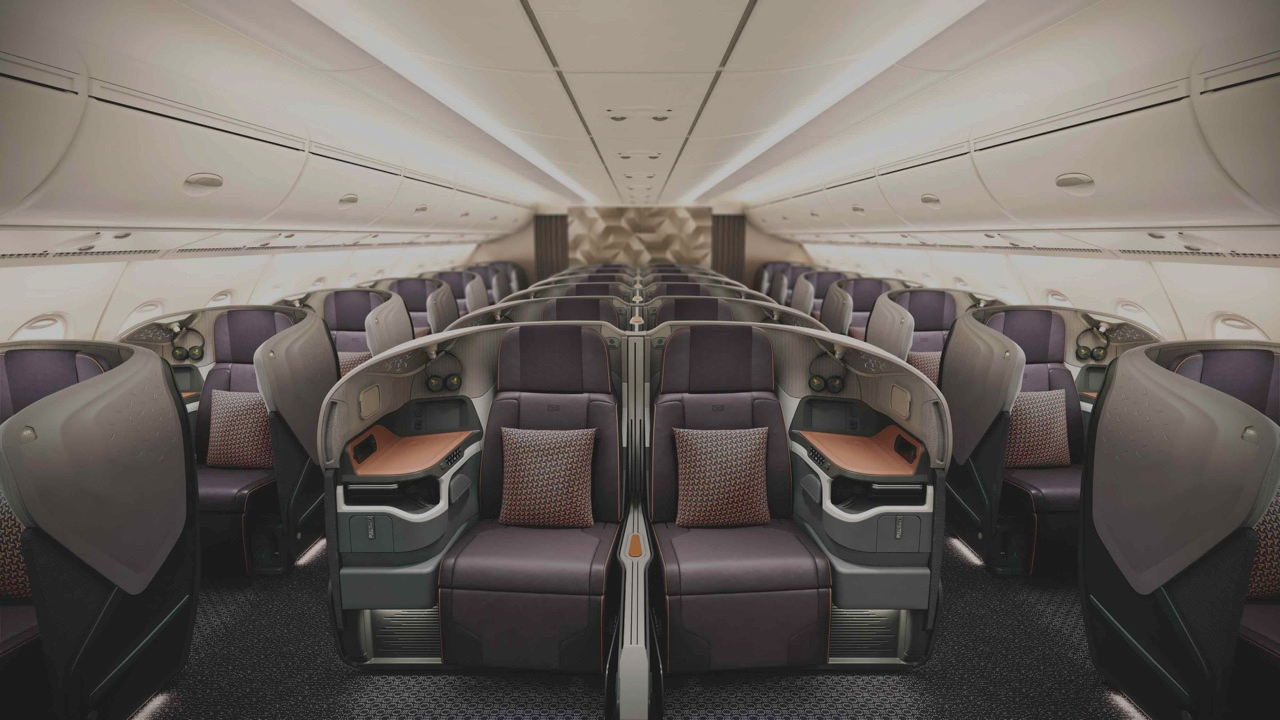 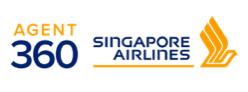 ONBOARDING
Creating a New Team
28/5/2025
21
CREATING A NEW TEAM
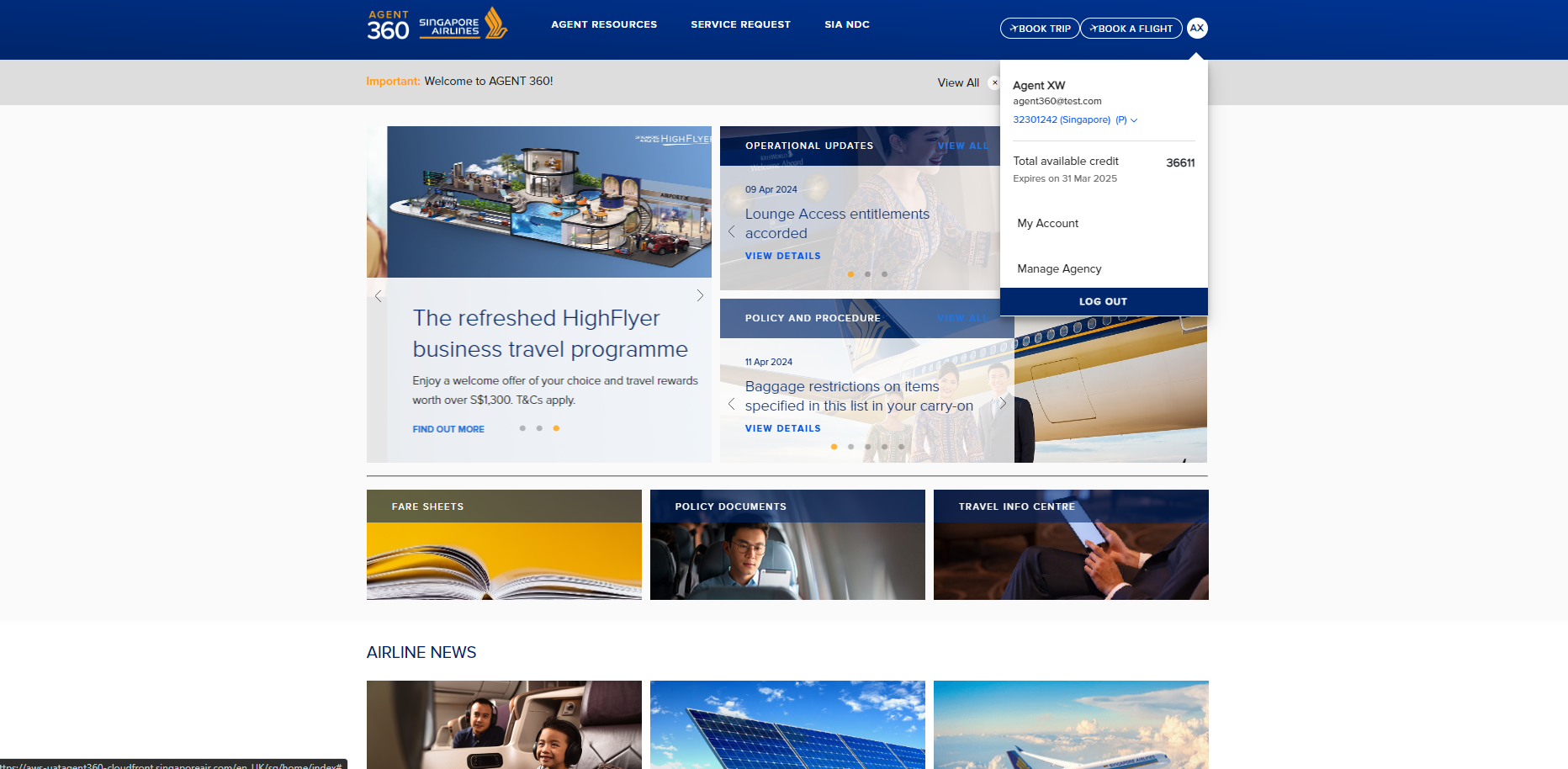 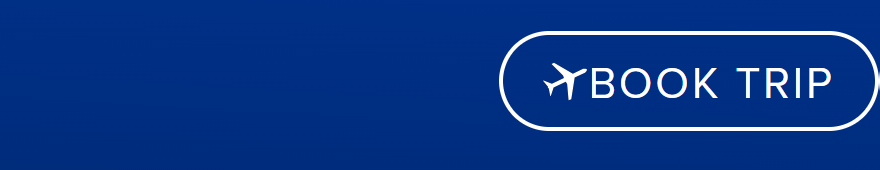 A team must be created before admins and users can be invited
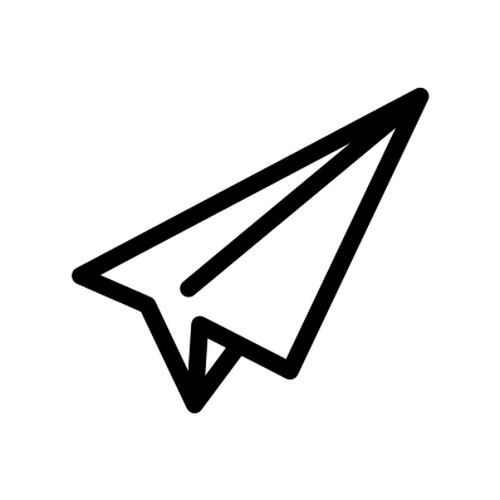 Select “Manage Agency”
CREATING A NEW TEAM
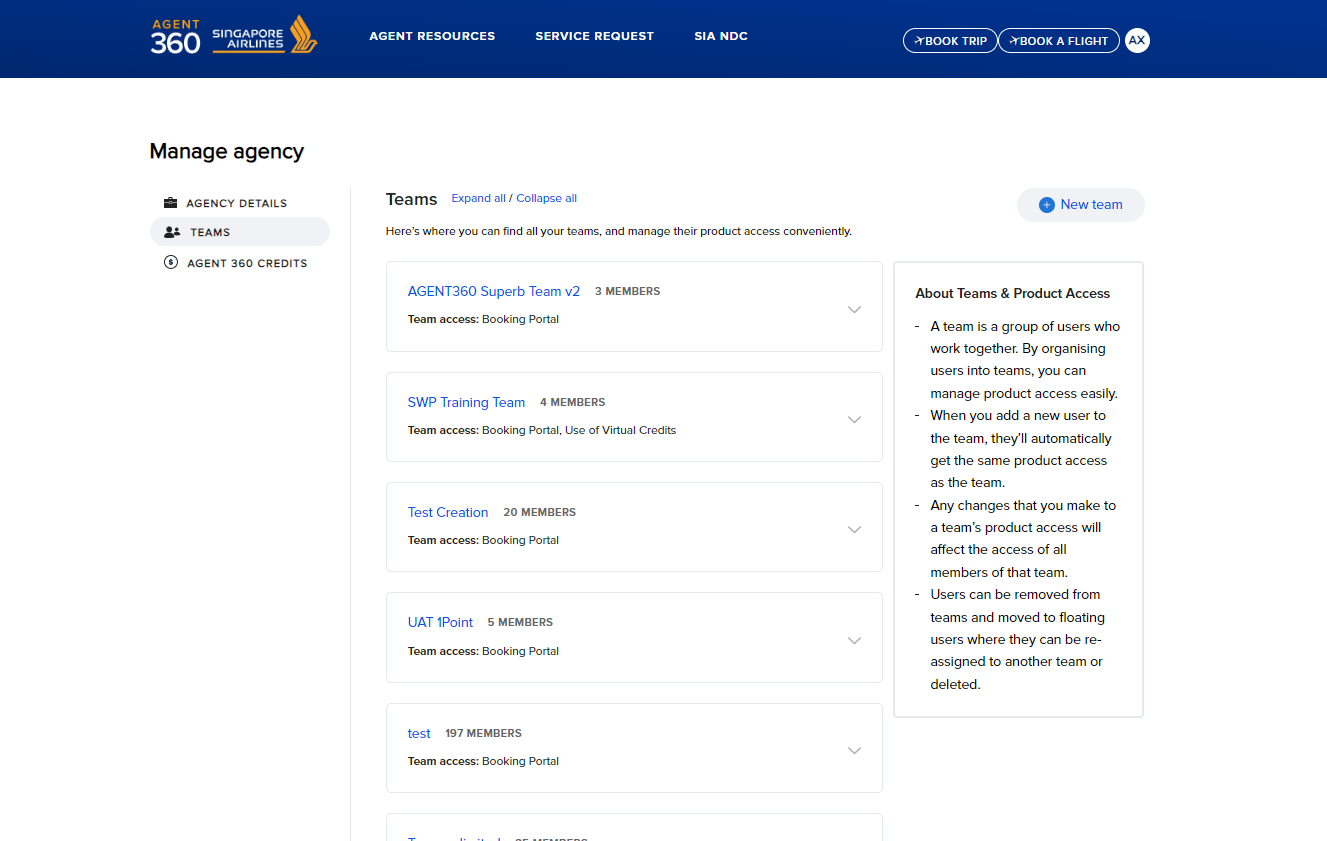 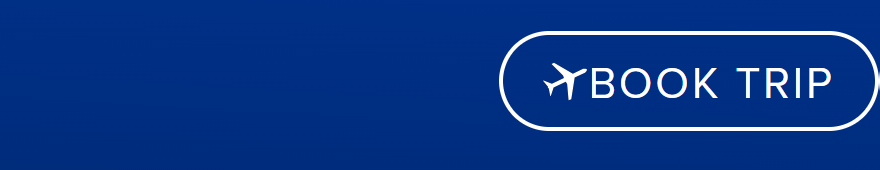 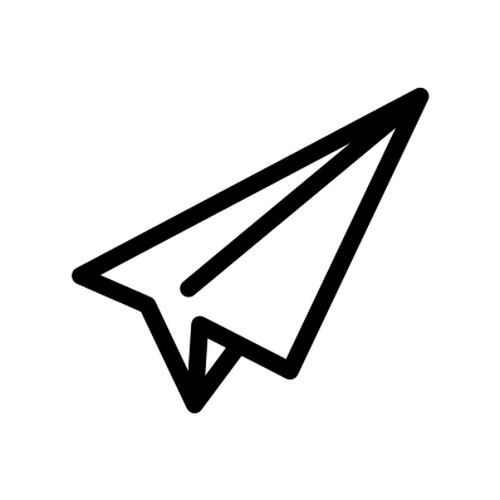 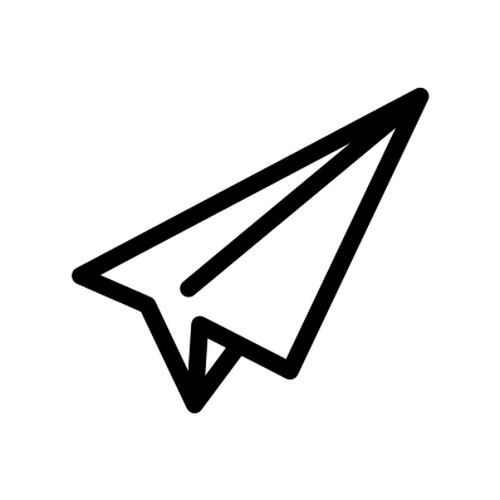 Select “New team”
Navigate to “Teams”
CREATING A NEW TEAM
3
1
2
Create Team Name
Assign Code to Team
Add Admins / Users to Team
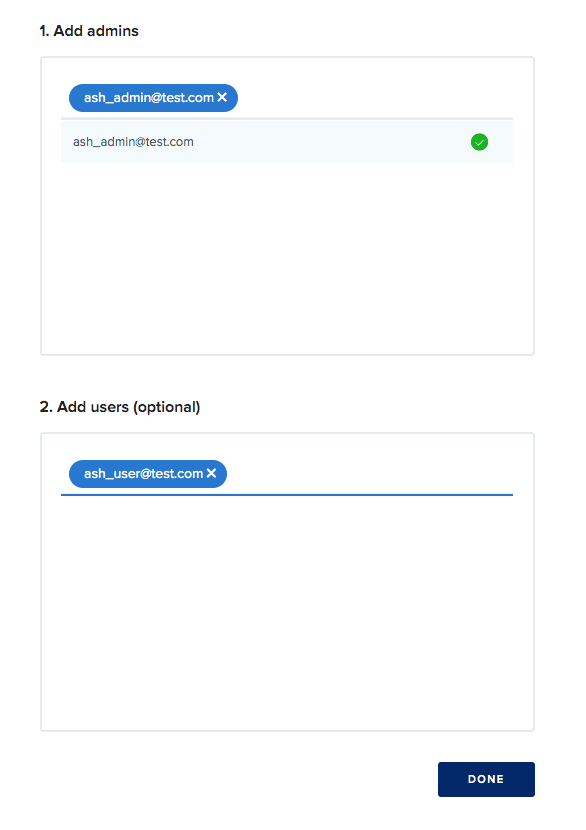 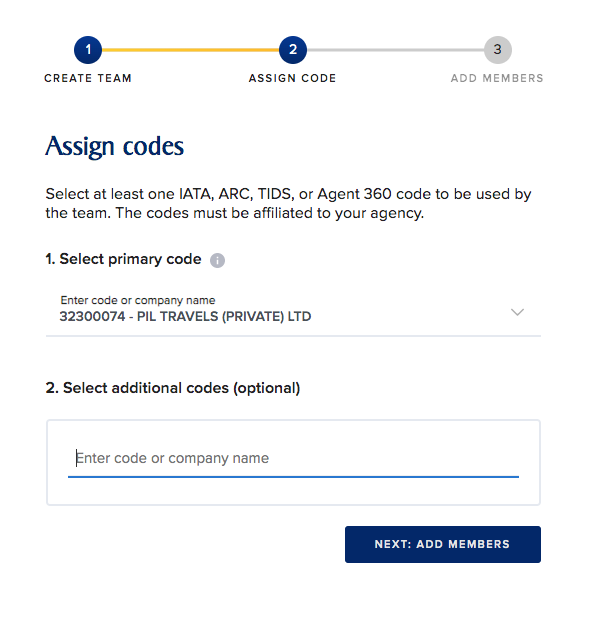 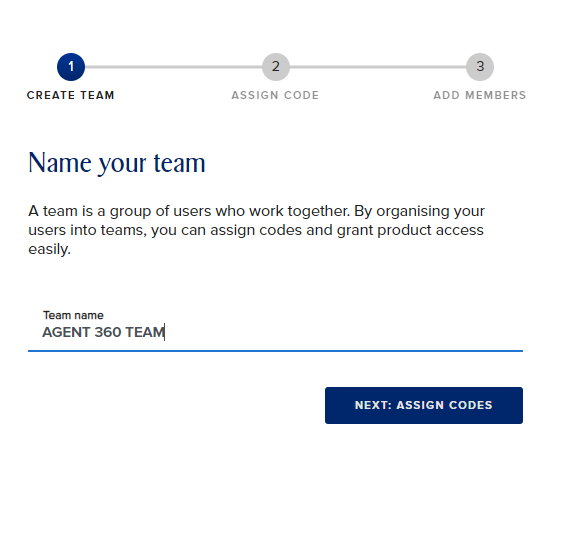 Minimum 1 admin per team
323XXXXX
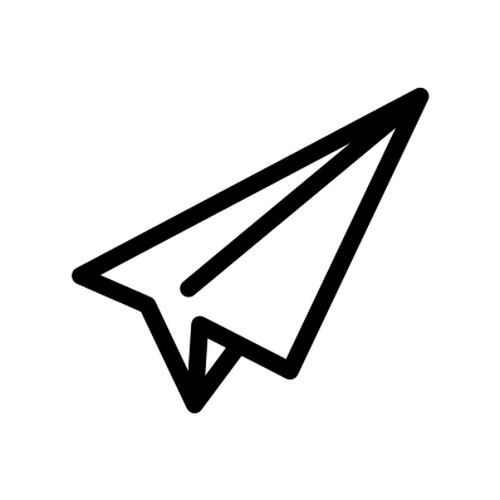 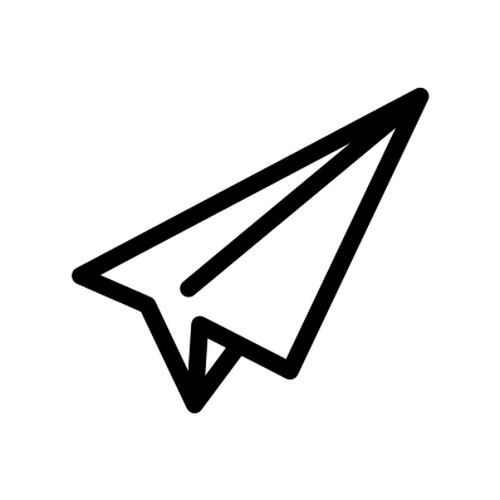 No limit to the number of admins/users that can be added to a team
Max 20 admins/users at a time

Admins can also add users to the same team through this method
CREATING A NEW TEAM
4
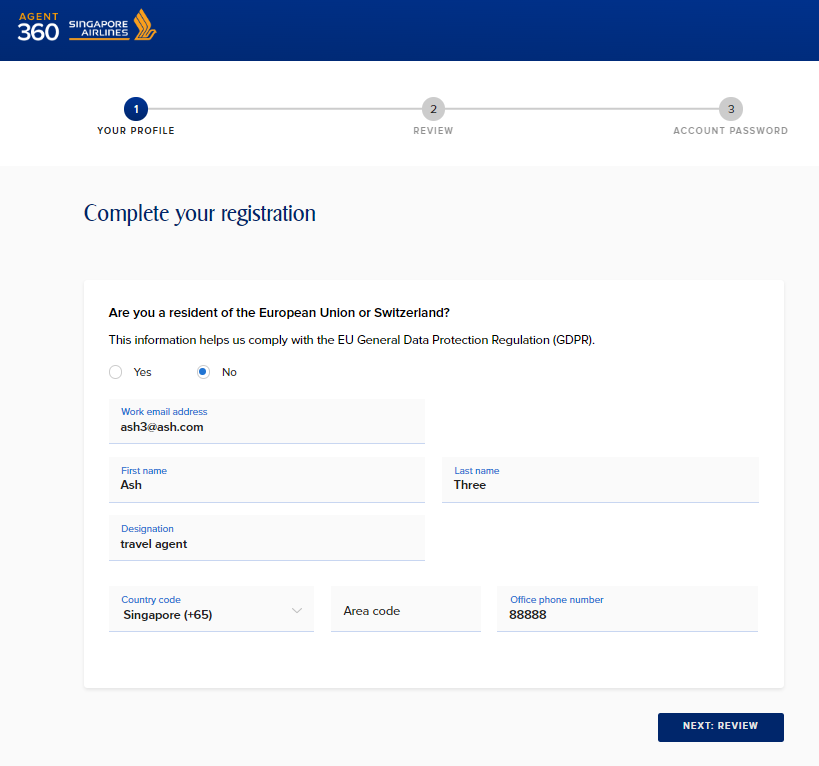 Complete Registration
Admins & Users will receive an email notification link sent by Masters to complete their registration.
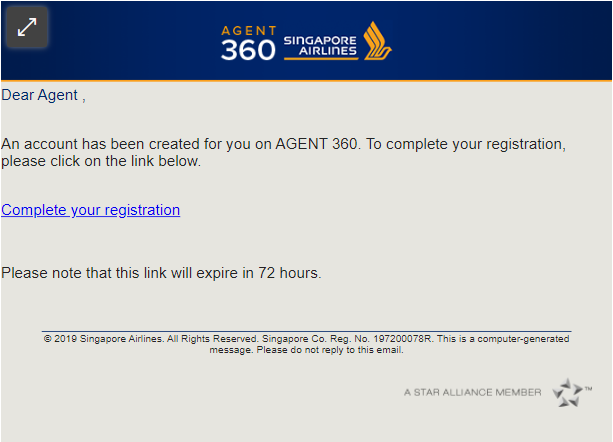 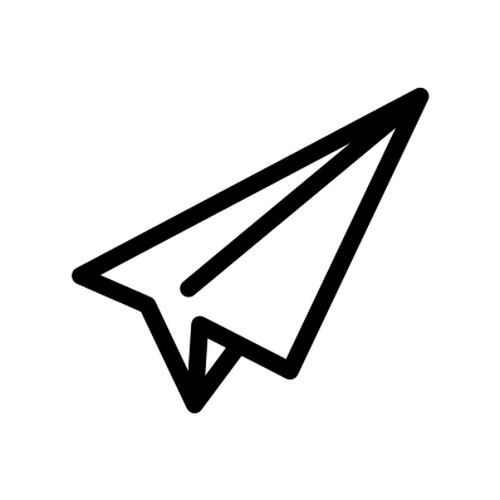 The invited email is auto-populated and cannot be edited.
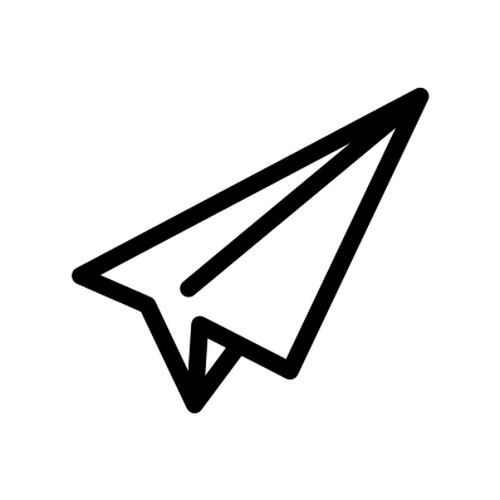 CREATING A NEW TEAM
4
Complete Registration
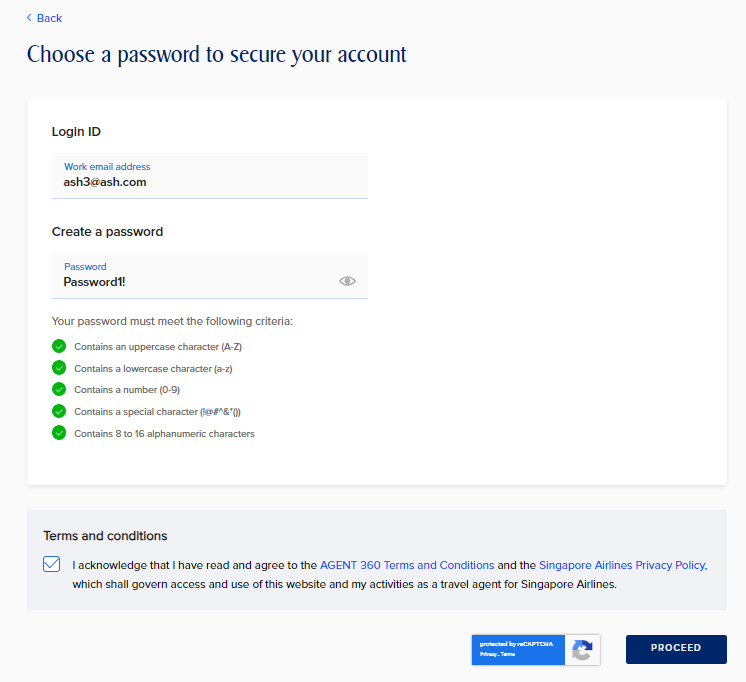 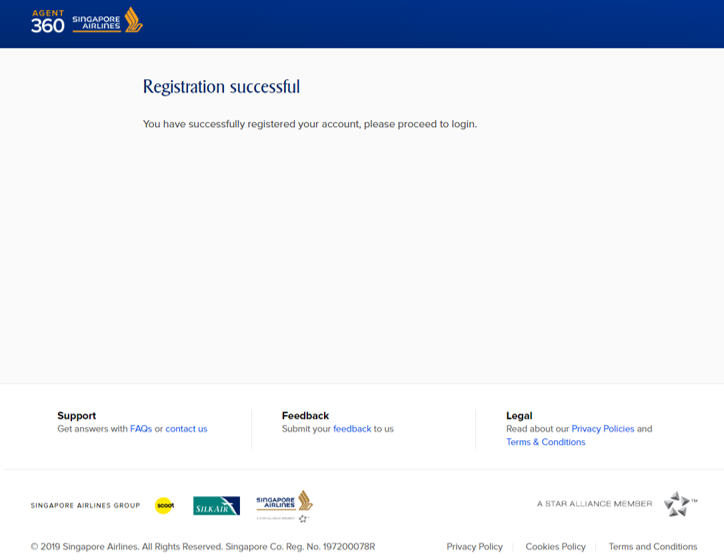 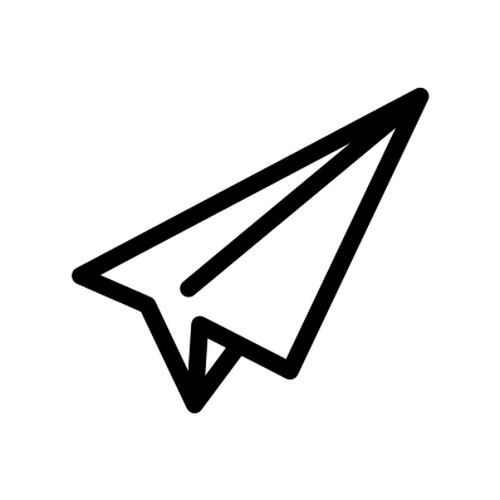 Admins / users set a password during registration
Account has been created and Agents can now login to AGENT 360!
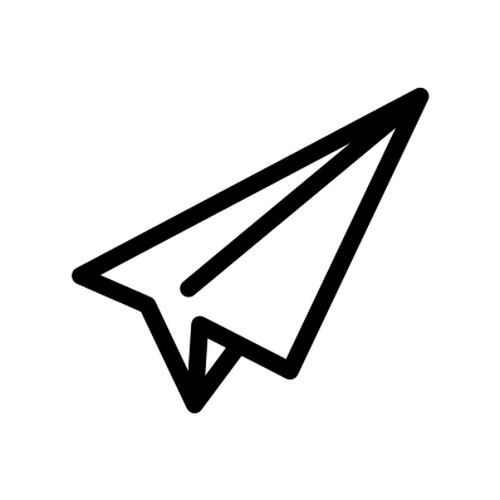 Admins / users accept the general AGENT 360 T&Cs (Section A) only
CREATING A NEW TEAM
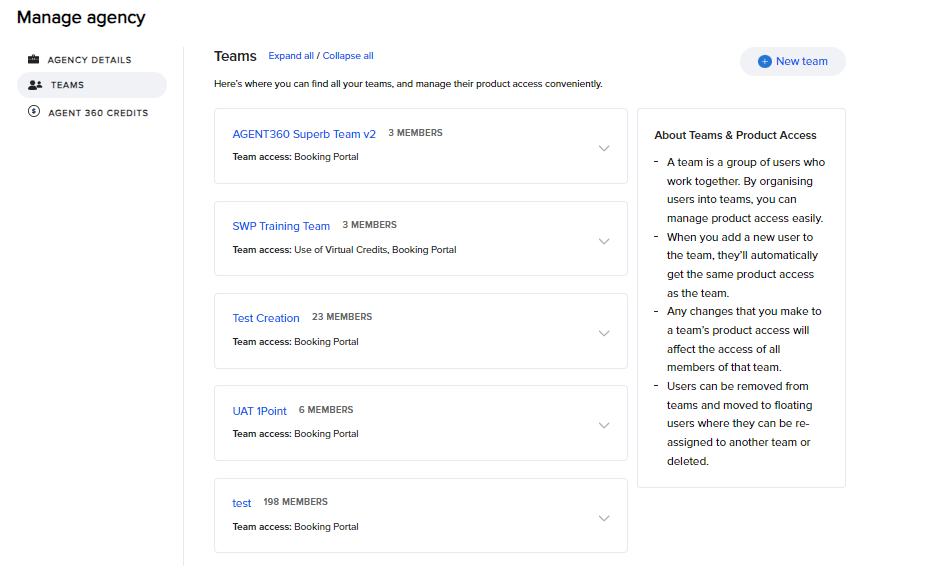 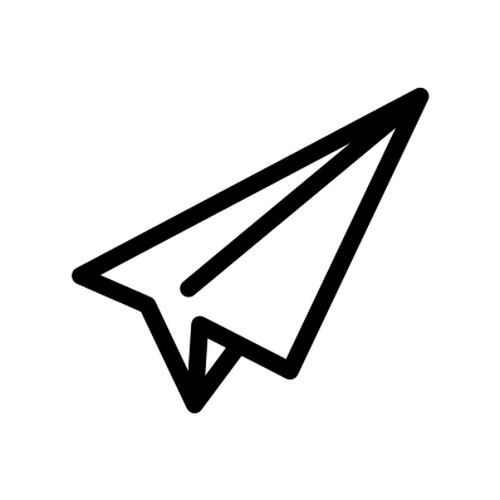 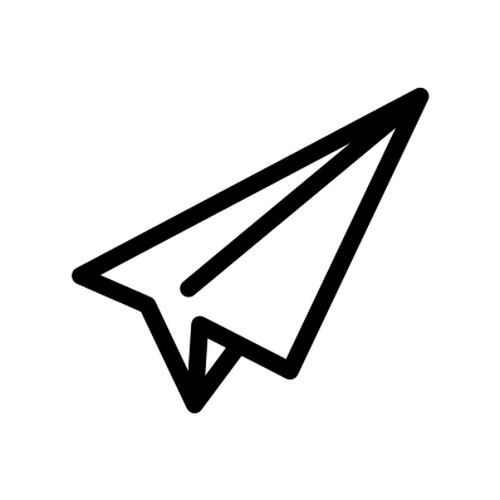 Under “Manage Agency” > “Teams”
Masters can click on the team name to view admin and users in the team
CREATING A NEW TEAM
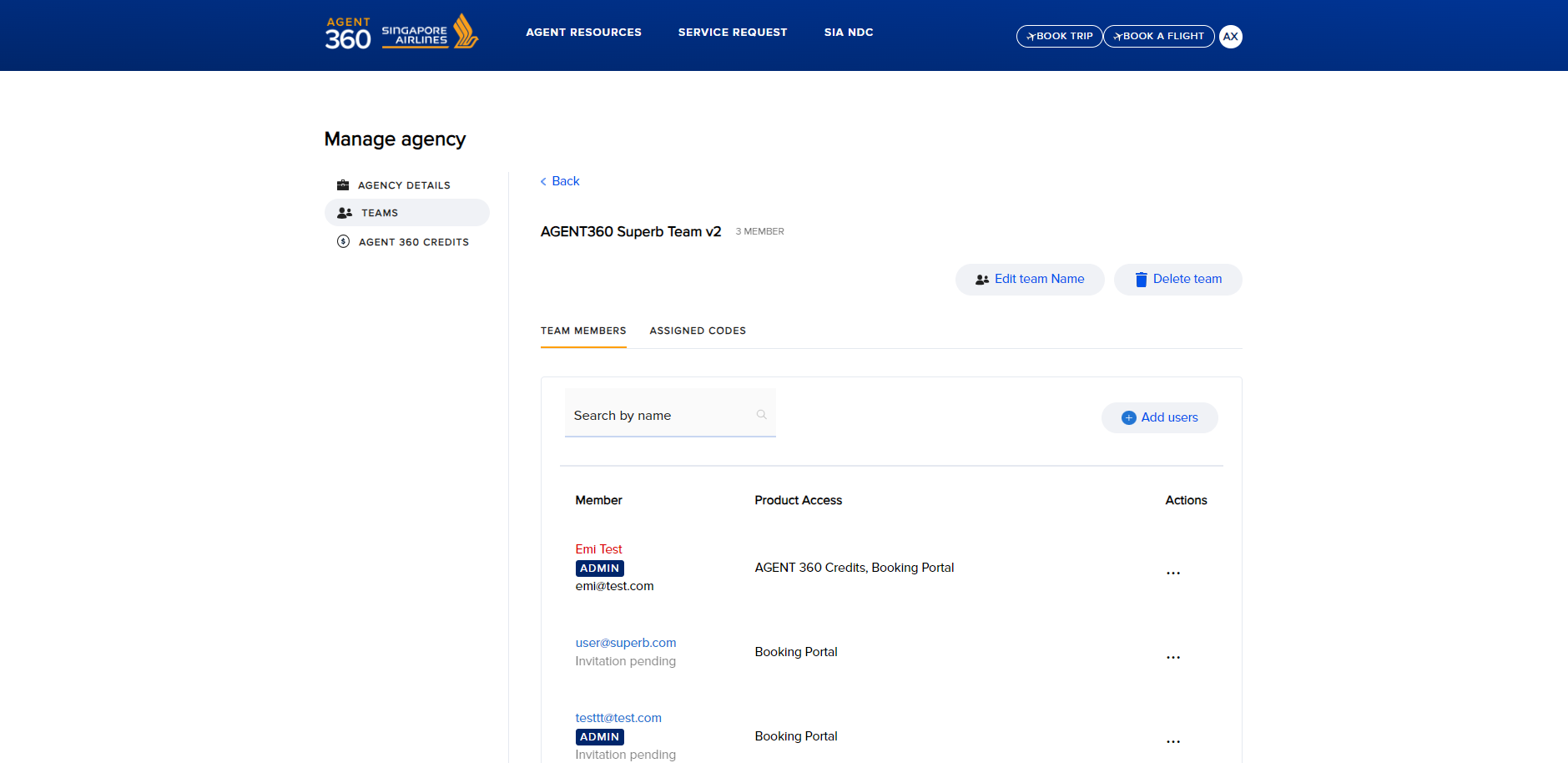 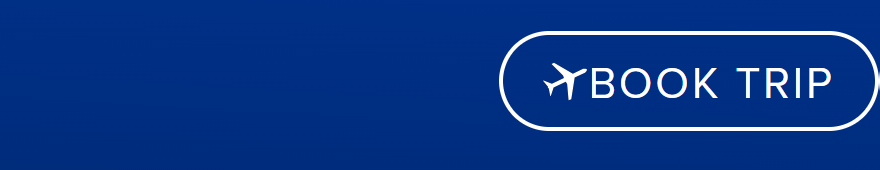 CREATING A NEW TEAM
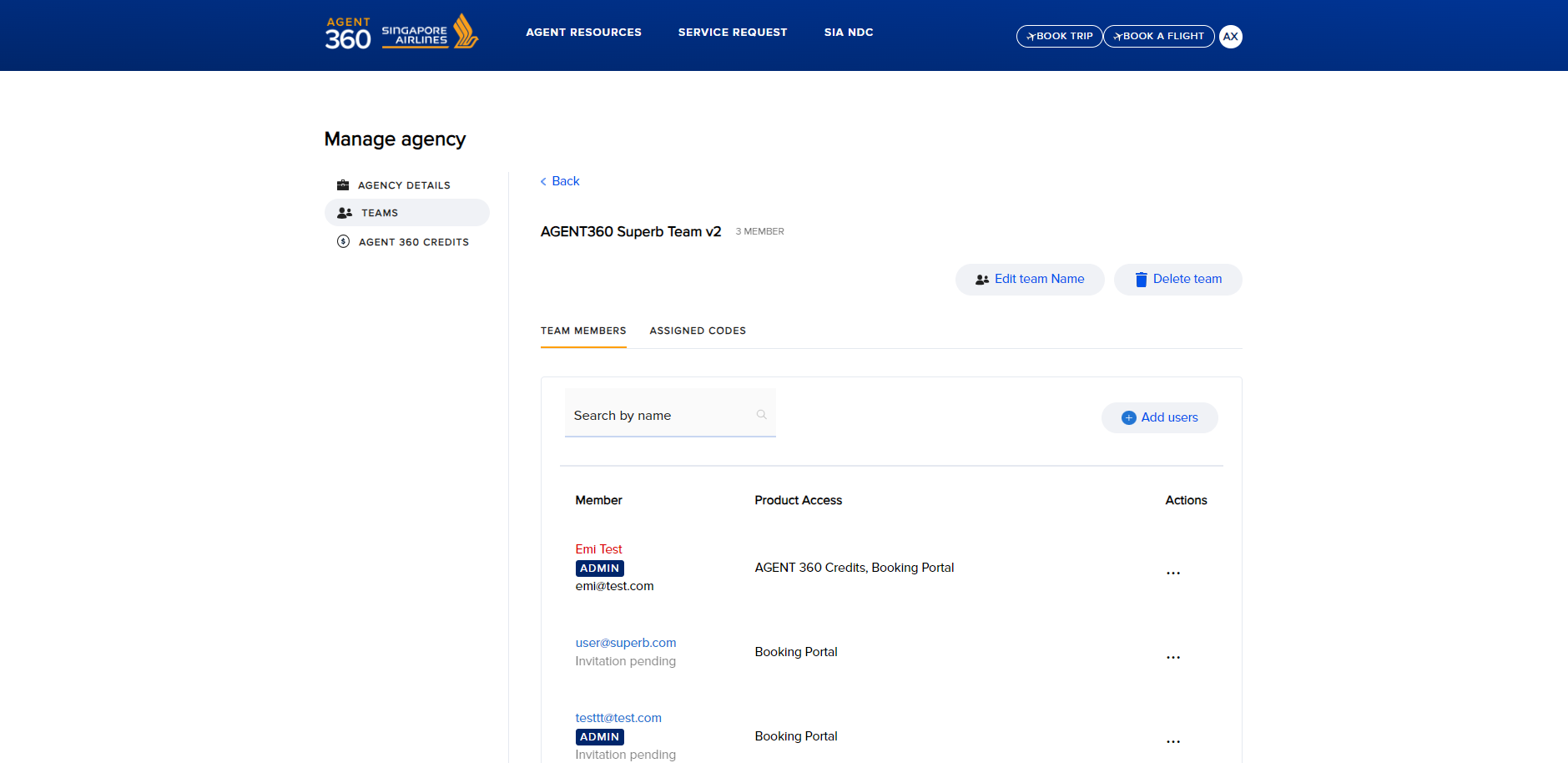 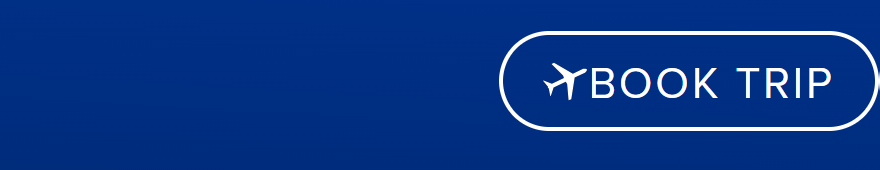 Master will be able to track the status of their invitation.

Admins/users that have not completed registration yet have “Invitation pending” status

Once Admins/users have completed account registration, the status will be updated accordingly
The invitation email expires after 72 hours. If the team’s invitation expires, please click on resend invite to re-trigger verification email.
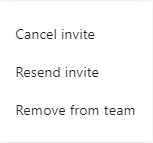 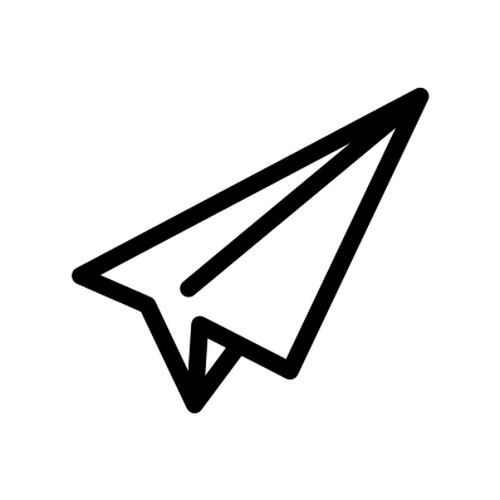 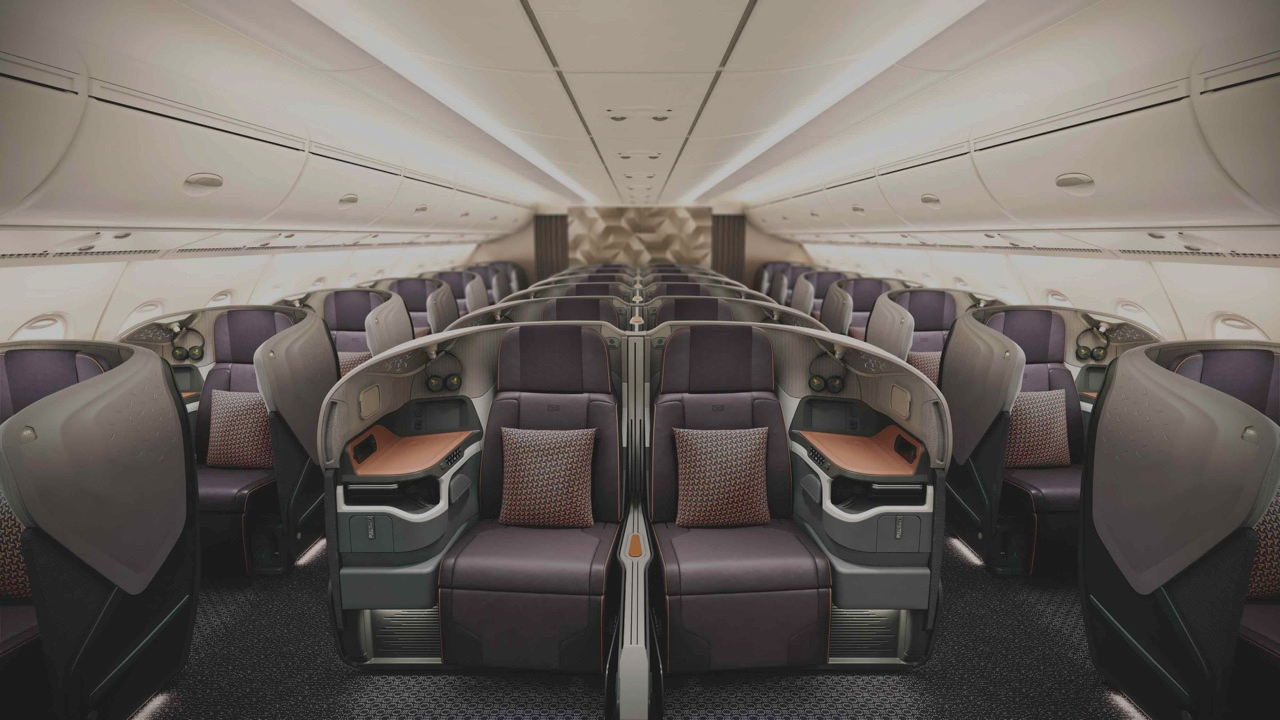 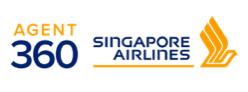 ONBOARDING
Granting Teams Product Access
28/5/2025
30
GRANTING BOOKING PORTAL ACCESS
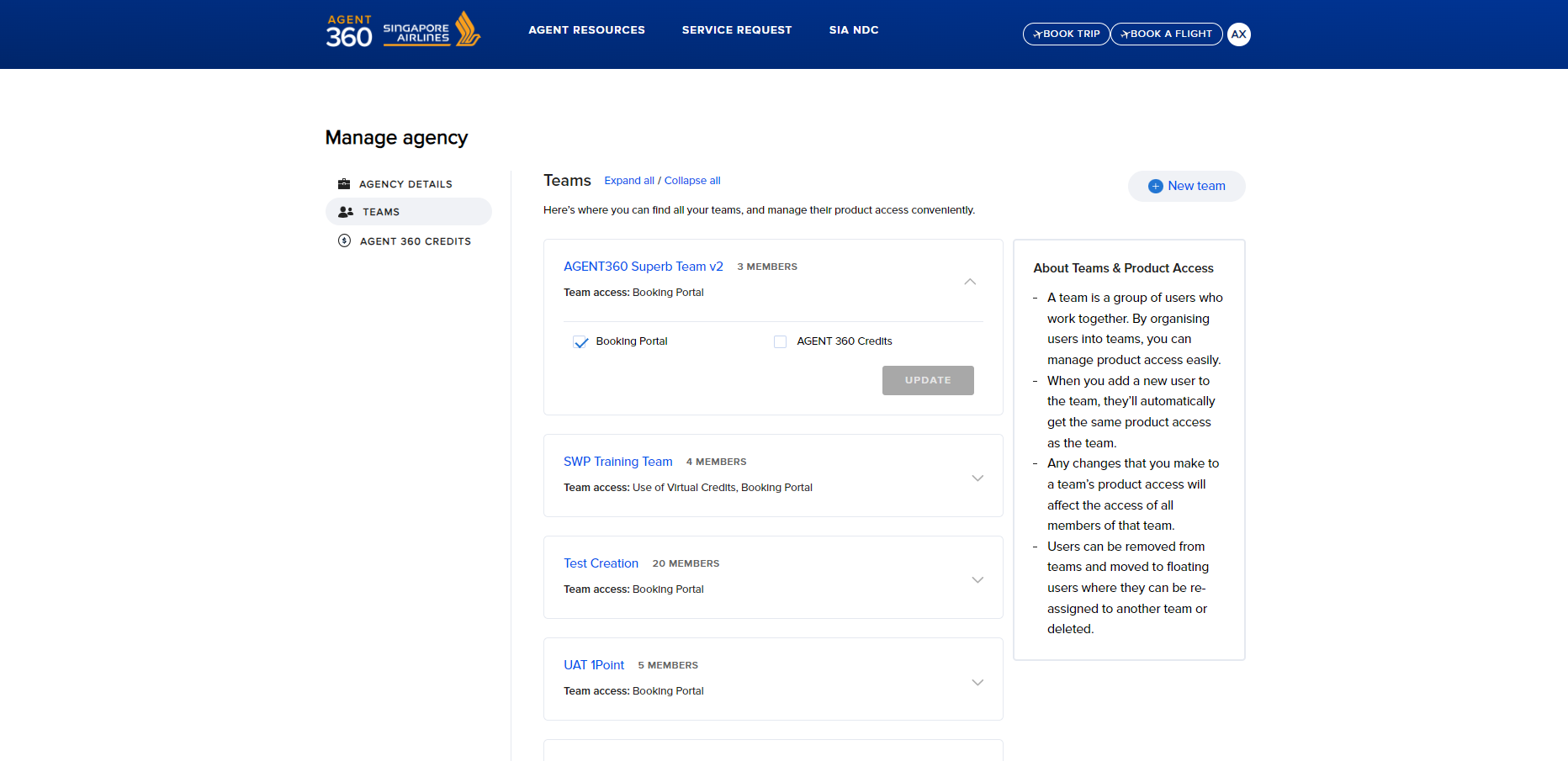 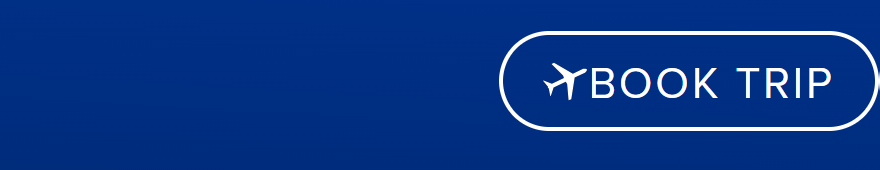 If team booking portal access is granted, all admins/users in the team have access to the Booking Portal
The Master is responsible for granting product access to the relevant Teams.
By default, team product access is set to “none”.

Master must log in to AGENT 360 and configure the team product access settings.
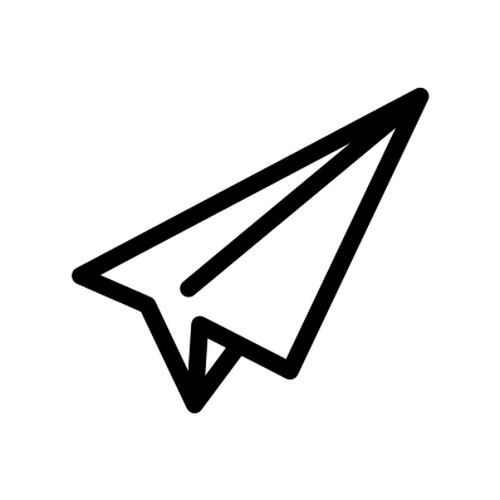 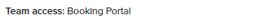 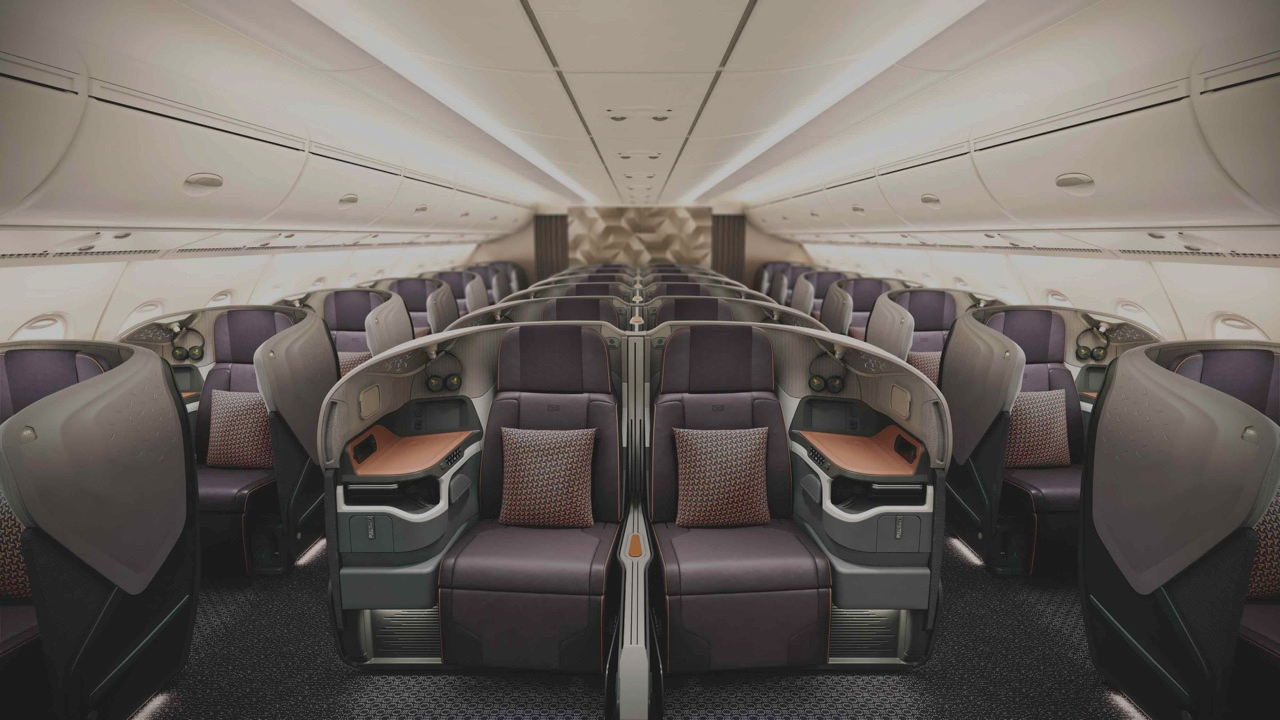 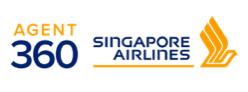 ONBOARDING
Removing Admins/Users from Teams
28/5/2025
32
REMOVING ADMINS/USERS FROM TEAM
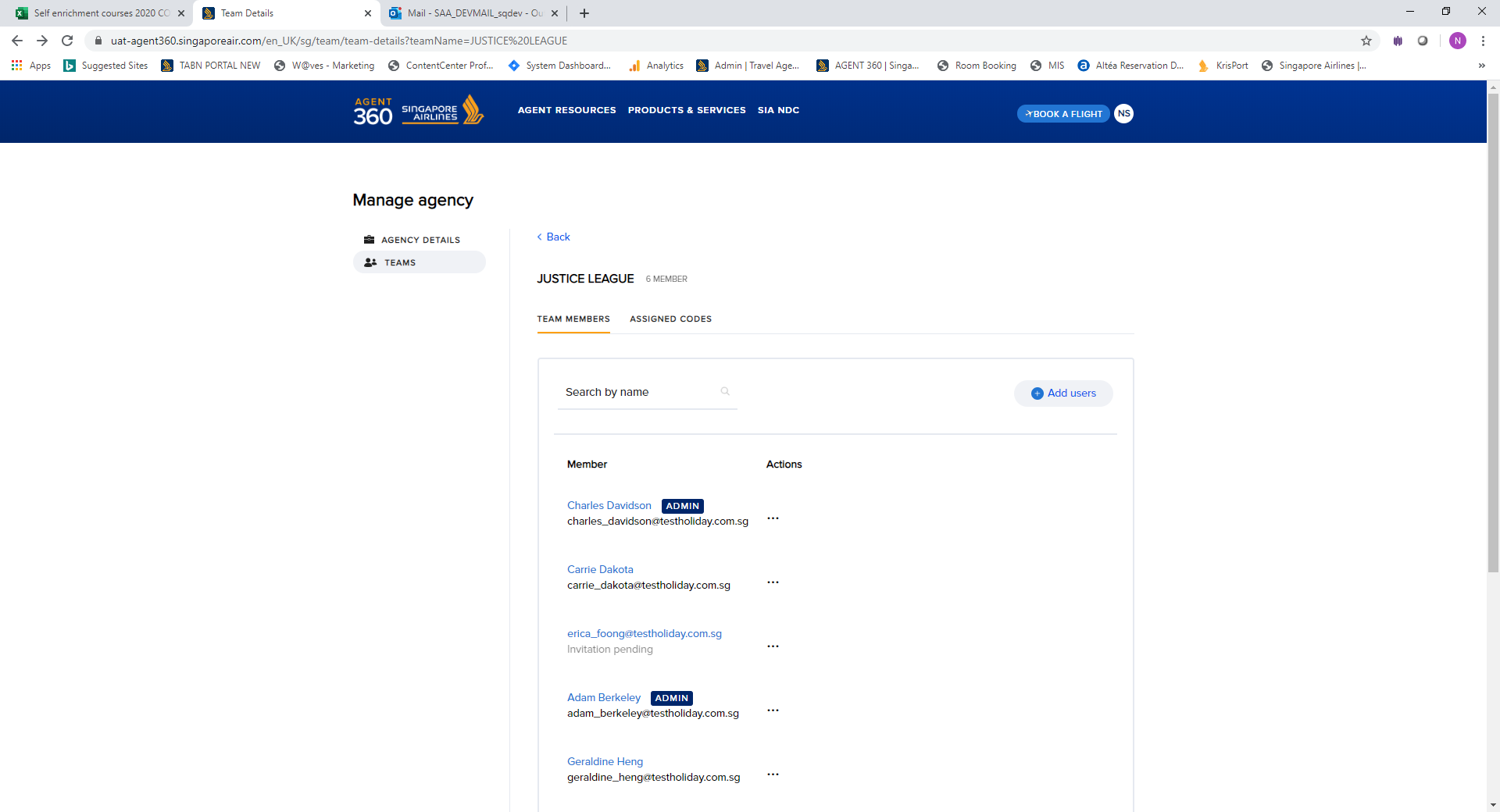 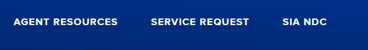 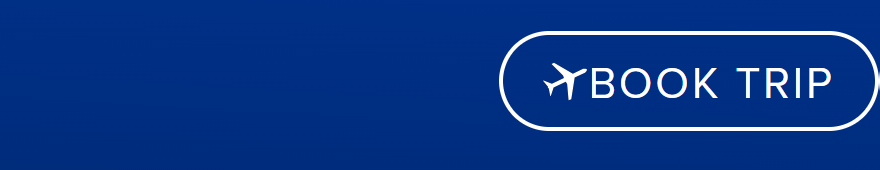 To remove a member, locate Admin/User that the agent wants to delete from a team and click directly on the name to enter profile.
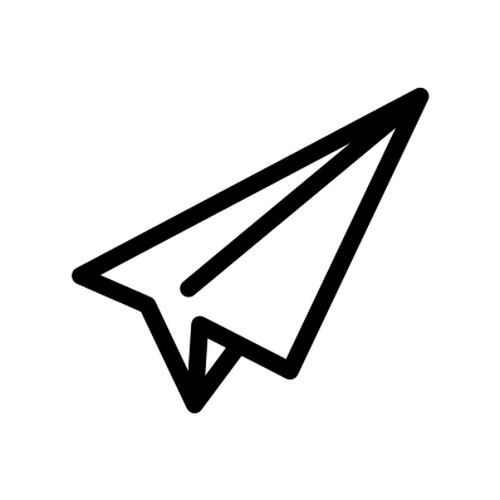 REMOVING ADMINS/USERS FROM TEAM
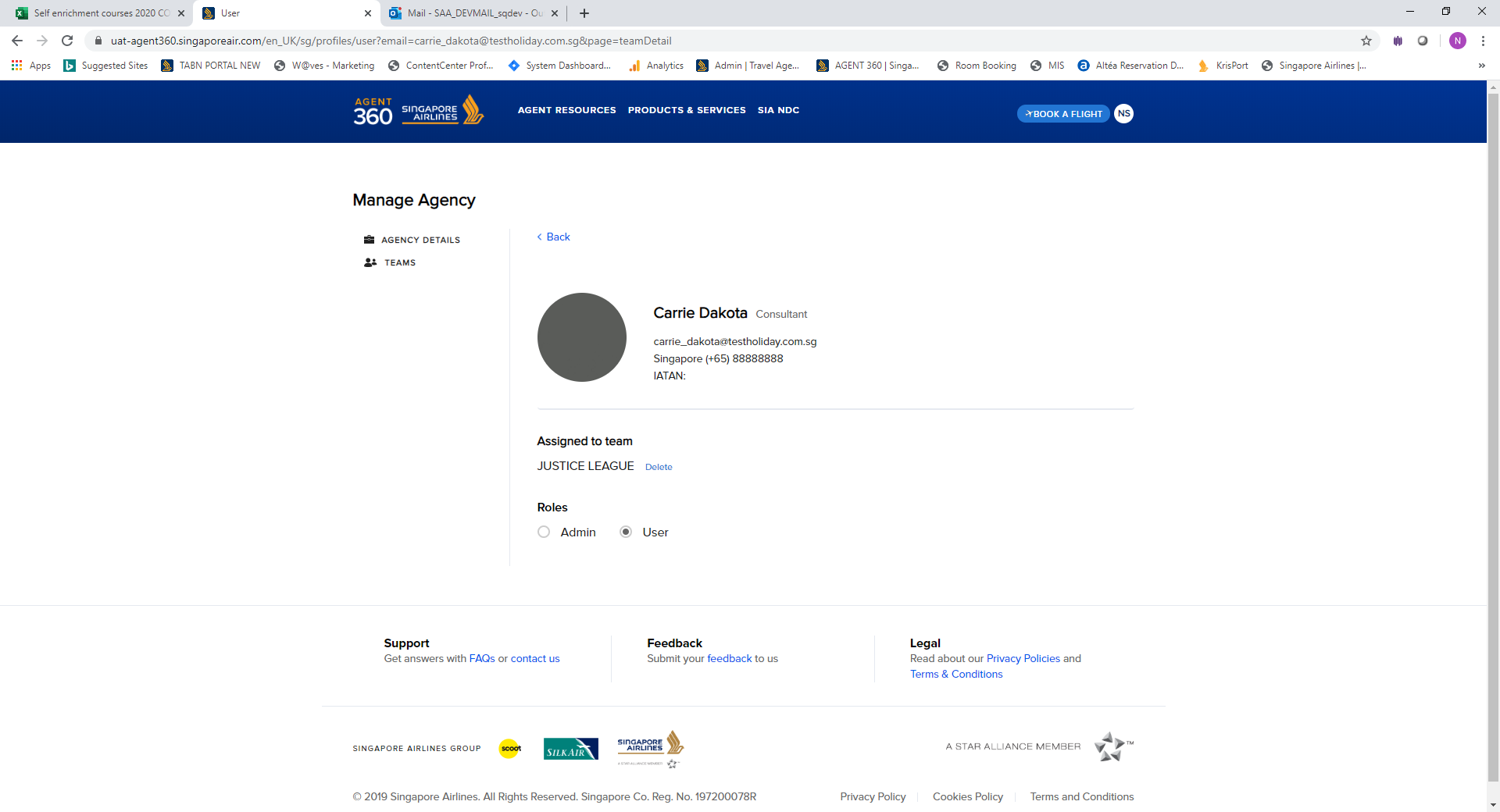 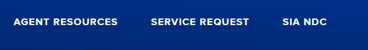 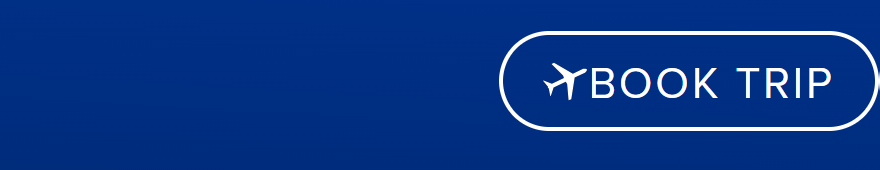 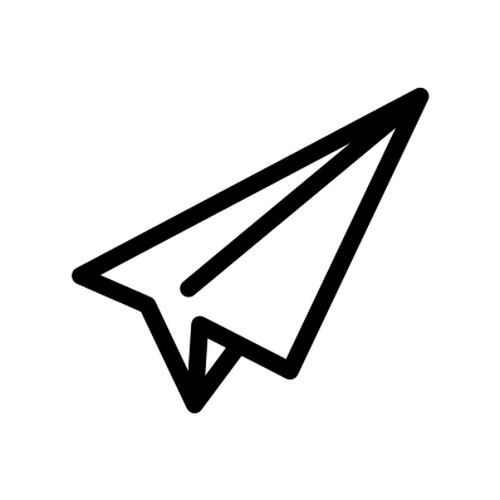 REMOVING ADMINS/USERS FROM TEAM
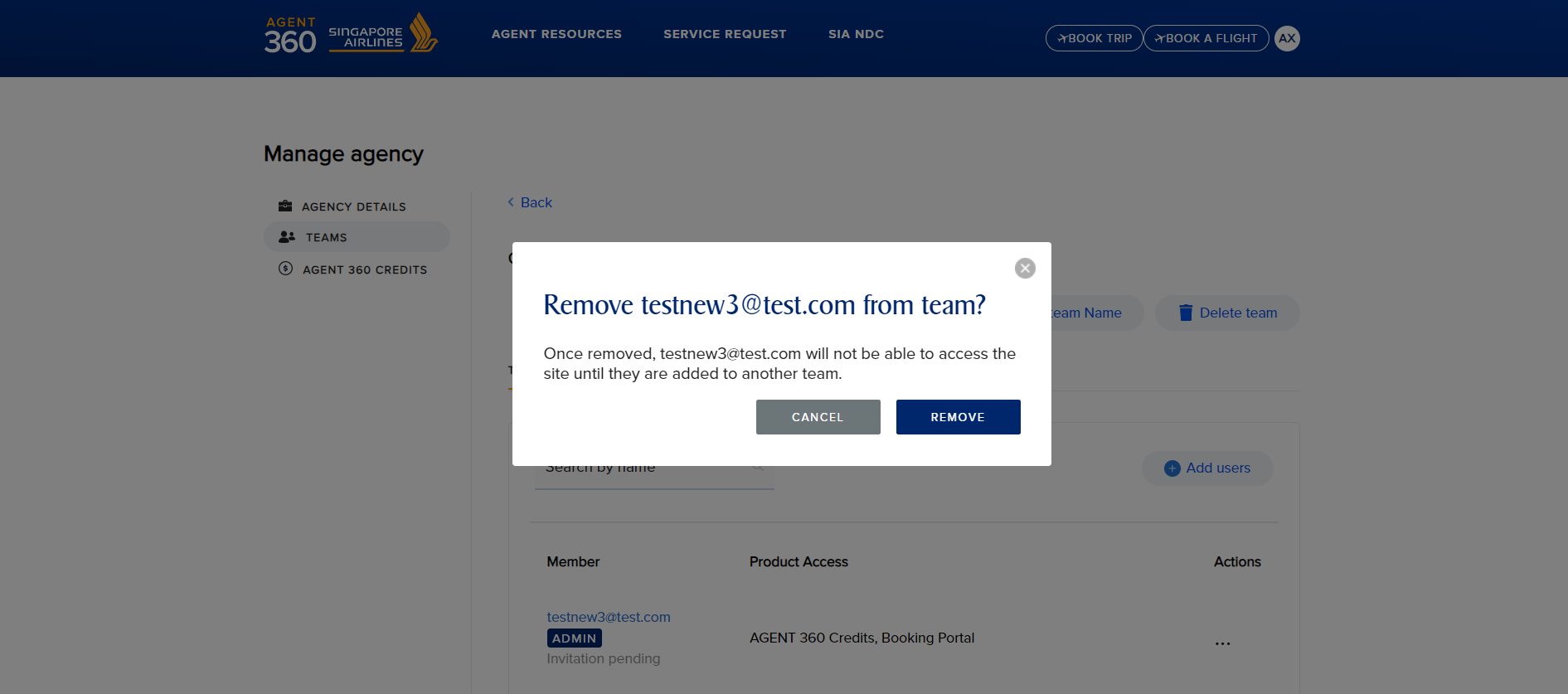 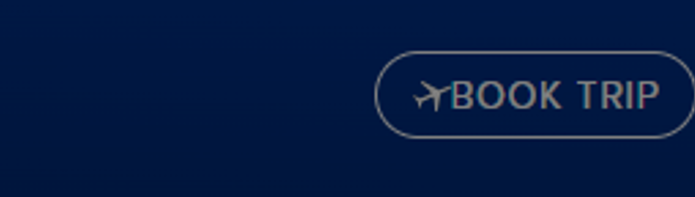 Once removed from a team, the user will have their account revoked and become a floating user. This user is not permanently deleted yet.

Any transactions made are still accessible by Master / Admins in the team
If there is only 1 admin left in the team, please delete team instead
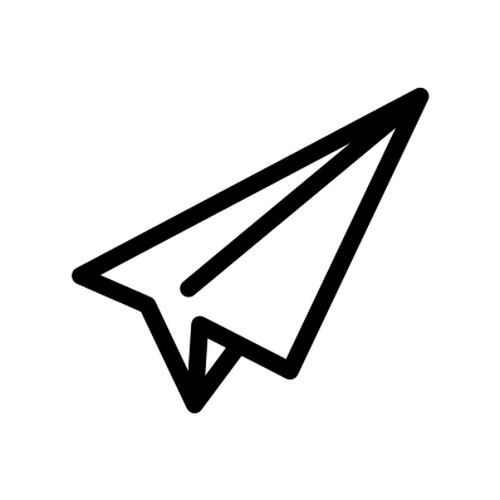 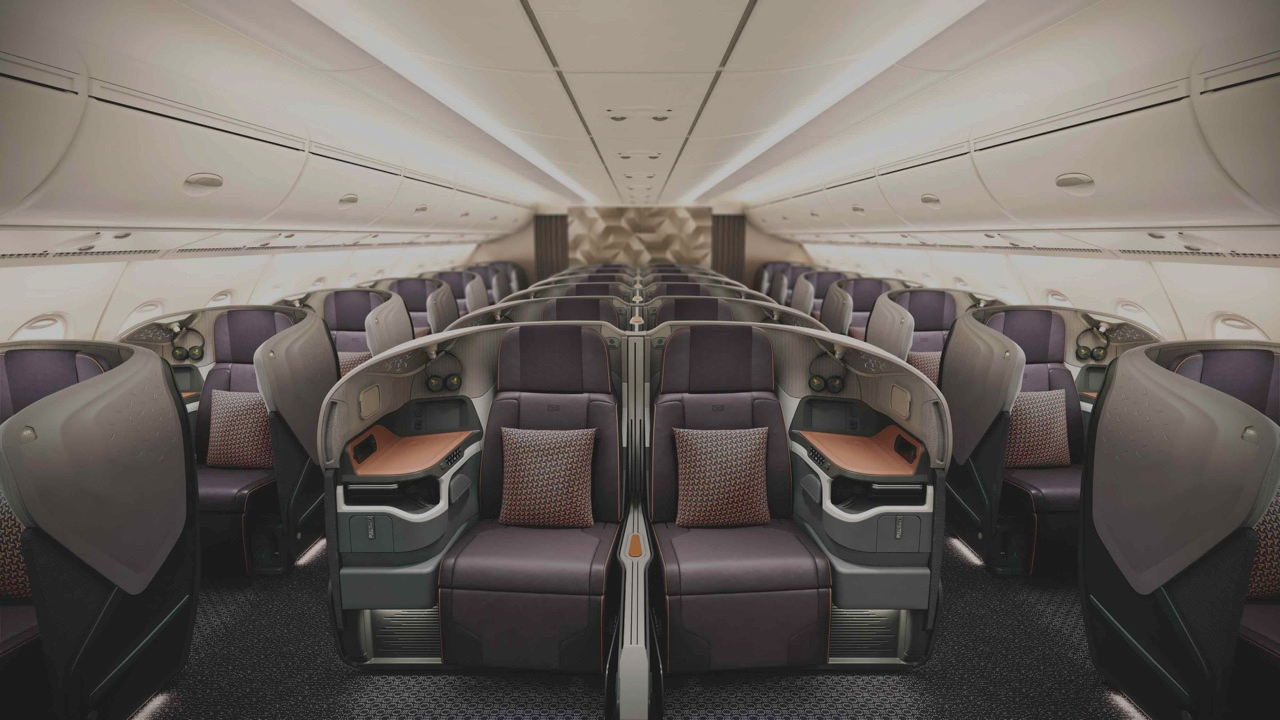 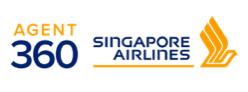 ONBOARDING
Floating Users
28/5/2025
36
FLOATING USERS
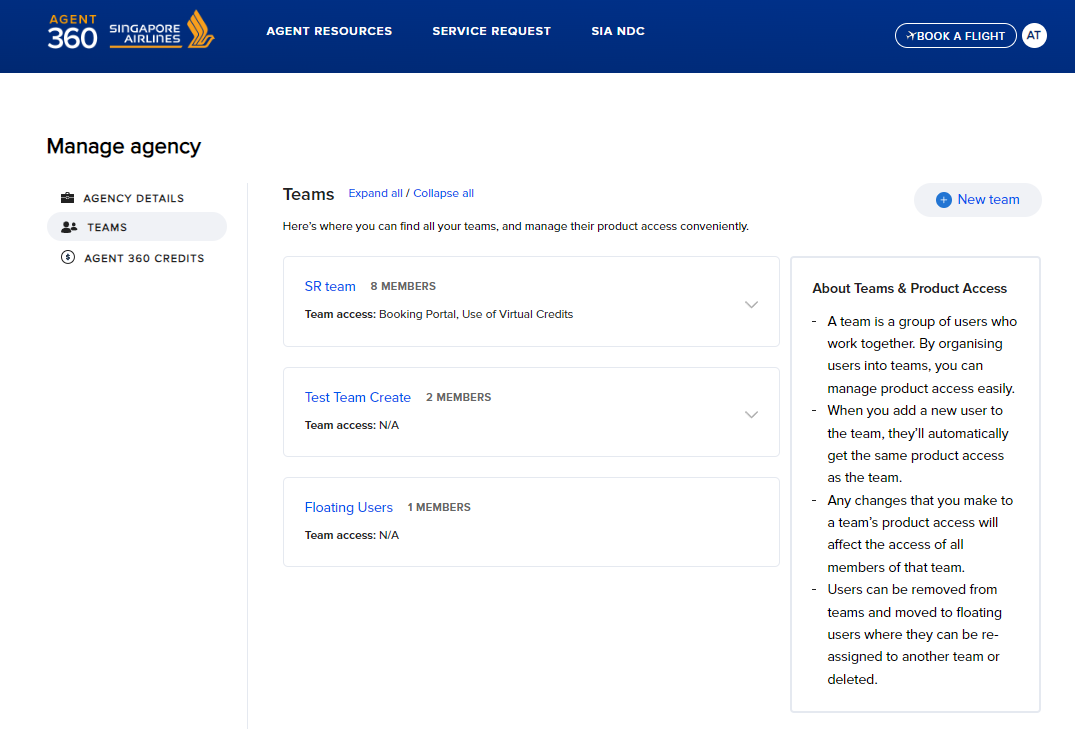 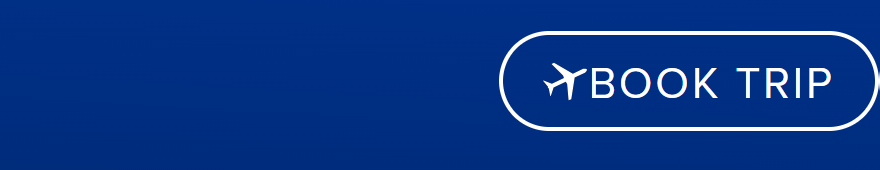 Floating users are users who have previously been removed from a team

These floating users still have accounts on AGENT 360 but are unable to login until the Master adds them to a team.
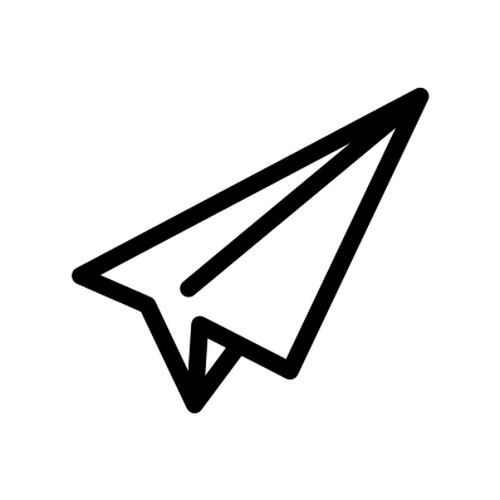 FLOATING USERS
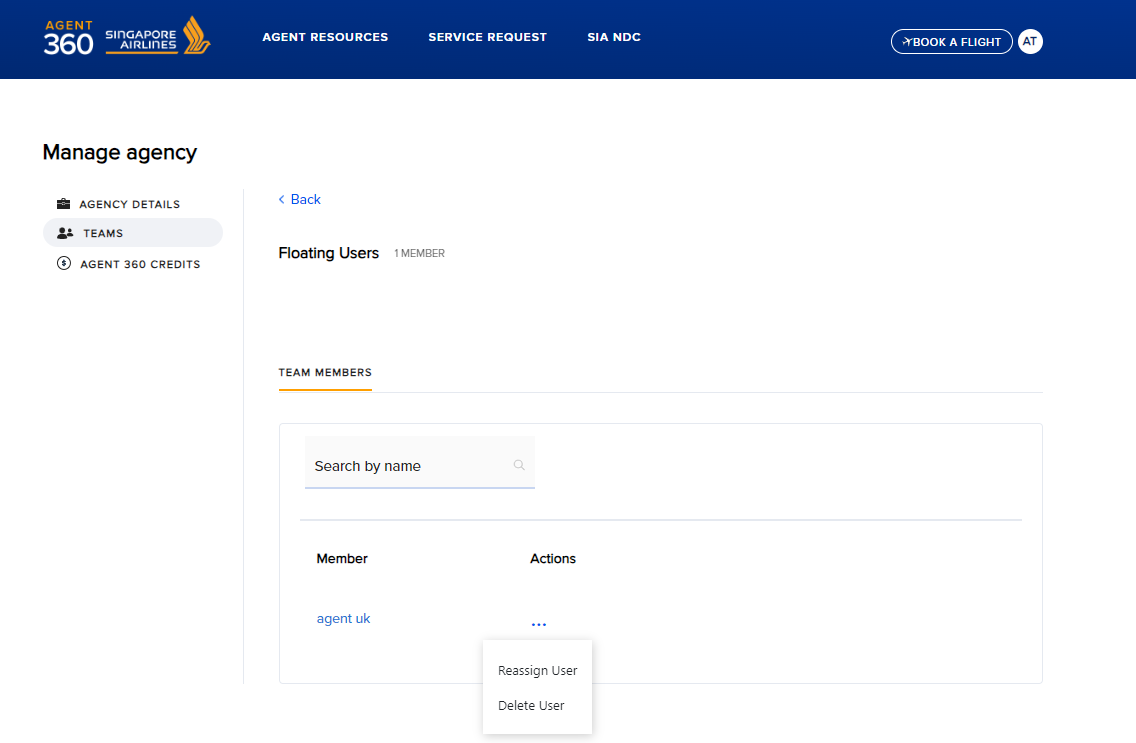 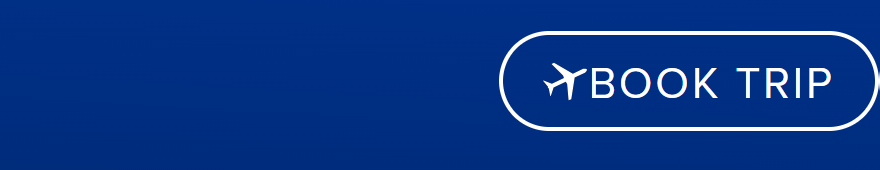 Click on the team “Floating Users” to view a list of floating users in the team

Master can choose to
Re-assign floating users into new / existing teams
Permanently delete floating users
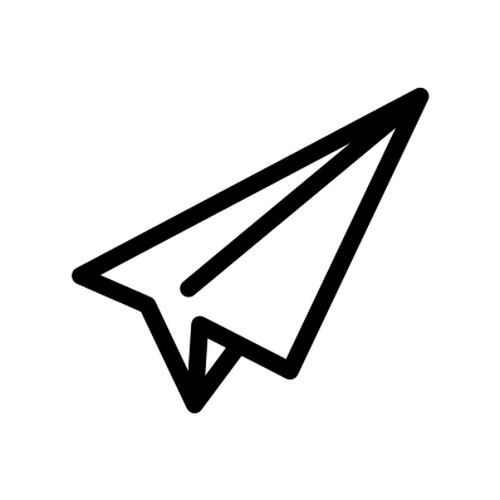 DELETING FLOATING USERS
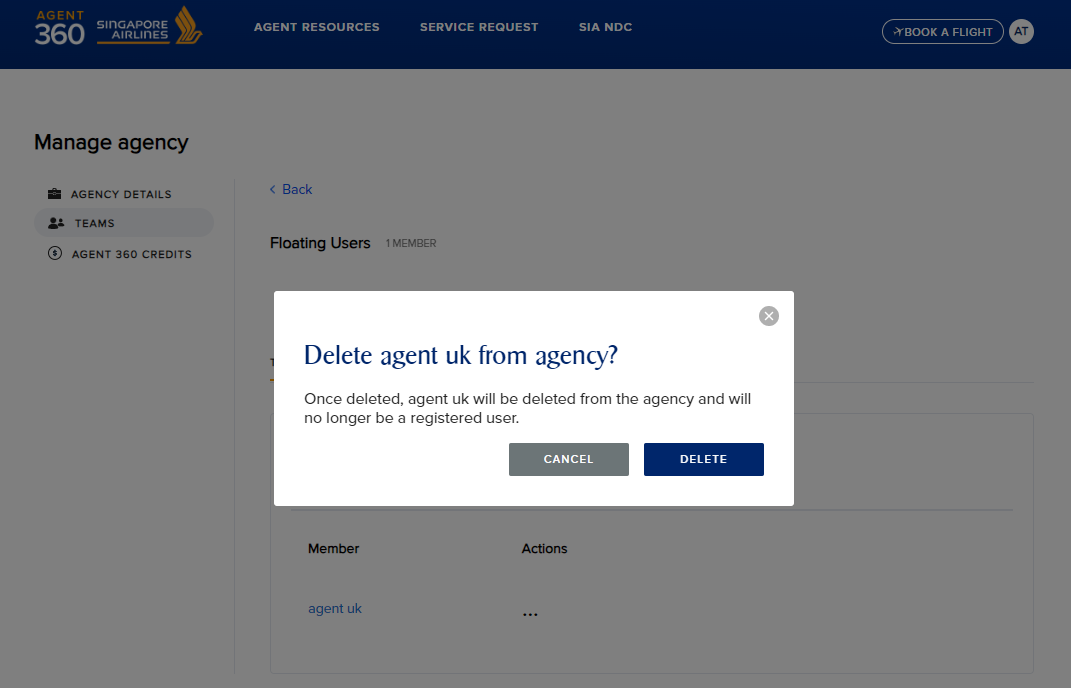 Select Delete to permanently delete the floating user’s AGENT 360 access
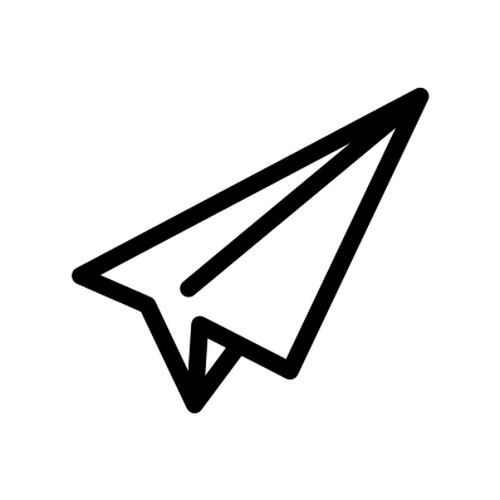 RE-ASSIGNING FLOATING USERS
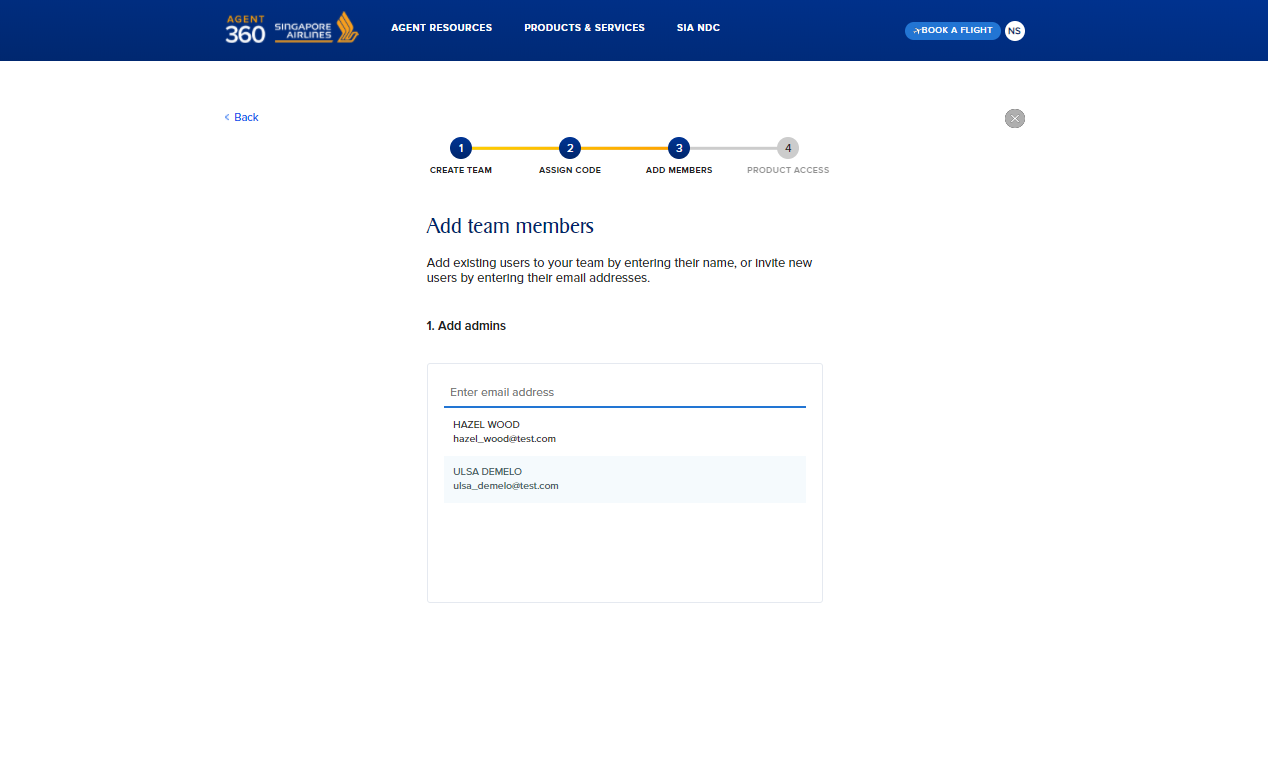 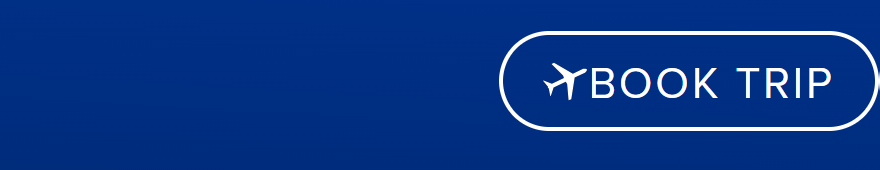 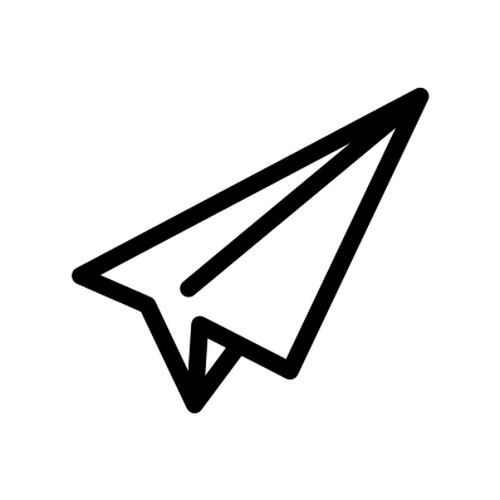 Floating users can be re-assigned to a new or existing team
Appear as a drop-down option
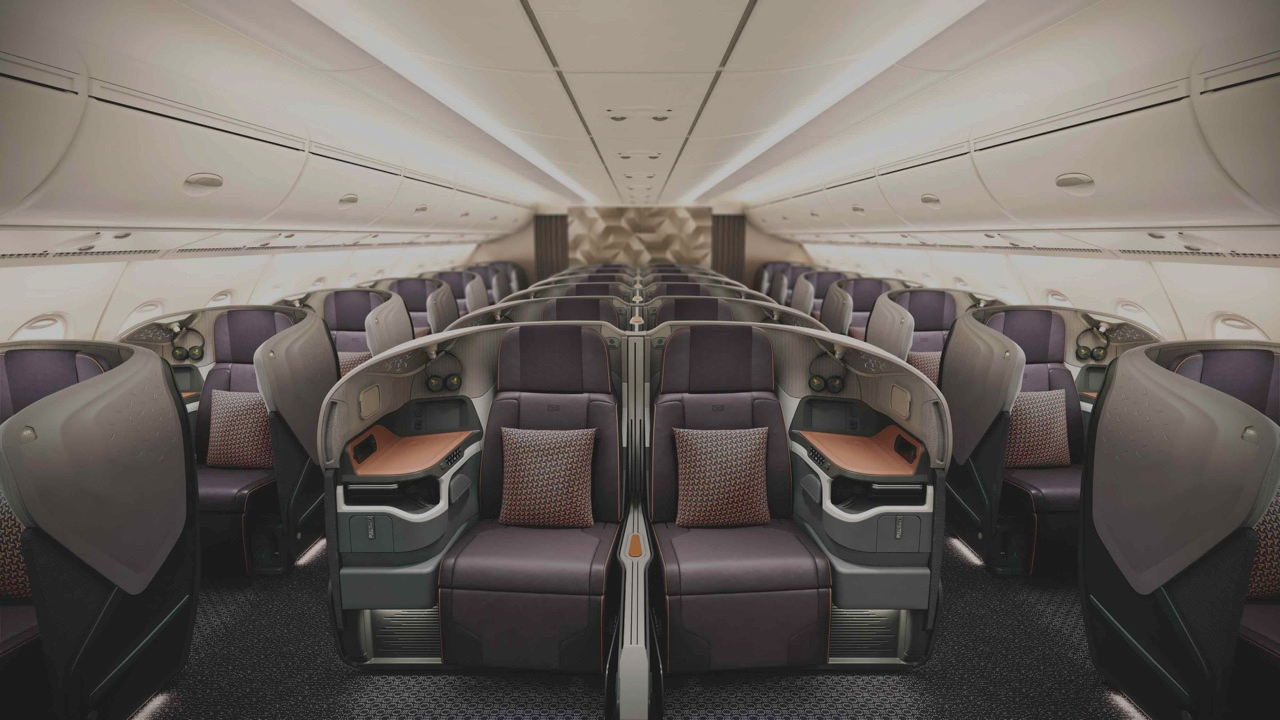 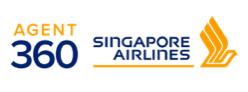 ONBOARDING
Adding Admins/Users to Teams
28/5/2025
41
ADDING ADMINS/USERS TO TEAMS
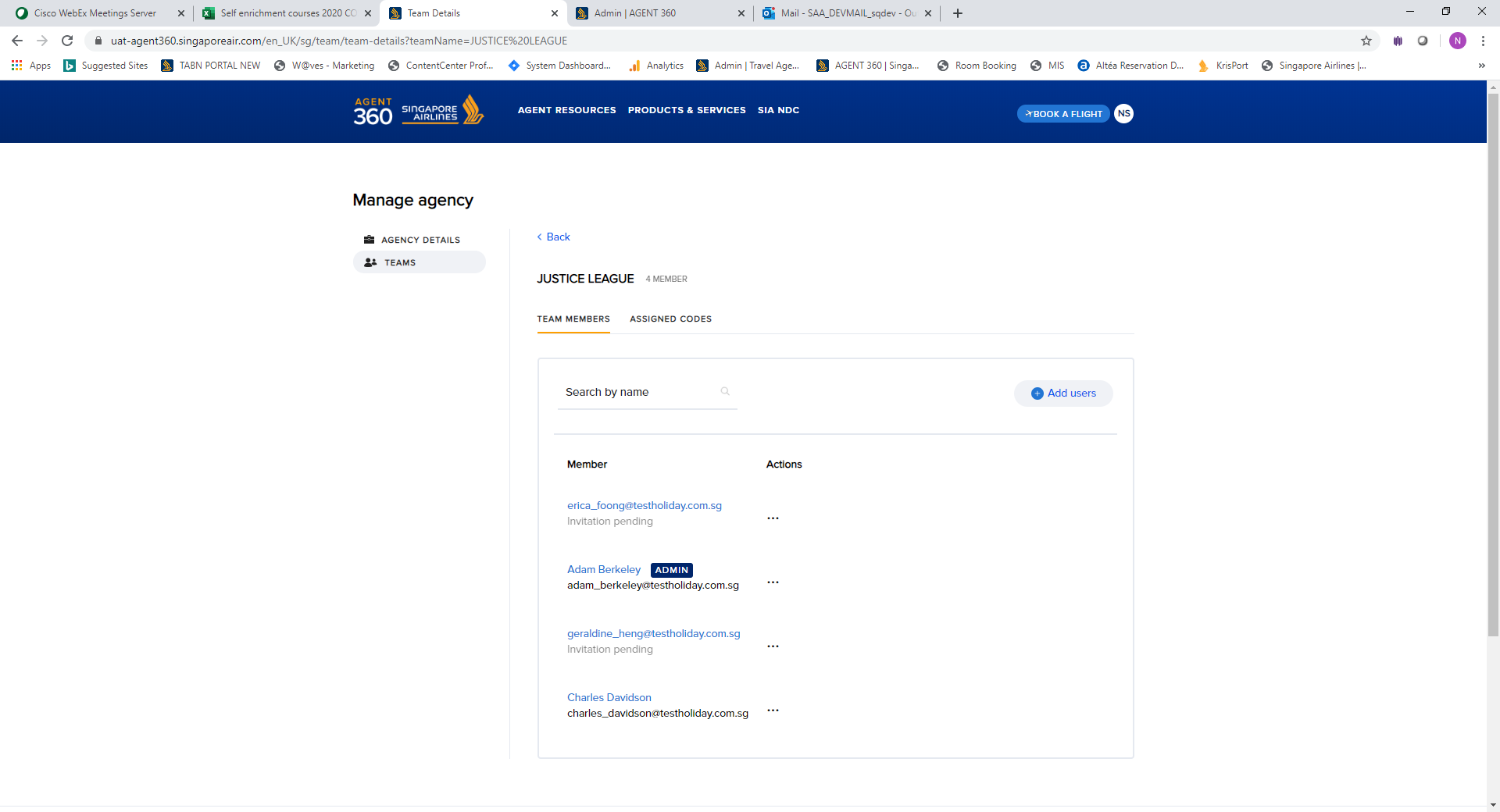 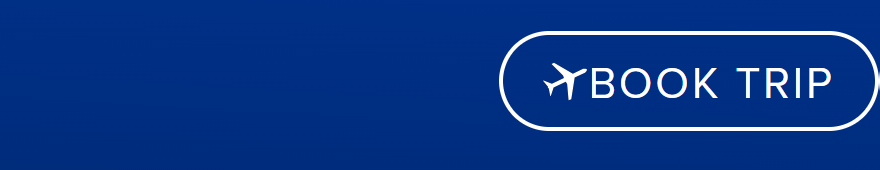 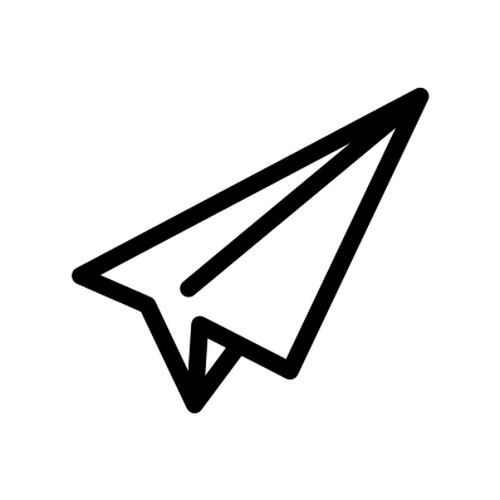 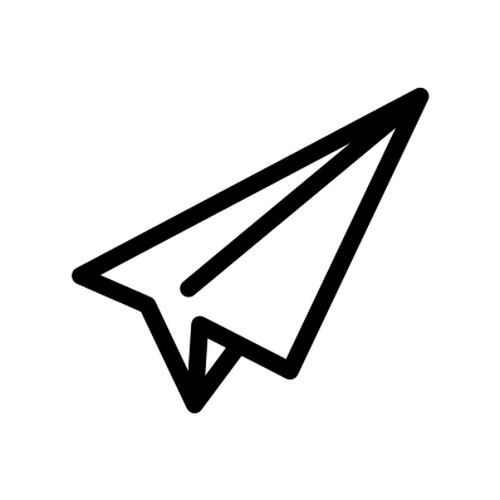 To add admins/users to an existing team, navigate to the team and click “Add users”
ADDING ADMINS/USERS TO TEAMS
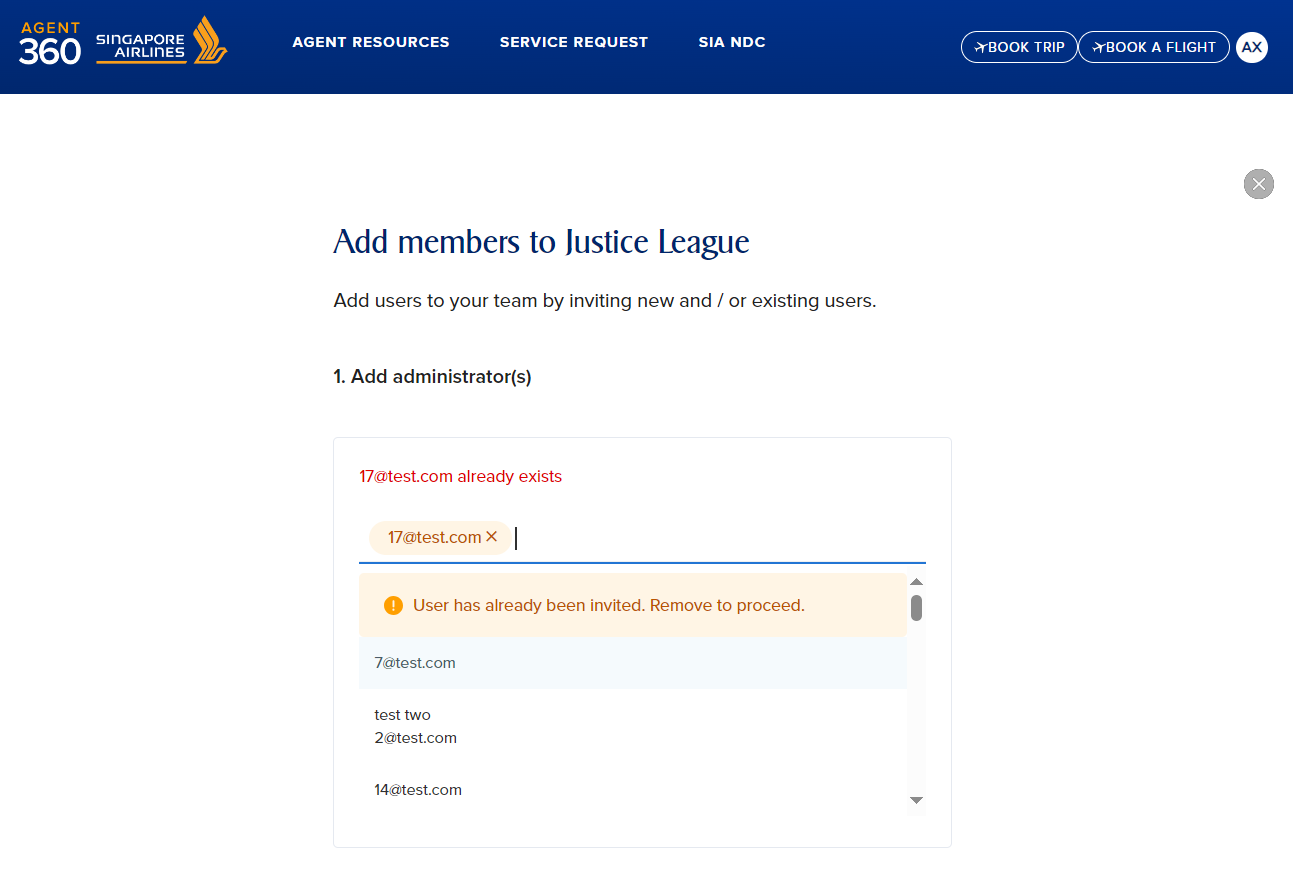 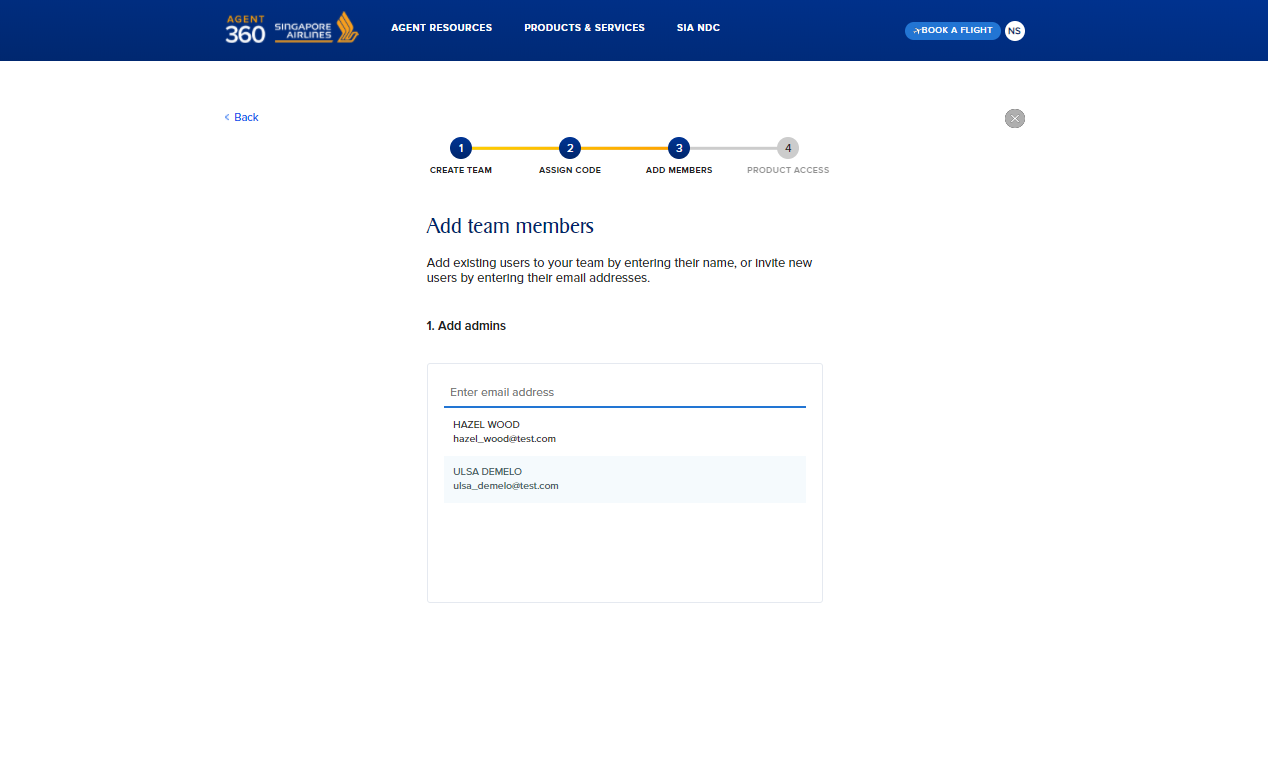 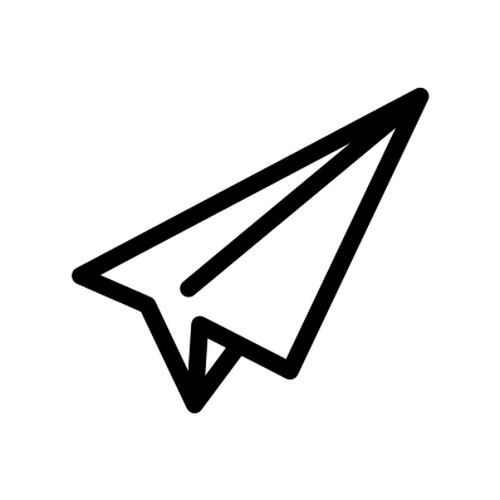 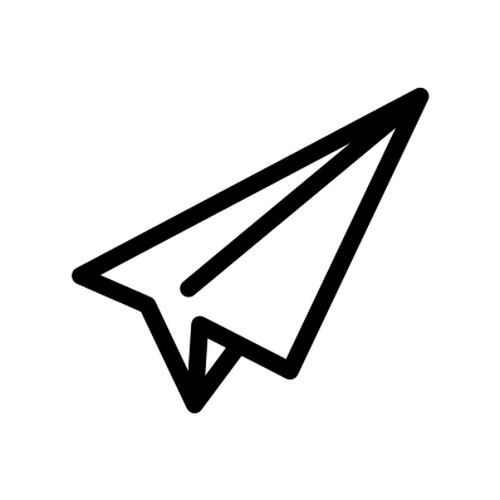 Floating users are automatically displayed as a drop-down option and can be selected to be added to the team
An error message will appear if the admin/user’s email is already registered
ADDING ADMINS/USERS TO TEAMS
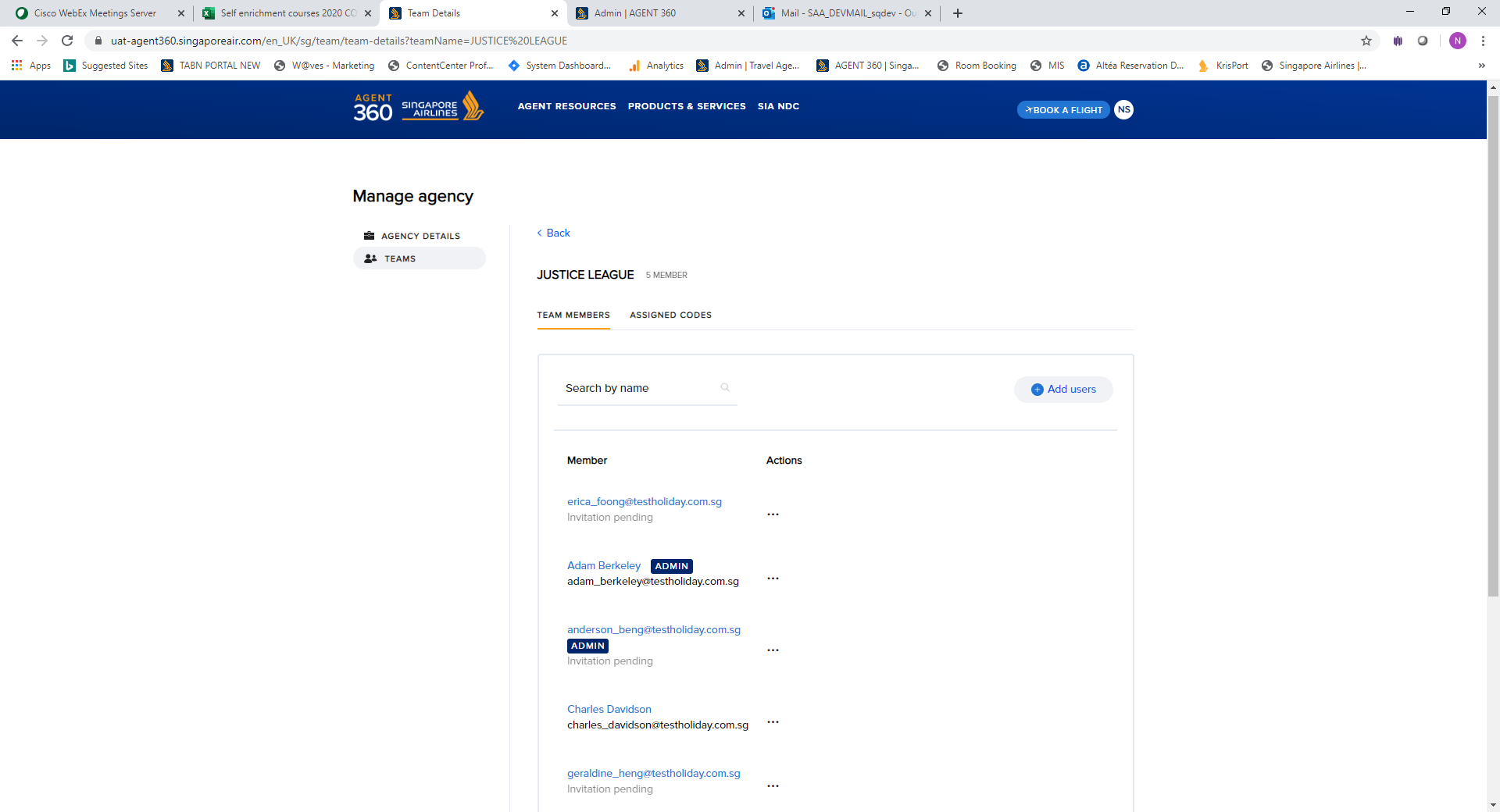 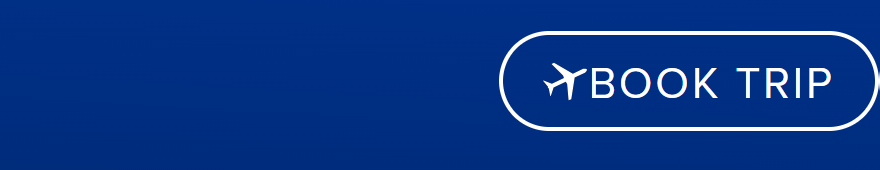 The invitation will remain pending until the user registers the account (within 72 hours).
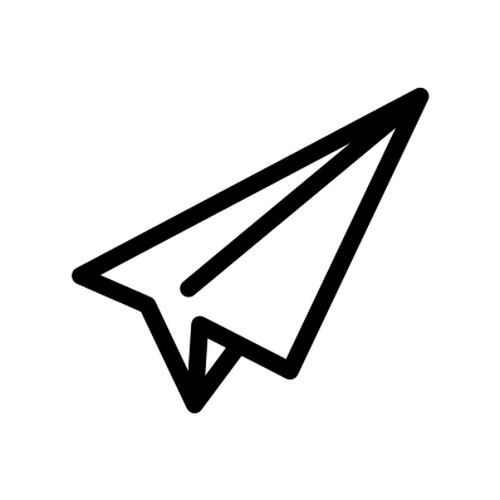 Once Admin/User has completed their account registration, the status will be updated accordingly
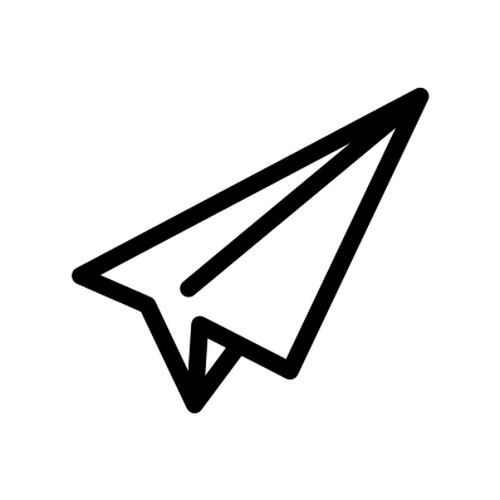 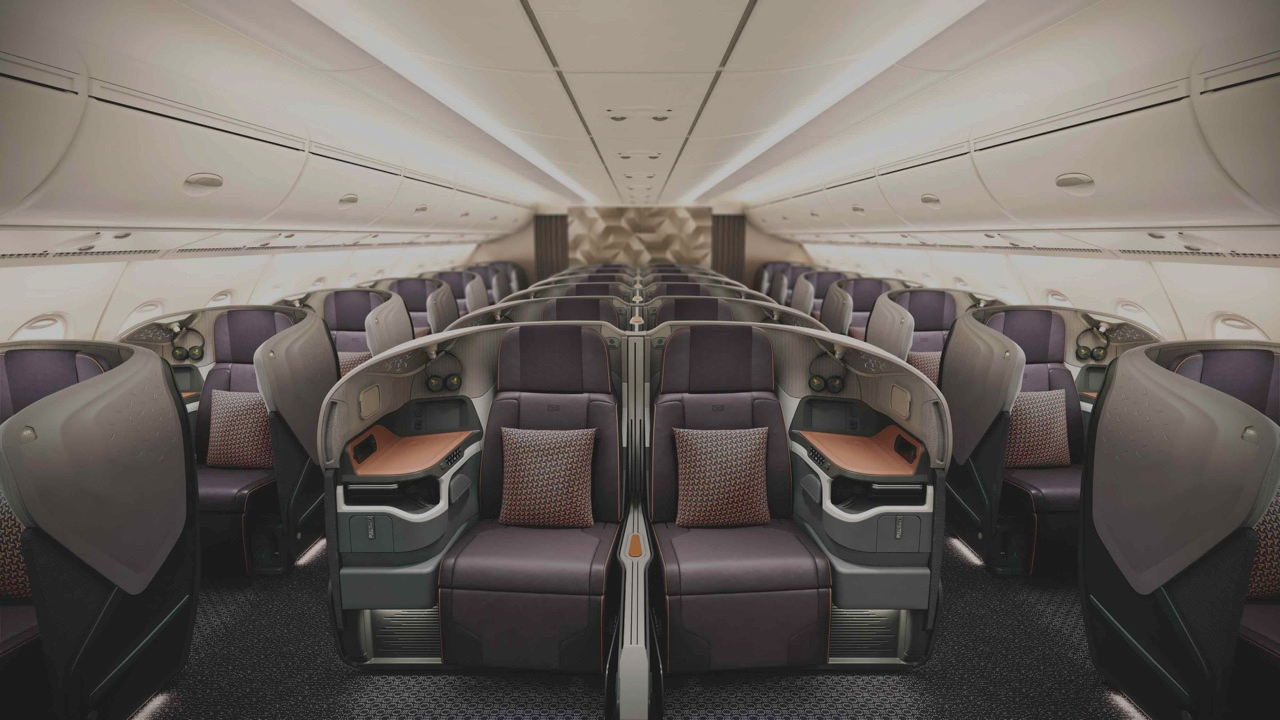 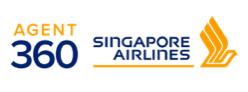 ONBOARDING
Deleting Teams
28/5/2025
45
DELETING A TEAM
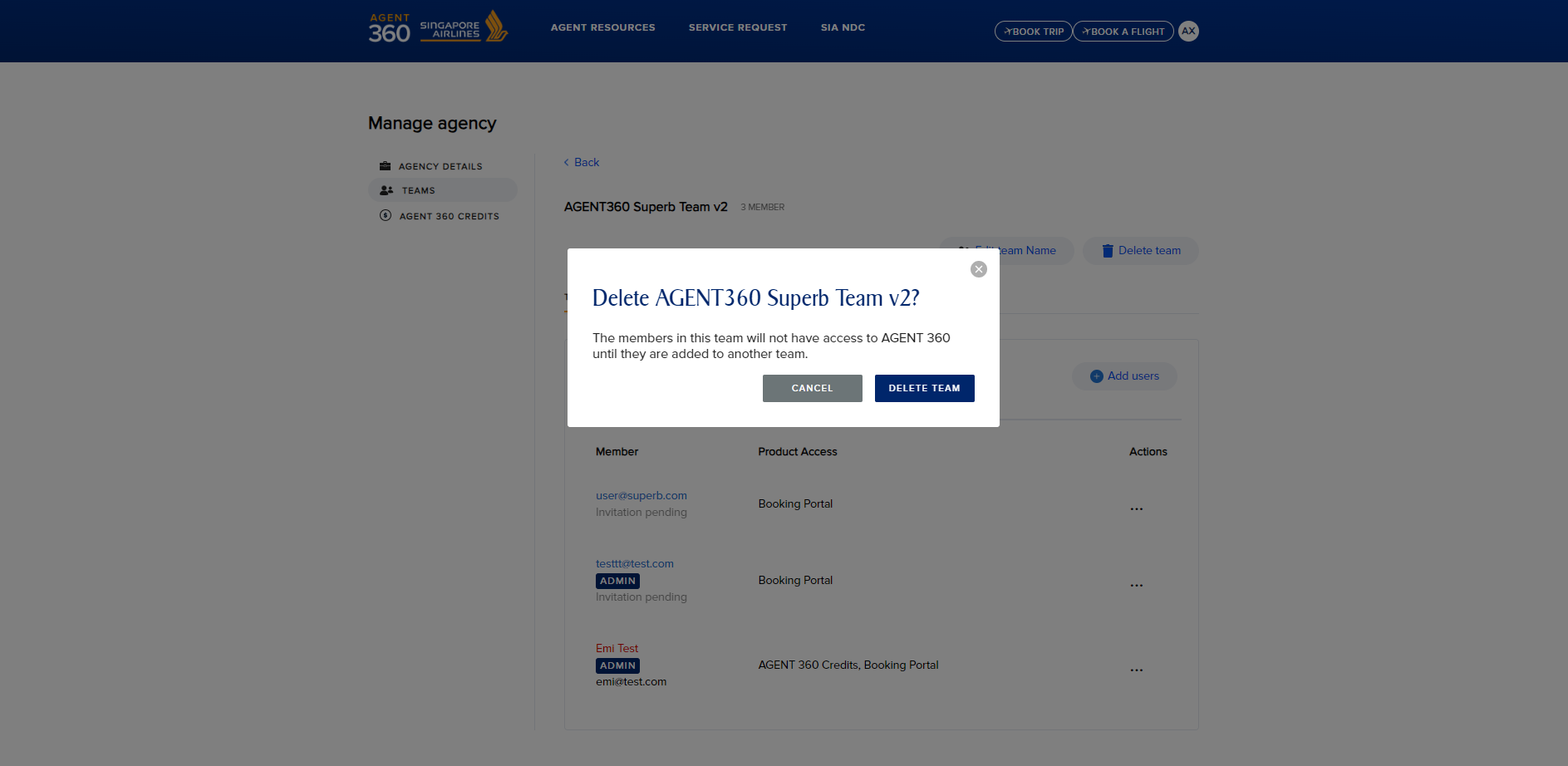 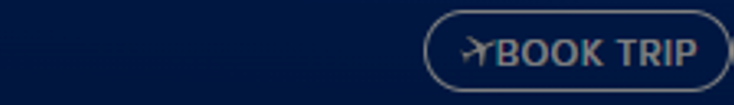 Master can also delete teams

Once a team is deleted, the Admins & Users will still have accounts on AGENT 360 and become Floating Users

Floating Users still have an account but are unable to login until the Master adds them to a team.
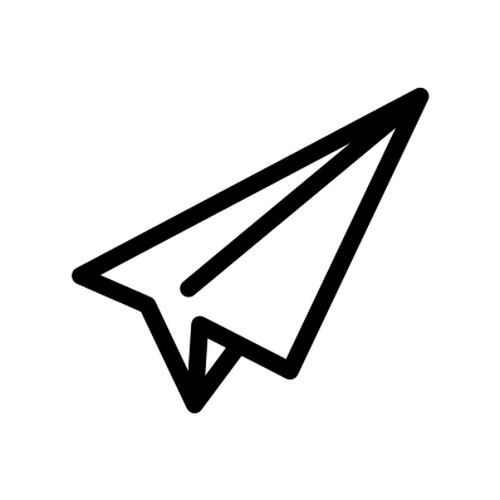 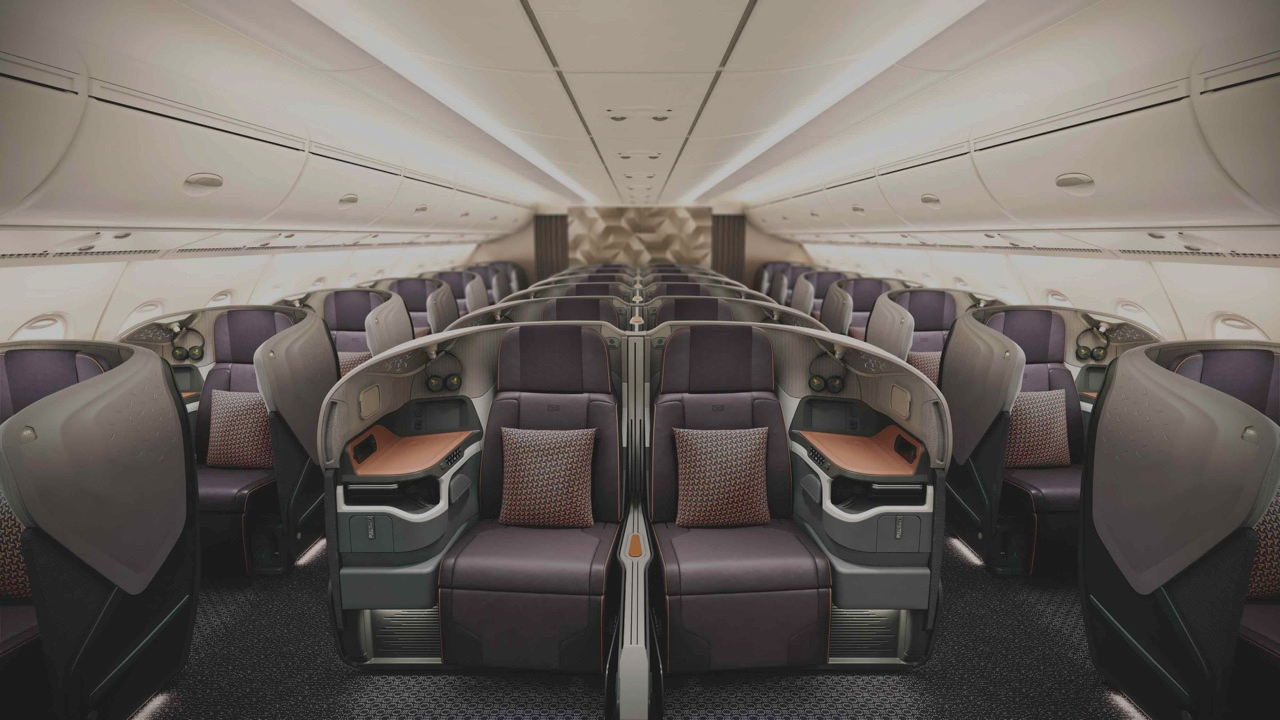 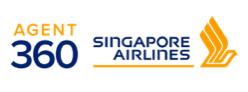 ONBOARDING
Switching Teams and Roles
28/5/2025
47
SWITCHING TEAM
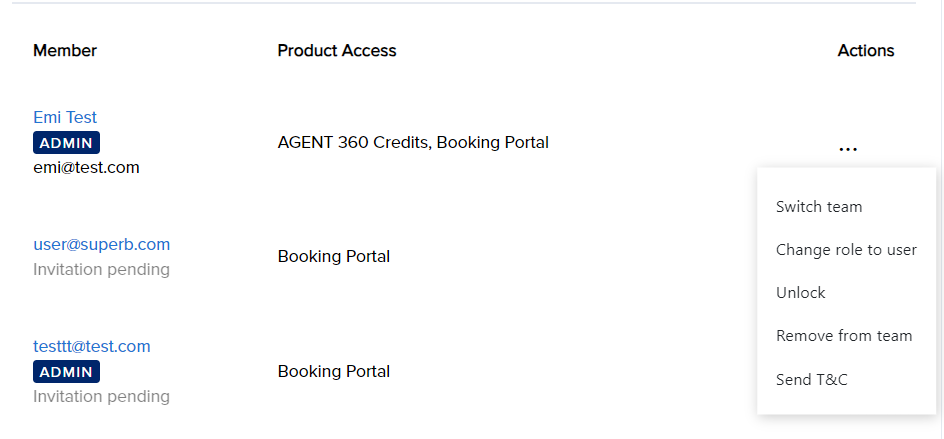 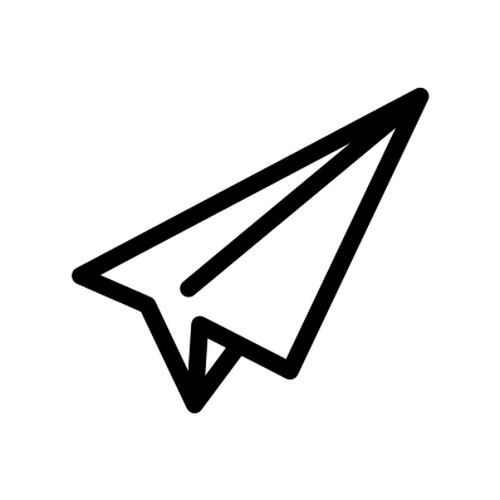 To switch an admin/user’s role, select the three dots and select “Switch team”.
SWITCHING TEAM
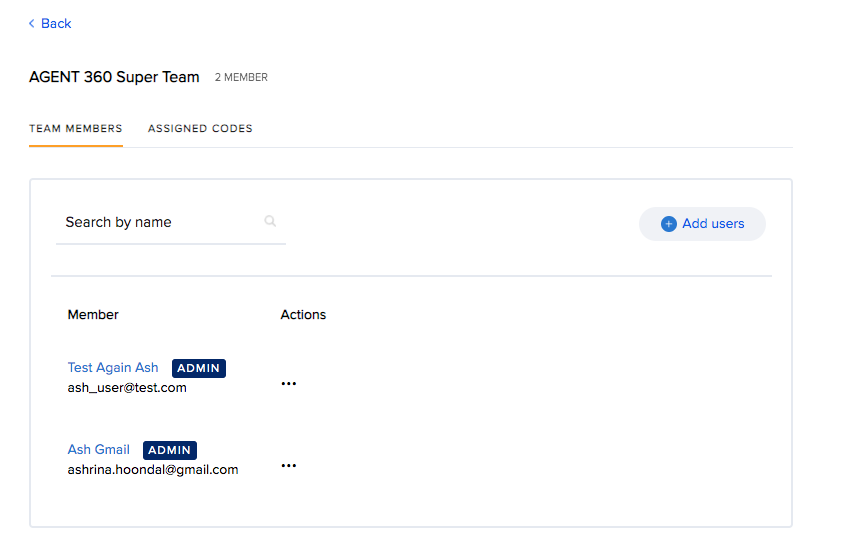 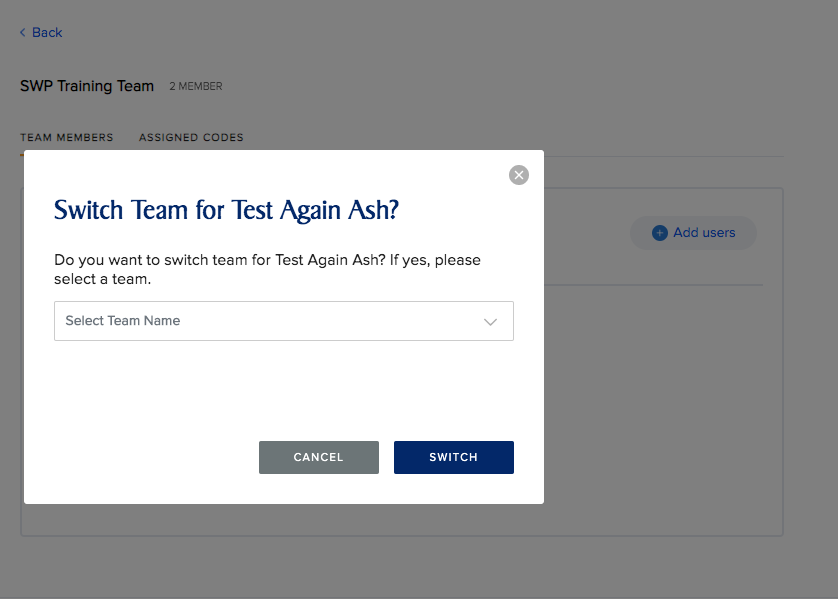 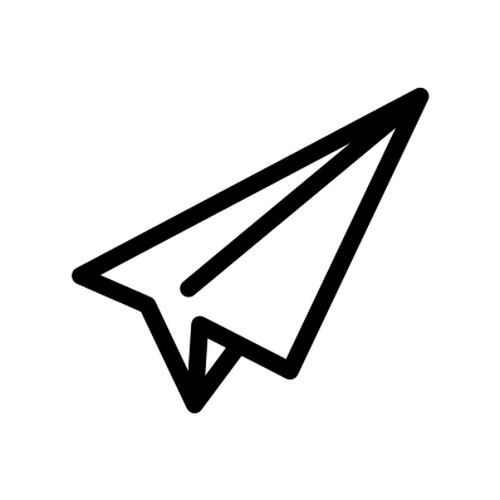 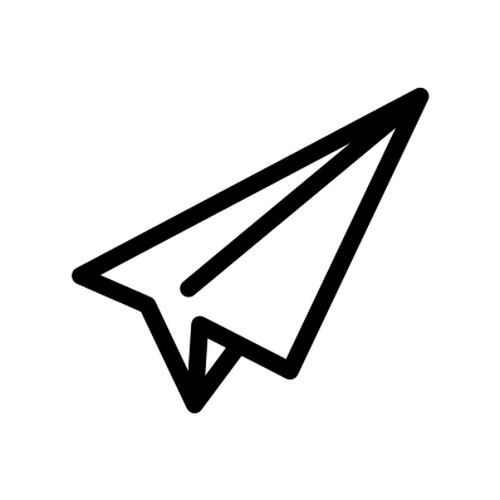 Select the name of the new team that the agent would like to move this admin/user to.
SWITCHING ROLE
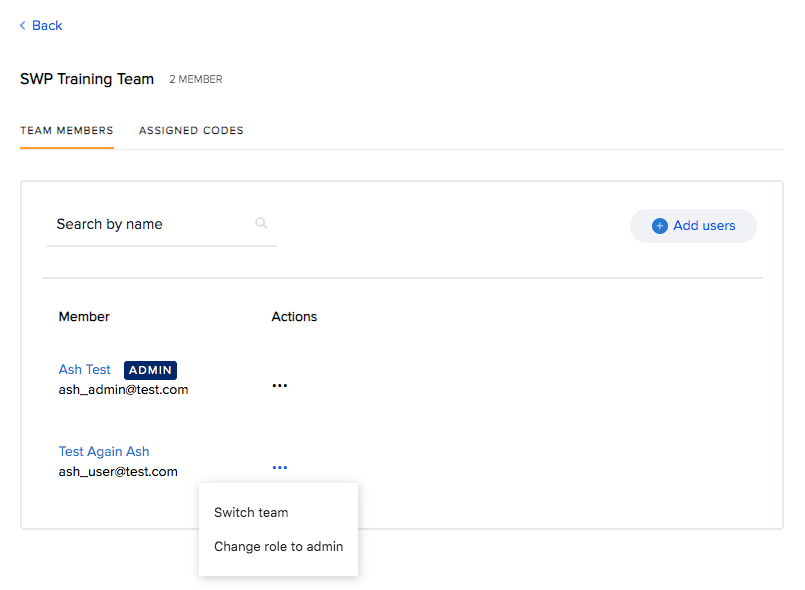 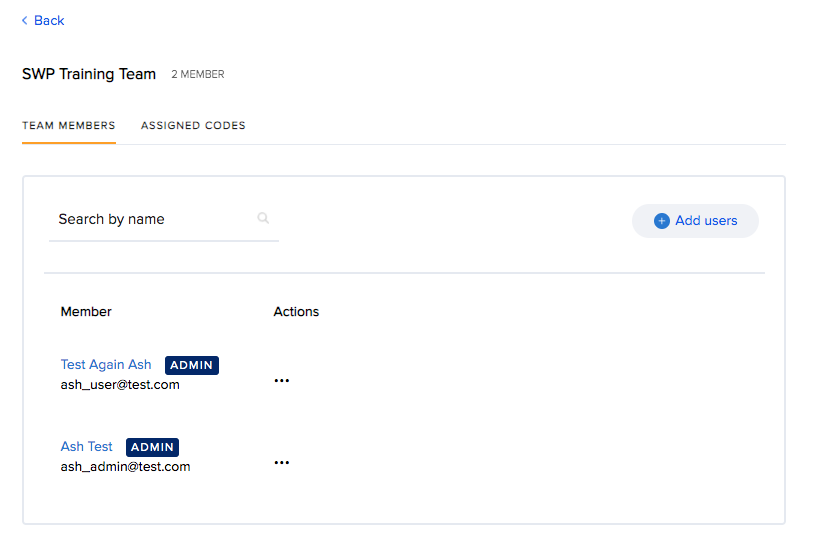 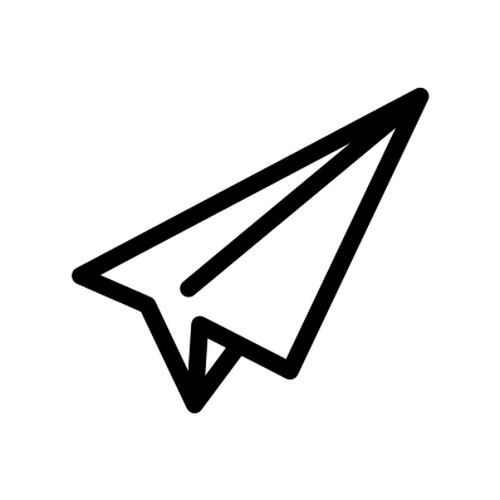 To switch role, select “Change role to admin”.
AGENCY’S MASTER
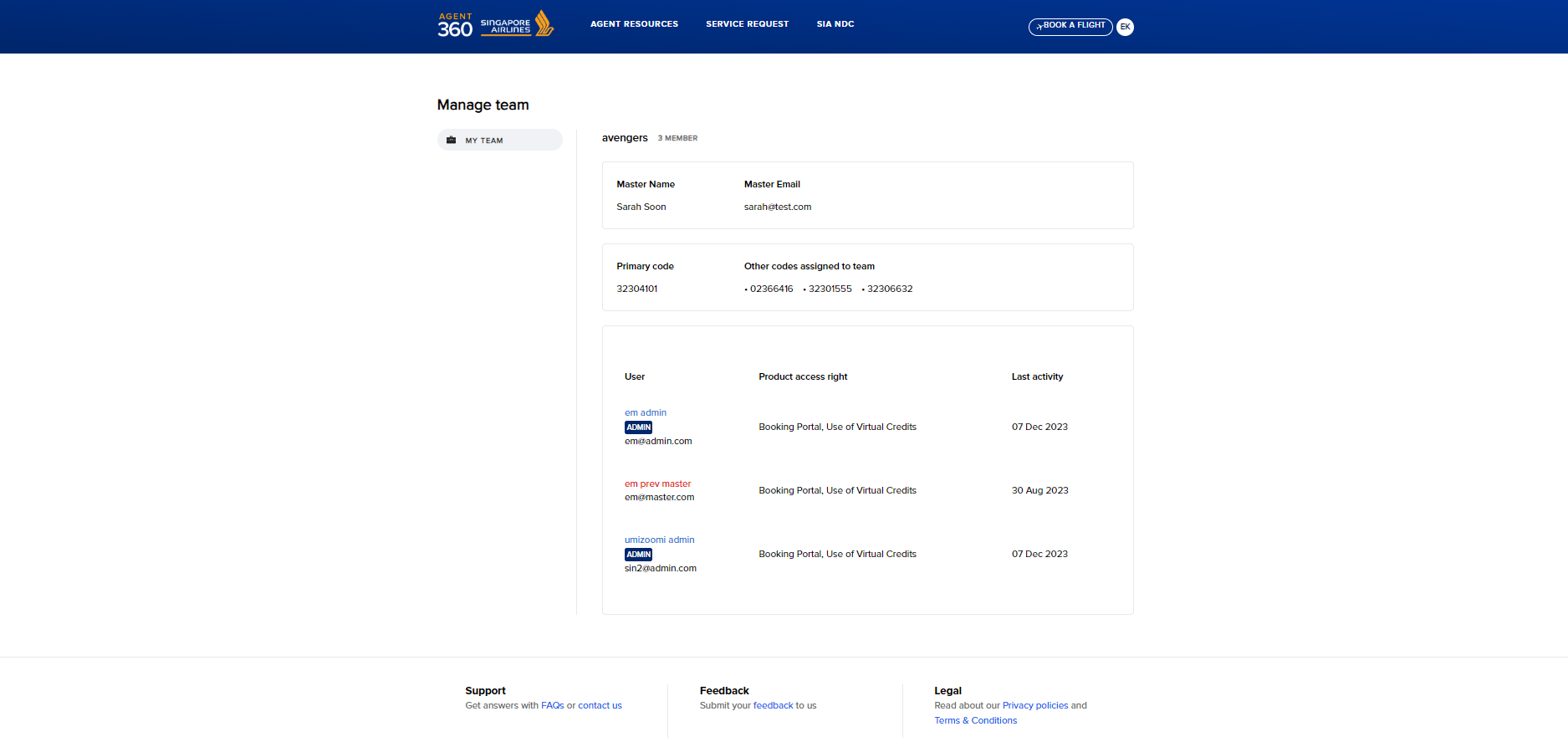 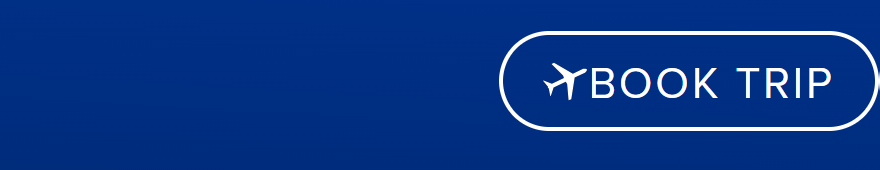 Admin/User will also be able to view who their Master and team members are under ‘My Team’
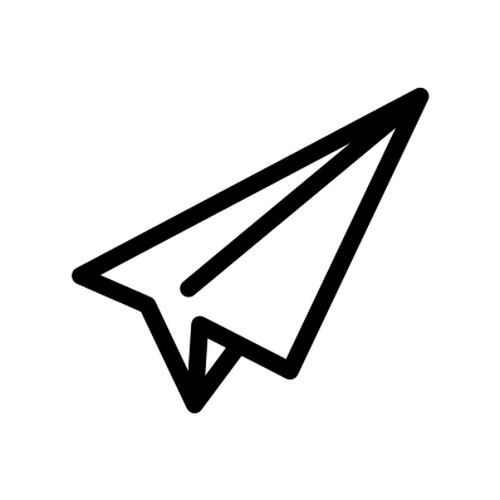 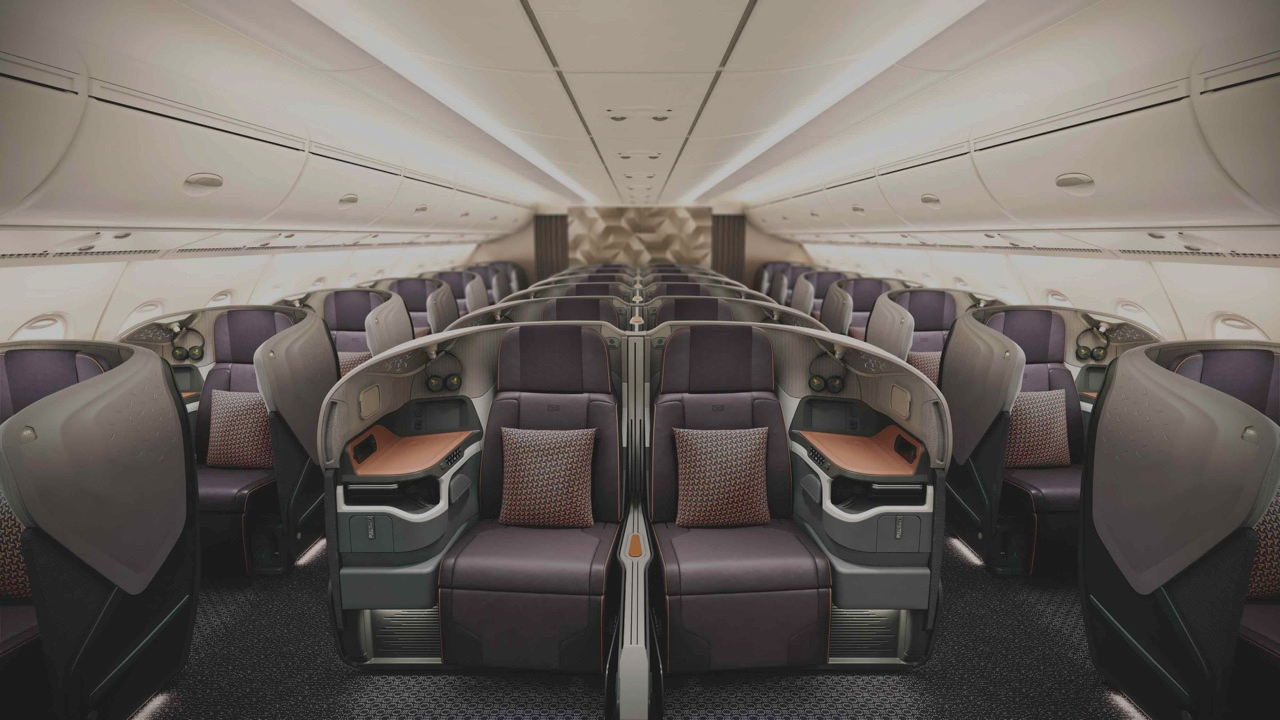 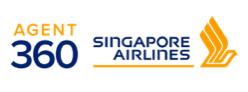 ONBOARDING
Adding Additional IATA Numbers
28/5/2025
52
ADDING ADDITIONAL IATA NUMBERS
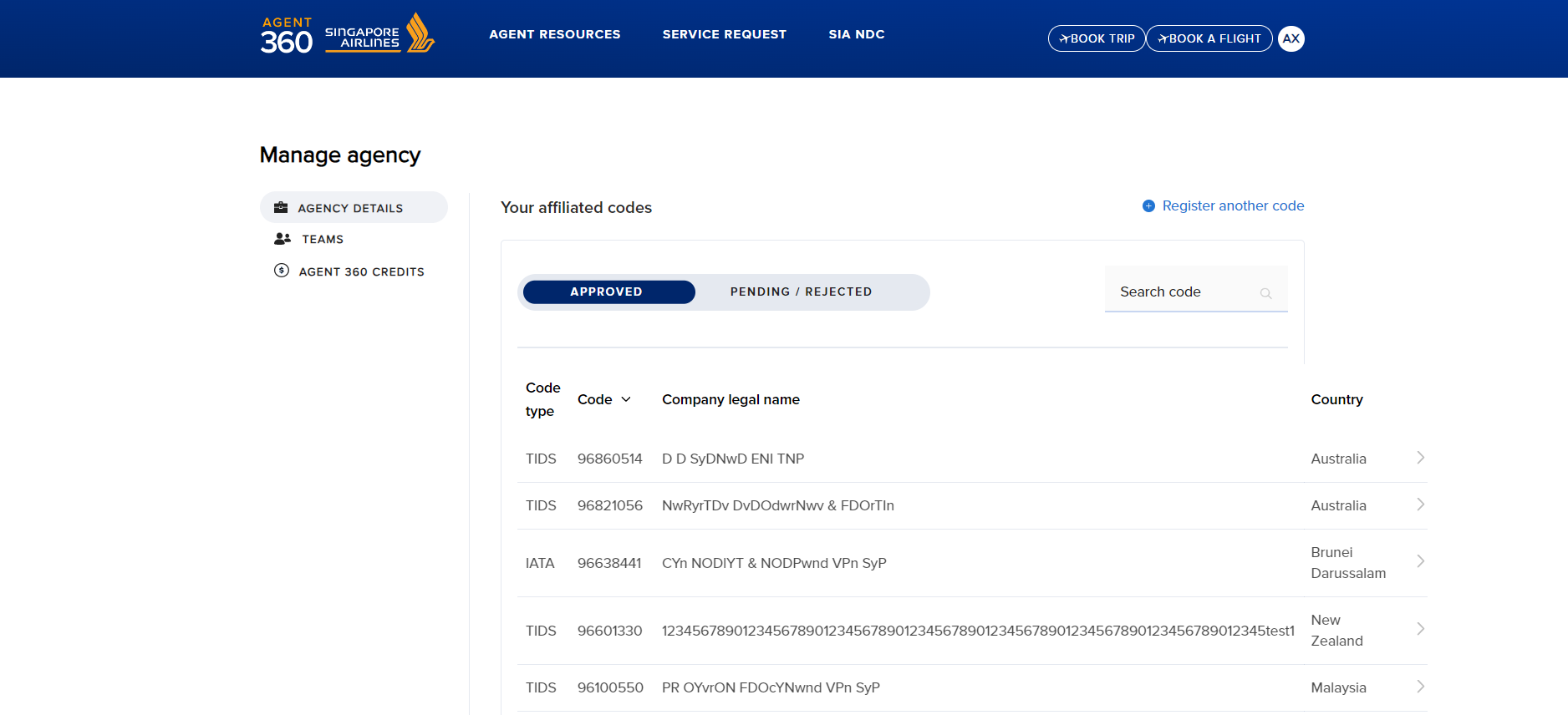 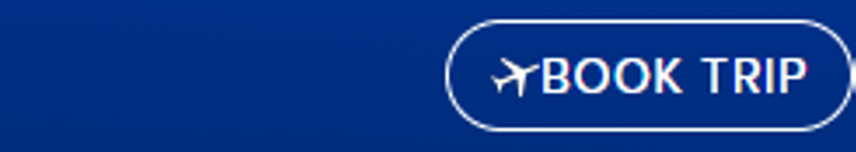 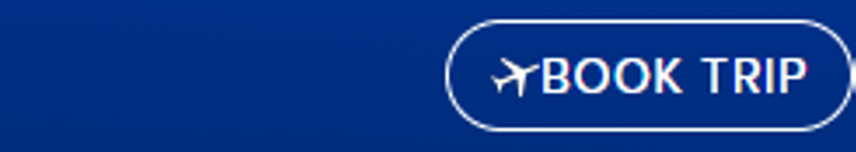 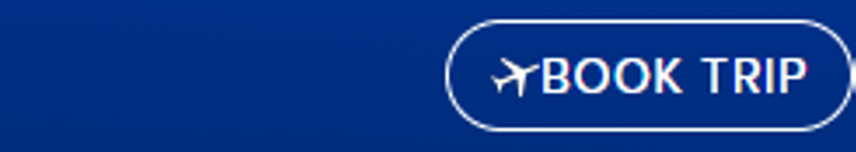 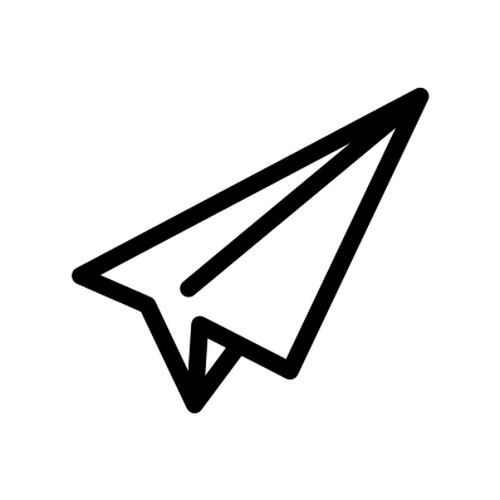 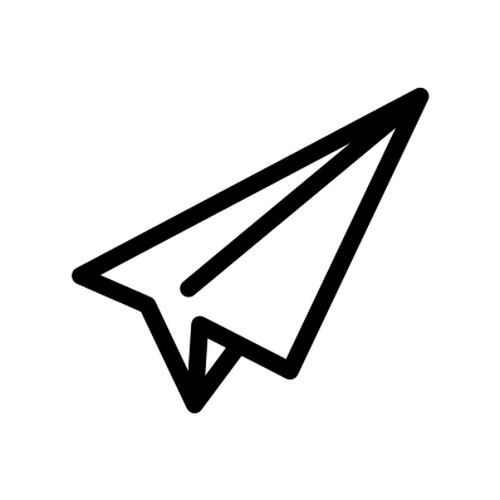 Click “Register another code” to register additional IATA / ARC / TIDS codes

Additional codes will be reviewed by your local SQ office
Under “Manage Agency” > “Agency Details”, Master can view list of IATA / ARC / TIDS codes registered
ADDING ADDITIONAL IATA NUMBERS
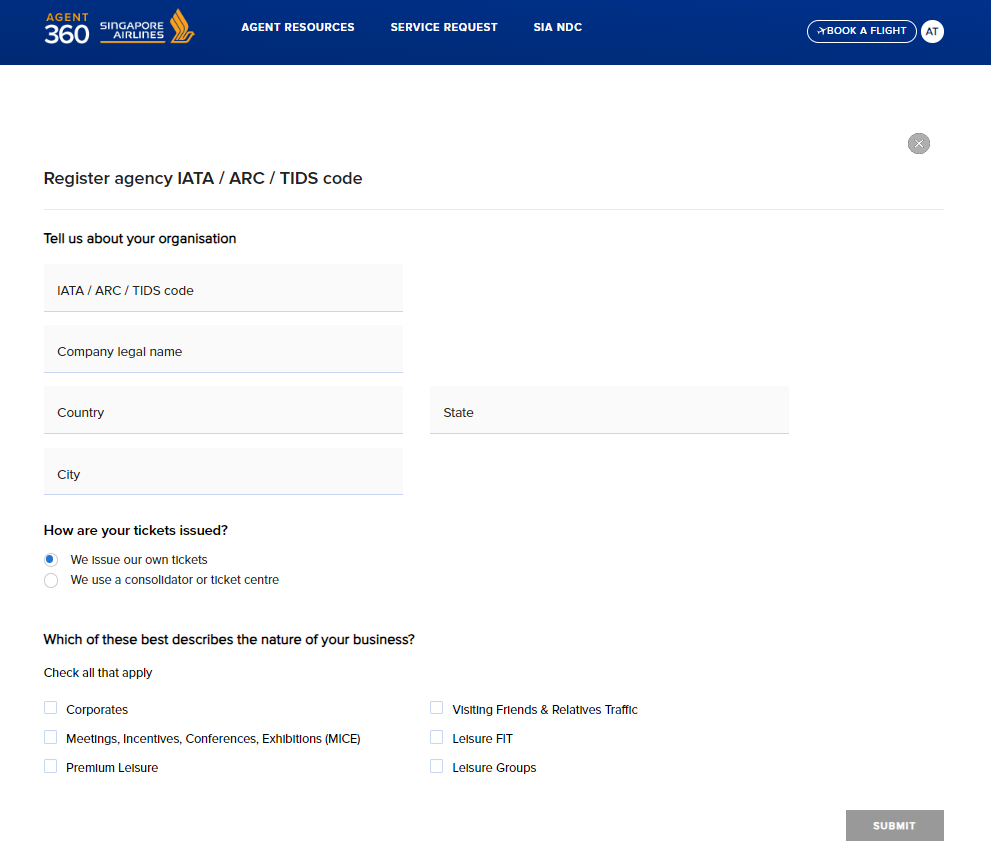 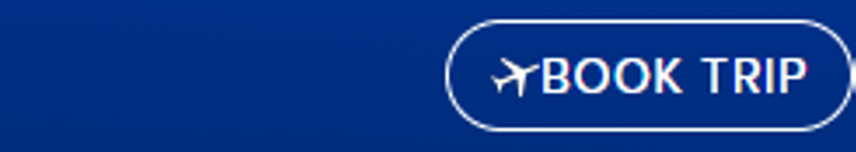 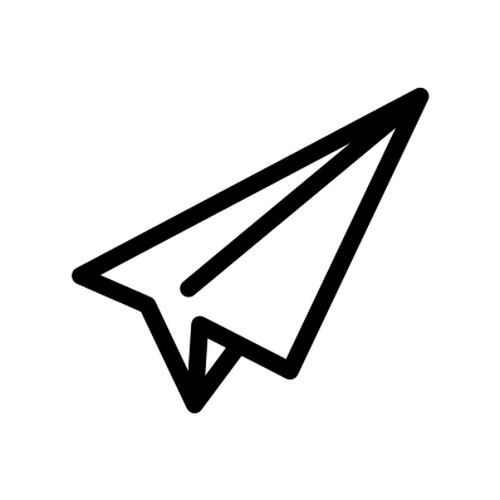 Similar to registration, enter the IATA / ARC / TIDS code details and submit
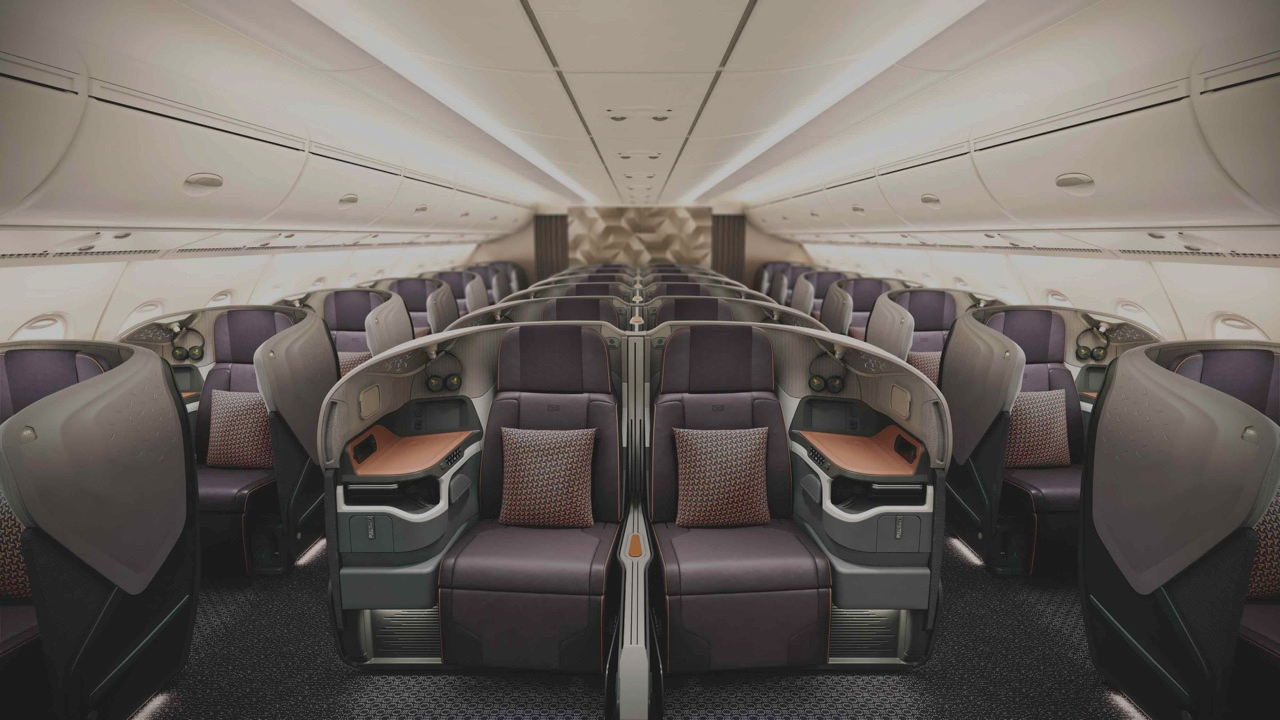 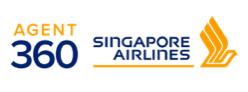 ONBOARDING
Assigning IATA to Teams
28/5/2025
55
ASSIGNING IATA TO TEAM
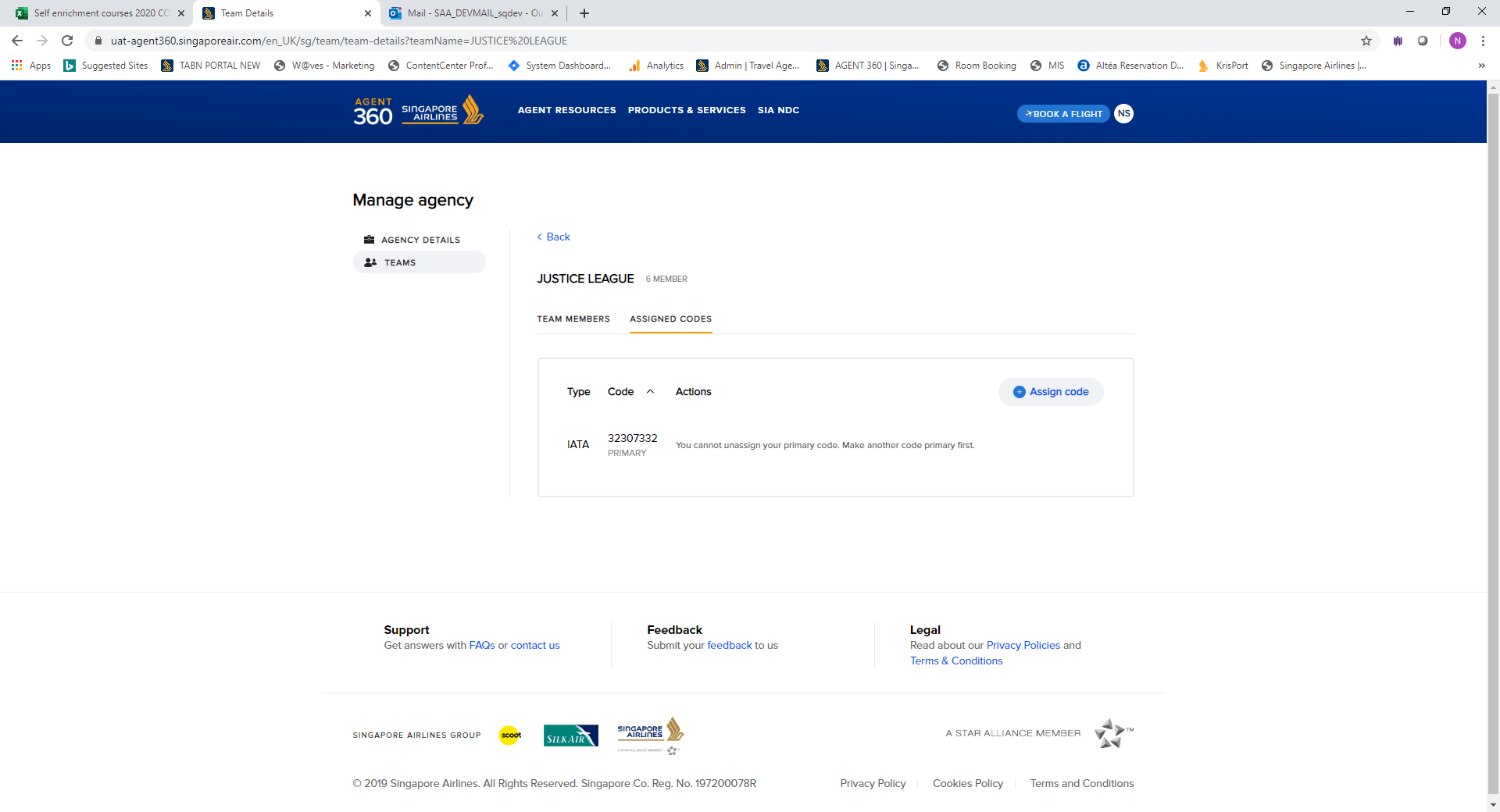 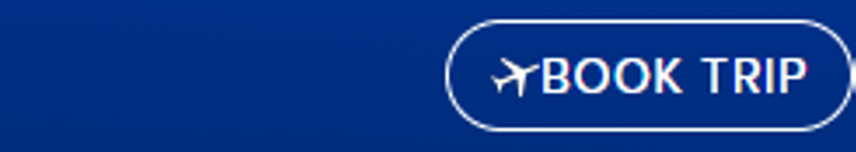 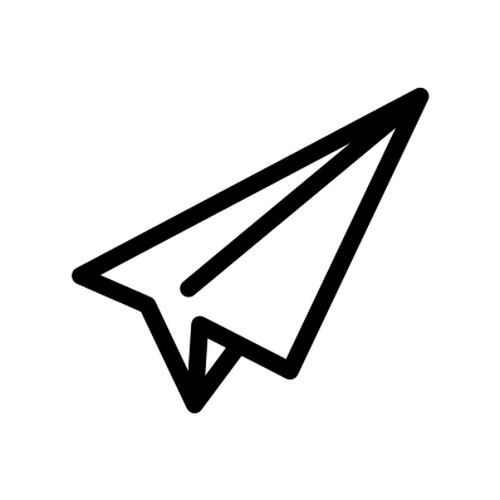 After registering additional IATA / ARC / TIDS codes, Master can assign additional codes to Teams

Check a Team’s assigned codes under “Teams” > “Assigned Codes”
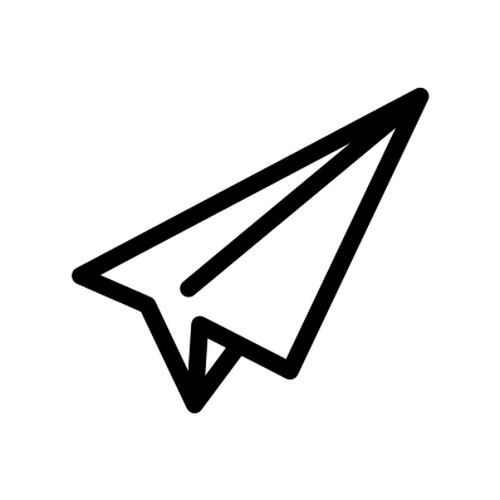 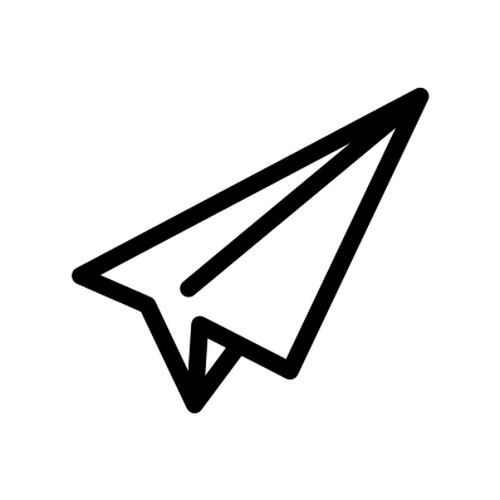 Select “Assign Codes” to assign additional IATA / ARC / TIDS codes to the Team
ASSIGNING IATA TO TEAM
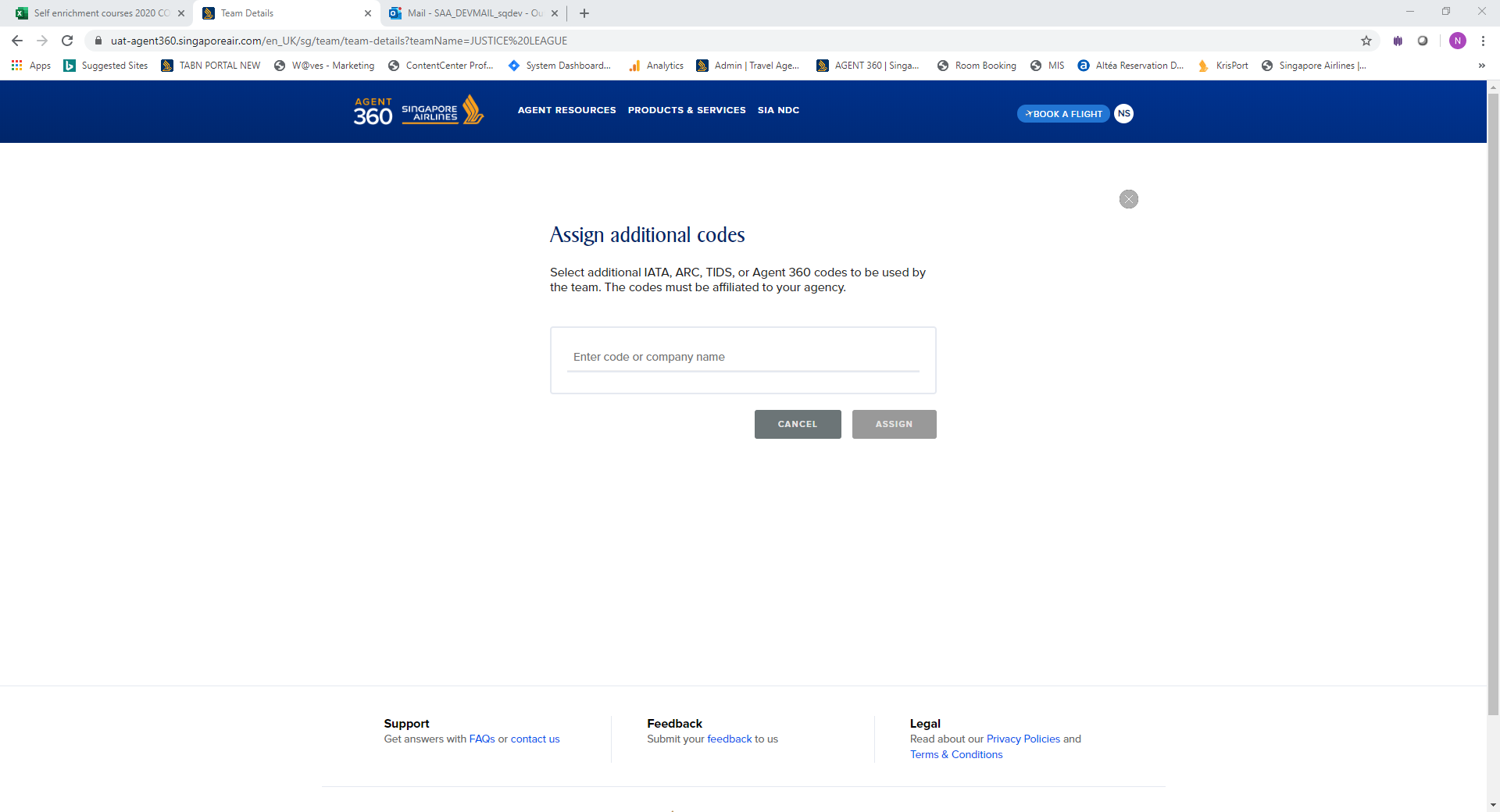 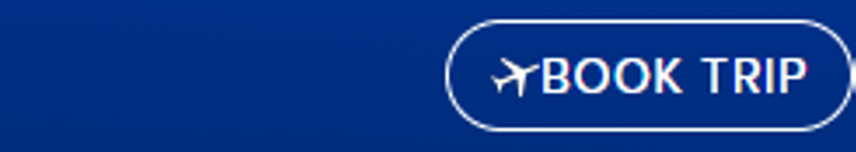 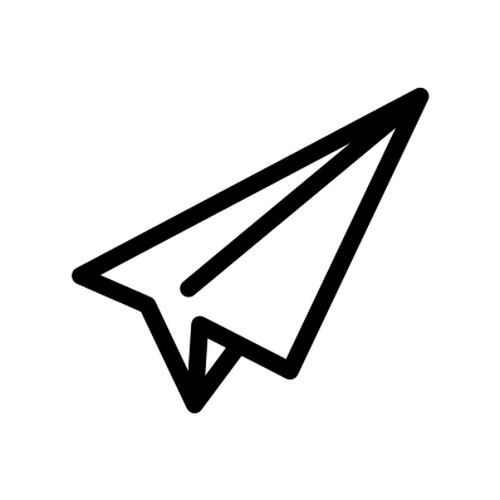 Search for an approved IATA code and click “Assign”
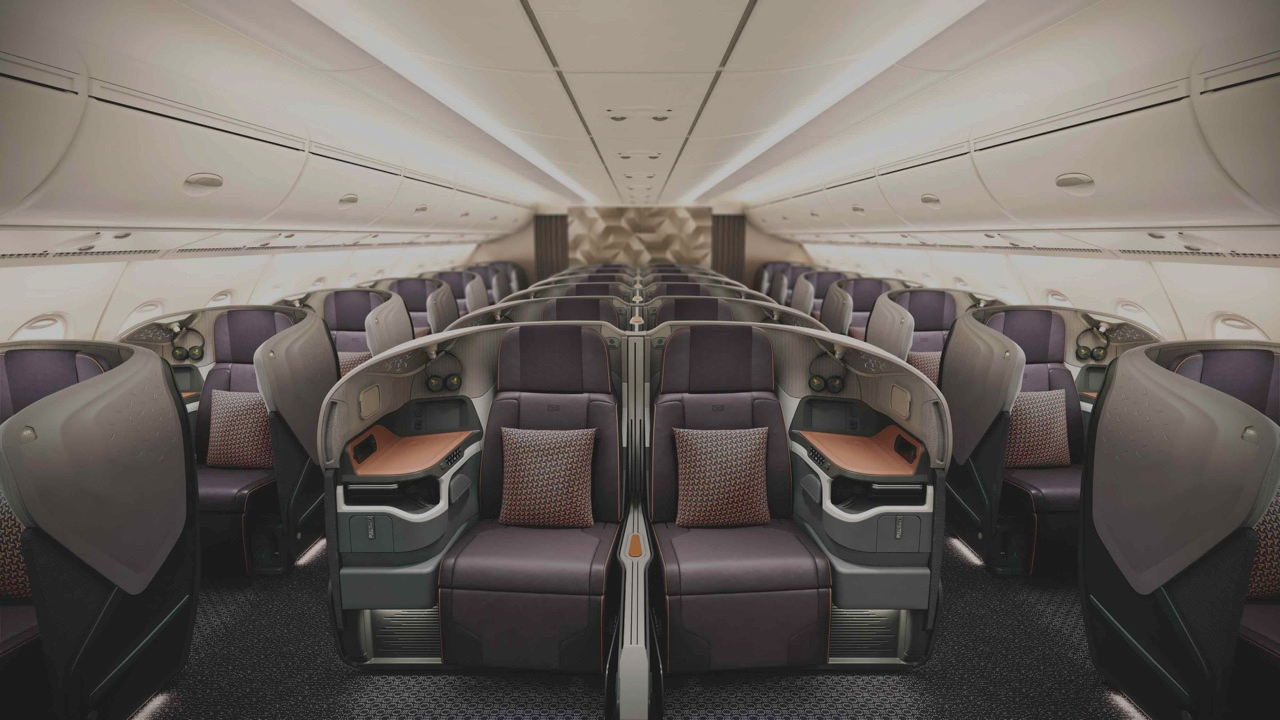 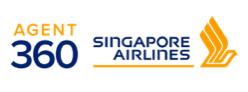 ONBOARDING
Reactivating Account
28/5/2025
58
REACTIVATE ACCOUNTS
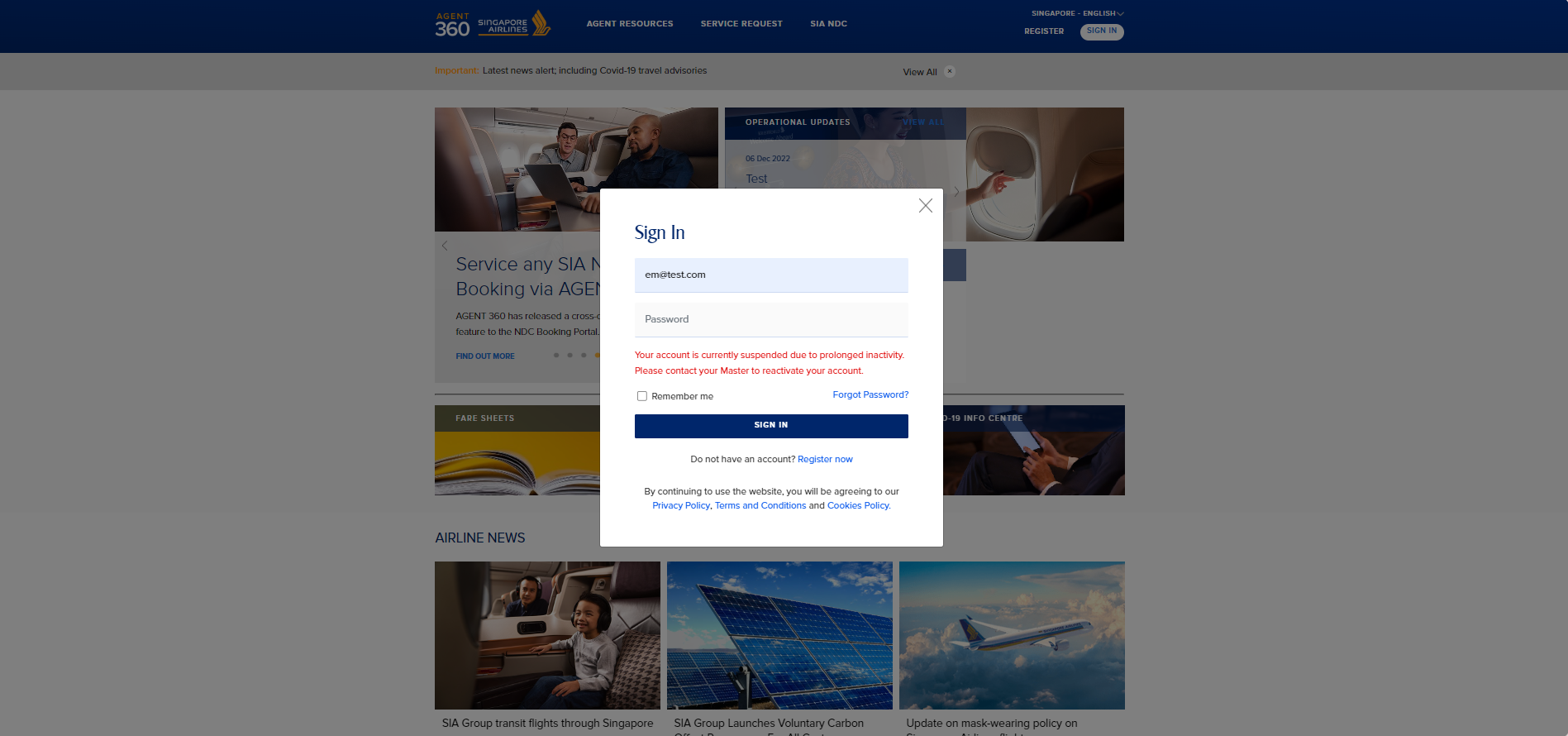 Reminder emails will be sent at day 170 and day 175 of inactivity










Deactivation email will be sent on day 180
Masters are never deactivated

Admin / User accounts  that have not logged in for 180 consecutive days are deactivated
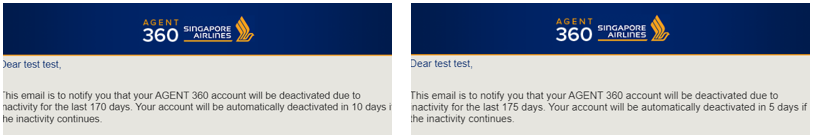 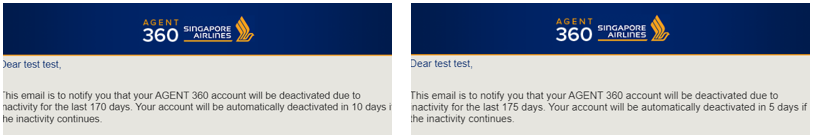 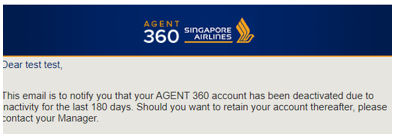 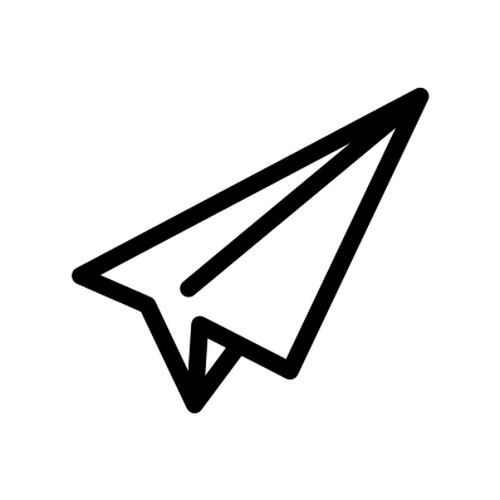 REACTIVATE ACCOUNTS
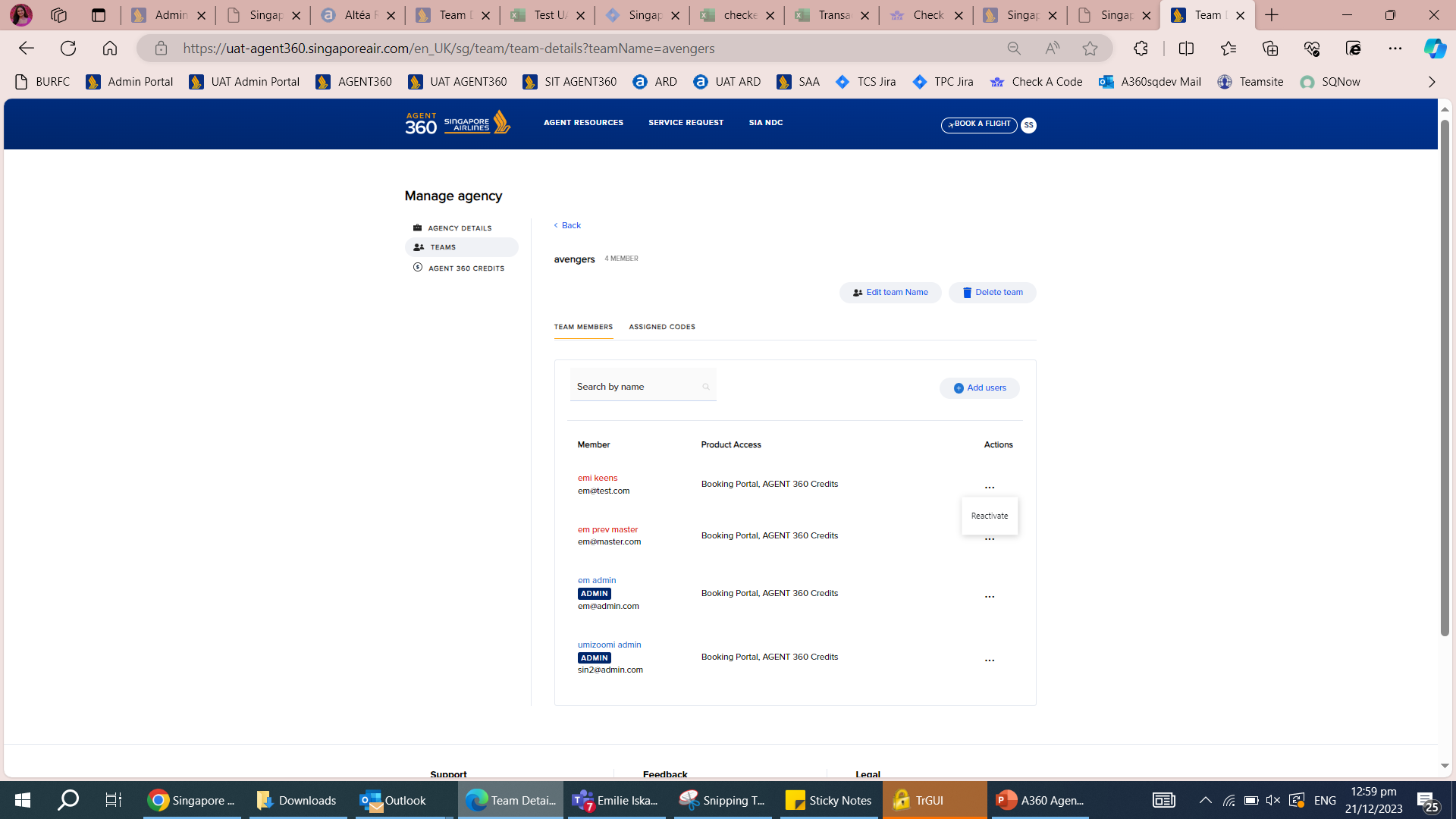 Deactivated admin/users are highlighted in red

Master can reactivate deactivated Admin/User

If the Master is unavailable, please approach local your local SQ sales office for assistance.
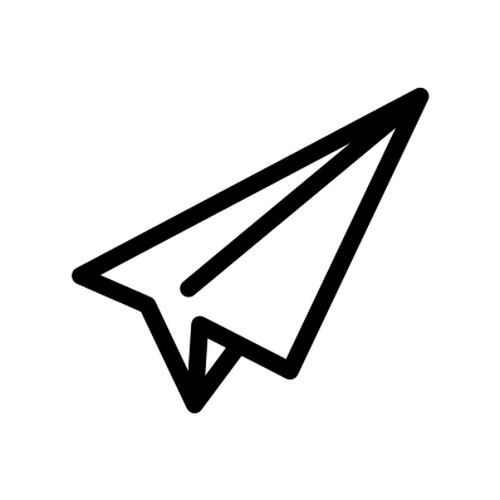 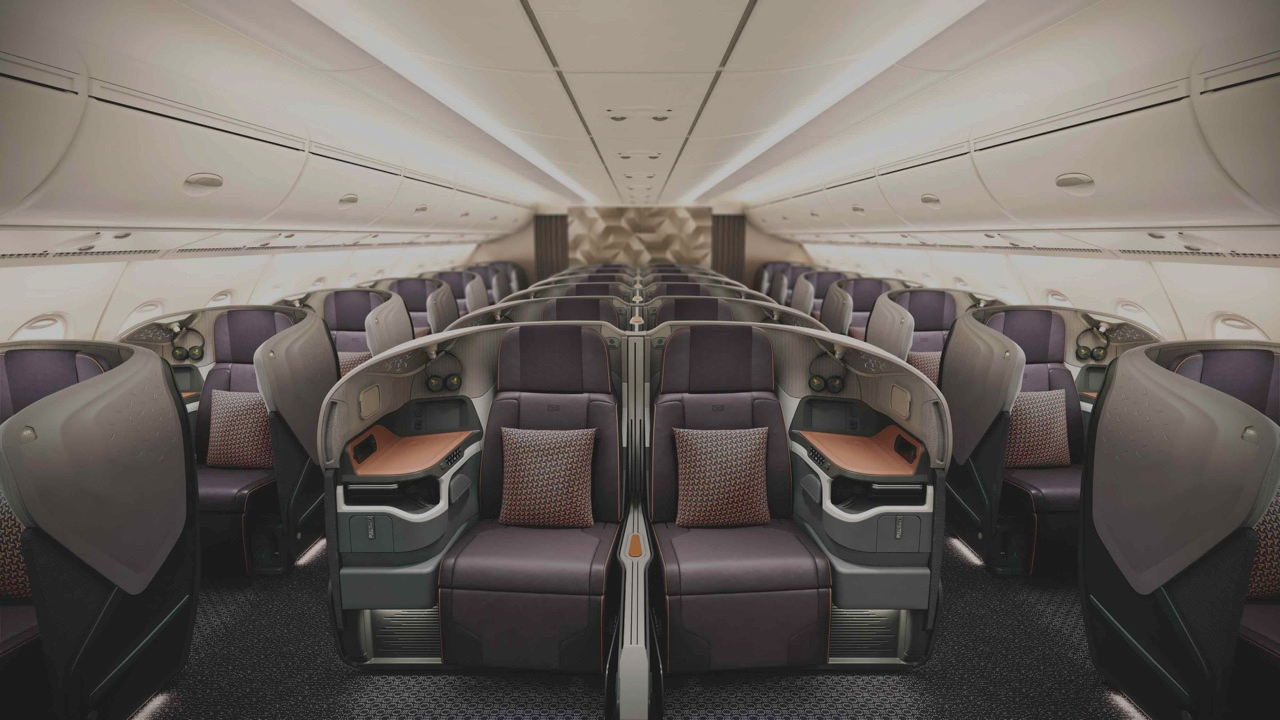 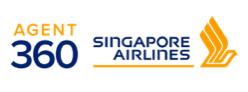 ONBOARDING
Unlocking Account
28/5/2025
61
UNLOCKING ACCOUNTS
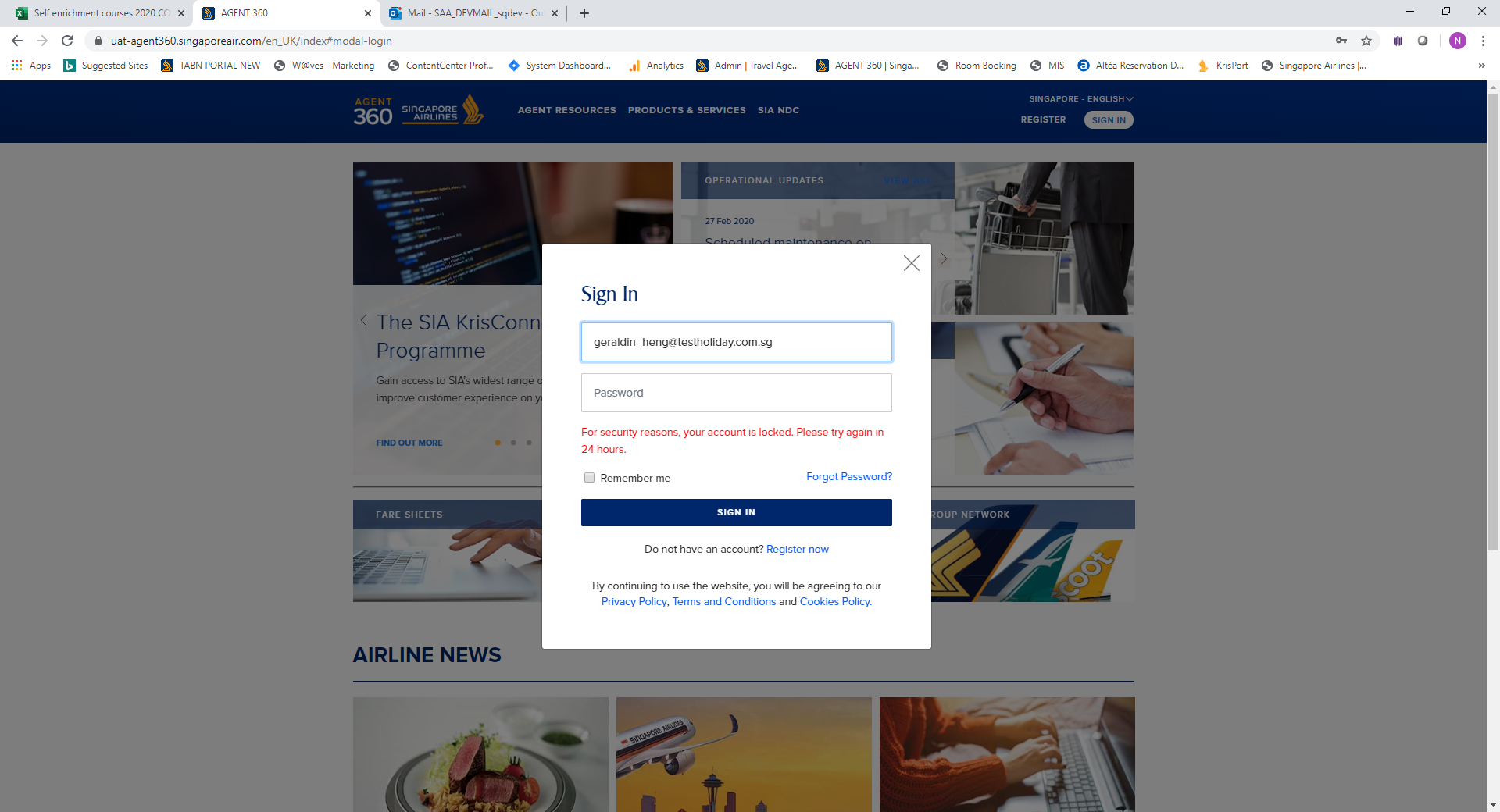 After 3 incorrect password attempts, accounts are locked for 24h

All accounts – Master / admin / user can be locked
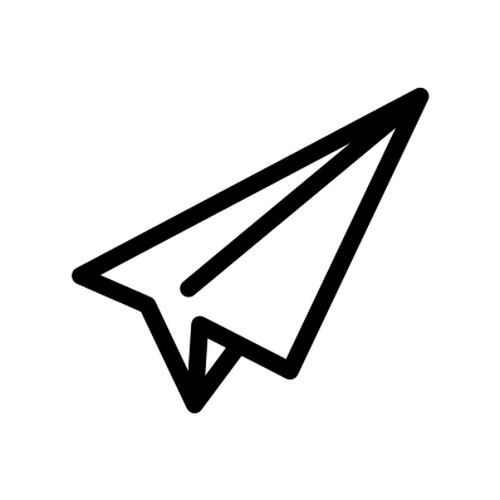 UNLOCKING ACCOUNTS
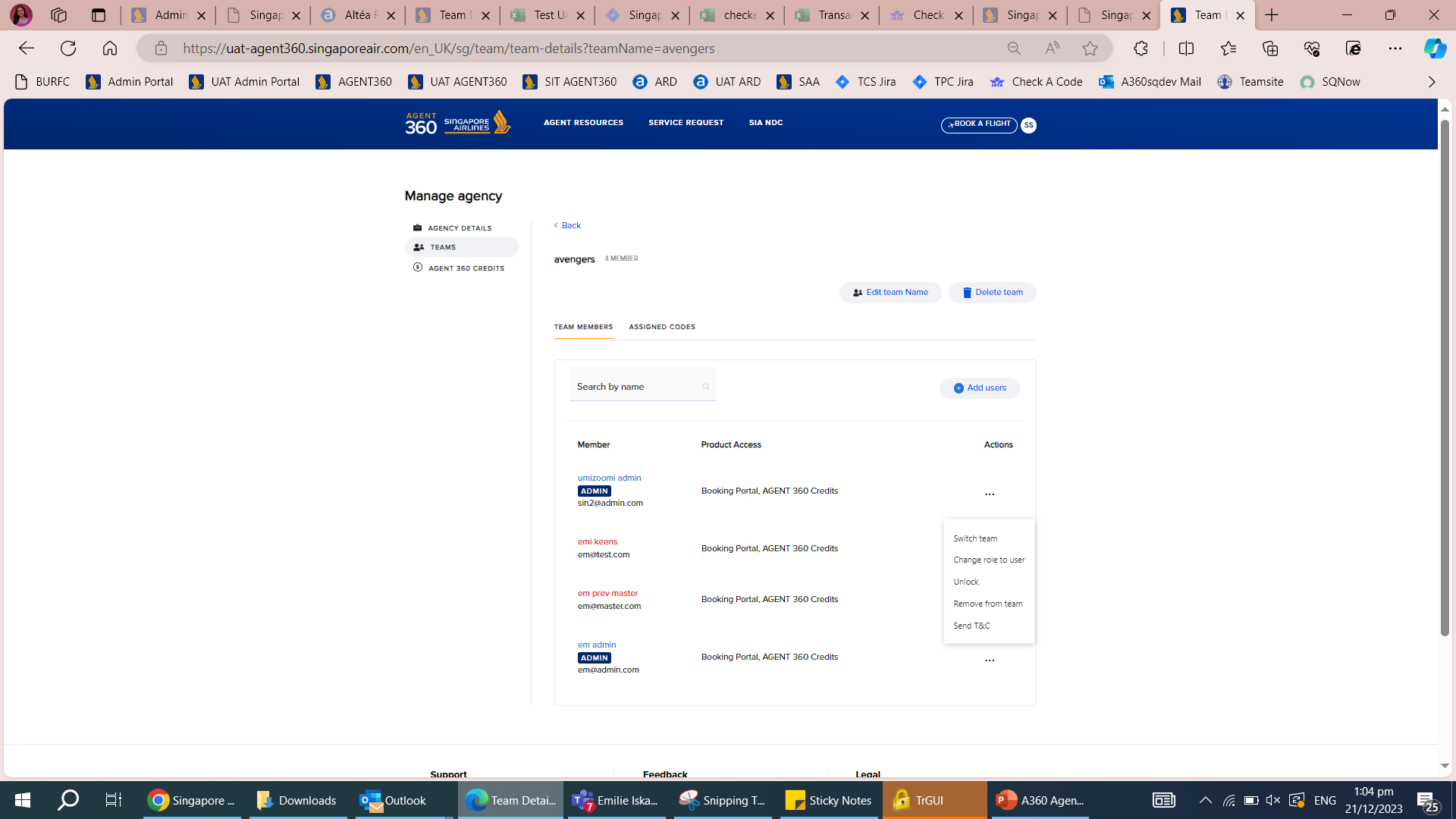 For locked Master accounts or urgent admin / user unlock requests, kindly approach your local SQ sales office for assistance.

For locked Admin accounts, Master can help to unlock
For locked User accounts, Master/Admin from same team can help to unlock
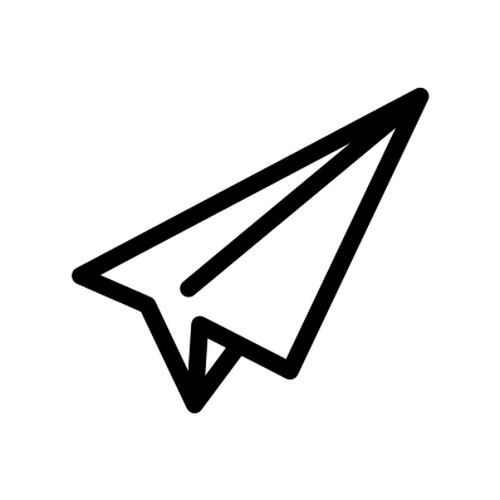 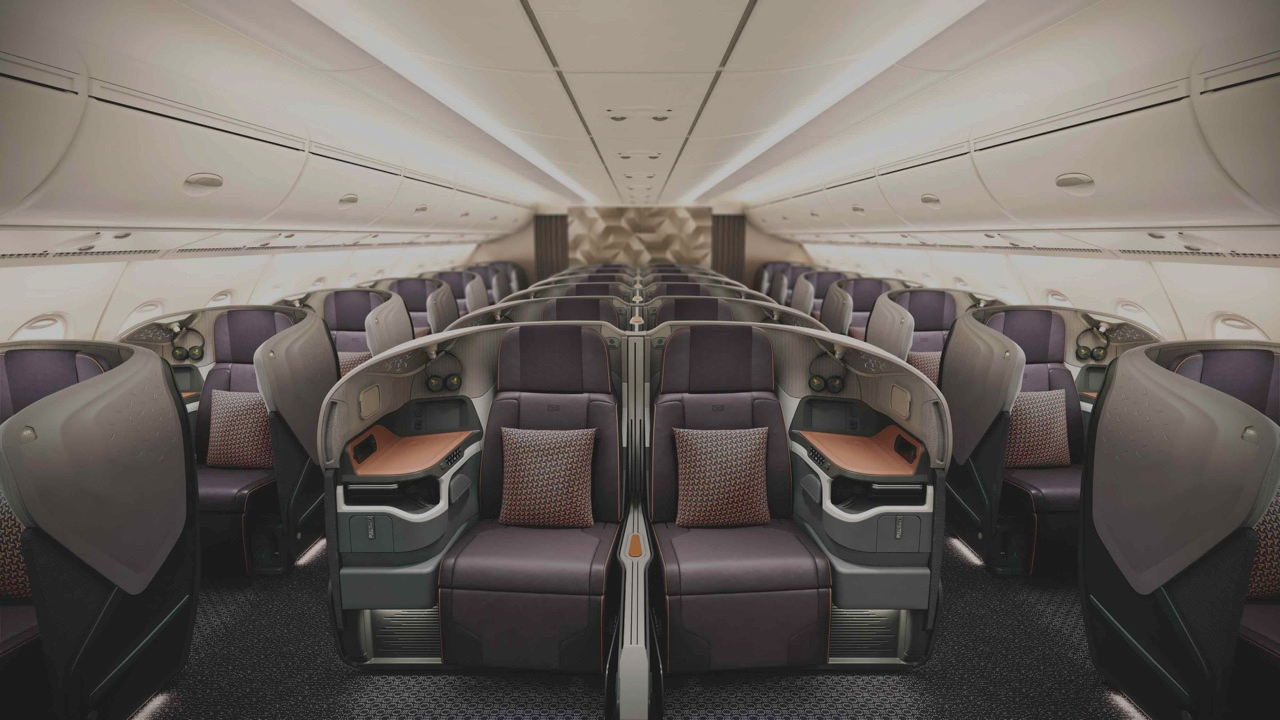 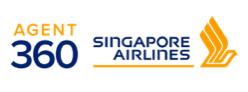 ONBOARDING
Reset Password
28/5/2025
64
RESET PASSWORD
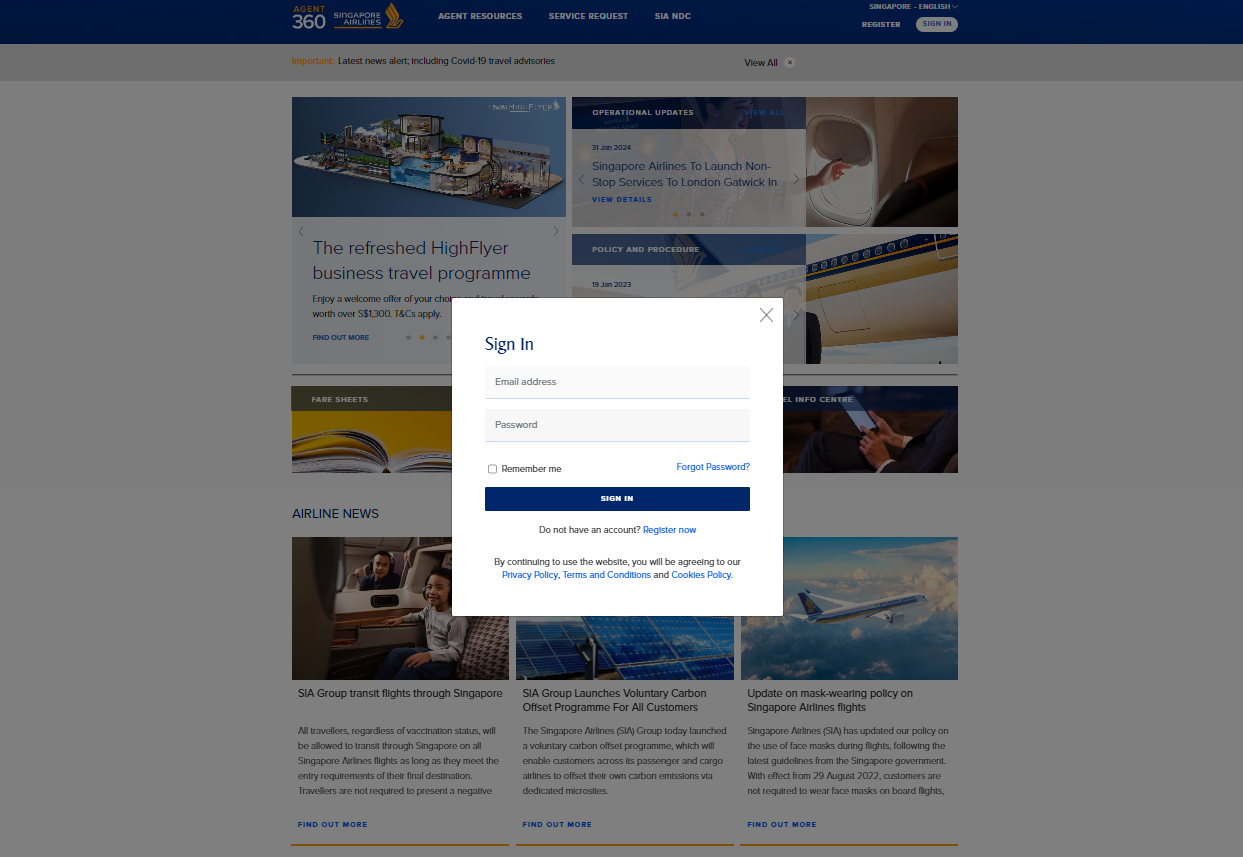 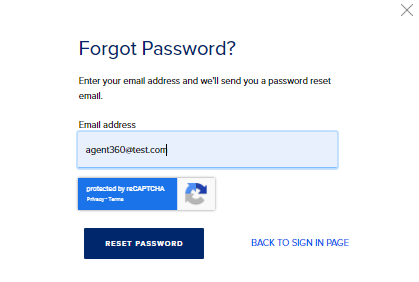 Agents can request for multiple password reset emails​.

To reset password, they can click on “Forgot Password”.
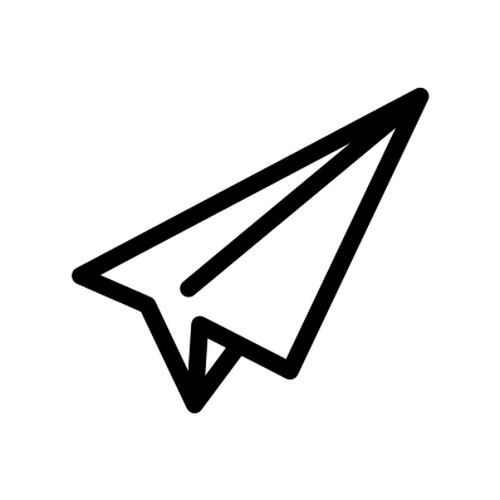 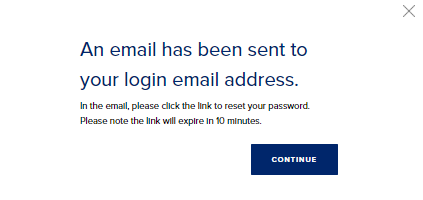 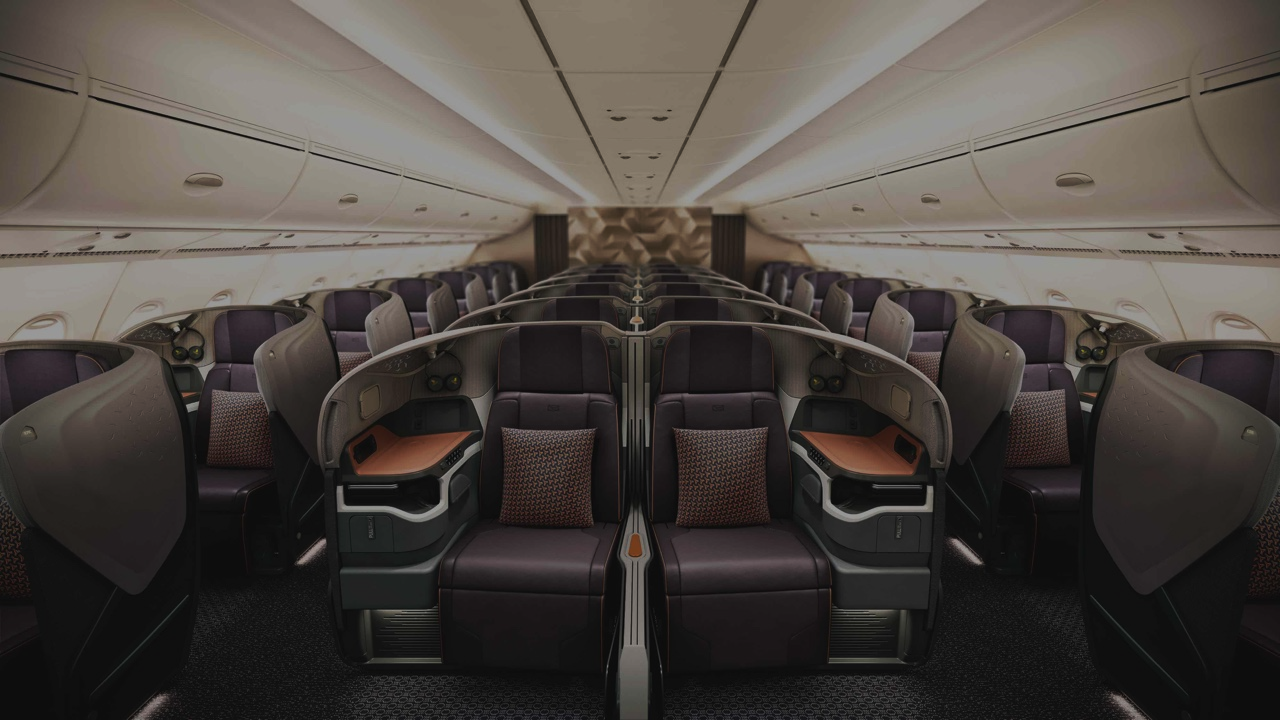 RESET PASSWORD
A password reset email will be sent
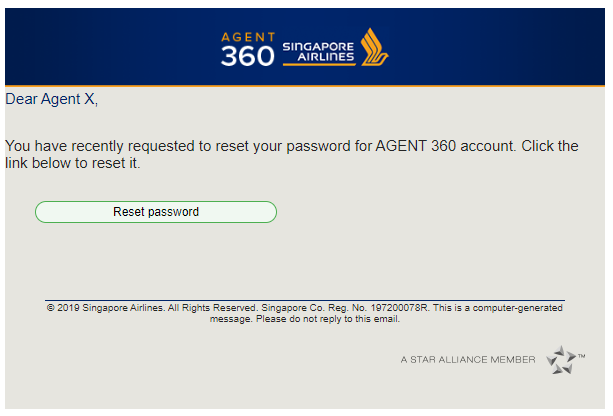 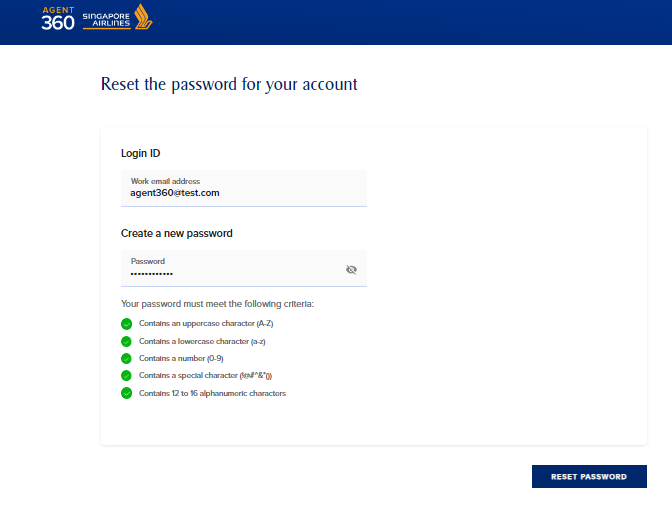 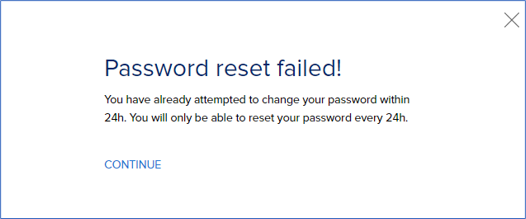 Password reset email will be sent to agents by agent_360@singaporeair.com.sg 
Agents should add to safe sender’s list / whitelist this email.

After a successful password reset, agents can only make another password reset 24h later.
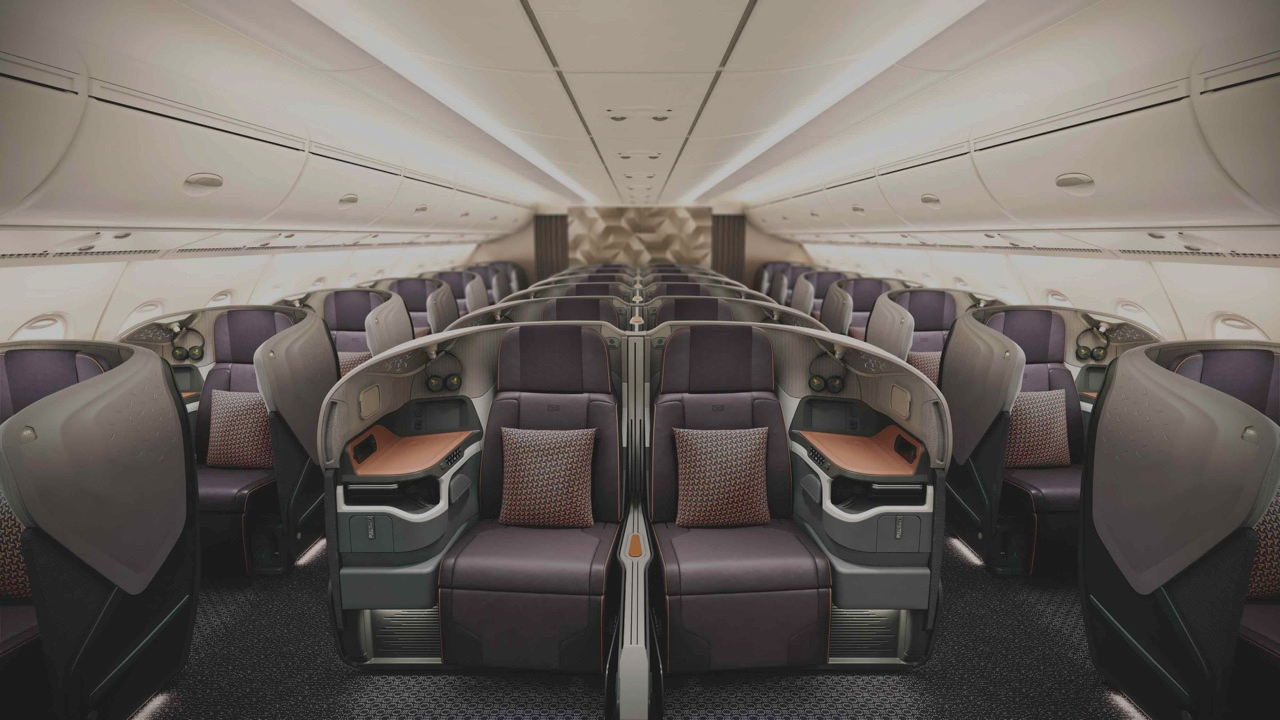 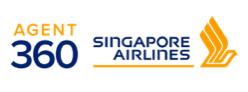 BOOKING PORTAL
Dashboard
28/5/2025
67
ACESSING BOOKING PORTAL
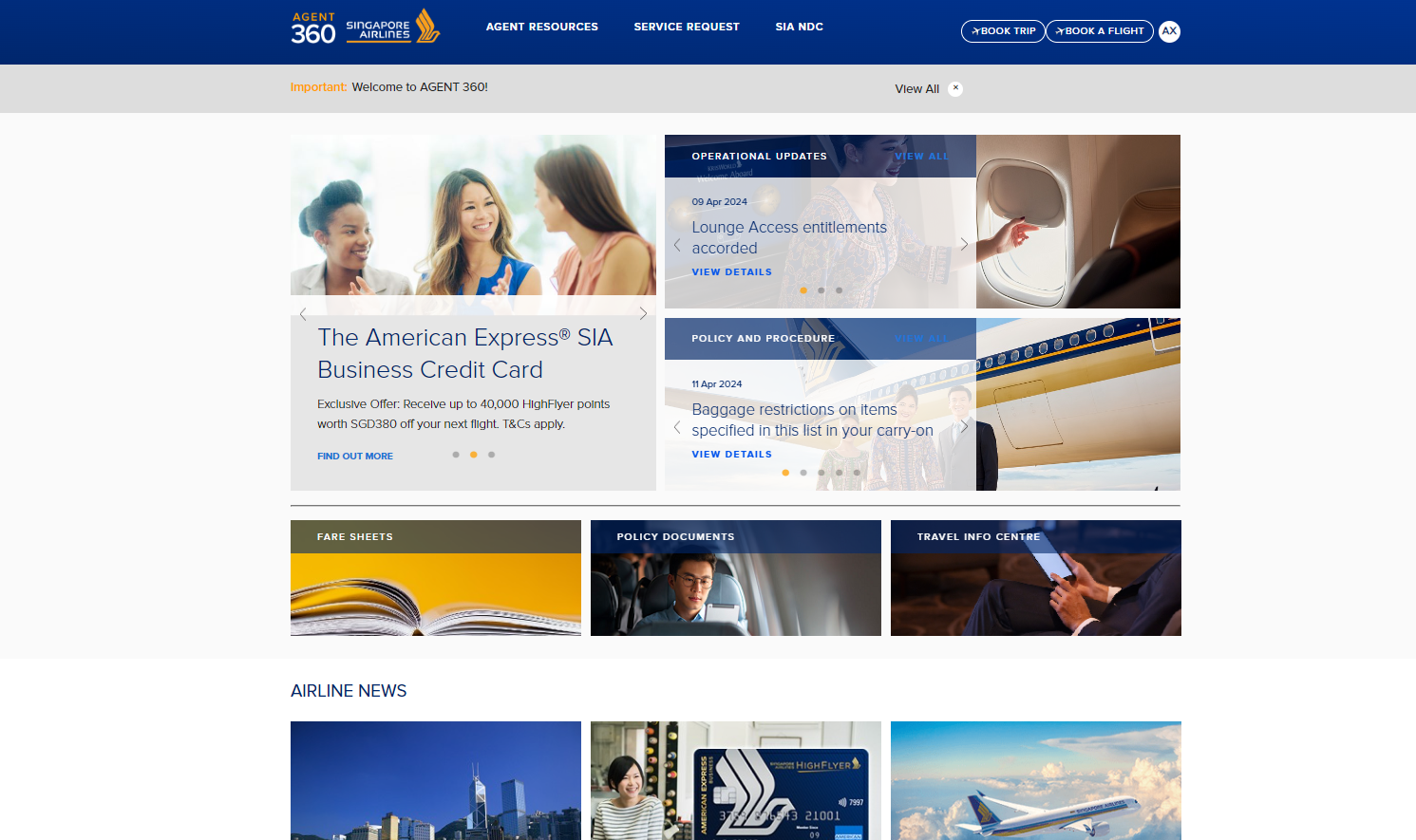 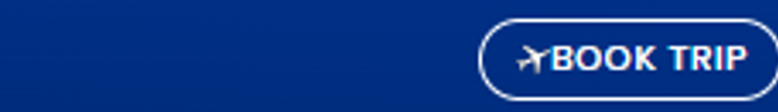 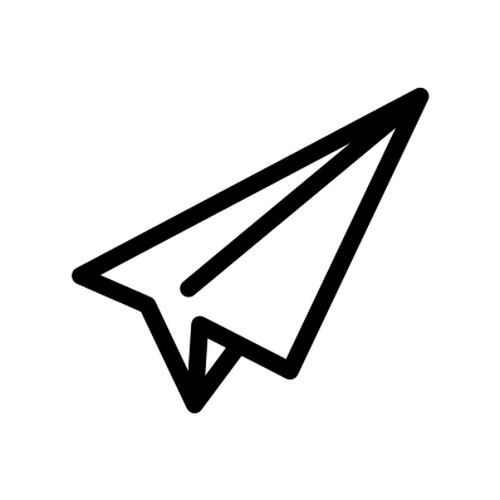 How do Travel Agents access the booking portal?

Agents log into AGENT 360 > “Book Trip”
No additional login is necessary as we have enabled single sign-on
BOOKING PORTAL DASHBOARD
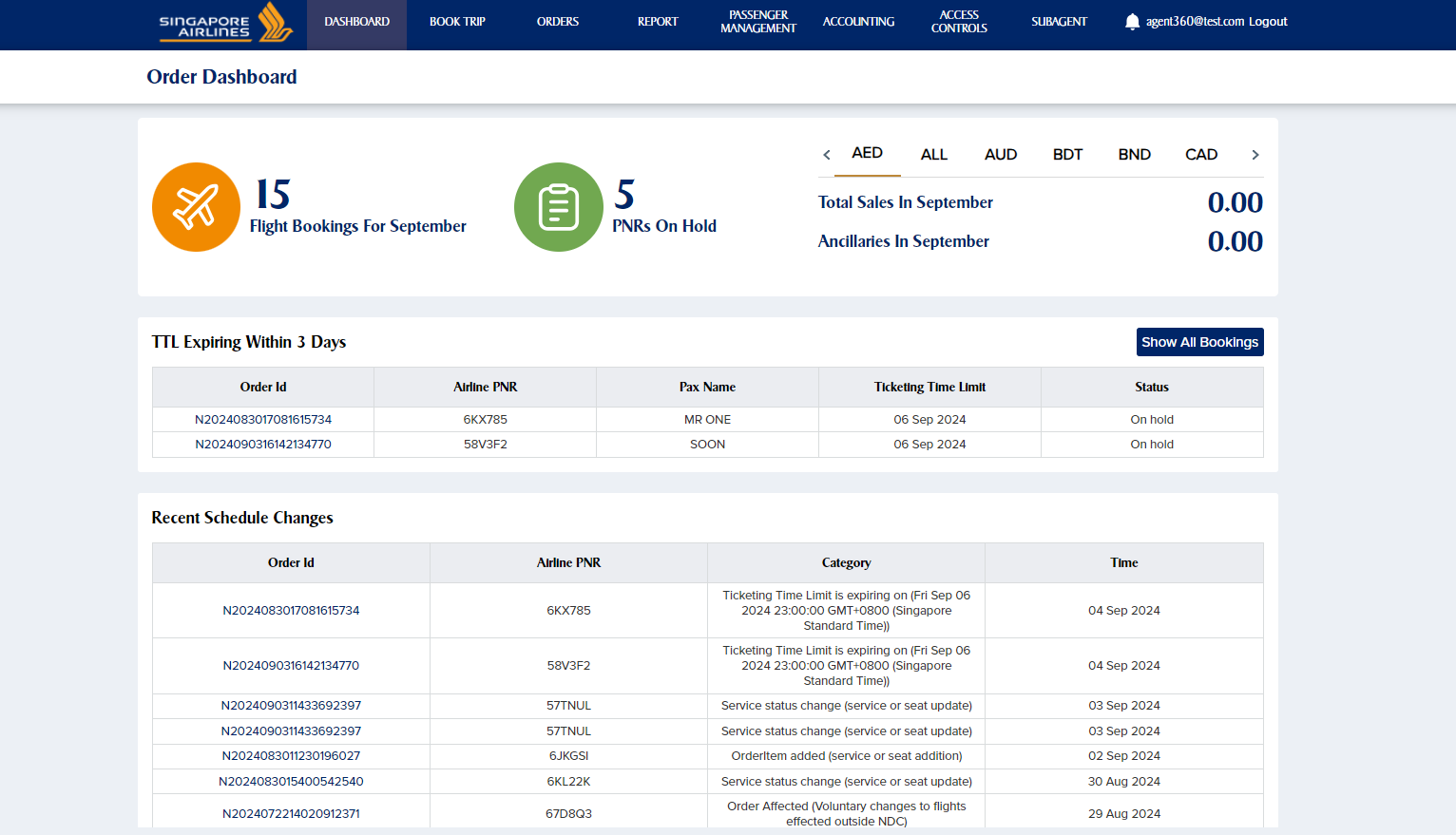 Total sales from issued tickets in that month
Includes amount from imported PNRs
Number of bookings in that month
Bookings on hold
PNRs that have TTL Expiring within 3 days
PNRs affected by Schedule/Order Changes
Viewing permissions for bookings depends on the agent’s role:​​
Master can view all bookings made by agency ​
Admin can view all bookings made by team ​​
User can view individual bookings only​​
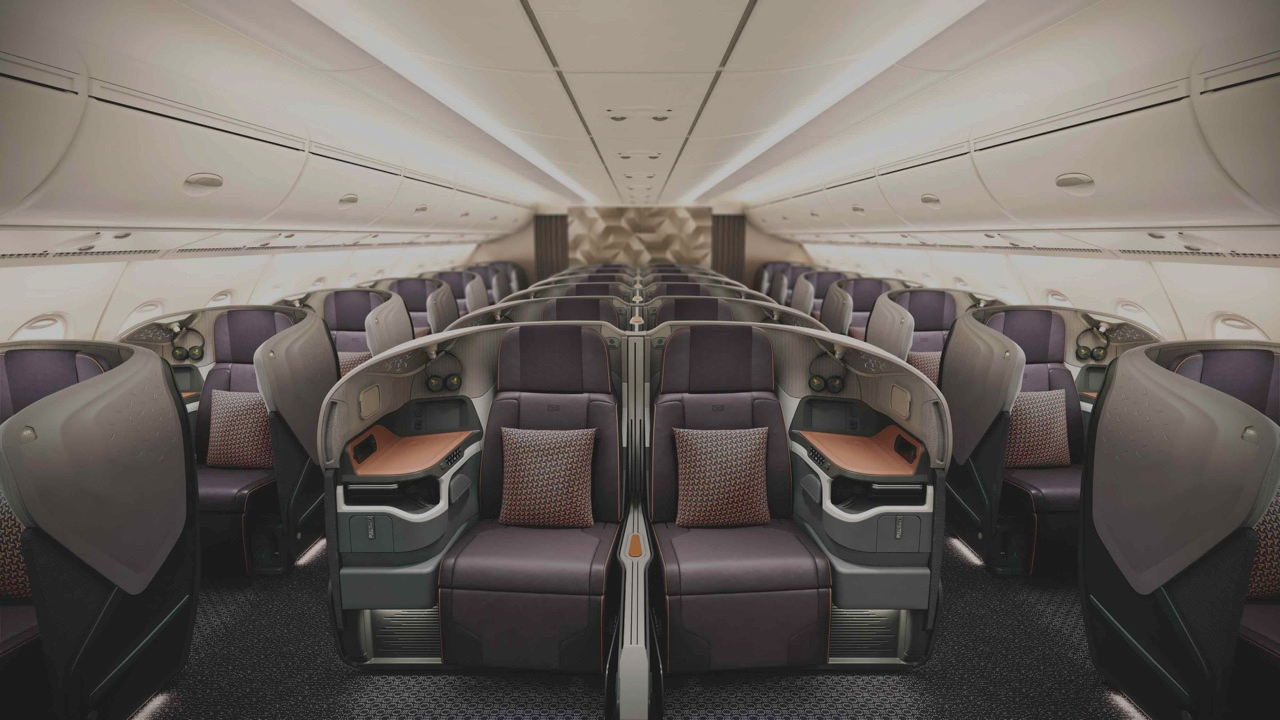 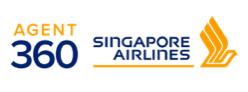 BOOKING PORTAL
Booking Flights
28/5/2025
70
BOOKING FLIGHTS – SEARCH CRITERIA
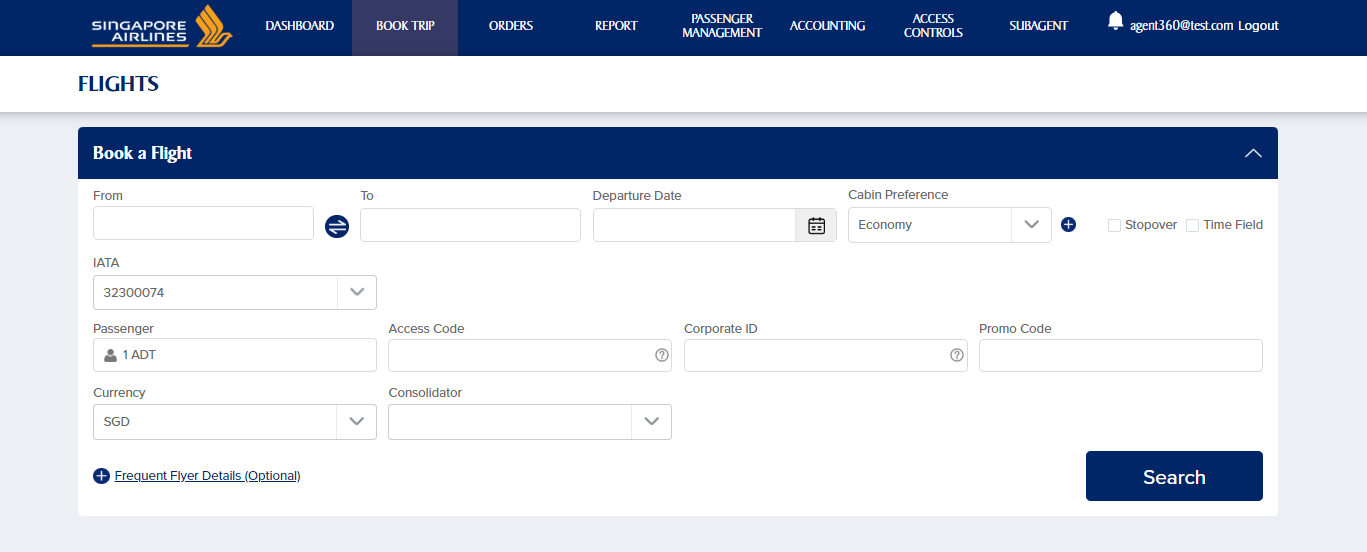 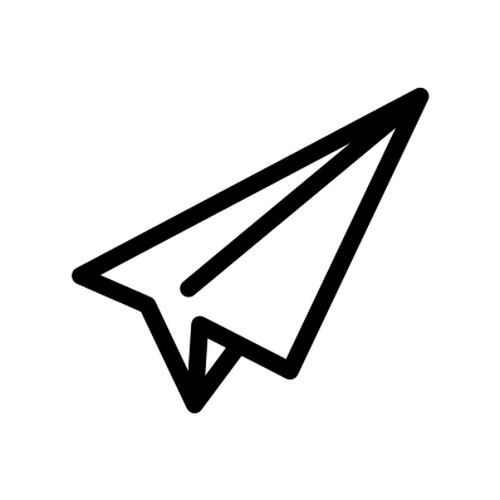 Click “Book Trip”
Types of Itineraries: One-Way, Round-Trip, Multi-city
Fare Types: Market Fare, Private Fare, Corporate Fare
Carriers: SQ  / Codeshare / Interline
BOOKING FLIGHTS – SEARCH CRITERIA
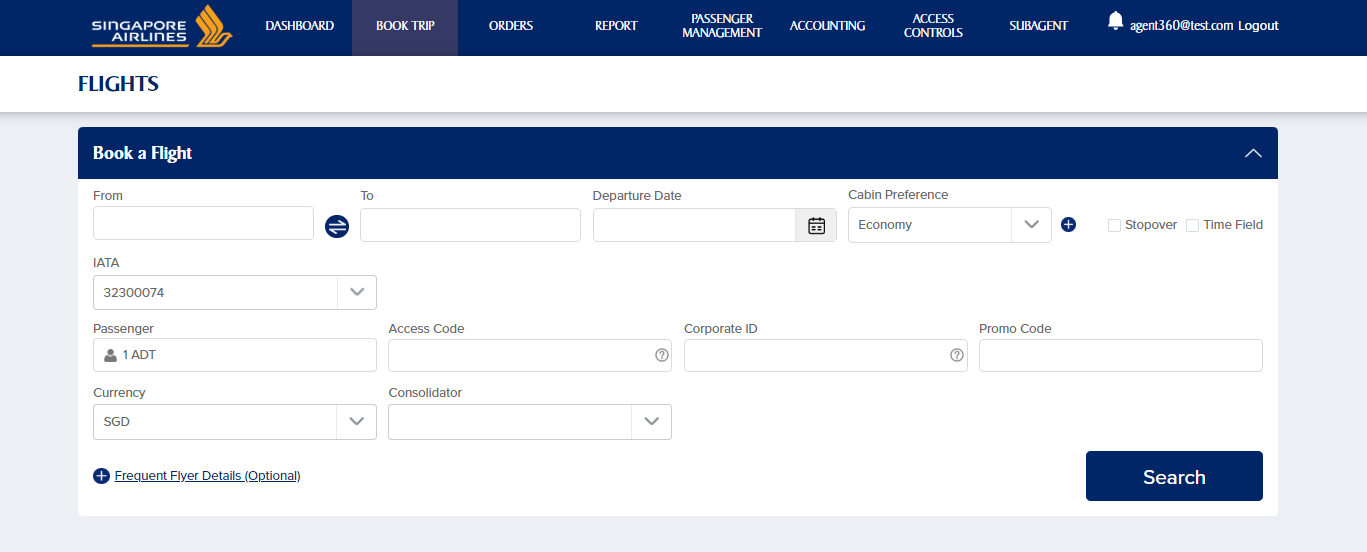 Add/Delete route:Click to add/delete flight segments
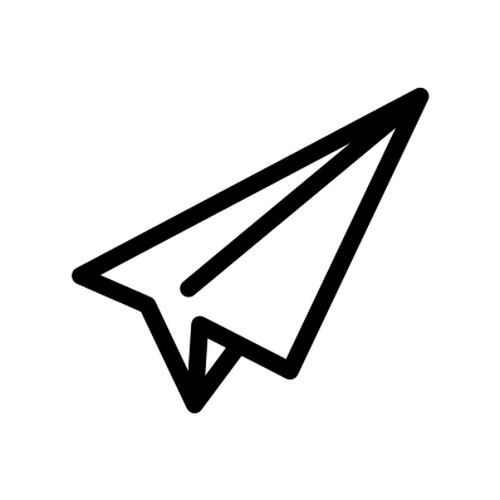 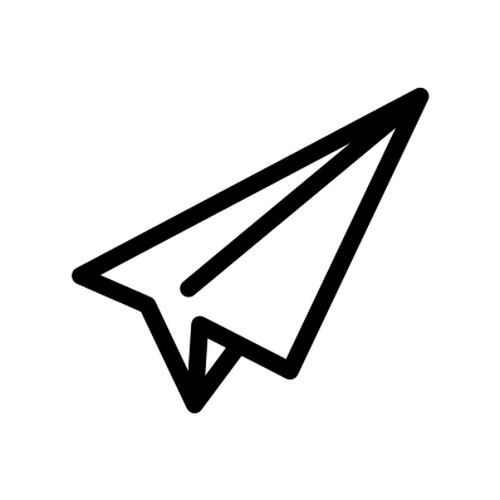 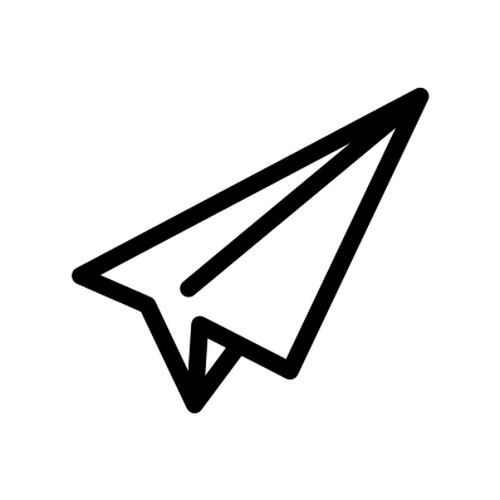 Cabin Preference:Choose Cabin Preference
Mixed Cabin Search is supported at Flight Search
IATA:
Only AGENT 360 registered codes are displayed
If the agency has more than 1 IATA code, select which code to use here
BOOKING FLIGHTS – SEARCH CRITERIA
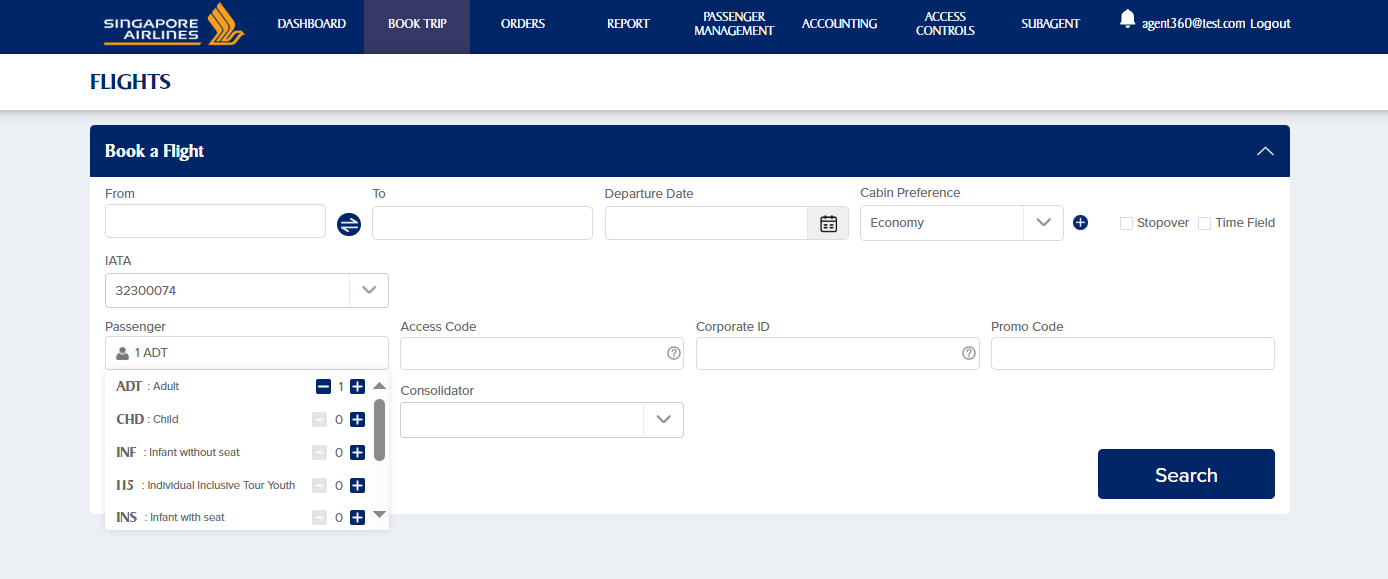 Passenger Type:
Max 9 pax in 1 booking:
Adult (ADT)
Child (CHD)
Infant (INF)
Special PTCs
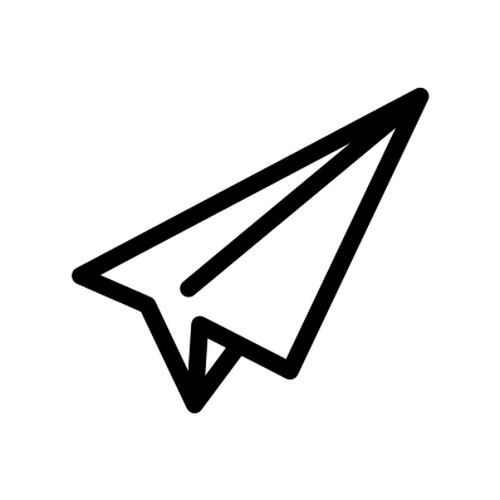 BOOKING FLIGHTS – SEARCH CRITERIA
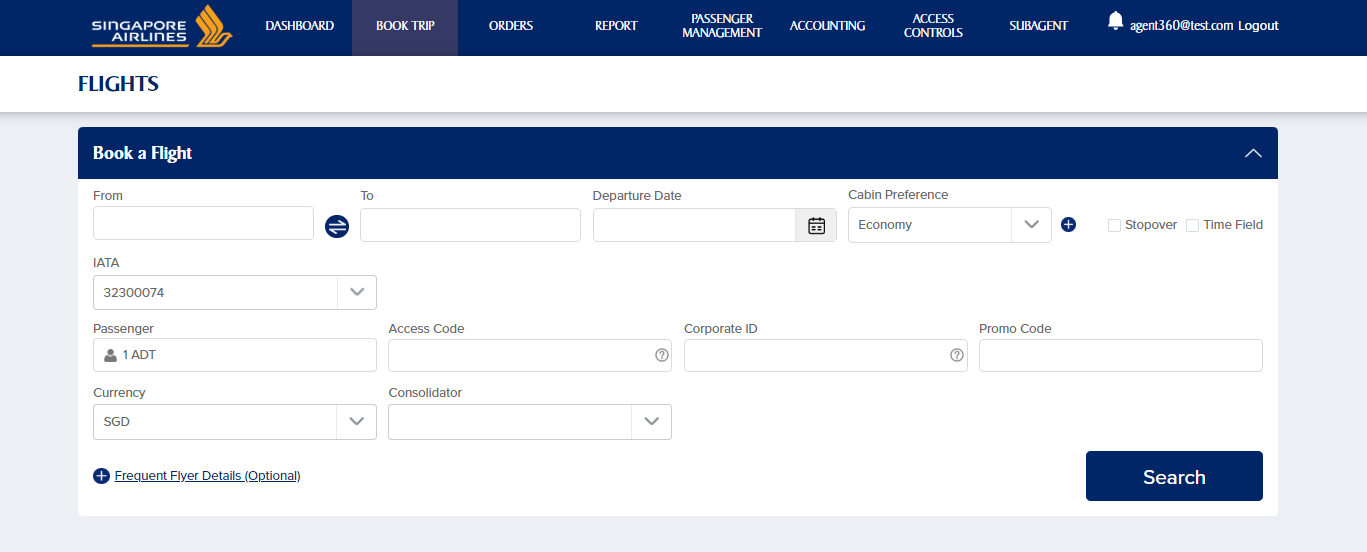 Access code:Enter access code to unlock special/private/corporate fares
Promo Code:
Enter promo code to unlock promotional fares
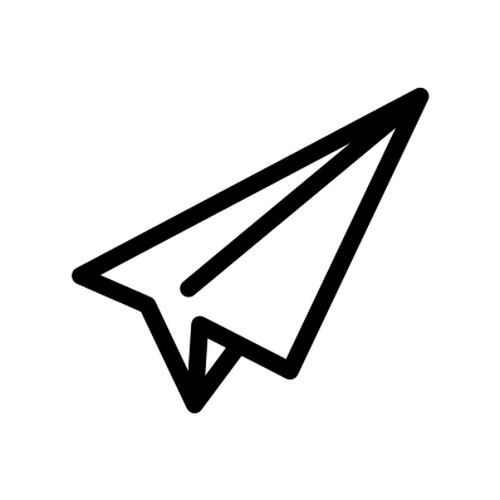 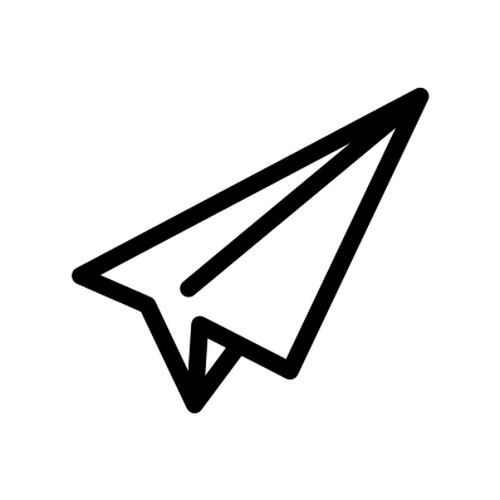 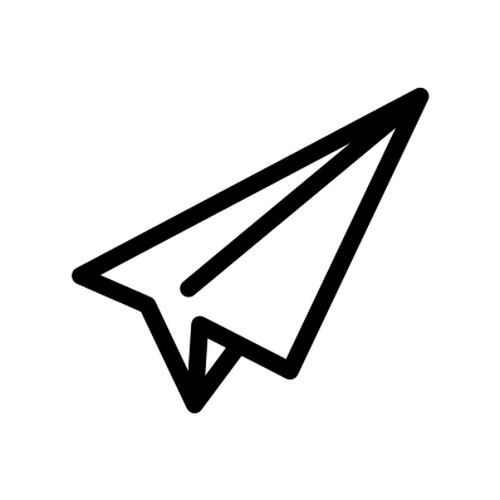 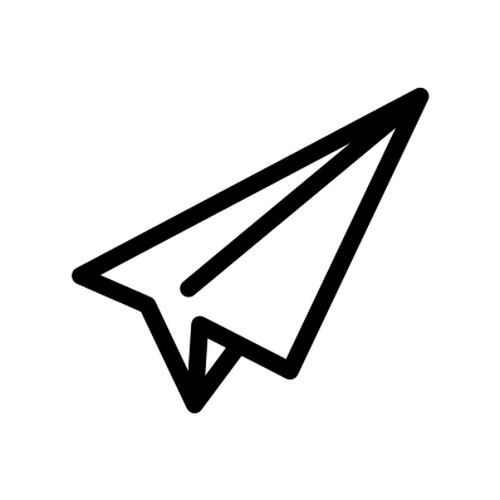 Corporate ID:
Indicate corporate ID to identify this booking as a corporate booking
Currency
If the country is eligible to transact in multiple currencies, currency can be selected here
BOOKING FLIGHTS – SEARCH CRITERIA
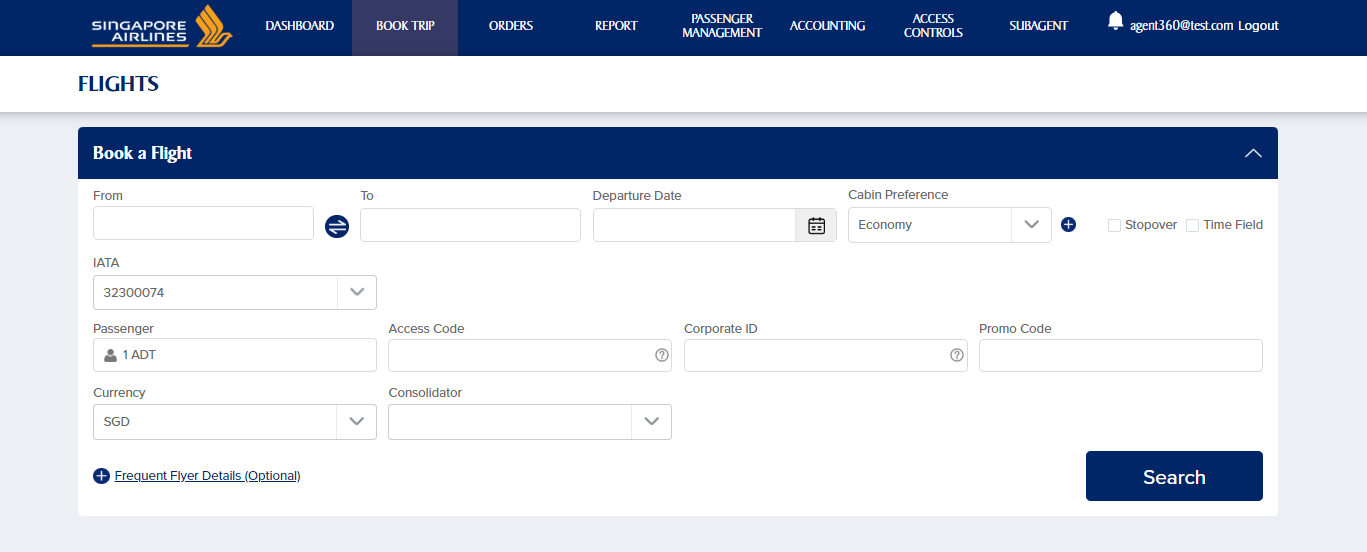 Frequent flyer programme:
Indicate the frequent flyer programme (if any)

Note:
KF number must match FNAME/LNAME/DOB for KF accruals
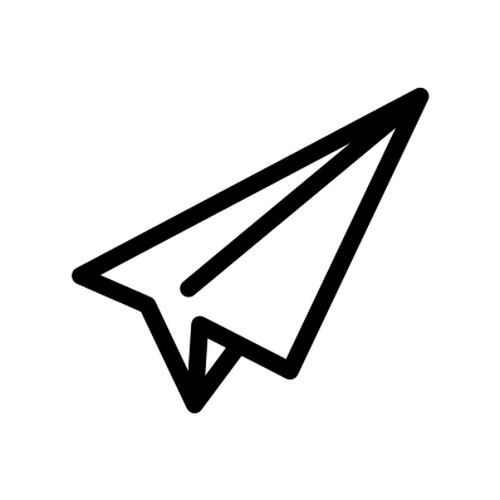 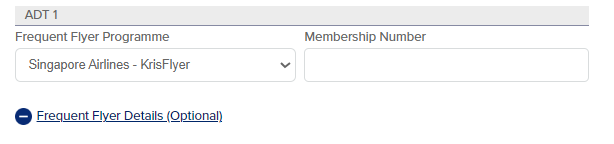 BOOKING FLIGHTS – STOPOVER
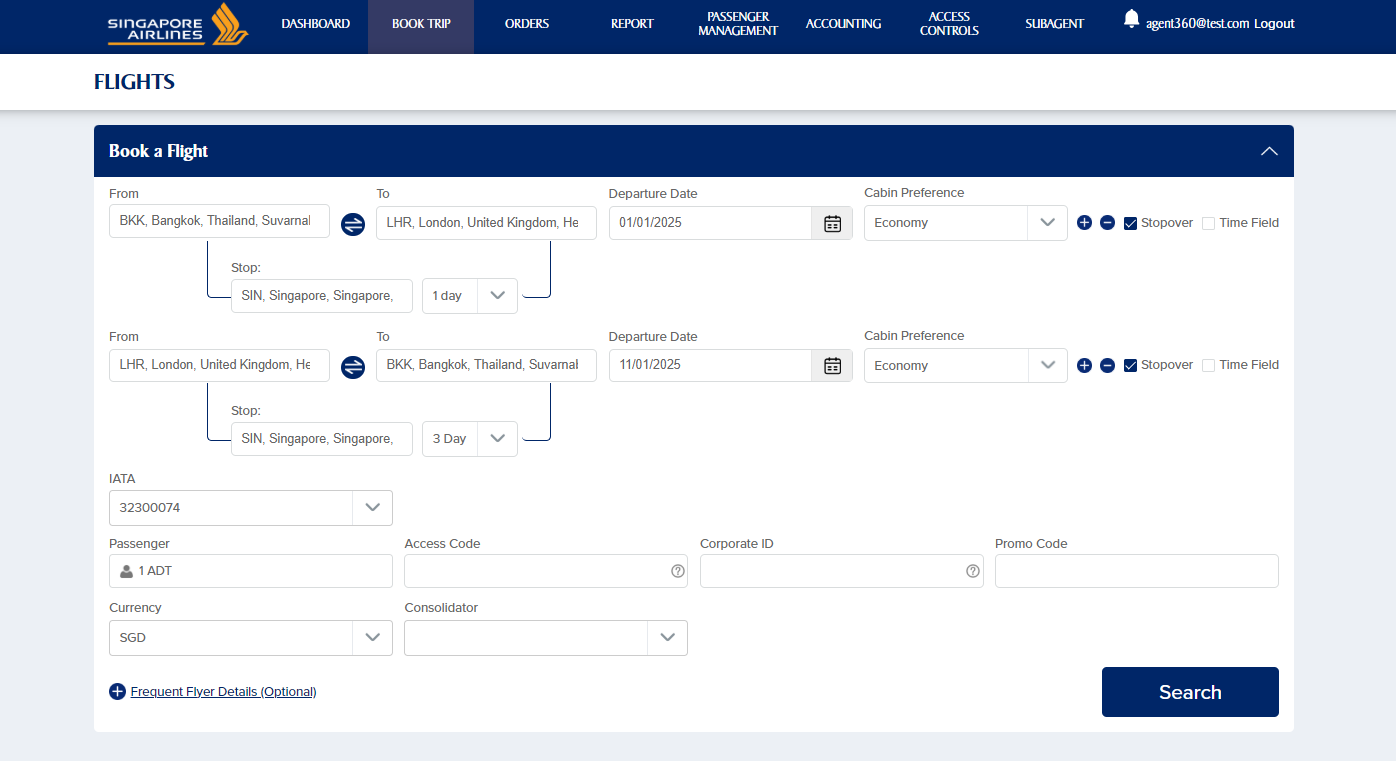 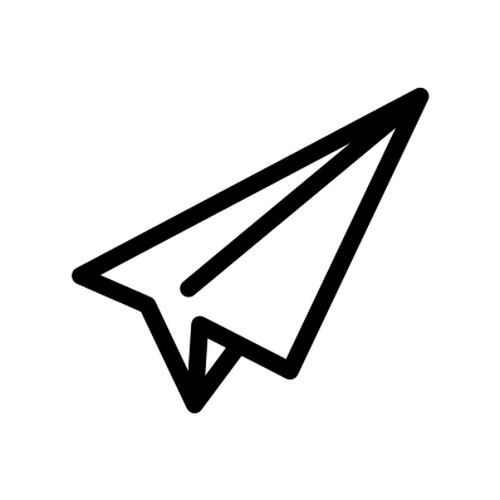 Stopover:
Agents can now indicate desired stop and duration of stopover at the search page for each bound​

However, this does not apply for reshop​ (reissuance/revalidation)
BOOKING FLIGHTS – TIME FIELD
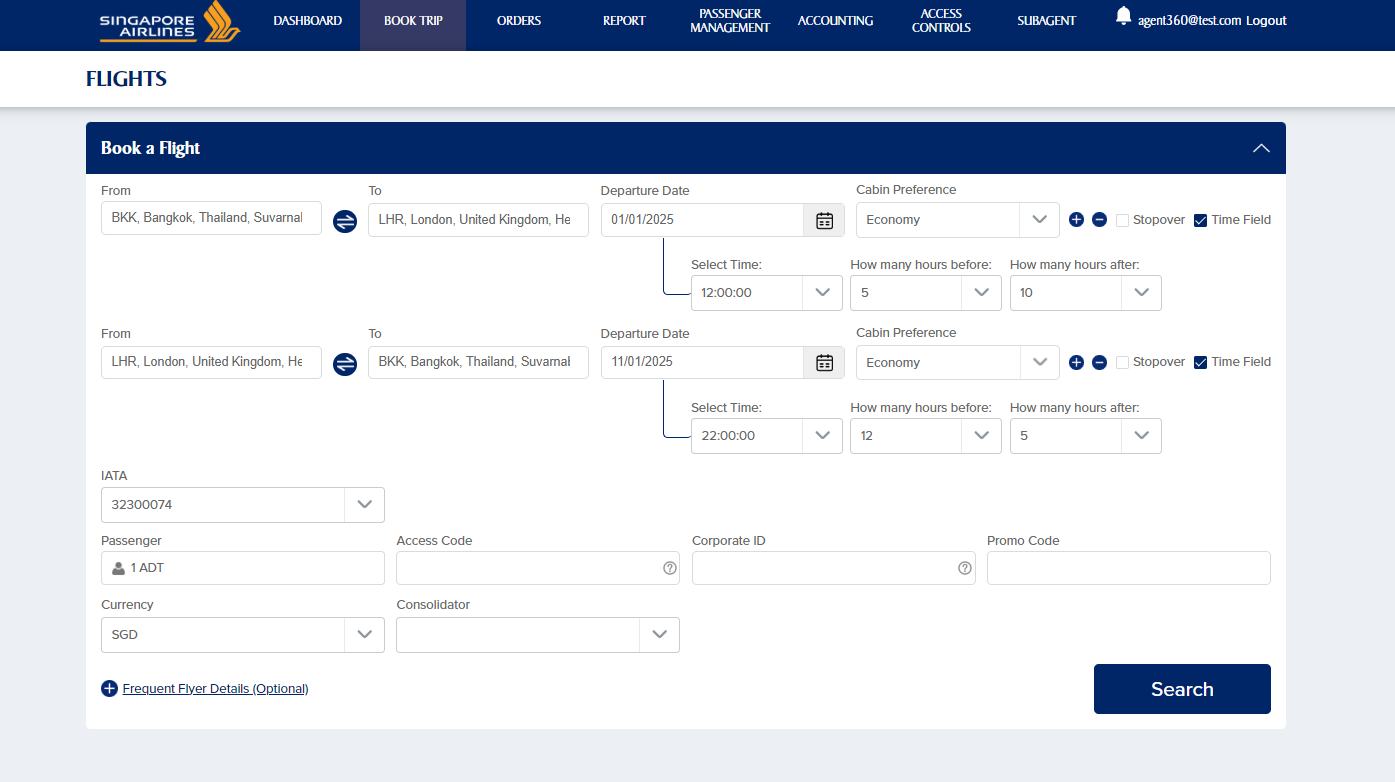 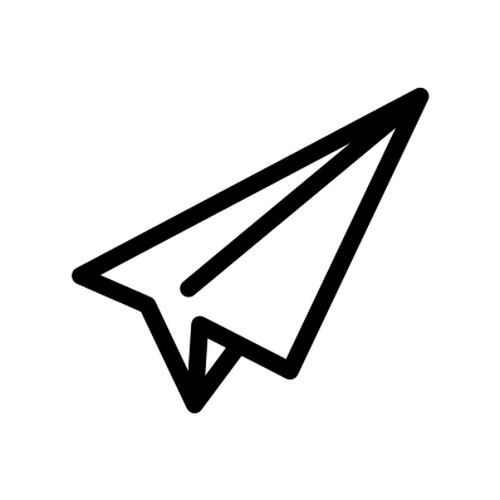 Time Field:
Agents can specify flight time when searching for a flight to see flights within a certain window​

Indicate desired flight time 

Indicate flexible time ​
How many hours before​
How many hours after​
E.g. 12pm +/- 6h

This does not apply for reshop​
BOOKING FLIGHTS – FLEXIBLE SEARCH
Example 1: SIN-BKK
After performing a search, the available flight offers will be displayed

Agents can also choose to perform a flexible search to view the lowest fares. 
The window of flexible search depends on the type of itinerary searched
One-way: +/- 7 days
2 bounds: +/- 3 days
3 bounds or more: No flexible search available
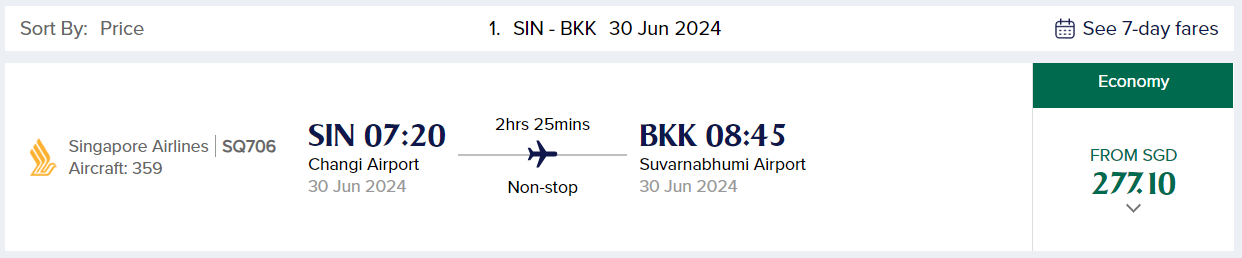 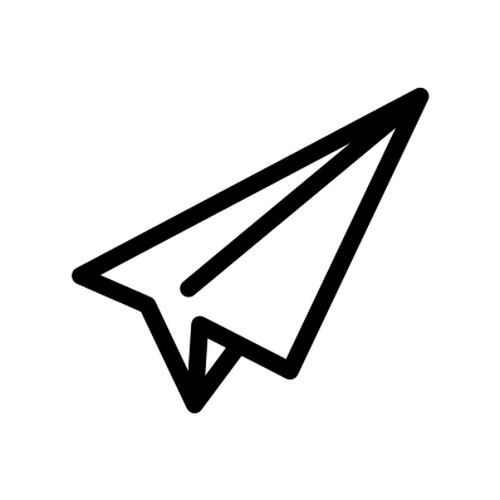 Example 2: SIN-BKK, BKK-SIN
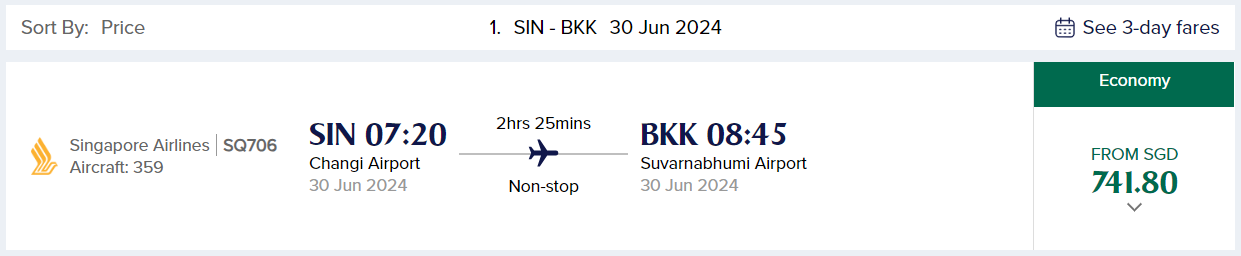 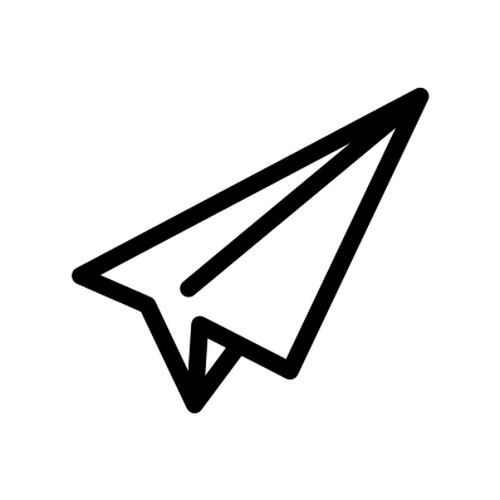 BOOKING FLIGHTS – FLEXIBLE SEARCH
One-way: +/- 7 days flexible search

E.g. SIN-BKK
Lowest fare has a yellow marker appended​
Select the desired departure date to view offers for that date
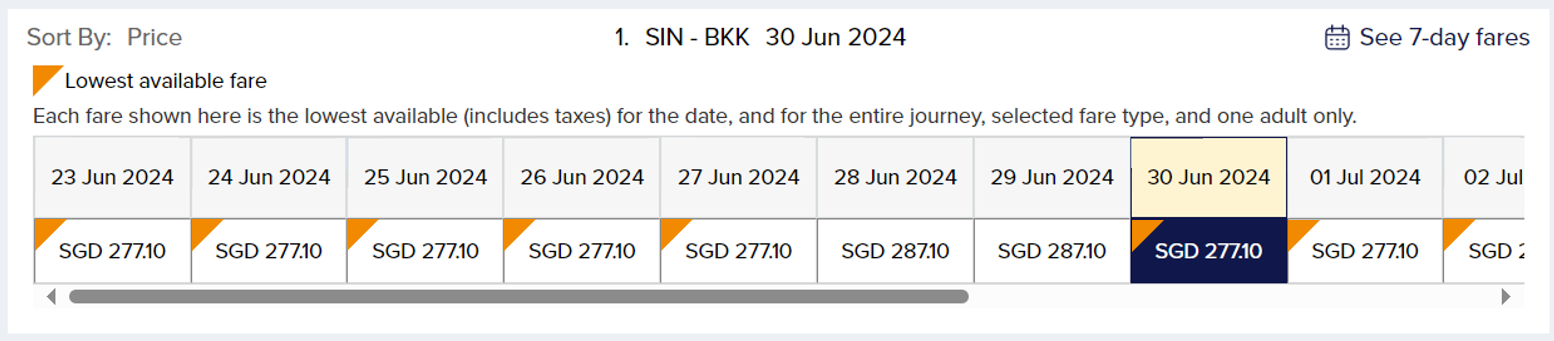 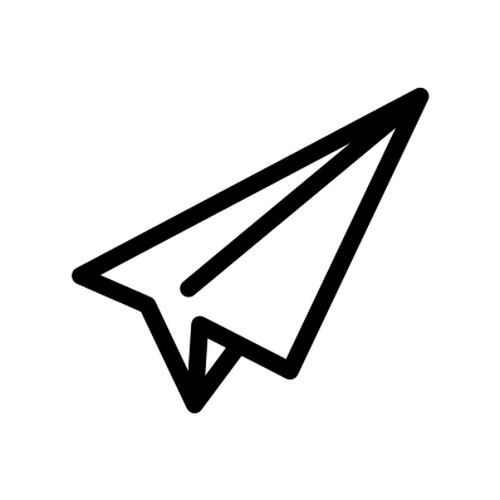 Dep. date searched
- 7 days
+ 7 days
BOOKING FLIGHTS – FLEXIBLE SEARCH
Two bounds: +/- 3 days​ flexible search
E.g. SIN-BKK, LON-SIN
Lowest fare has a yellow marker appended​
Select desired combination of departure dates to view offers
- 3 days
+ 3 days
Dep. date searched
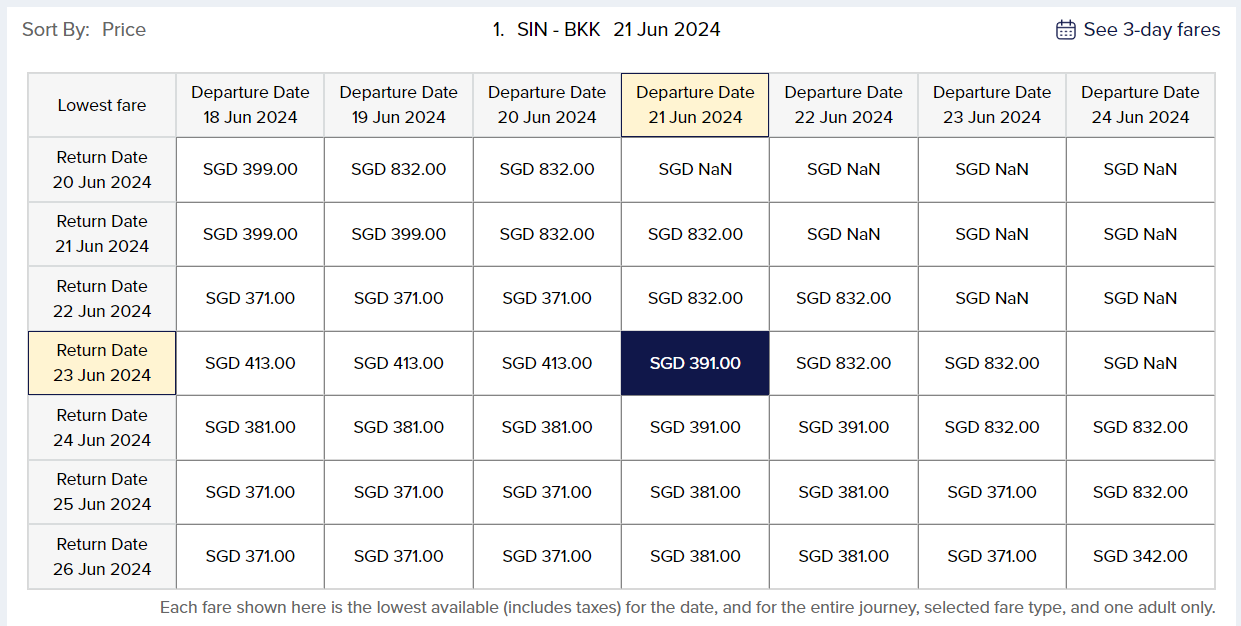 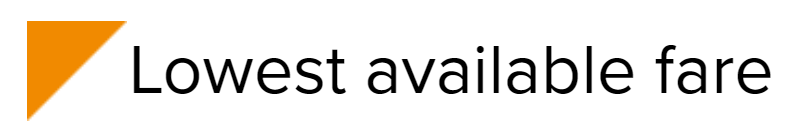 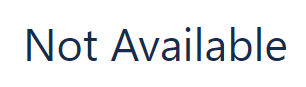 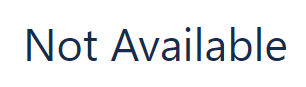 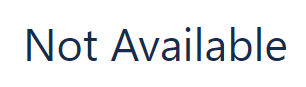 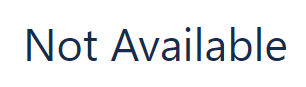 - 3 days
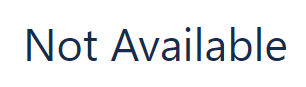 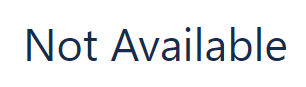 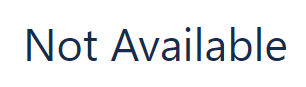 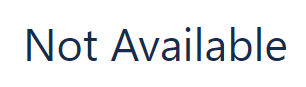 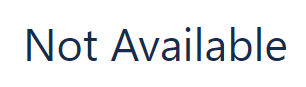 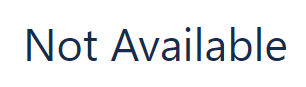 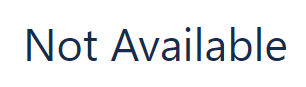 Dep. date searched
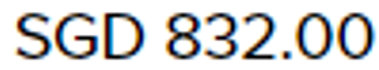 + 3 days
BOOKING FLIGHTS – FLIGHT RESULTS
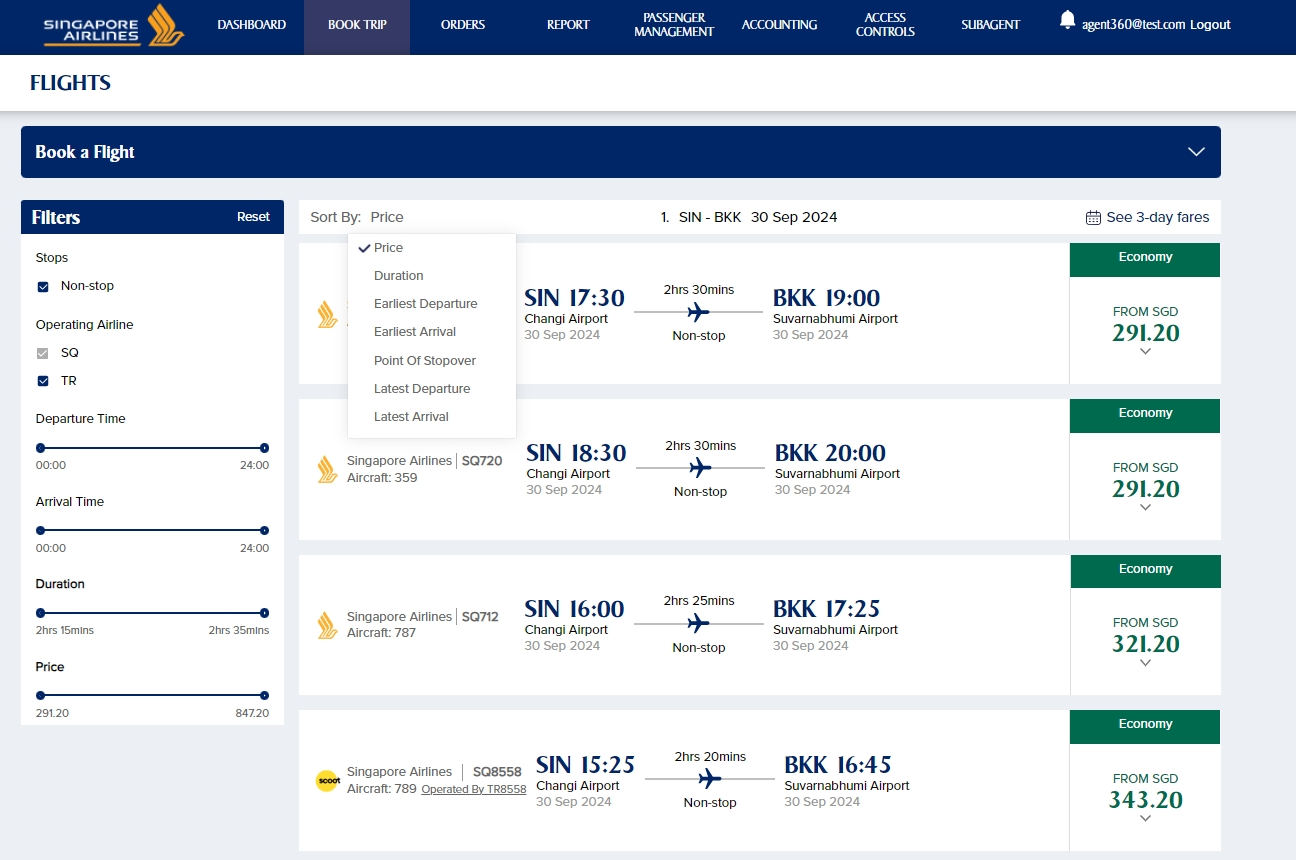 Flight offers are sorted by price by default
Agents can change the sort option
Price
Duration
Departure/arrival
Point of stopover (sorted alphabetically)
Flights can also be filtered
Stops
Operating airline
Departure / arrival time
Duration
Price range
BOOKING FLIGHTS – FLIGHT RESULTS
Flight offers of the selected cabin class up to the next cabin class will be displayed (depending on availability)
Select the cabin class to view offers by fare family. For each fare family, the lowest RBD offer will be displayed
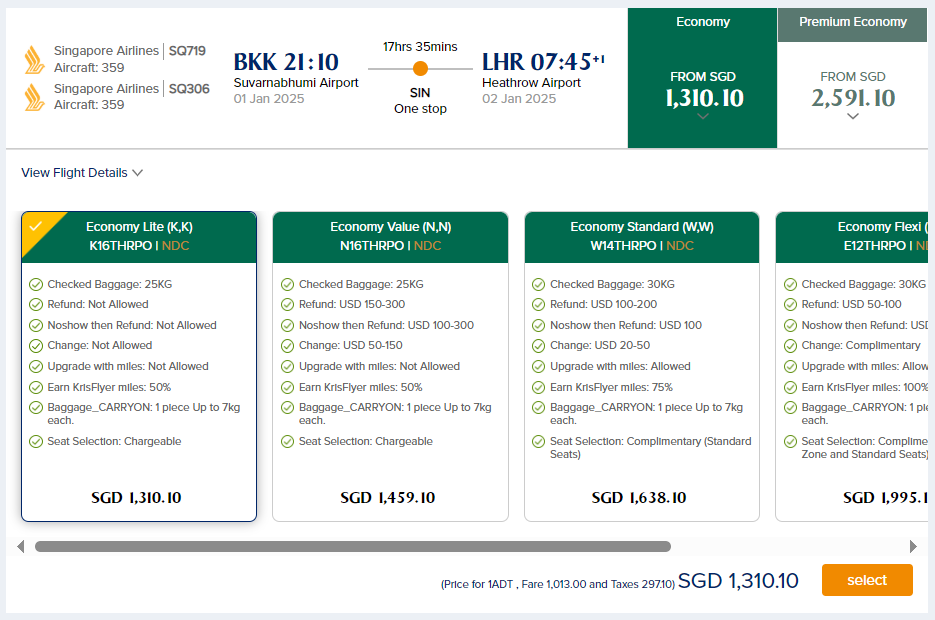 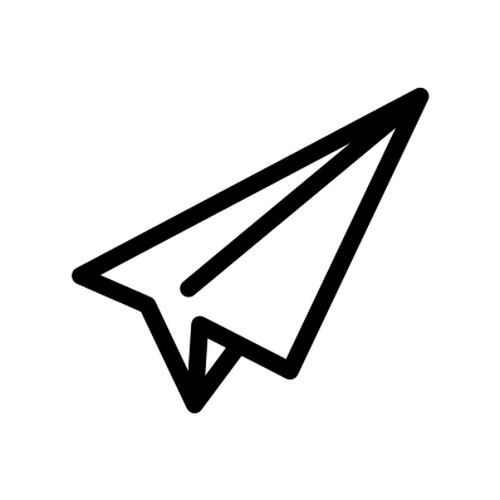 BOOKING FLIGHTS – FLIGHT RESULTS
Three fare types are displayed:
Access Code Fare (if valid access code is entered at flight search)
NDC
Public

For the same fare family, multiple fare types can be returned and will be displayed in the above priority
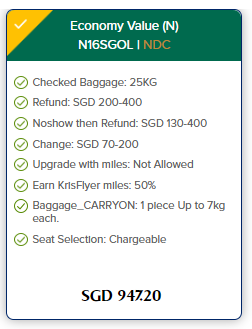 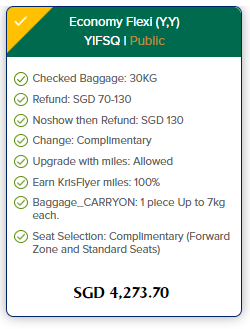 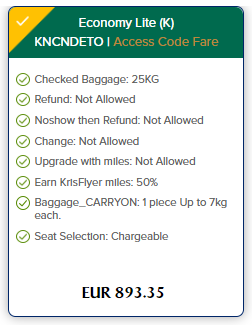 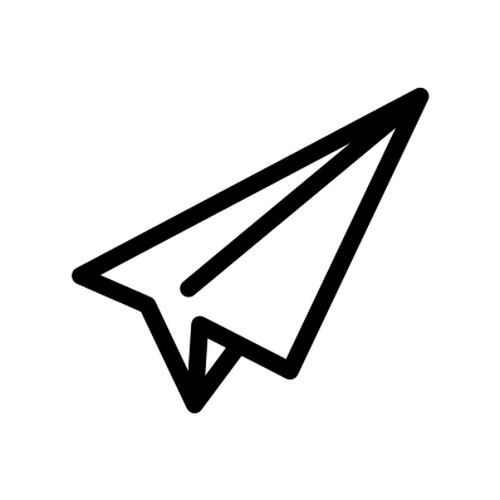 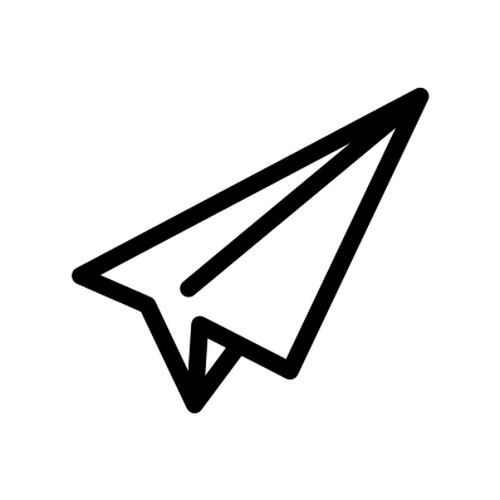 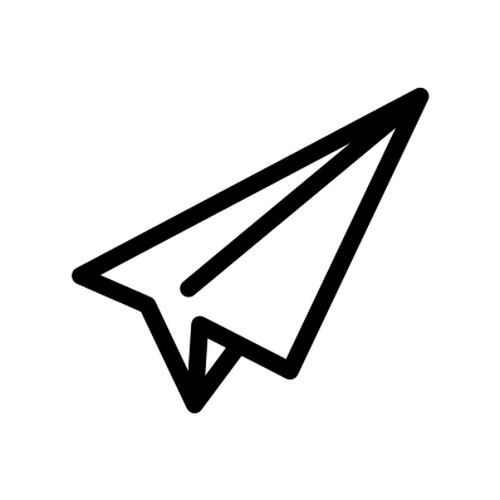 BOOKING FLIGHTS – FARE BREAKDOWN AND FARE CONDITIONS
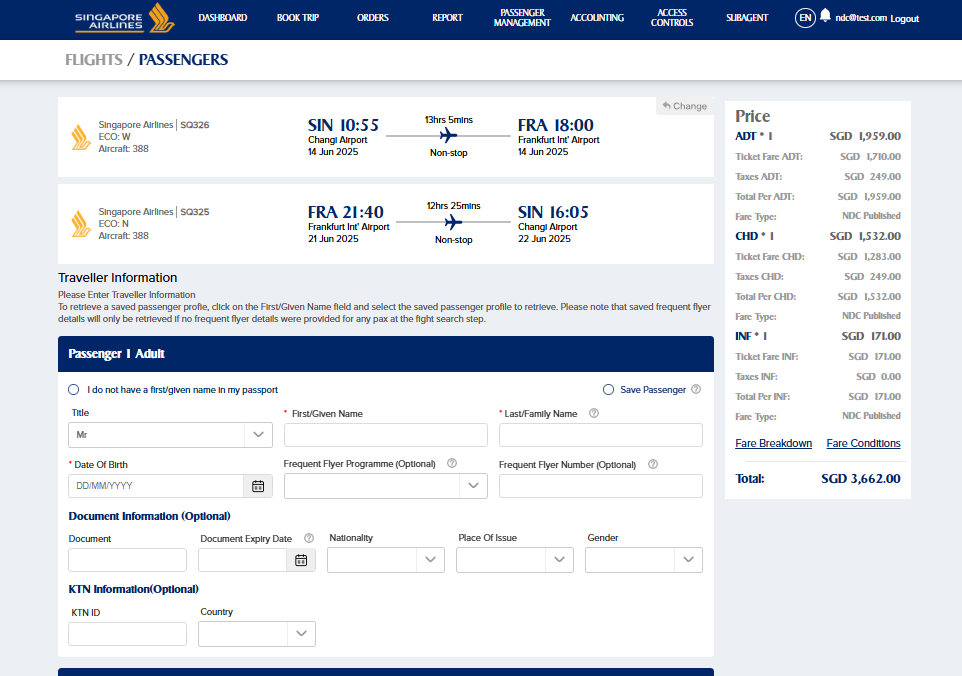 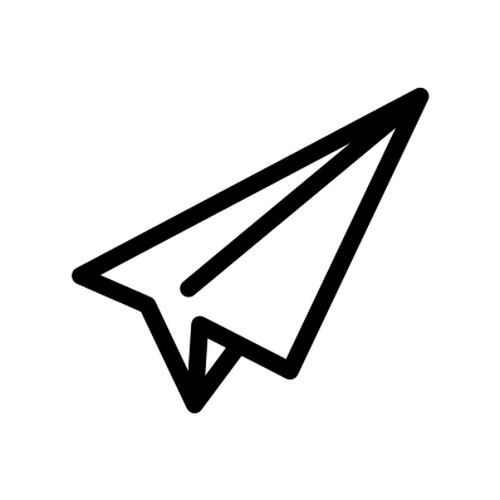 A summary of the selected flight offer and price breakdown is displayed
Select “Change” to change flights selected
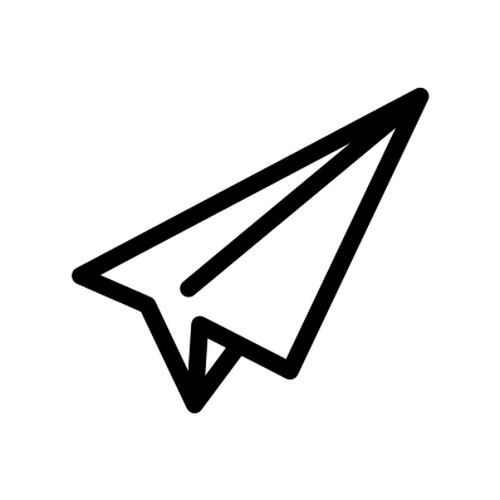 View the 
Fare breakdown by pax type
Fare rules/conditions
BOOKING FLIGHTS – FARE BREAKDOWN AND FARE CONDITIONS
View the
Fare breakdown by pax type
Fare rules/conditions
Fare Breakdown
Fare Rules/Conditions
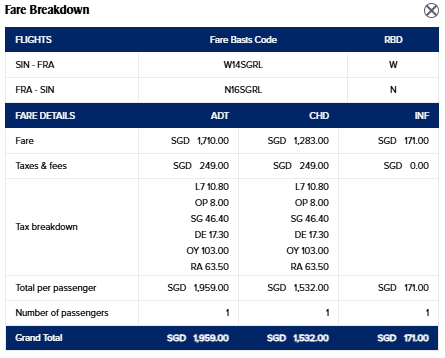 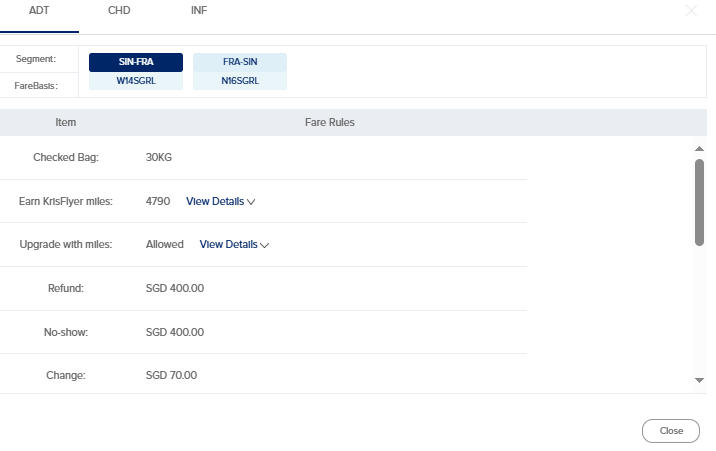 NEW!
BOOKING FLIGHTS – PAX DETAILS
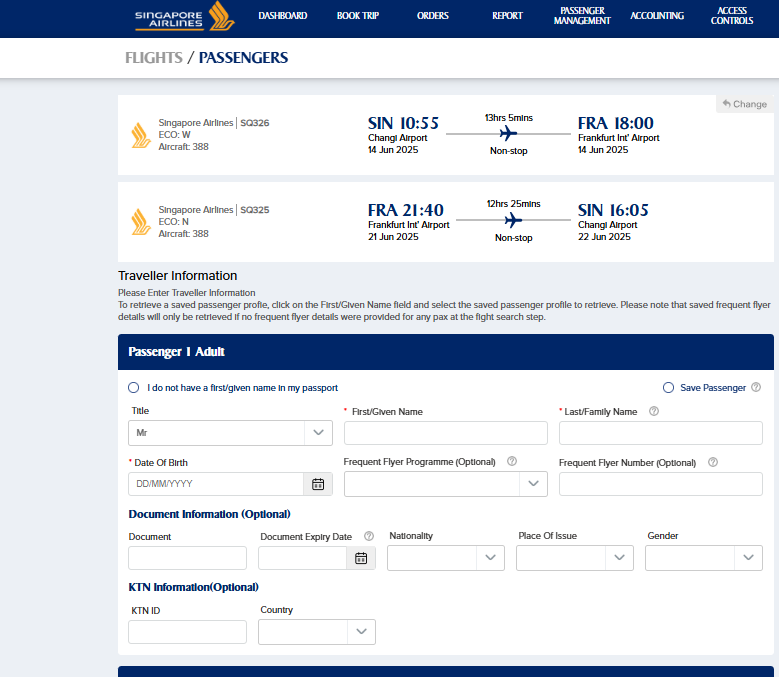 Enter pax details
DOB is mandatory

Single Name
Select “I do not have a first/given name” if pax has single name
Single names will reflect as Salutation + Name e.g. Mr John

System Name Truncation for long names:
No character limit to enter name on AGENT 360
NDC will truncate names that exceed 59 characters after order creation
This includes no. of characters in first name + last name + DOB
System name truncation does not affect check-in
Save Traveller:
Save entered pax details as a passenger profile. This can be reviewed under the “Passenger Mgt” tab.
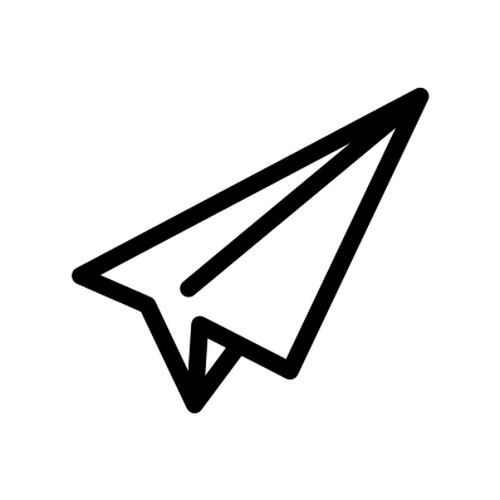 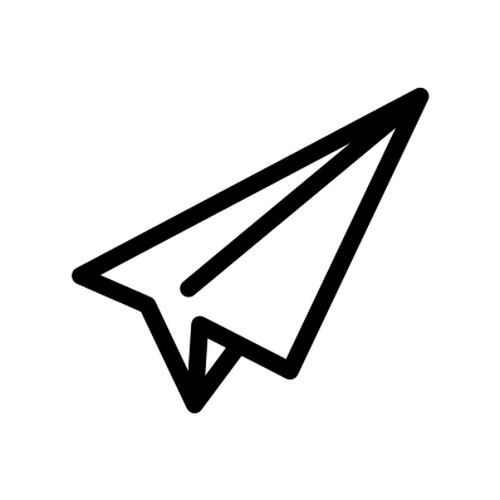 Document information is optional (even for US itineraries)
Known Traveler Number (KTN) is optional
BOOKING FLIGHTS – PAX DETAILS
Contact Information
Select one passenger as the primary contact
Passenger and Agent email address are mandatory
E-tickets, schedule change notifications, refund notices will be sent to both emails
There are now 2 passenger email address fields. Agents can decide if they want the pax email to receive ​
Involuntary schedule change emails only​
All emails - Eticket, refund notice, schedule change email​
Either (1) or (2) must be populated
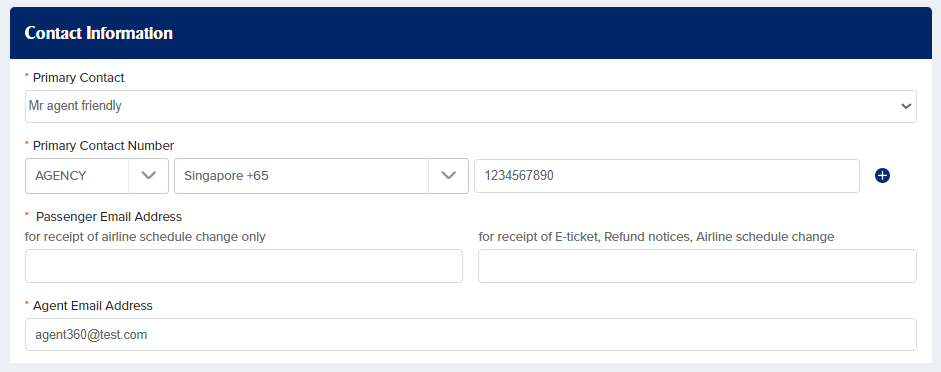 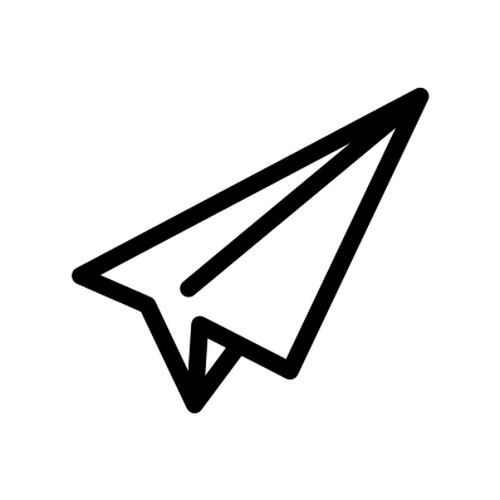 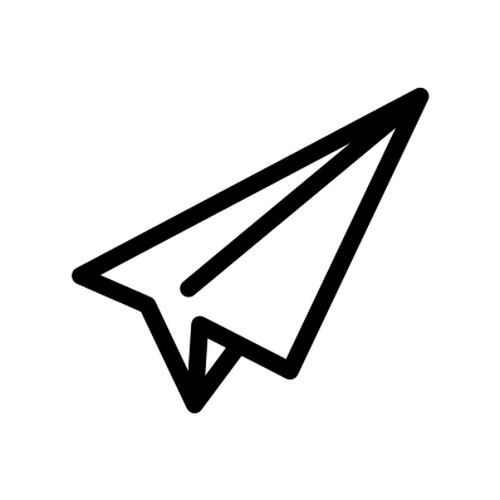 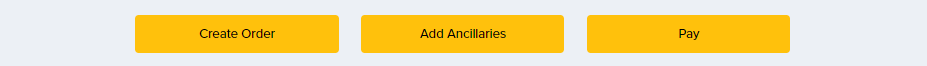 Add ancillaries:Add ancillaries and book and hold/issue ticket instantly
Pay:Issue ticket instantly. A PNR and eticket is generated
Create Order:Book and hold an unticketed PNR
Note: NDC 21.3 temporarily does not support endorsement box
NEW!
BOOKING FLIGHTS – AMEND KTN
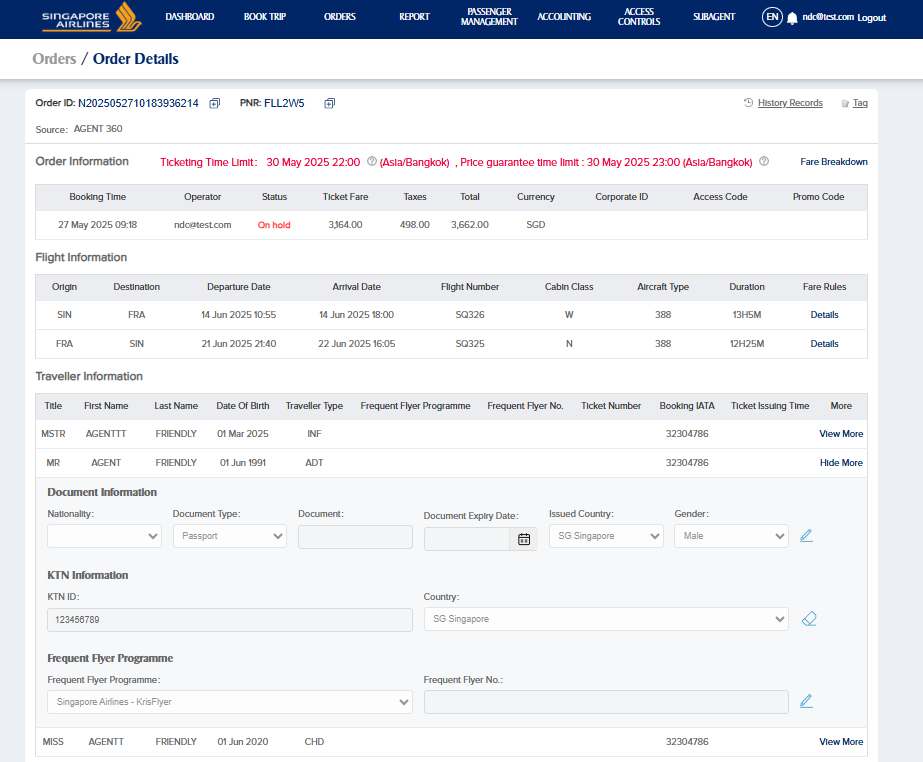 Known Traveler Number (KTN):
Can indicate passengers’ KTN during order creation or anytime after booking is made for both ticketed and non-ticketed bookings
Can be removed anytime
Will be reflected in the passenger’s visa document section
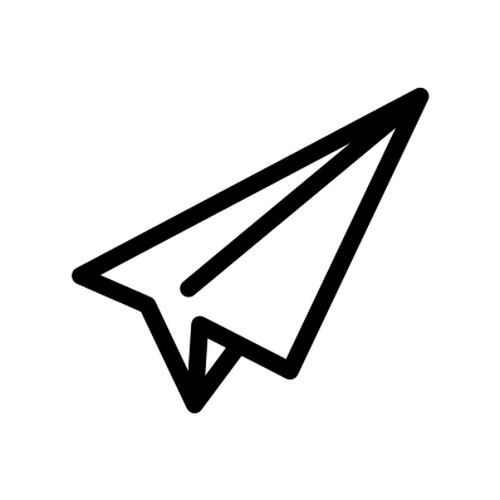 BOOKING FLIGHTS – PAX EMAIL FIELDS
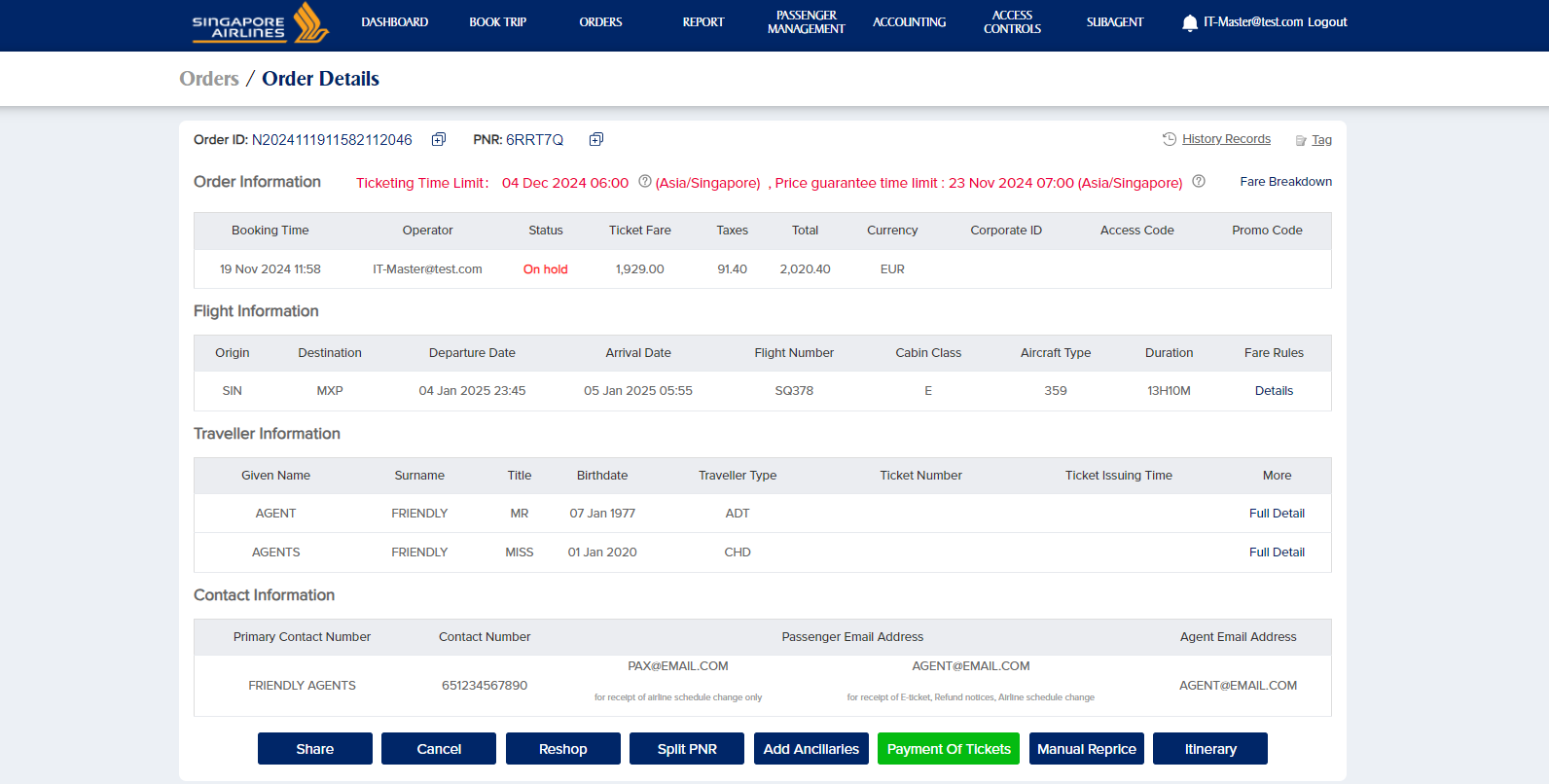 There are 2 passenger email fields:​
Involuntary schedule change emails only​
All emails - Eticket, refund notice, schedule change emails​

If frequent flyer details are provided but pax email (for etkt receipt, refund notices, airline sched changes) is left blank, FF email will receive all emails​

Agents should input agent email as pax email (for etkt receipt, refund notices, airline sched changes) if they do not want pax to receive all emails
BOOKING FLIGHTS – COMMISSION
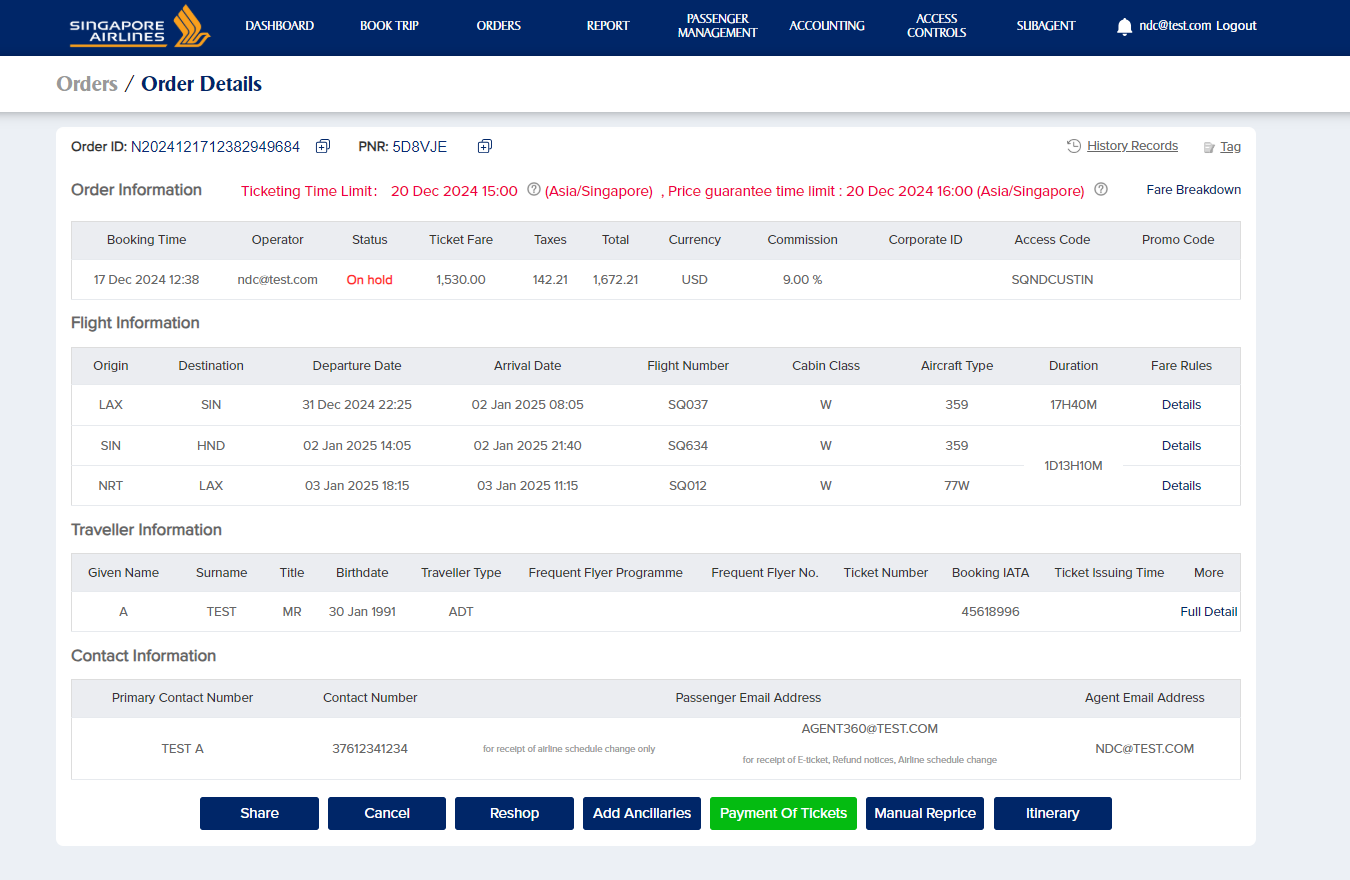 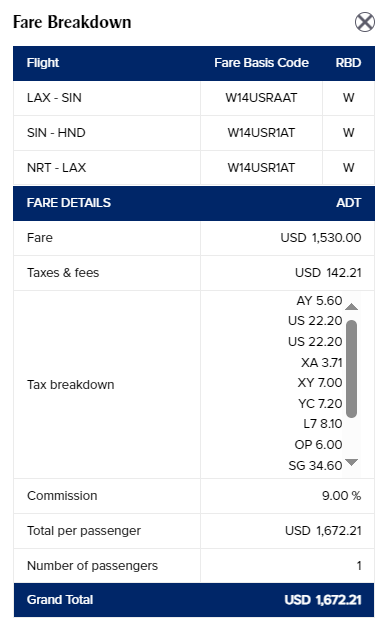 If agent books a commission fare, commission information (%) is displayed​
Fare breakdown​
Order details

Commissions are not displayed if fare does not have a commission filed​

If subagents book commission fares, commission information is only displayed to consolidators
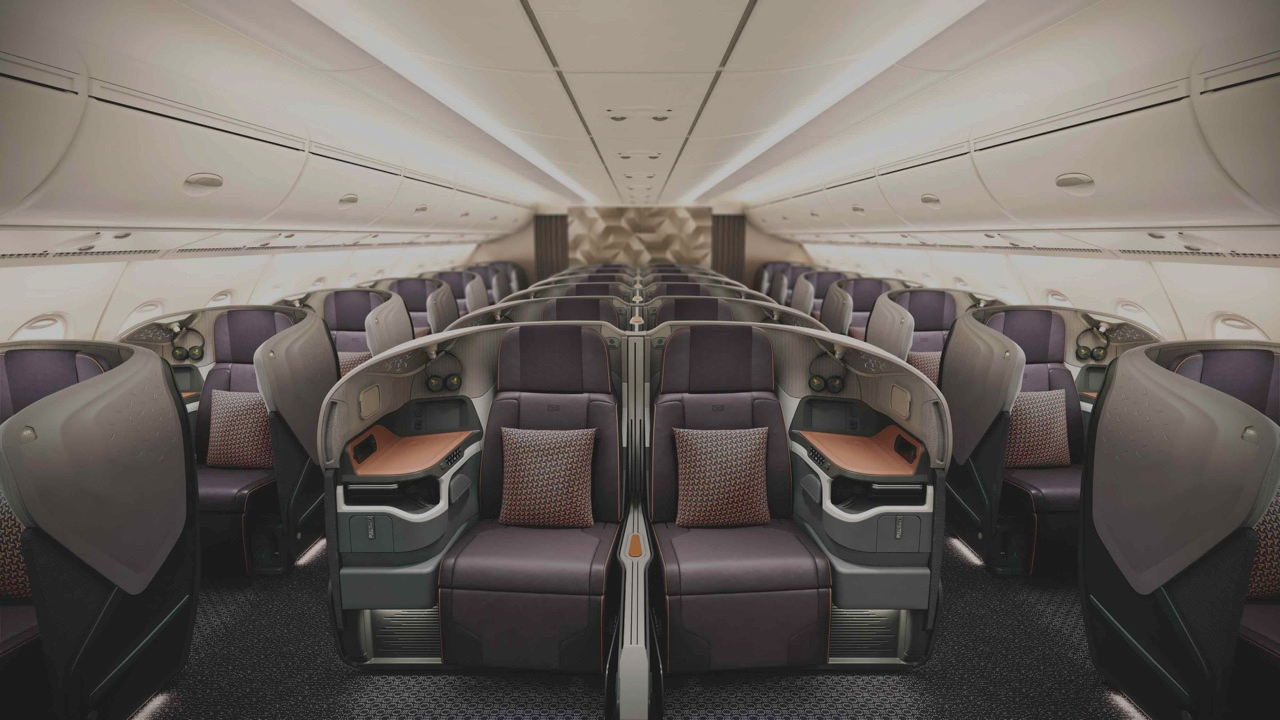 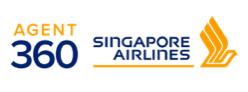 BOOKING PORTAL
Add Ancillaries to Unticketed Booking
28/5/2025
91
ADD ANCILLARIES TO UNTICKETED BOOKING
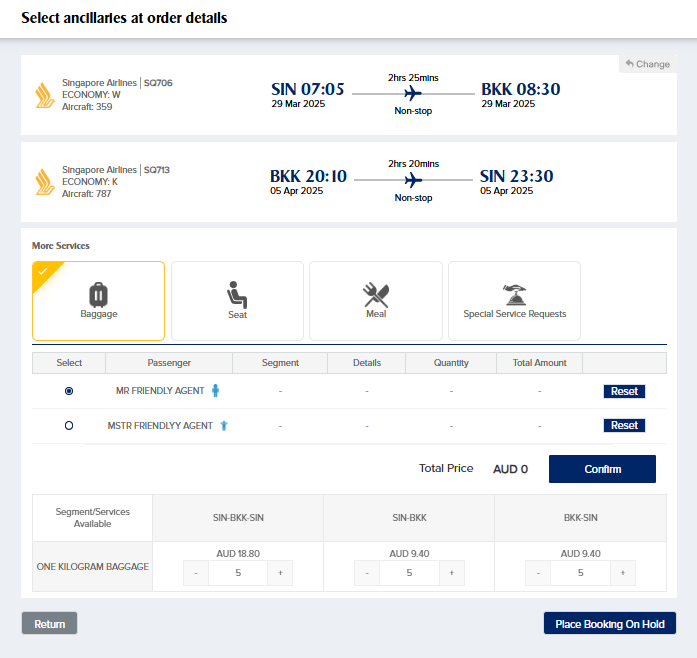 Agents can choose to add ancillaries at 2 stages
During the booking flow​ 
At order details

4 types of ancillaries/services are available
XBAG
Seat
Meal
Special service requests
ADD ANCILLARIES TO UNTICKETED BOOKING – XBAG
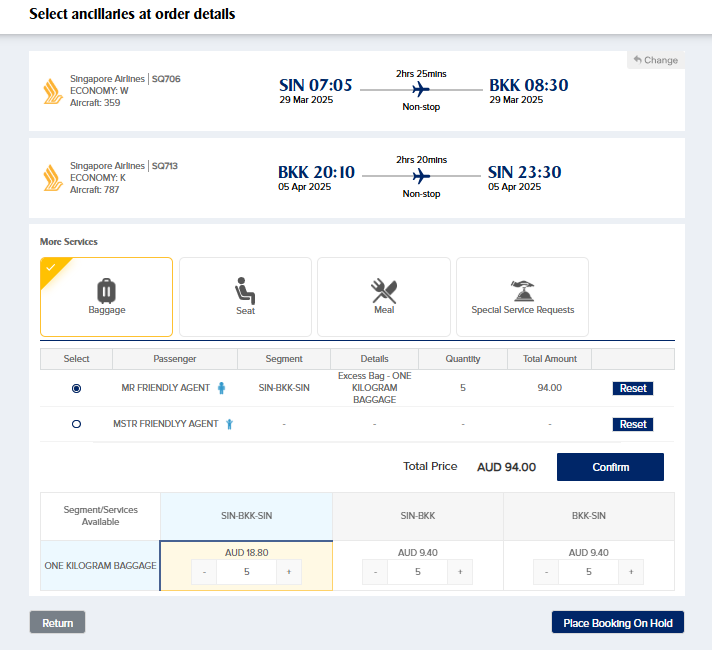 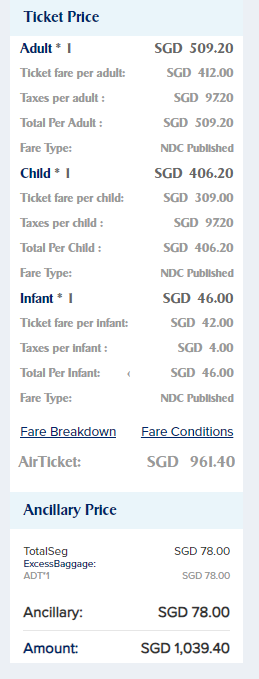 XBAG ​
Select XBAG for each pax and for the respective flight segment
Click Confirm to add XBAG
XBAG will be held for 72h from time of ancillary addition
Click Reset to remove all added XBAG
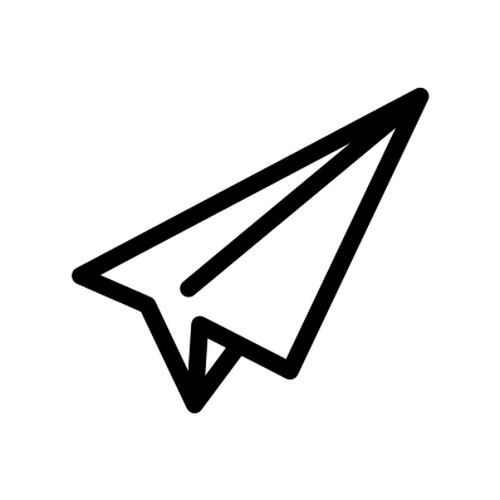 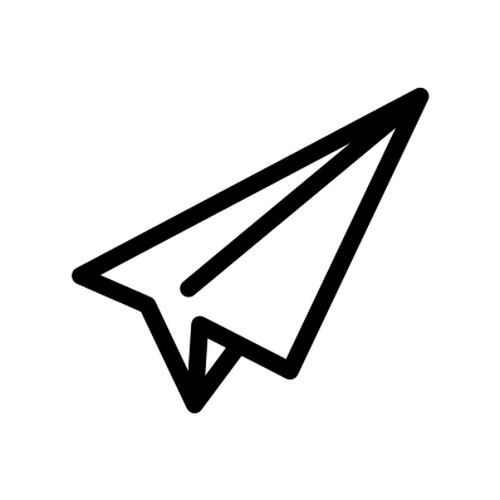 ADD ANCILLARIES TO UNTICKETED BOOKING – SEAT
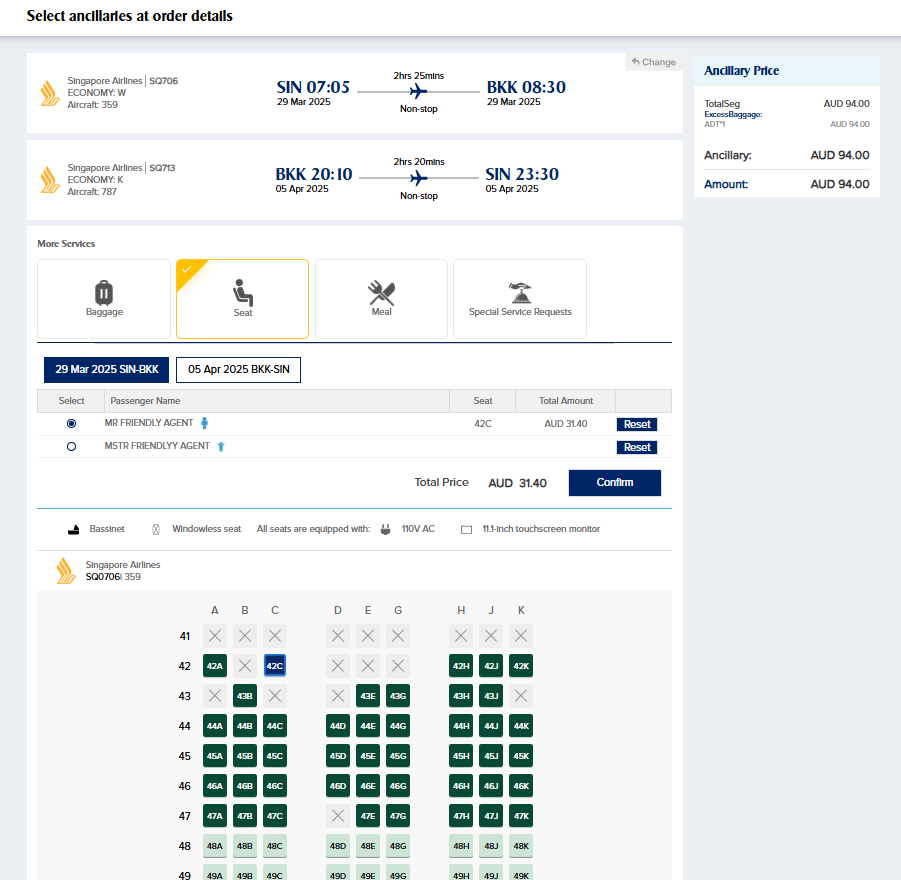 For each segment, select ancillary for each pax before moving on to the next segment​

Seats ​
Hover over seat to view more details
Click seat map to select seat for each pax
Click Confirm to add seat
Click Reset to remove all added seats
Paid seats will be held 72h from time of ancillary addition
Free seats are confirmed once added to booking
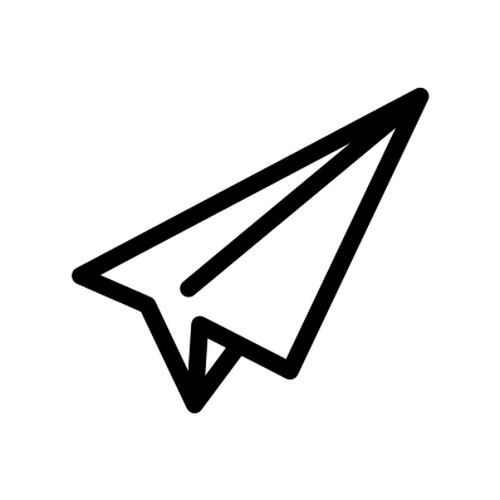 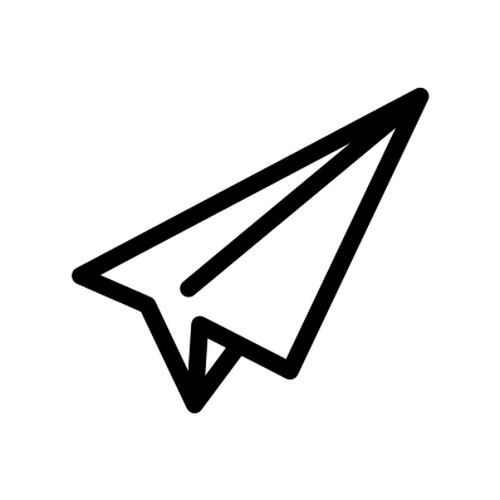 ADD ANCILLARIES TO UNTICKETED BOOKING – MEAL
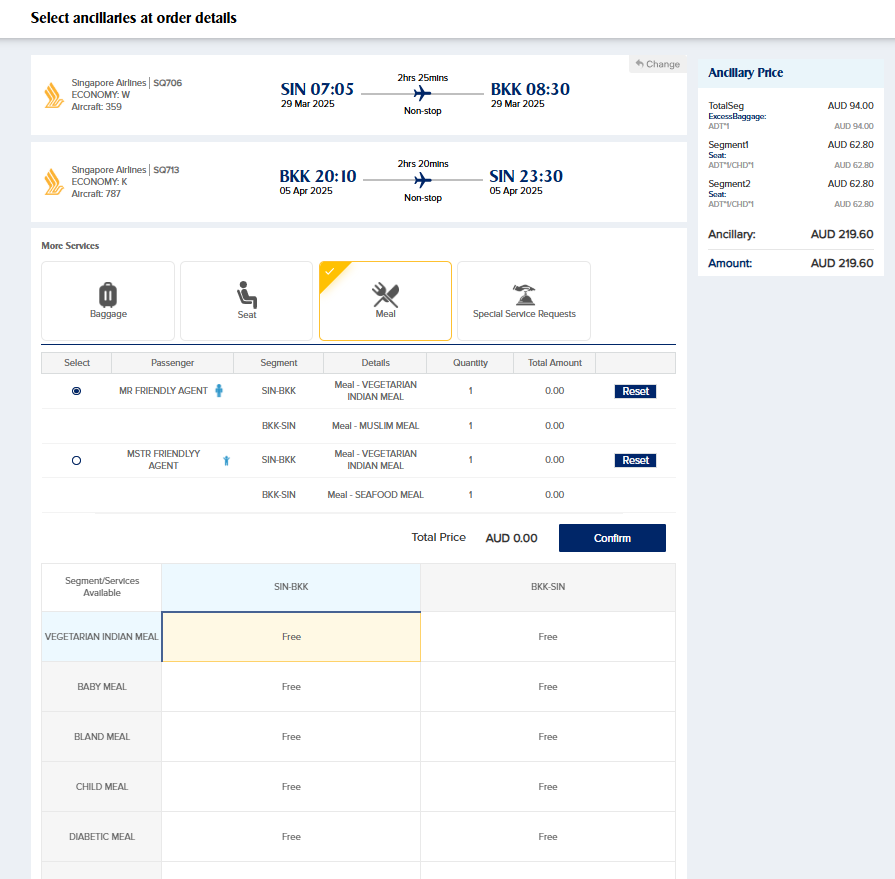 For each segment, select ancillary for each pax before moving on to the next segment​

Meals ​
Select meal for each pax
Meals are confirmed once added to booking
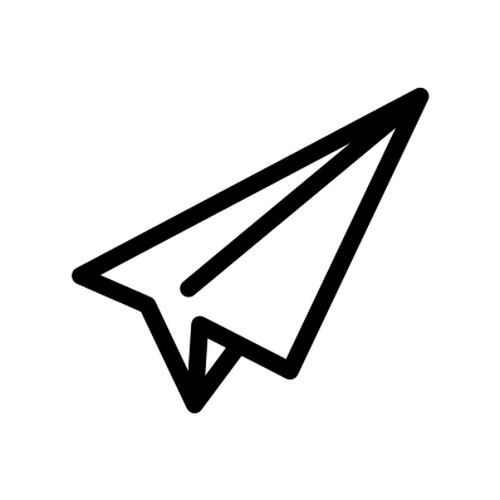 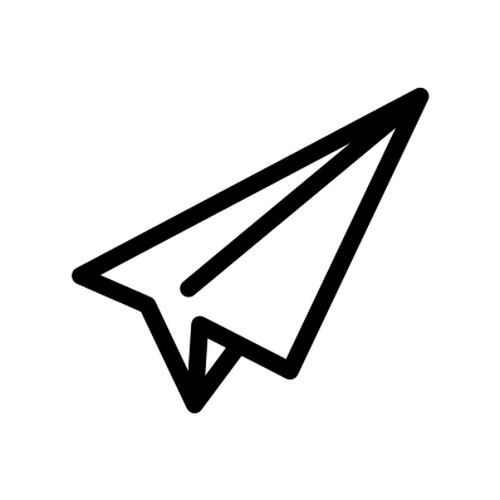 ADD ANCILLARIES TO UNTICKETED BOOKING – SSR
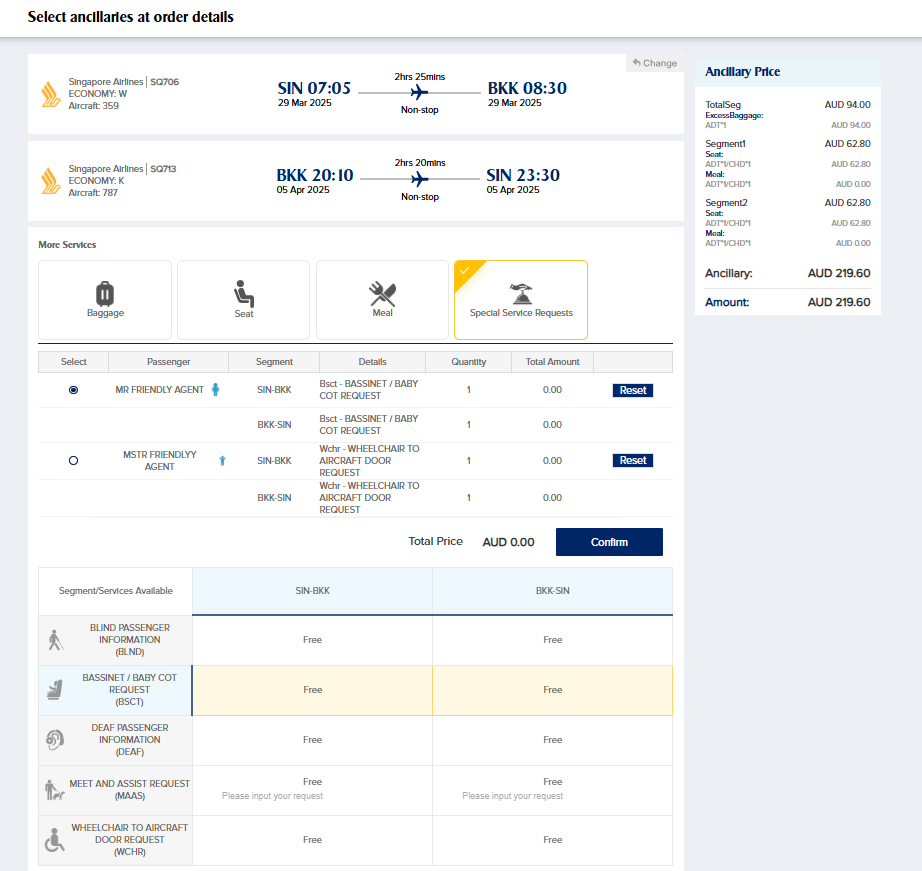 For each segment, select ancillary for each pax before moving on to the next segment​

Special Services Request (SSR)
Select SSR for each pax
BLND: Blind pax info
BCST: Random bassinet seat is assigned
DEAF: Deaf pax info
MAAS: Meet and assist request (requires input)
WCHR: Wheelchair request
SSRs are confirmed once added
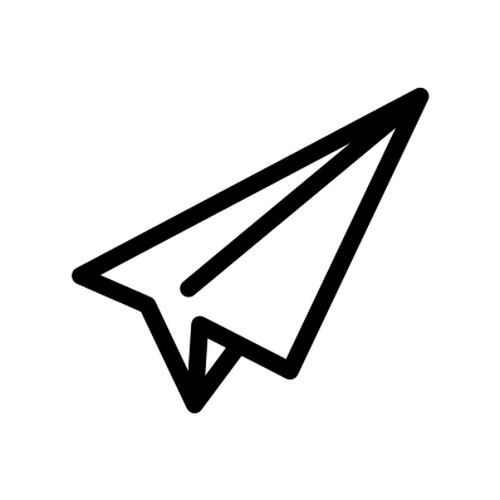 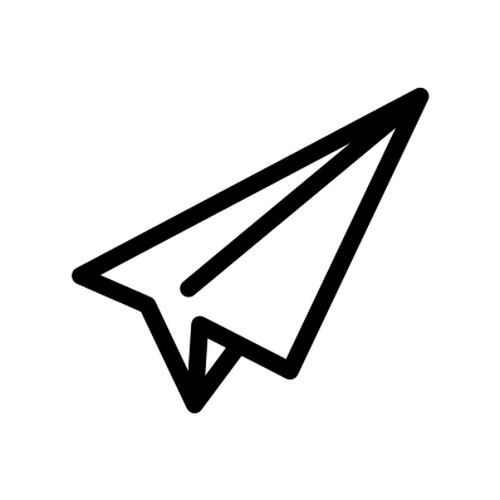 ADD ANCILLARIES TO UNTICKETED BOOKING
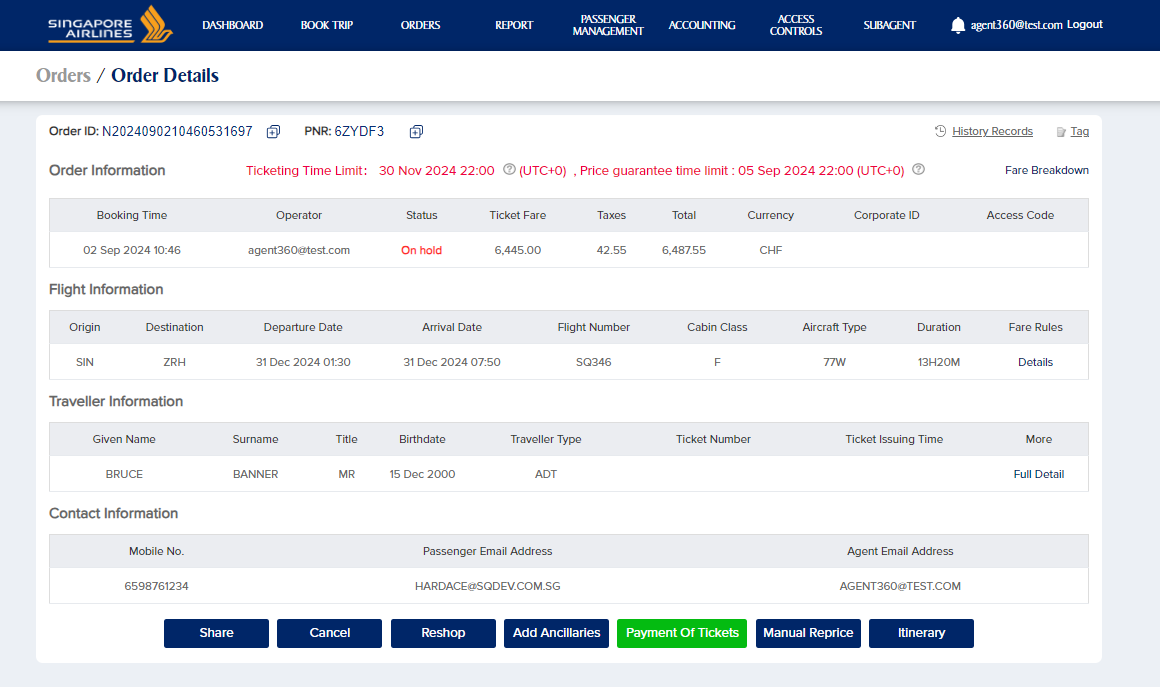 Ancillaries can also be added to unticketed bookings at the order details page
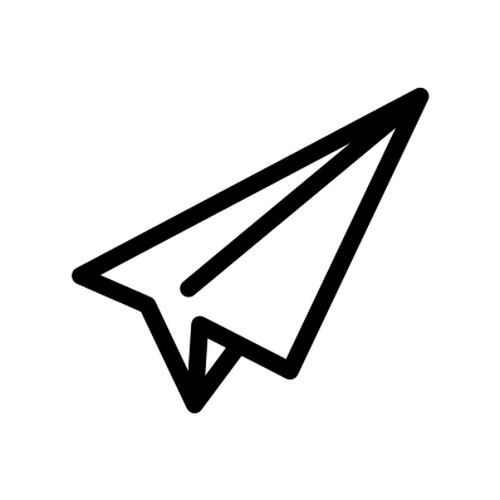 ADD ANCILLARIES TO UNTICKETED BOOKING
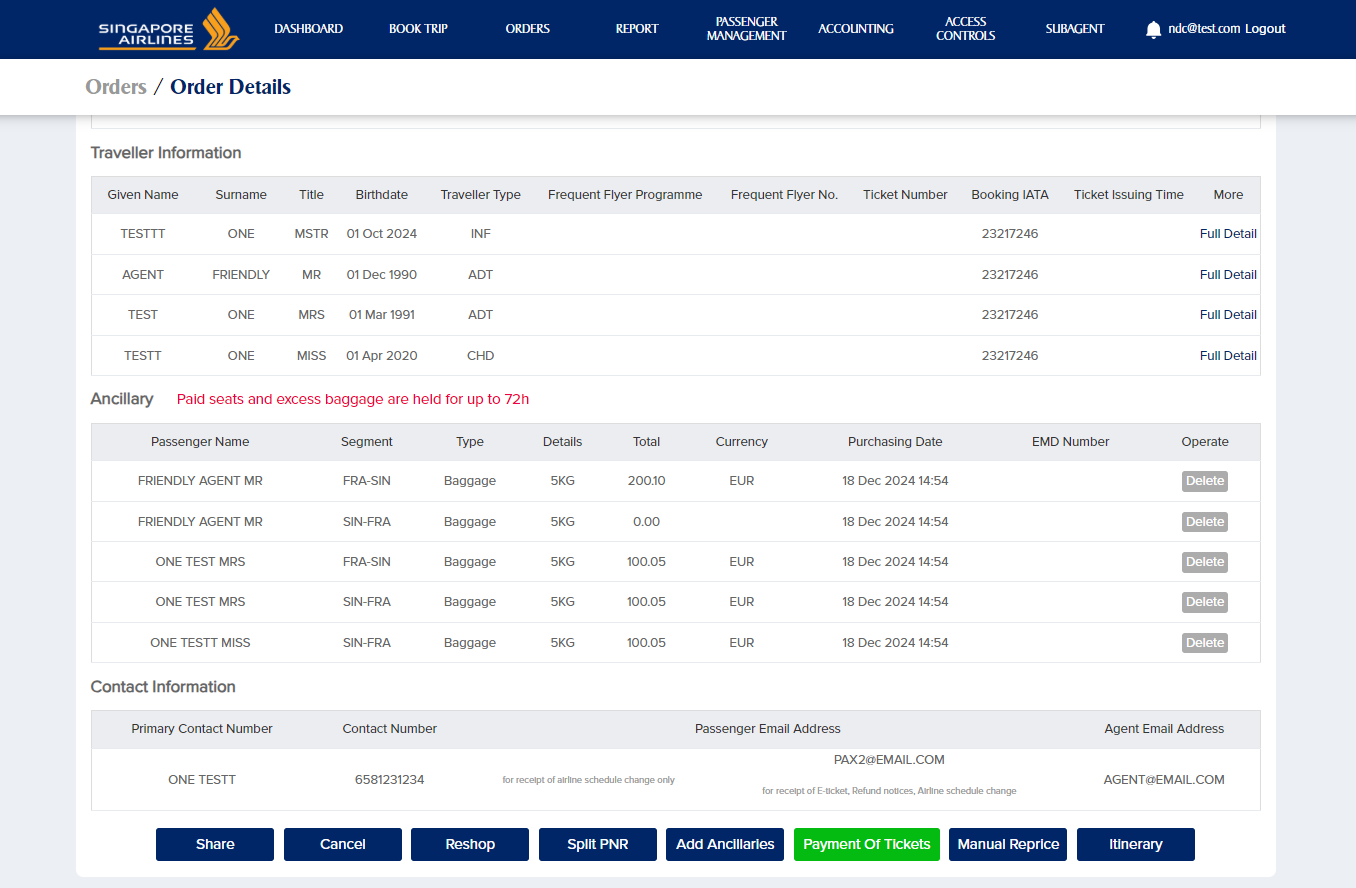 Paid ancillaries are held for 72h from time of addition
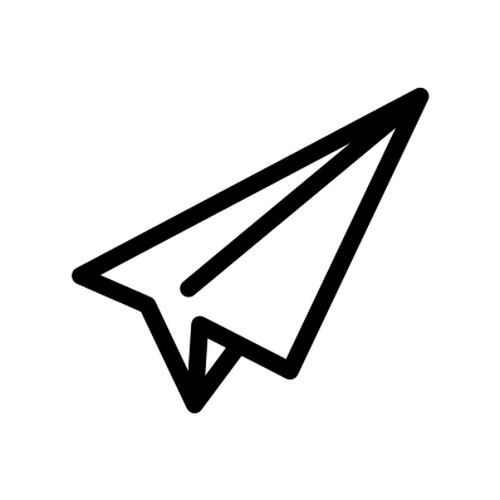 ADD ANCILLARIES TO UNTICKETED BOOKING
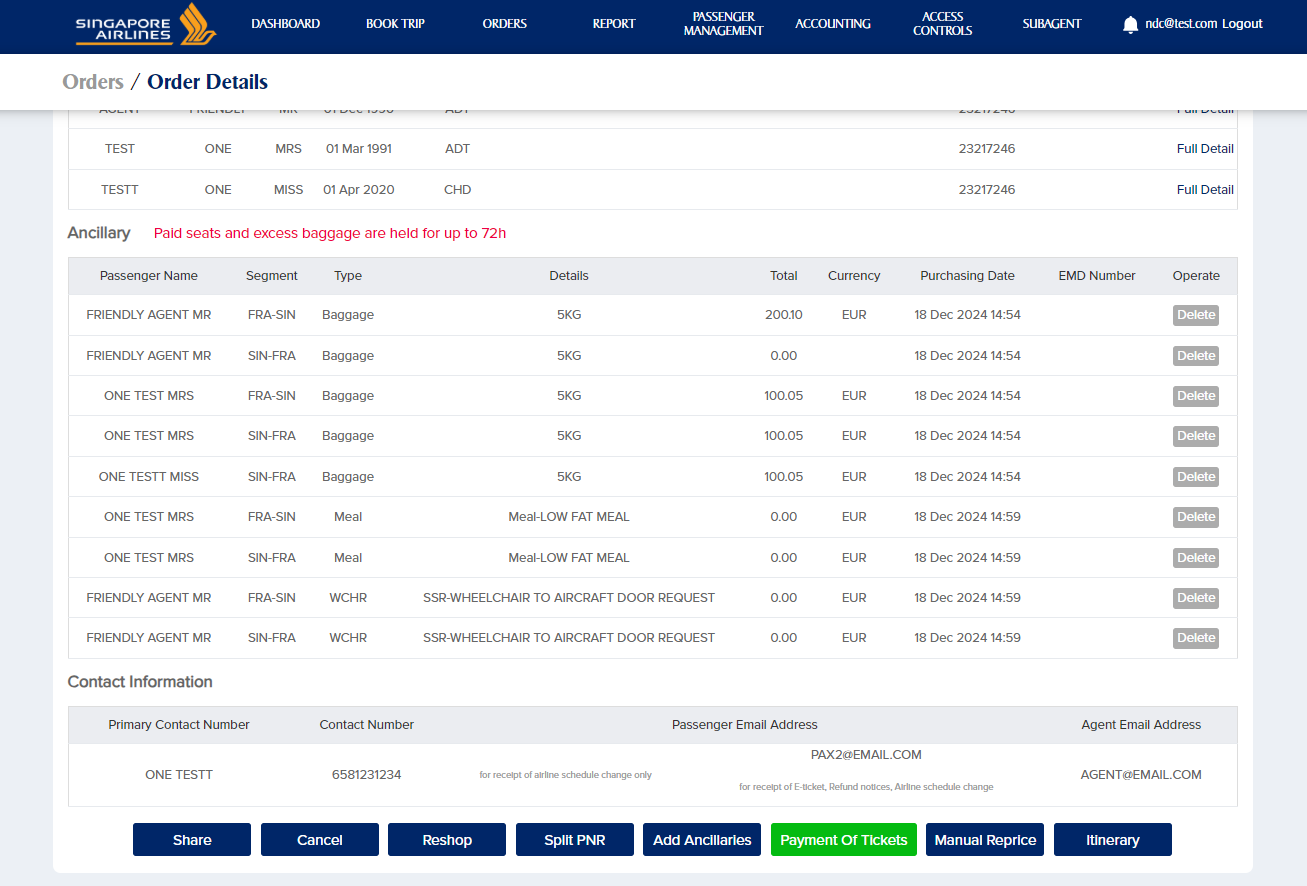 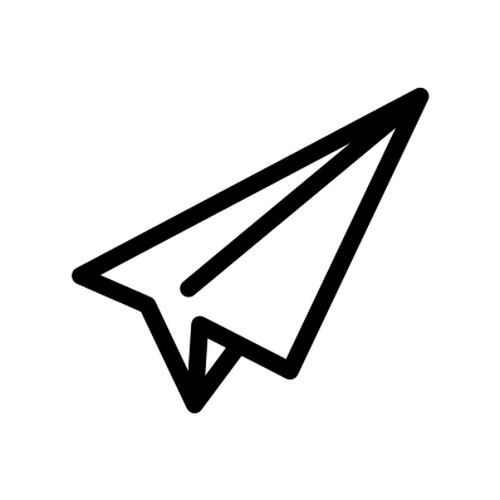 After ancillaries have been added, free ancillaries/services can be removed from bookings under order details​
Free seats​
Free services (meals / special service requests)
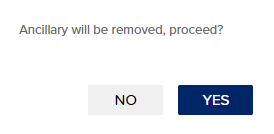 Agent will have to confirm before ancillaries are removed

Supported for unticketed and ticketed bookings
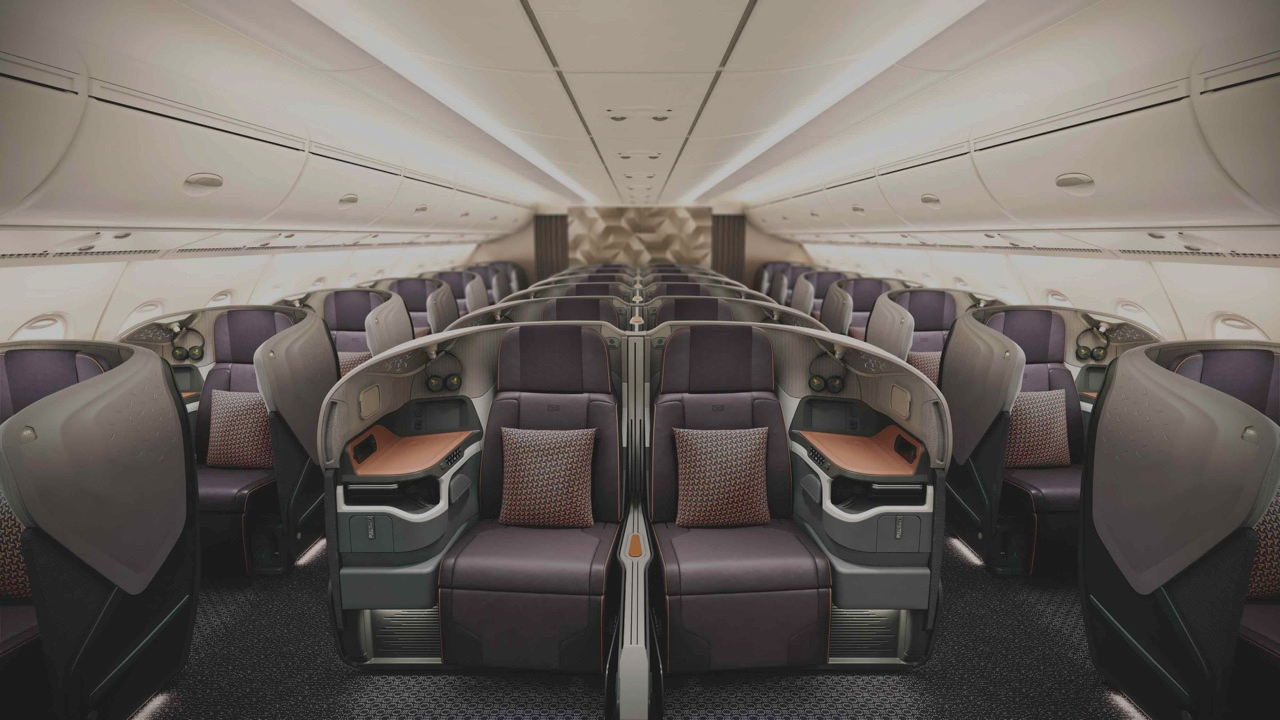 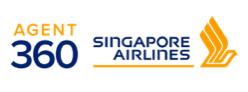 BOOKING PORTAL
Manual Reprice
28/5/2025
100
MANUAL REPRICE OF FARE
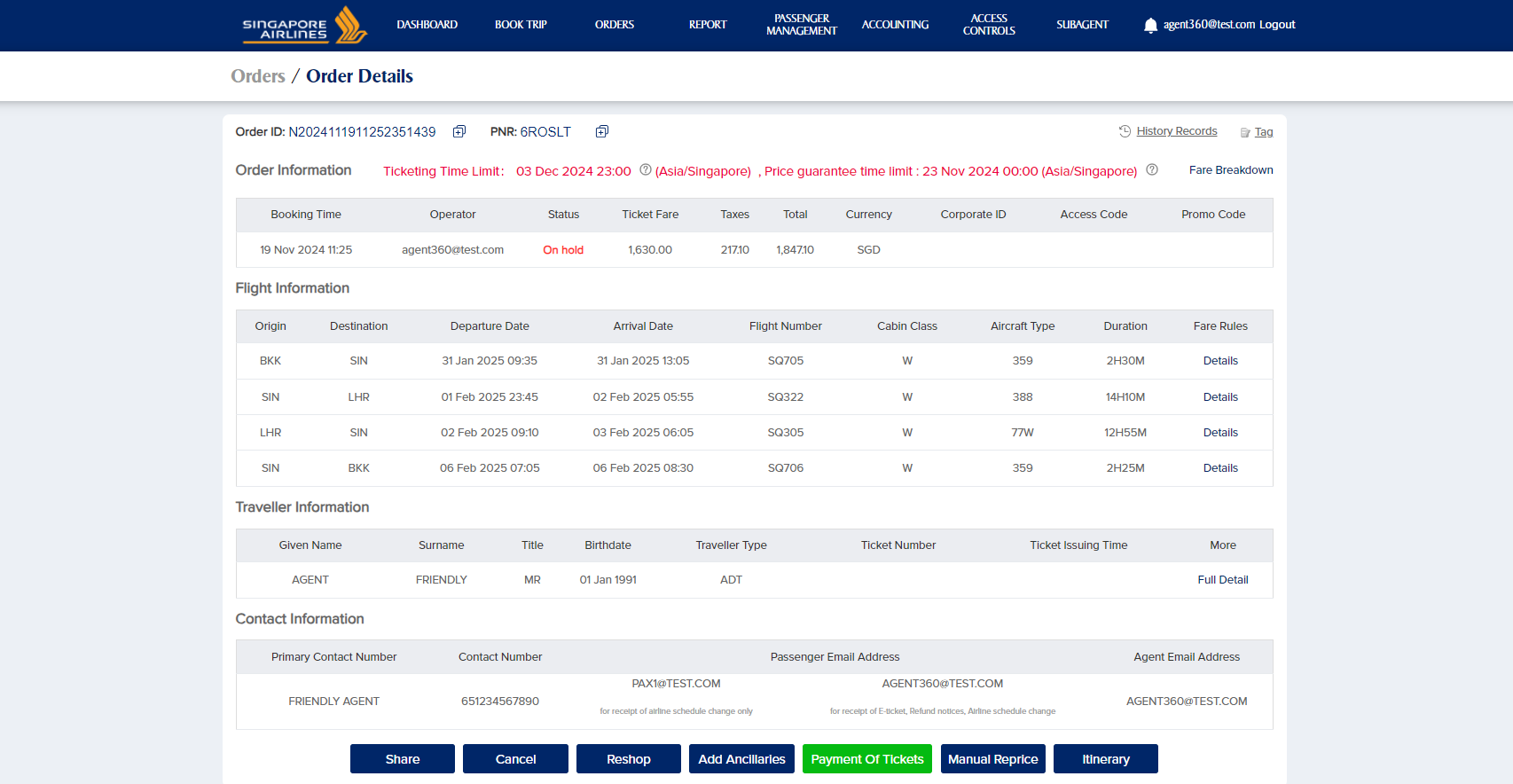 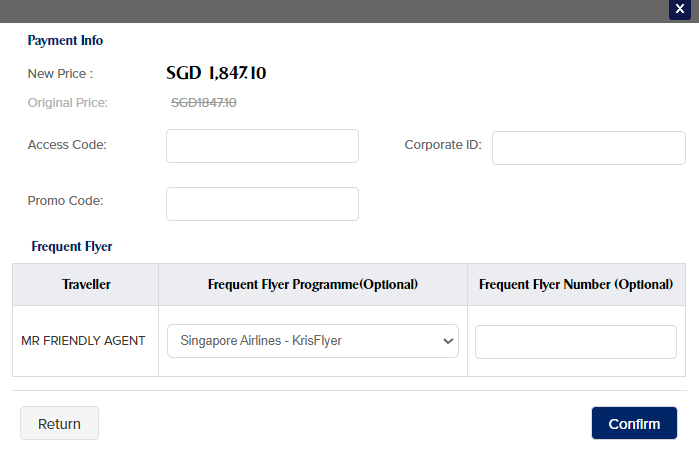 Manual Reprice:
Fares (TST) are usually held for up to 4 days before they are auto-repriced
Agents can choose to manually reprice a booking pending payment
Unticketed bookings
Ticketed bookings where reshop - deferred payment
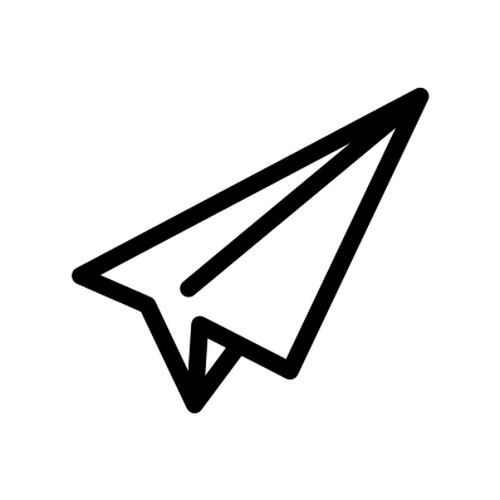 MANUAL REPRICE OF FARE
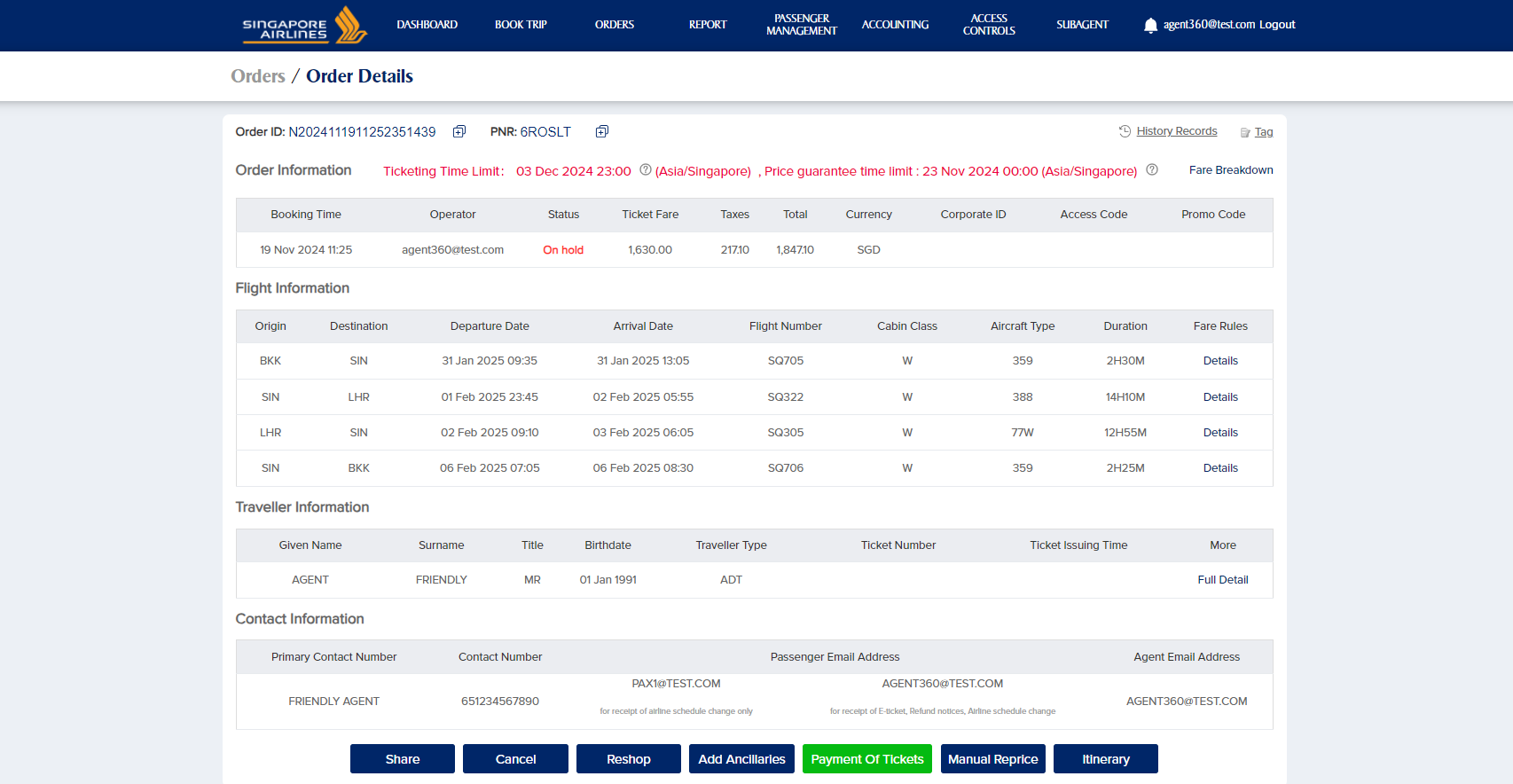 Manual Reprice with Access Code
Any access code input at flight search is displayed here
Access codes can be added/modified
Access codes cannot be removed
Enter access code and click reprice to update the price
Agents can check the new price before confirming
Once confirmed there is no rollback to the initial price

These fields can be modified after booking has been created​ 
Access code​
Promo code ​
Frequent flyer​ details
Corporate ID

Click manual reprice to modify promo code / frequent flyer details​ / corporate ID
Can be added​
Can be modified​
Cannot be removed​

Manual reprice is available for orders​
On hold​ (unticketed)

If agent wants to update FFP/Corp ID details and the fare has increased, FFP/Corp ID details should be updated offline
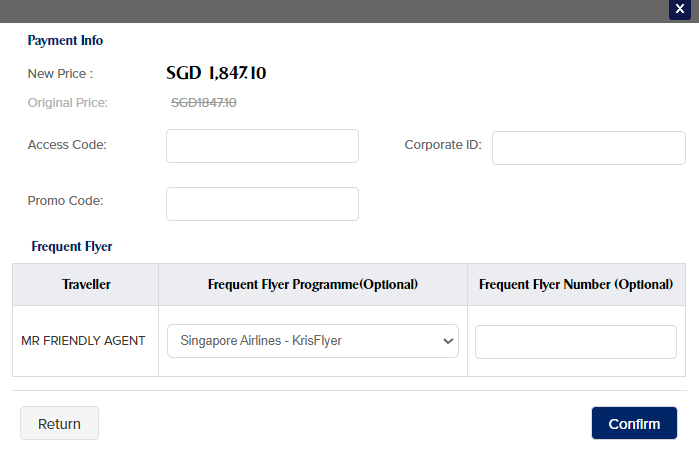 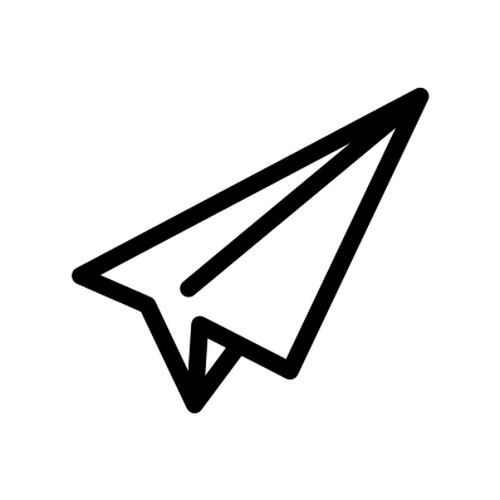 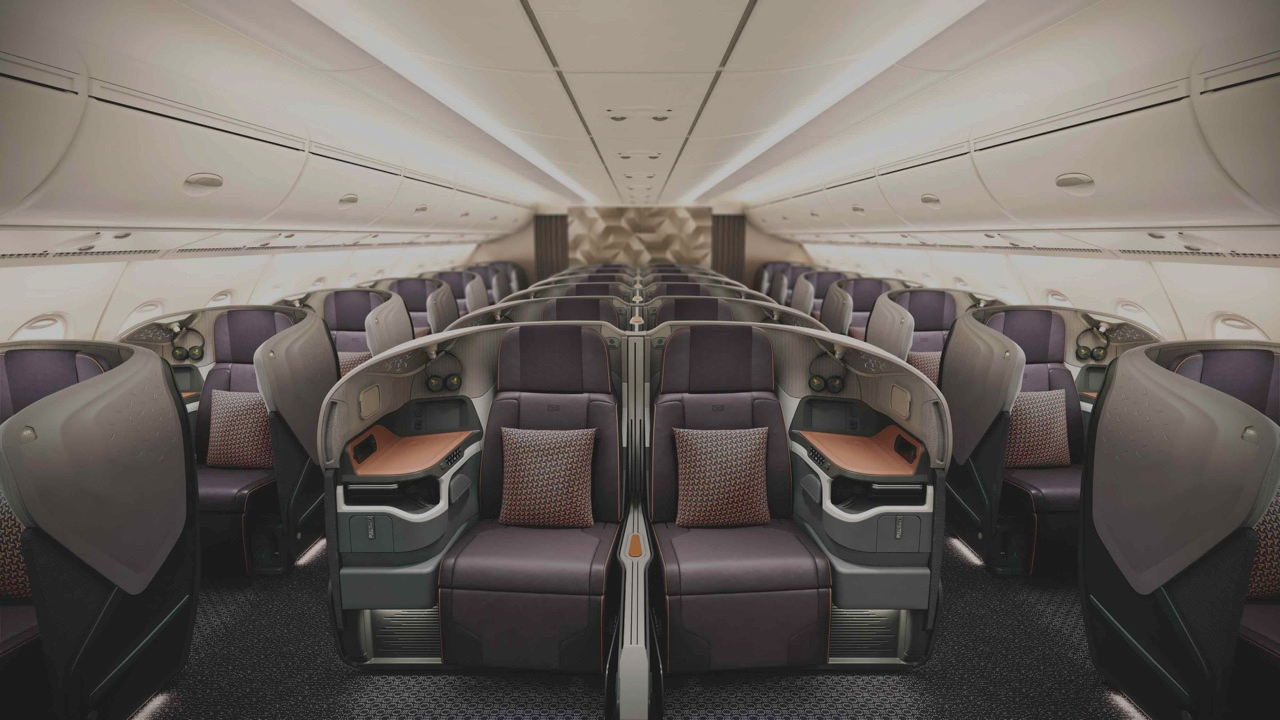 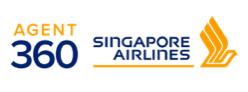 BOOKING PORTAL
Reshop Unticketed Booking
28/5/2025
103
RESHOP WITH 
INSTANT / DEFERRED PAYMENT
Agents can modify the booking before issuance

There are 2 reshop flows:
Reshop – Instant Payment
Reshop – Deferred Payment
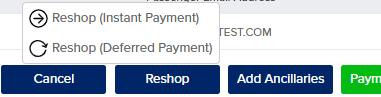 Reshop – Instant Payment
Reshop – Deferred Payment
Reshop and pay immediately
Reshop first and hold inventory before making payment within the TTL
Both old and new itinerary are concurrently held
Select whether to retain original offer or select new offer before making payment
However there are some limitations (refer to next slide)
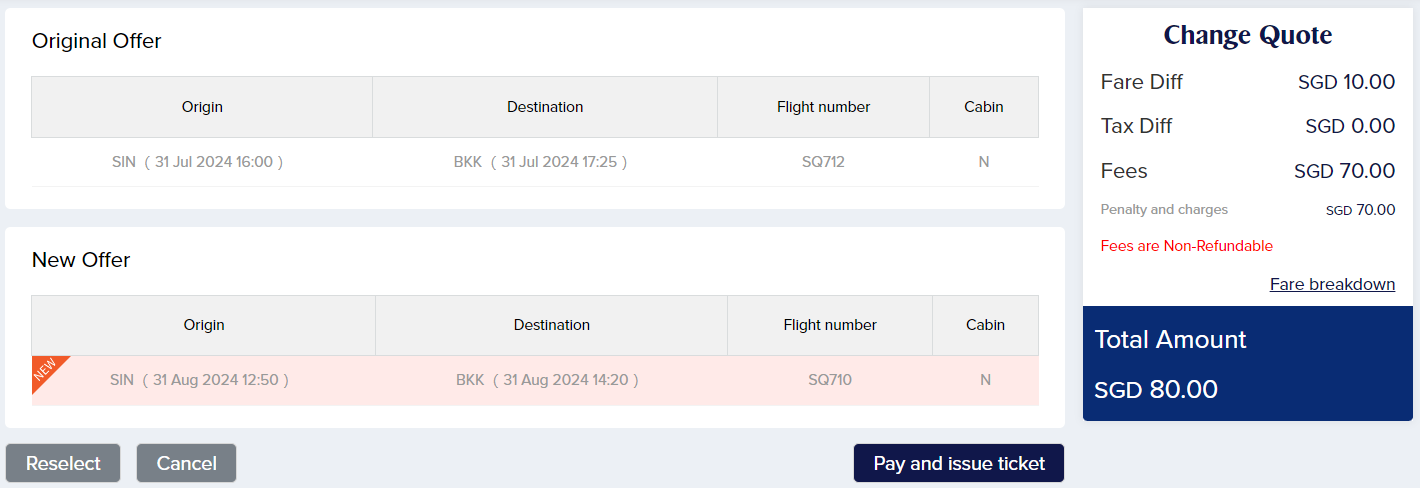 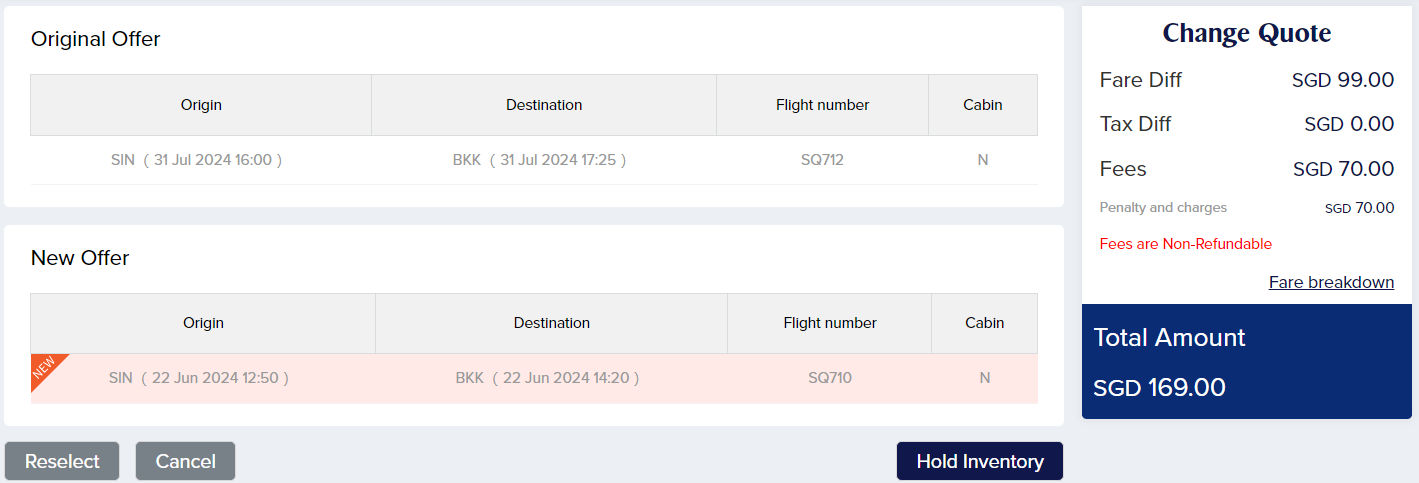 Pay immediately
Holds original and new offers and pay later
RESHOP WITH 
INSTANT / DEFERRED PAYMENT
Agents can modify the booking before issuance

There are 2 reshop flows:
Reshop – Instant Payment
Reshop – Deferred Payment
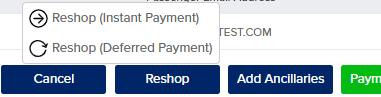 Reshop – Instant Payment
Reshop – Deferred Payment
Limitations
Only applicable for fully unflown bookings
If segment is unchanged, the original RBD must be selectedExampleSIN-BKK (W)BKK-SIN (W) – if unchanged, W must be selected 

If original RBD is not selected, prompt to perform reshop (instant payment) to display



If segment is changed and same flight is selected, the original RBD must be selectedExampleSIN-BKK (W) SQ706 – if only the date is changed but SQ706 is retained, W must be selectedBKK-SIN (W) If original RBD is not available / not selected, error “Promotion code invalid” will display
These limitations do not apply, reshop (instant payment) can be done to overcome these limitations
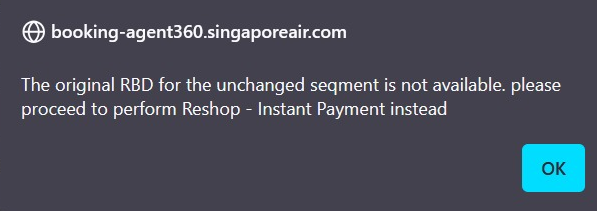 105
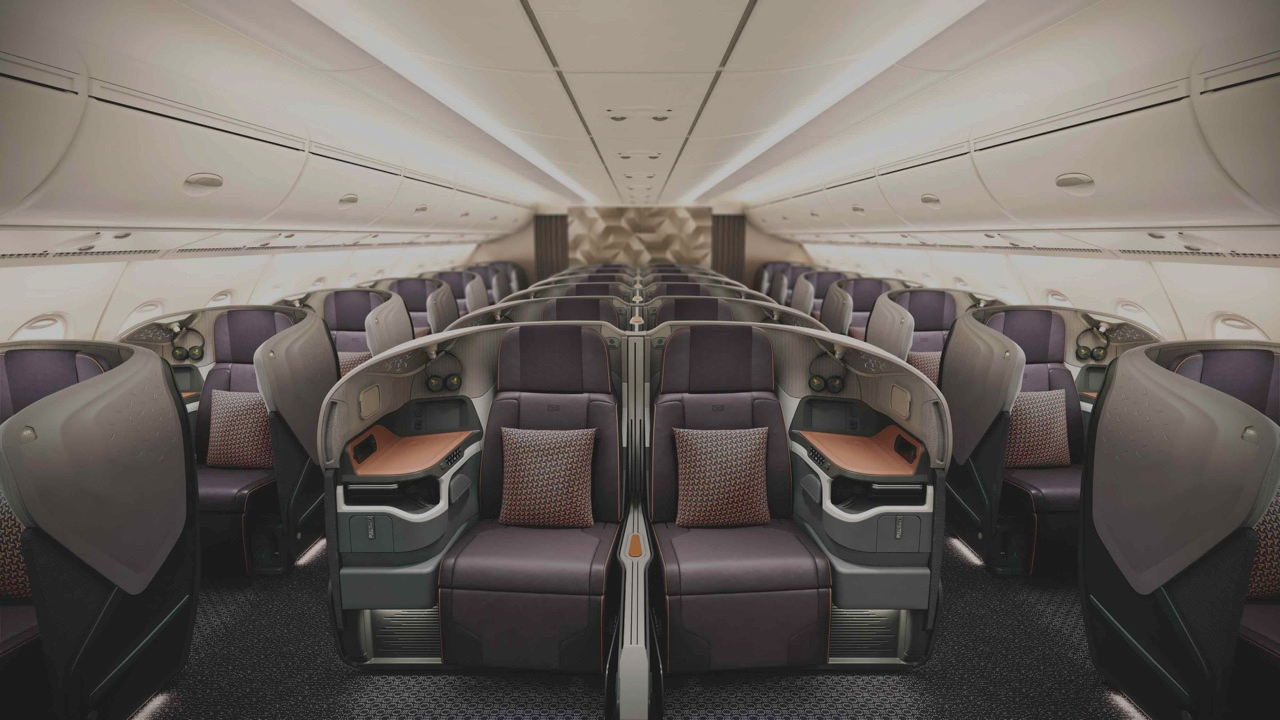 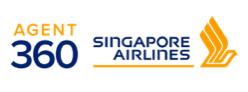 BOOKING PORTAL
Reshop Unticketed Booking
– Instant Payment
28/5/2025
106
RESHOP UNTICKETED BOOKING – INSTANT PAYMENT
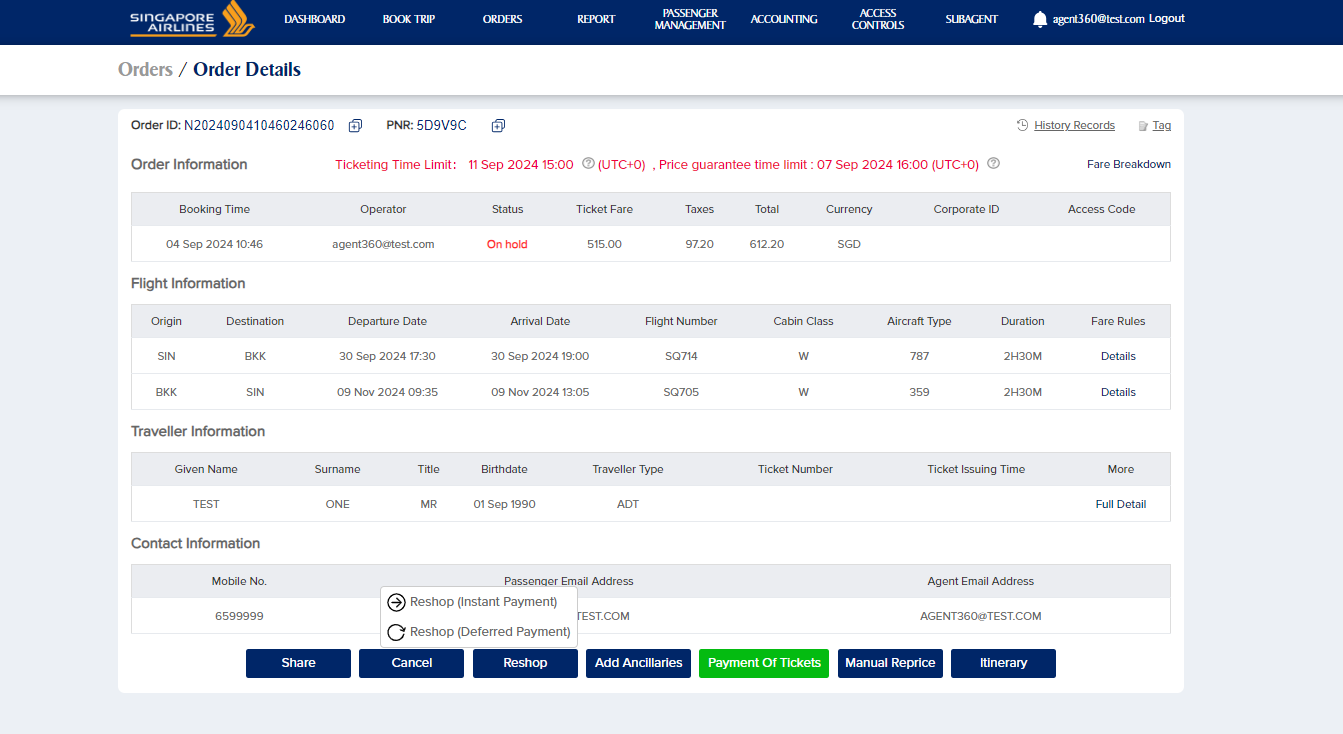 Click “Reshop (Instant Payment)” to modify the booking and pay immediately
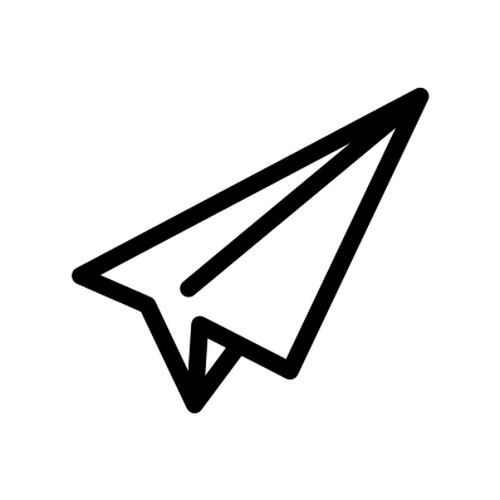 RESHOP UNTICKETED BOOKING – INSTANT PAYMENT
Select the segment to change. 
This segment will become modifiable under “Change to”

For unticketed bookings, NDC currently supports reshop within 2 bounds
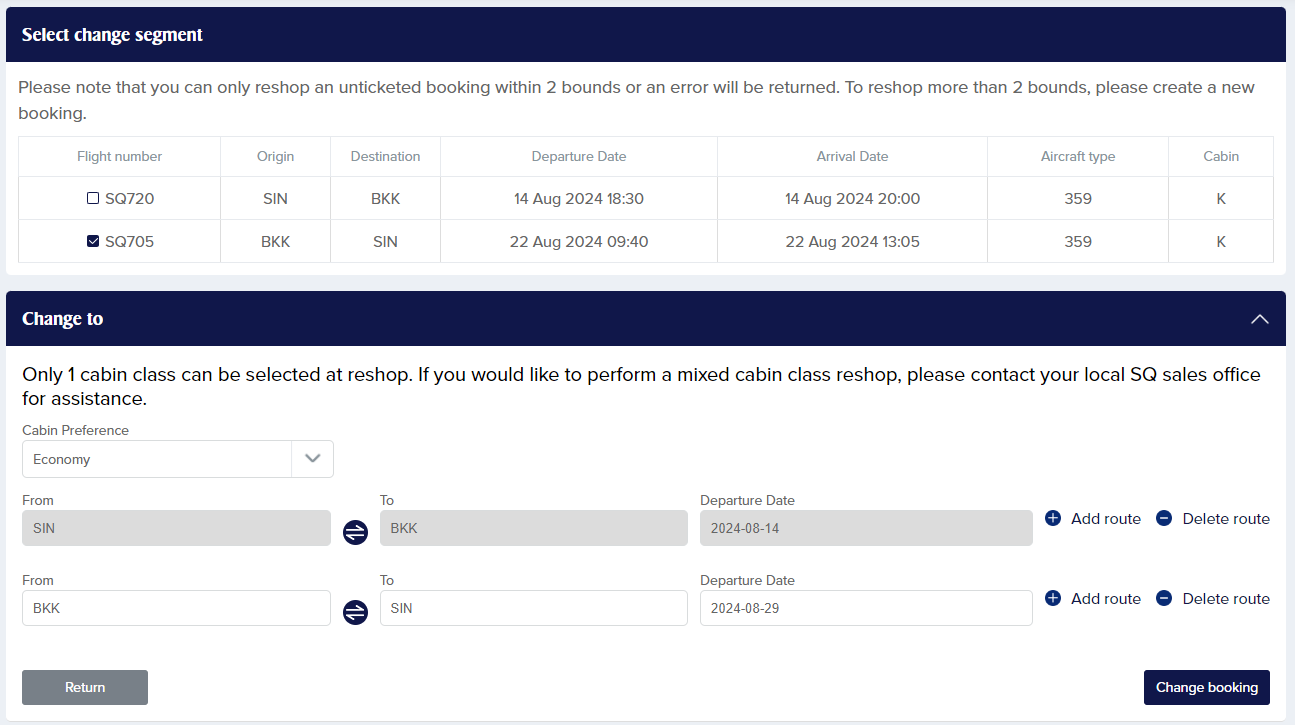 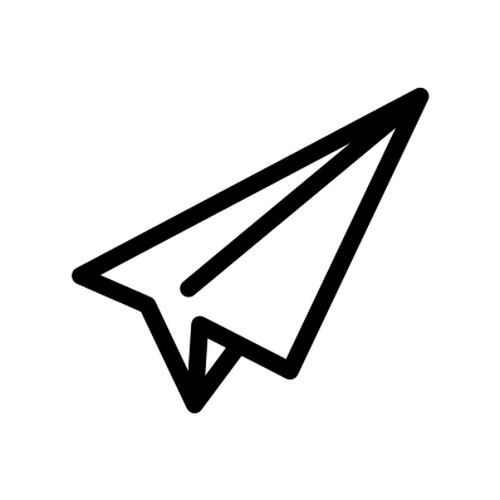 Modify itinerary and click Change Booking
Cabin Preference
Origin
Destination
Departure Date

Click “+” to add segment
Click “–” to delete segment
Tip: when deleting a segment, select all segments and delete selected segment
Unlike initial Flight Search, cabin class can only be selected for the entire itinerary at Reshop
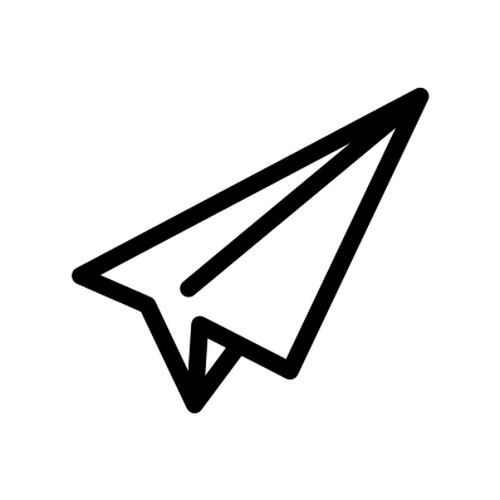 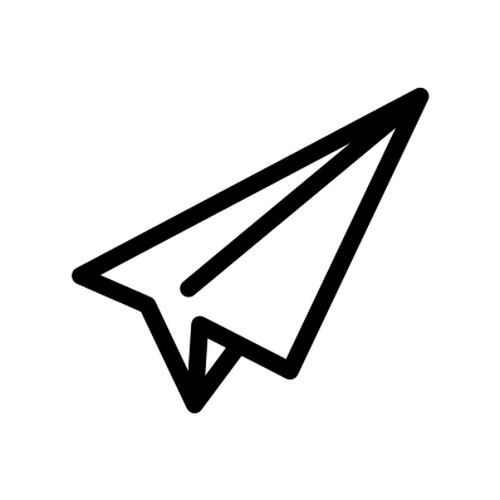 Click “Change booking”
RESHOP UNTICKETED BOOKING – INSTANT PAYMENT
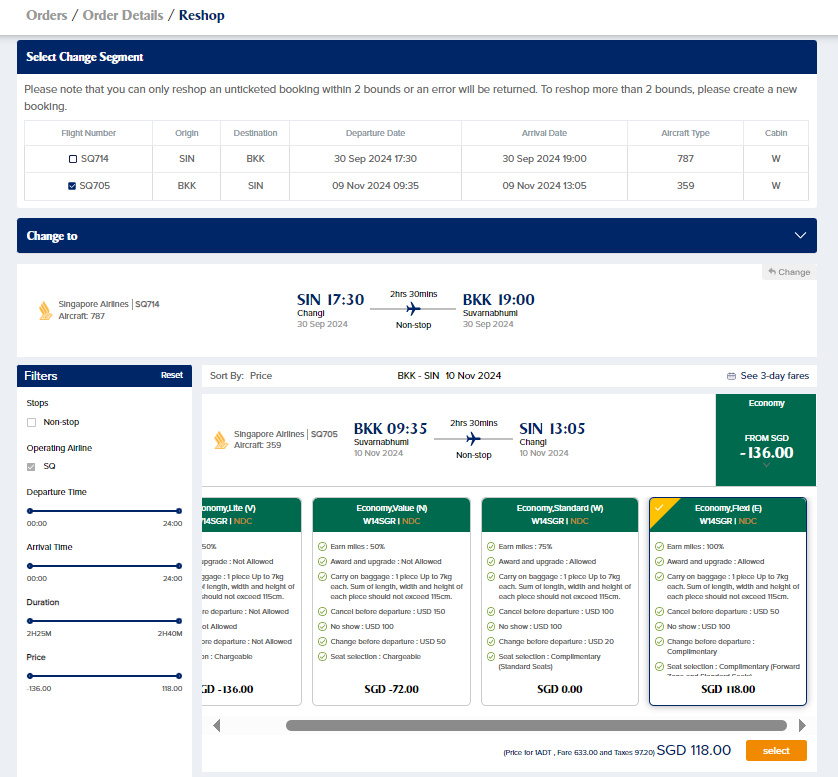 Select the new flight offer for the changed segment

Similar to initial flight search, for each fare family the lowest available RBD is displayed
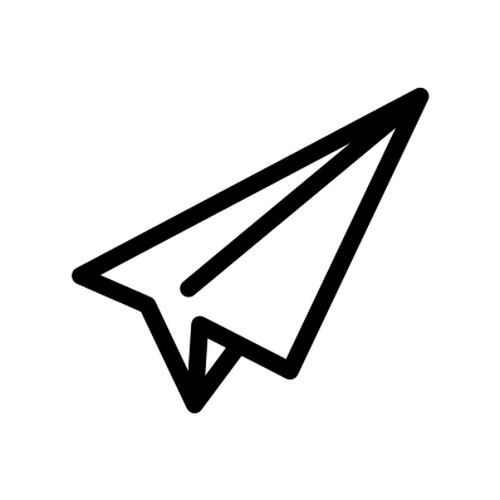 RESHOP UNTICKETED BOOKING – INSTANT PAYMENT
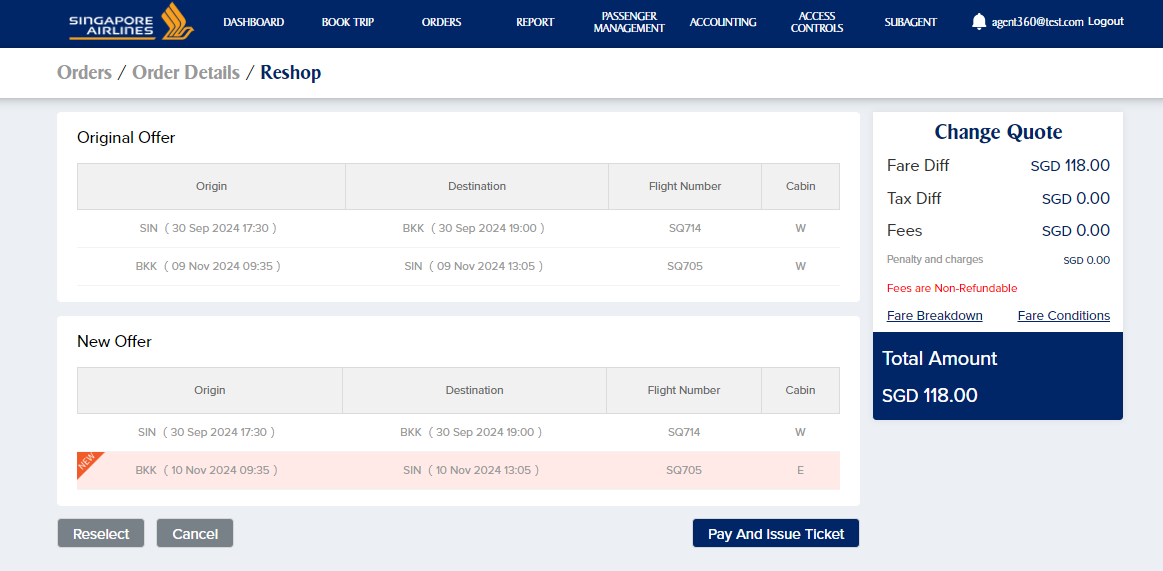 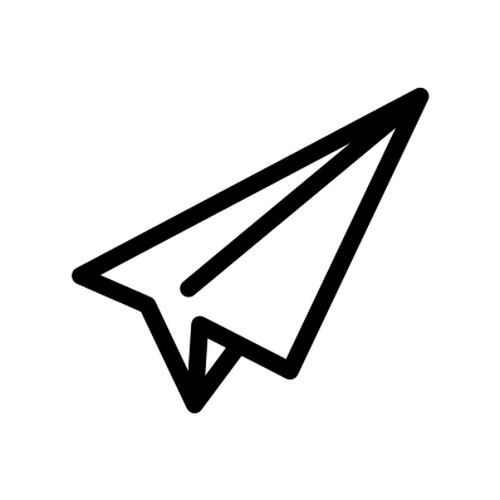 Review the new offer
Fare difference
Tax difference
Penalties

View fare conditions and fare breakdown
If agents would like to check the reshop price only, they can stop here.
The reshop is committed once agents select “Pay and issue ticket” and complete payment
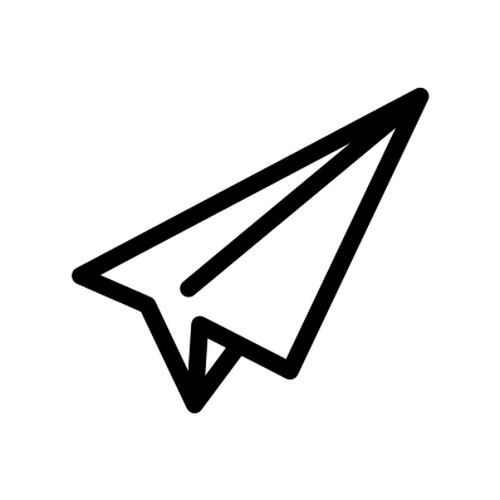 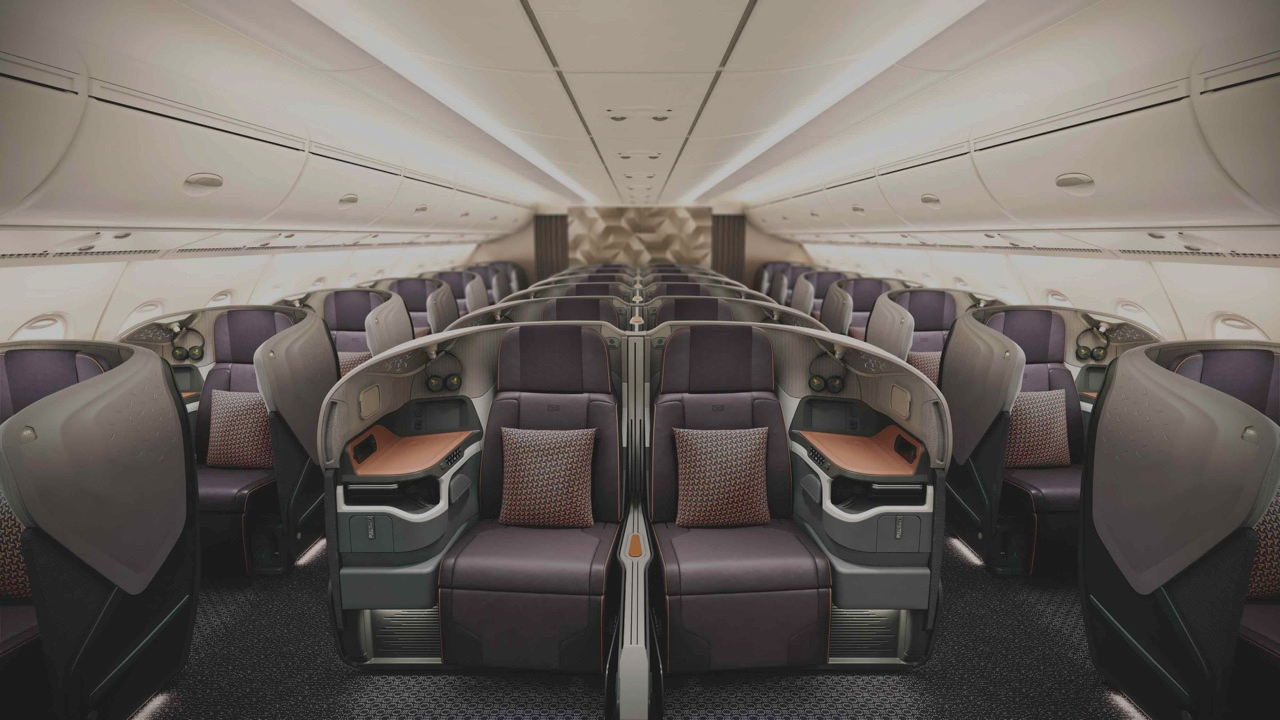 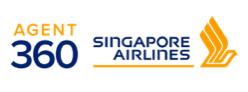 BOOKING PORTAL
Reshop Unticketed Booking
– Deferred Payment
28/5/2025
111
RESHOP UNTICKETED BOOKING – DEFERRED PAYMENT
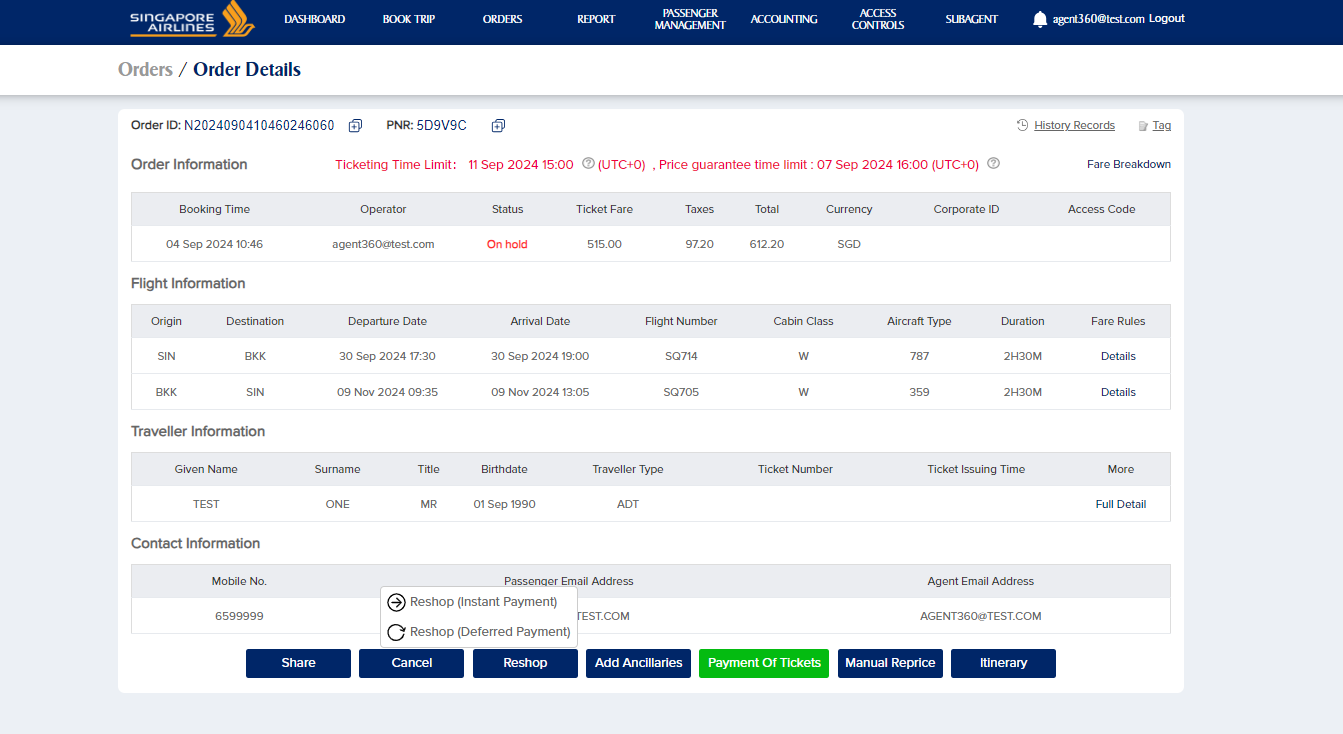 Click “Reshop (Deferred Payment)” to modify the booking first and pay later

This is reshop with double inventory, where the original and new offers are held simultaneously. Agents can decide which offer to proceed with before payment.
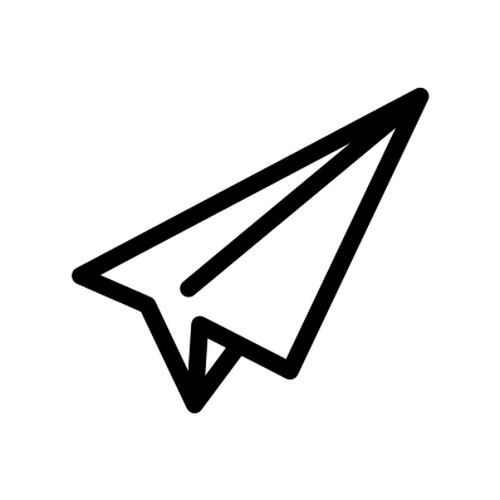 RESHOP UNTICKETED BOOKING – DEFERRED PAYMENT
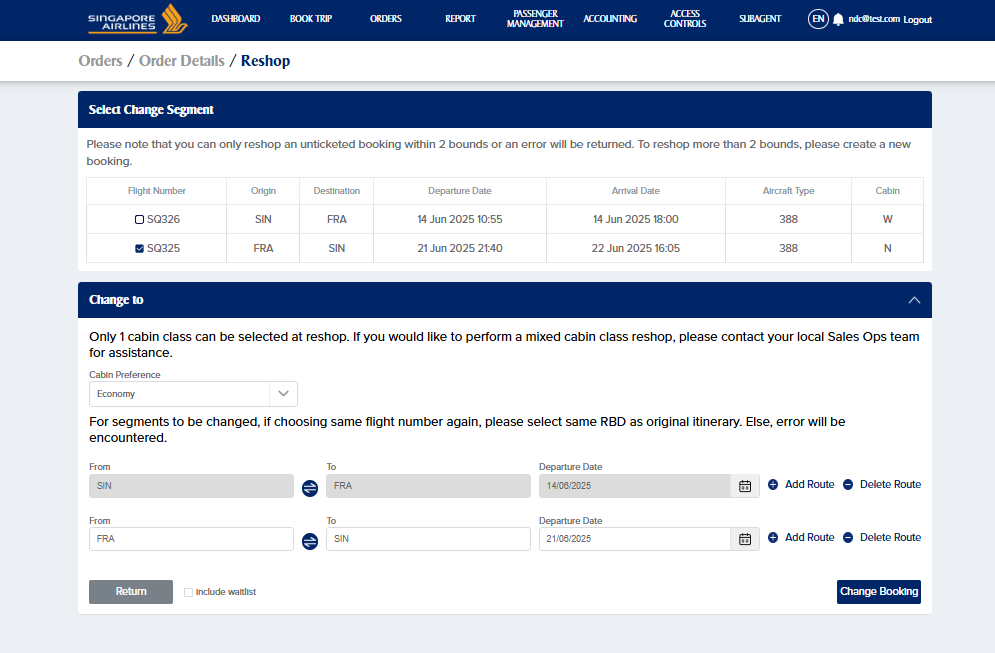 Select the segment to change. 
This segment will become modifiable under “Change to”

For unticketed bookings, NDC only supports reshop within 2 bounds
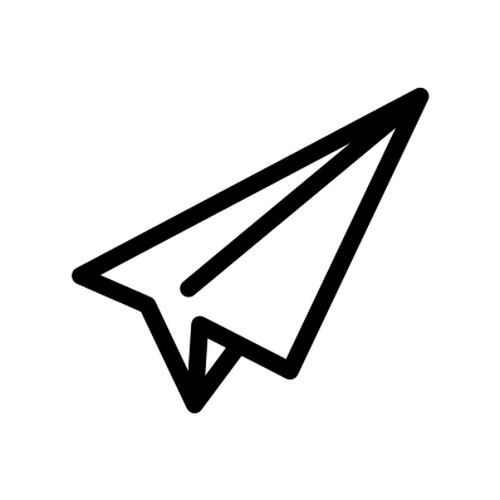 Modify itinerary and click Change Booking
Cabin Preference
Origin
Destination
Departure Date

Click “+” to add segment
Click “–” to delete segment
Tip: when deleting a segment, select all segments and delete selected segment
Unlike initial Flight Search, cabin class can only be selected for the entire itinerary at Reshop
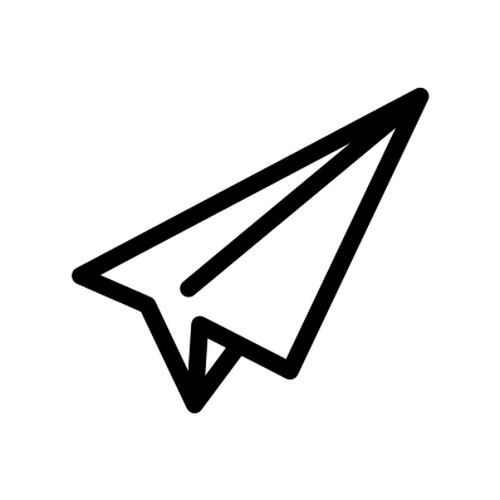 Click “Change Booking”
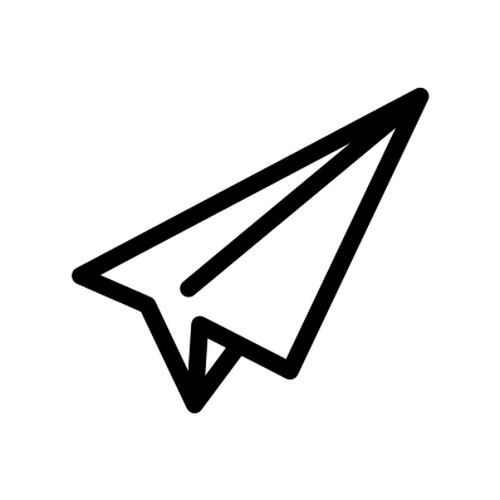 RESHOP UNTICKETED BOOKING – DEFERRED PAYMENT
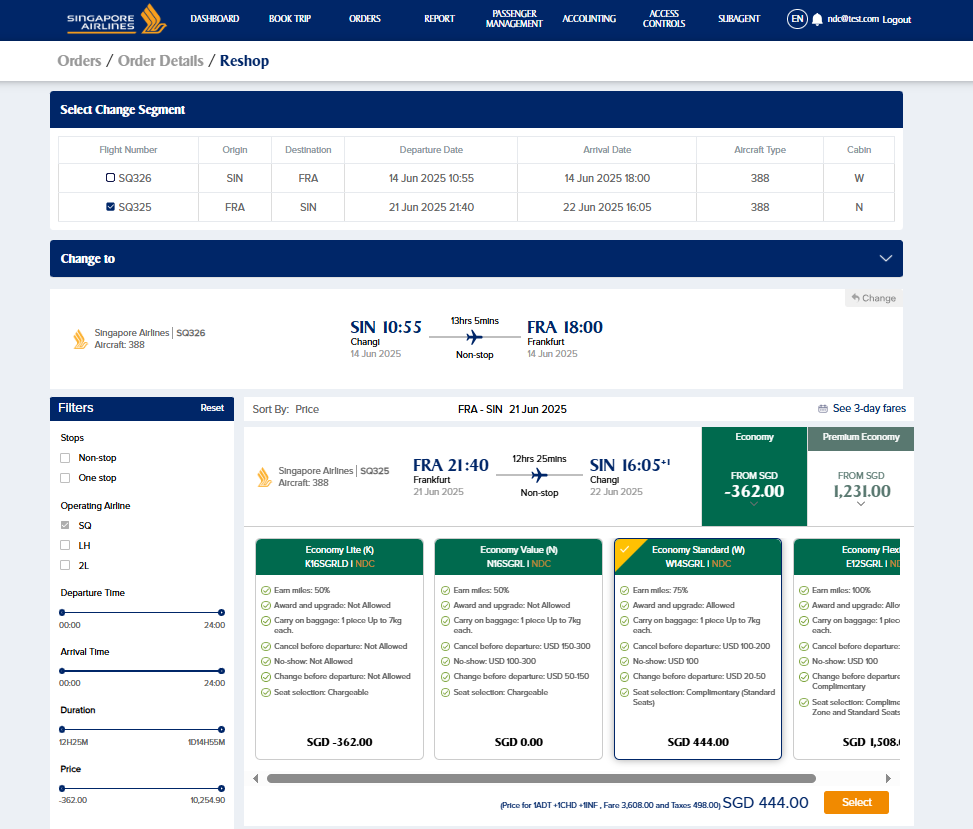 Select the new flight offer for the changed segment

Similar to initial flight search, for each fare family the lowest available RBD is displayed
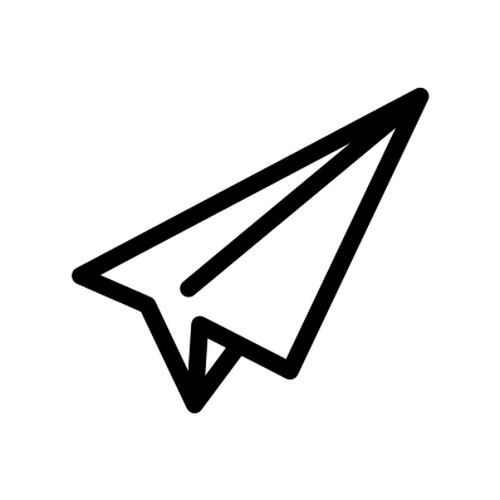 RESHOP UNTICKETED BOOKING – DEFERRED PAYMENT
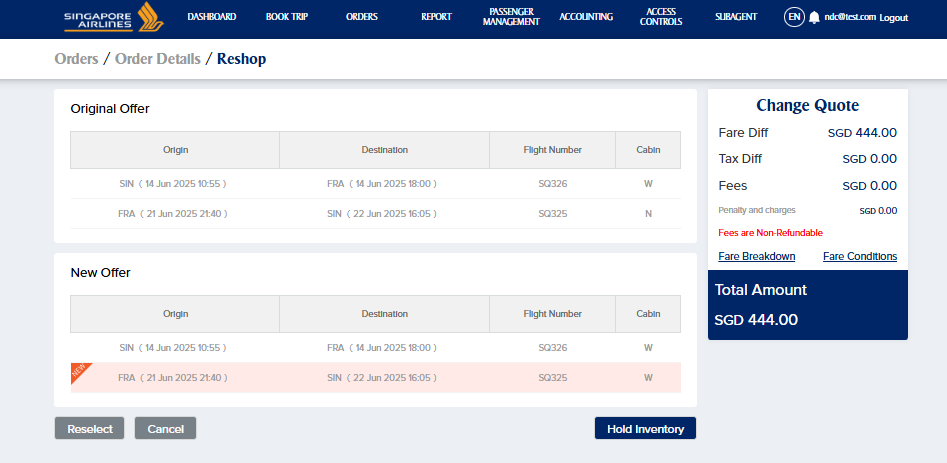 Review the new offer
Fare difference
Tax difference
Penalties

View fare conditions and fare breakdown
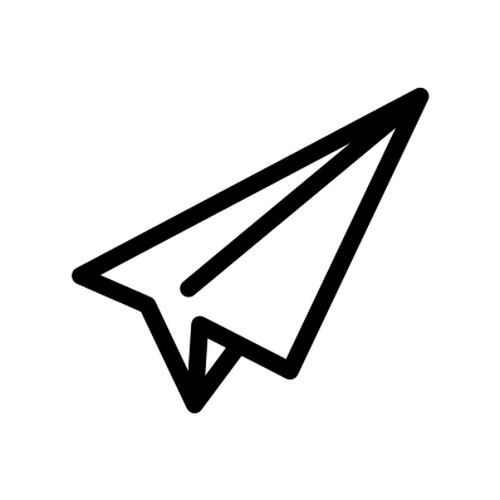 Click “Hold Inventory”
Payment is not required yet
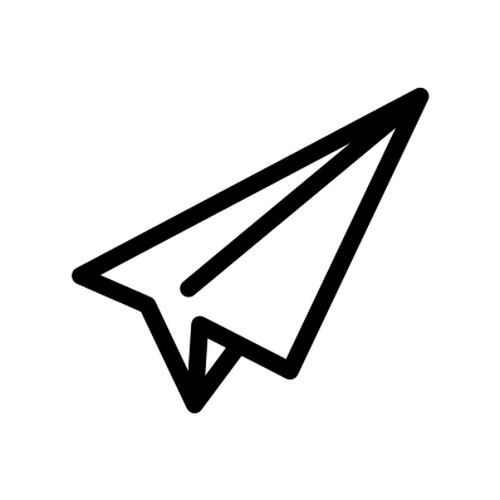 RESHOP UNTICKETED BOOKING – DEFERRED PAYMENT
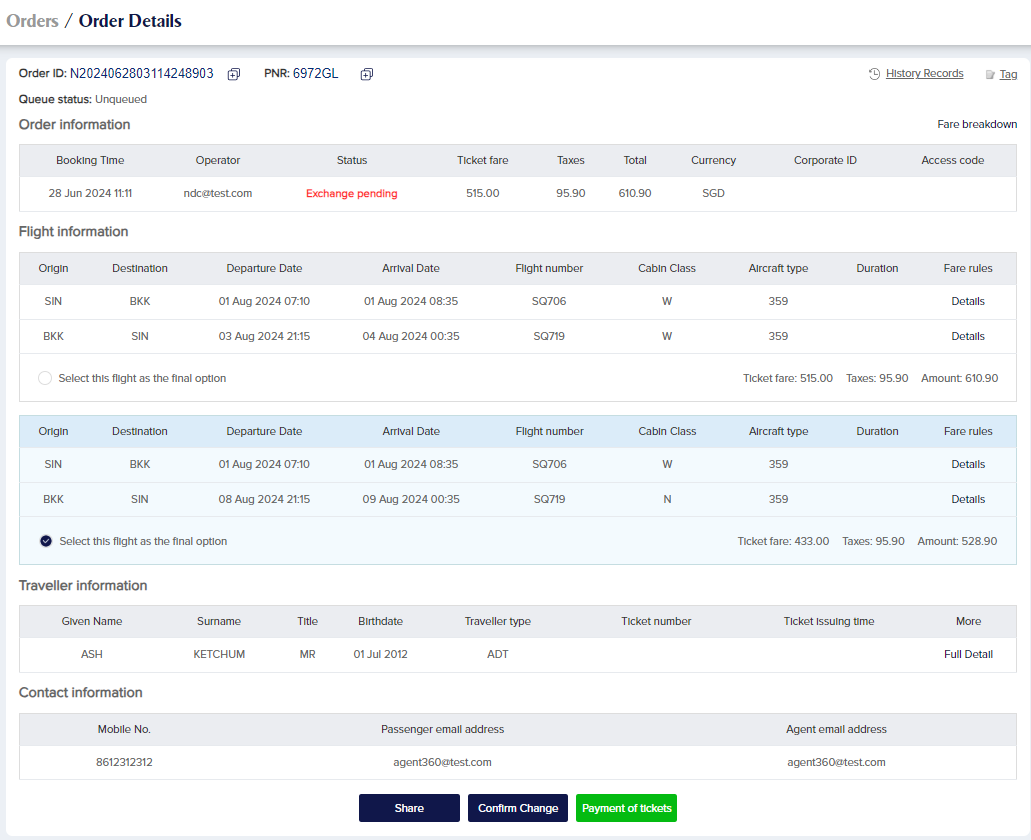 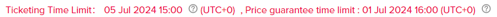 In Reshop with deferred payment, two inventories are held
Original itinerary
New reshopped itinerary
Agents can select the original or new itinerary as the final option and confirm change before payment

How long will the price be locked in?
Fare (TST) is valid for up to 4 days​ before it will auto-reprice.
Price guarantee time limit indicates the date the fare is valid before it will auto-reprice

When must payment be completed?
TTL will be re-assessed and the more restrictive TTL is displayed
Payment must be made before the TTL or both inventories are released
RESHOP UNTICKETED BOOKING
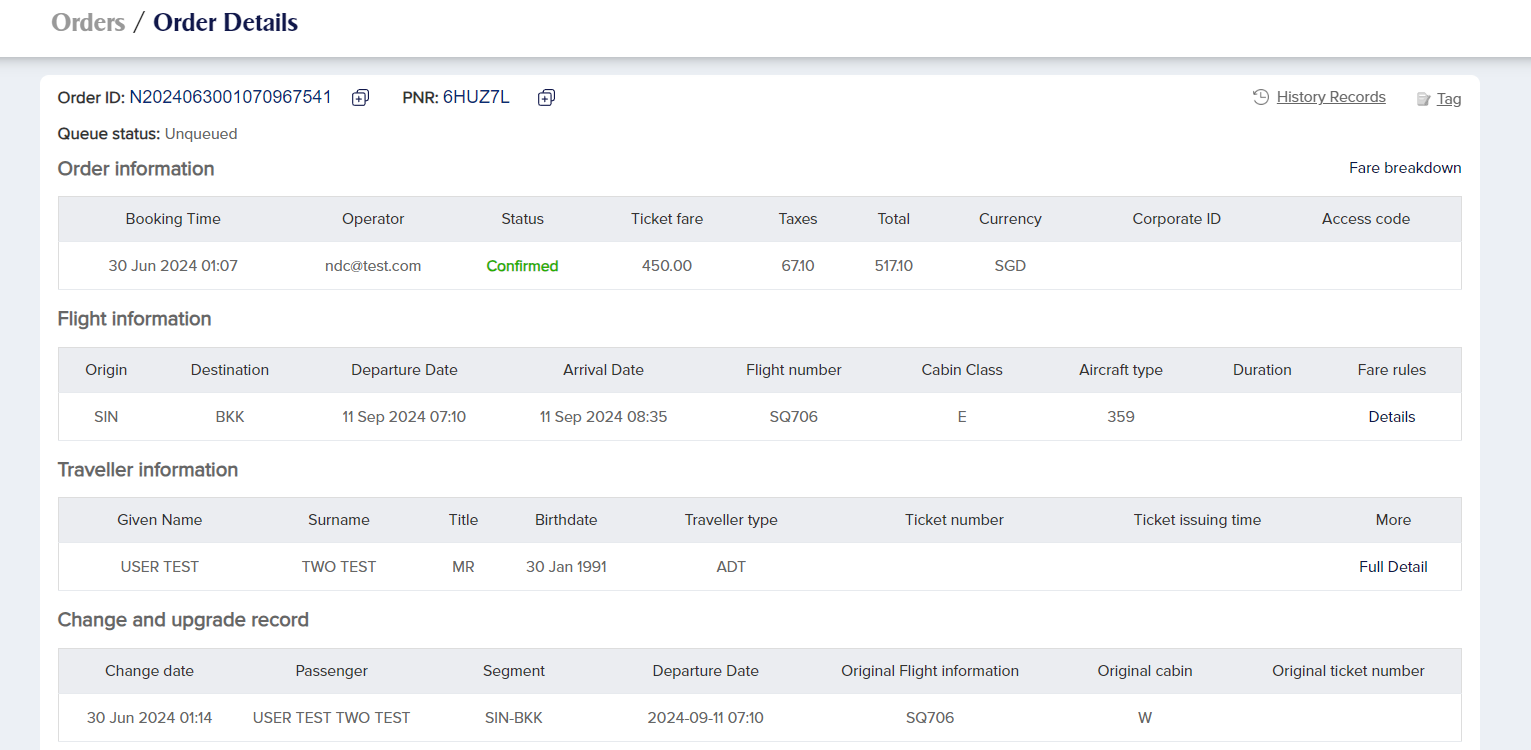 Once the unticketed booking has been issued, agents can see the latest eticket under Traveller Information on order details

Changes made are reflected under Change and upgrade record
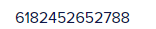 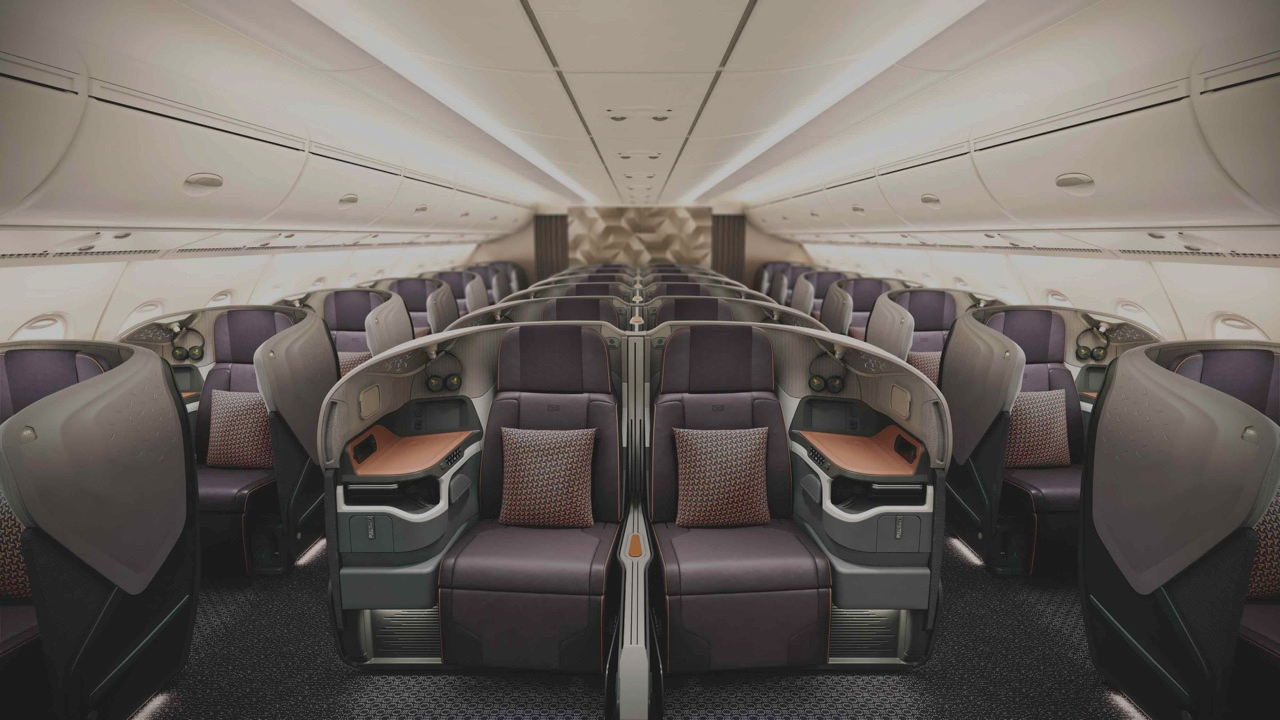 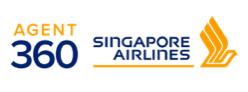 BOOKING PORTAL
Cancel Unticketed Booking
28/5/2025
118
CANCEL UNTICKETED BOOKING
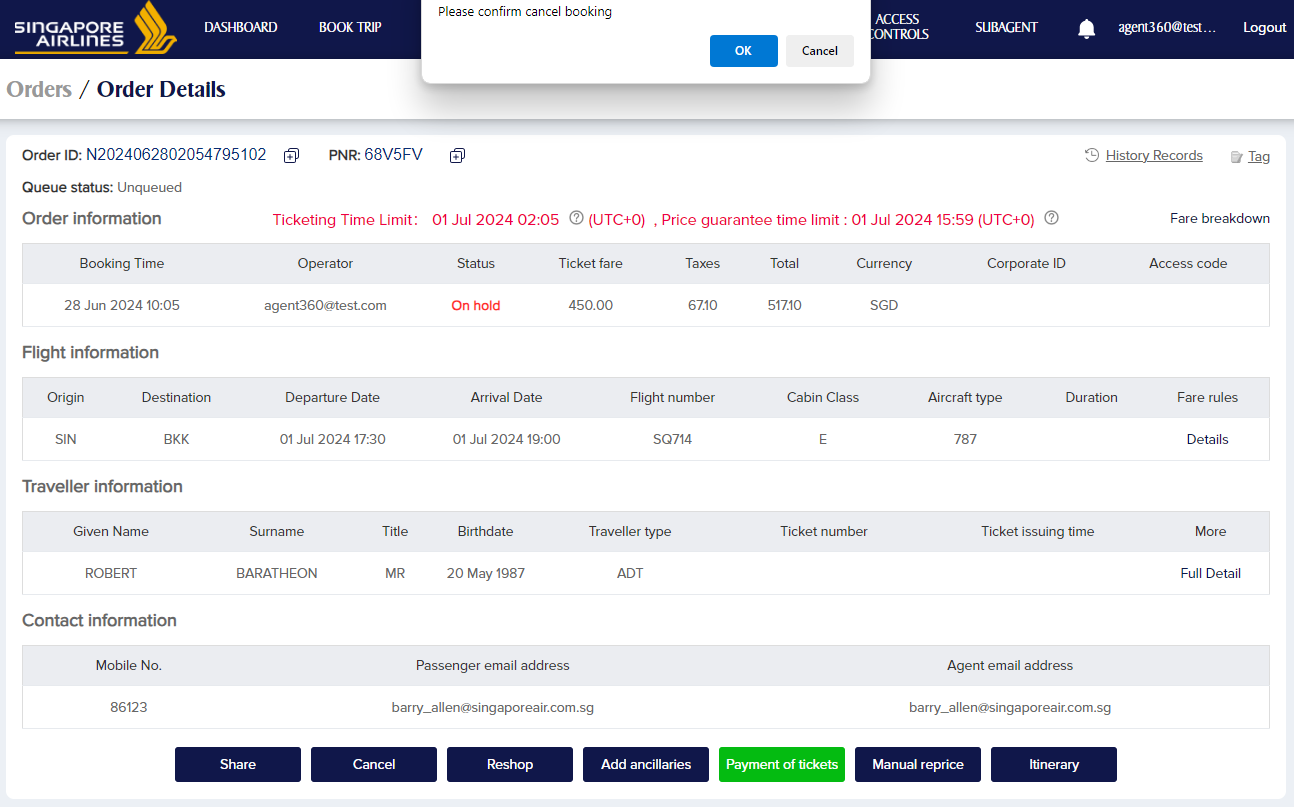 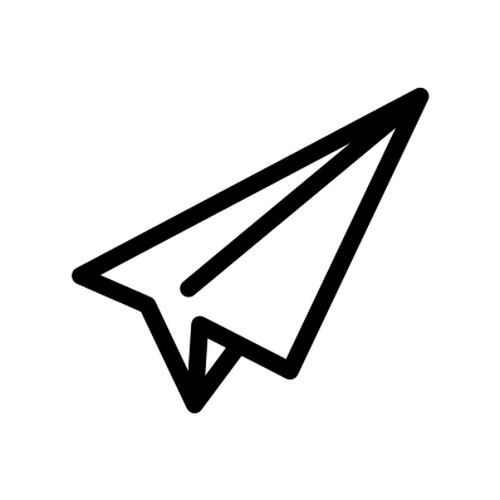 Click “Cancel” and confirm
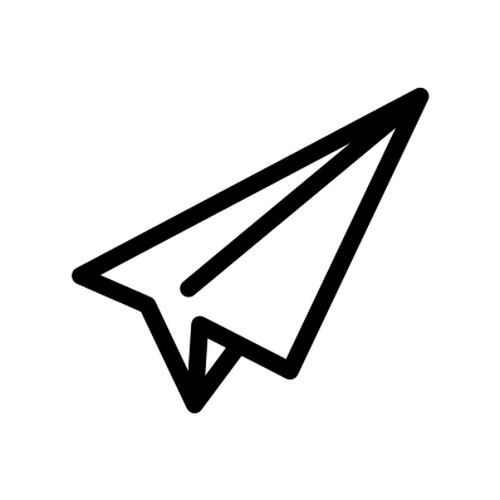 CANCEL UNTICKETED BOOKING
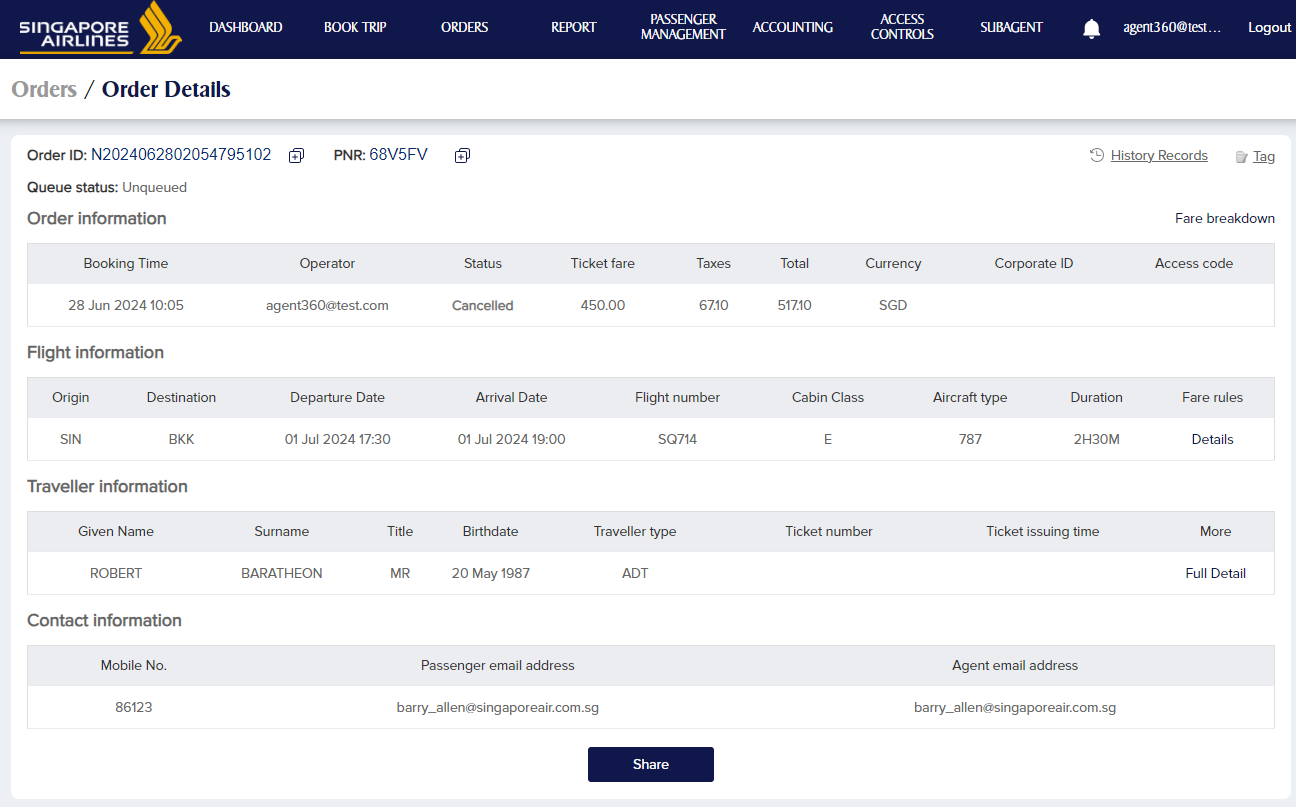 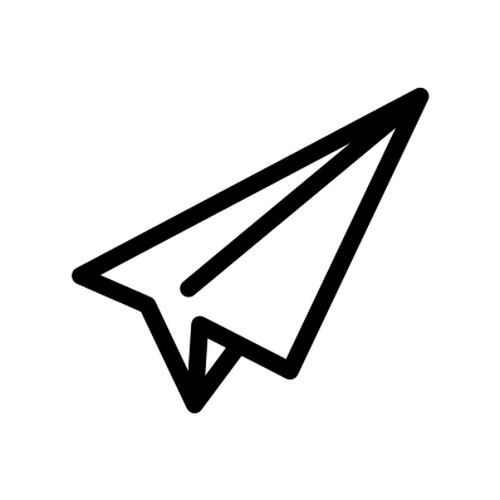 Status will be updated as “Cancelled”

Order details will still display but booking is no longer serviceable
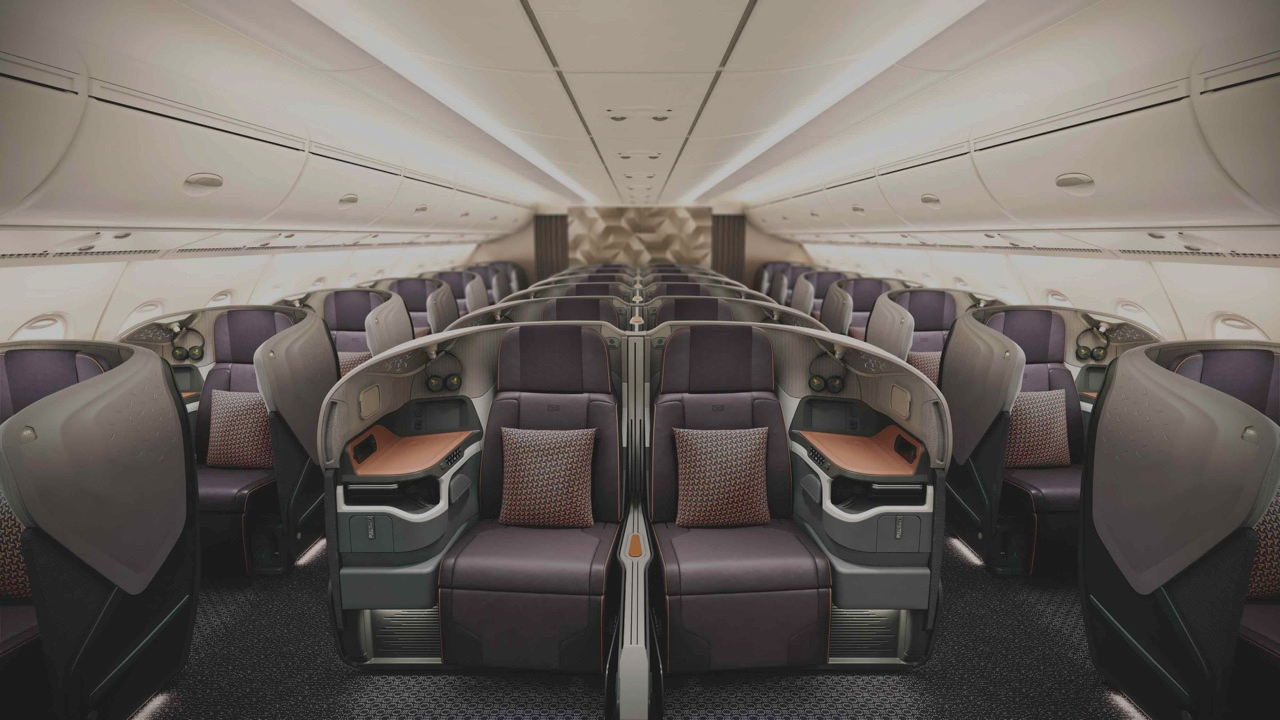 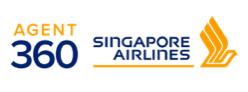 BOOKING PORTAL
Issuing Tickets
28/5/2025
121
ISSUING TICKETS
There are 2 options to issue tickets:
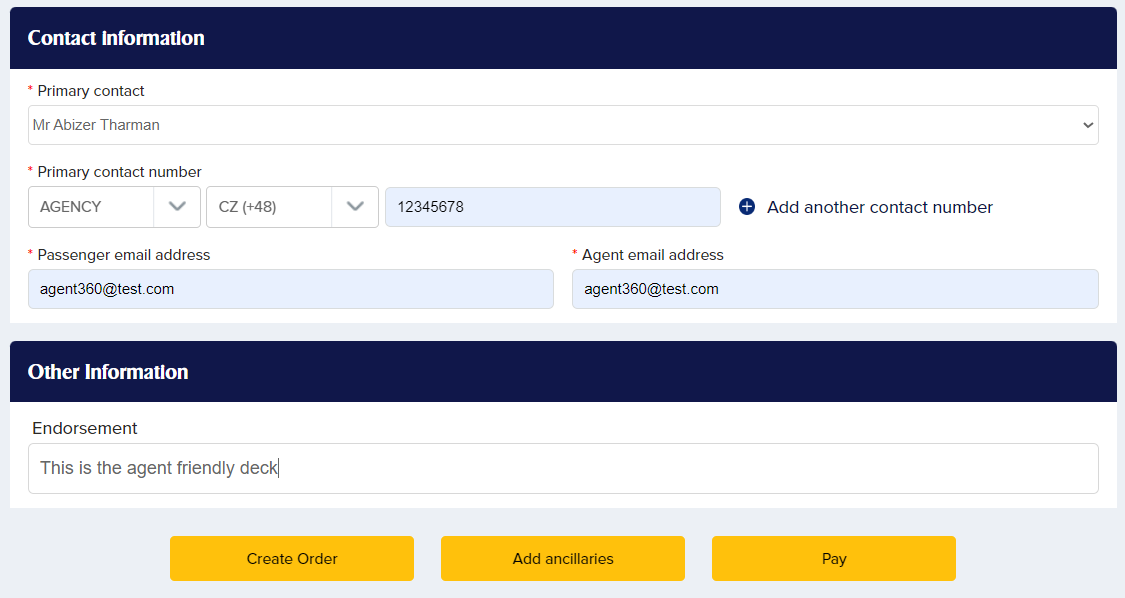 Create order and pay later
Create order and pay instantly
2
1
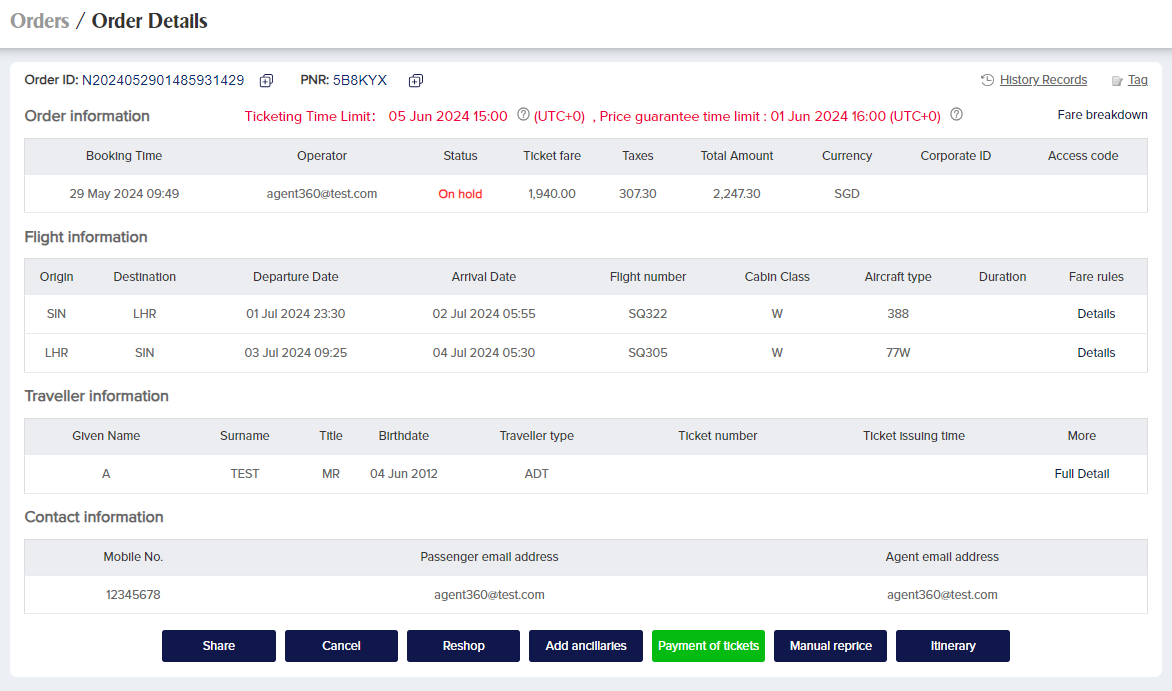 After creating order, status of order is On hold
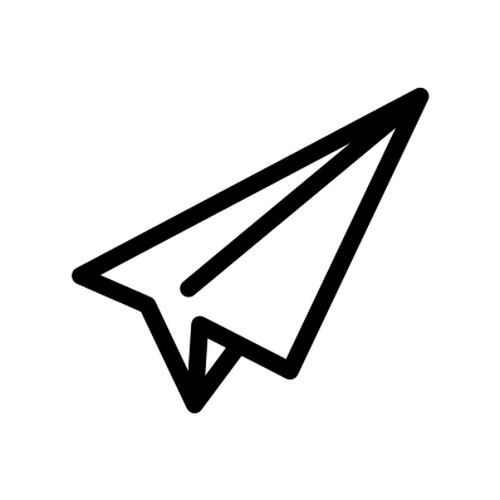 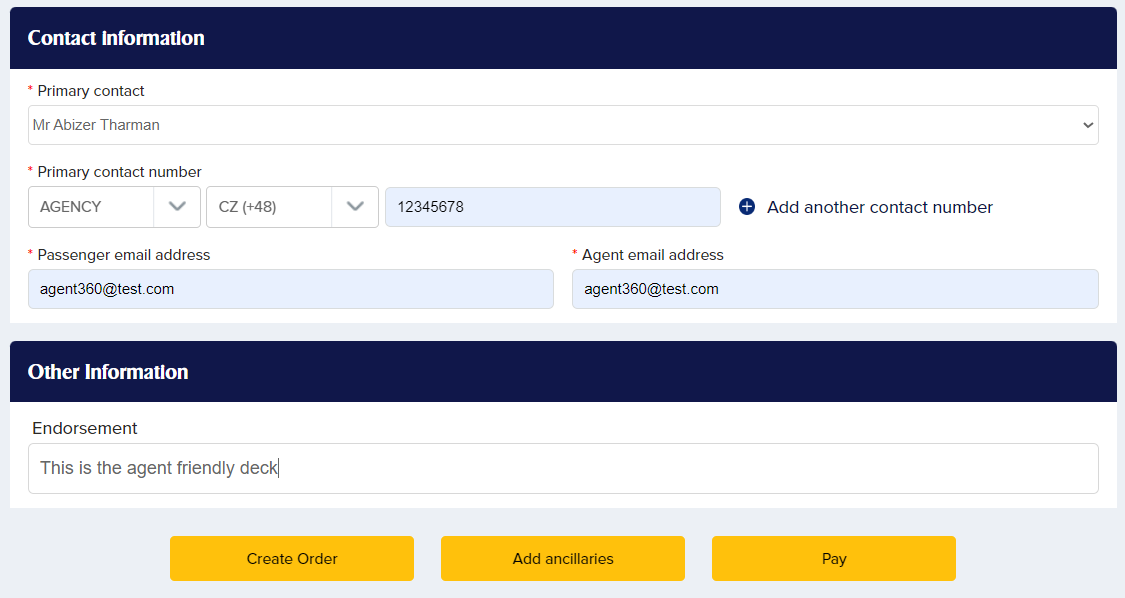 After entering pax details, issue ticket instantly. PNR and eticket(s) are generated
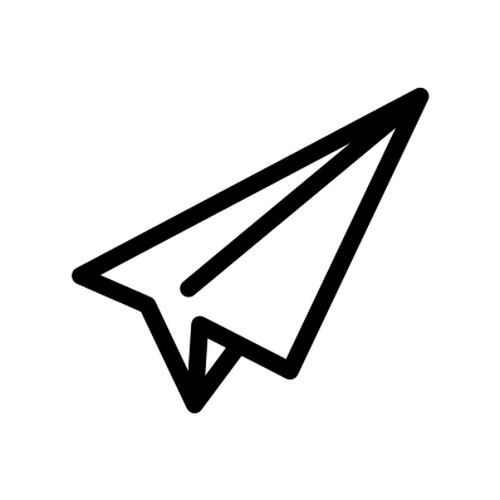 Issue tickets within the ticketing time limit
ISSUING TICKETS 
– FORM OF PAYMENTS*
* Form of payments enabled differ across countries
Different FOPs can be used for different transactions
e.g. Issue with BSP Cash and reissue with BSP Card
3
IATA EasyPay
1
2
BSP/ARC Cash
BSP/ARC Card (including UATP)
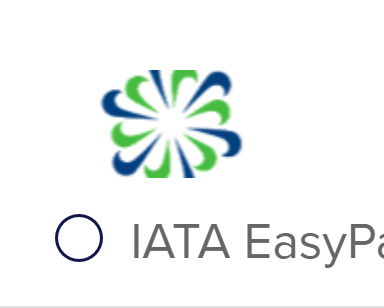 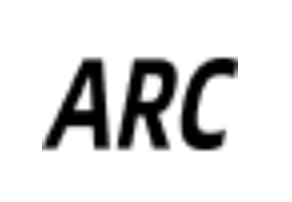 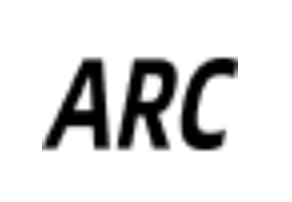 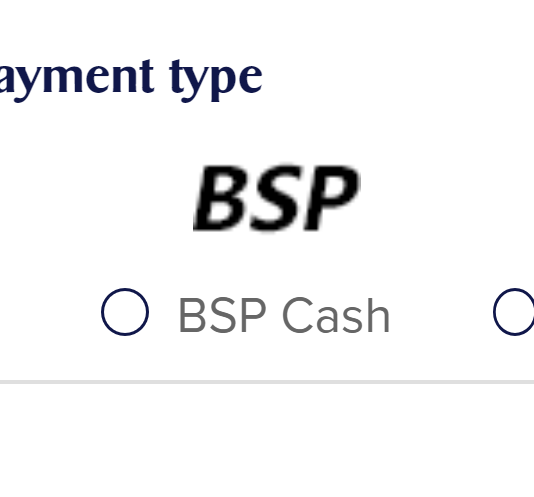 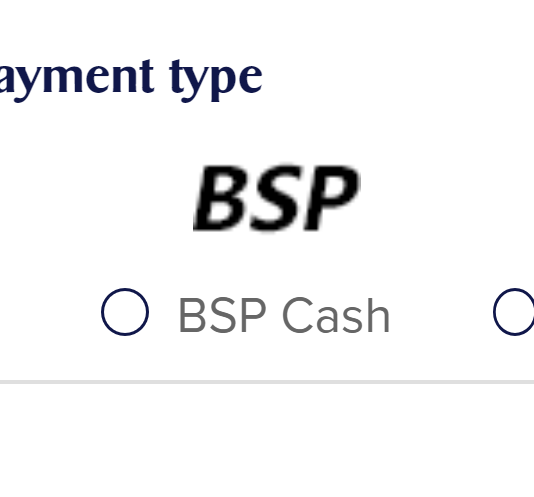 IATA Agents
4
5
Direct Credit Card
Direct Cash
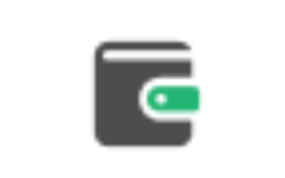 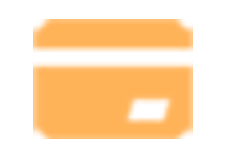 TIDS Agents
ISSUING TICKETS – FORM OF PAYMENTS (BSP / ARC CASH)
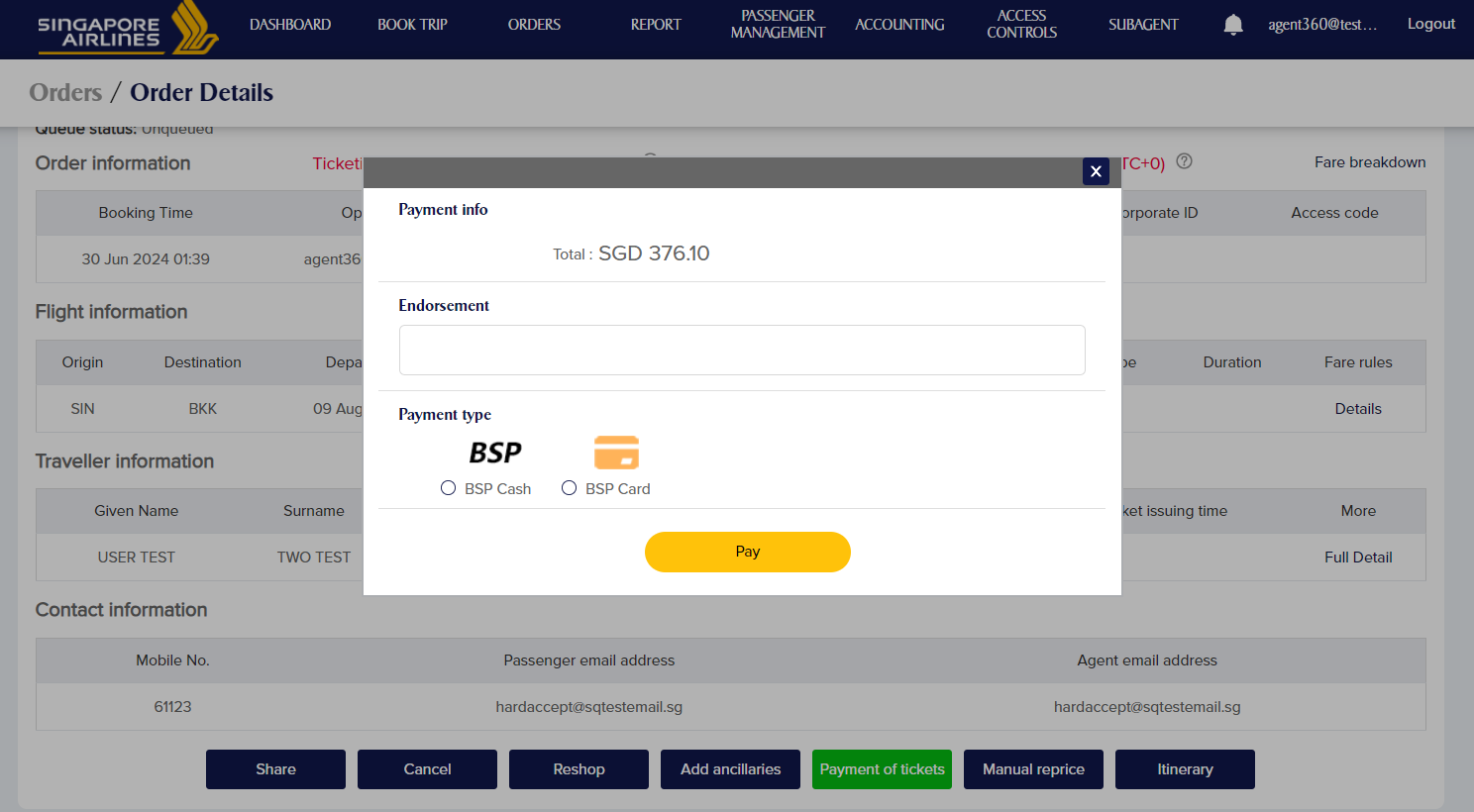 Select BSP / ARC Cash and Pay
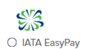 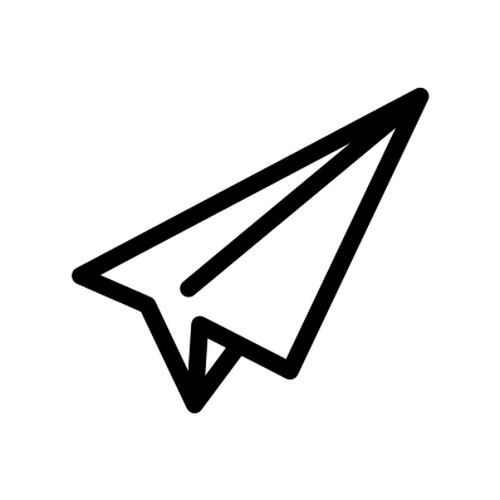 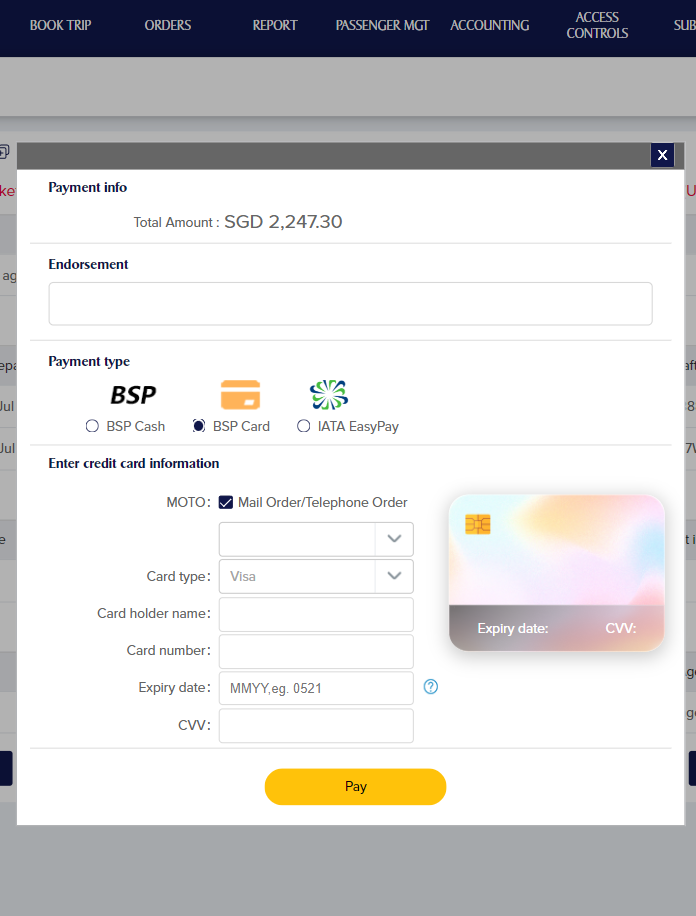 ISSUING TICKETS – FORM OF PAYMENTS (BSP / ARC CARD)
BSP/ARC Card
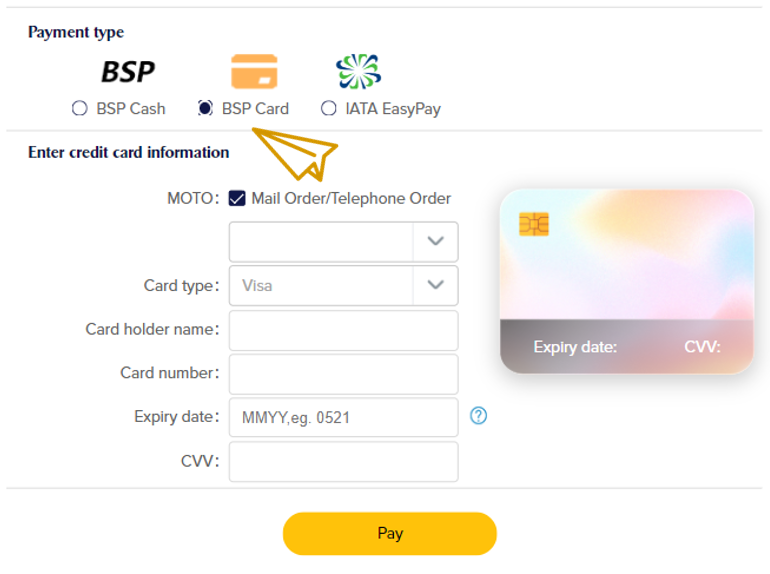 Agents are prompted to key in relevant card information. CVV is optional.

Supported card types:
Amex
Diners
Masters
Visa
UATP

Multiple card types can be used for various transactions
e.g. Issue ticket with Visa and reshop booking with Amex
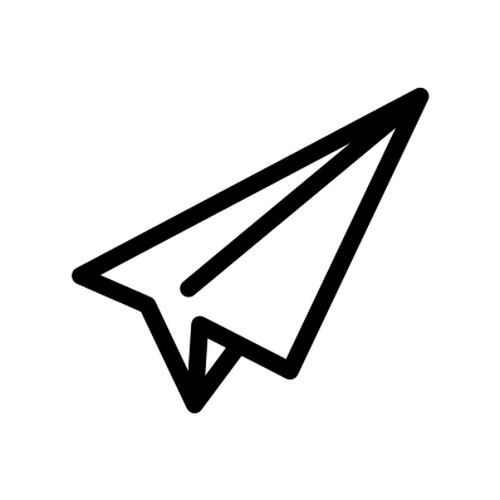 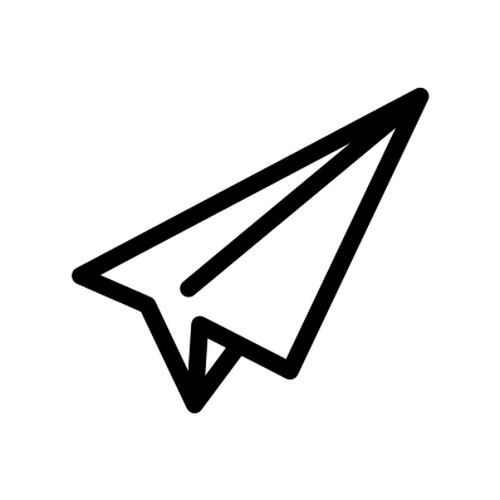 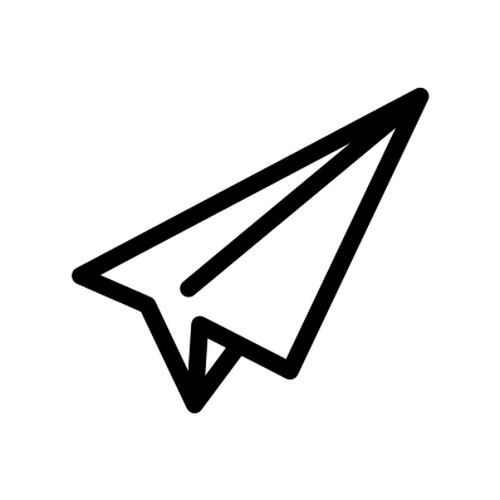 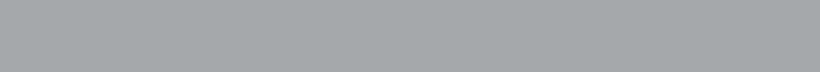 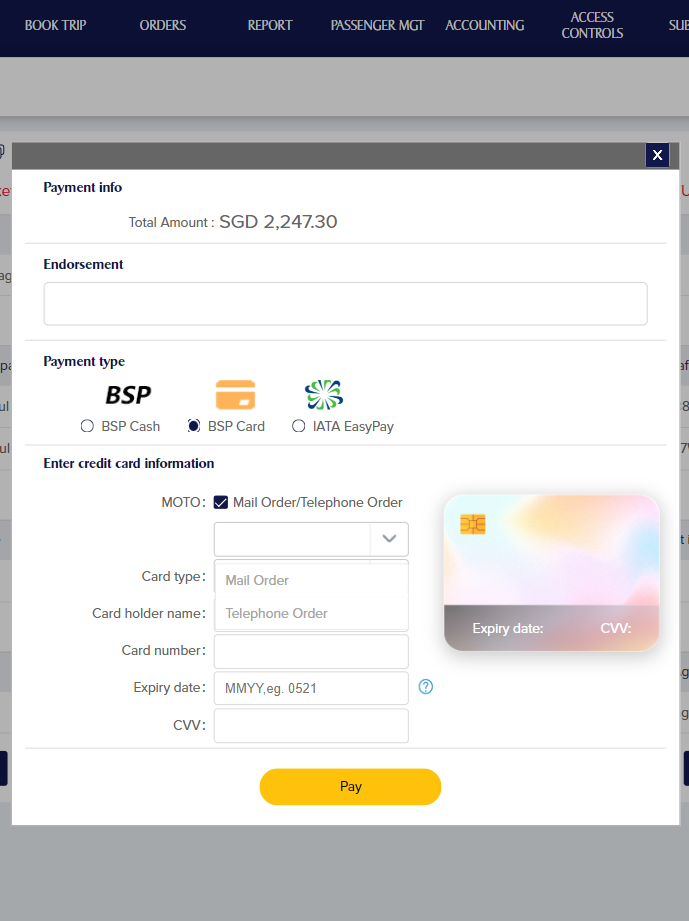 ISSUING TICKETS – FORM OF PAYMENTS (BSP / ARC CASH)
BSP/ARC Card
What is Mail Order / Telephone Order (MOTO)?
Only applicable for BSP / ARC Card transactions (NA for Direct CC)
MOTO should be used in a card-not-present scenario (i.e. pax not physically present to provide card details and complete 3DS2 authentication​)
When MOTO is checked, transaction is not subjected to 3DS2 authentication
Agents are liable for any chargebacks if 3DS2 authentication is not triggered
Highly recommended for agents to uncheck MOTO and proceed with 3DS2 whenever pax is physically present to provide card and OTP details
MOTO Type
Mail Order: Pax provides payment details by mail​
Telephone Order: Pax provides payment details by telephone
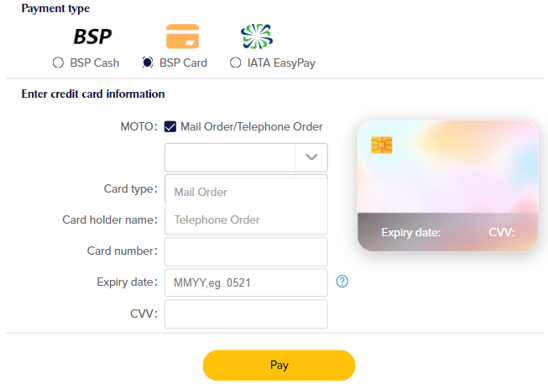 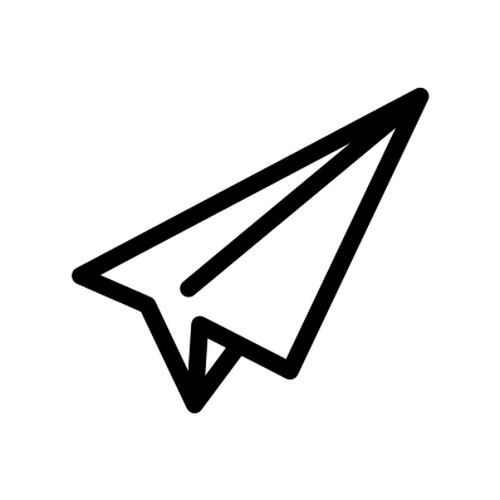 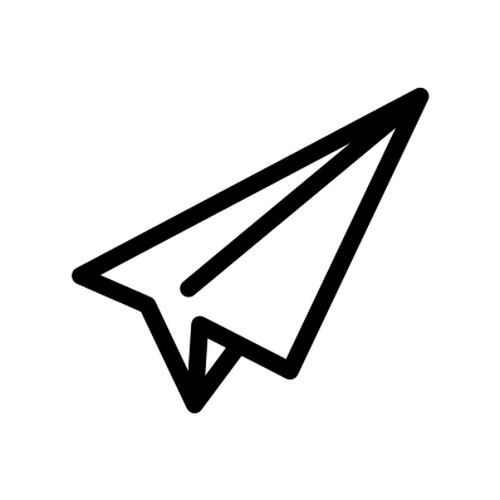 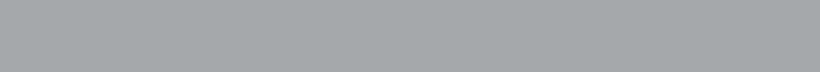 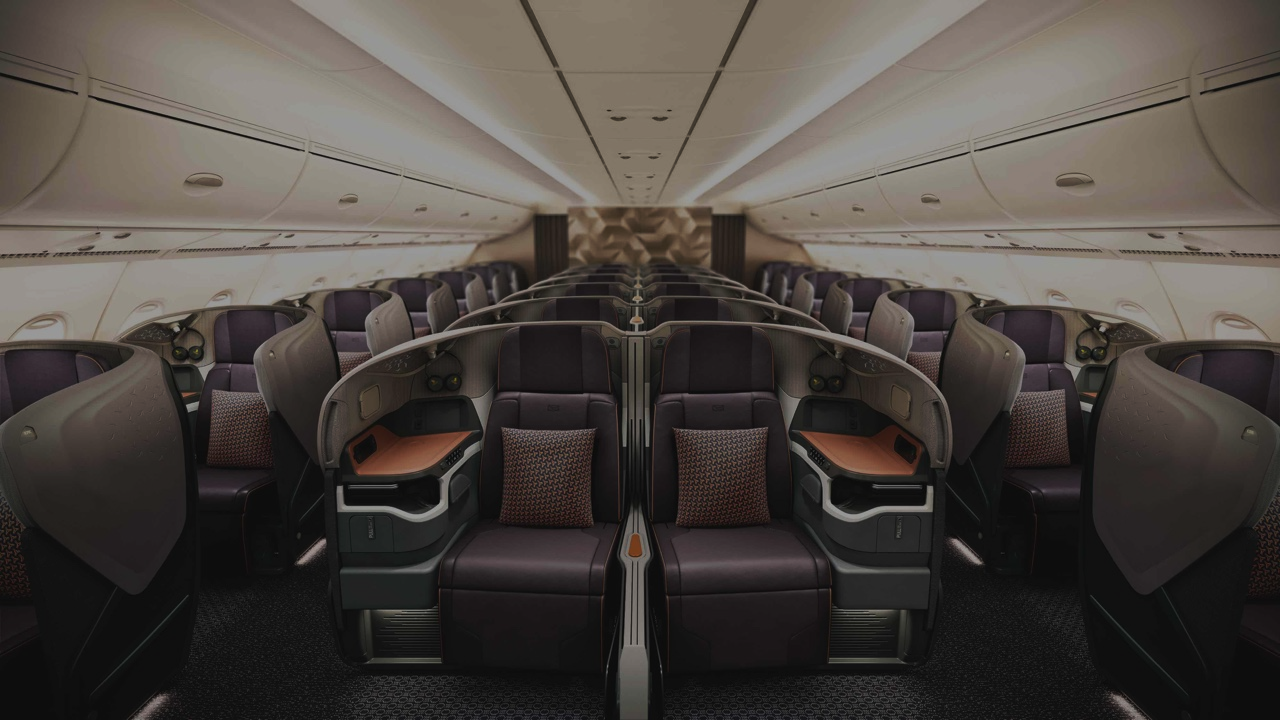 ISSUING TICKETS – FORM OF PAYMENTS (BSP / ARC CASH)
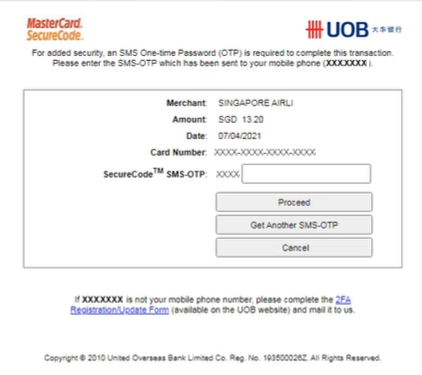 In line with regulatory requirements and to ensure a more secure payment process for customers, sellers and the airline, SQ mandates 3DS2 authentication for all BSP / ARC Card, IATA EasyPay, and Direct Credit Card transactions

Benefits of 3DS2
Certain flows are frictionless - agents may successfully pass 3DS2 without having to enter OTP
If 3DS2 session is closed prematurely (e.g. agent closes 3DS2 OTP tab) agent can still retry payment
ISSUING TICKETS – FORM OF PAYMENTS (IATA EASYPAY)
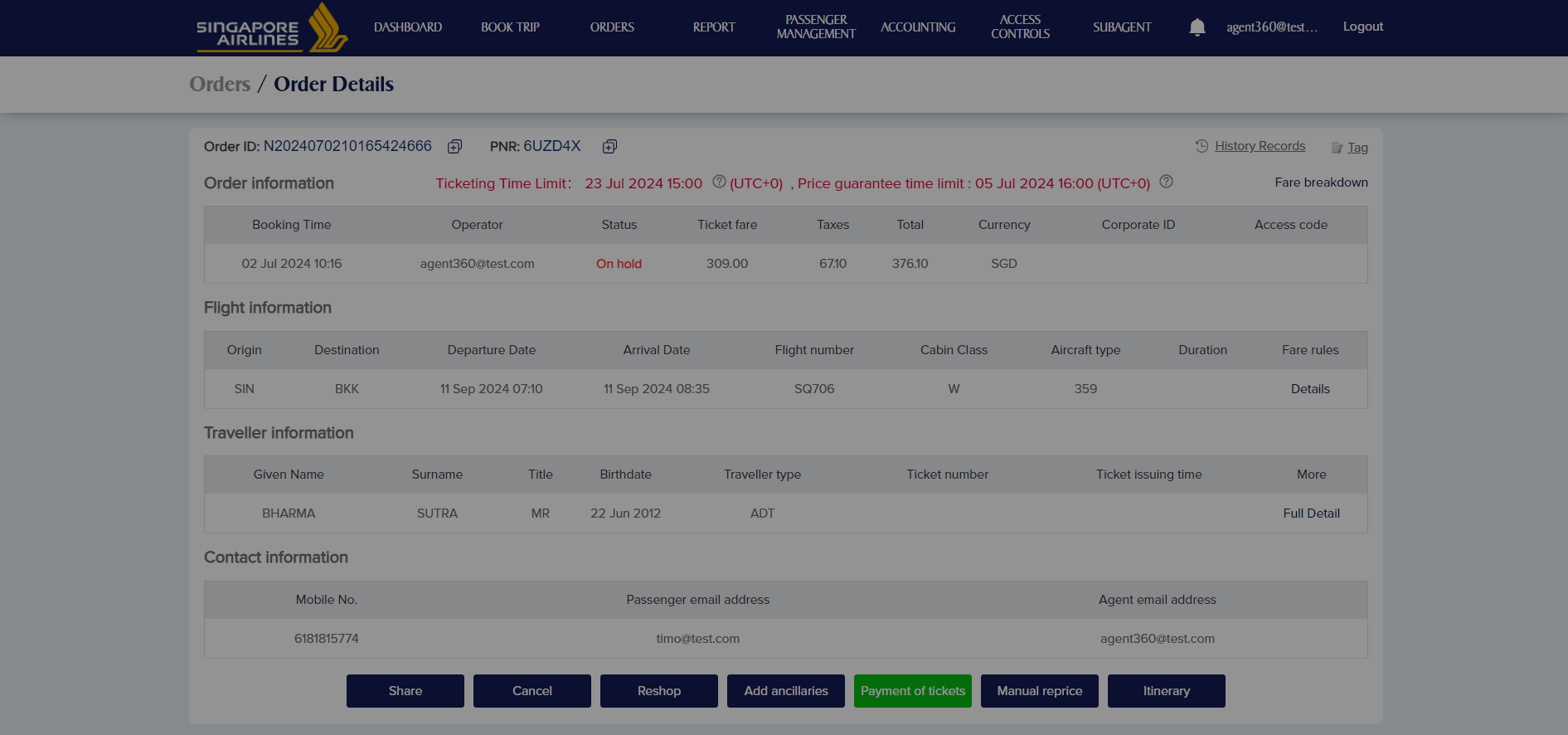 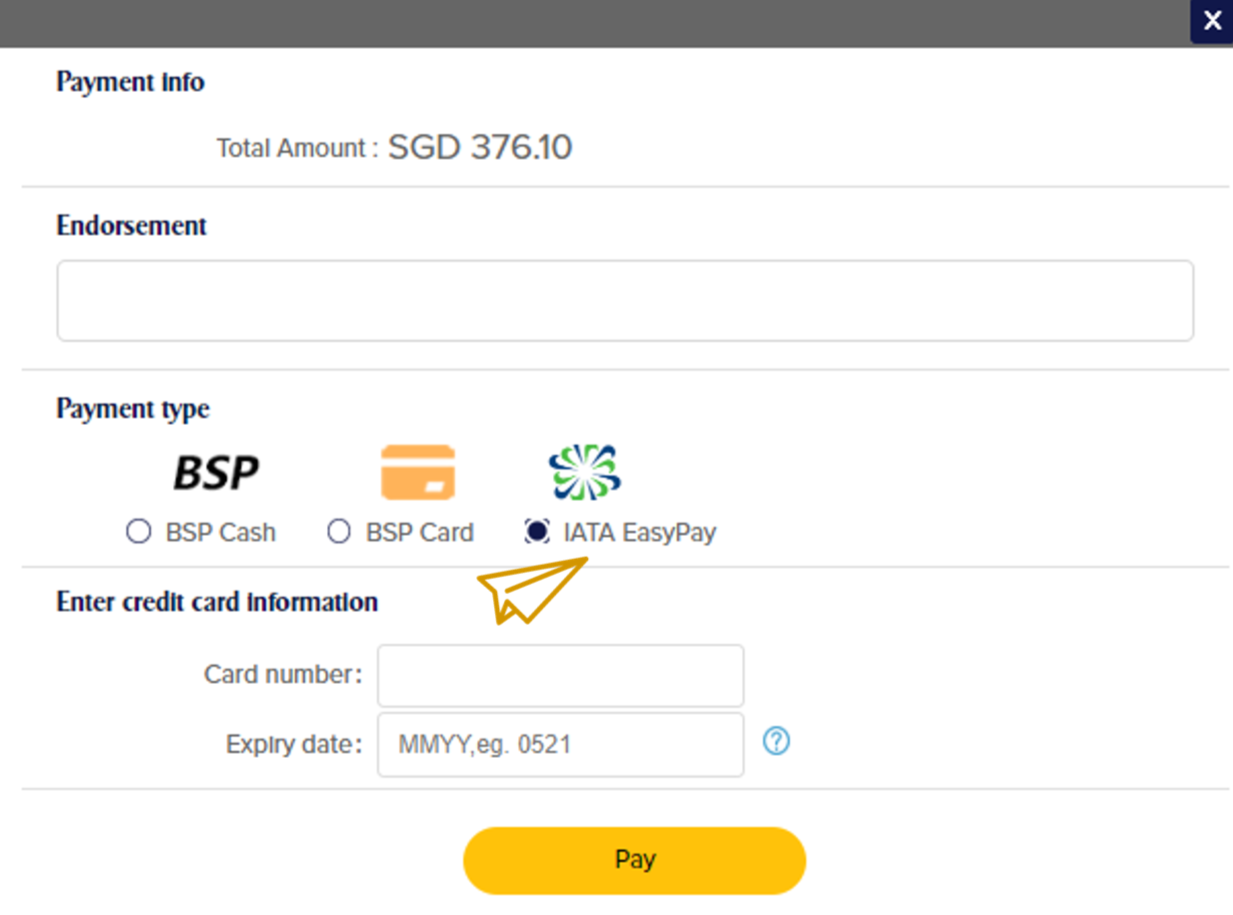 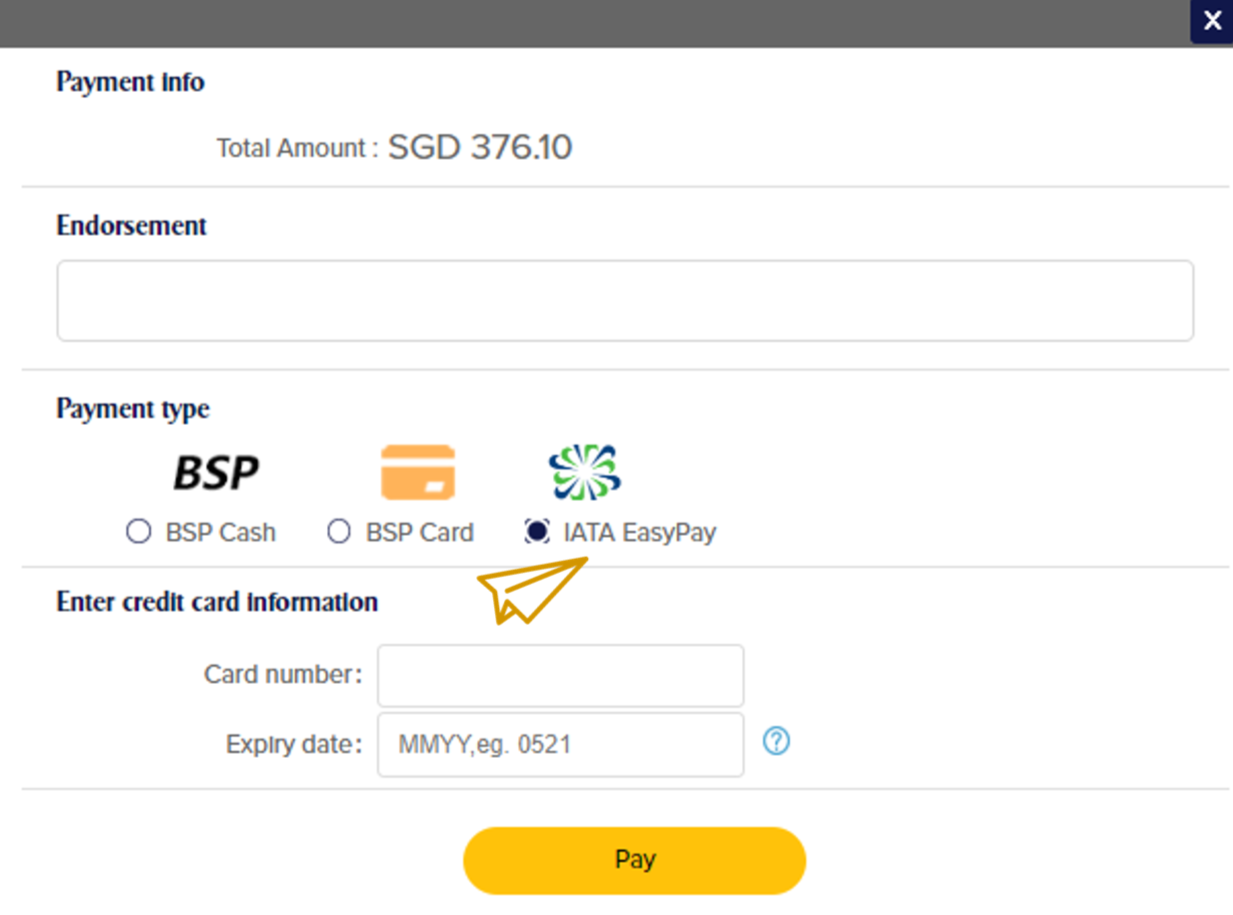 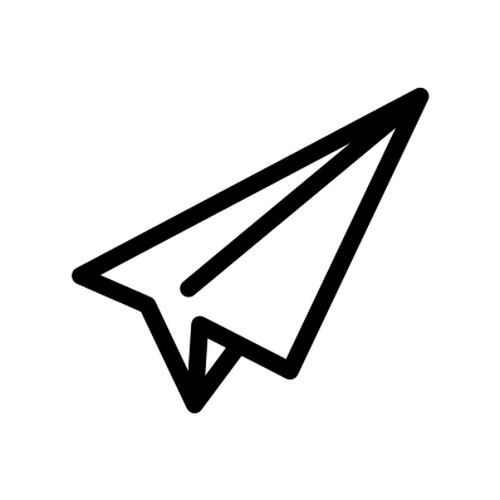 Enter IATA EasyPay card details and Pay
ISSUING TICKETS – FORM OF PAYMENTS (DIRECT CREDIT CARD)
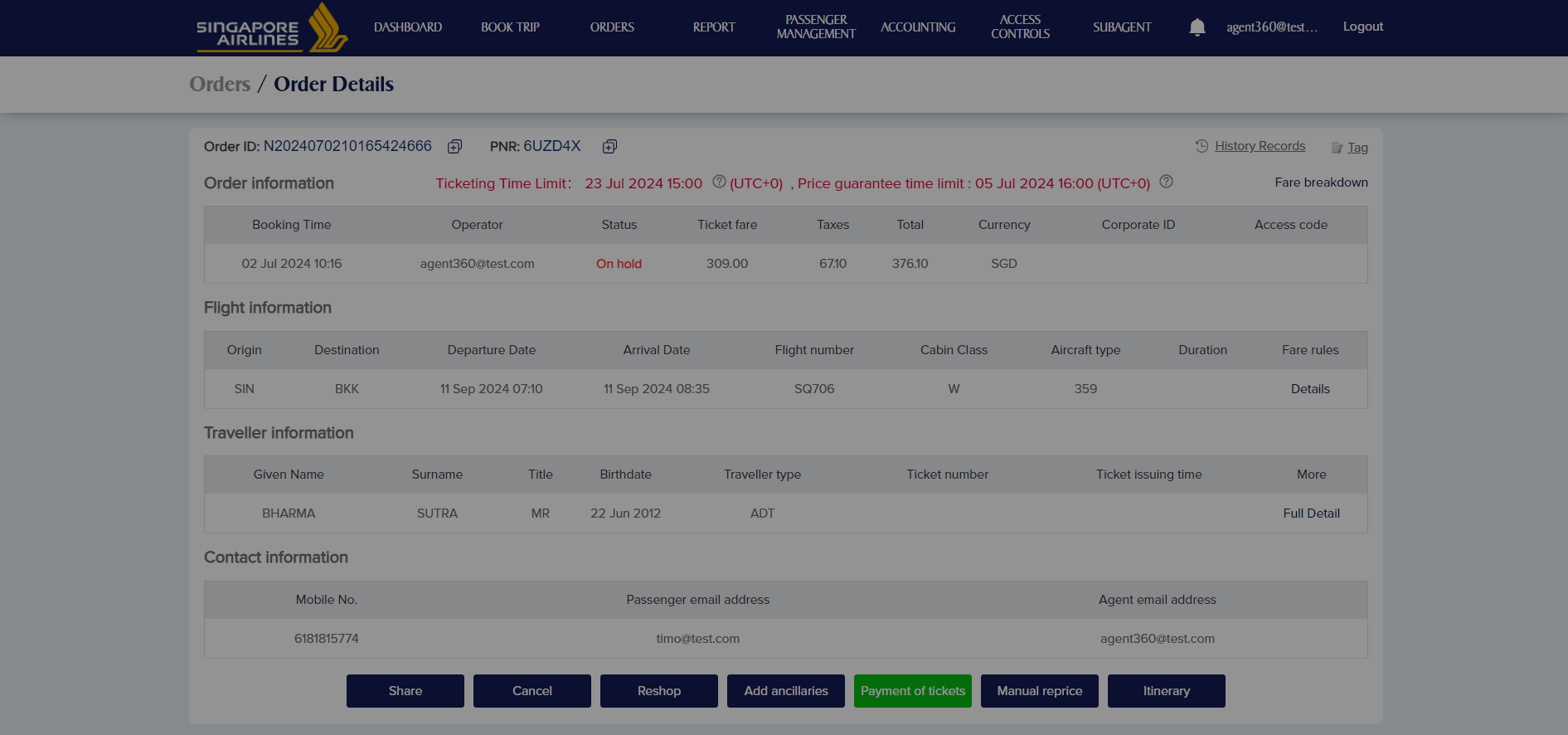 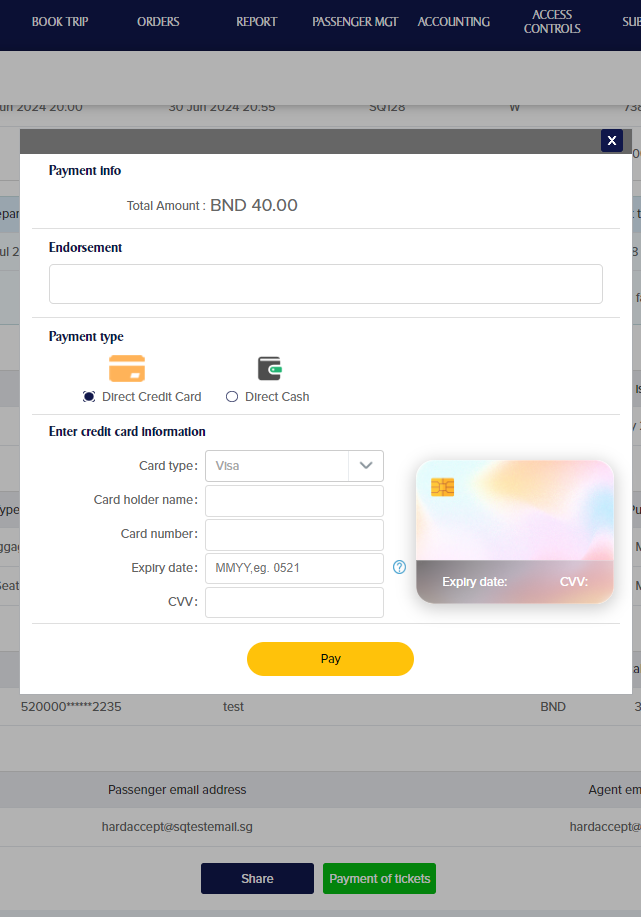 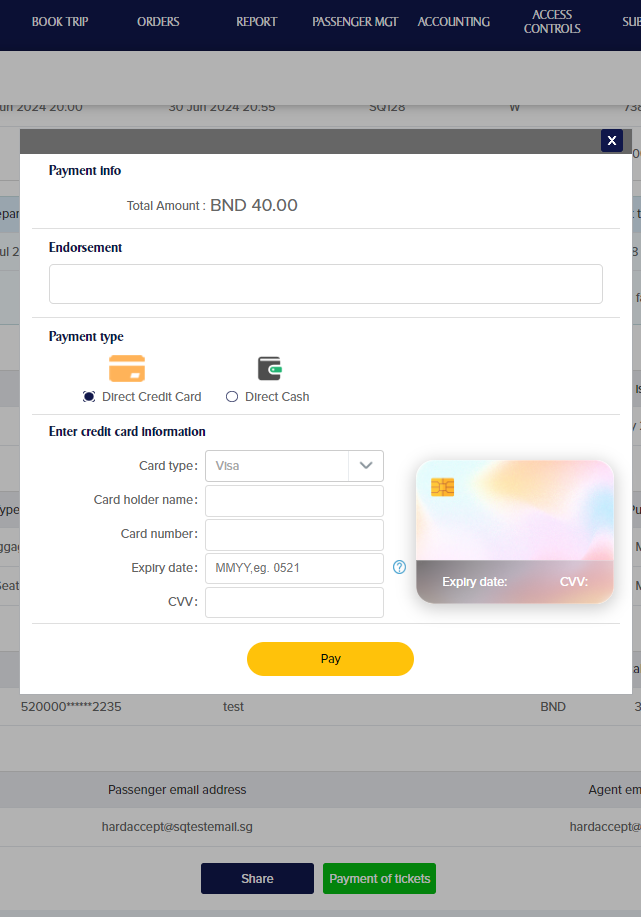 Direct Credit Card (DCC) only appears for TIDS agents
MOTO does not apply for DCC transactions
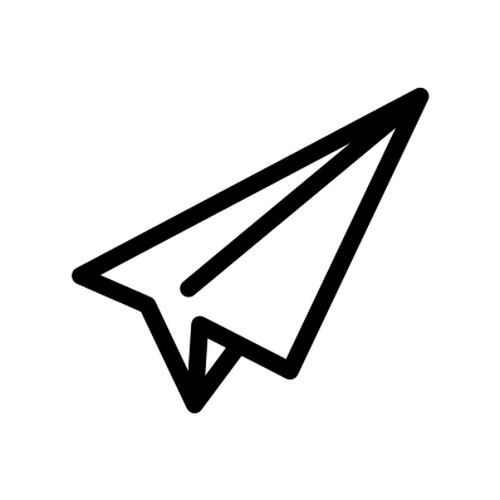 DIRECT CASH
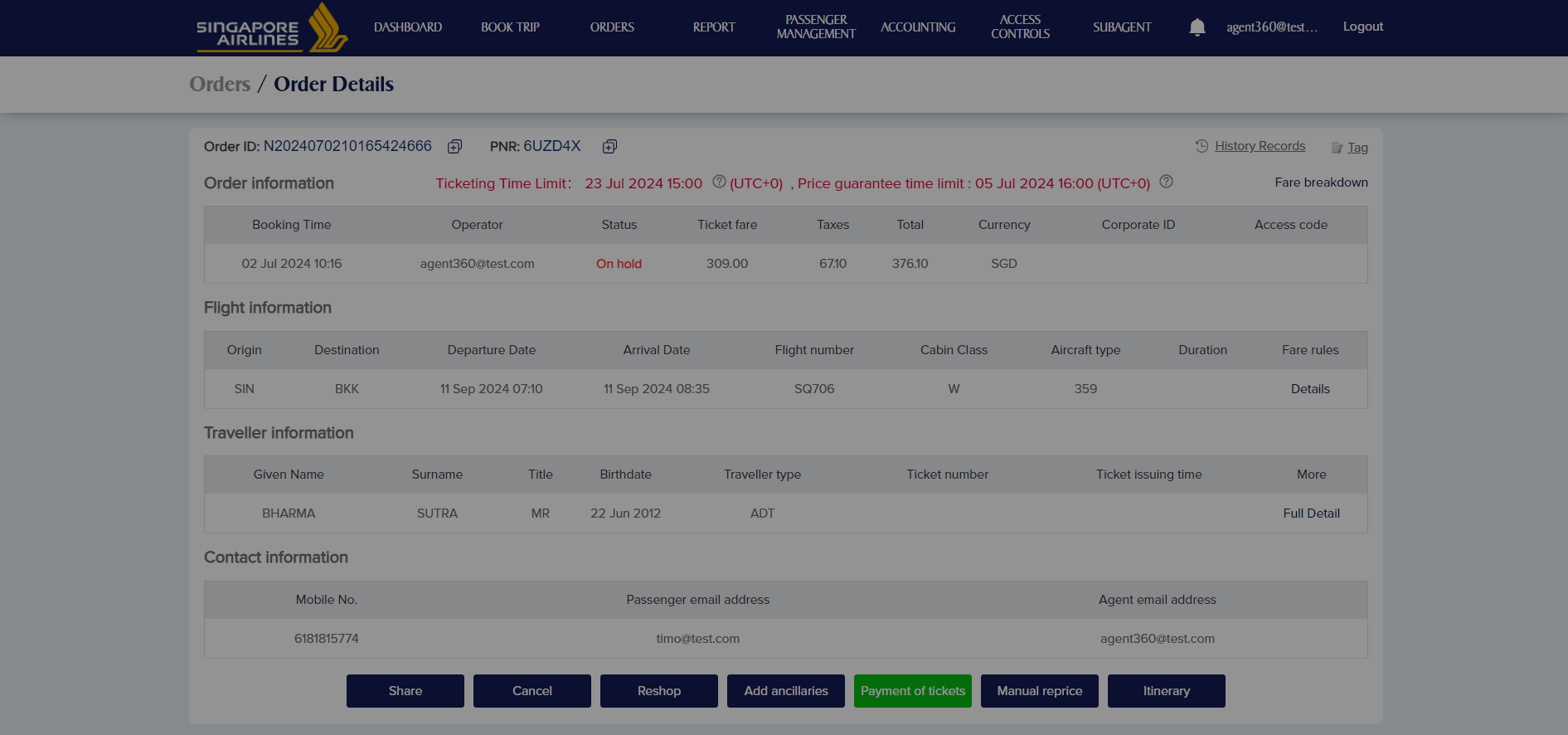 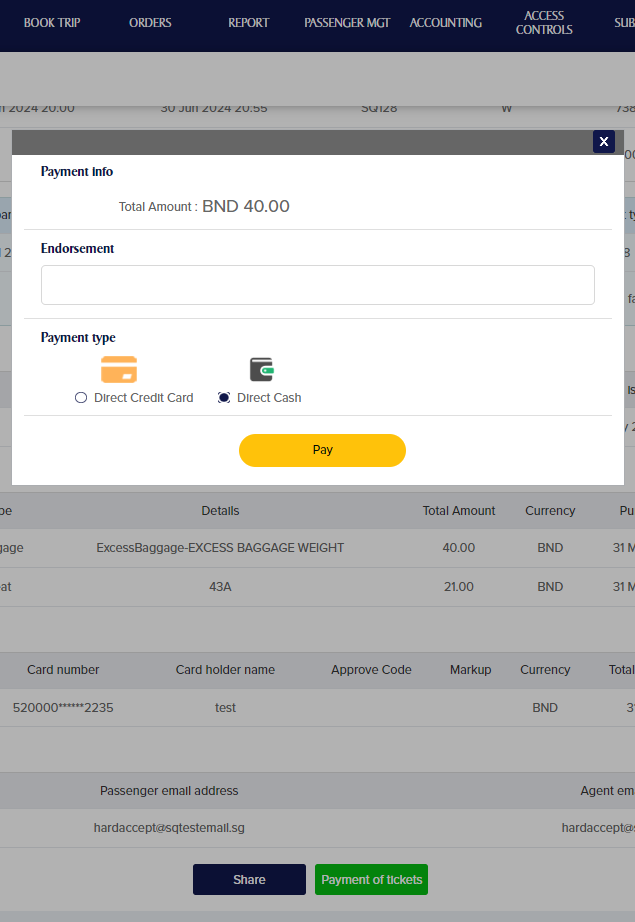 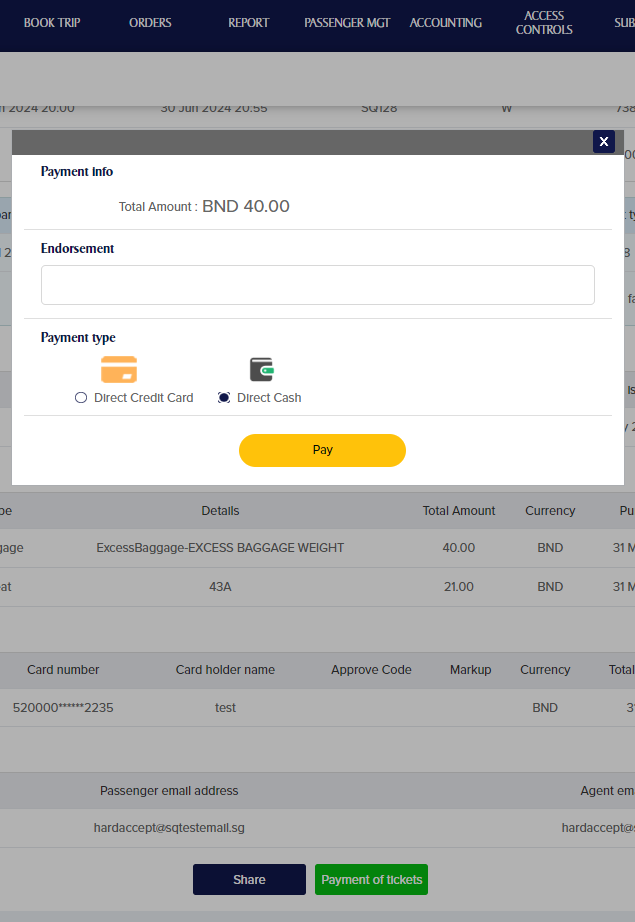 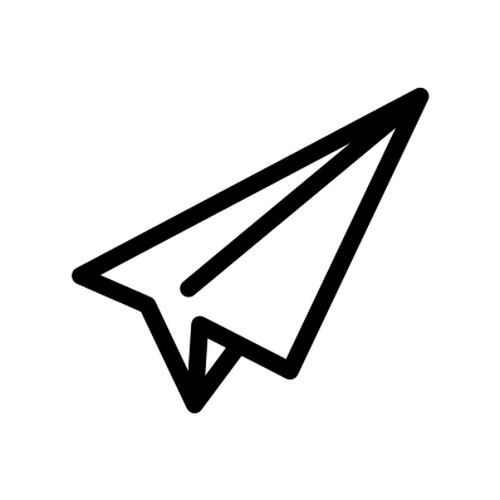 Direct Cash only appears for TIDS agents in selected markets
PAYMENT HISTORY
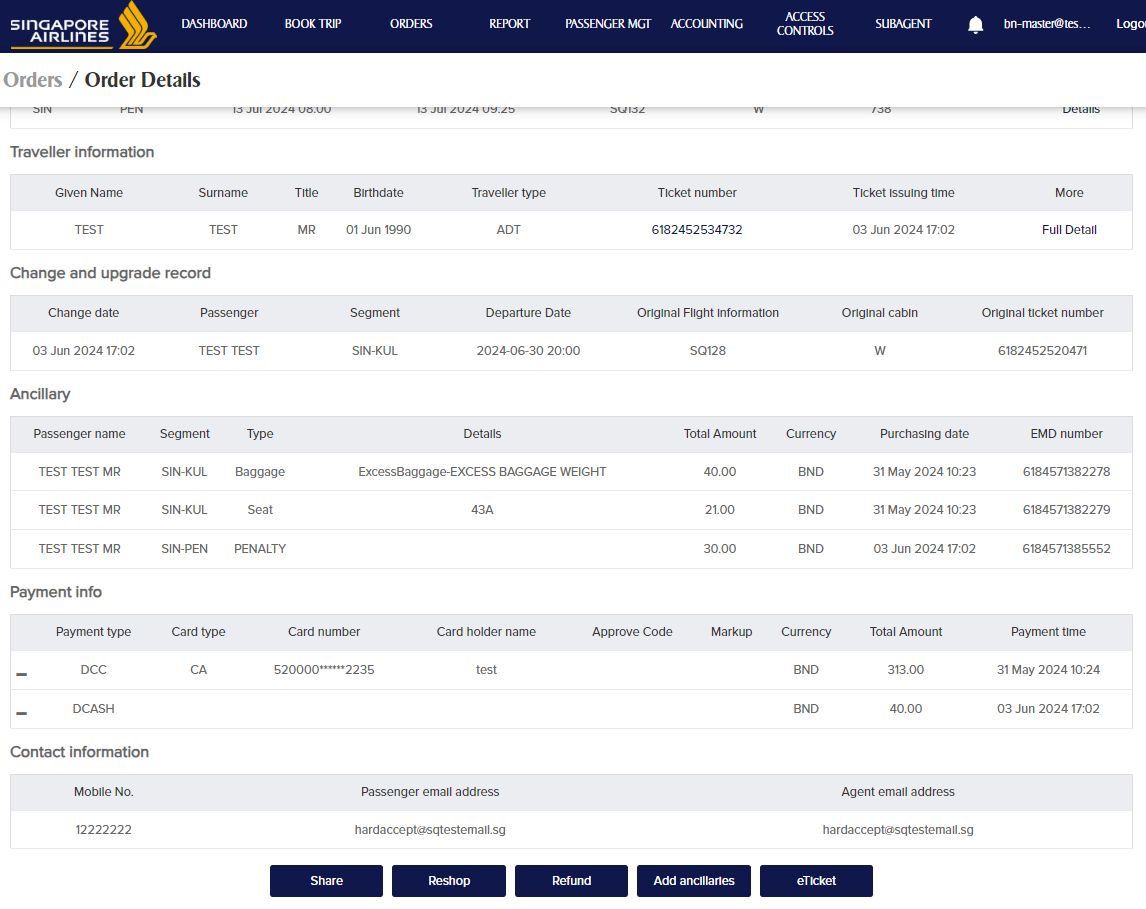 Agents can view payment information and payment type under Payment Info
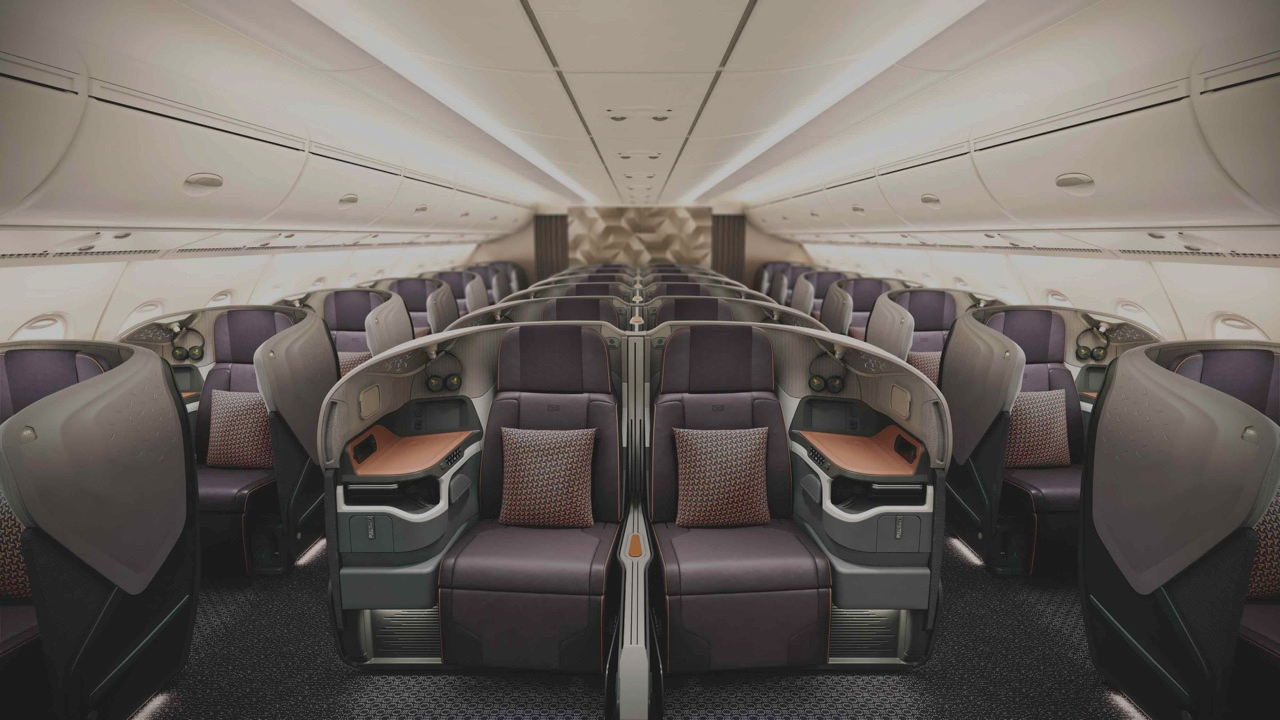 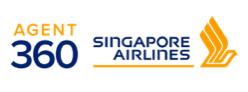 BOOKING PORTAL
Add Ancillaries to Ticketed Booking
28/5/2025
132
ADD ANCILLARIES TO TICKETED BOOKING
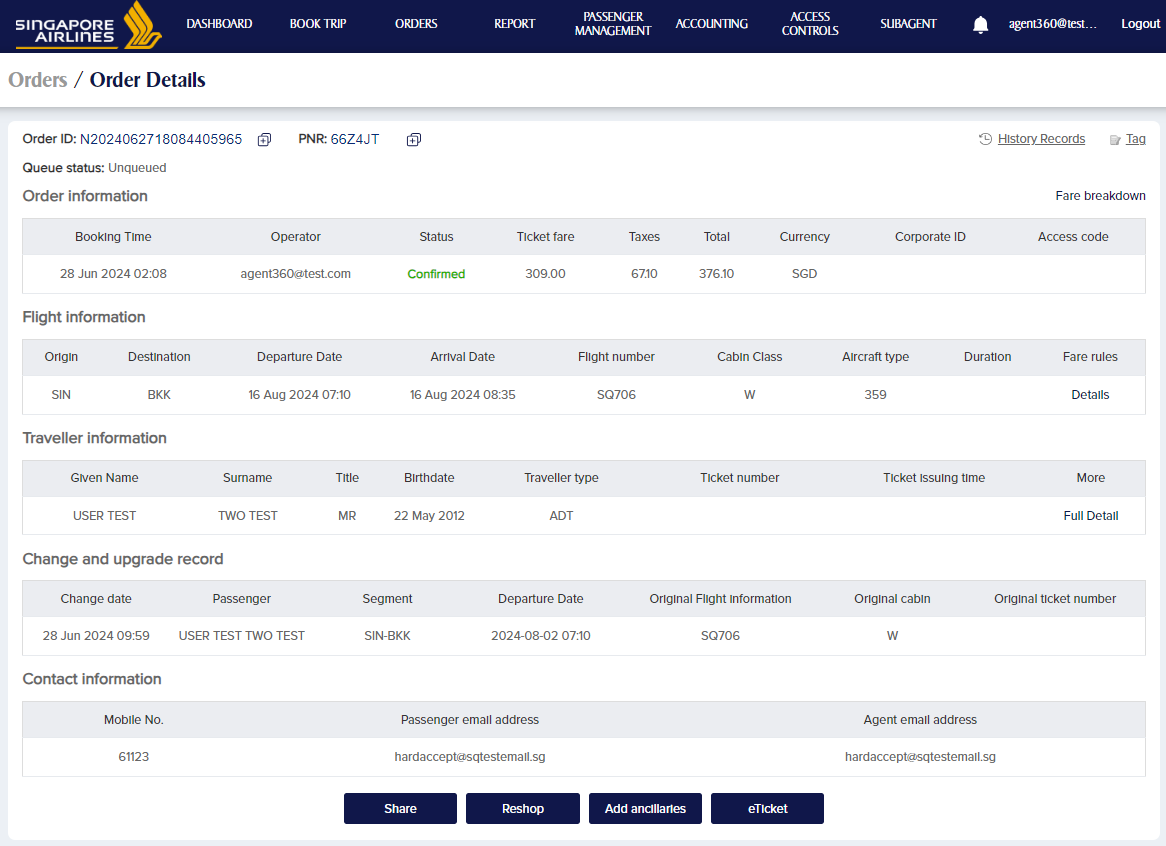 Agents can add ancillaries for ticketed bookings at the order details page
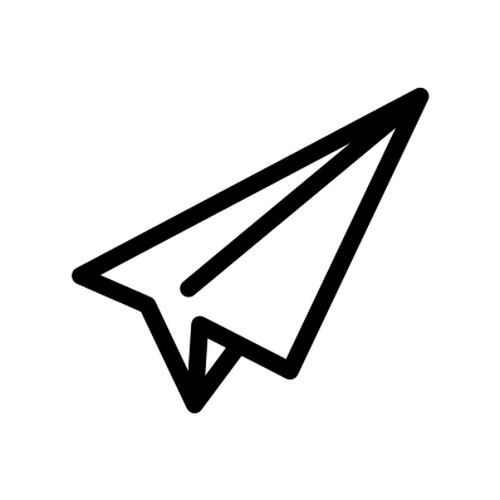 ADD ANCILLARIES TO TICKETED BOOKING
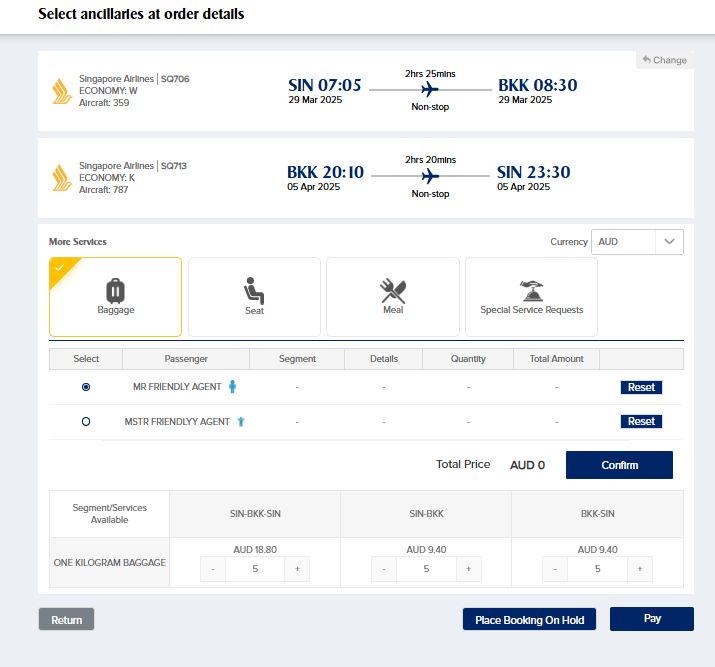 4 types of ancillaries/service are available
XBAG
Seat
Meal
Special service requests

Ancillaries/service can be added for each flight segment and each passenger

Refer to Ancillaries for more details on adding each ancillary
Hold ancillaries for ticketed bookings
Free ancillaries/services (e.g. free seat, meals, SSR) are confirmed once added

Paid ancillaries (e.g. XBAG, paid seat) are held for 72h from time of ancillary addition
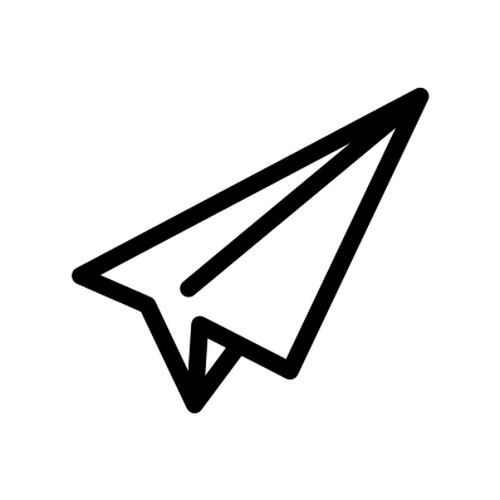 ADD ANCILLARIES TO TICKETED BOOKING
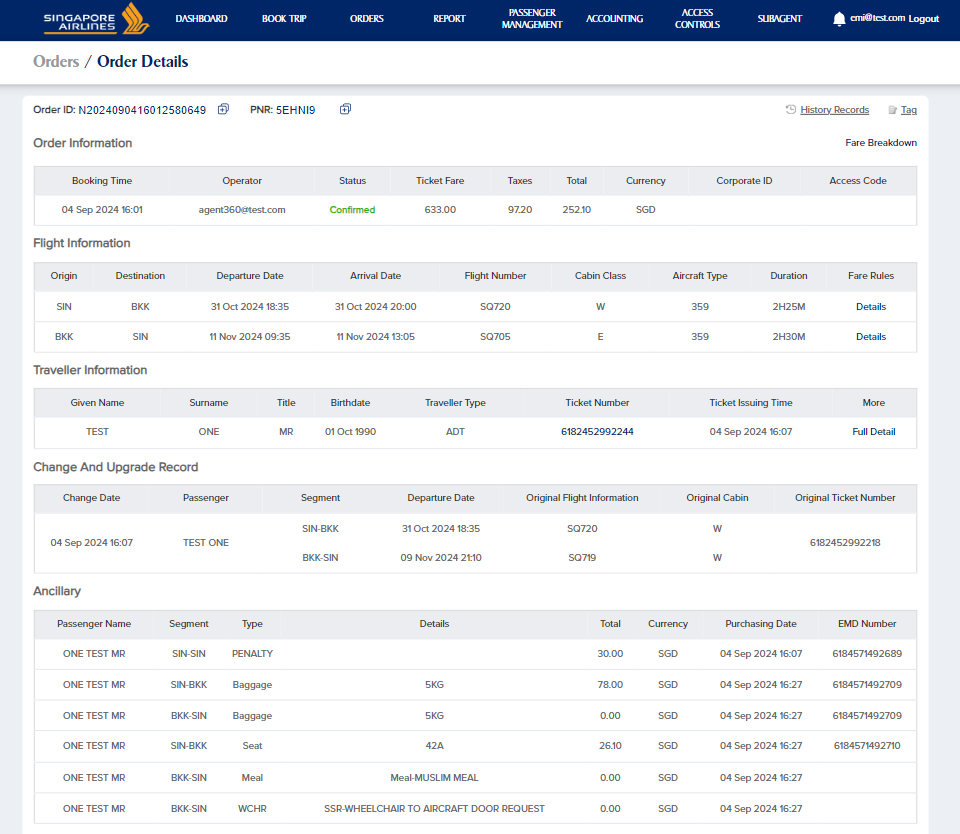 Added ancillaries are reflected on order details
ADD ANCILLARIES TO TICKETED BOOKING
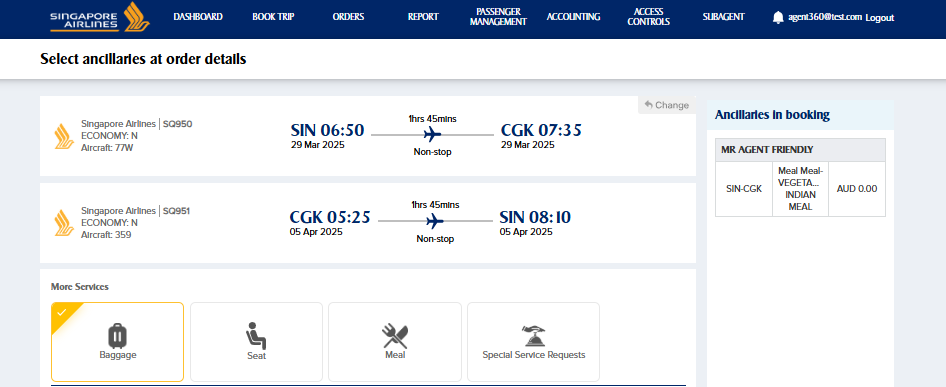 Ancillaries can be added to booking multiple times​

After ancillary has been added to booking, if agent tries to add more ancillaries there will be a reference of previously selected ancillaries on the ancillary selection page
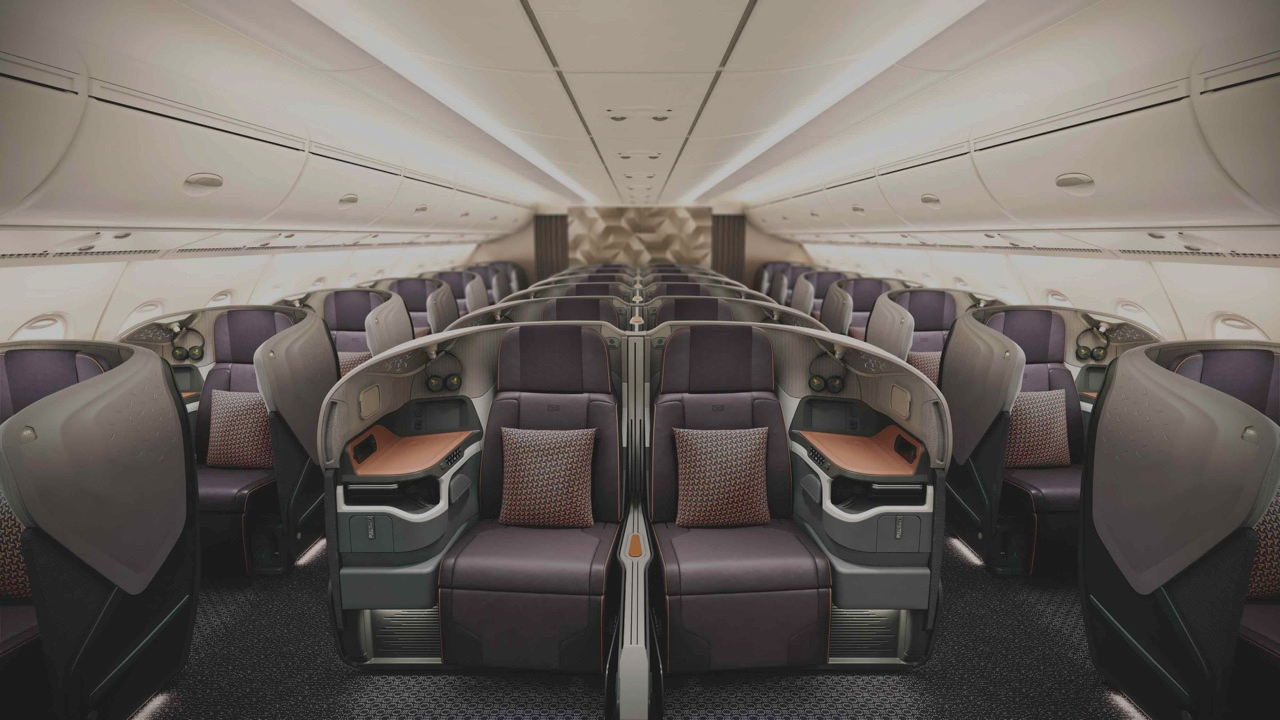 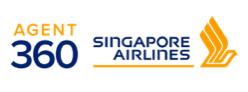 BOOKING PORTAL
Reshop Ticketed Booking
28/5/2025
137
RESHOP WITH 
INSTANT / DEFERRED PAYMENT
Agents can modify the booking after issuance as well

There are 2 reshop flows:
Reshop – Instant Payment
Reshop – Deferred Payment
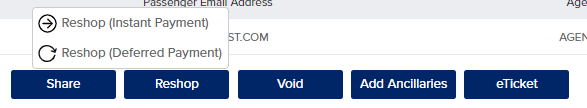 Reshop – Instant Payment
Reshop – Deferred Payment
Reshop and pay immediately
Reshop first and hold inventory before making payment within the TTL
Both old and new itinerary are concurrently held
Select whether to retain original offer or select new offer before making payment
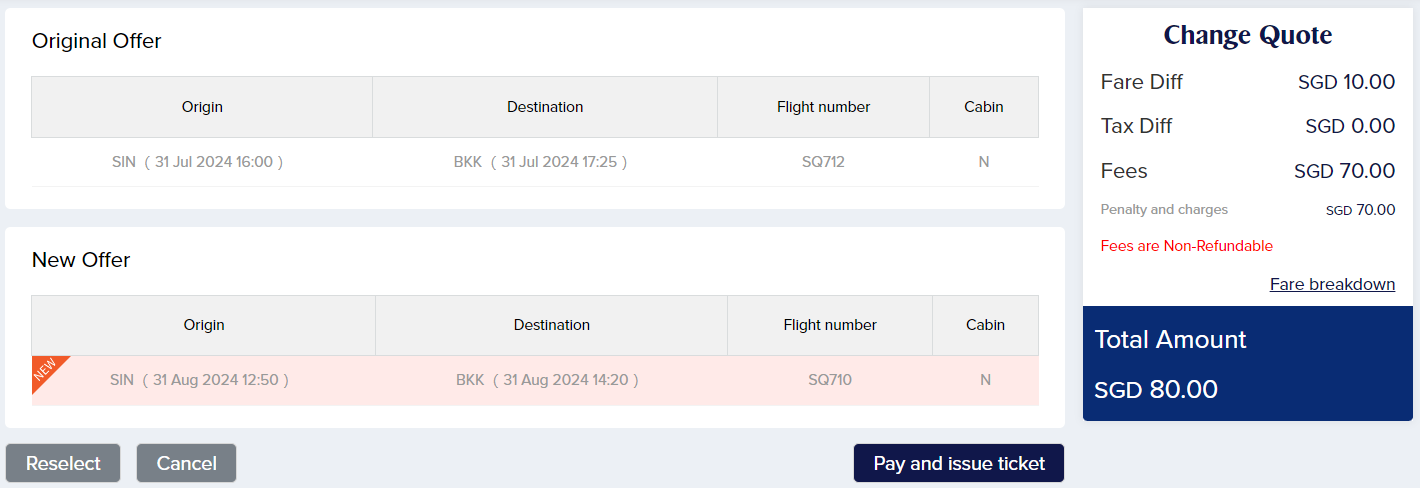 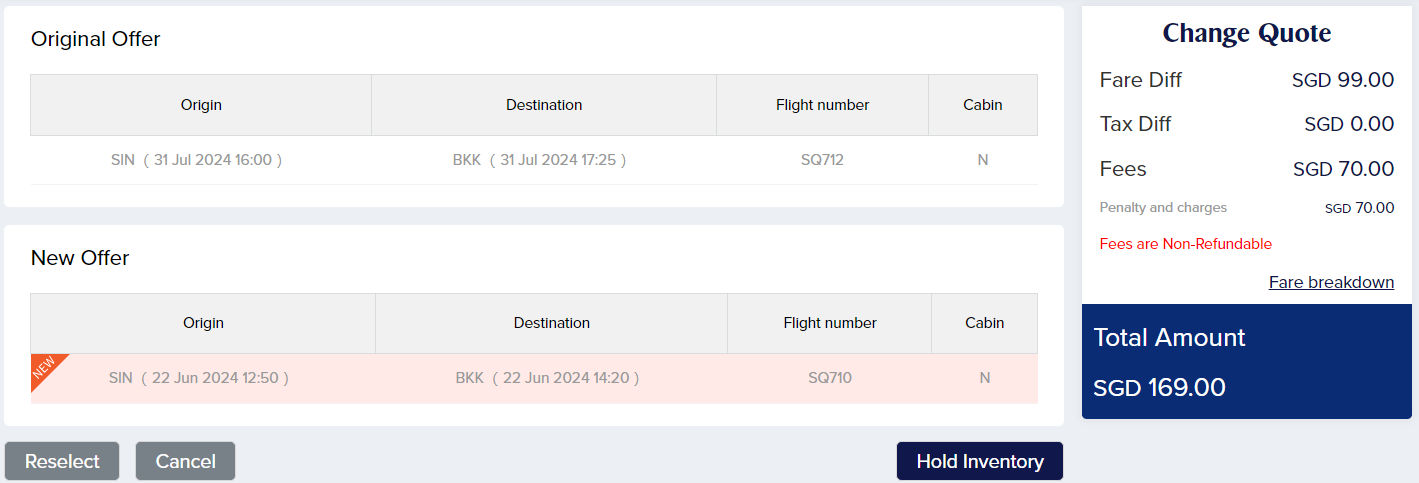 Pay immediately
Holds original and new offers and pay later
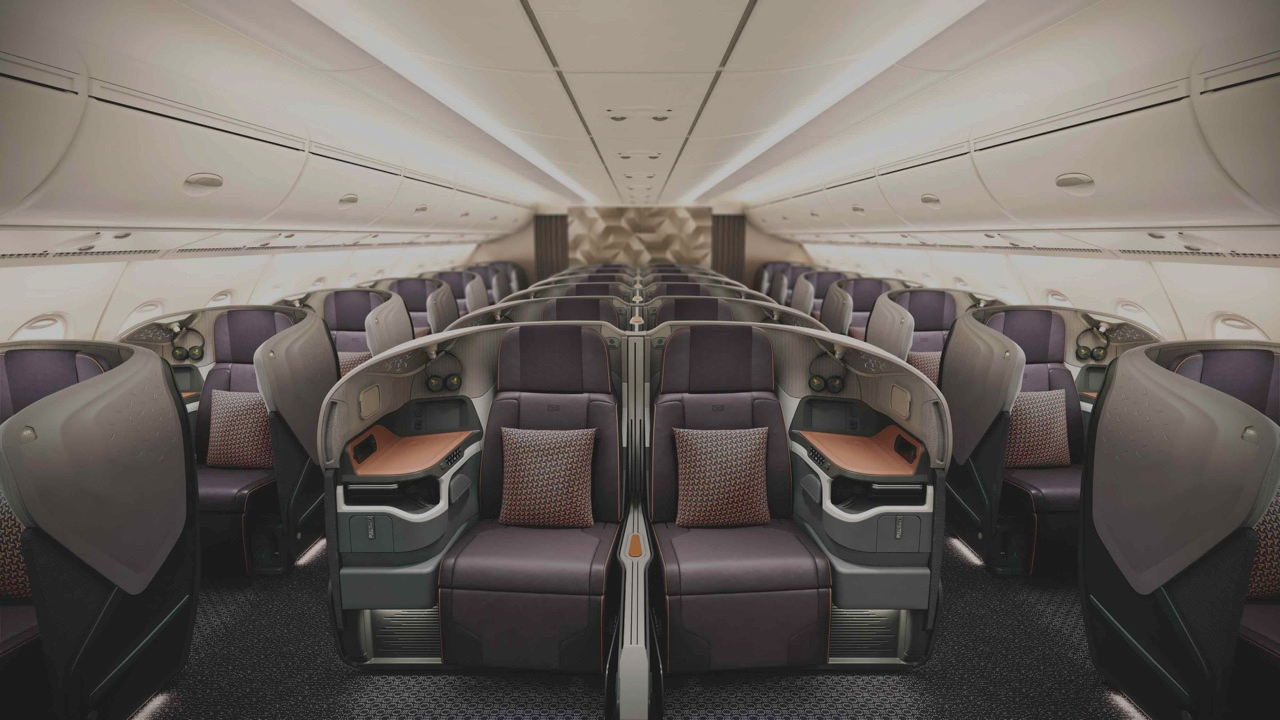 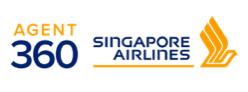 BOOKING PORTAL
Reshop Ticketed Booking
– Instant Payment
28/5/2025
139
RESHOP TICKETED BOOKING – INSTANT PAYMENT
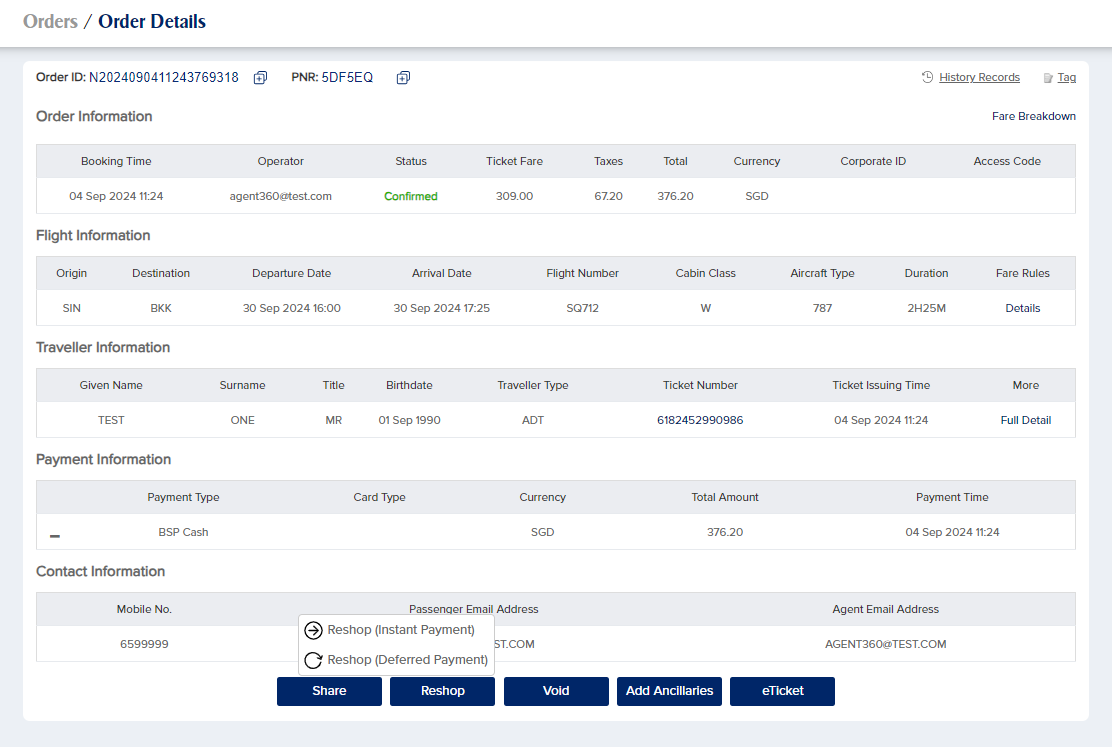 Click “Reshop (Instant Payment)” to modify the booking and pay immediately
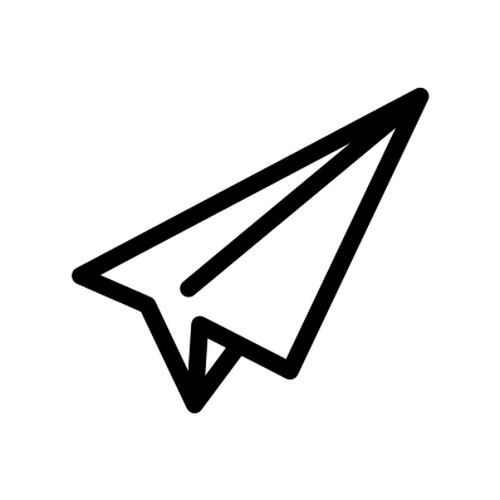 RESHOP TICKETED BOOKING – INSTANT PAYMENT
Select the segment to change. 
This segment will become modifiable under “Change to”
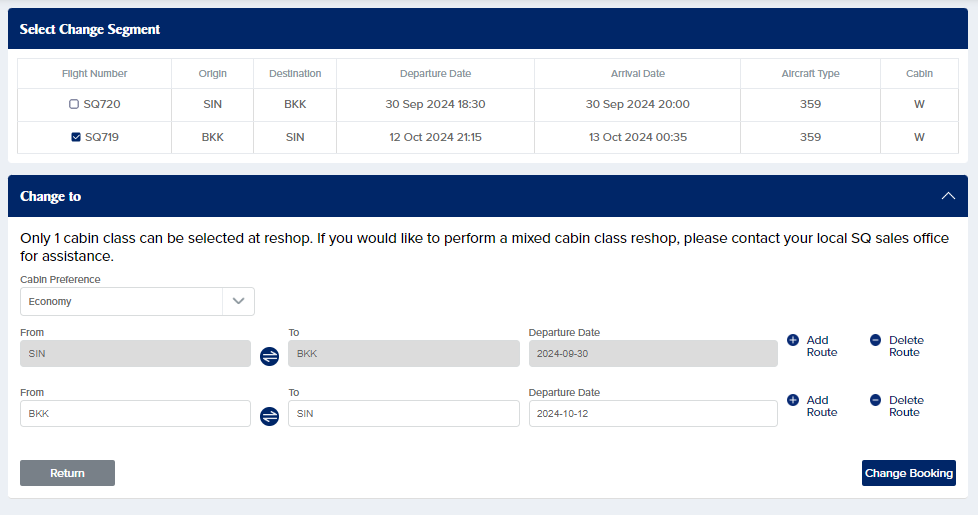 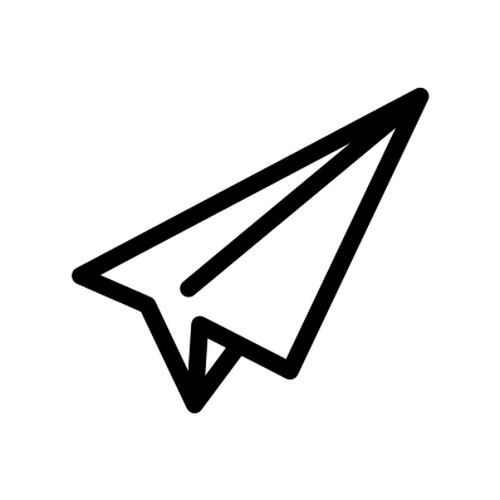 Modify itinerary and click Change Booking
Cabin Preference
Origin
Destination
Departure Date

Click “+” to add segment
Click “–” to delete segment
Tip: when deleting a segment, select all segments and delete selected segment
Unlike initial Flight Search, cabin class can only be selected for the entire itinerary at Reshop
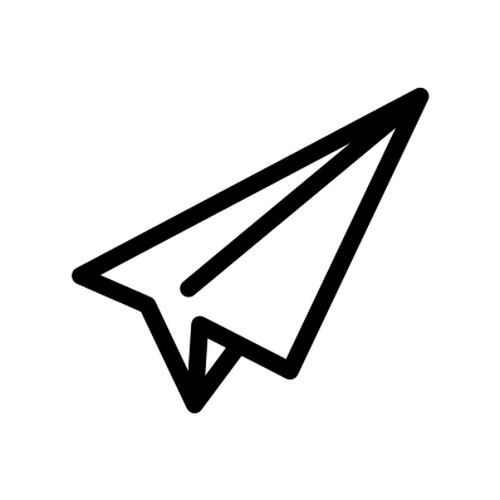 Click “Change booking”
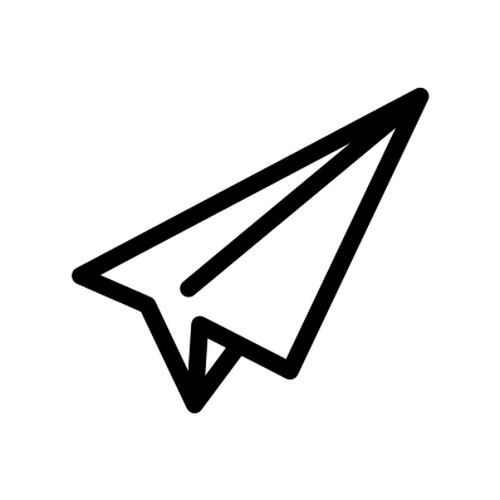 RESHOP TICKETED BOOKING – INSTANT PAYMENT
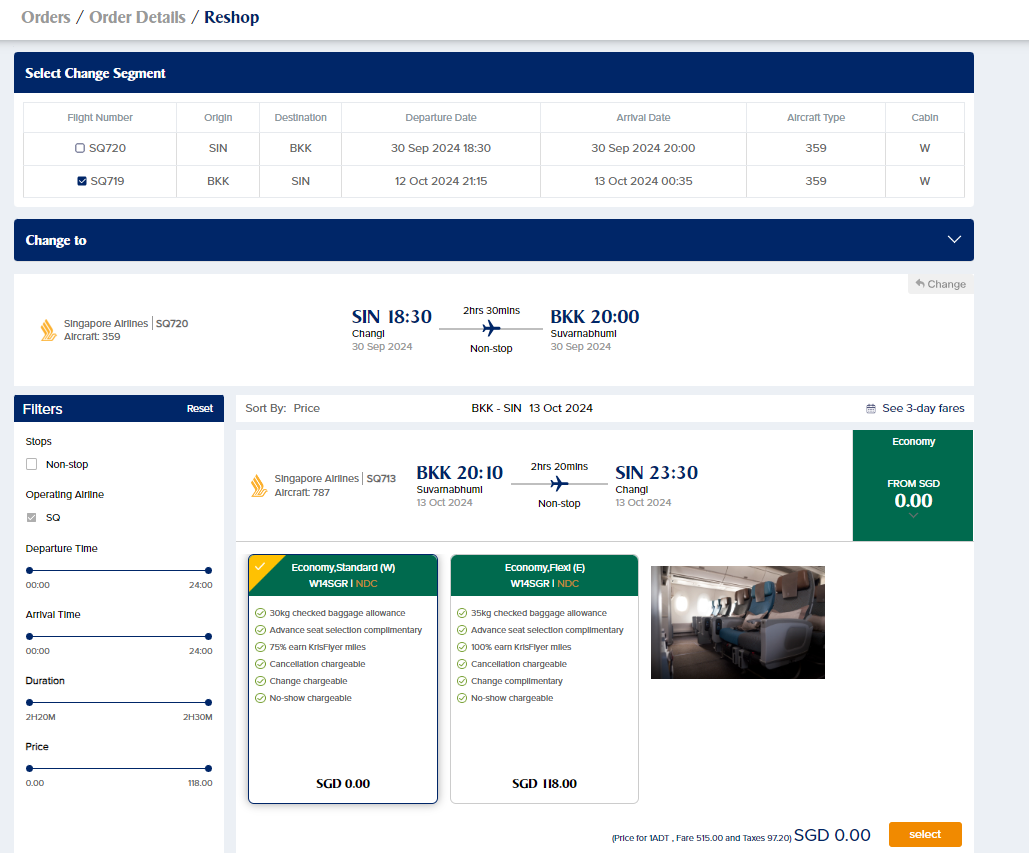 Select the new flight offer for the changed segment

Similar to initial flight search, for each fare family the lowest available RBD is displayed
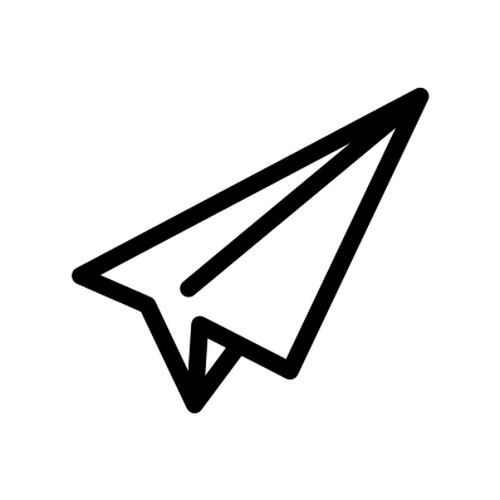 RESHOP TICKETED BOOKING – INSTANT PAYMENT
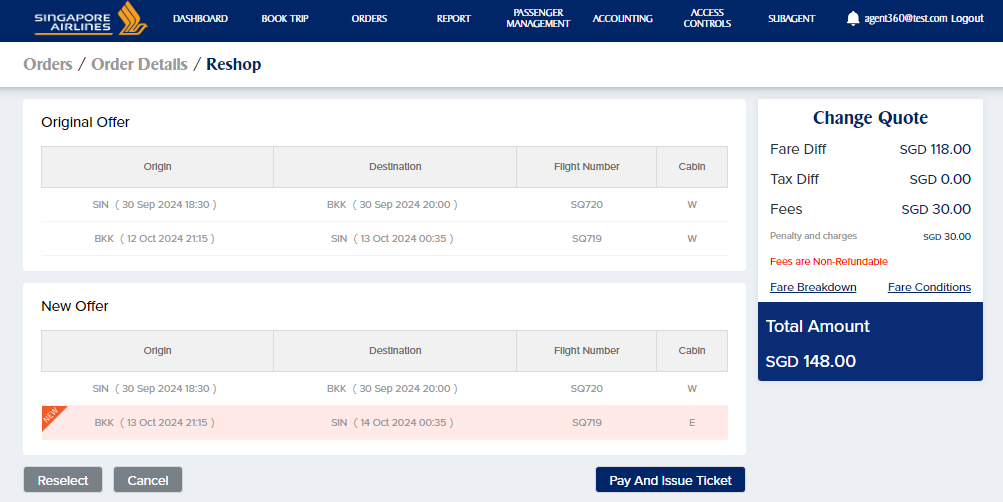 Review the new offer
Fare difference
Tax difference
Penalties

View fare conditions and fare breakdown
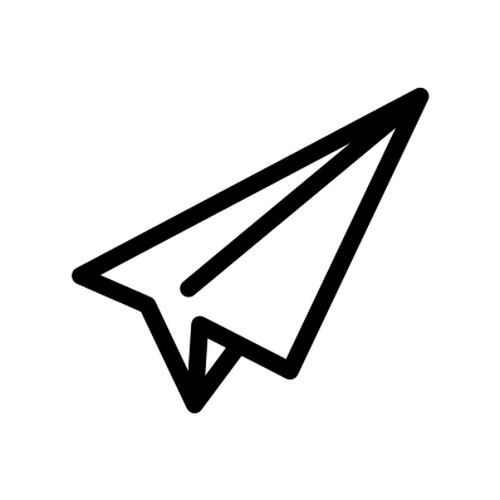 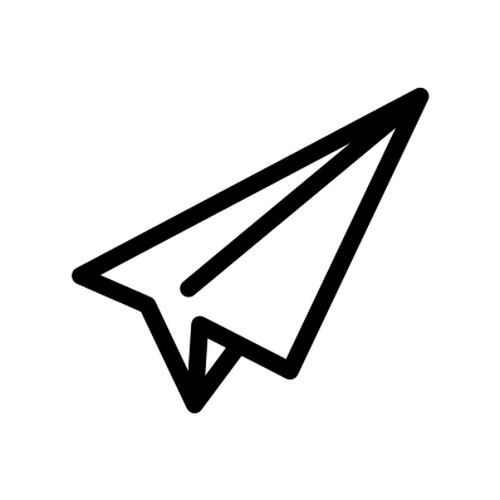 If agents would like to check the reshop price only, they can stop here.
The reshop is committed once agents select “Pay and issue ticket” and complete payment
RESHOP TICKETED BOOKING
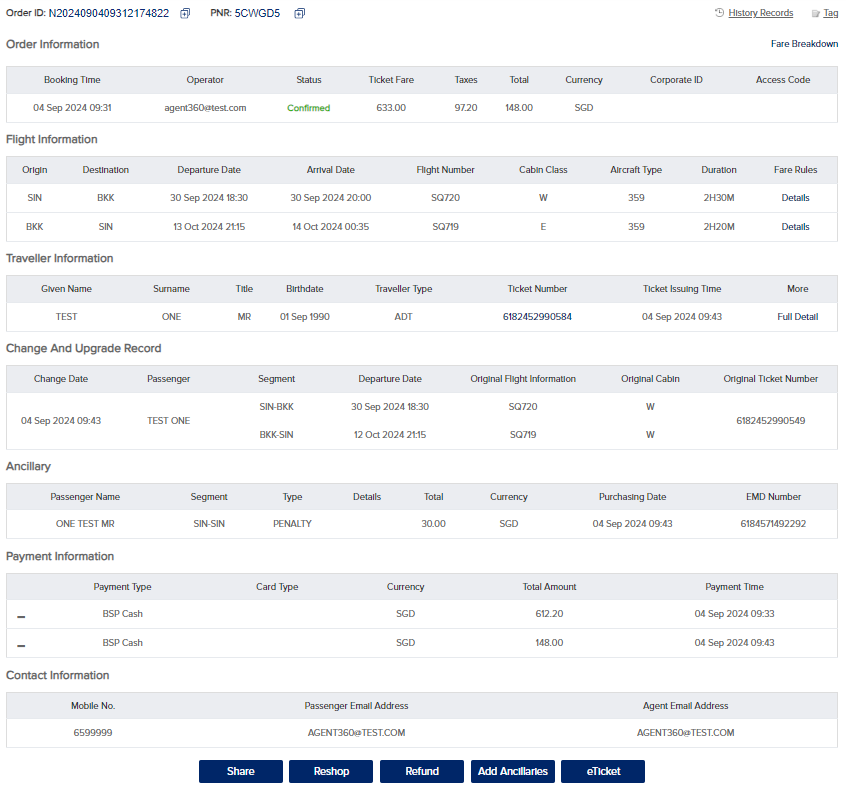 Once the booking is reissued, the agent can see the changes made under Change and upgrade record.
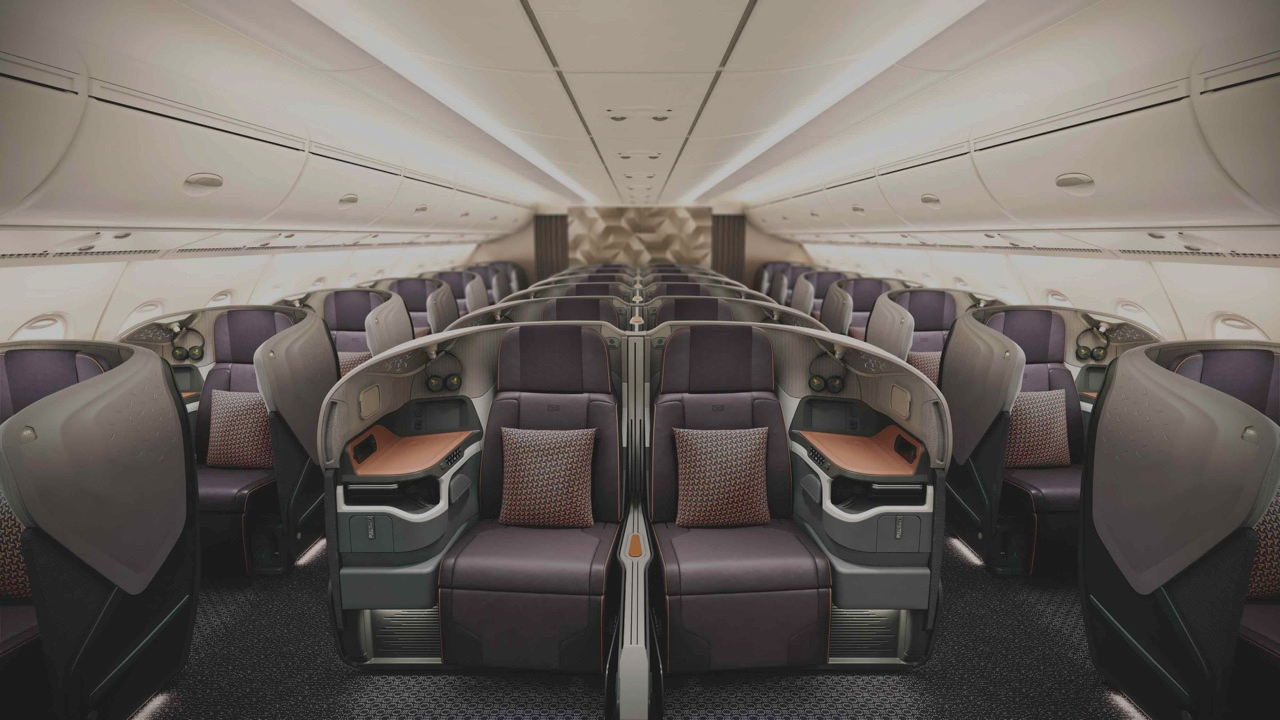 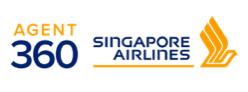 BOOKING PORTAL
Reshop Ticketed Booking
– Deferred Payment
28/5/2025
145
RESHOP TICKETED BOOKING – DEFERRED PAYMENT
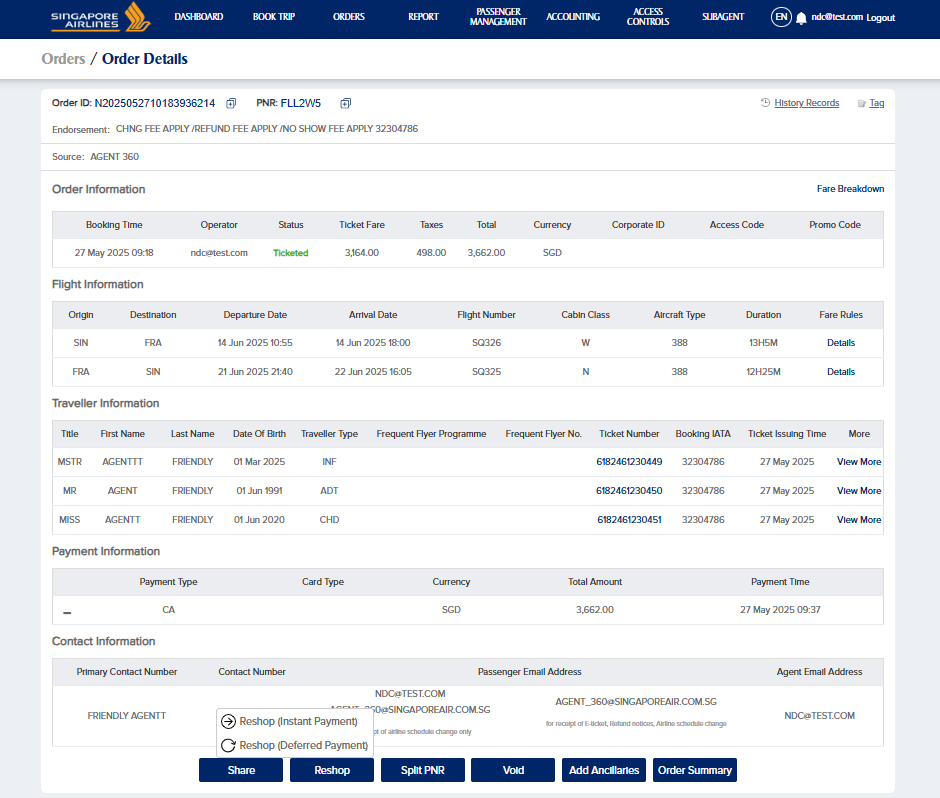 Click “Reshop (Deferred Payment)” to modify the booking first and pay later

This is reshop with double inventory, where the original and new offers are held simultaneously. Agents can decide which offer to proceed with before payment.
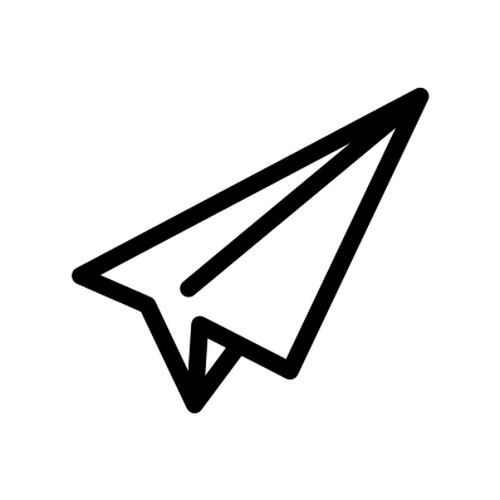 RESHOP TICKETED BOOKING – DEFERRED PAYMENT
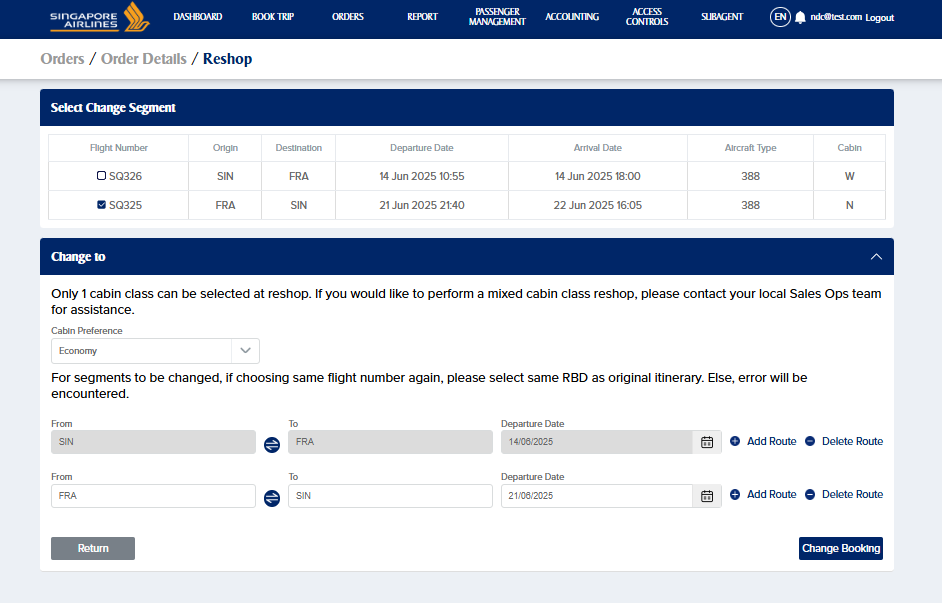 Select the segment to change. 
This segment will become modifiable under “Change to”
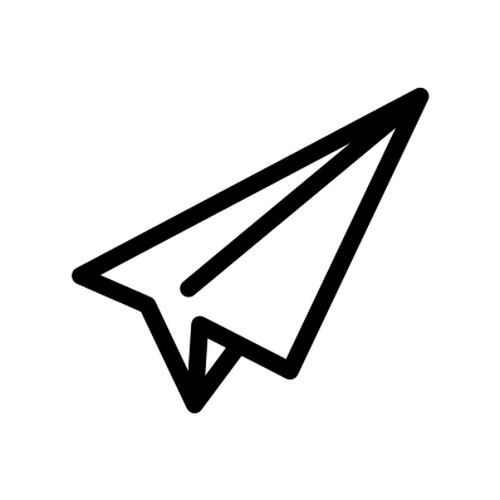 Modify itinerary and click Change Booking
Cabin Preference
Origin
Destination
Departure Date

Click “+” to add segment
Click “–” to delete segment
Tip: when deleting a segment, select all segments and delete selected segment
Unlike initial Flight Search, cabin class can only be selected for the entire itinerary at Reshop
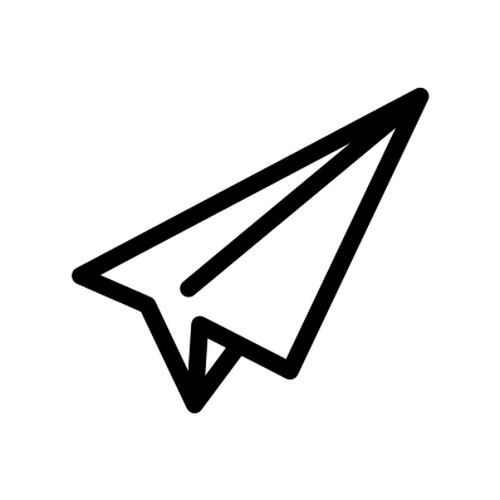 Click “Change Booking”
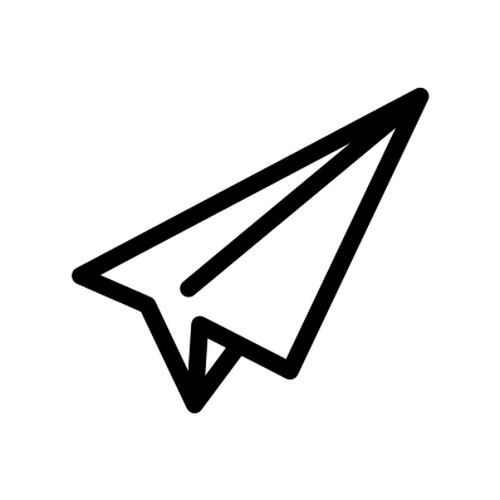 RESHOP TICKETED BOOKING – DEFERRED PAYMENT
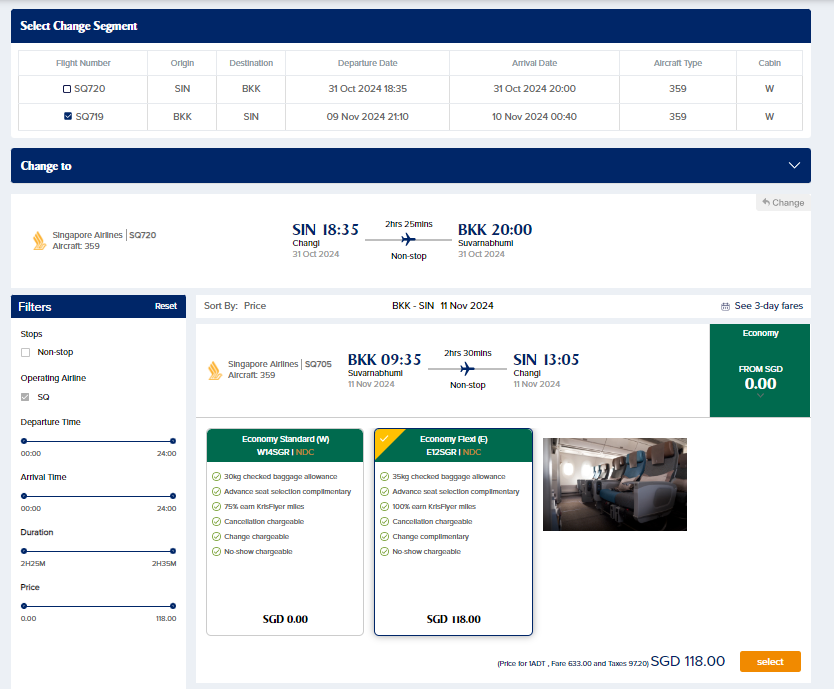 Select the new flight offer for the changed segment

Similar to initial flight search, for each fare family the lowest available RBD is displayed
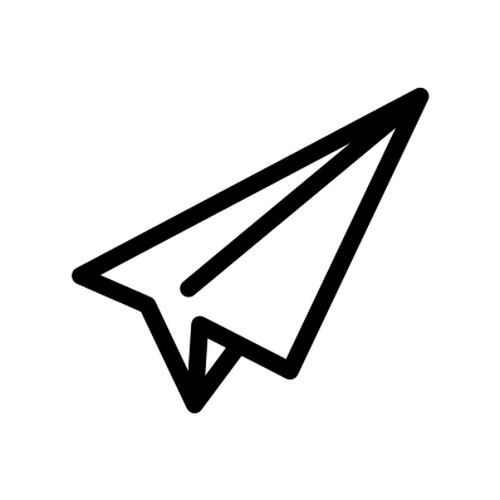 RESHOP TICKETED BOOKING – DEFERRED PAYMENT
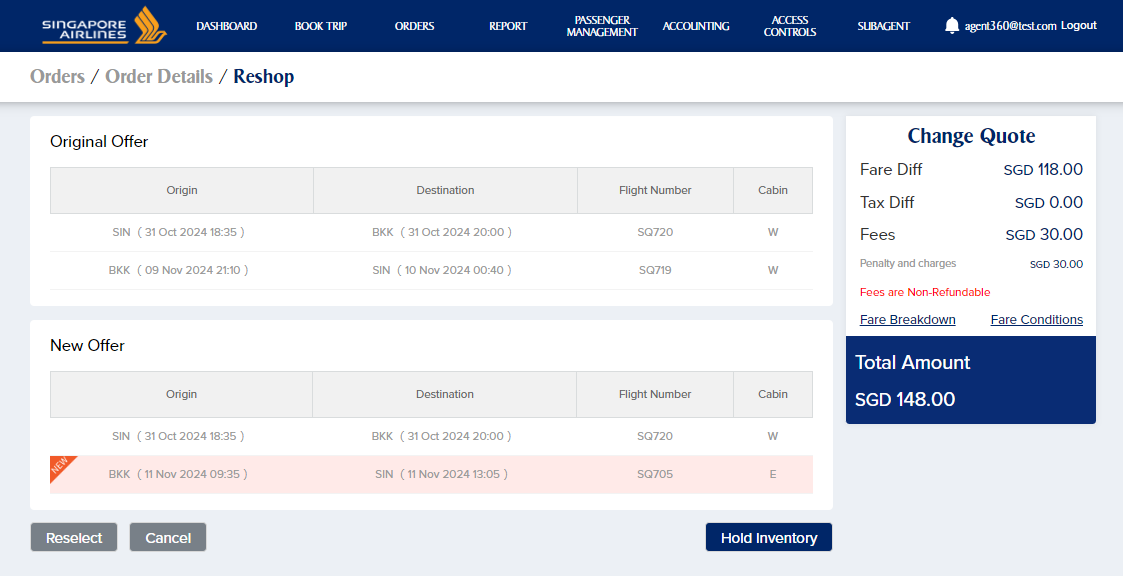 Review the new offer
Fare difference
Tax difference
Penalties

View fare conditions and fare breakdown
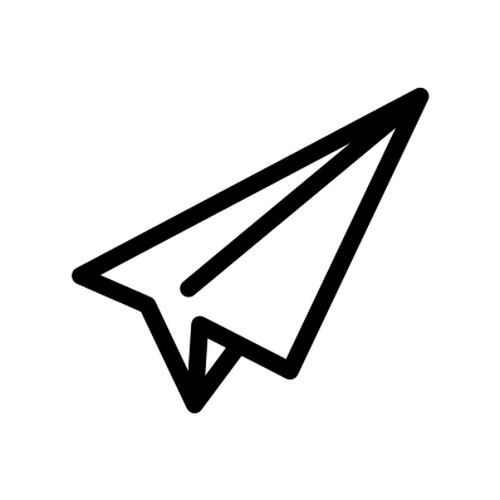 Click “Hold Inventory”
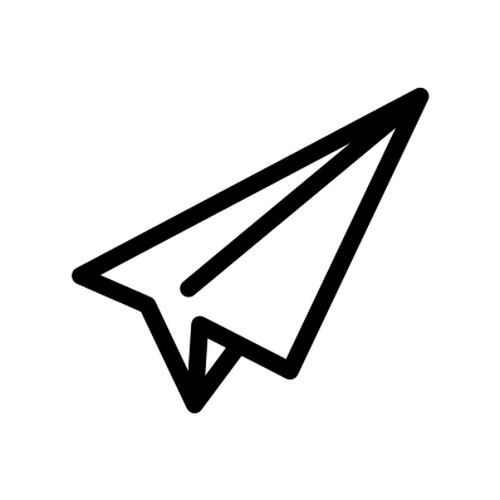 RESHOP TICKETED BOOKING – DEFERRED PAYMENT
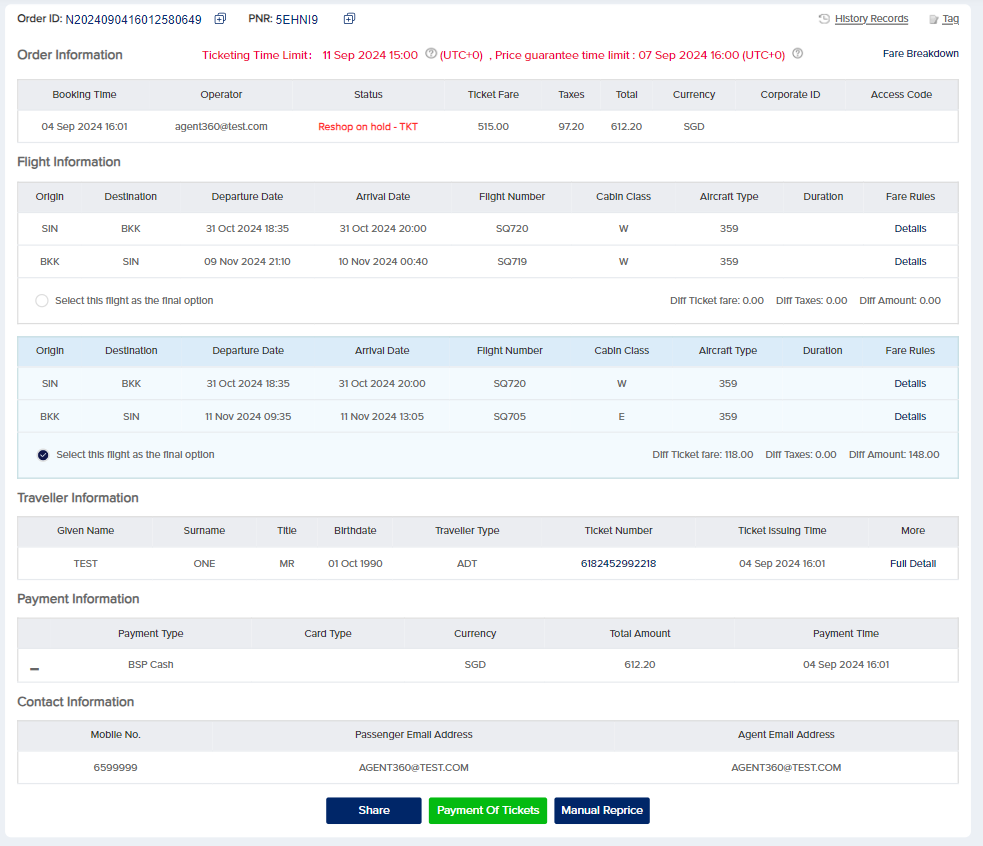 In Reshop with deferred payment, two inventories are held
Original itinerary
New reshopped itinerary
Agents can select the original or new itinerary as the final option and confirm change before payment

How long will the price be locked in?
Fare (TST) is valid for up to 4 days​ before it will auto-reprice.
Price guarantee time limit indicates the date the fare is valid before it will auto-reprice

When must payment be completed?
TTL will be re-assessed and the more restrictive TTL is displayed
Payment must be made before the TTL or both inventories are released
RESHOP TICKETED BOOKING
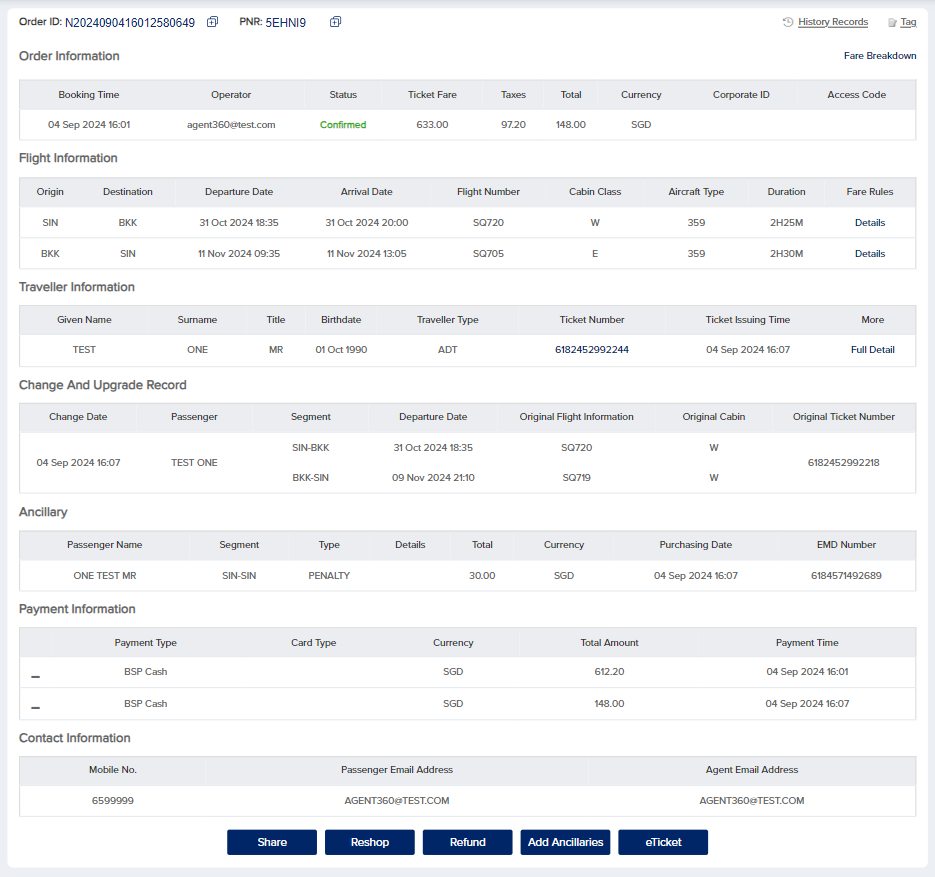 Once the booking is reissued, the agent can see the changes made under Change and upgrade record.
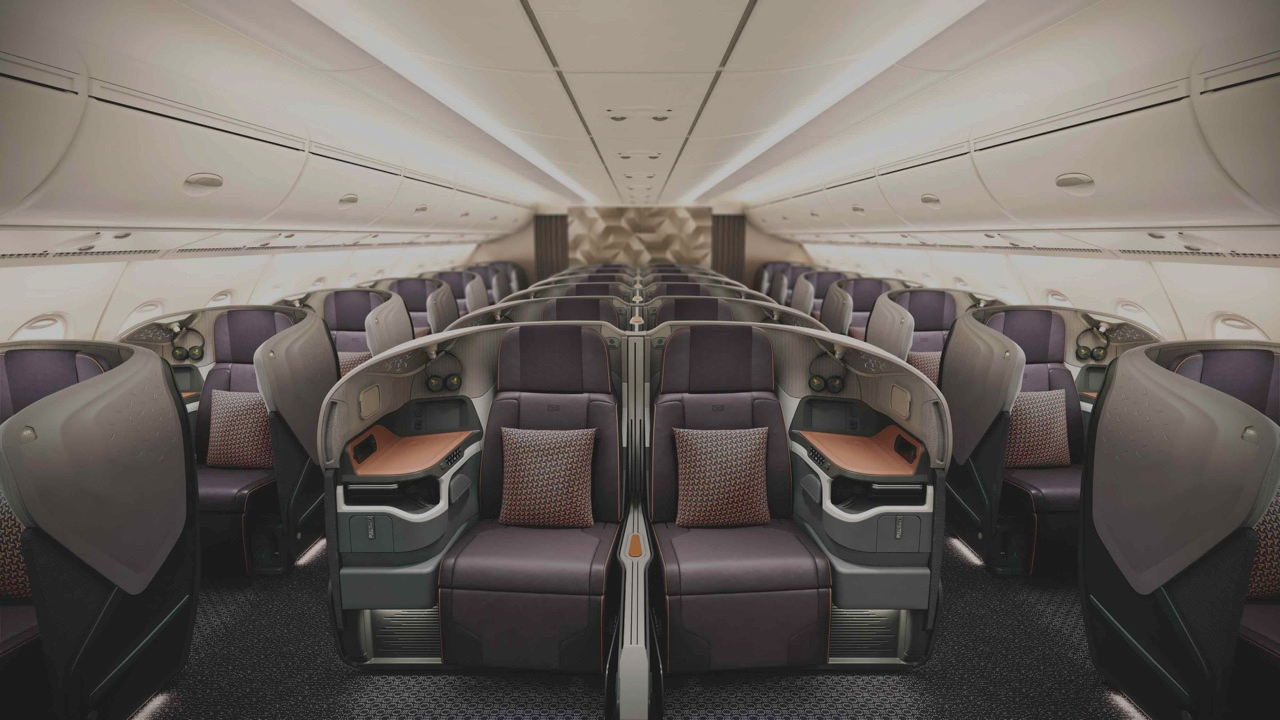 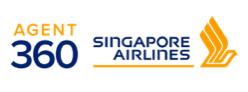 BOOKING PORTAL
Partial Mixed Cabin Class Reshop
28/5/2025
152
PARTIAL MIXED CABIN CLASS RESHOP
Although NDC does not currently support mixed cabin class reshop, it can sometimes be performed on AGENT 360 within limitations for consecutive cabin classes (e.g. Economy + Premium Economy). 
If the desired itinerary cannot be reshopped on AGENT 360, please approach your local SQ sales office for assistance.

 Offers for the selected cabin class up to the next cabin class are returned (depending on availability)​
Select Economy  Economy & Premium Economy offers returned​
Select Premium Economy  Premium Economy & Business offers returned​
Select Business  Business & First Class offers returned​
At Reshop, mixed cabin class search is partially supported as NDC only supports selecting 1 cabin class for the whole itinerary
At Shopping, mixed cabin class search is supported
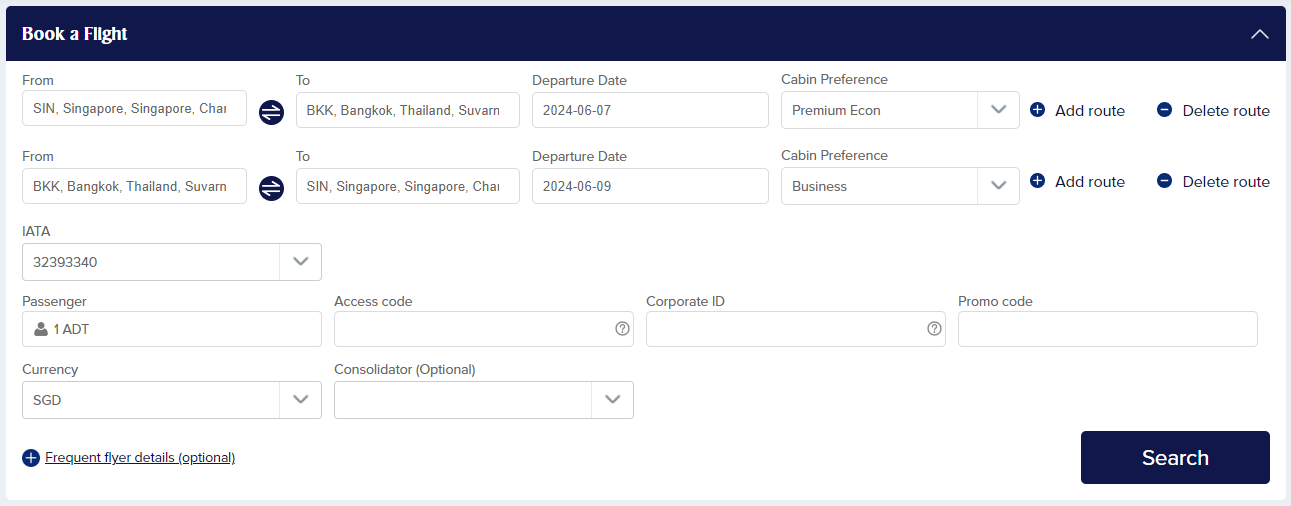 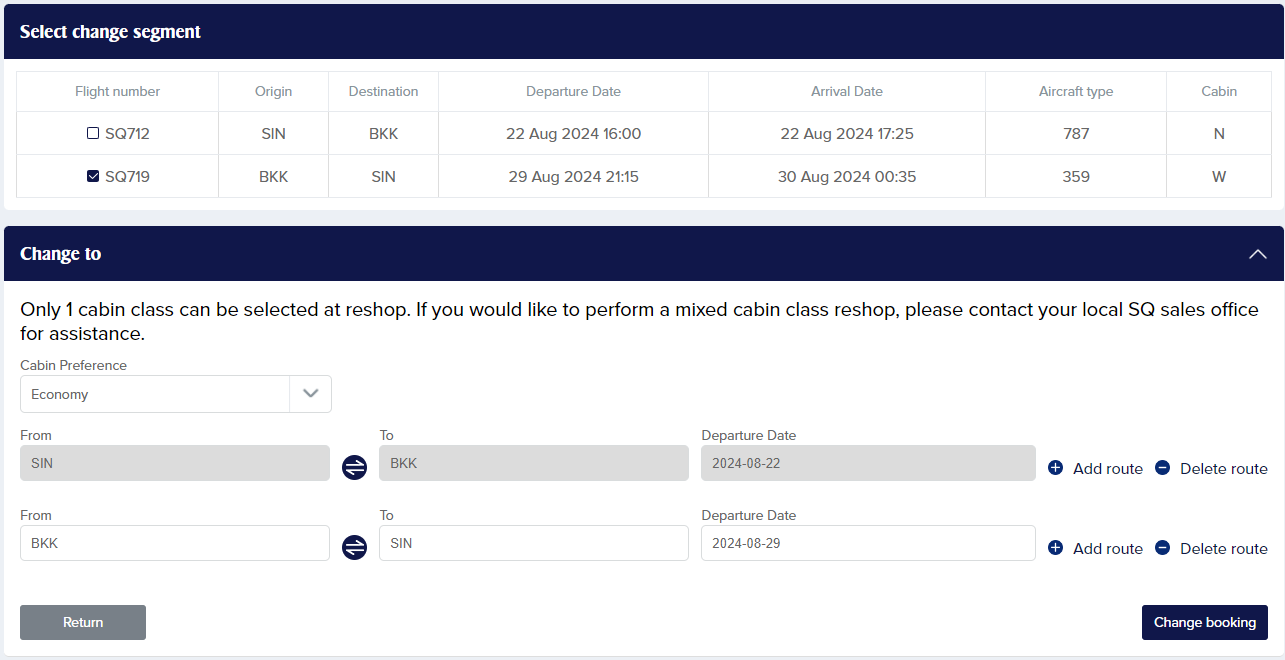 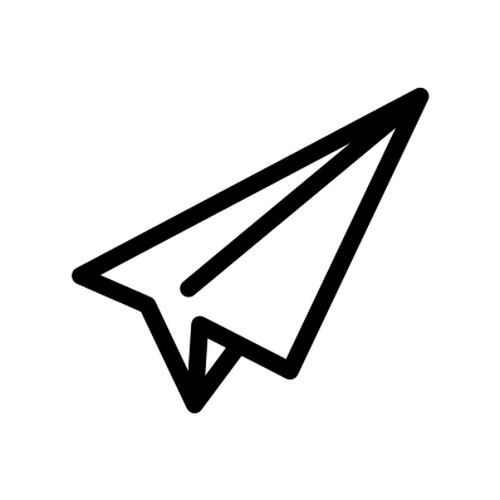 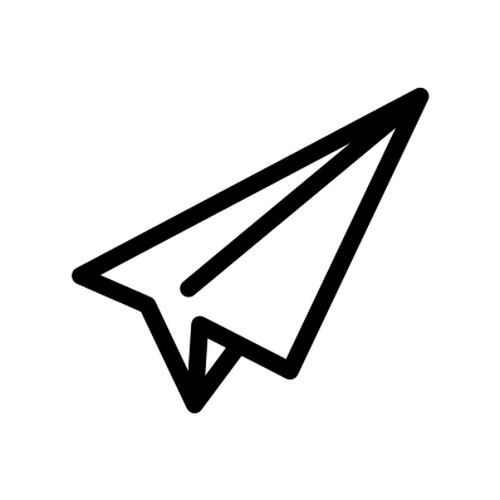 PARTIAL MIXED CABIN CLASS RESHOP
At reshop only 1 cabin class can be selected
 Offers for the selected cabin class up to the next cabin class are returned (depending on availability)​
Select Economy  Economy & Premium Economy offers returned​
Select Premium Economy  Premium Economy & Business offers returned​
Select Business  Business & First Class offers returned​
Example 1
Example 2
Segment 1: SIN-LHR Economy
Segment 2: LHR-SIN Economy
Segment 1: SIN-LHR Economy
Segment 2: LHR-SIN Economy
Agent reshop Segment 1 to Premium Economy while maintaining Segment 2 at Economy
Select Economy as reshop cabin class – Available Econ & Premium Econ offers are returned
Select Premium Econ offer for Segment 1 and the same Economy offer for Segment 2
Agent reshop Segment 1 to Business while maintaining Segment 2 at Economy
Once Business is selected Segment 2 will also be forced to upsell to Business / First Class
Offline servicing is required
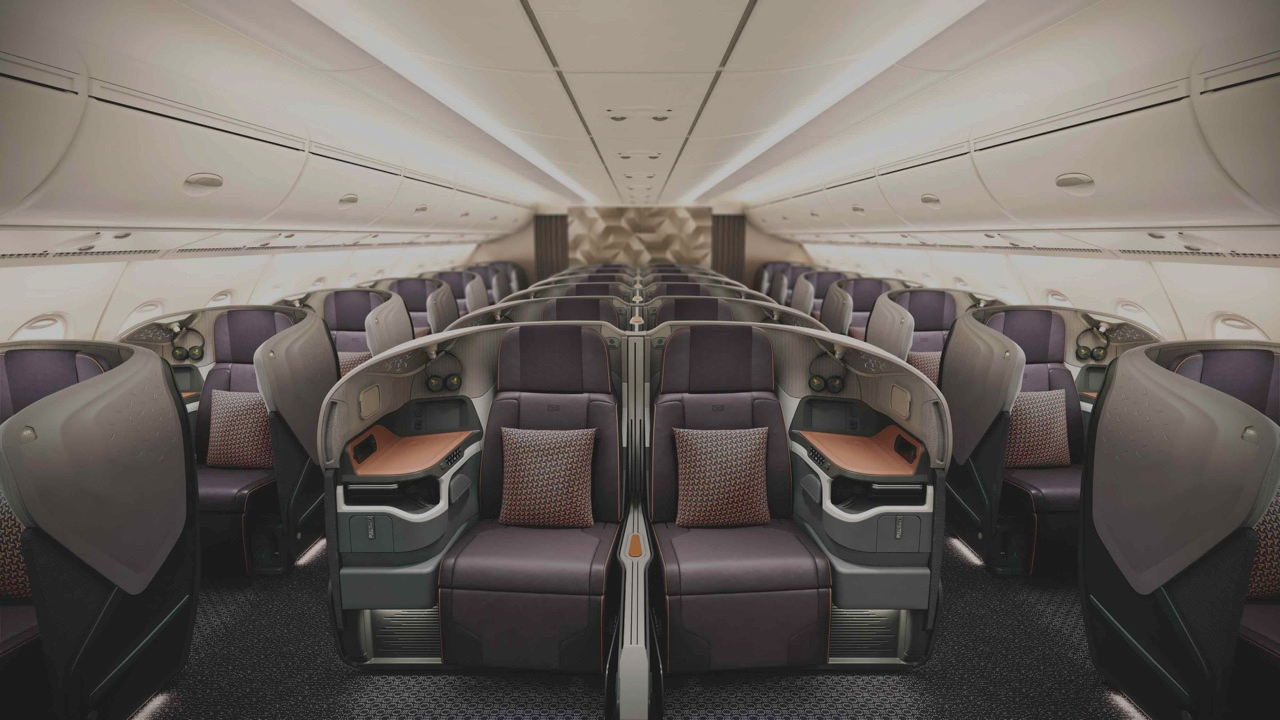 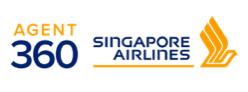 BOOKING PORTAL
Void / Refund Ticketed Bookings
28/5/2025
155
VOID TICKETED BOOKINGS
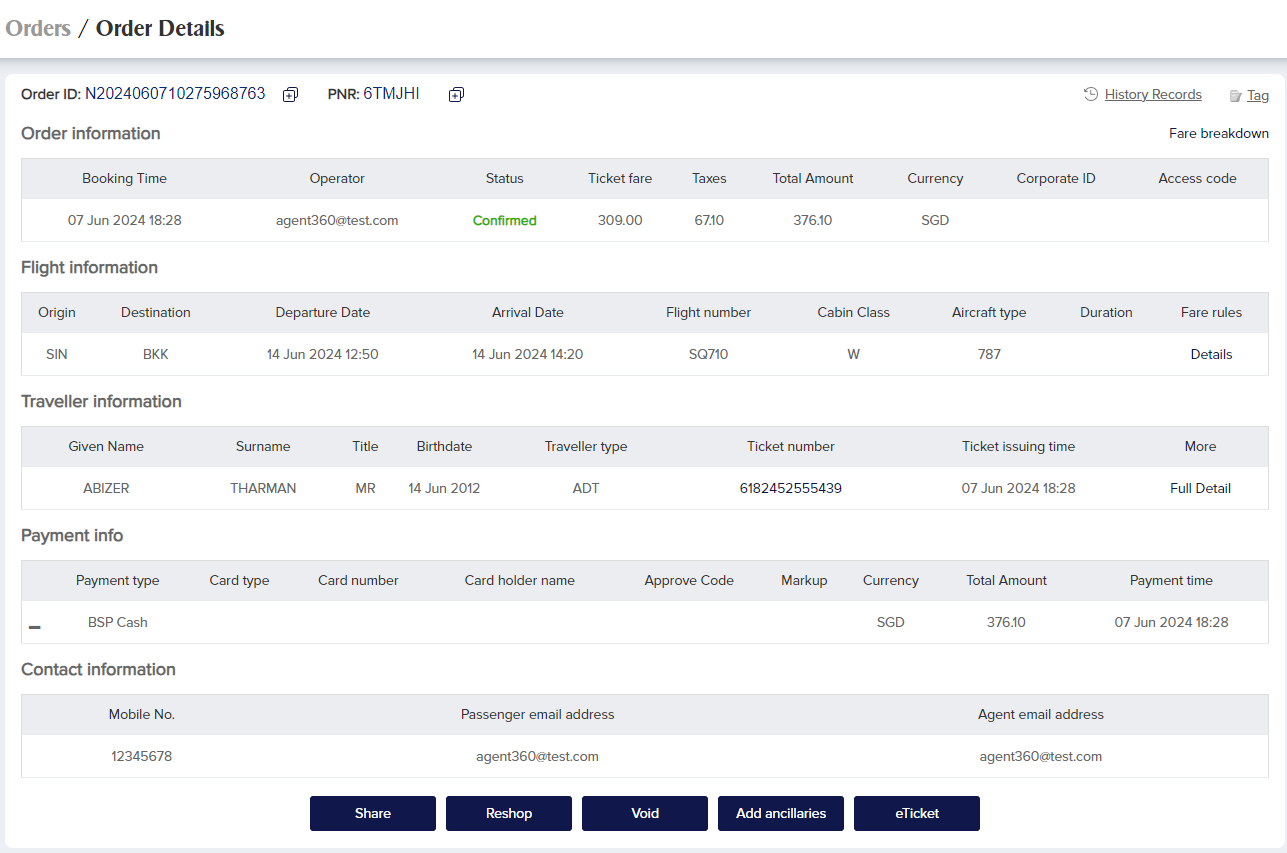 Void can be done until 2359 of the same BSP Day and no penalty fee is charged. 

Void can only be done for the first issuance
Imported bookings cannot be voided on AGENT 360, they must be voided in the original NDC platform
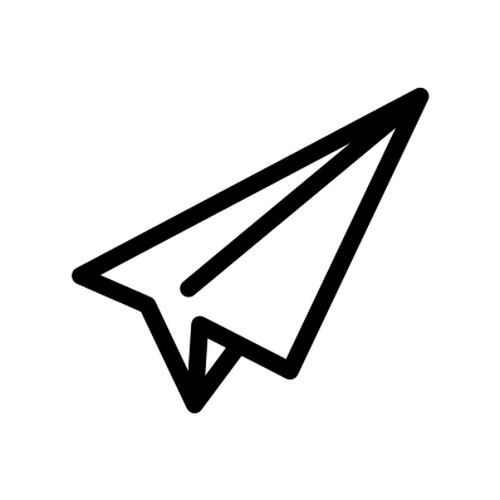 VOID TICKETED BOOKINGS
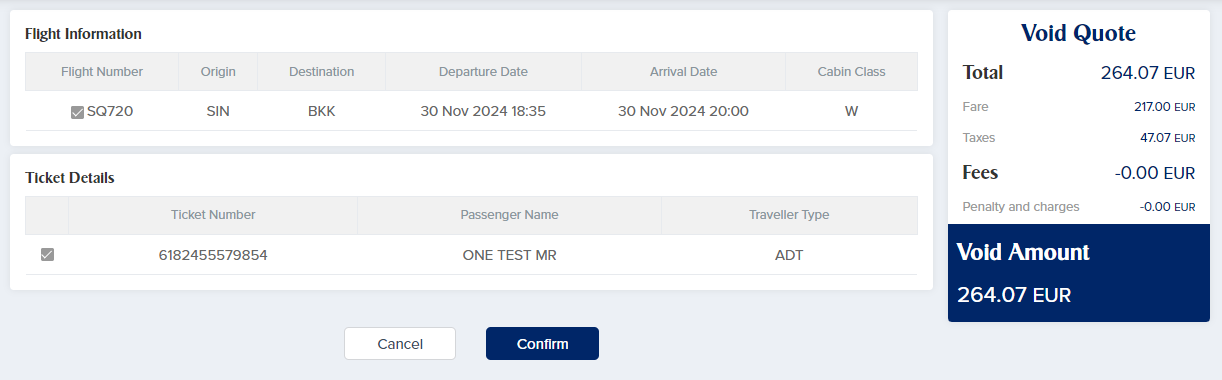 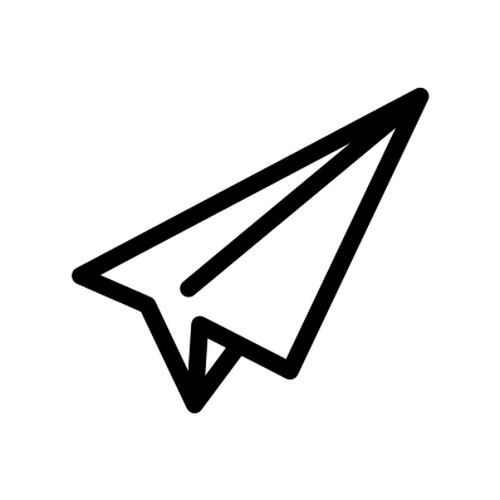 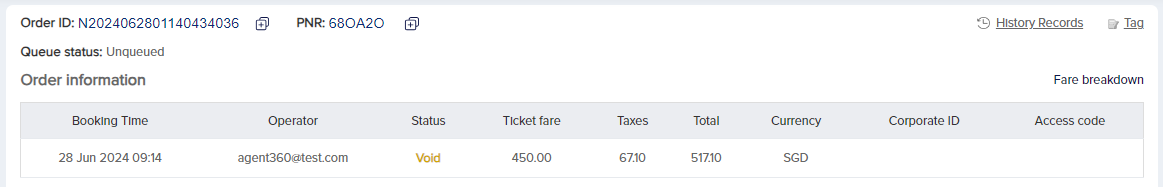 After confirming void, booking status changes to “Void”
REFUND TICKETED BOOKINGS
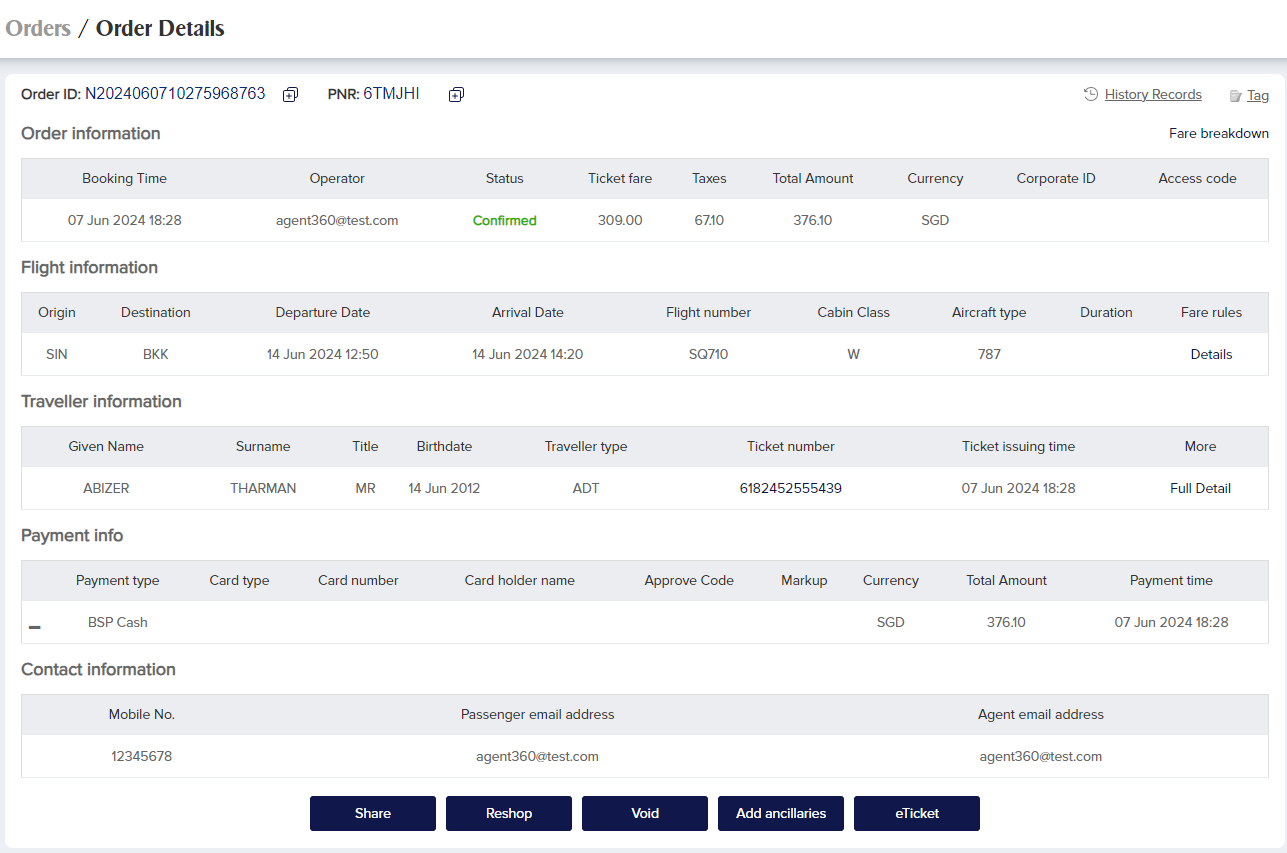 After the same BSP day, “Void” button is replaced with “Refund” where refund penalties may apply
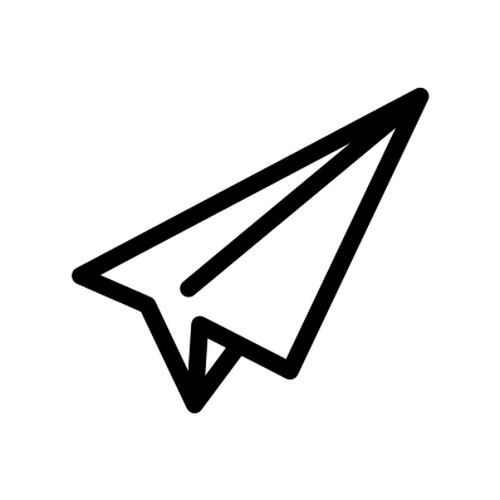 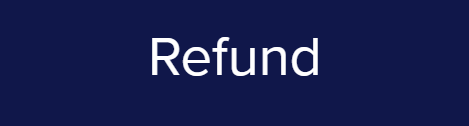 REFUND TICKETED BOOKINGS
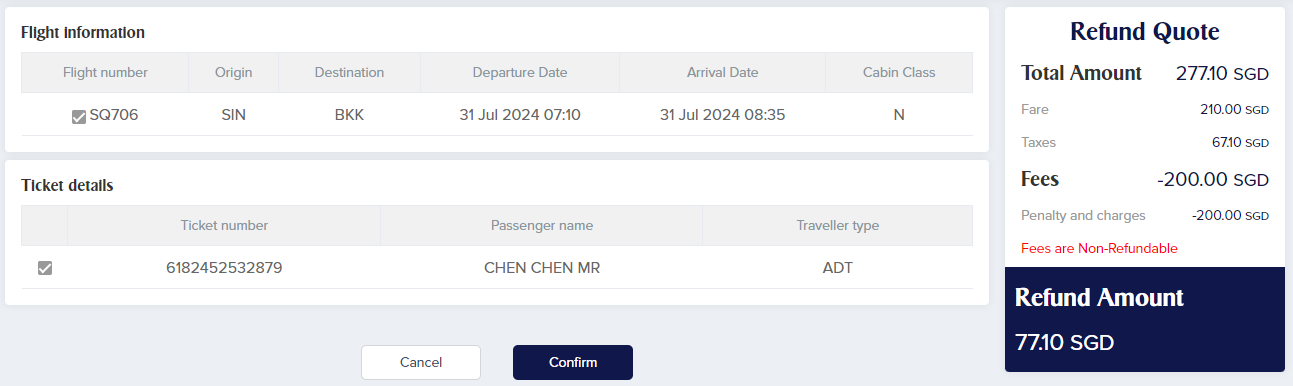 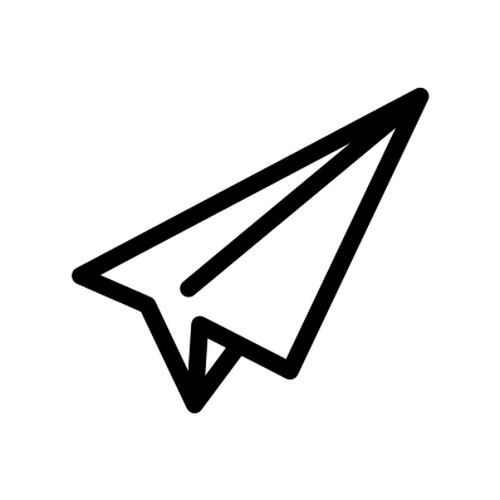 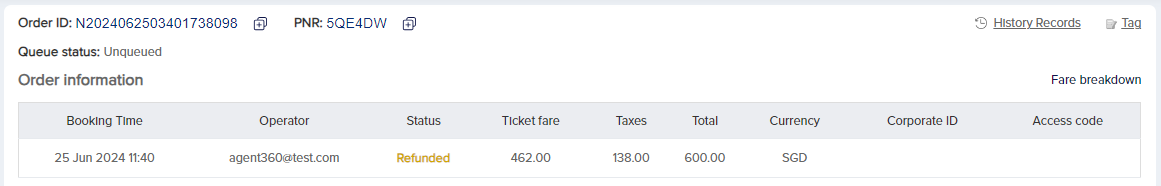 After confirming refund, booking status changes to “Refunded”
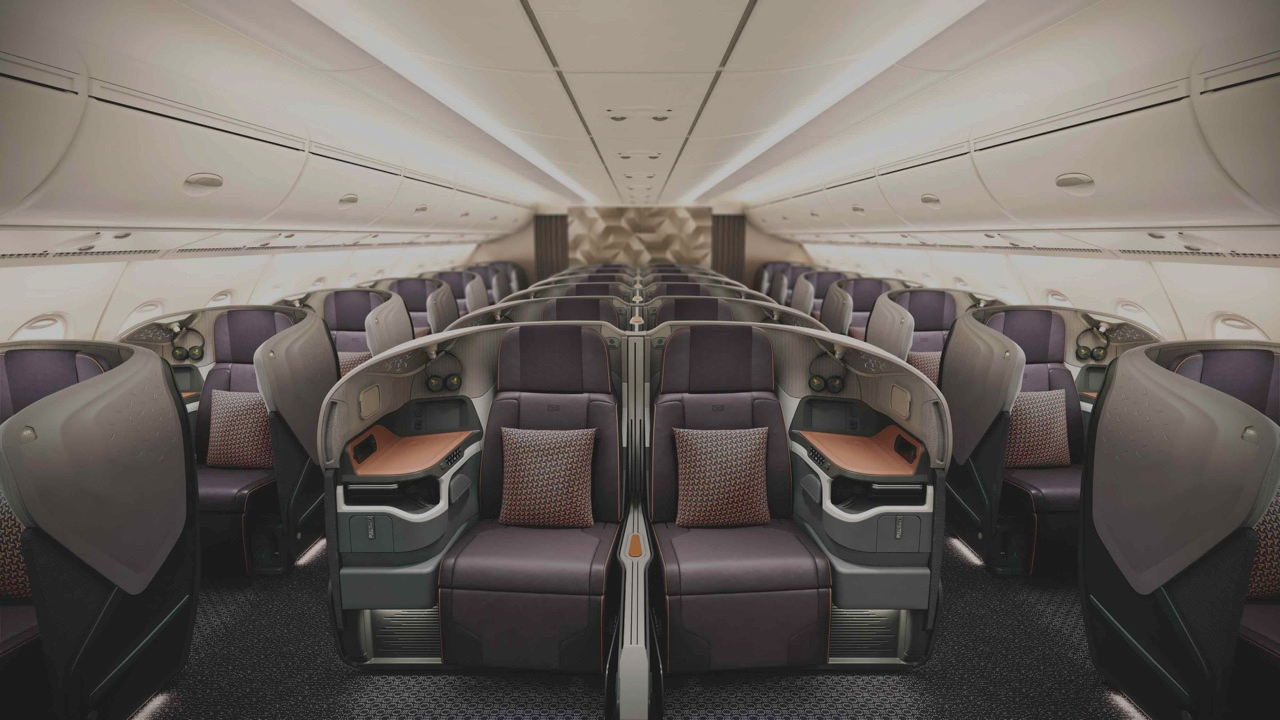 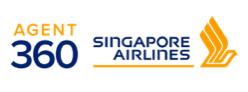 BOOKING PORTAL
Order Management
28/5/2025
160
ORDER MANAGEMENT 
– ORDER DASHBOARD
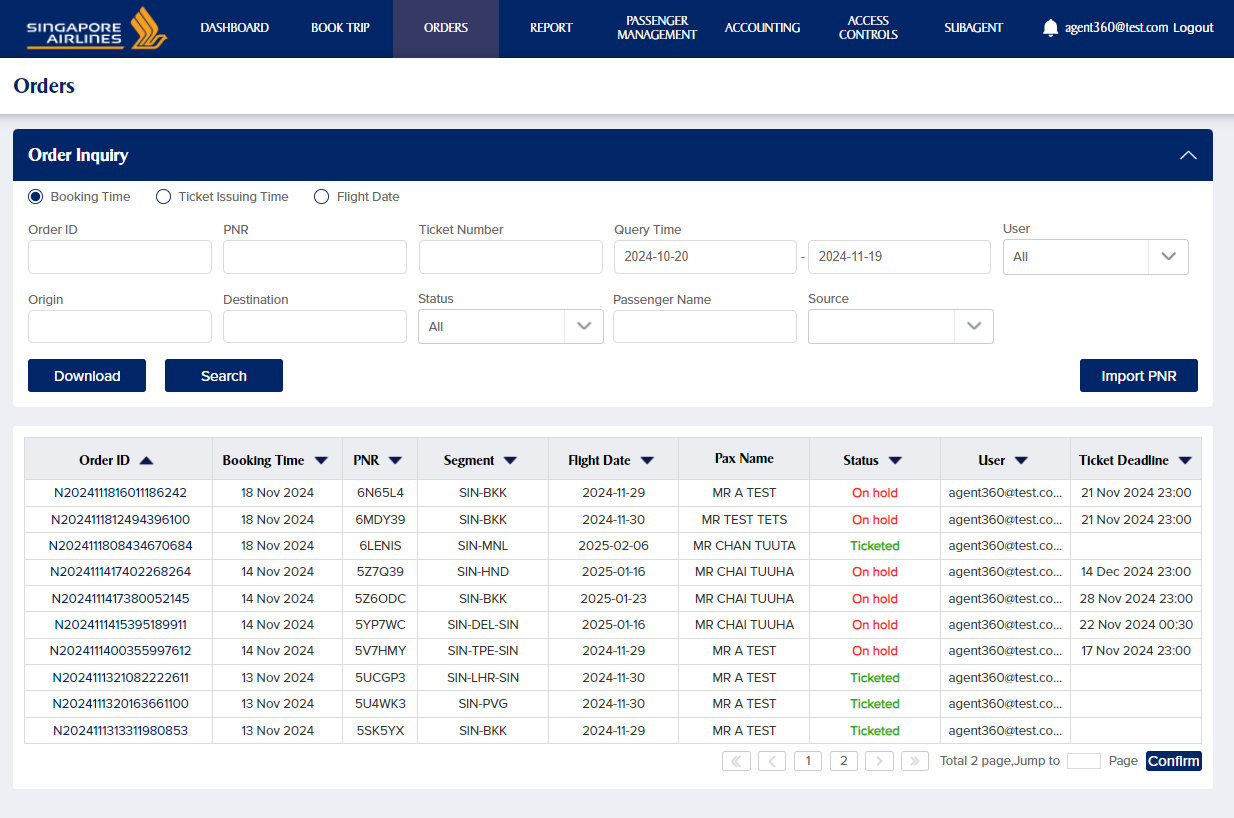 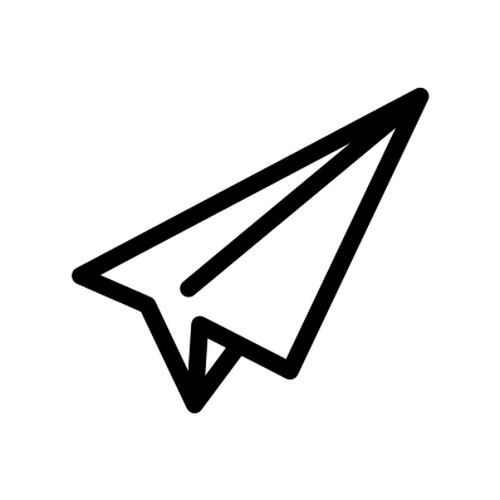 Click on “Orders” to view all orders/bookings
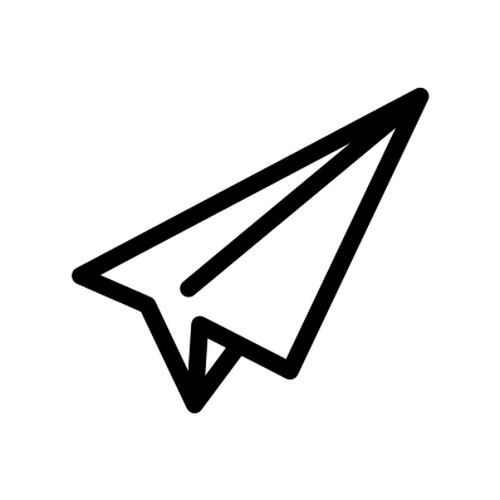 Click “Order ID” to load Order details
View booking status, user details, TTL
ORDER MANAGEMENT 
– ORDER STATUS
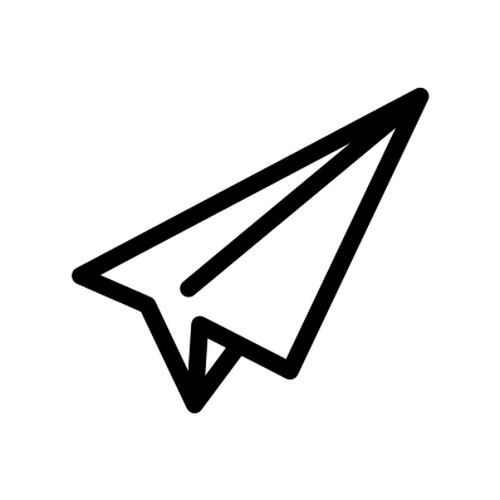 Status
ORDER MANAGEMENT – TICKETING AND PRICE GUARANTEE TIME LIMIT
Unticketed Booking
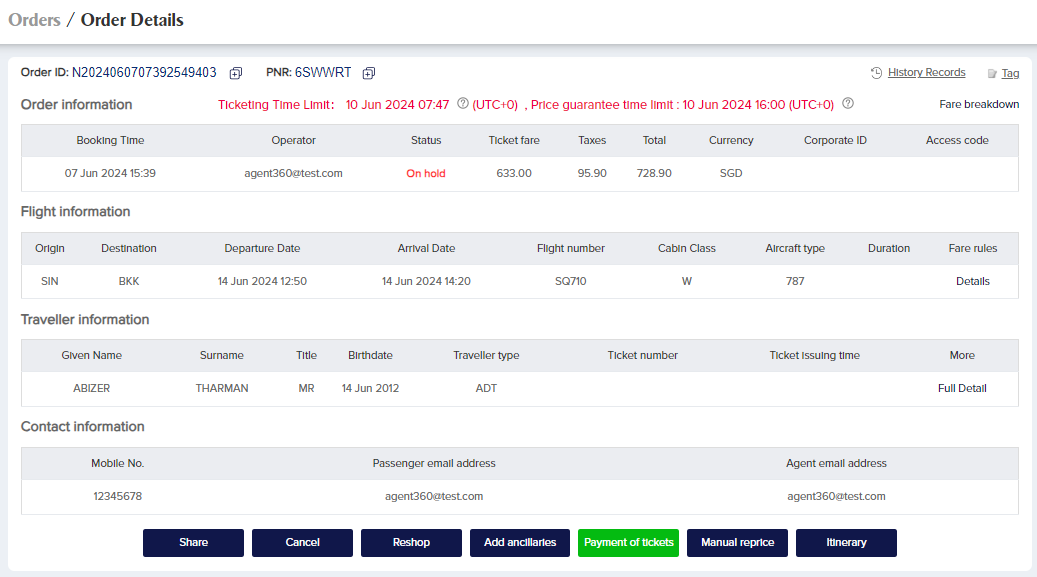 Ticketing time limit (TTL): Latest date to issue ticket before inventory expires.

Price guarantee time limit: Latest date to issue ticket at this price before fare is auto-repriced. This takes into consideration any special sales period.
ORDER MANAGEMENT – OAL TICKETING TIME LIMIT
Unticketed Booking
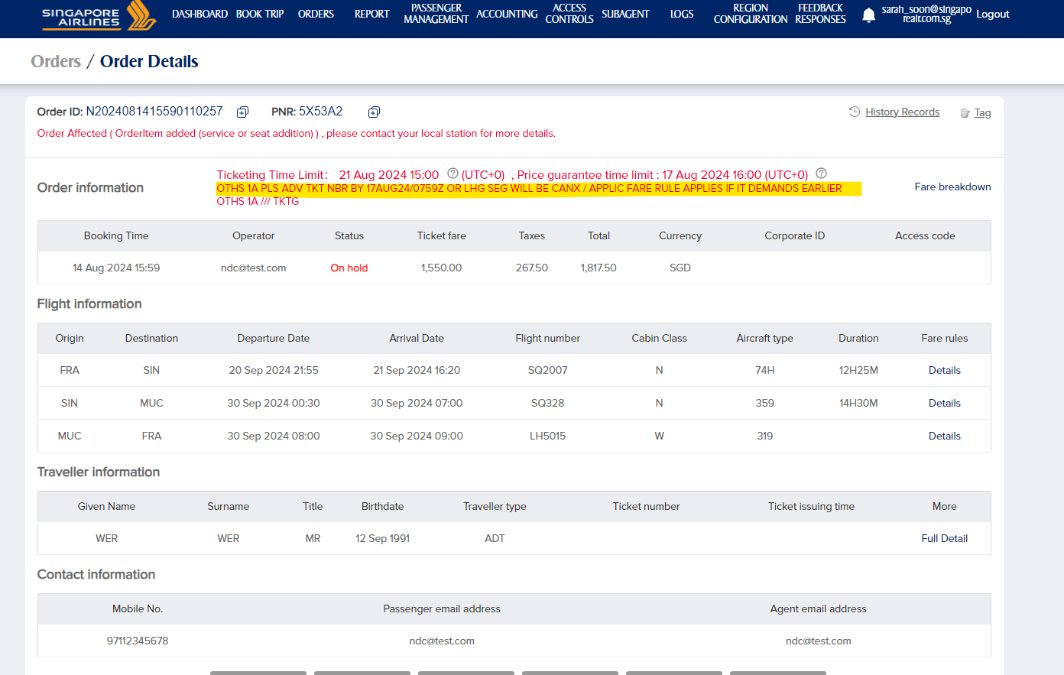 Ticketing time limit (TTL): Latest date to issue ticket before inventory expires.

New booking portal displays other airlines TTL as well
OAL TTL appears as a string of text
TICKETING TIME LIMIT (TTL) EXPIRY EMAIL REMINDER
Daily email reminders of TTL expiry is sent starting from 3 days before TTL expiry. 

TTL Expiry Email Reminder will be sent
T-3 days
T-2 days
T-1 day
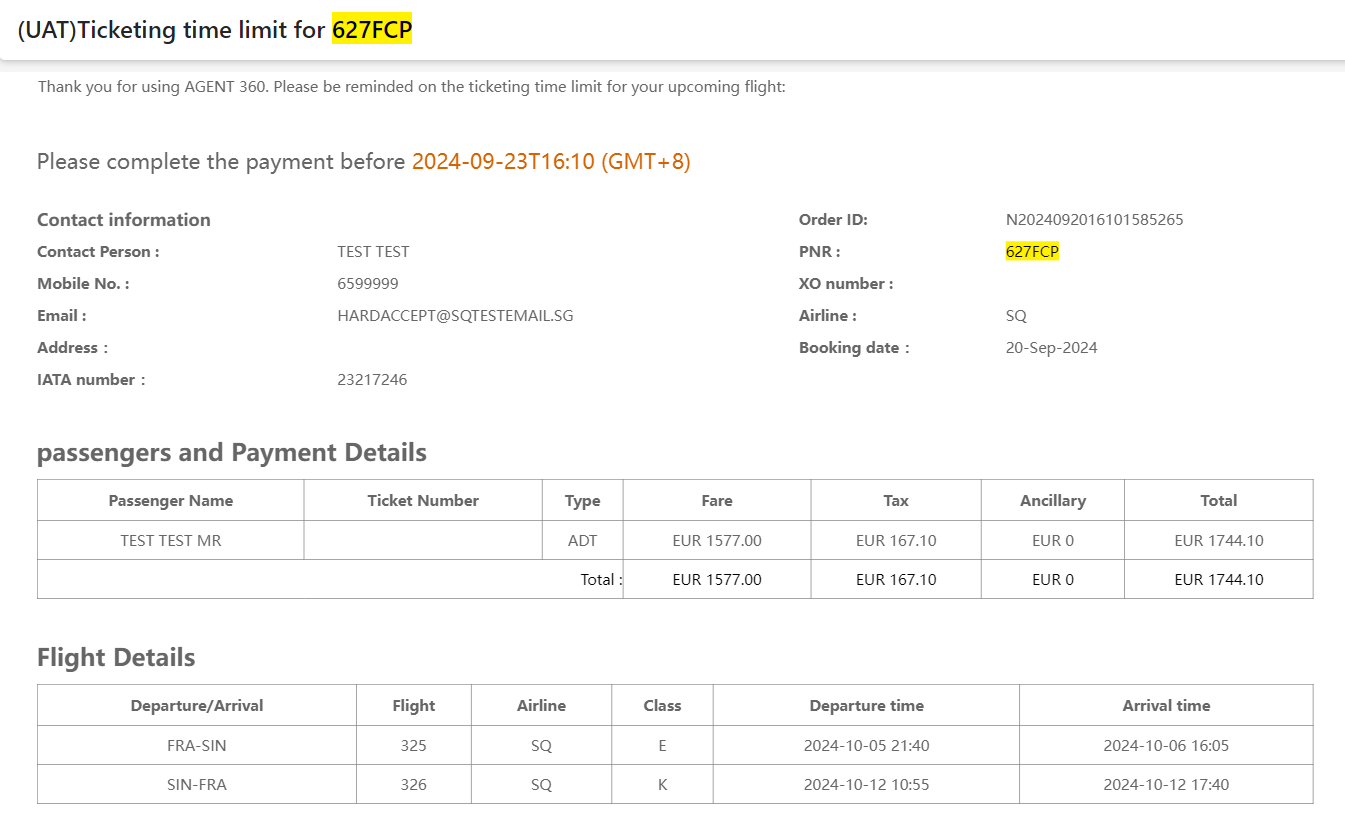 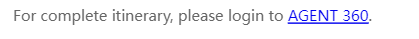 ORDER MANAGEMENT
– GENERATE ITINERARY
Unticketed Booking
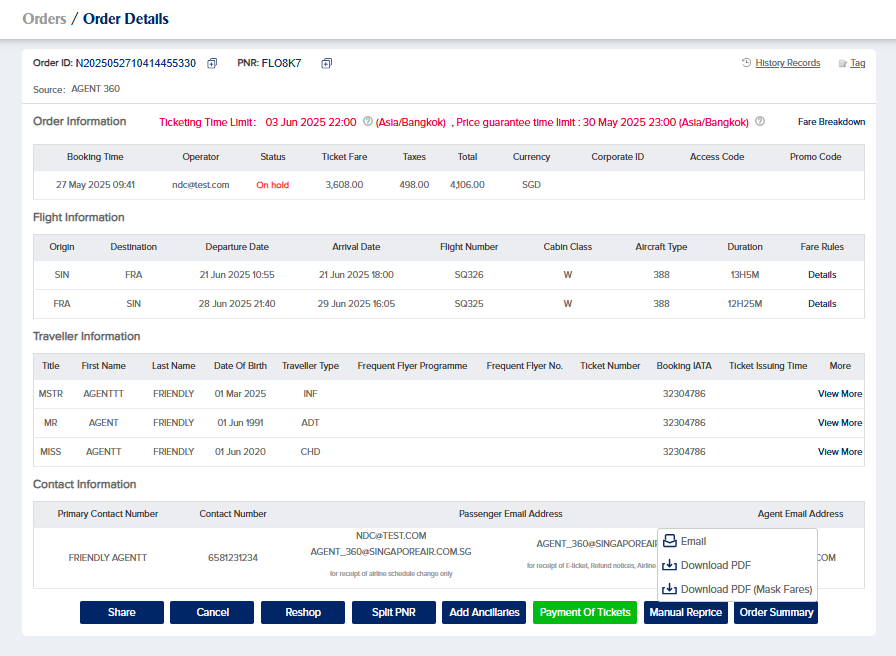 Itinerary can be generated for unticketed bookings

Agent can choose to:
Email itinerary (option to mask fares)
Download itinerary as pdf (option to mask fares)

Fare masking
Applicable for all fare types
Tax details will still display
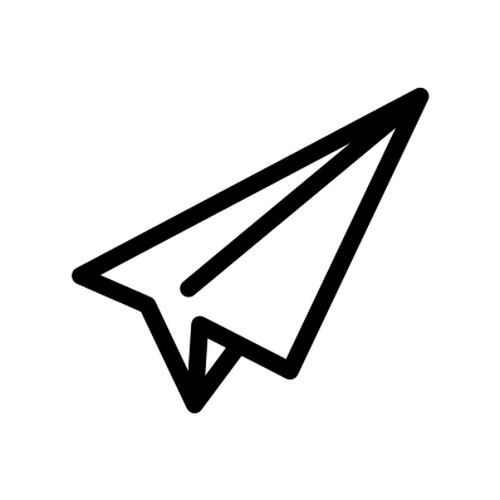 ORDER MANAGEMENT
– GENERATE ITINERARY
Unticketed Booking
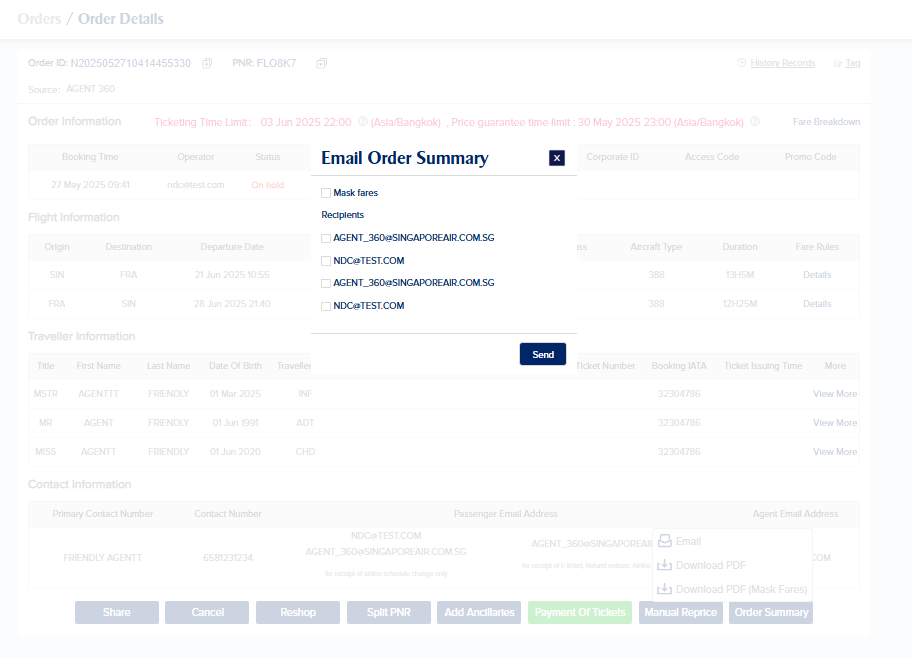 Itinerary can be sent via email to​
Agent email entered in booking​
Agent’s A360 registered email​
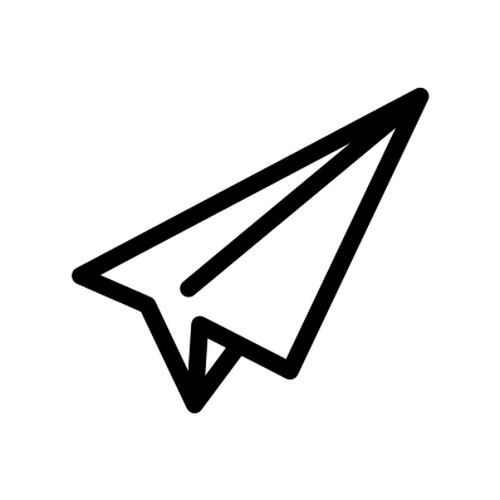 ORDER MANAGEMENT
– GENERATE ITINERARY
An email will be sent from agent_360@singaporeair.com.sg
​​Itinerary will be attached as .pdf
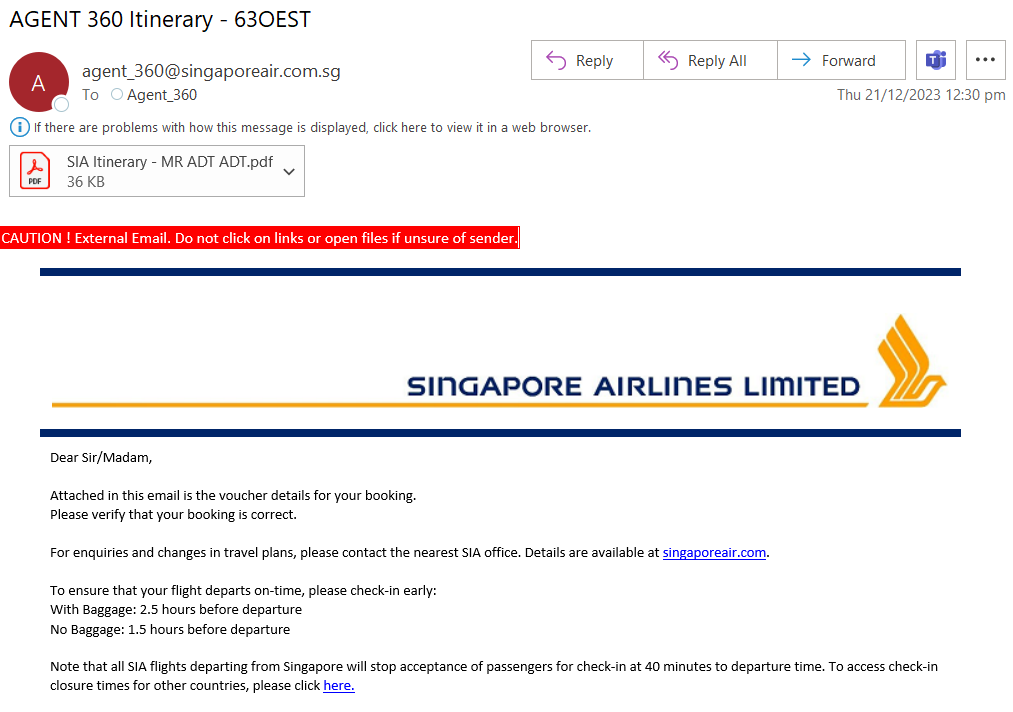 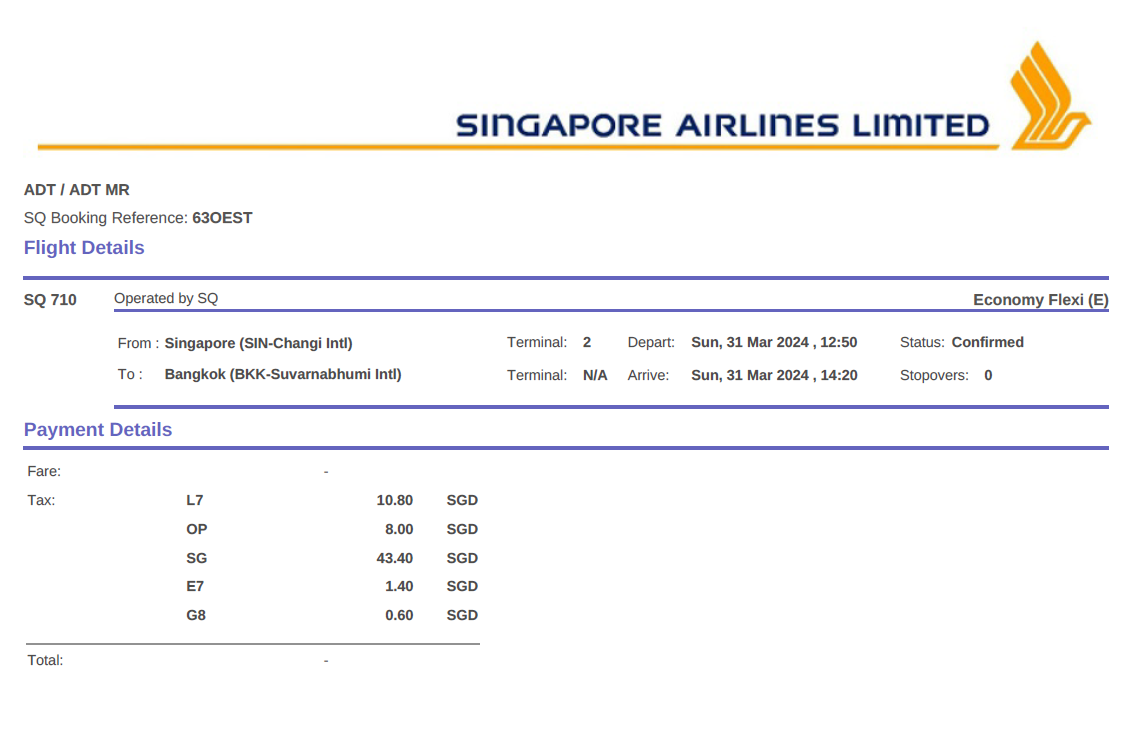 Fares have been masked in this example
ORDER MANAGEMENT
– GENERATE ETICKET
Ticketed Booking
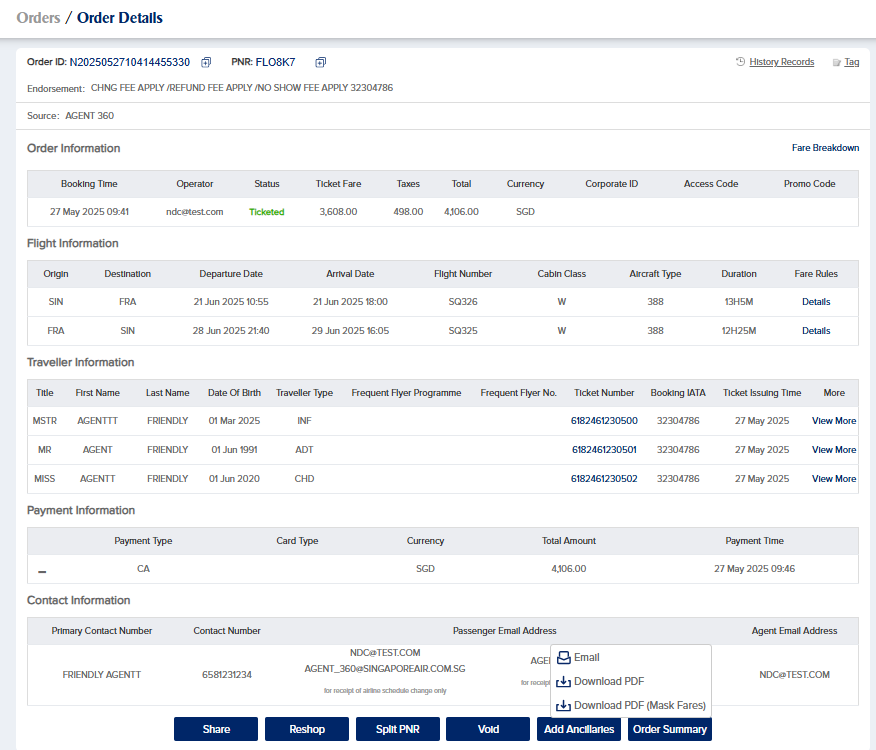 Once tickets are issued, etickets are sent to the pax and agent emails entered in the booking
A copy of etickets can be generated on AGENT 360 for ticketed bookings

Agent can choose to:
Email eticket (option to mask fares)
Download eticket as pdf (option to mask fares)

Fare masking
Applicable for all fare types
Tax details will still display
Note: For IT fares, the original eTicket will mask the fares. Mask fares should be selected when generating AGENT 360 eTicket for IT fares
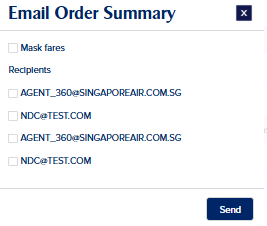 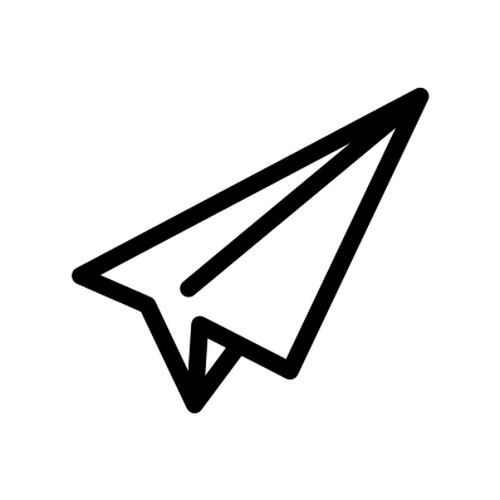 ORDER MANAGEMENT
– GENERATE ETICKET
An email will be sent from agent_360@singaporeair.com.sg
​​E-ticket attached as .pdf
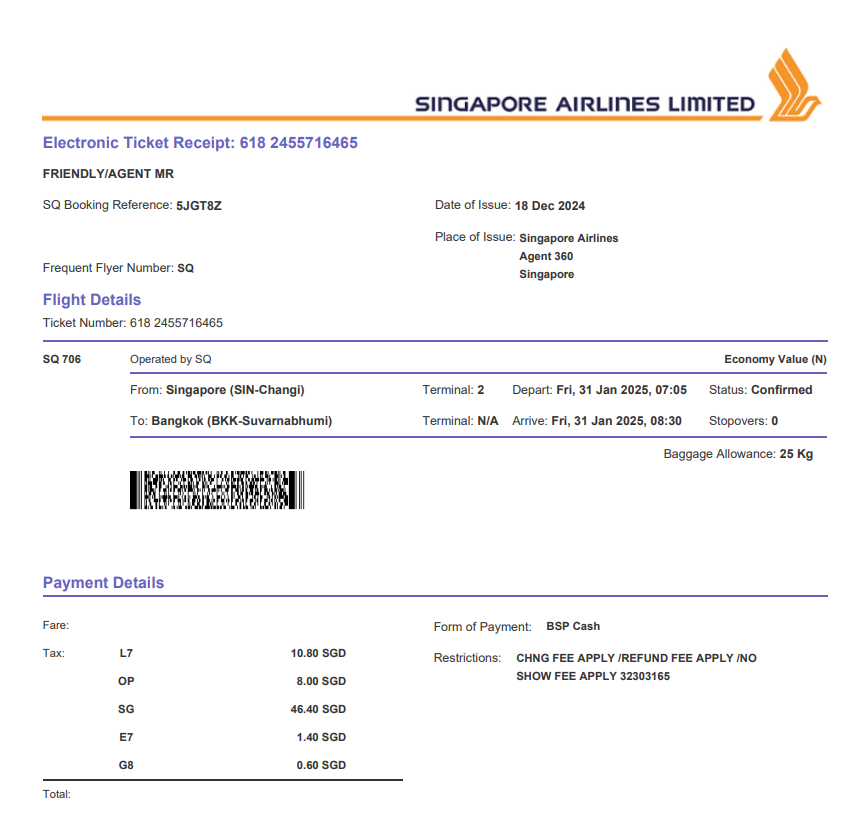 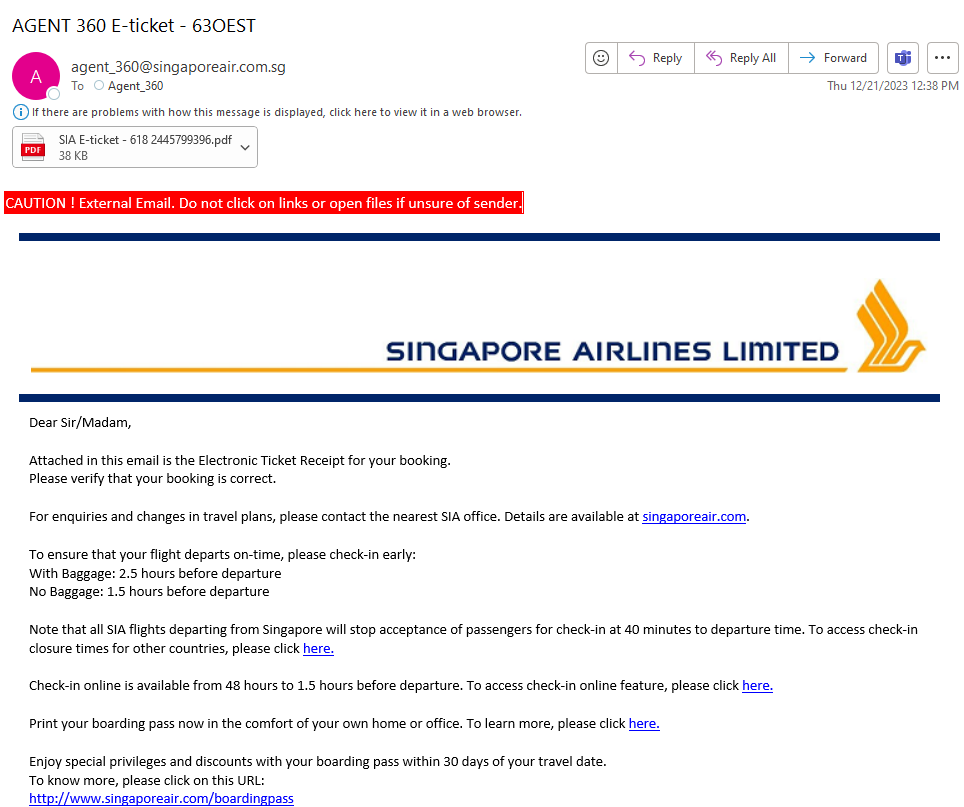 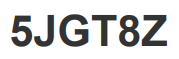 Fares have been masked in this example
ORDER MANAGEMENT – SPLIT PNR
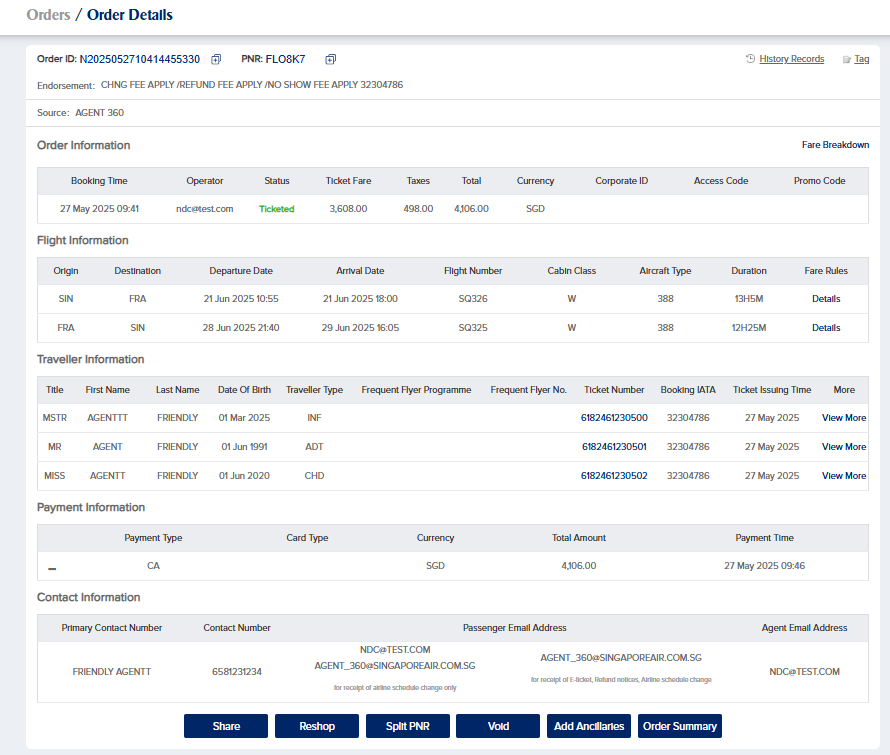 Agents can Split PNR for unticketed / ticketed bookings with multiple pax and continue to service bookings as separate PNRs after splitting.
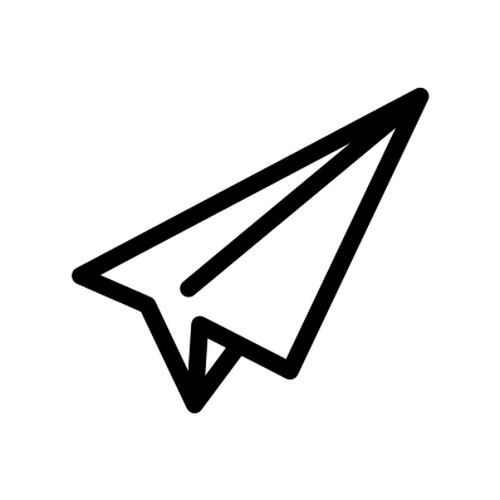 ORDER MANAGEMENT – SPLIT PNR
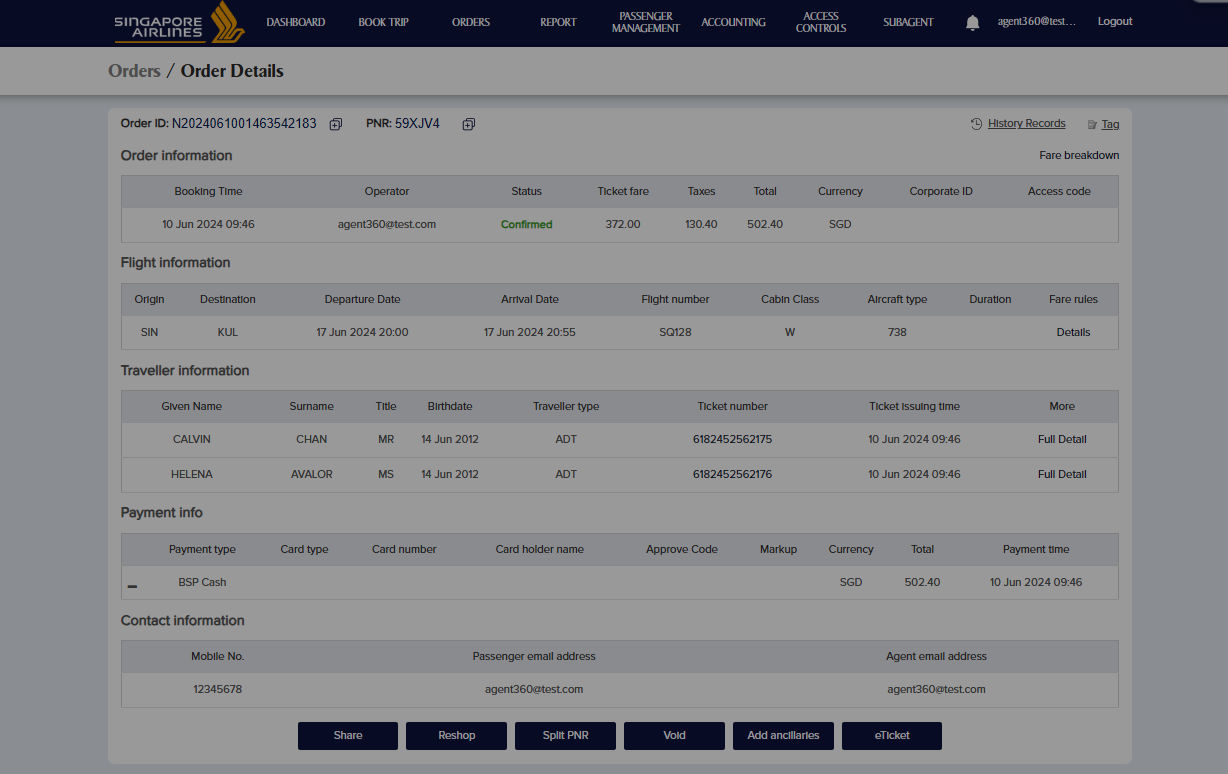 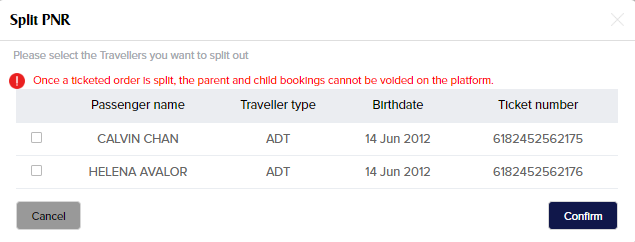 Select one passenger to split into a separate PNR for.
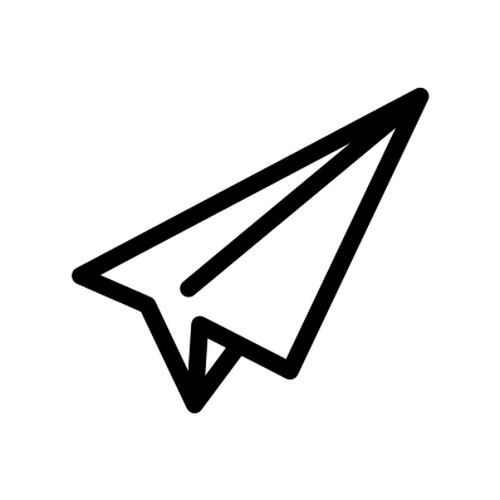 Note: NDC 21.3 can only support splitting out 1 pax at a time
ORDER MANAGEMENT – SPLIT PNR
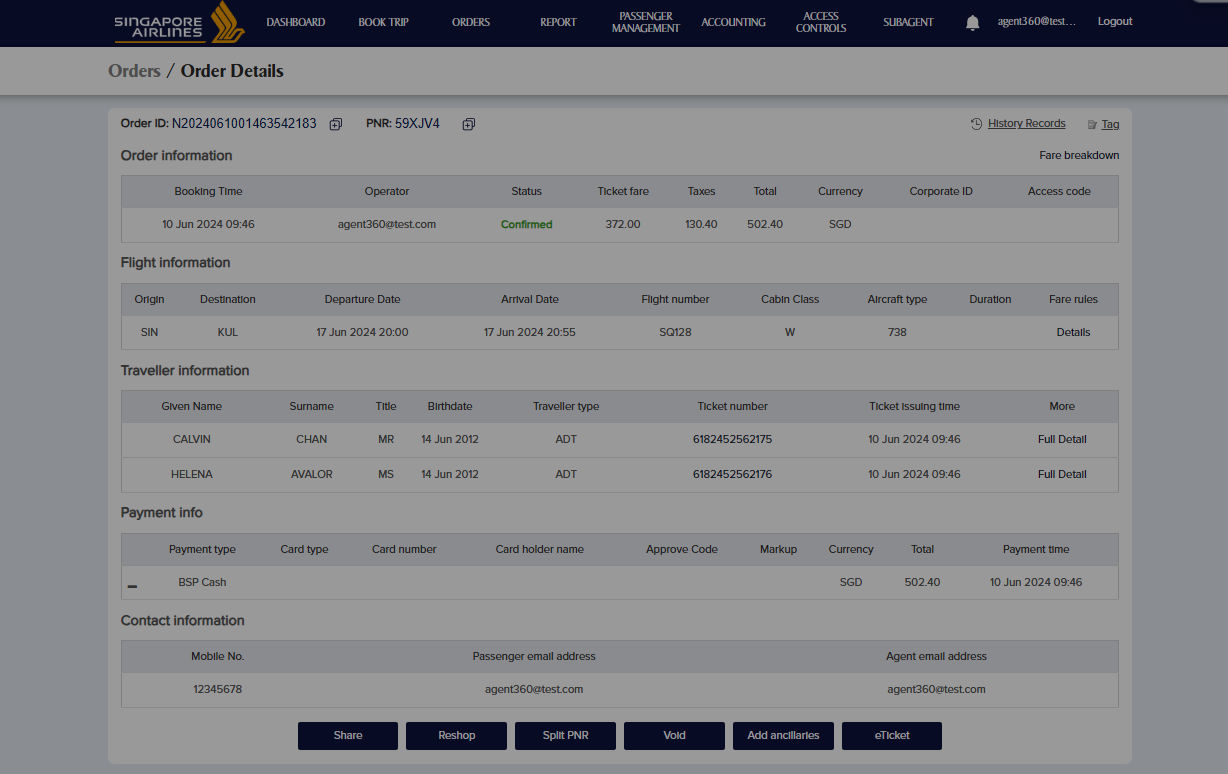 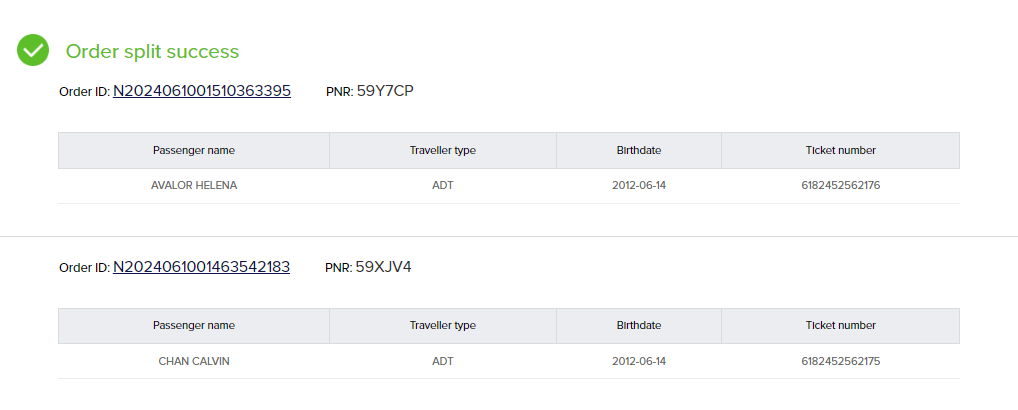 Select the passenger(s) to split into a separate PNR for. Selected names will be in the booking with the same original PNR. This is will be recorded as the Parent order ID.
ORDER MANAGEMENT – SPLIT PNR
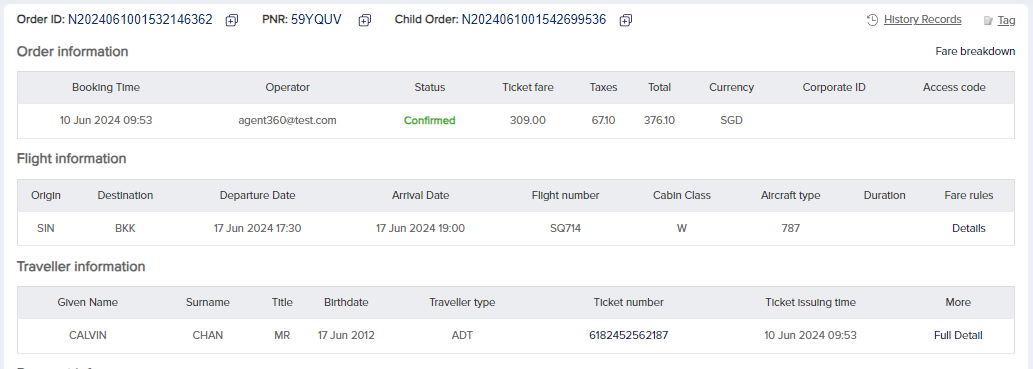 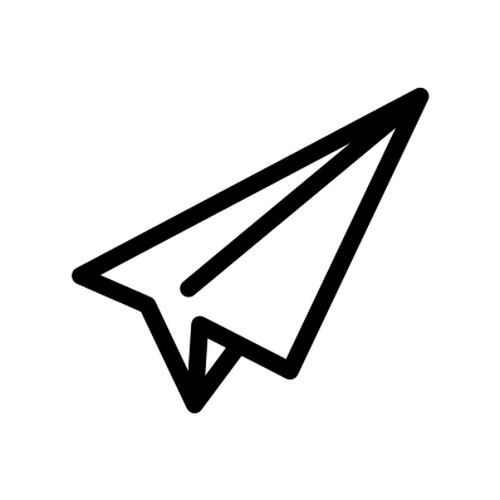 Original PNR is the PARENT booking 
Associated CHILD booking order ID is also displayed
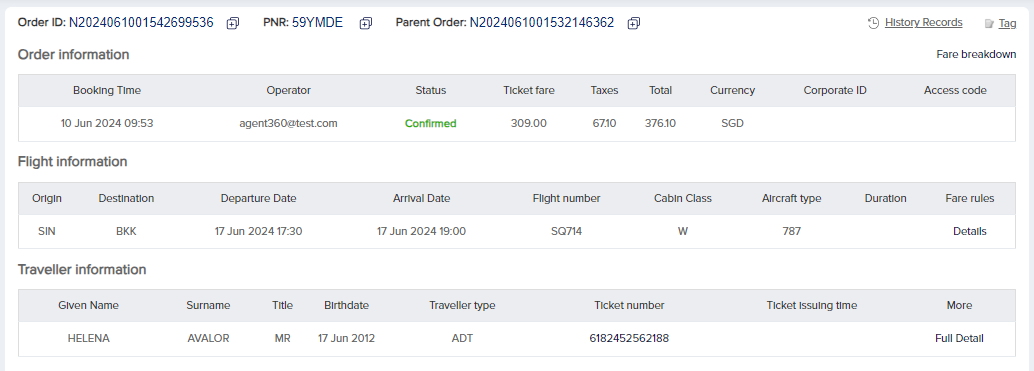 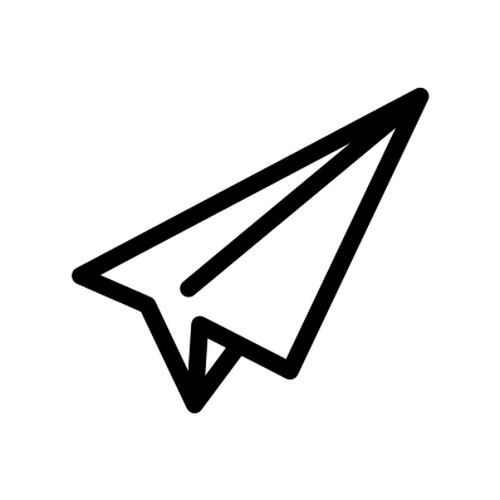 Child’s booking will have a New PNR 
Associated PARENT booking Order ID is also displayed
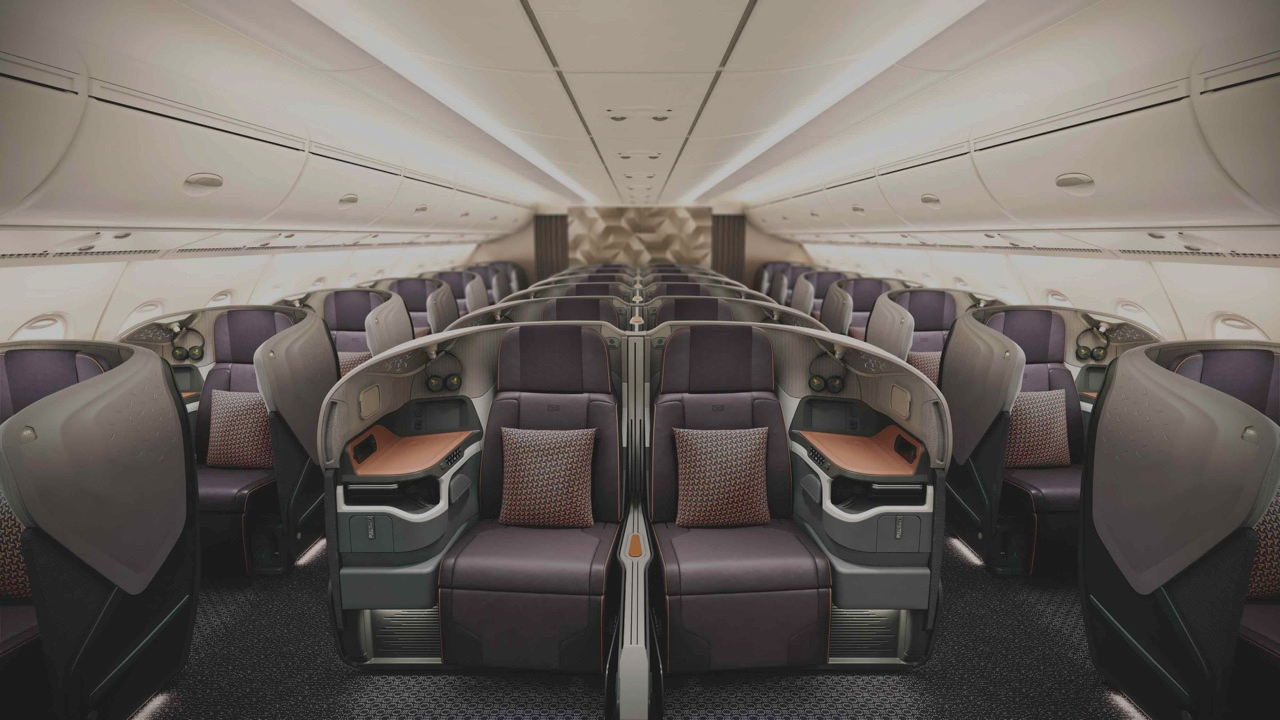 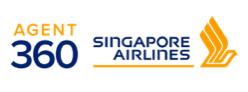 BOOKING PORTAL
Flight Schedule Changes
28/5/2025
175
FLIGHT SCHEDULE/ORDER CHANGES
When there is an involuntary schedule change, SQ will send a notification to both the pax and agent emails in the booking.
A360 also displays indicators of flight schedule/order changes at these areas:
Dashboard
Recent schedule changes
Orders
 Schedule change indicator
Order details
Banner
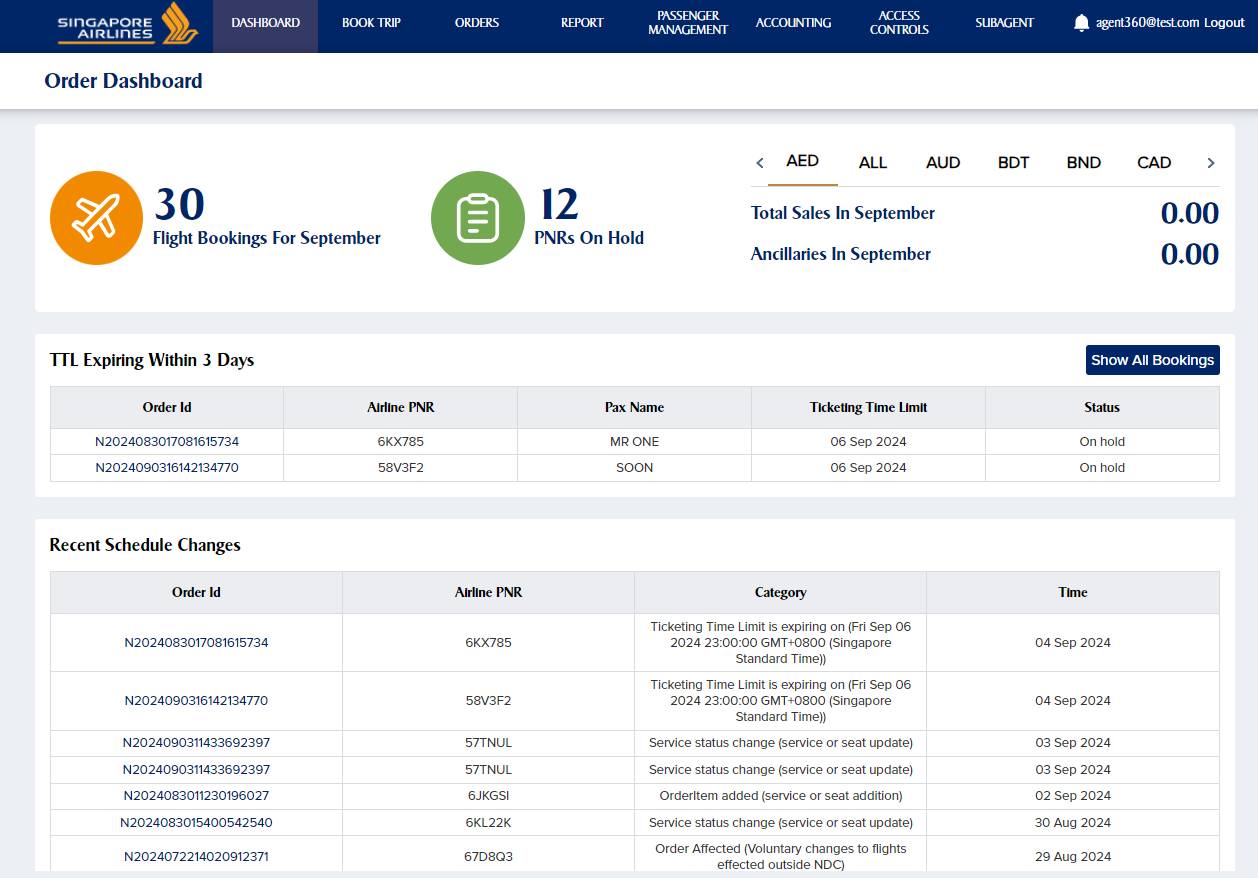 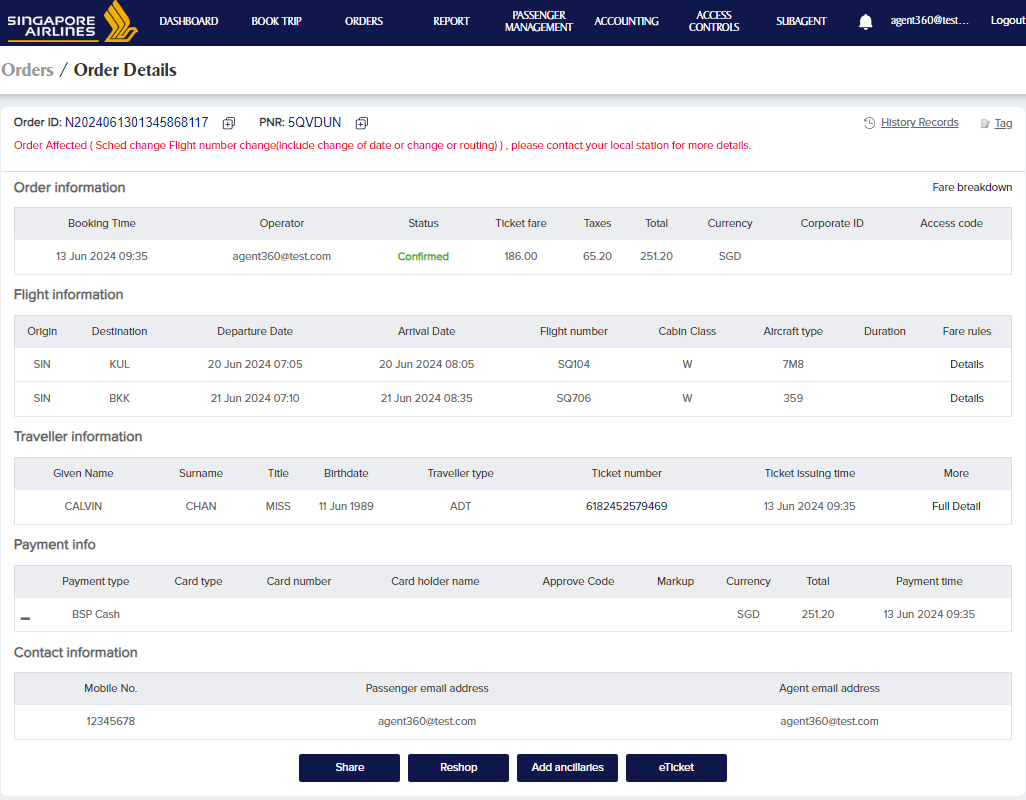 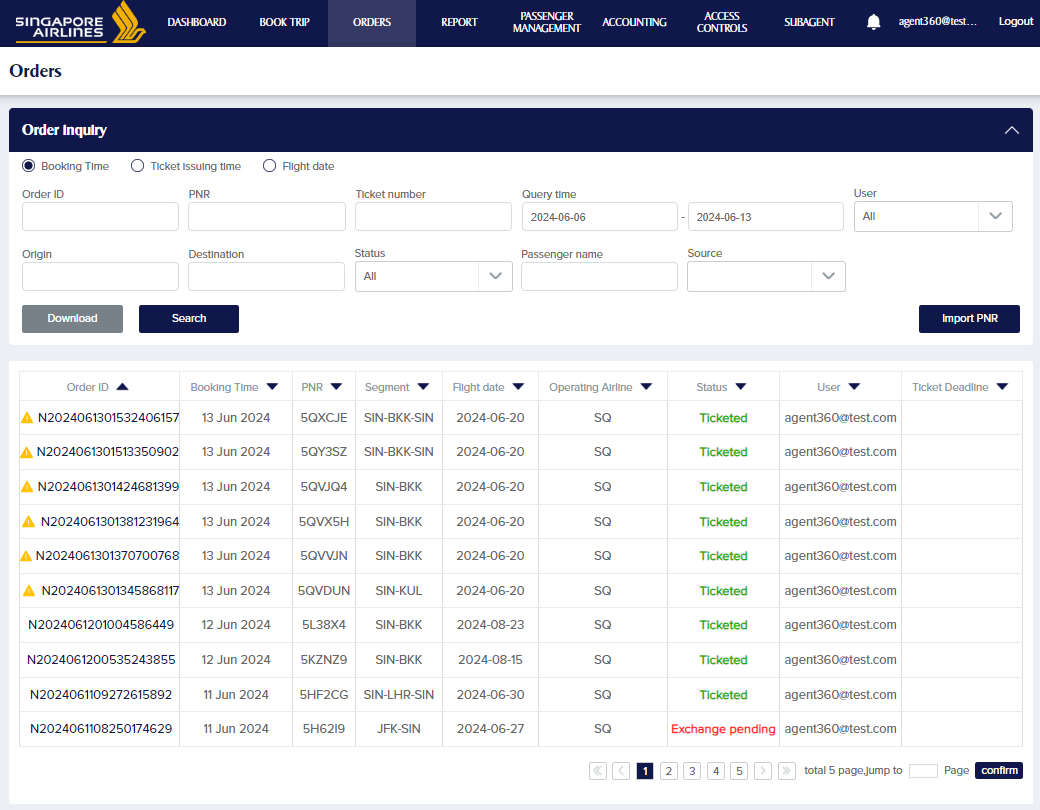 FLIGHT SCHEDULE/ORDER CHANGES
Besides involuntary schedule changes, agents will also see the earlier indicators in non-schedule change scenarios 
e.g. when certain offline changes are made / TTL has lapsed / pax no show
FLIGHT SCHEDULE CHANGES:
SELF RE-ACCOMMODATION
When a booking is affected by an involuntary schedule change, agents can self re-accommodate flights directly on AGENT 360

Agents have 3 options:​
Accept change​ - Itinerary will be updated to new flights
Reshop without penalties​
Refund without penalties

After selecting one of these options, the booking can continue to be serviced on AGENT 360
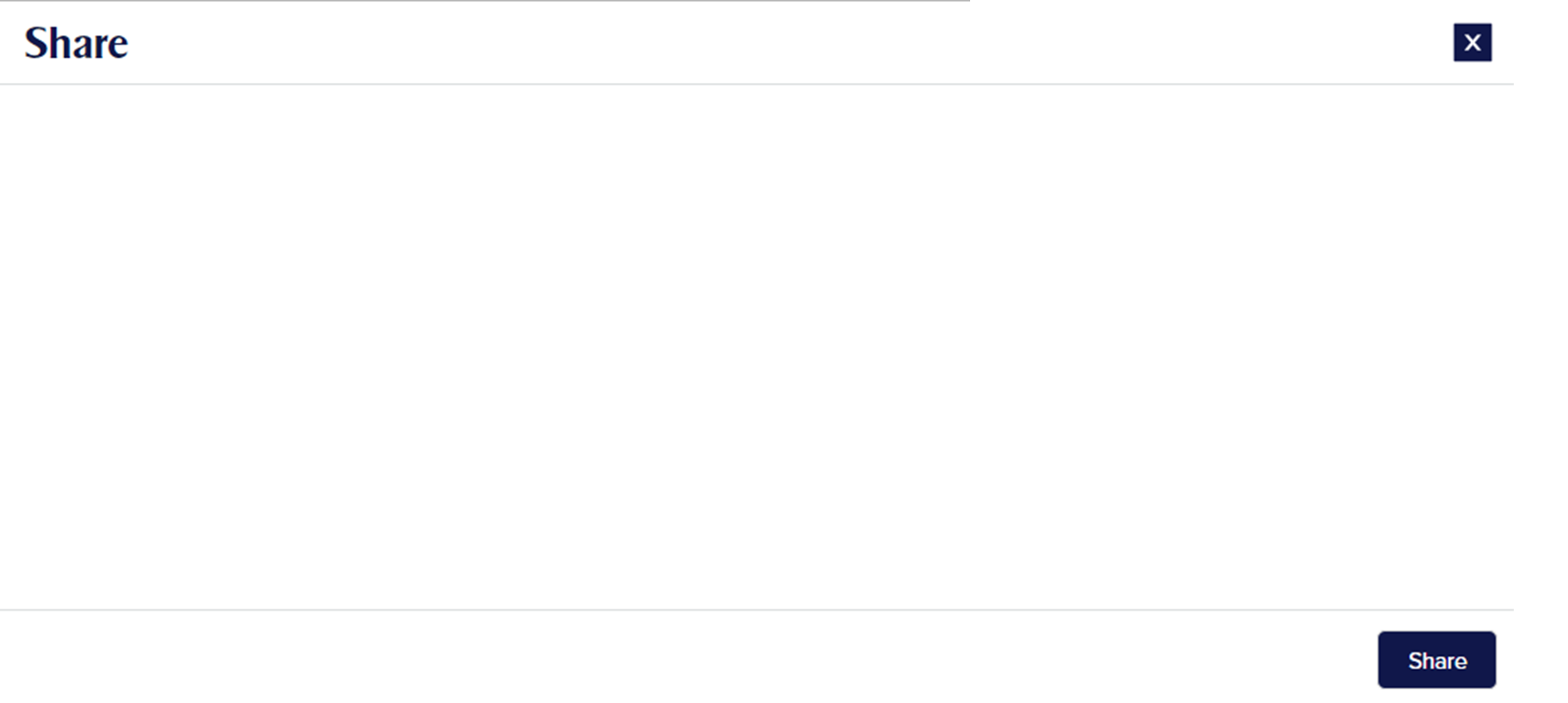 Flight Schedule Change
A flight schedule change has been made by the airline. Please proceed to accept, reshop, or refund the booking (without penalties).
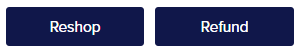 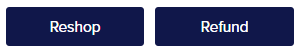 Accept
Reshop
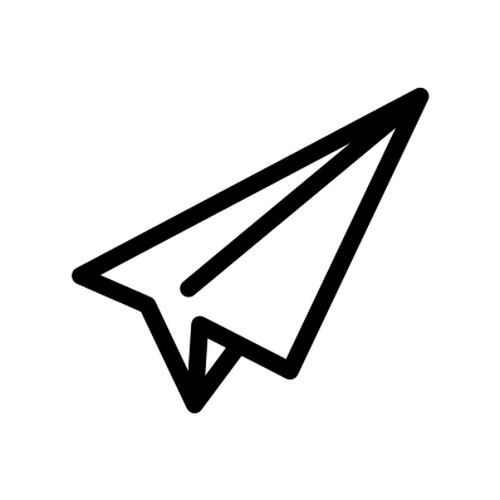 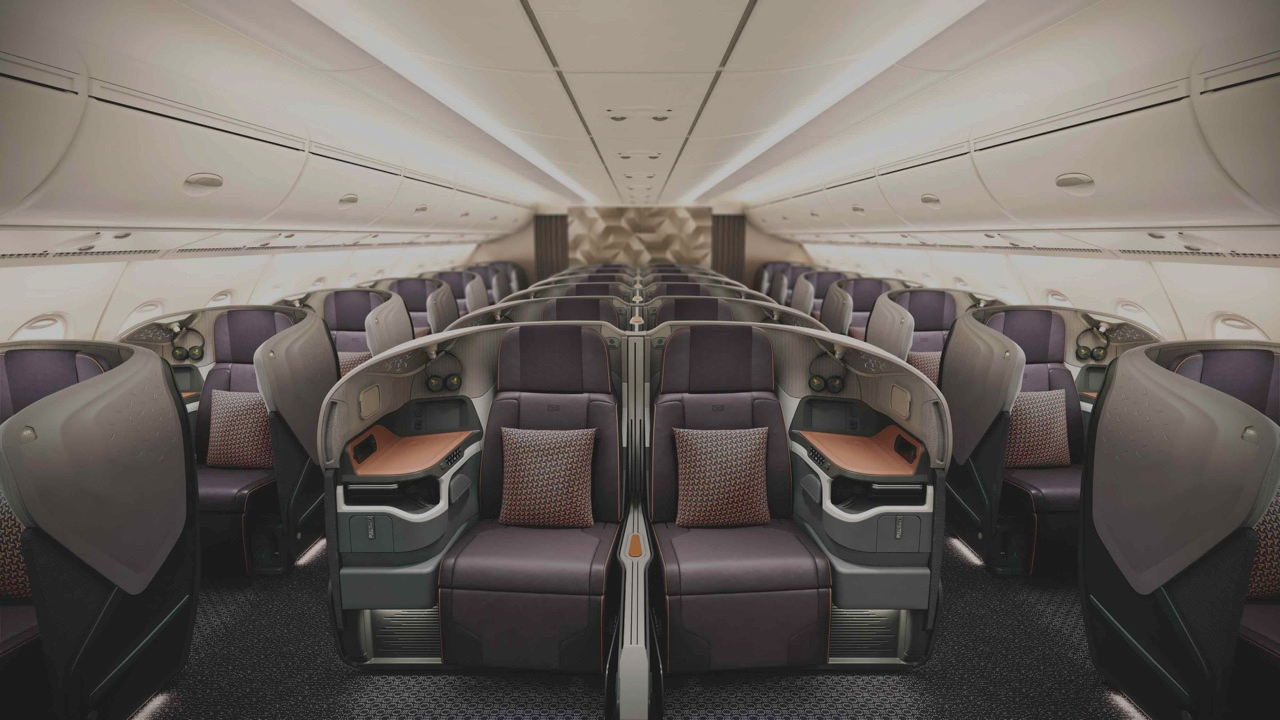 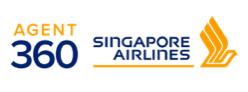 BOOKING PORTAL
Passenger Management
28/5/2025
179
PASSENGER MANAGEMENT
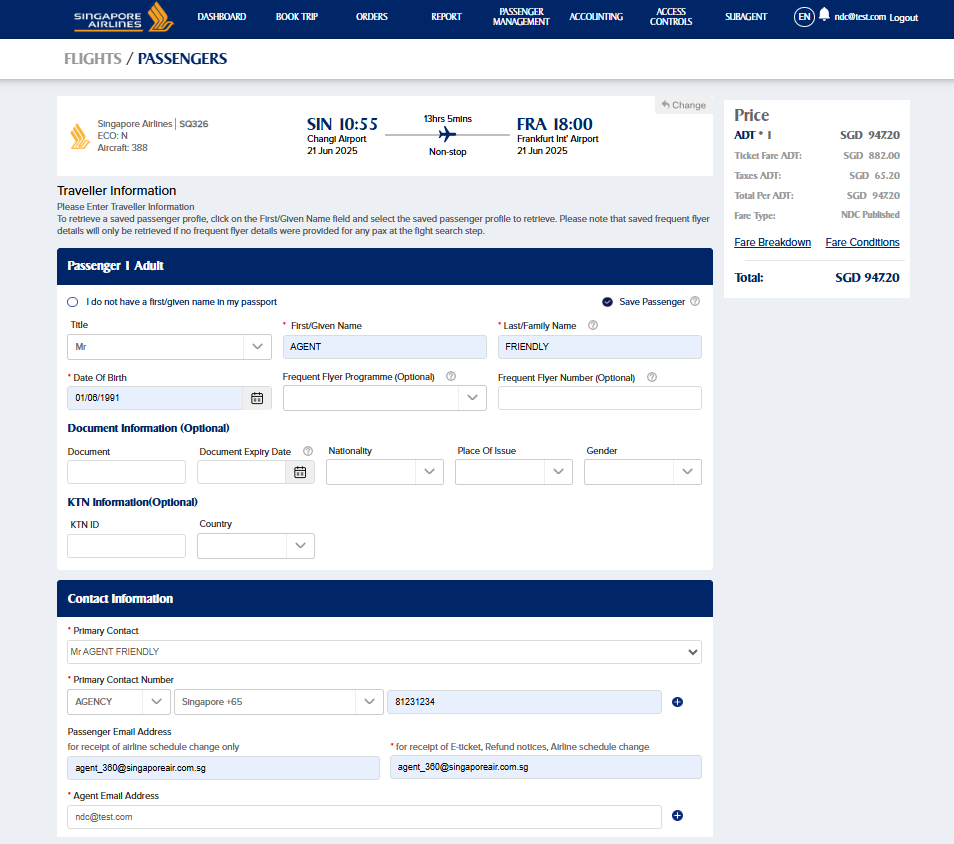 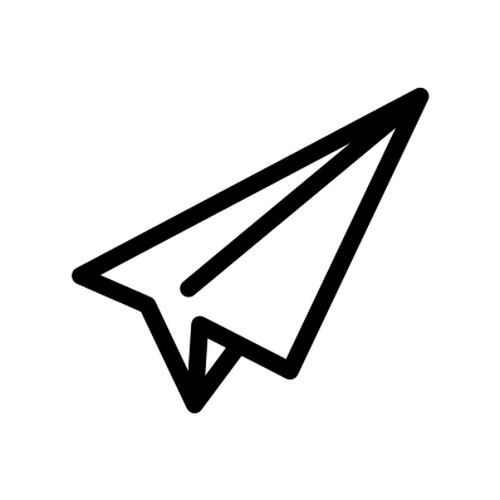 Passenger profiles can be reviewed under “Passenger Management”
If Save Traveller is selected, passenger profile is saved when booking is created
Title
First/Last name
DOB
Document info
Passenger email
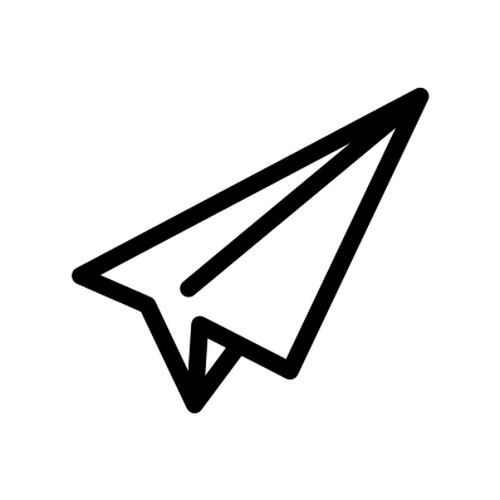 PASSENGER MANAGEMENT
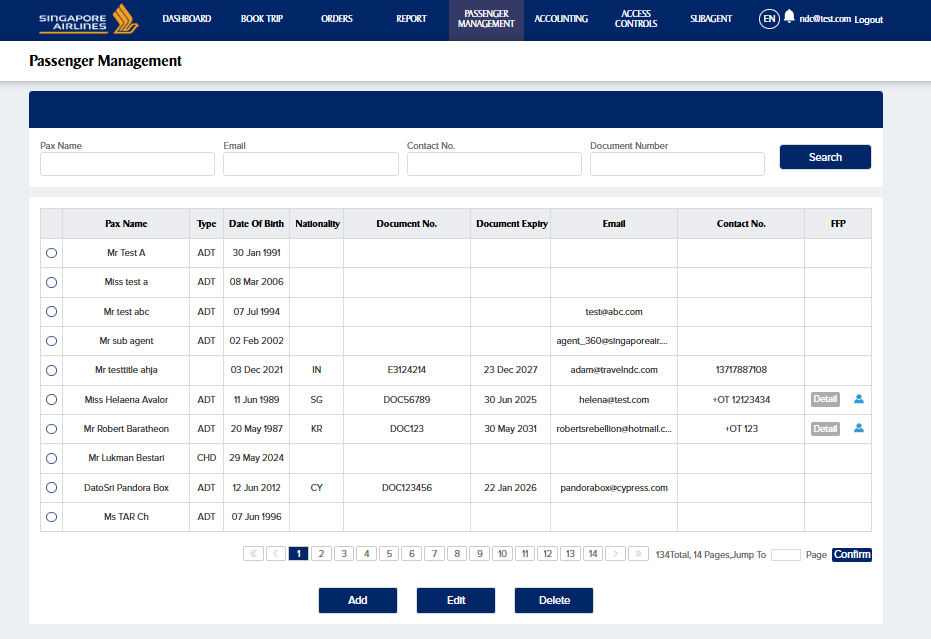 View and add saved passengers under “Passenger Management”
Saved passengers are saved on agency level
Click “details” to view saved frequent flyer details
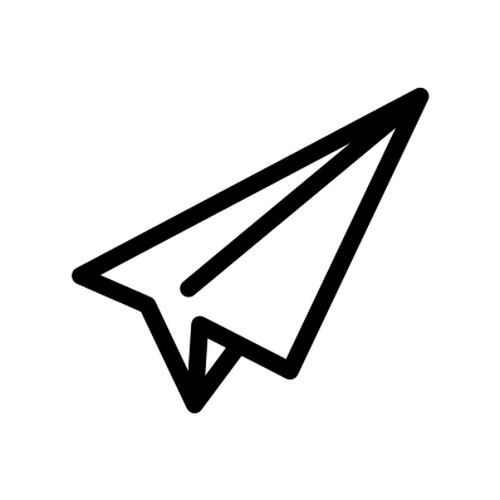 Delete saved passenger
Edit saved passenger details
Add saved passenger manually
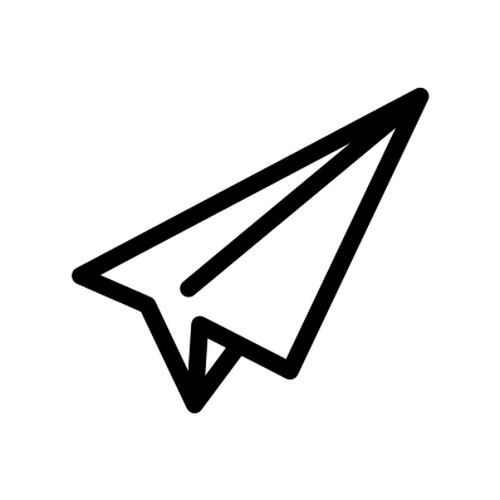 PASSENGER MANAGEMENT
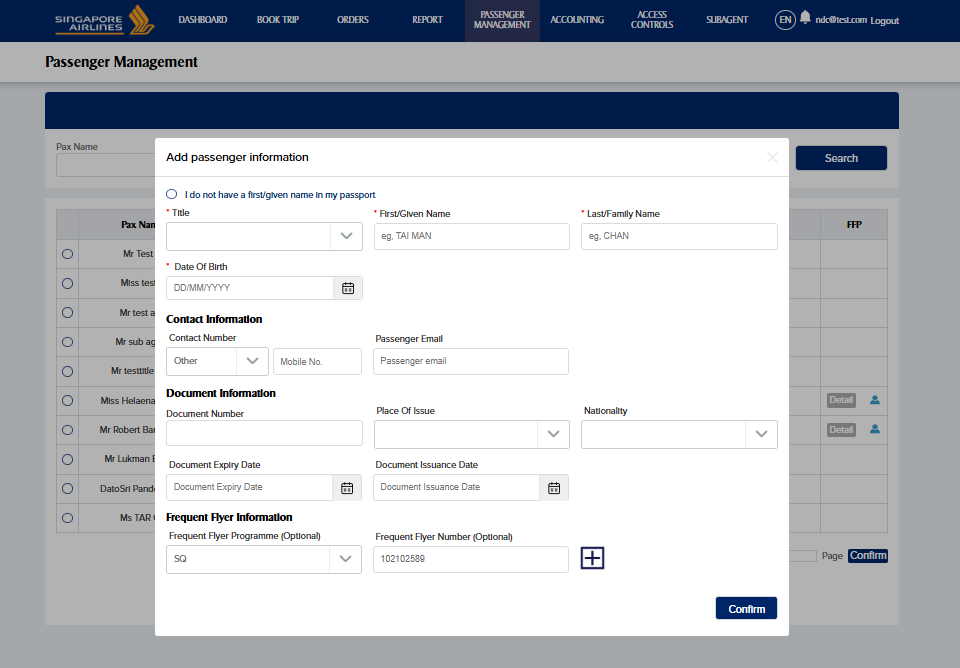 Mandatory fields
Title
First / Last name
DOB
Passenger type
If pax contact no. is saved, it will populate the pax contact no. field at booking
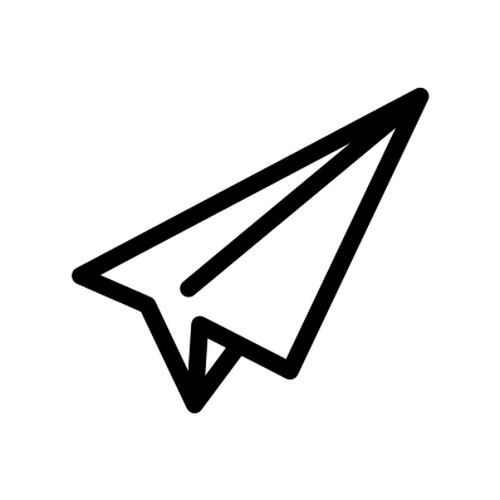 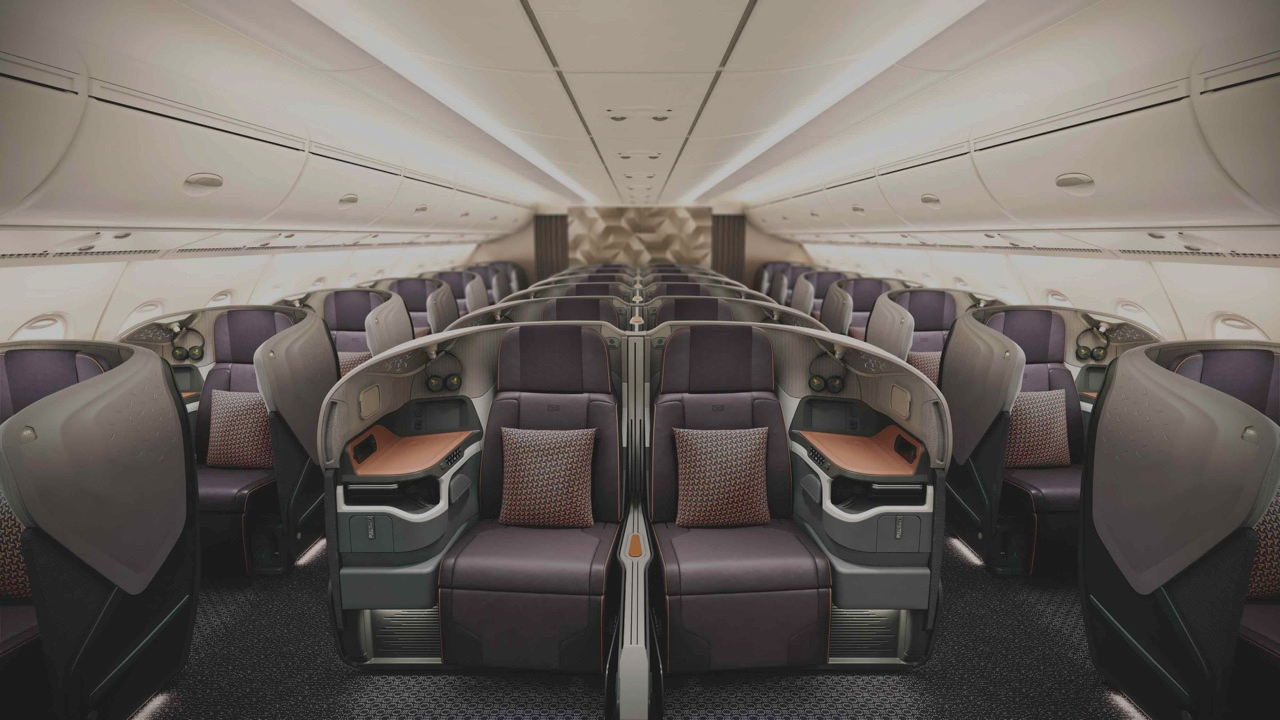 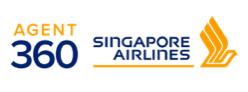 BOOKING PORTAL
Reports
28/5/2025
183
DEFAULT AND SETTING PREFERRED TIME ZONE
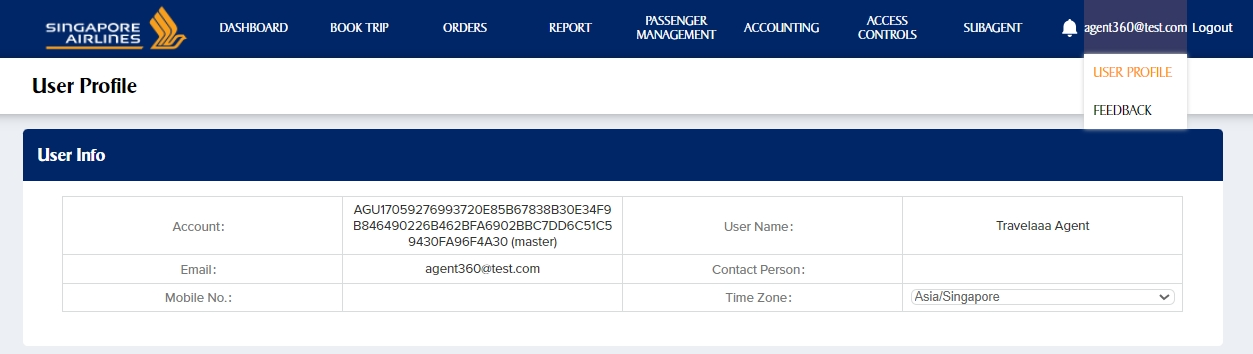 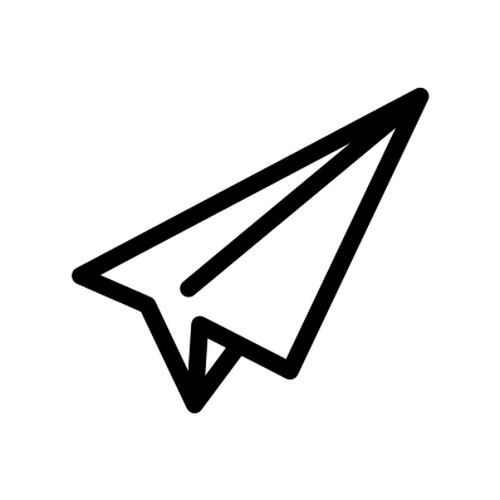 By default, the following times are displayed according to browser/PC time zones​:
Ticketing time limit​
Price guarantee time limit​
Booking time​
Ticketing time​

Agents can change to preferred time zone by clicking on:
User profile 
Time Zone​

Preferred time zone will always be used once it has been selected
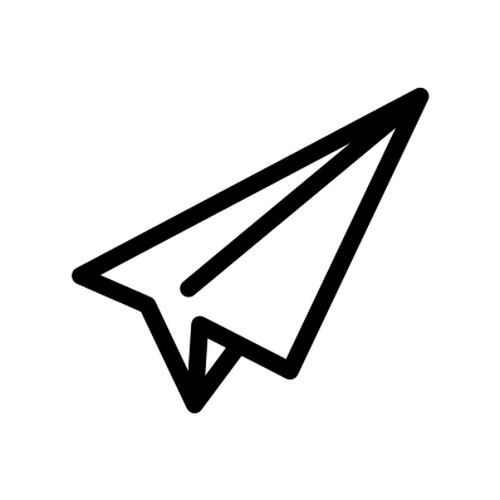 NEW!
REPORTS
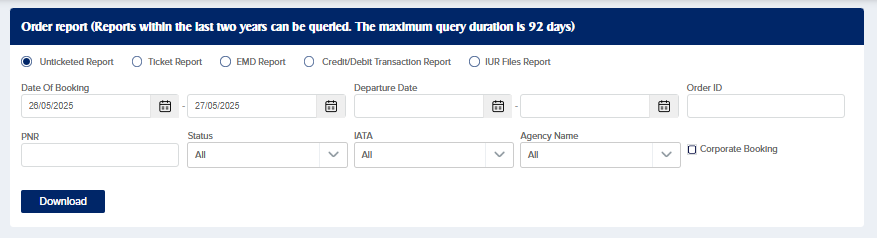 Unticketed Report
5 types of reports can be generated
Unticketed report
Ticketed report
EMD report
Credit/Debit Transaction Report
IUR files
Master can view all reports
Admin/users can only view reports (a) – (c)
Max date range of 92 days within a  2 year period
Filter criteria and download report as Excel
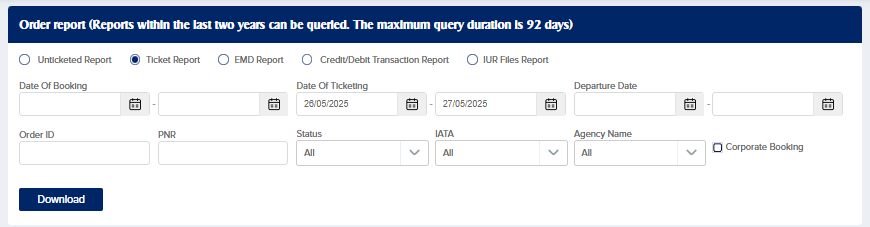 Ticketed Report
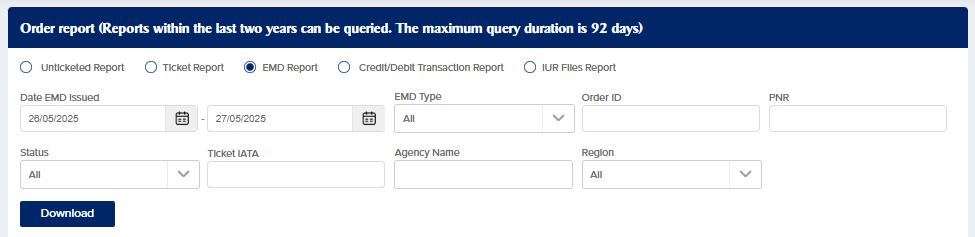 EMD Report
NEW!
REPORTS
5 types of reports can be generated
Unticketed report
Ticketed report
EMD report
Credit/Debit Transaction Report
IUR files
Master can view all reports
Admin/users can only view reports (a) – (c)
Max date range of 92 days within a  2 year period
Filter criteria and download report as Excel
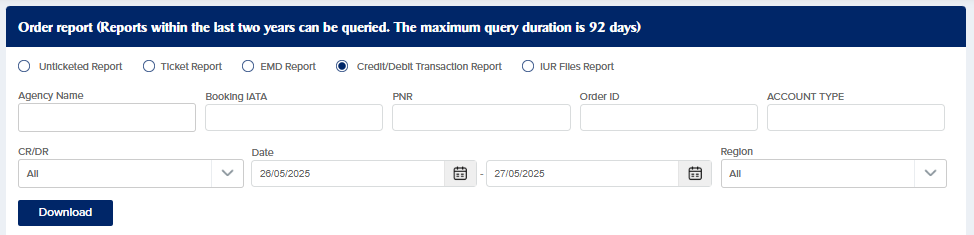 Credit/Debit Report
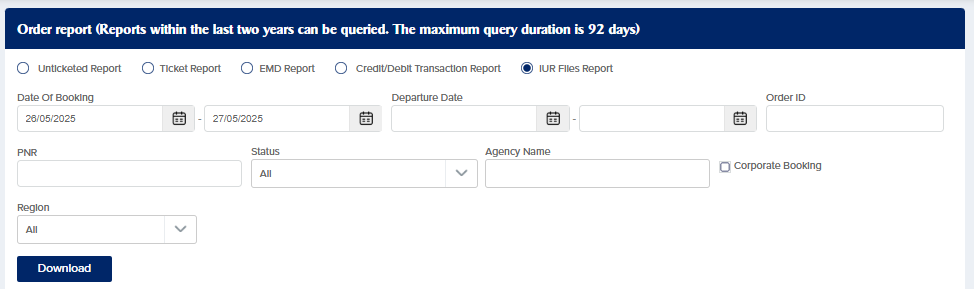 IUR Report
TICKETED REPORT
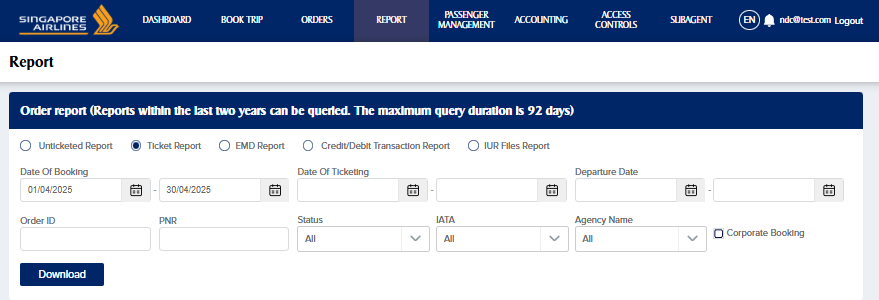 For ticketed reports, agents can choose to filter by:
Date of booking​
Date of ticketing​
Combination of date of booking and ticketing
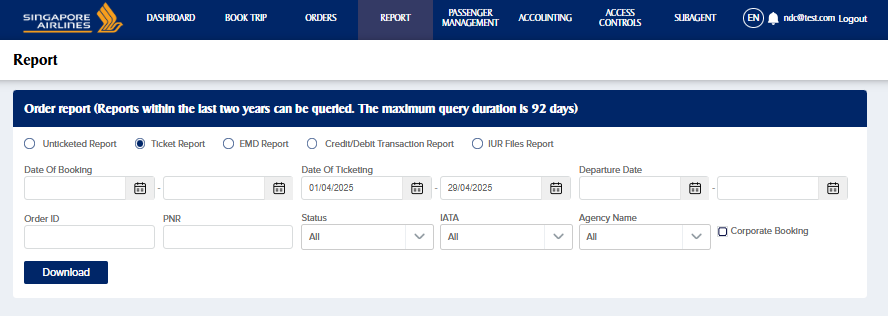 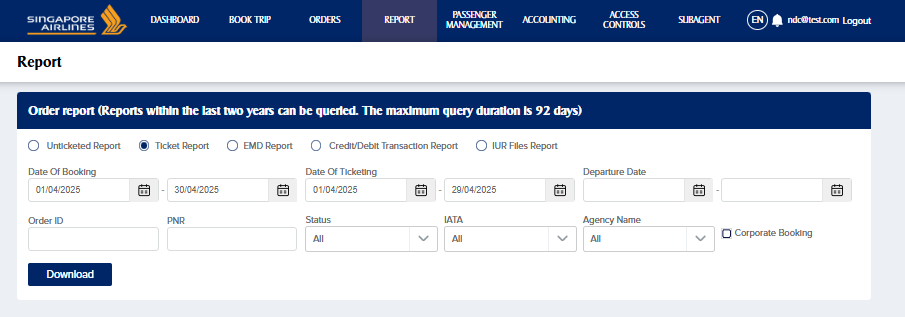 REPORTS
Reports will export as Excel files
Booking agent and consolidator (if any) info is also indicated
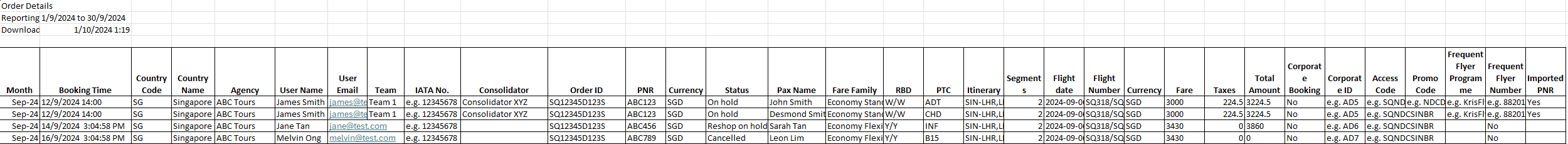 Unticketed Report
Ticketed Report
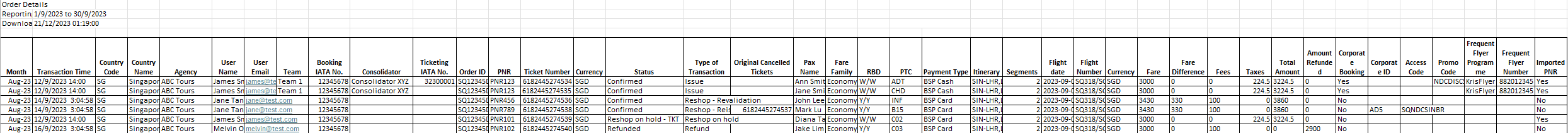 EMD Report
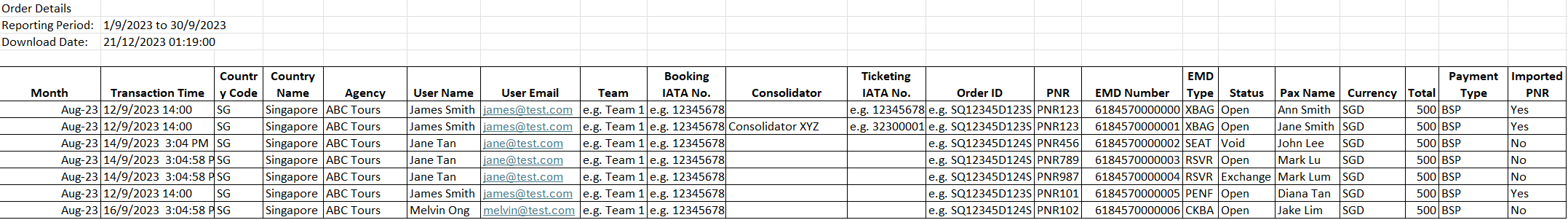 NEW!
REPORTS
Reports will export as Excel files
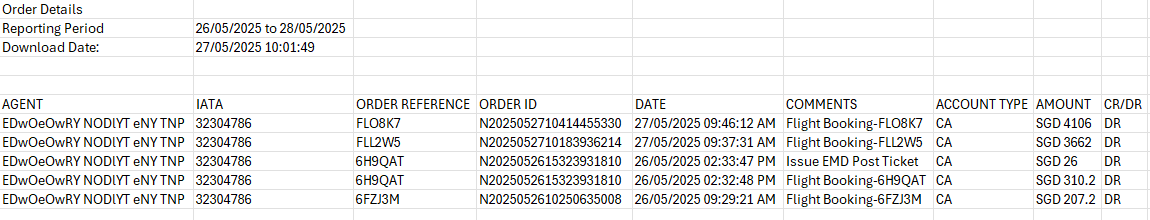 Credit/Debit Report
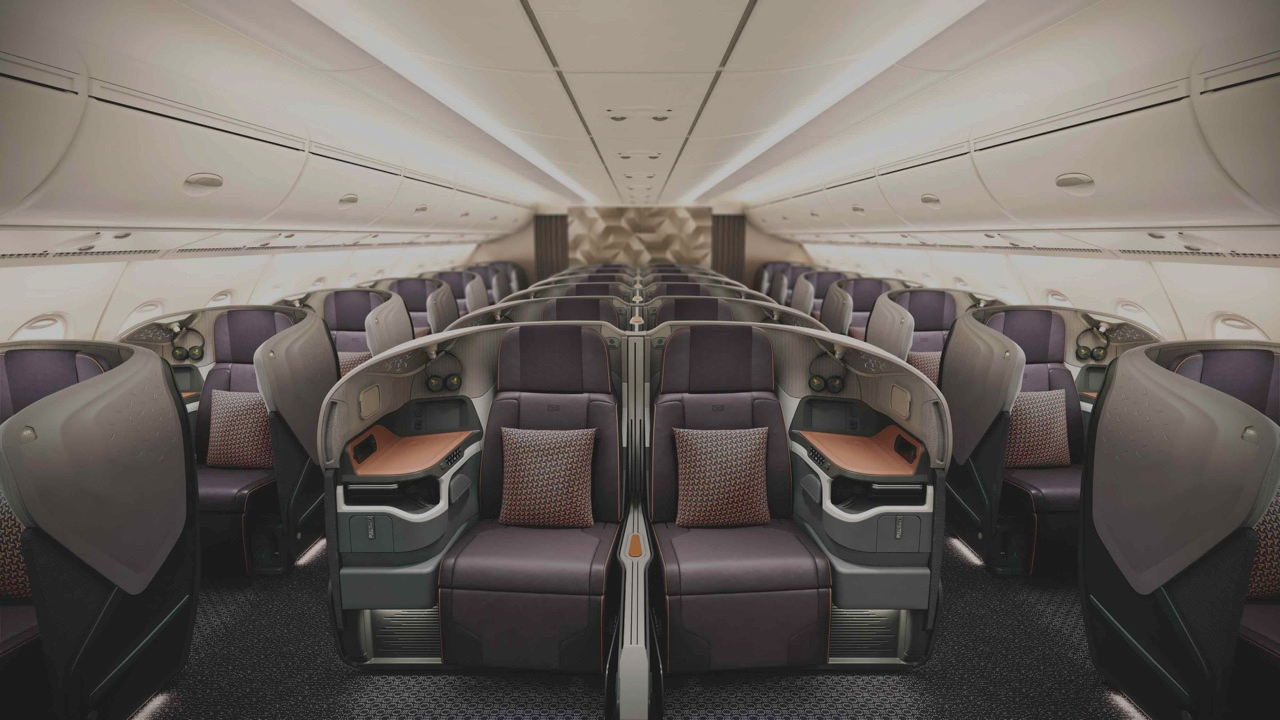 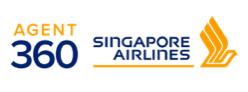 BOOKING PORTAL
IUR Accounting Files for
Agency Accounting Systems
28/5/2025
190
COMPATIBILITY WITH
AGENCY ACCOUNTING SYSTEMS
Whenever a transaction occurs, an IUR transaction file (.pnr file) is generated
Issue
Reissue
Void/Refund
Previously, agents had to complete a technical set-up to download IUR files, we have streamlined the process of generating IUR files
Instead, agents can now directly download IUR files from Reports for a given date range
IUR files are compatible to be fed into agency back-office accounting systems
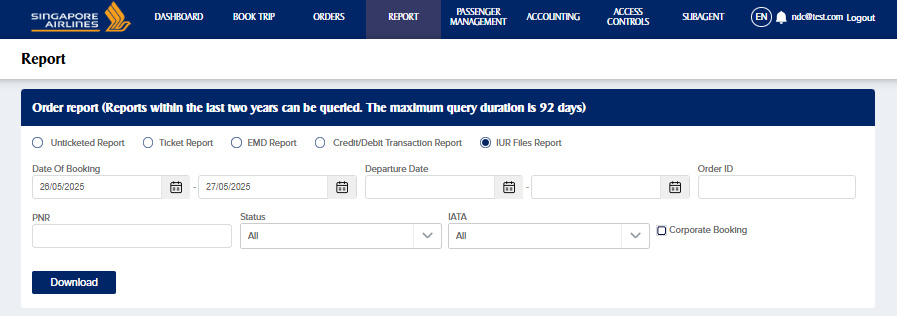 By default, only the Master can view IUR files – agency access controls can be set to extend access to other users
Under reports, select “IUR Files”
Filter criteria and download
Max date range of 92 days
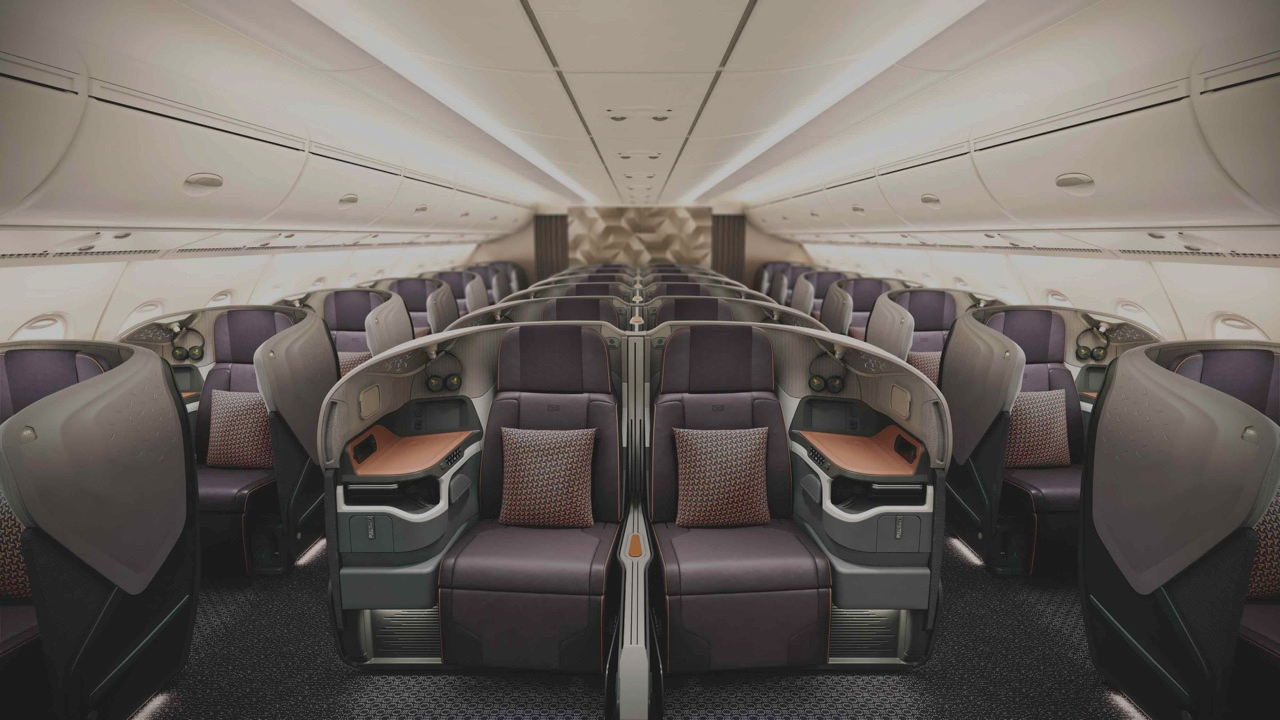 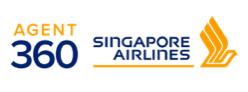 BOOKING PORTAL
Cross-Channel Servicing / Import PNR
28/5/2025
192
CROSS-CHANNEL SERVICING 
/ IMPORT PNR
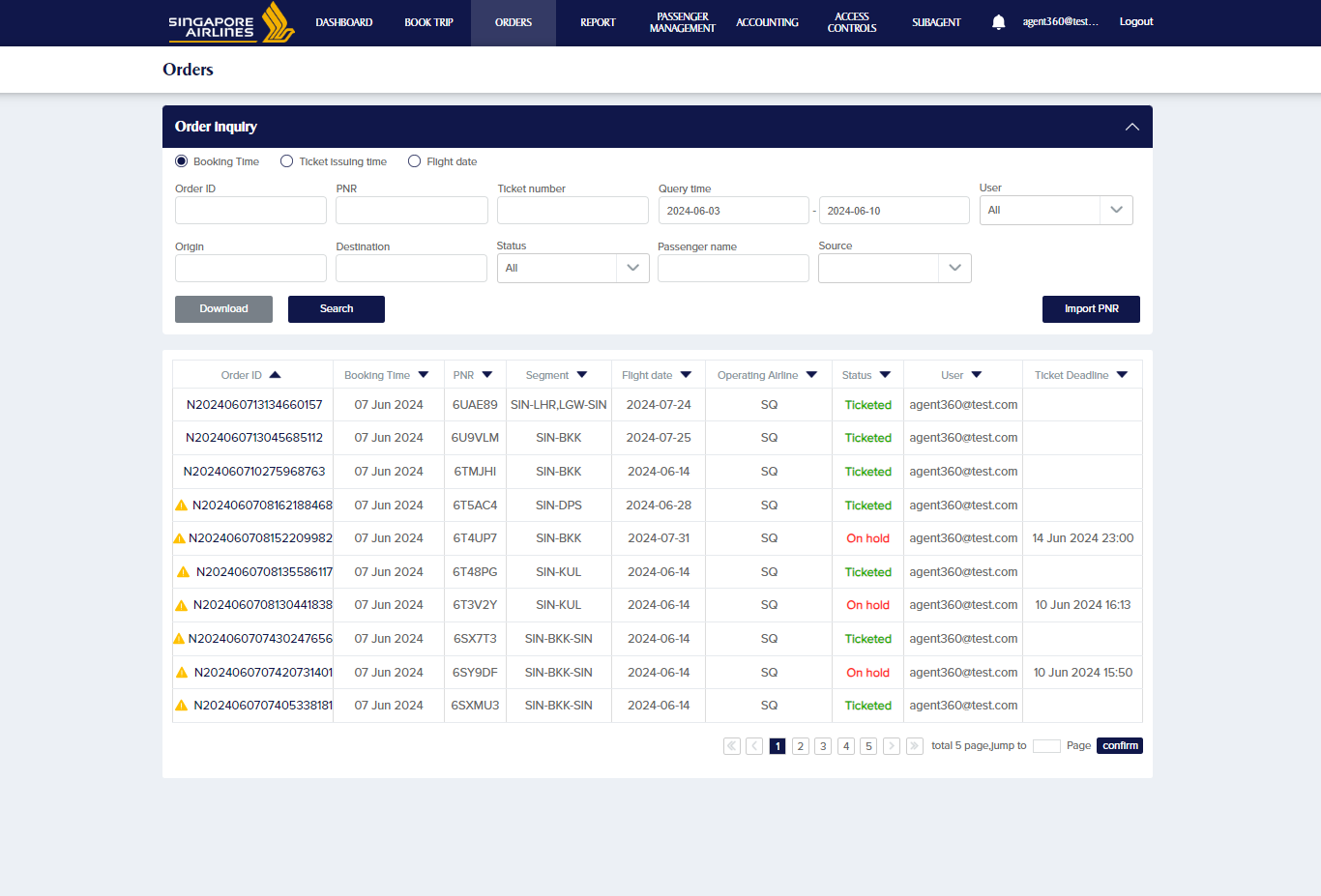 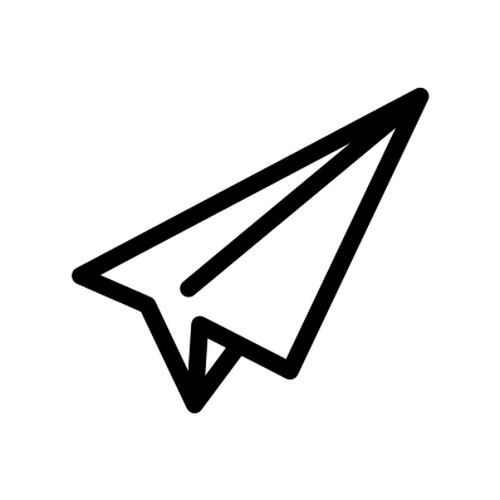 NDC bookings created on other NDC platforms besides AGENT 360 can be imported and serviced based on AGENT 360’s servicing capabilities
Whether servicing done on the imported booking in AGENT 360 is reflected on the original NDC platform depends on the original NDC platform’s capability
Only ticketed bookings can be imported
Imported bookings must be voided on original NDC platform and cannot be voided on AGENT 360
Click “Import PNR”
CROSS-CHANNEL SERVICING 
/ IMPORT PNR
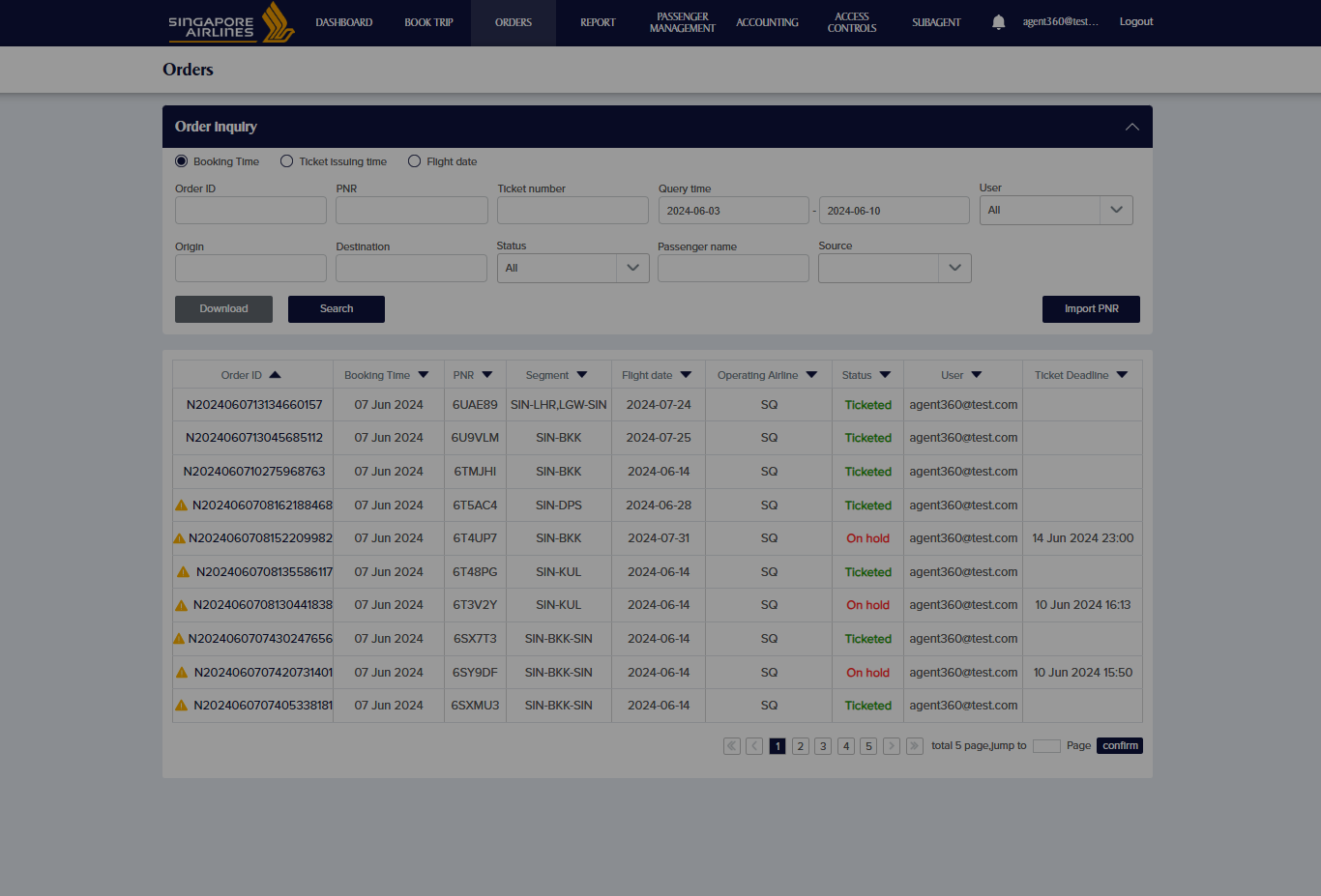 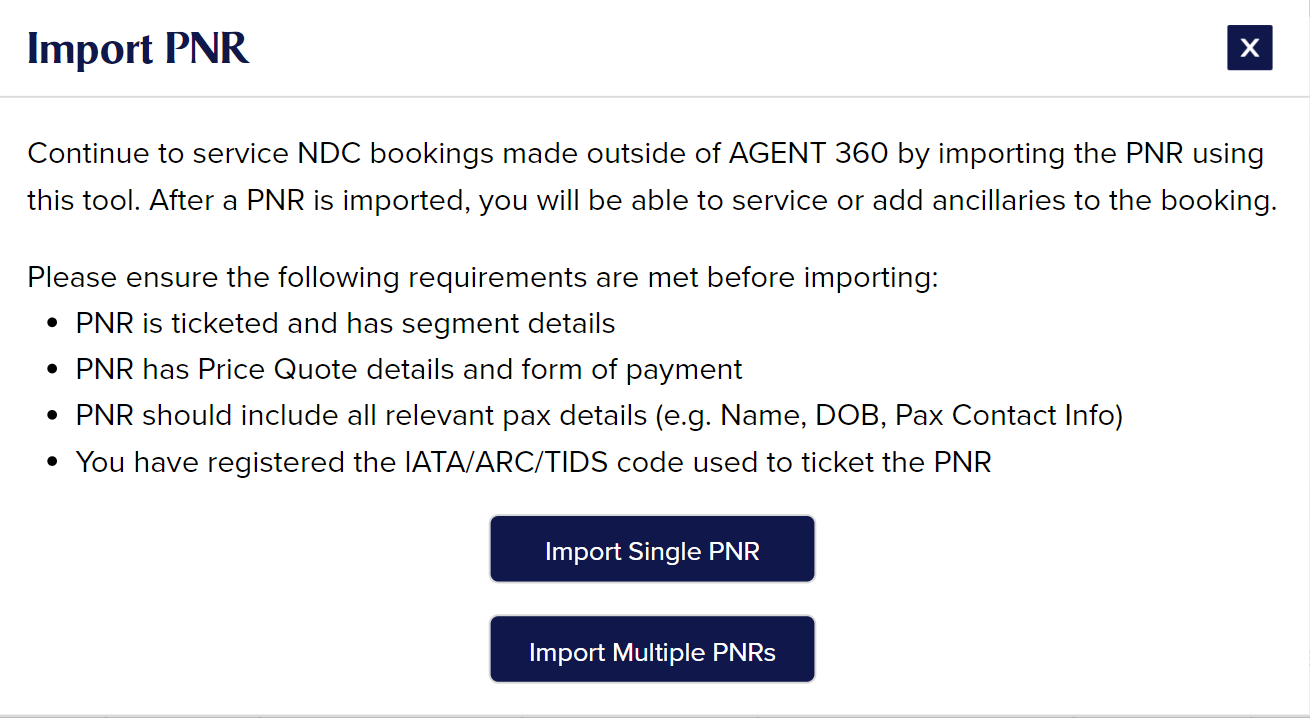 Agents have 2 options
Import a single PNR
Import multiple PNRs
CROSS-CHANNEL SERVICING 
/ IMPORT PNR
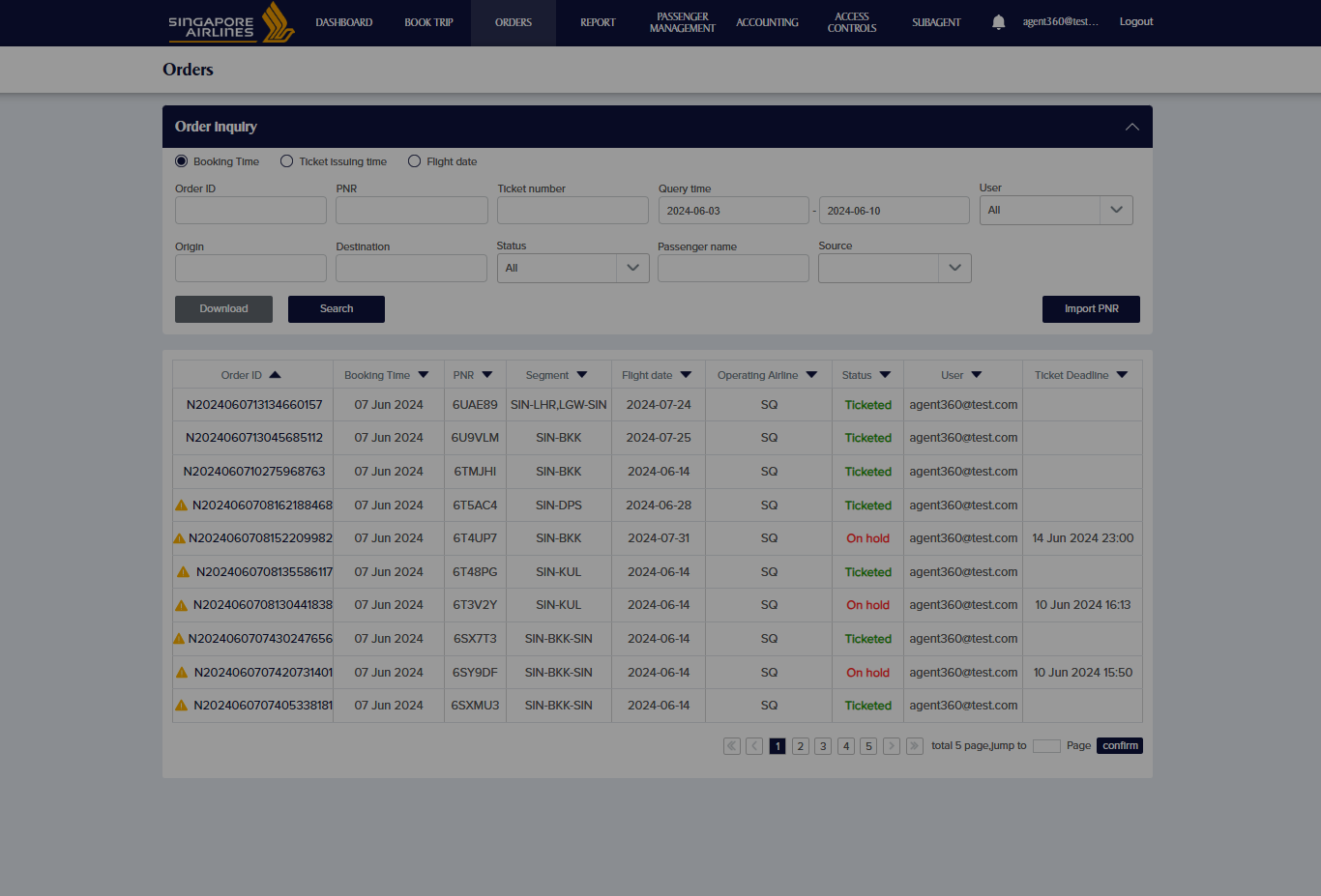 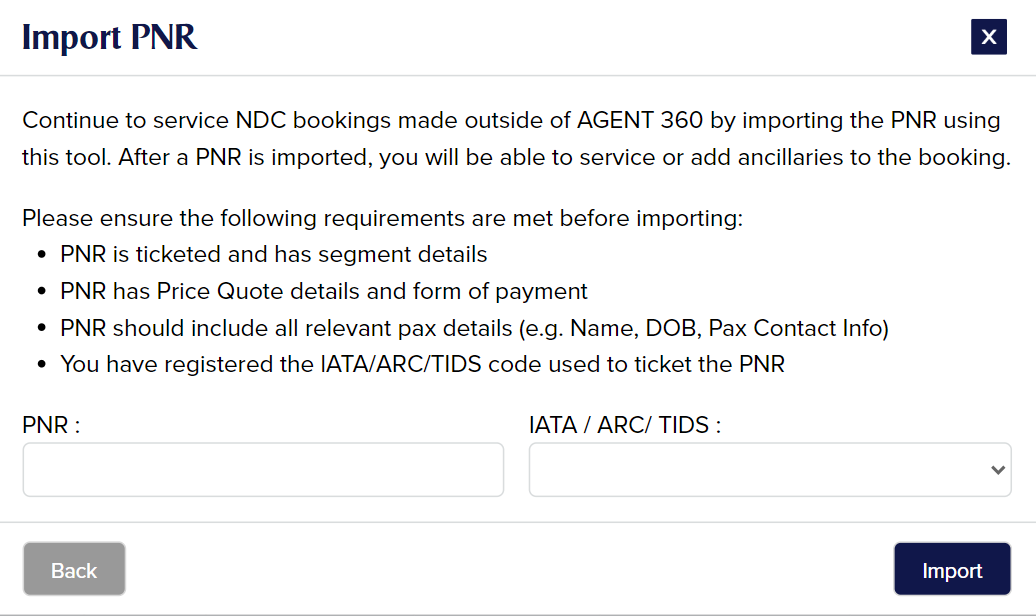 1. Import single PNR:
Enter PNR 
Select booking IATA/ARC/TIDS code – only AGENT 360 registered codes can be selected
AGENT 360 will validate the PNR and agent code entered
CROSS-CHANNEL SERVICING 
/ IMPORT PNR
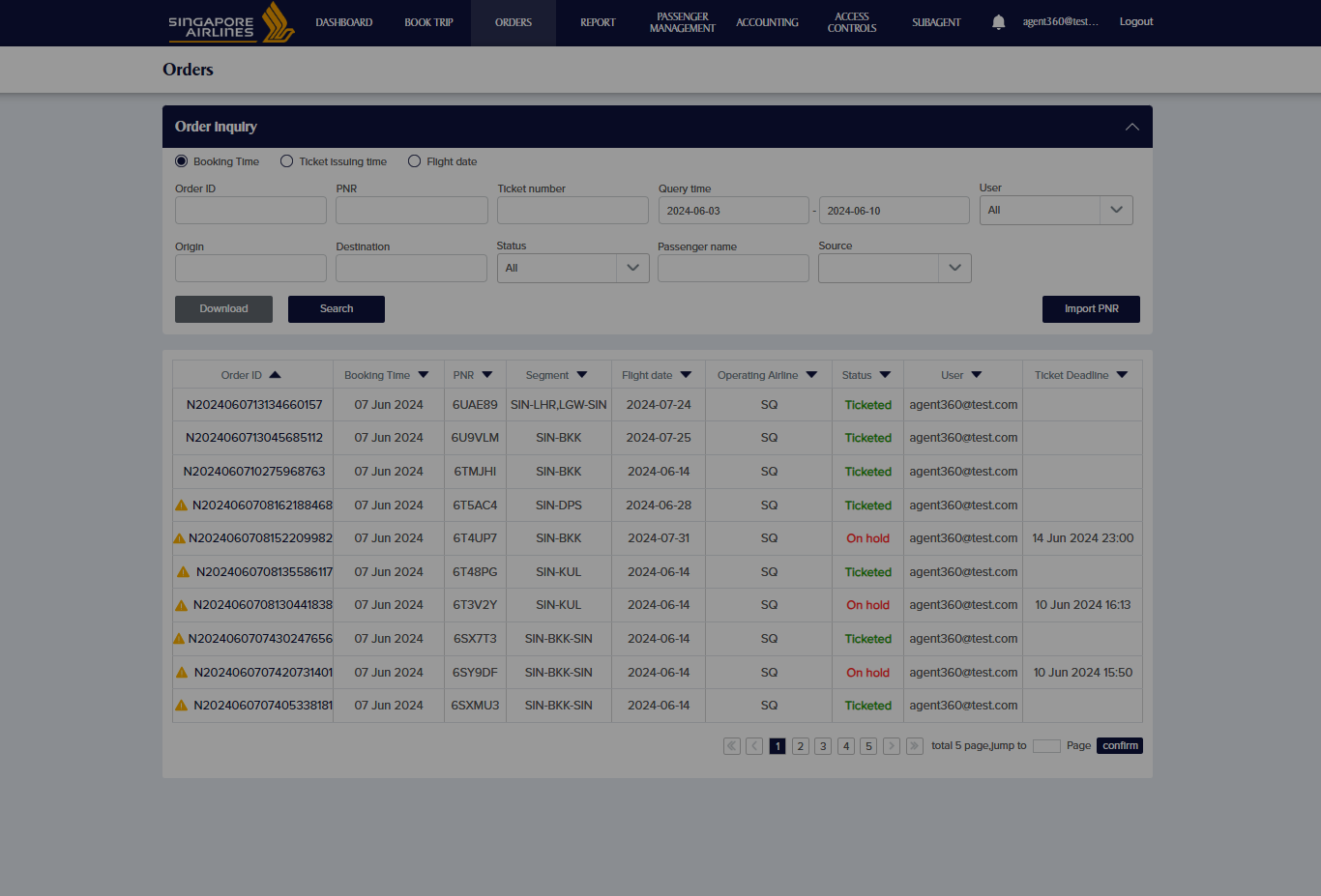 2. Import multiple PNRs:
Download excel template
Complete template
Enter PNR 
Enter IATA/ARC/TIDS codes – these must be registered to agent’s AGENT 360 account
No limit to number of PNRs
AGENT 360 will validate the PNR and agent code entered
Upload template
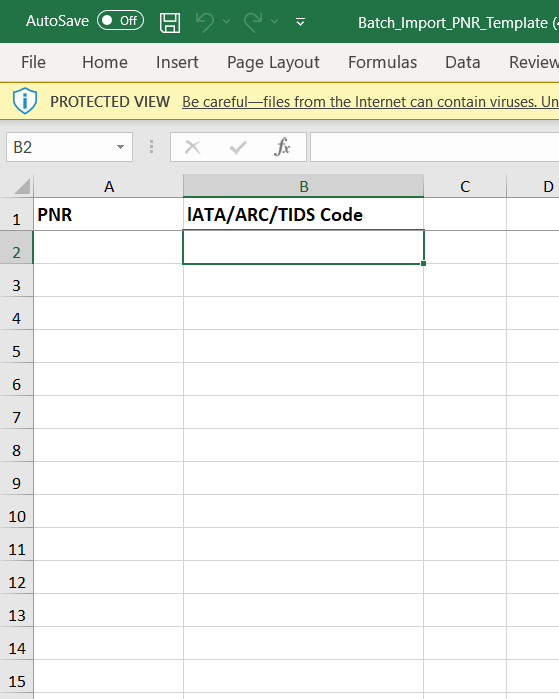 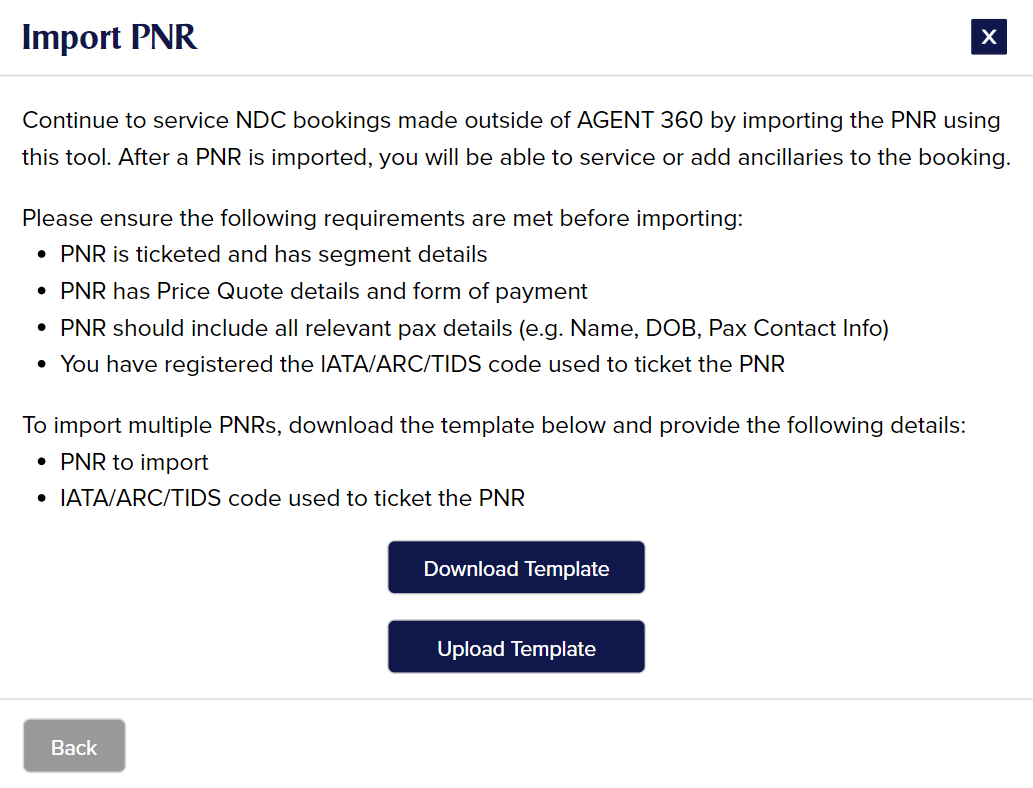 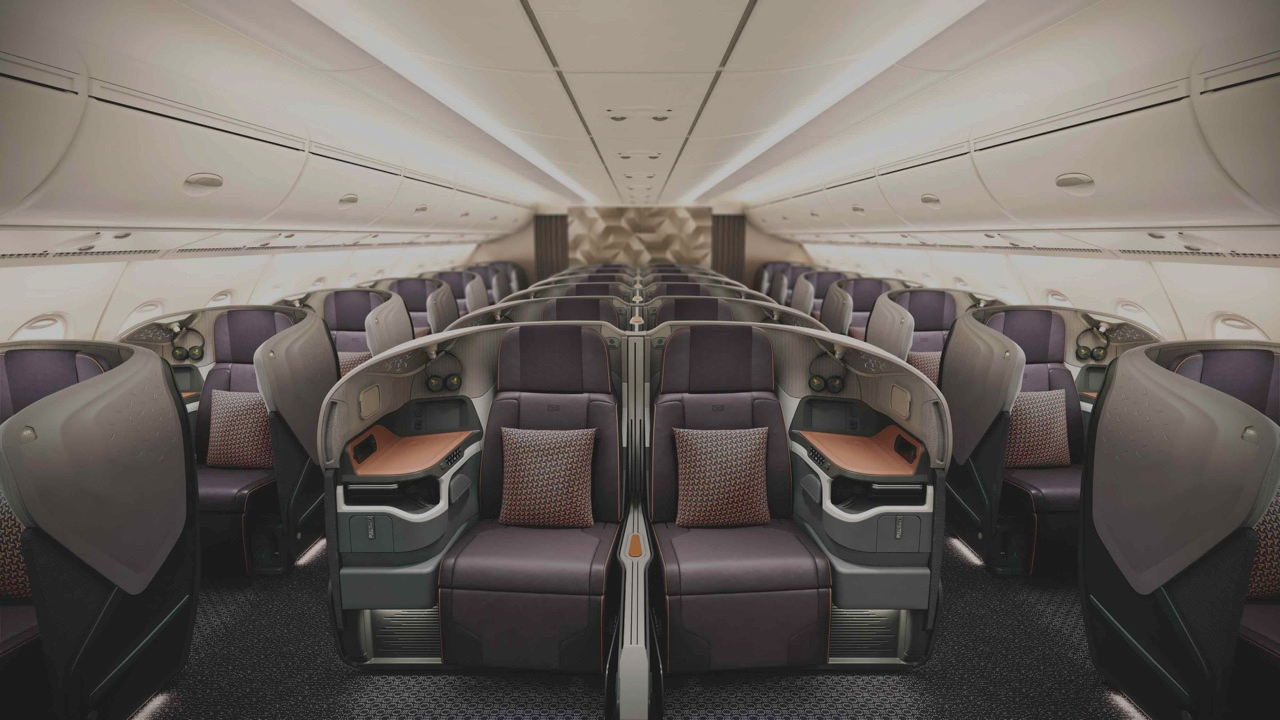 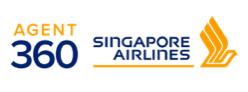 BOOKING PORTAL
Agency Access Controls
28/5/2025
197
AGENCY ACCESS CONTROLS
By default, Master / admins / users can perform all booking and ticketing-related functions (e.g. book, issue, reshop, refund etc.)

Master or a delegated admin/user can choose to set access controls within the agency to limit the functions each user / admin can do under Access Controls
1
2
Add Access Control RoleDefine what booking portal functions the role can perform
Assign Access Control Role
Assign the role to desired users/admins
AGENCY ACCESS CONTROLS
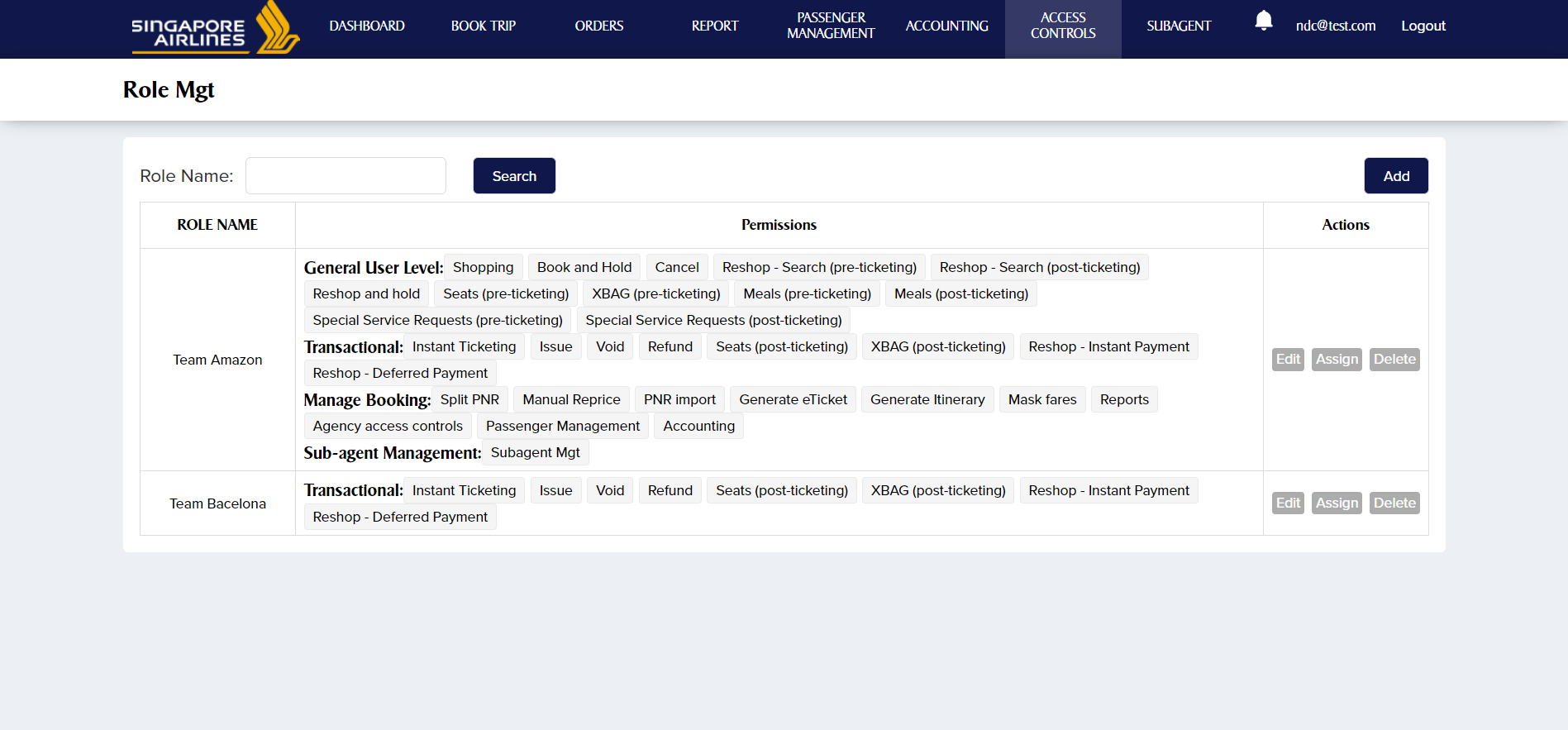 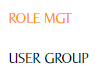 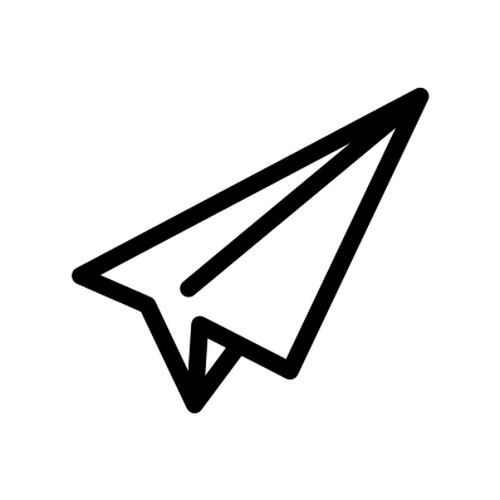 Under Access Controls, select Role Mgt
Only Masters and delegated users can view this section
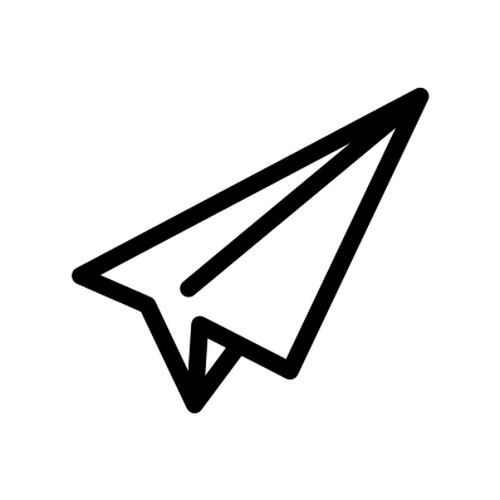 Step 1: Click “Add” to create a new role
STEP 1: ADD ACCESS CONTROL ROLE
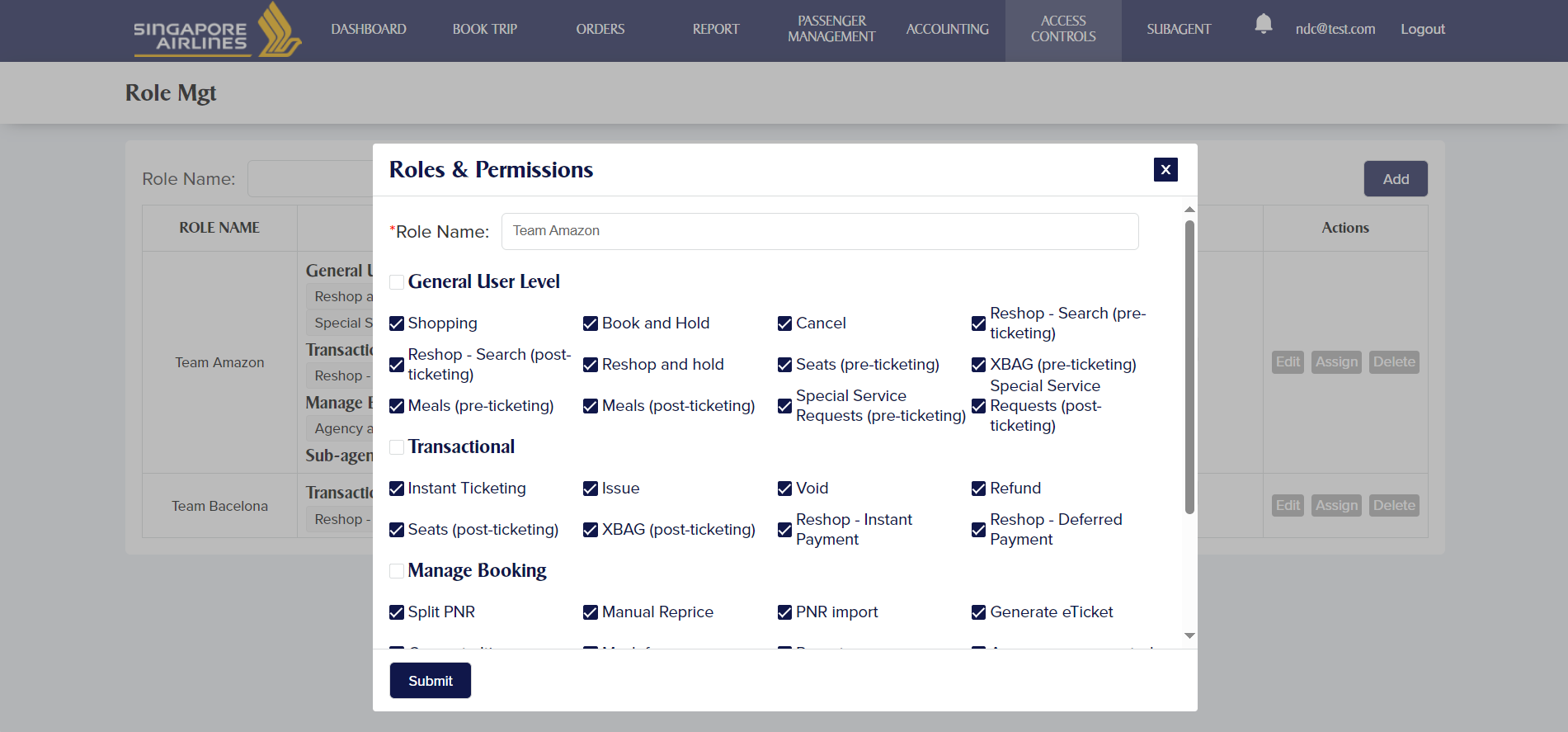 Give the Role a name
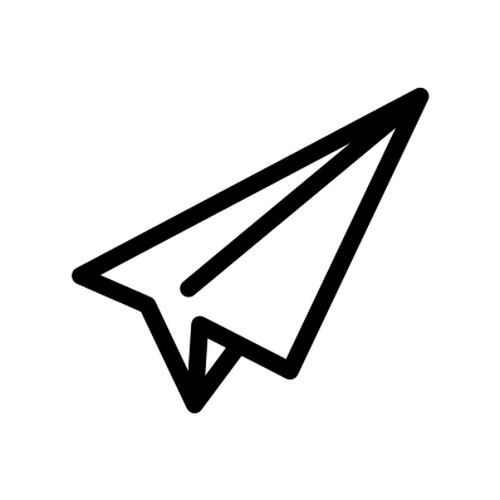 Reshop – Deferred payment (pre-ticketing)
Search
Create Order
Reshop – Deferred payment (post-ticketing)
XBAG (pre-ticketing)
Meals (pre-ticketing)
Seats (pre-ticketing)
Select the function to enable it for the role

Unselect the function to disable it for the role
Meals (post-ticketing)
XBAG (post-ticketing)
Special Service Requests (pre-ticketing)
Seats (post-ticketing)
Payment of tickets
Payment of ancillaries
Void
Reshop – Instant payment (pre-ticketing)
Reshop – Instant payment (post-ticketing)
Refund
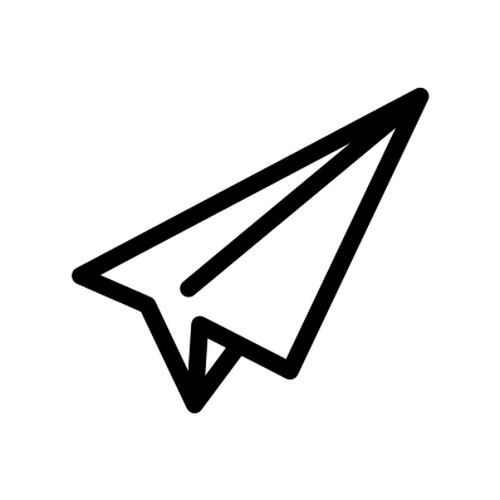 Click “Submit” to save changes
STEP 1: ADD ACCESS CONTROL ROLE
Example
If Instant Ticketing is enabled, agent has option to pay instantly after searching for an itinerary
Enabling/disabling the function will enable/disable the respective buttons for the function
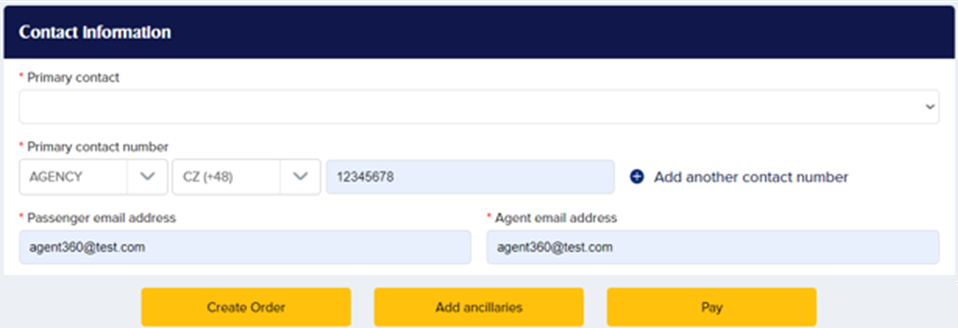 Enabled
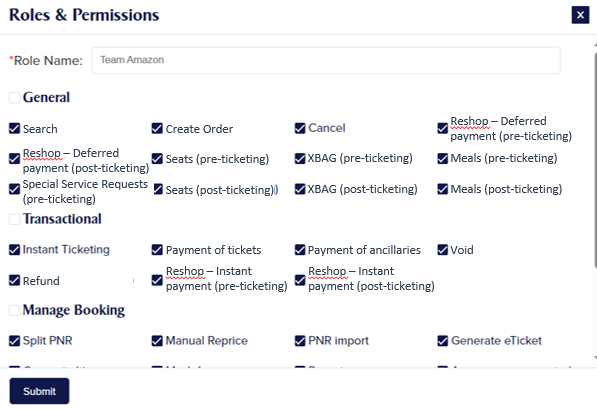 If disabled, agent only has the option to create and hold order
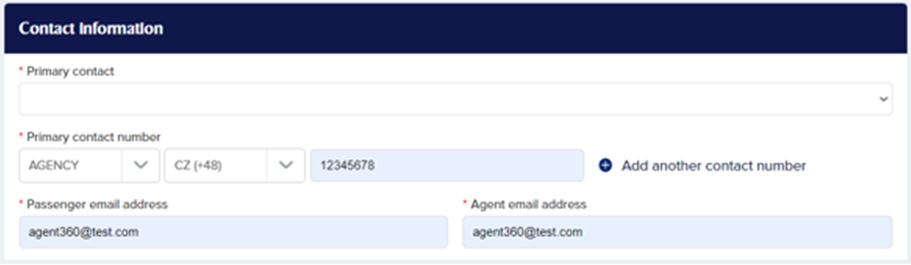 Disabled
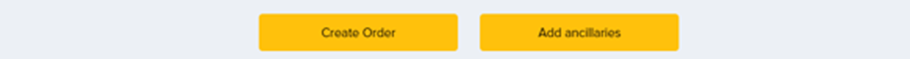 STEP 1: ADD ACCESS CONTROL ROLE
Access controls are split into 4 categories
General: General booking functions
Transactional: Payment-related functions
Manage bookings: Assign delegates to help set agency access controls, other manage booking features
Sub-agent management: Assign delegates to help manage subagents and consolidators
STEP 1: ADD ACCESS CONTROL ROLE
Access controls are split into 4 categories
General: General booking functions
Transactional: Payment-related functions
Manage bookings: Assign delegates to help set agency access controls, other manage booking features
Sub-agent management: Assign delegates to help manage subagents and consolidators
EDIT AND DELETE ACCESS CONTROLS
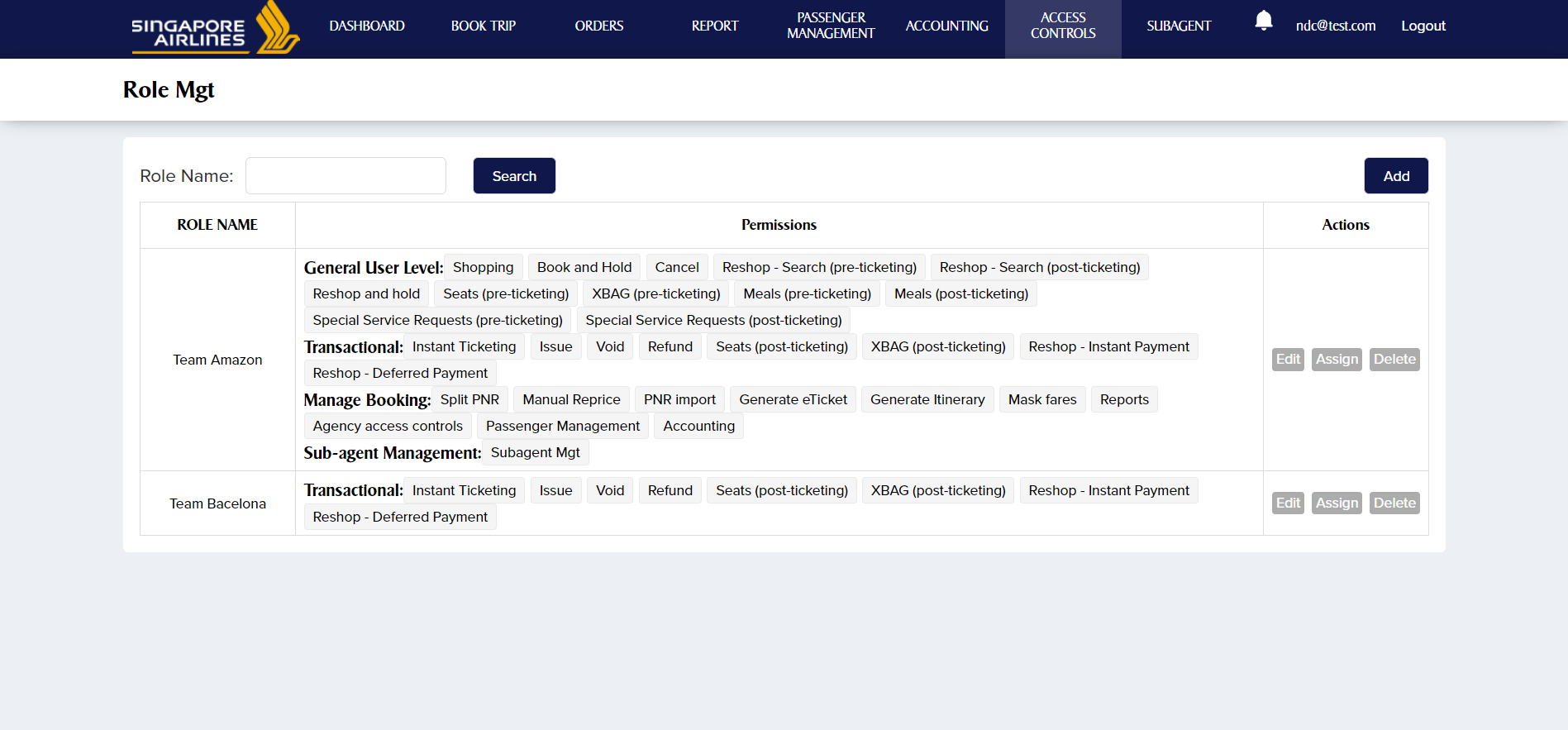 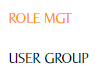 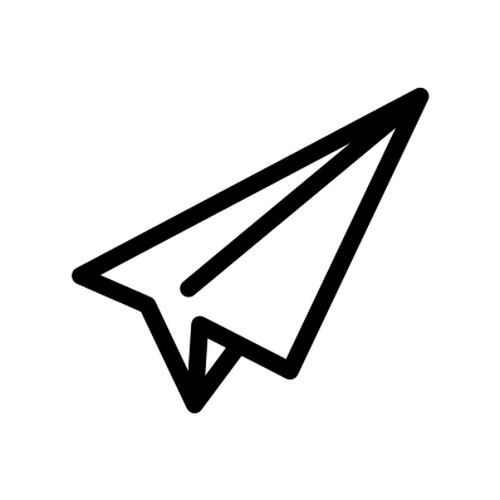 Roles created and their access control permissions are displayed here

Edit role
Modify name
Modify access controls set

Delete role
All assigned users will revert to the default of having full booking portal functionality access
STEP 2: ASSIGN ACCESS CONTROL ROLE
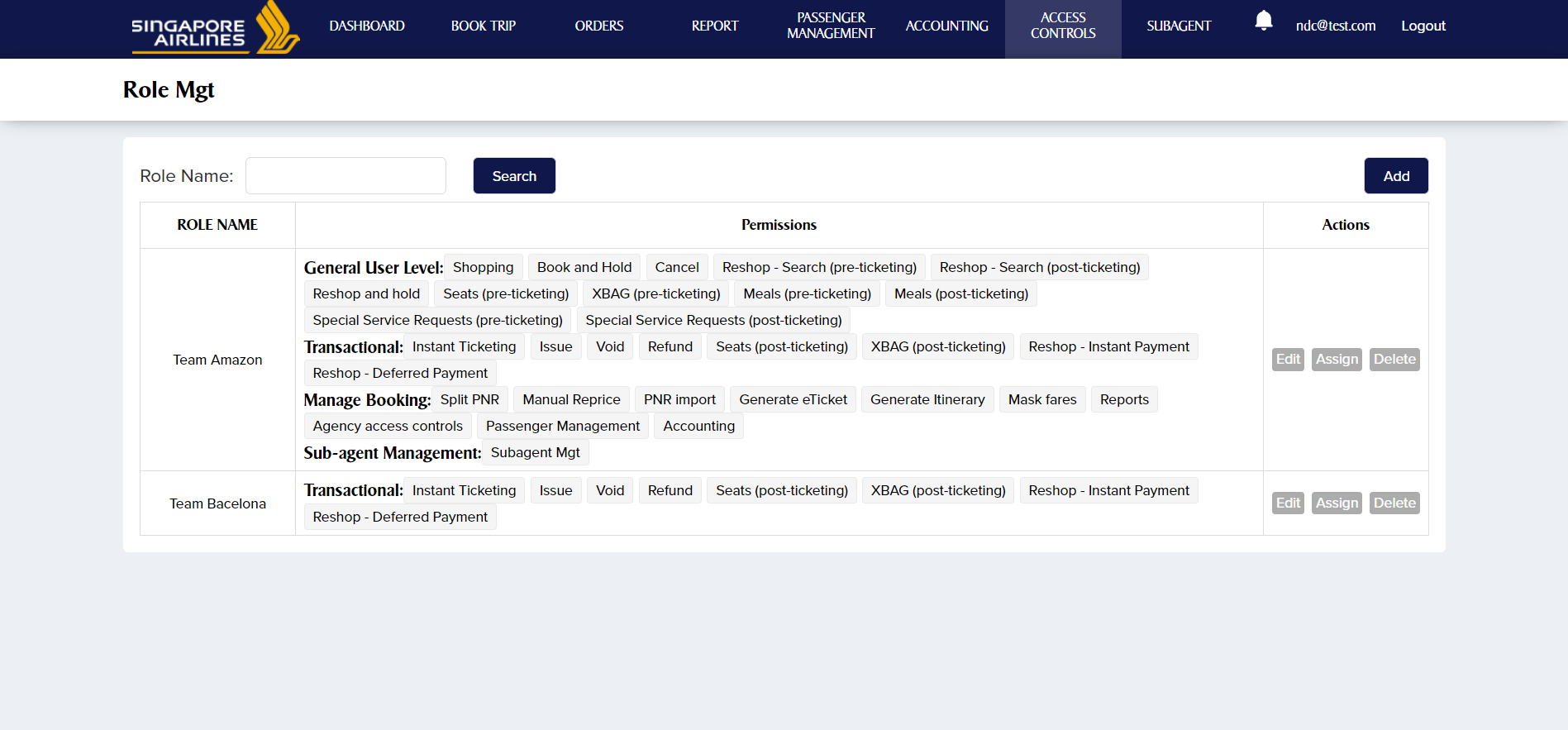 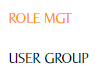 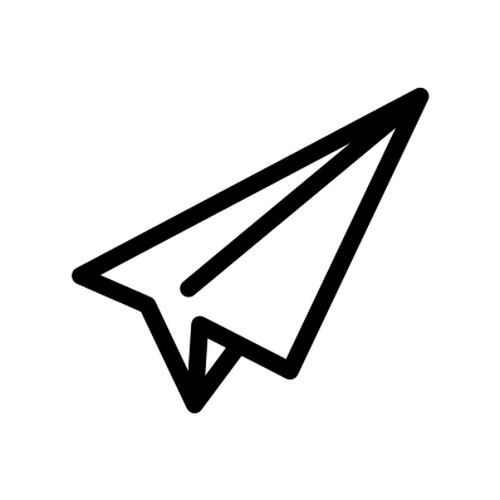 Step 2: Click “Assign” to assign users to the agency access control role
STEP 2: ASSIGN ACCESS CONTROL ROLE
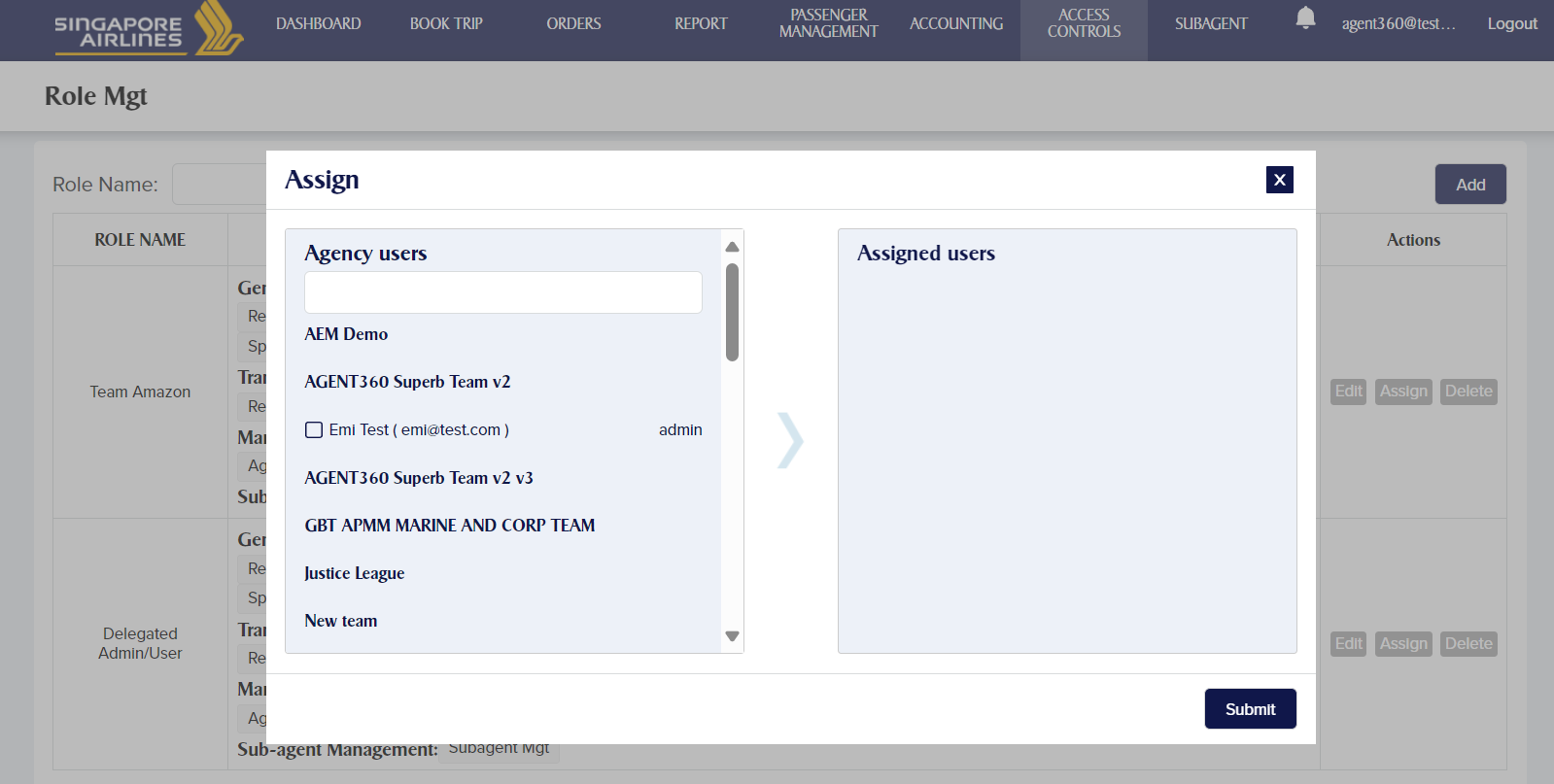 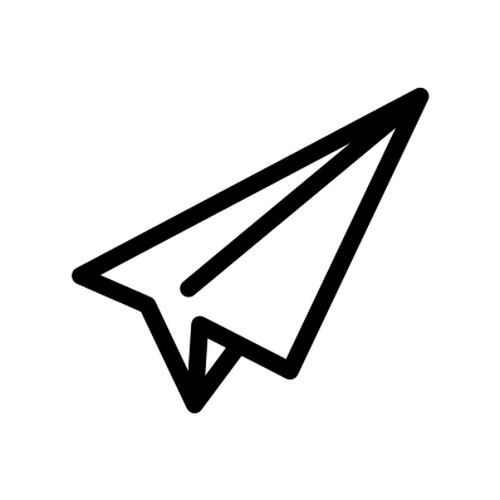 All agency users are displayed here
Users can be searched via email or name
Select the users to assign the role to and click “Submit”
AGENCY ACCESS CONTROLS -DELEGATED USERS
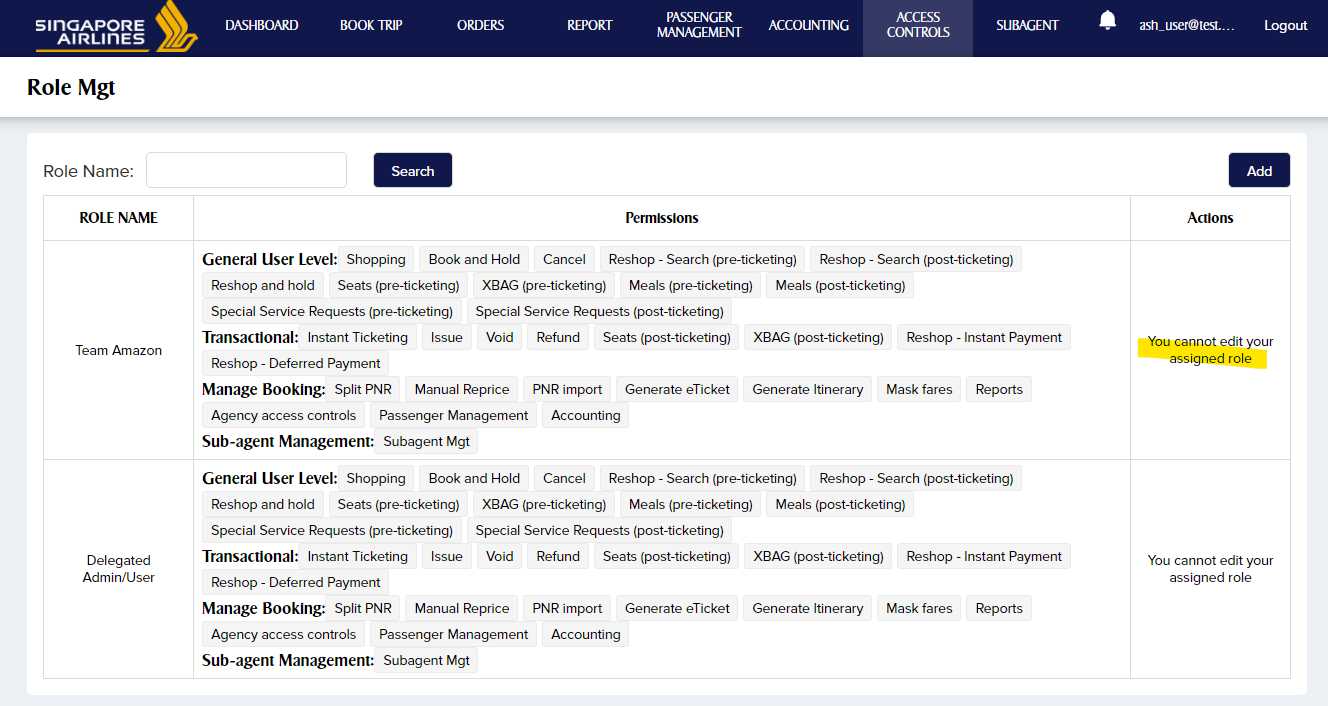 Delegates can
View all agency access roles
Add new role
Edit / Assign / Delete other roles
Blocked from editing their own assigned role
Users tagged to an agency access control role with access to “Agency Access Controls” are delegated users who can help manage agency access control roles
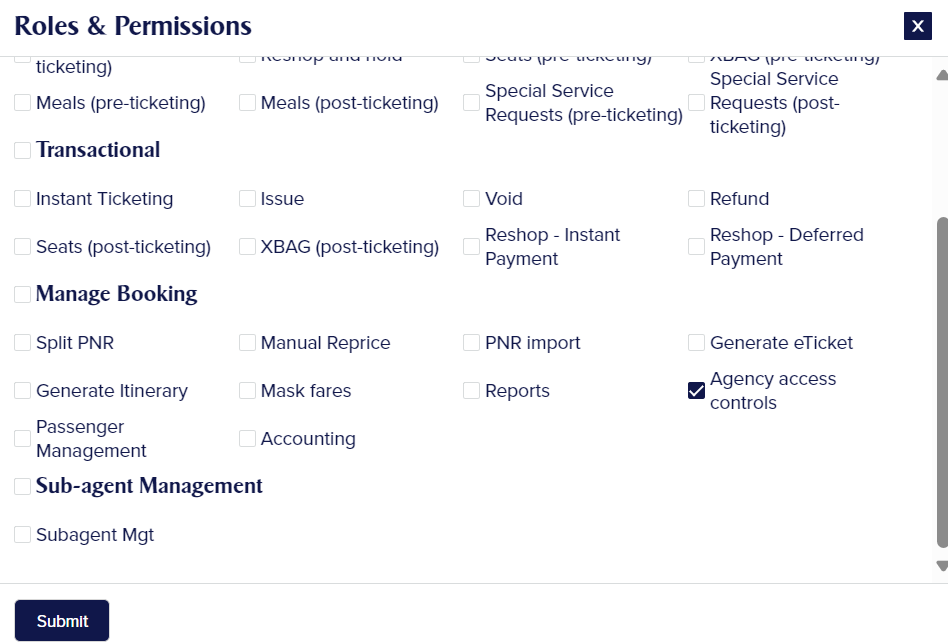 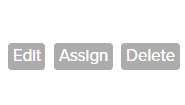 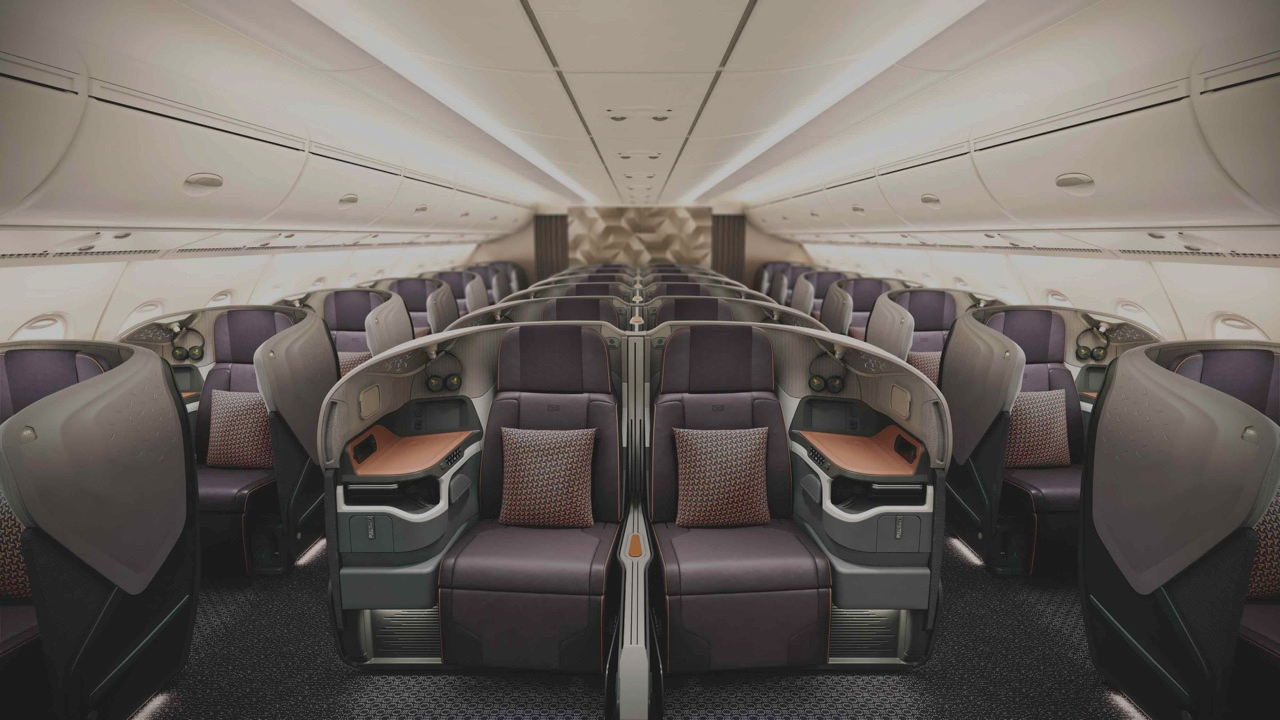 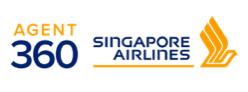 BOOKING PORTAL
Share Bookings and User Group
28/5/2025
208
SHARING BOOKINGS
The viewing permissions for bookings depends on the agent’s role:
Master can view all agency transactions
Admin can view all team transactions
User can view individual transactions only

At the Order Details page, agents can choose to “Share” the booking to anyone within the same agency
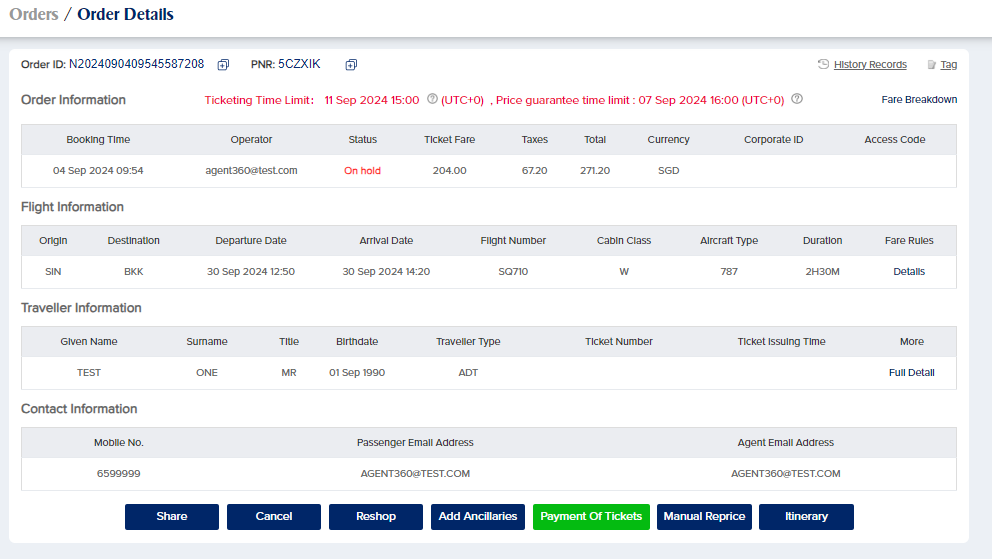 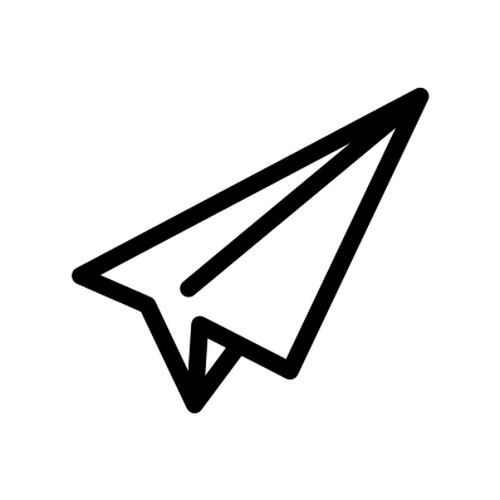 SHARING BOOKINGS
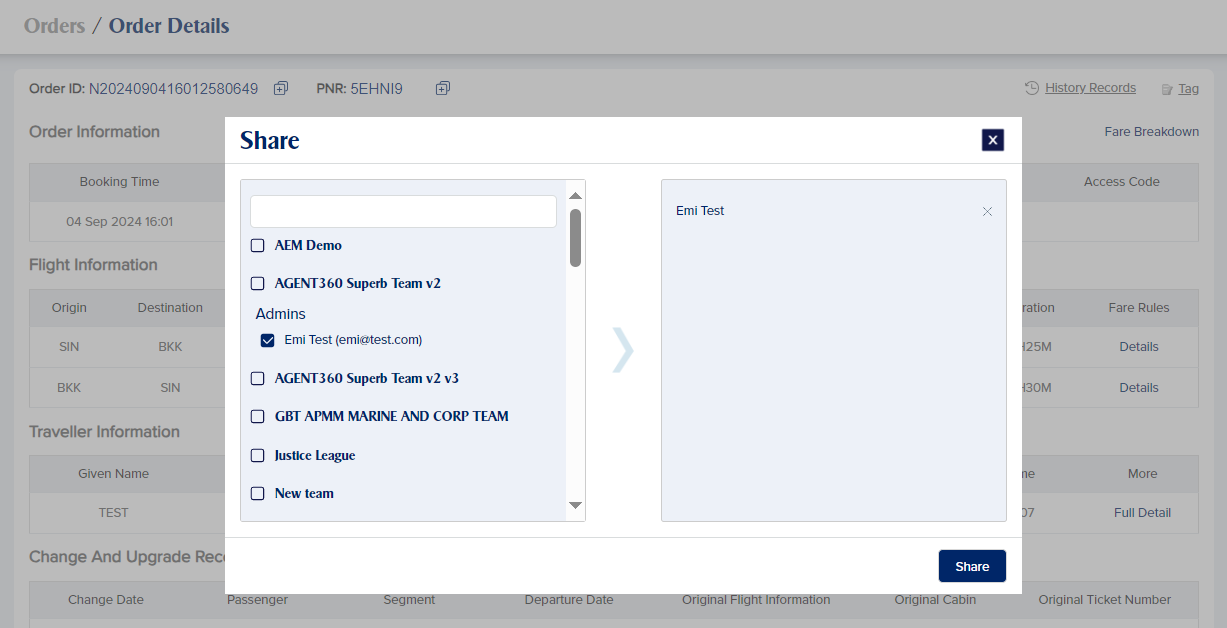 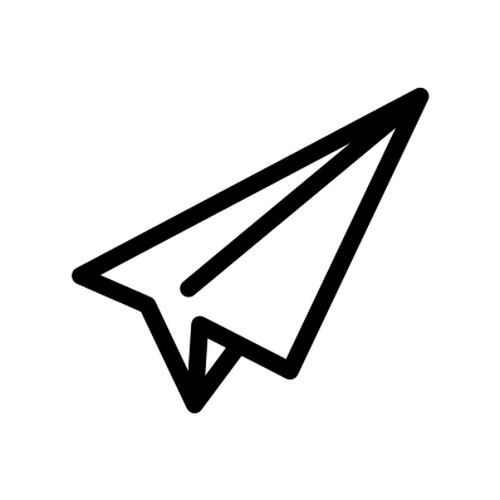 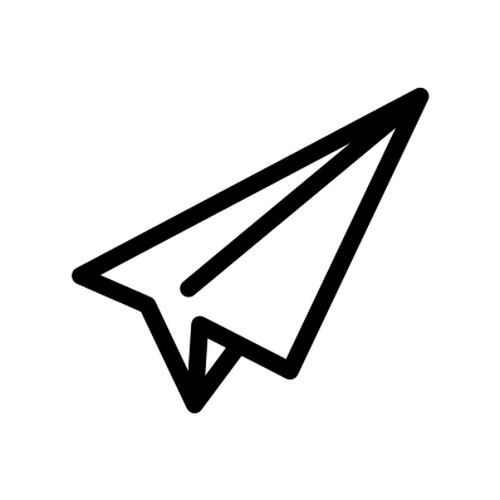 All agency users will be displayed

Navigate to the team and select the admin/user to share the booking with
VIEW SHARED BOOKINGS
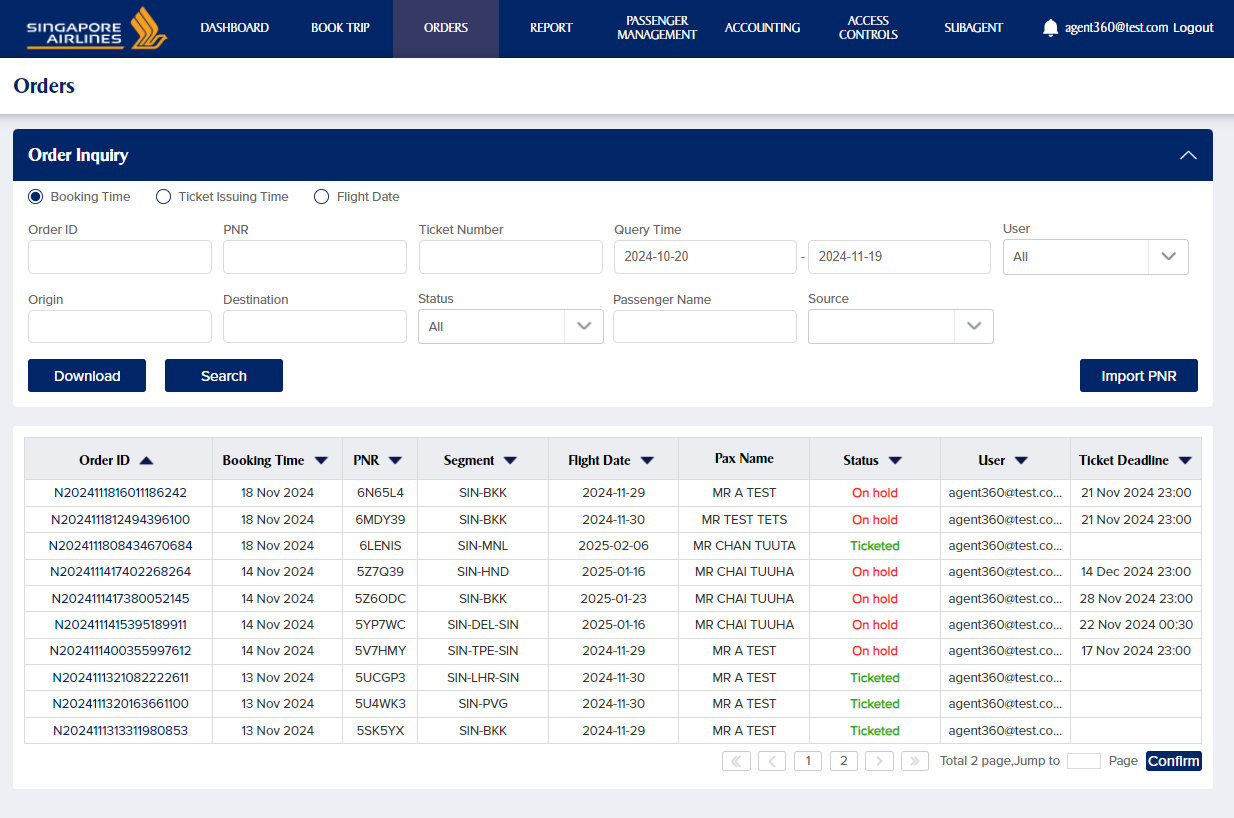 Shared bookings will appear in the recipient’s order management page
The agent can see which user created the order by referring to “User” 
Recipients can view and service the booking with the booking function capabilities they have access to
VIEW SHARED BOOKINGS
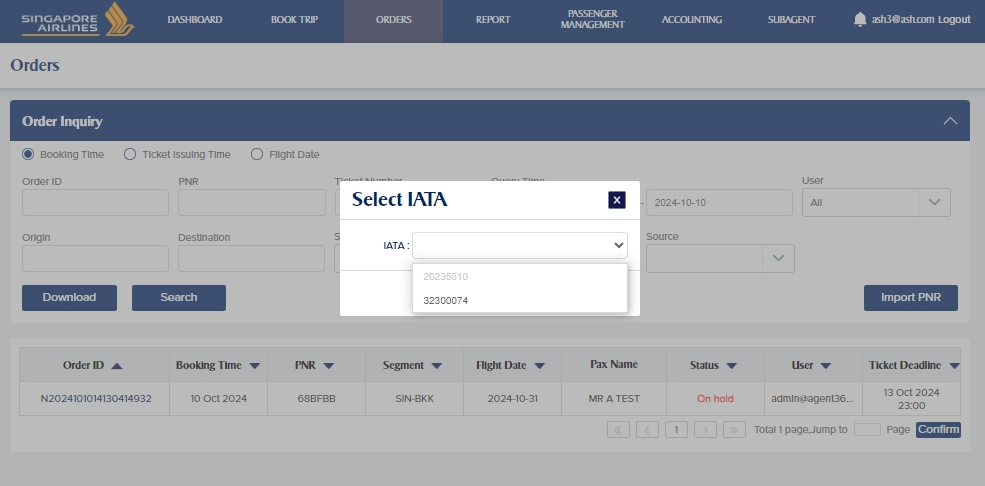 For unticketed bookings, the ticketing agent will need to select the IATA code to issue the booking with
ORDER HISTORY
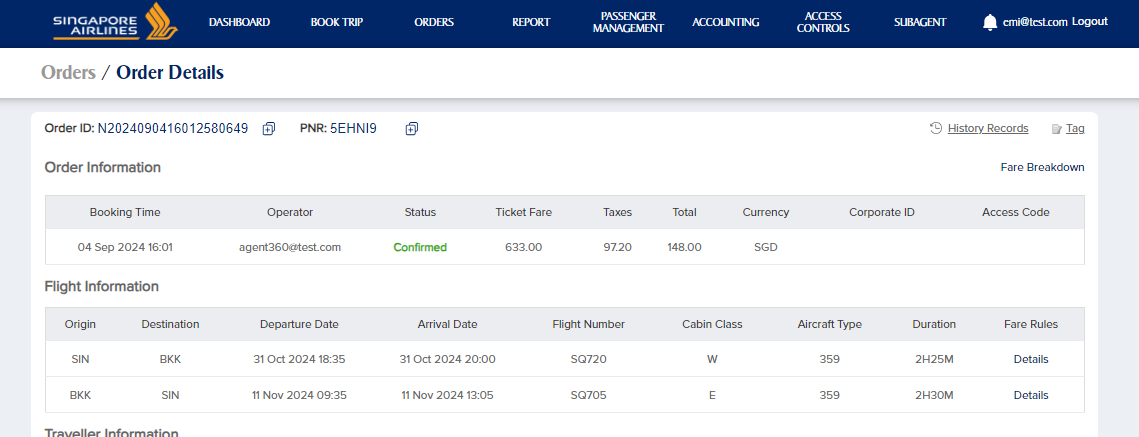 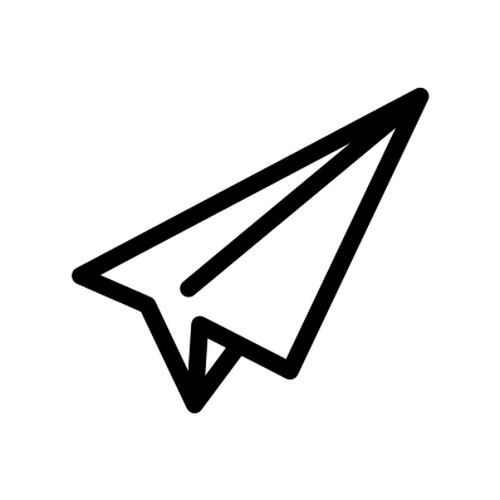 Order history can be viewed on order details
Email
Type of servicing done
OrderCreate: Booking created
AirDocIssue: Ticket issued
OrderChange: Reshop / add ancillaries
IATA number
UNSHARE BOOKINGS
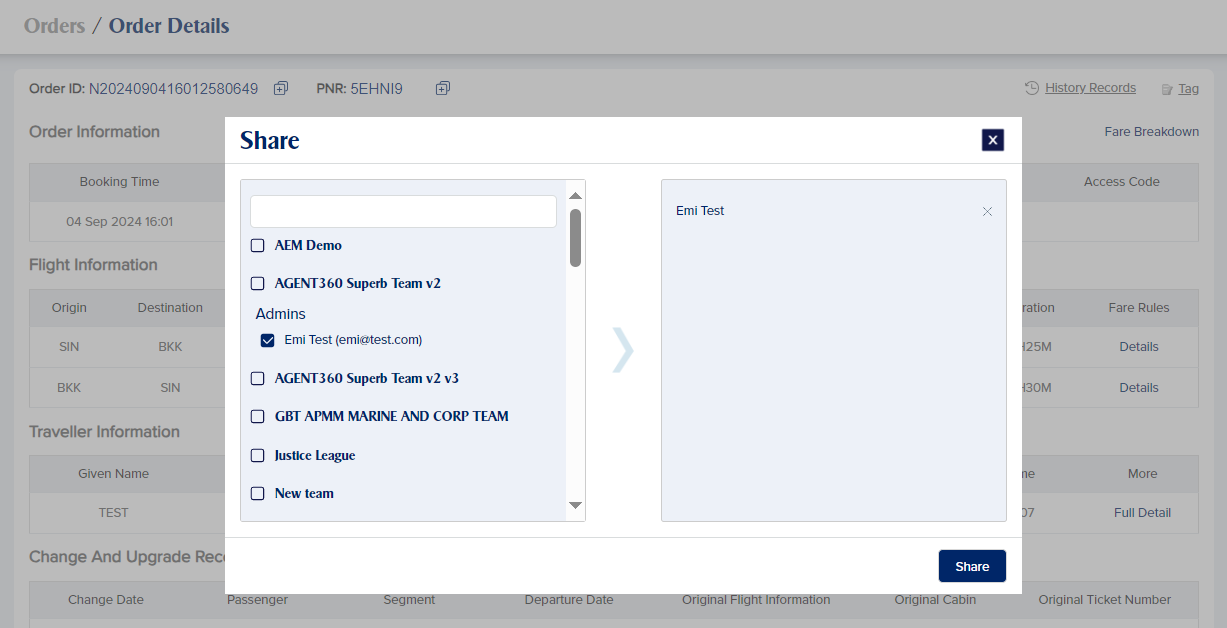 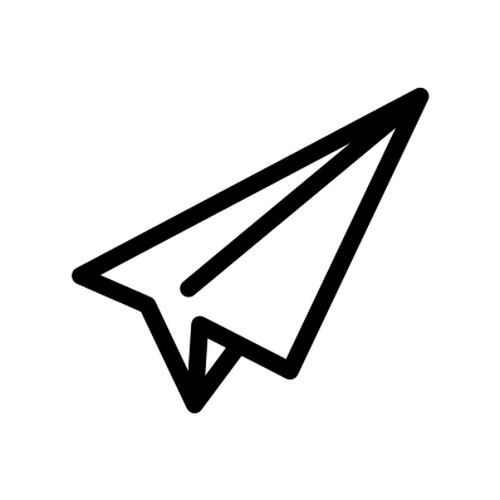 Bookings can be un-shared by unselecting the user
Recipients can also help share the booking with other users
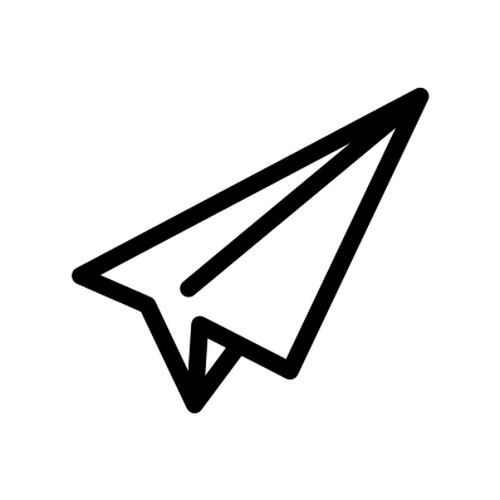 USER GROUP
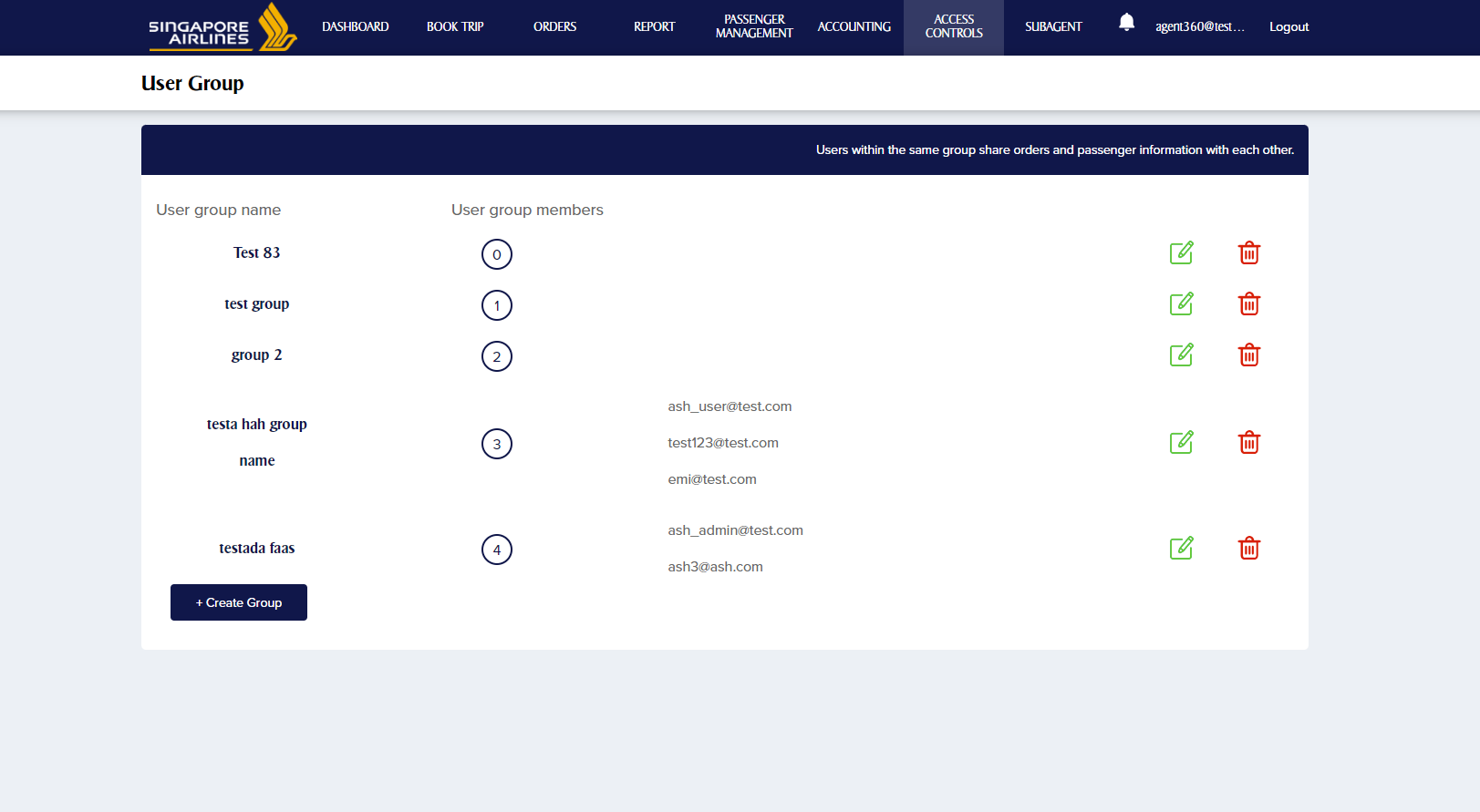 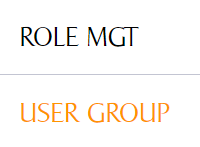 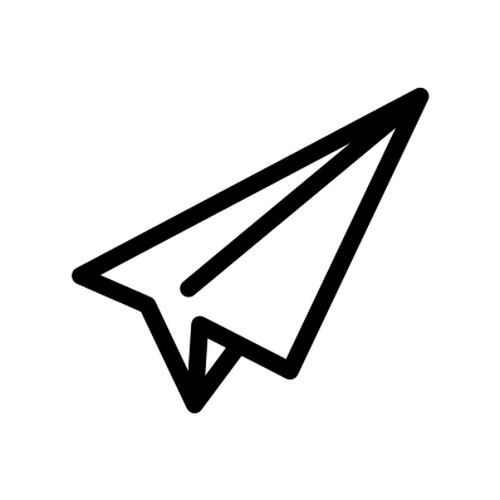 Master can set up a user group for users who regularly share bookings with each other
Users in the same user group automatically share bookings
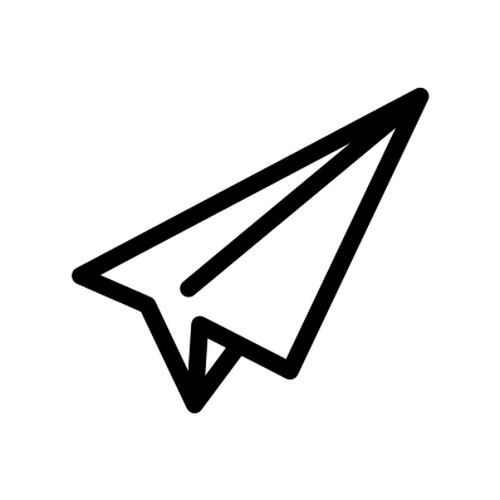 Click “Create Group” to create a user group
USER GROUP
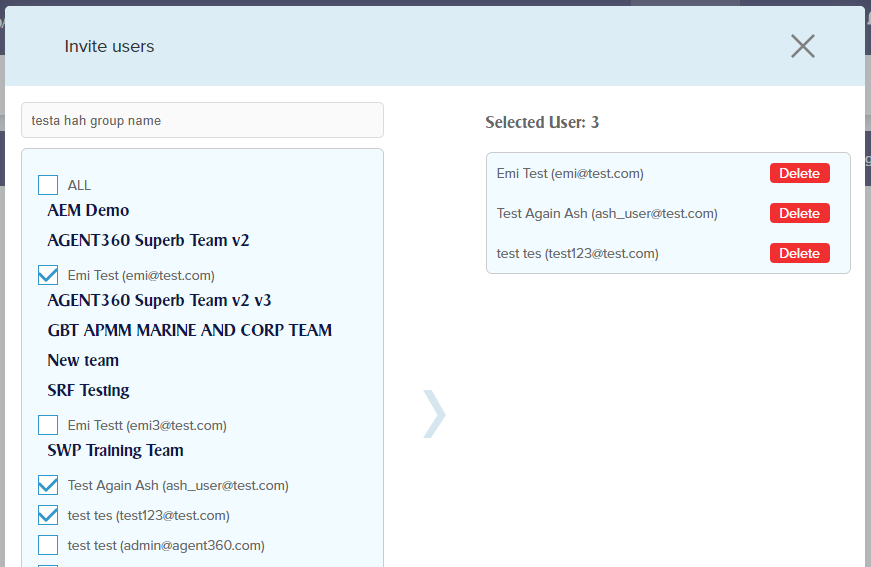 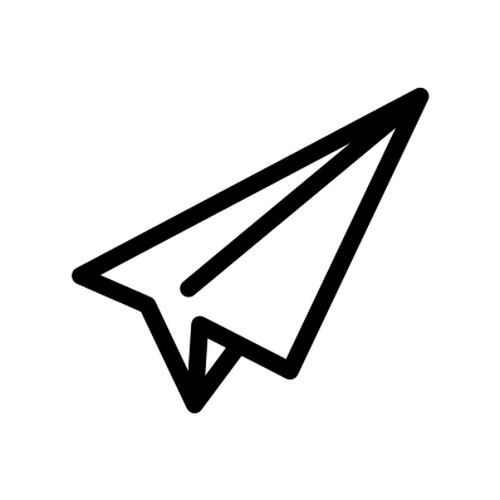 All users will be displayed here, choose which users to be added into the user group and click Save

Users in the same user group will now automatically share bookings without having to manually share bookings
SUMMARY OF BOOKING PORTAL ACCESS RIGHTS
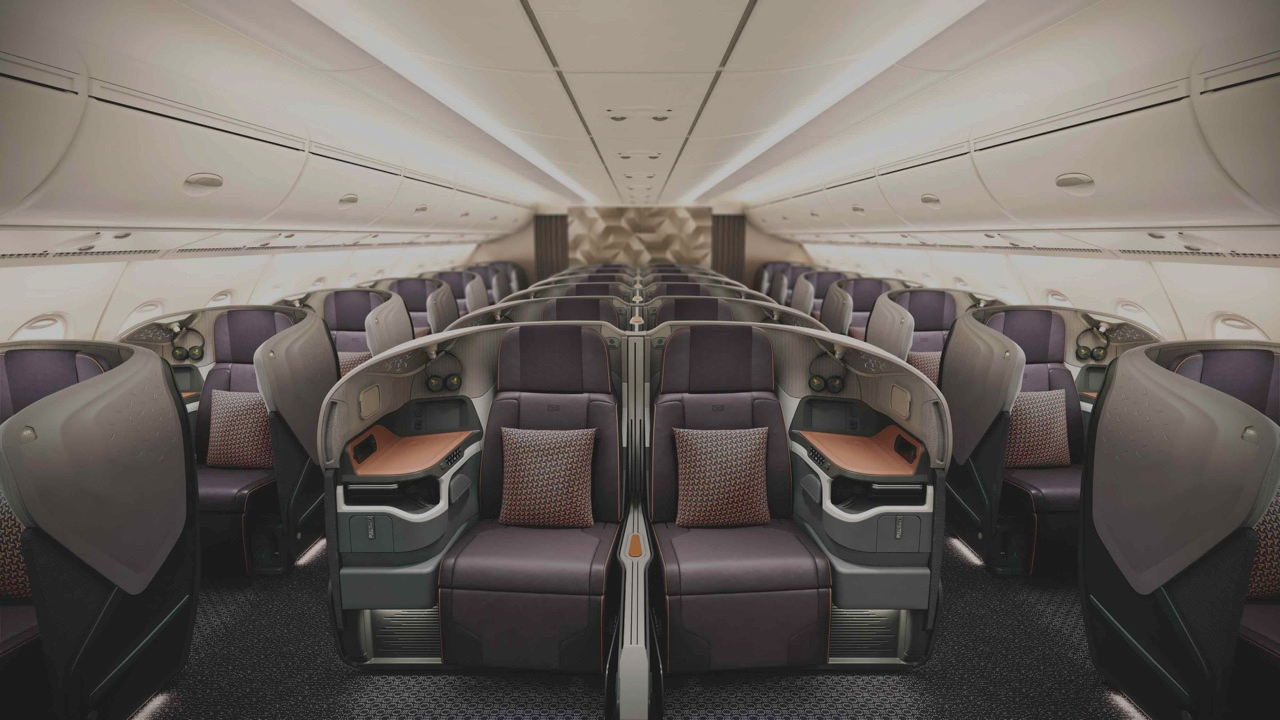 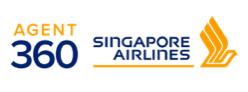 BOOKING PORTAL
Subagent-Consolidator Flow
28/5/2025
218
SUBAGENT-CONSOLIDATOR FLOW
OVERVIEW
AGENT 360 now supports a subagent-consolidator flow
Each subagent and consolidator will have their own Master account
Subagents can use multiple consolidators and vice versa
Consolidator 1
32300001
Consolidator 2
32300002
Master
Master
Team
32300001
Team
32300002
Admin
Admin
User
User
Subagent 2 queue to consolidator 2
Subagent 1 queue to consolidator 2
Subagent 1 queue to consolidator 1
Subagent 2
 32300003
Subagent 1
98700001
Master
Master
Team
32300003
Team
98700001
Admin
Admin
User
User
SUBAGENT-CONSOLIDATOR FLOW
OVERVIEW
1
2
3
4
5
RegistrationConsolidator and subagent each register their own Master account
Appoint Subagent
Consolidator appoints subagent
Subagent accepts appointment
Subagent create booking
Using subagent’s own agent code
Queue to consolidator for payment
Complete Queue
Return booking to subagent
Subagent
98700001
Consolidator
32300001
Master
Master
Team
98700001
Team
32300001
Admin
Admin
User
User
Queue booking to consolidator
SUBAGENT-CONSOLIDATOR FLOW - REGISTRATION
1
Registration
Consolidator
Subagent
Consolidators and subagents should each register for their own Master account and have their own team structures
Subagents can register with
IATA/ARC/TIDS code
Register as non-IATA accredited agent
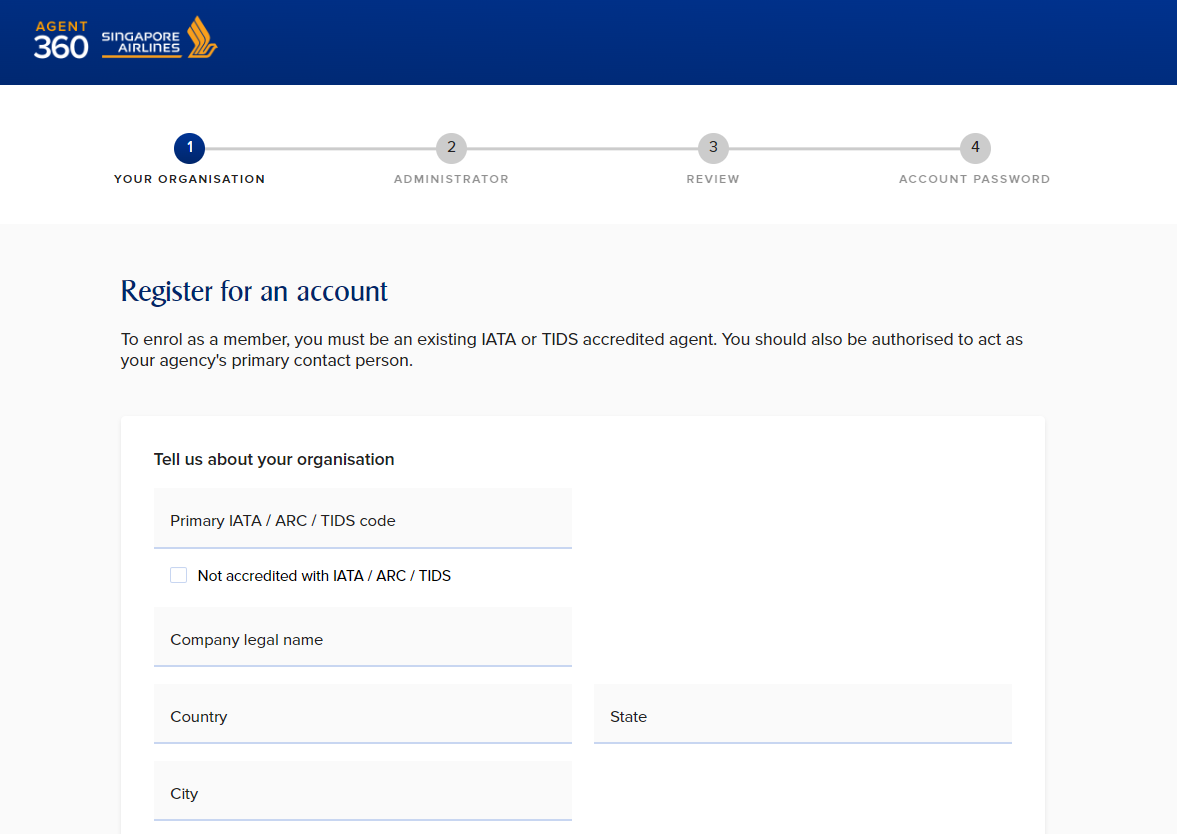 Consolidator
32300001
Subagent
98700001
Master
Master
Team
32300001
Team
98700001
Admin
Admin
User
User
SUBAGENT-CONSOLIDATOR FLOW – APPOINT SUBAGENT
2
Appoint Subagent
Consolidator
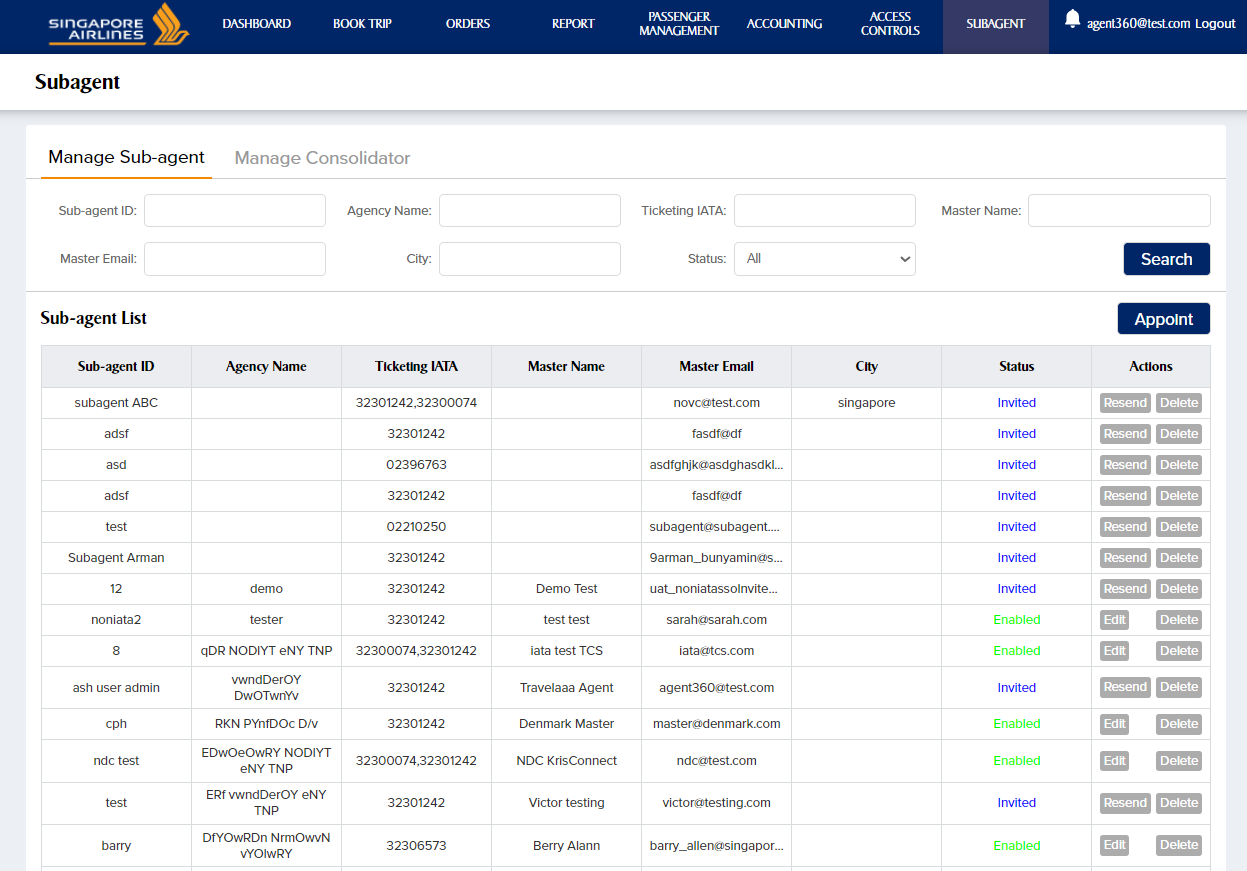 Only the Master can access the “Subagent” sub-menu
Master can grant delegates in the agency to access this under agency access controls
There are 2 tabs
Manage Sub-agent – for Consolidators
Manage Consolidator – for Sub-agents
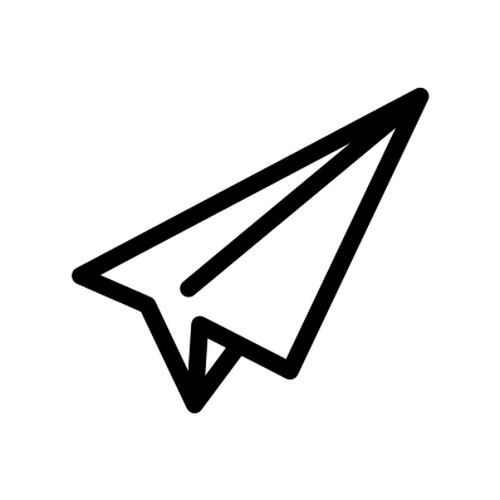 Click “Appoint” to appoint a subagent

Please reach out to your local SQ office to help batch appoint subagents
SUBAGENT-CONSOLIDATOR FLOW – APPOINT SUBAGENT
2
Appoint Subagent
Consolidator
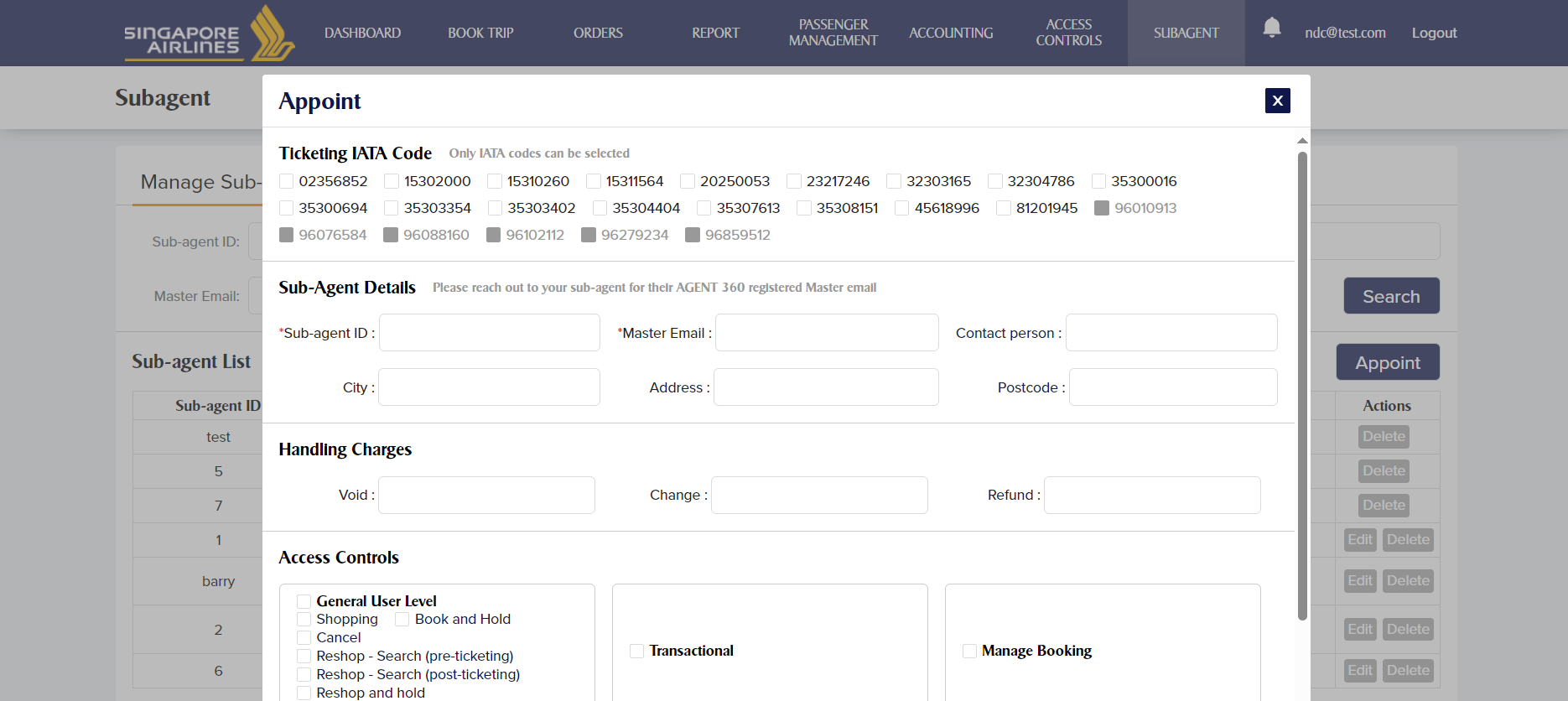 Select ticketing IATAs to be used when issuing tickets for the subagent
Only IATA / ARC codes are selectable options
Enter sub-agent details
Mandatory fields
Sub-agent ID: Nickname for sub-agent
Sub-agent’s AGENT 360 Master email
Contact and address fields are optional for consolidator’s reference
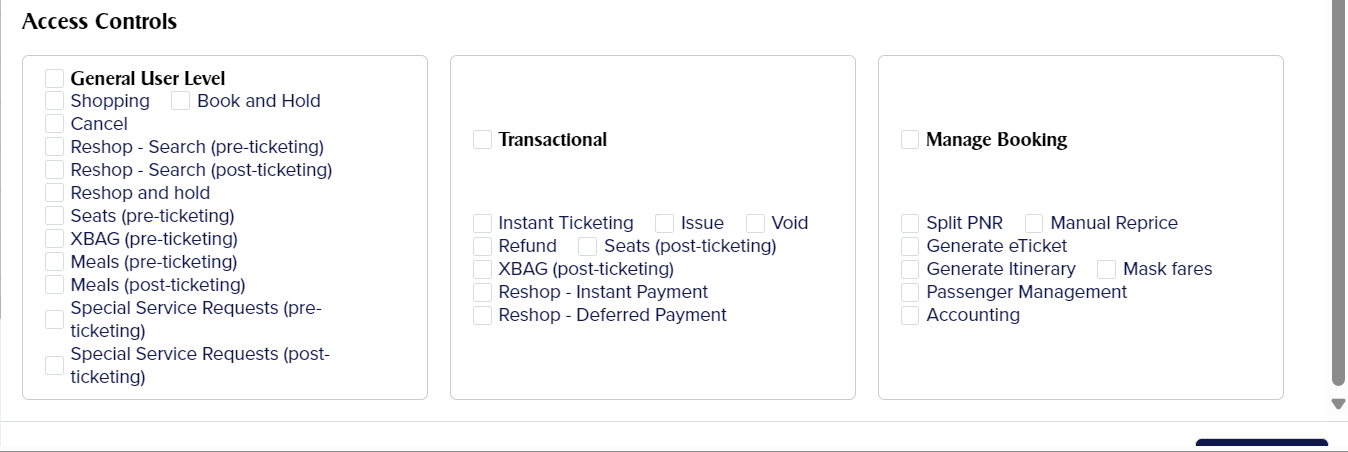 Create Order
Search
Reshop – Deferred payment (pre-ticketing)
Reshop – Deferred payment (post-ticketing)
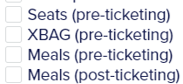 Payment of tickets
Payment of ancillaries
Determine sub-agent access controls
For convenience, consolidator can disable all transactional features
Special Service Requests (pre-ticketing)
Refund
Seats (post-ticketing)
Void
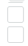 XBAG (post-ticketing)
Reshop – Instant payment (pre-ticketing)
Meals (post-ticketing)
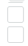 Reshop – Instant payment (post-ticketing)
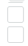 Special Service Requests (post-ticketing)
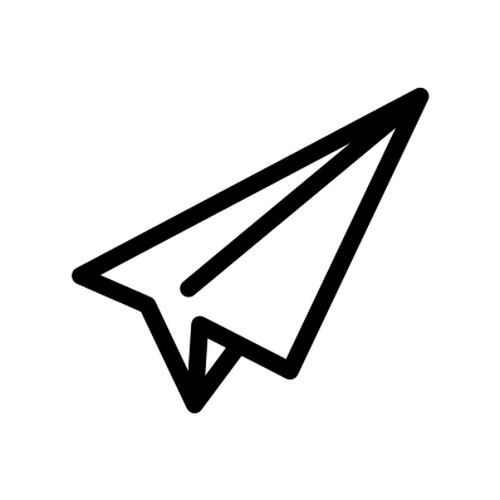 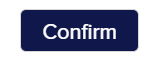 SUBAGENT-CONSOLIDATOR FLOW – APPOINT SUBAGENT
2
Appoint Subagent
Consolidator
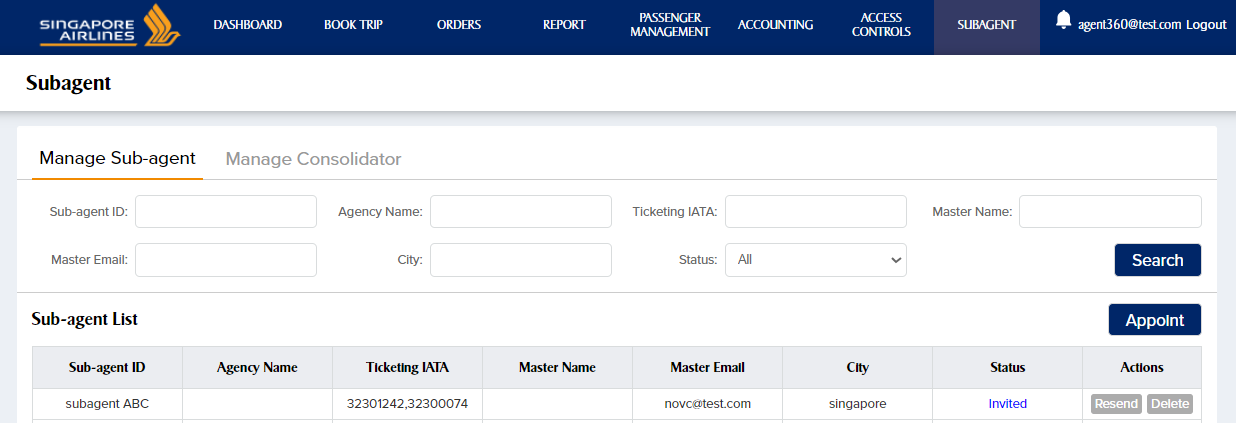 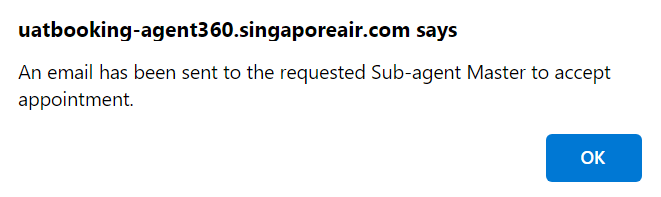 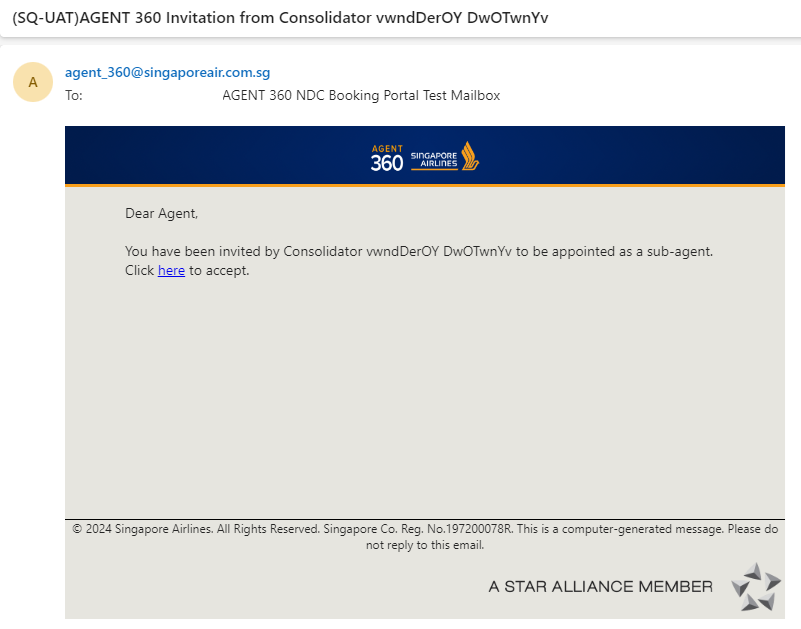 Sub-agent status
Invited: Pending sub-agent Master to accept appointment
Requested: Pending consolidator to appoint sub-agent
Enabled: Active sub-agent who can queue bookings to consolidator
Disabled: Inactive sub-agent who cannot queue bookings to consolidator
NEW!
Actions
Consolidators can now resend and delete invited subagents​
Resend: Subagent Master will receive another email to accept subagent invitation​
Only the latest email will have a valid link to accept appointment​

Delete: Subagent is deleted​
Consolidator can appoint subagent again
Sub-agent Master will receive email notification to accept appointment
Sub-agent status is “Invited”
SUBAGENT-CONSOLIDATOR FLOW – APPOINT SUBAGENT
2
Appoint Subagent
Consolidator
If the sub-agent email entered is not a registered email, AGENT 360 will send an email to remind the sub-agent to register on AGENT 360
If sub-agent email entered does not belong to the Master but an existing admin/user, AGENT 360 will identify the Master and send the email to the sub-agent Master
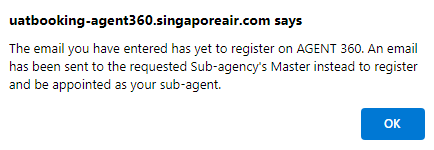 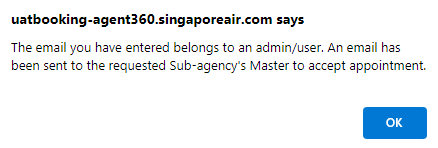 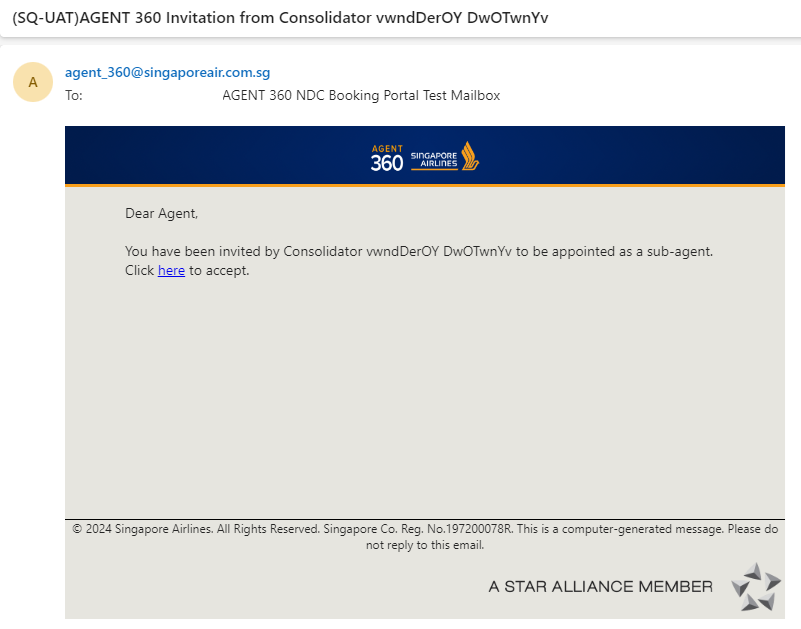 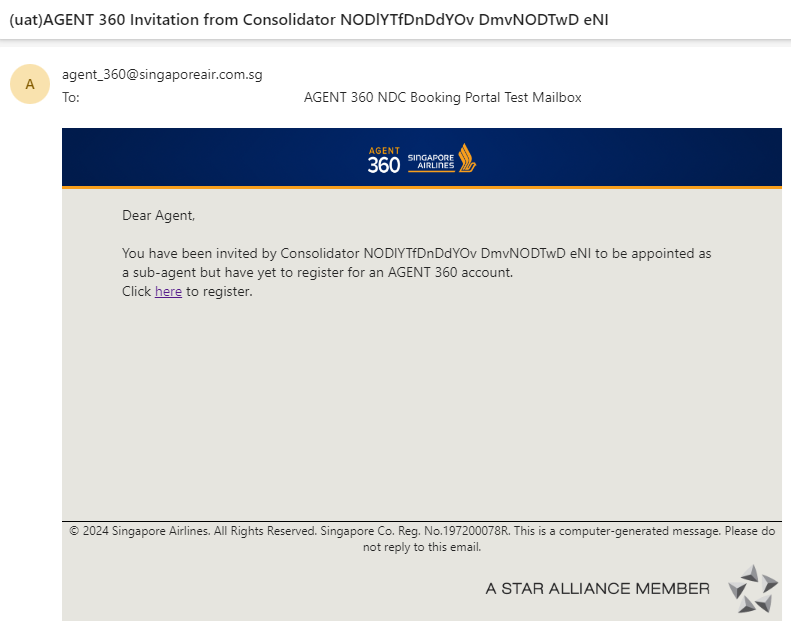 SUBAGENT-CONSOLIDATOR FLOW – REQUEST SUBAGENT (OPTIONAL)
2
Appoint Subagent
Subagent
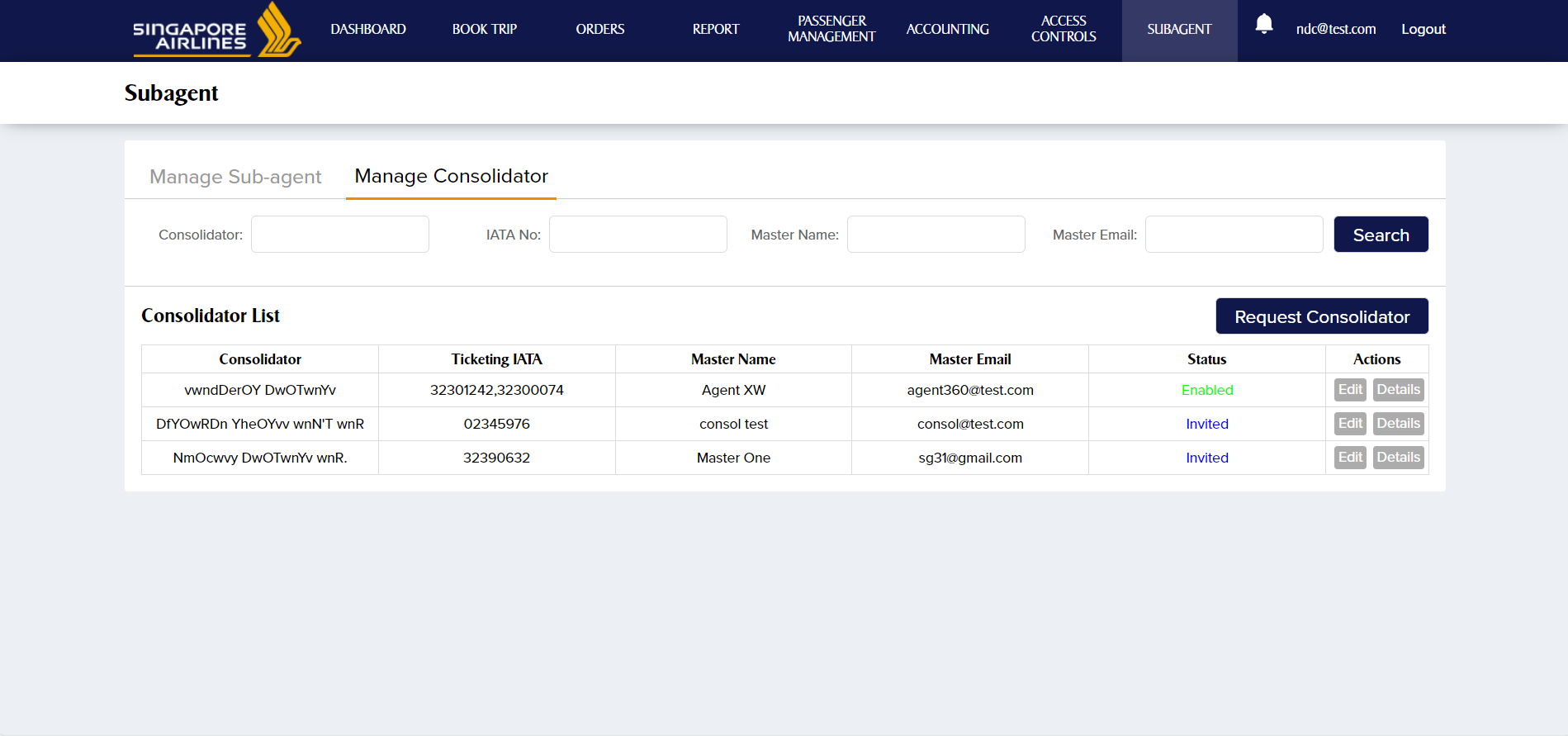 There are 2 tabs
Manage Sub-agent – for Consolidators
Manage Consolidator – for Sub-agents
Under Manage Consolidator, sub-agent Master can also request consolidator to appoint them

This is an optional step - consolidator can appoint the sub-agent under Manage Sub-agent  without this step
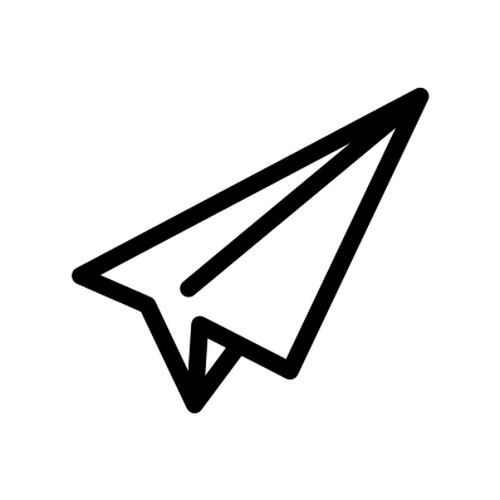 SUBAGENT-CONSOLIDATOR FLOW – REQUEST SUBAGENT (OPTIONAL)
2
Appoint Subagent
Subagent
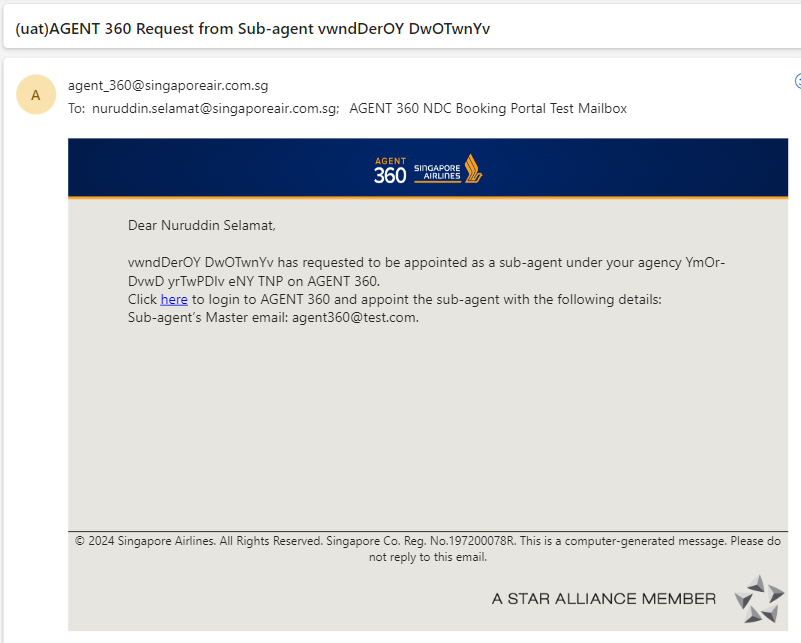 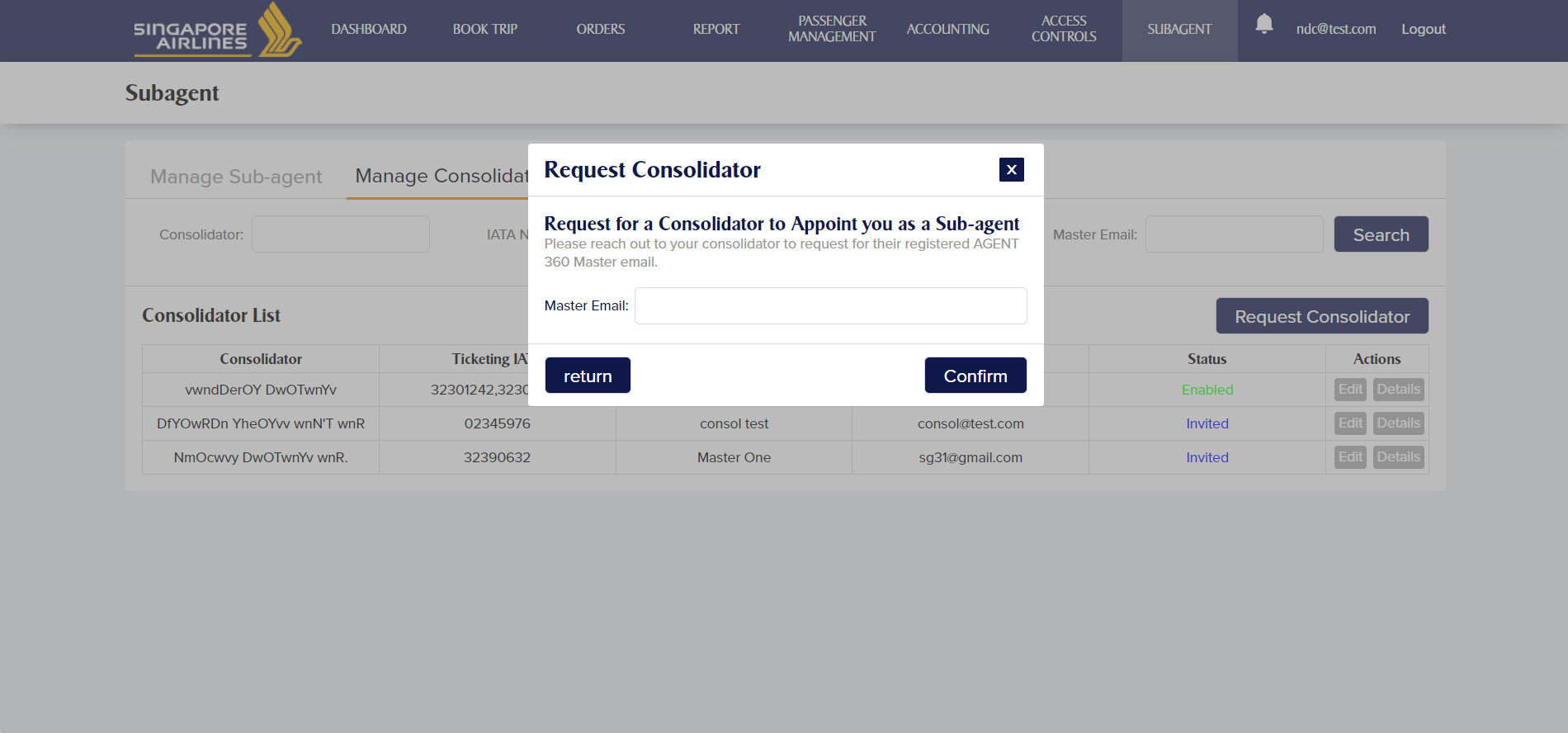 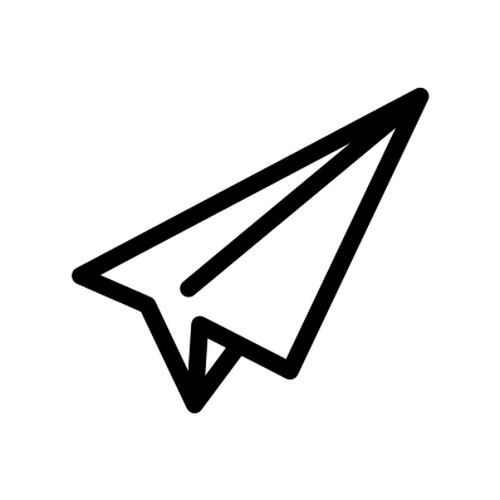 Enter Consolidator’s AGENT 360 Master email
The consolidator will receive an email reminder with the sub-agent’s Master email which they can use to appoint the sub-agent

This is an optional step - consolidator can appoint the sub-agent under Manage Sub-agent  without this step
SUBAGENT-CONSOLIDATOR FLOW – REQUEST SUBAGENT (OPTIONAL)
2
Appoint Subagent
Subagent
If the consolidator email entered is not a registered email, AGENT 360 will send an email to remind the consolidator to register on AGENT 360
If consolidator email entered does not belong to the Master but an existing admin/user, AGENT 360 will identify the Master and send the email to the sub-agent Master
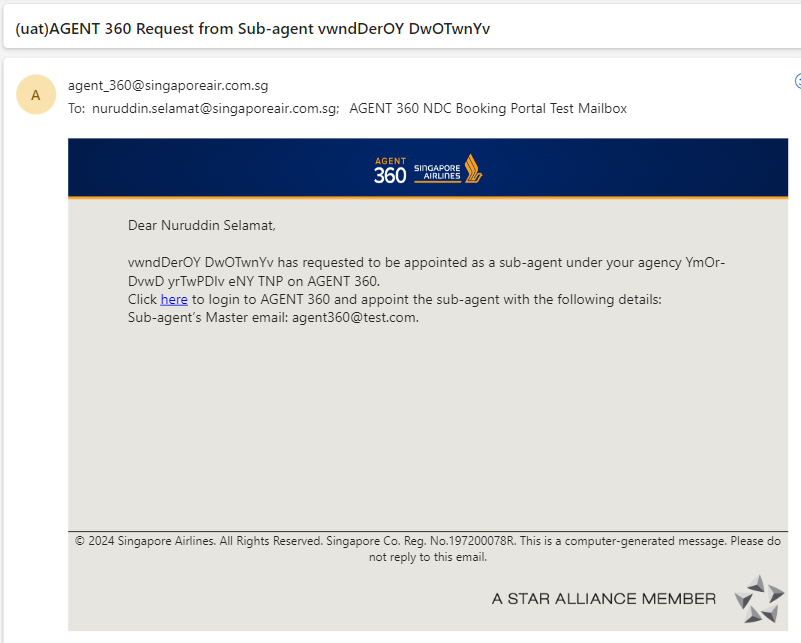 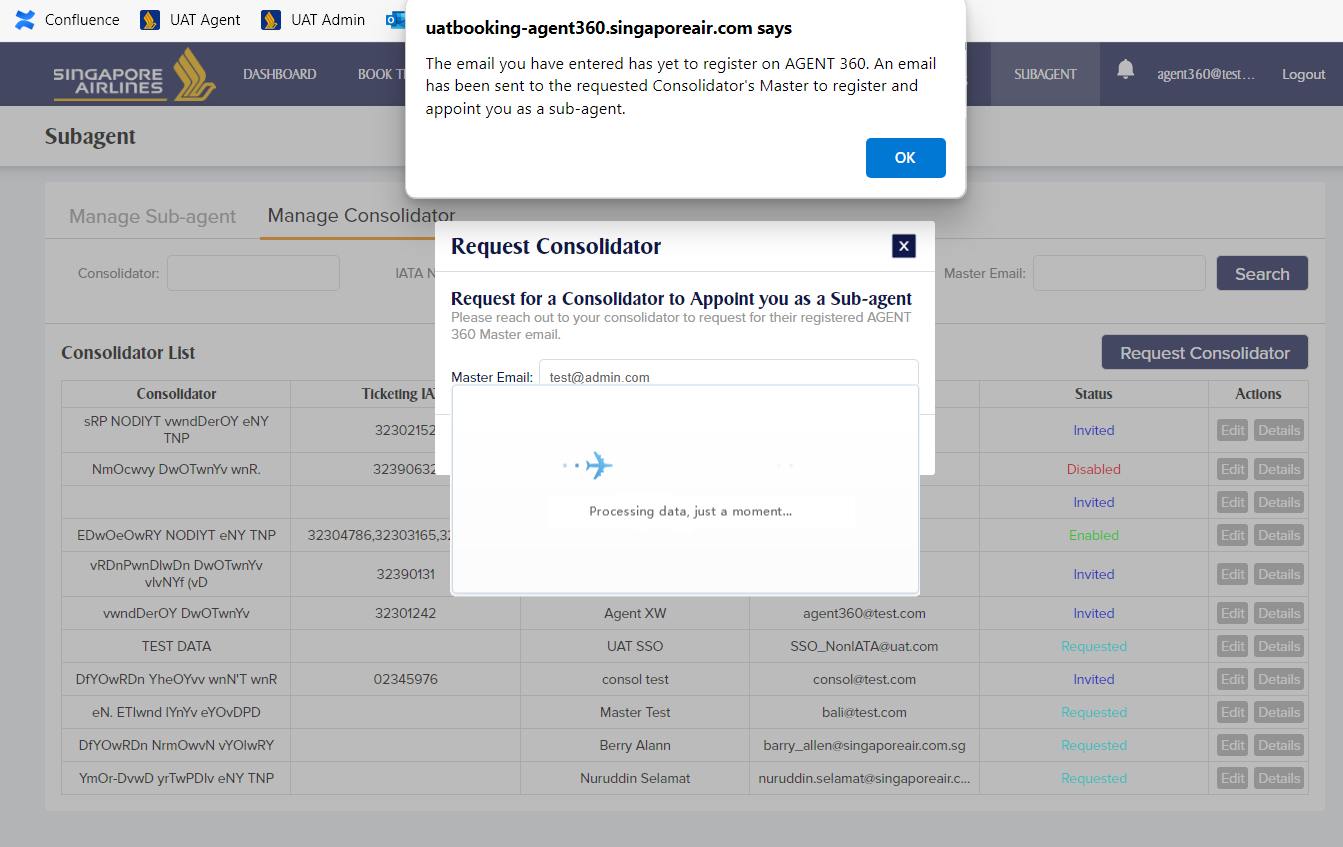 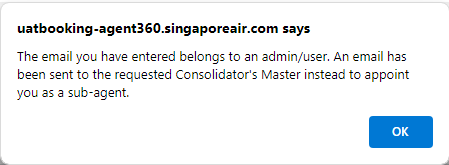 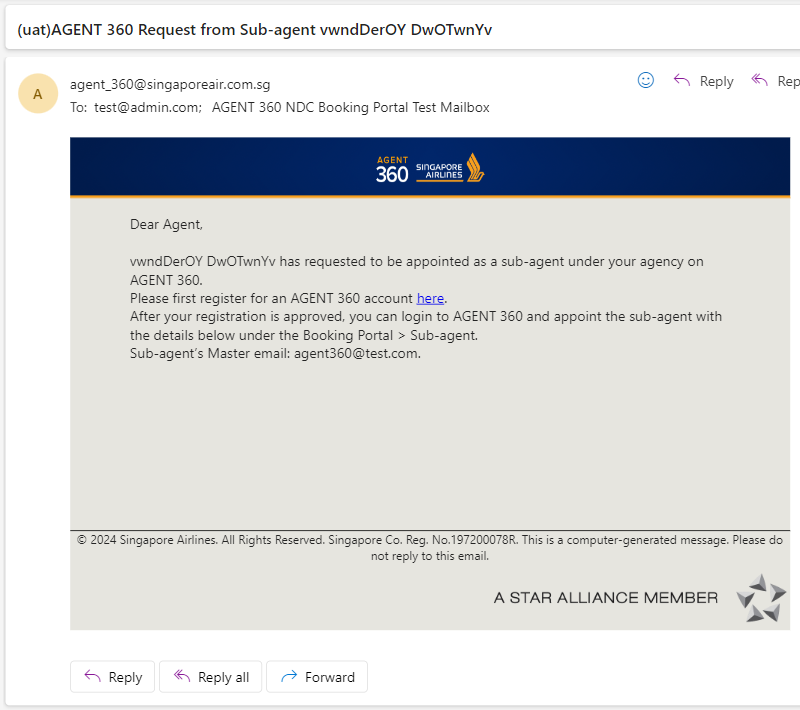 SUBAGENT-CONSOLIDATOR FLOW – CREATE BOOKING
3
Create Booking
Subagent
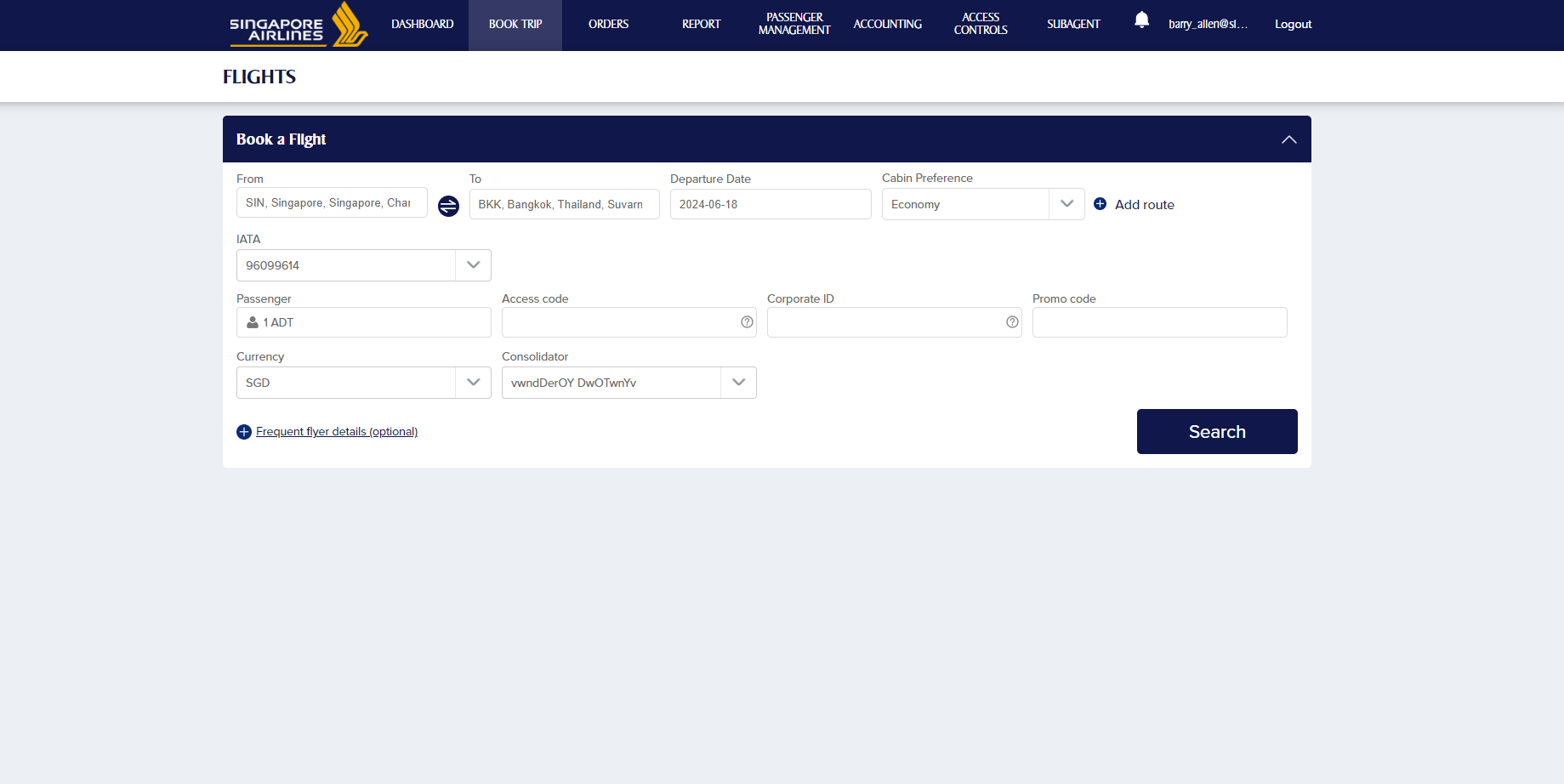 IATA / ARC / TIDS
IATA / ARC / TIDS sub-agents will perform search using their own agent code
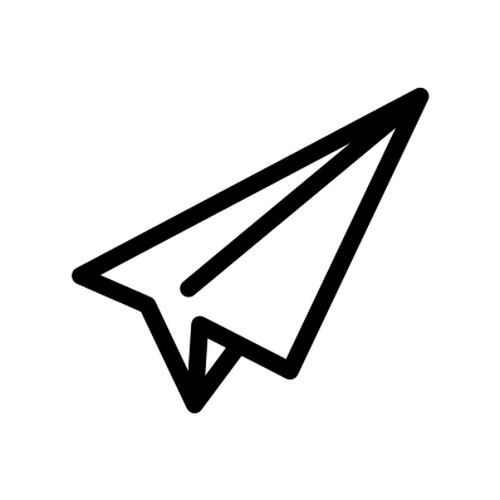 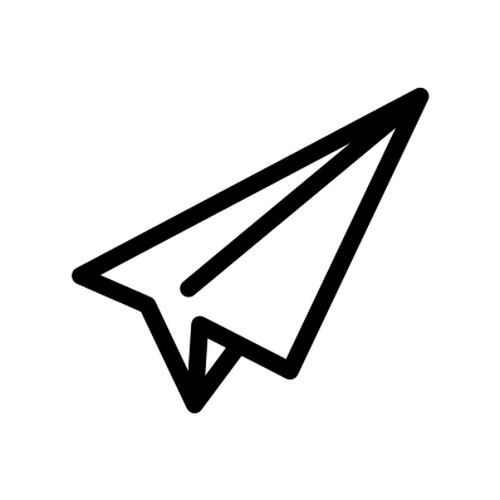 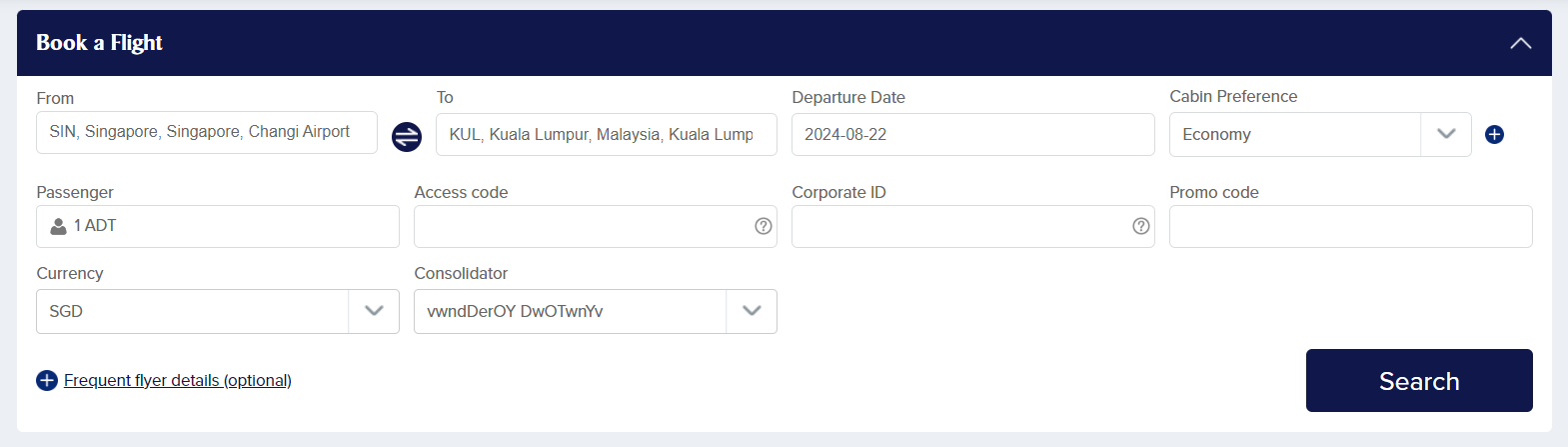 Non-IATA
Non-IATA sub-agents do not have an agent code
Sub-agents can select a consolidator they are appointed under and create the order as usual

Consolidator can be changed later on after booking is created
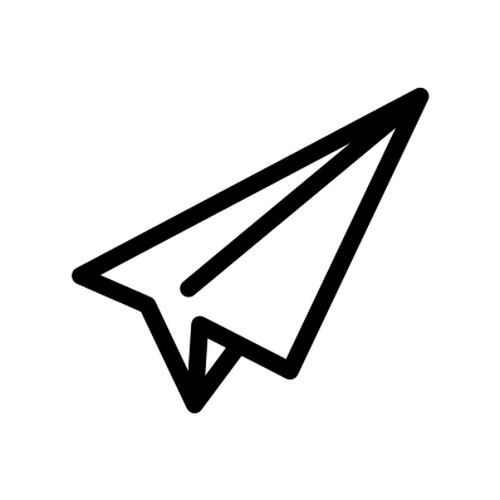 SUBAGENT-CONSOLIDATOR FLOW – QUEUE BOOKING
3
Queue Booking
Subagent
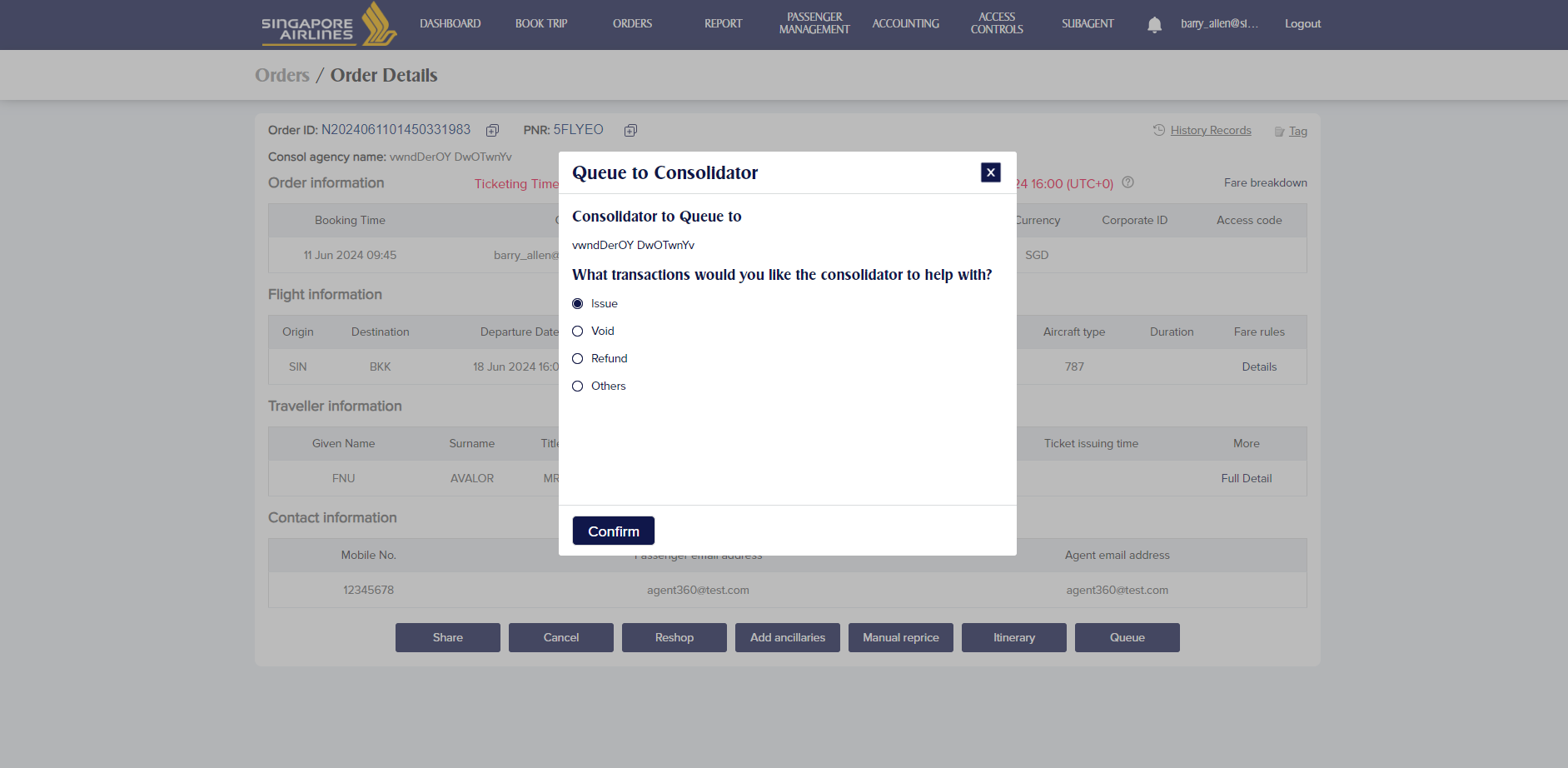 Sub-agent can select a consolidator to queue to

Once booking is ticketed, only the ticketing consolidator can be selected
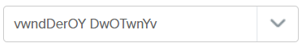 Select the transaction they need the consolidator to pay for or select “Others” to input free text
Ancillaries
Reshop
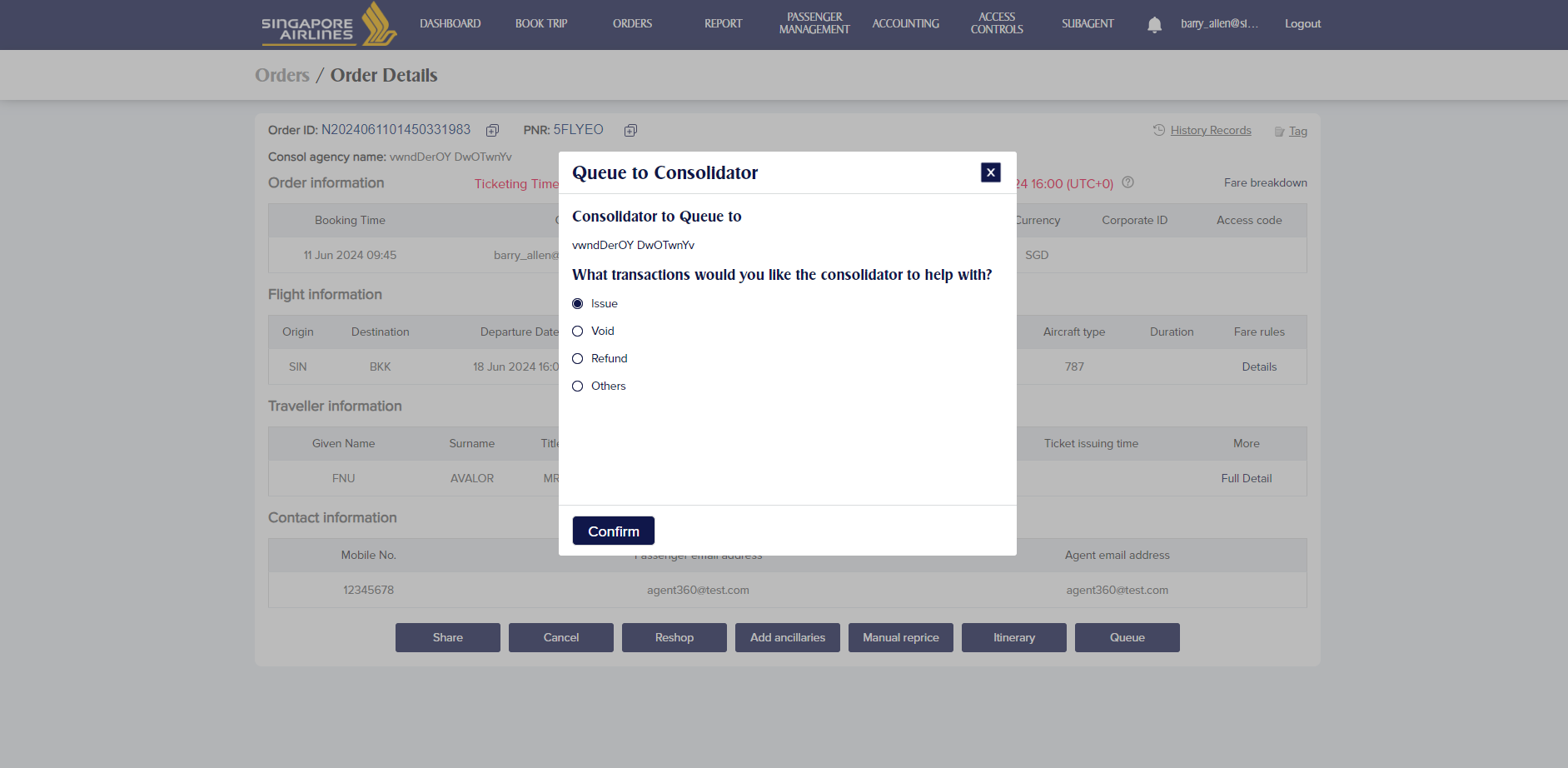 On the Order Details page, sub-agent can click “Queue” to queue the booking to the consolidator for payment.
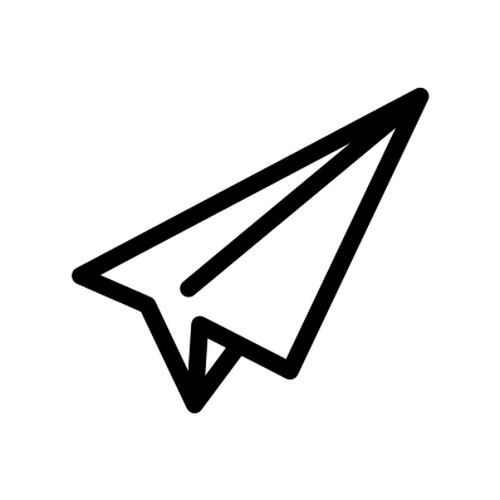 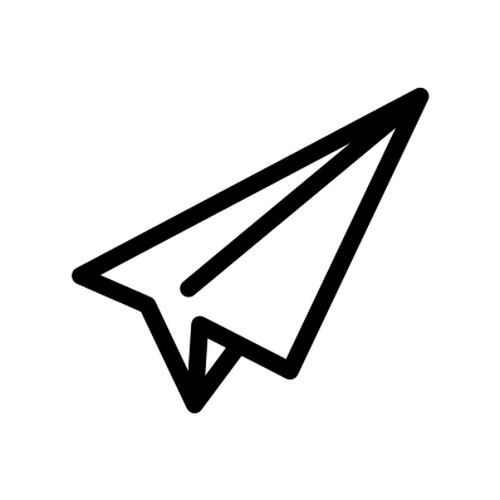 SUBAGENT-CONSOLIDATOR FLOW – QUEUE BOOKING
3
Queue Booking
Subagent
Queue details will be displayed above
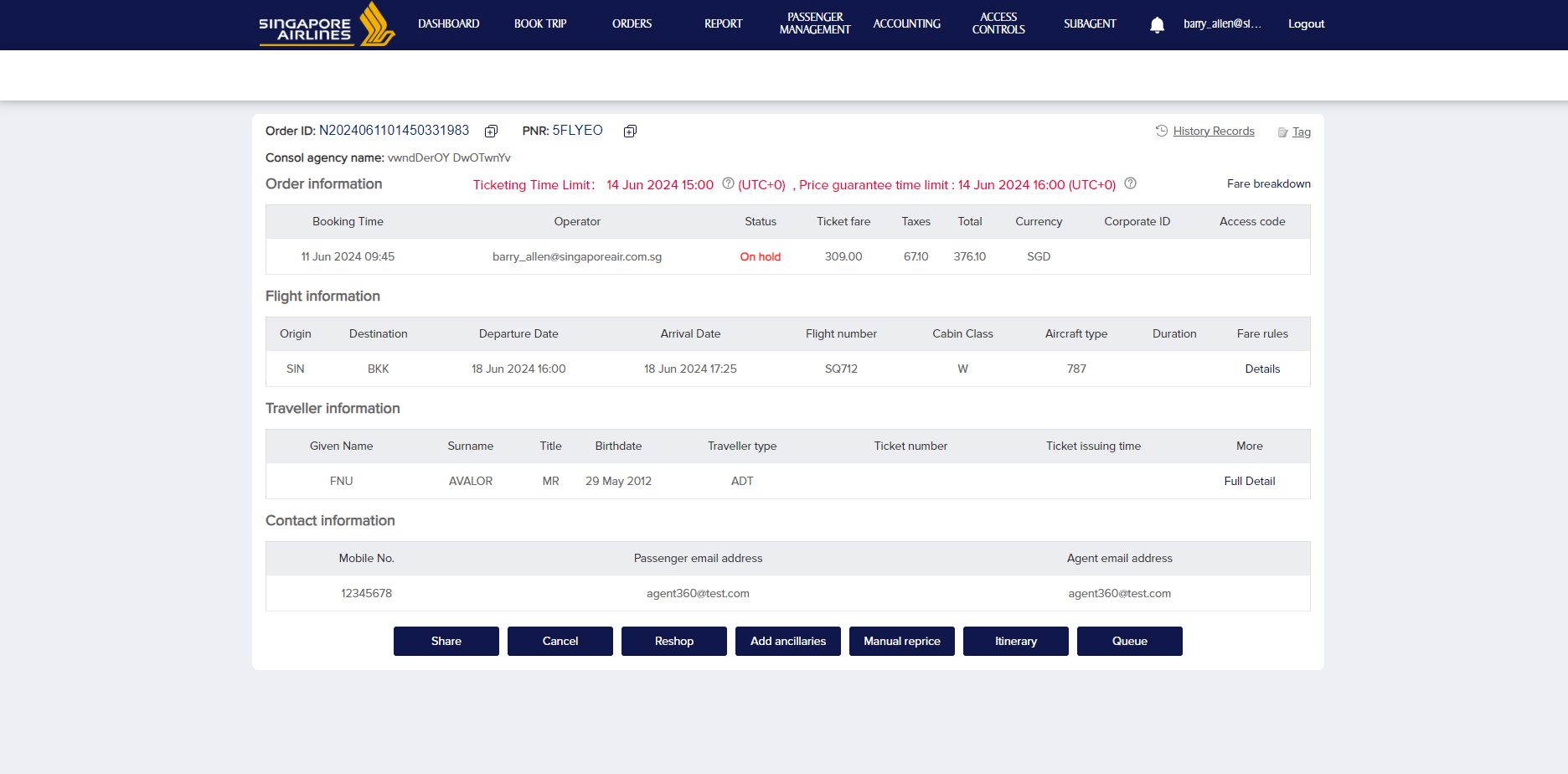 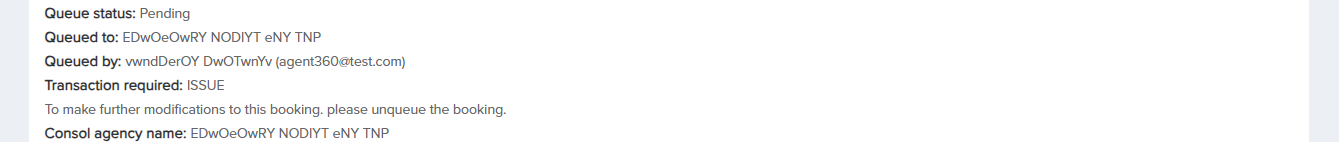 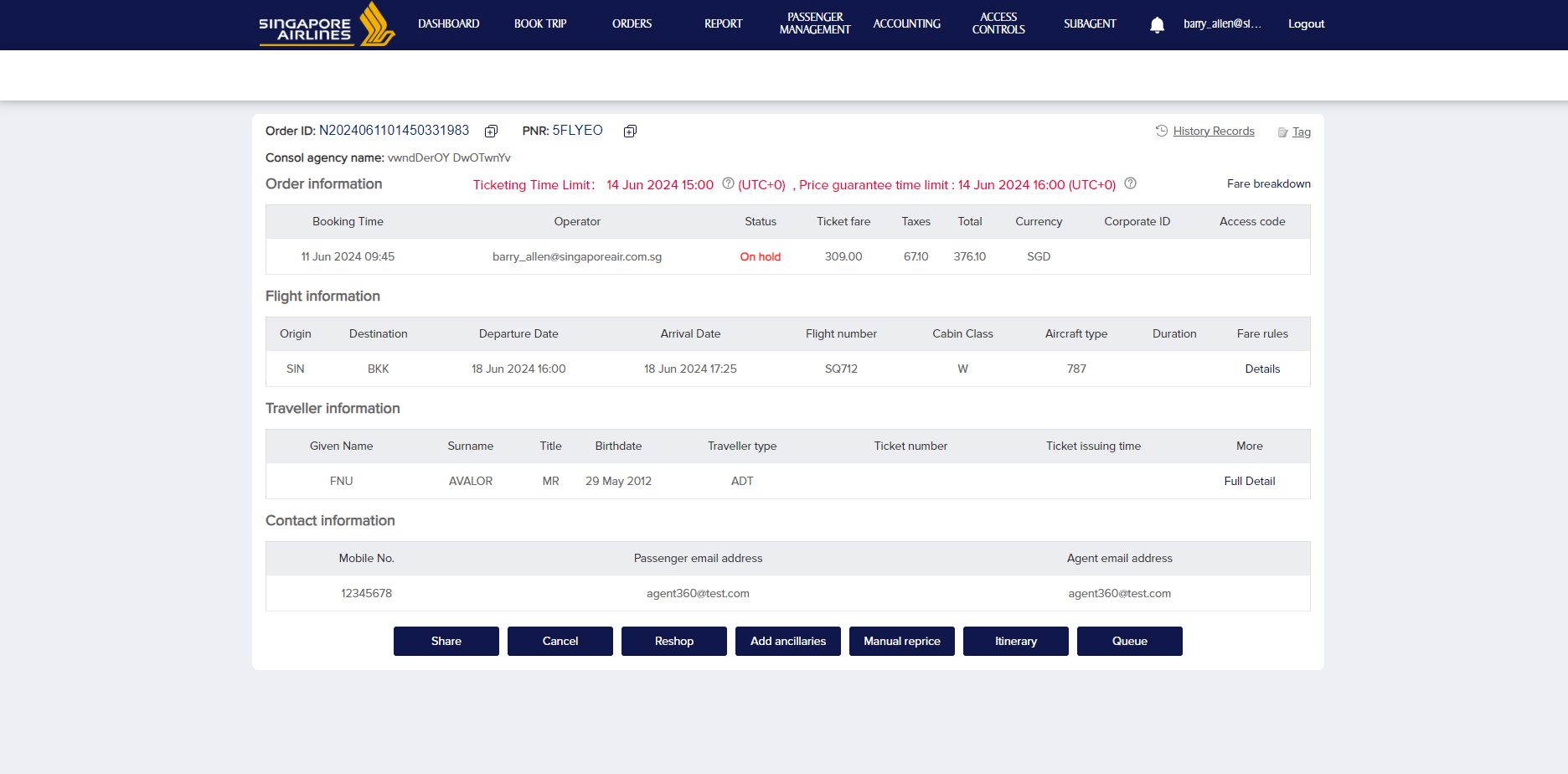 Once a booking is queued to the consolidator, the sub-agent will not be able to continue servicing the booking until the queue is complete

Sub-agent can select “Unqueue” to remove the booking from the queue
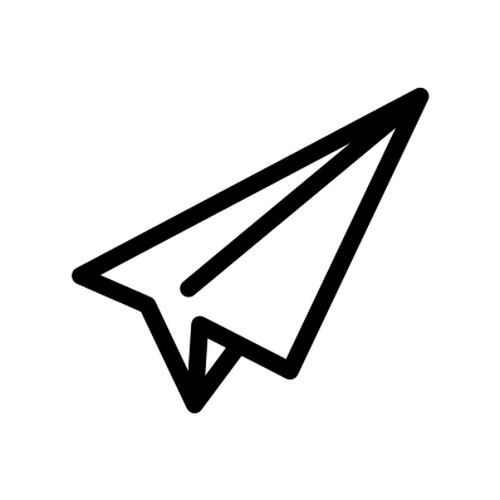 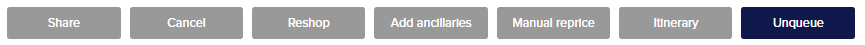 SUBAGENT-CONSOLIDATOR FLOW – QUEUE BOOKING
3
Queue Booking
Subagent
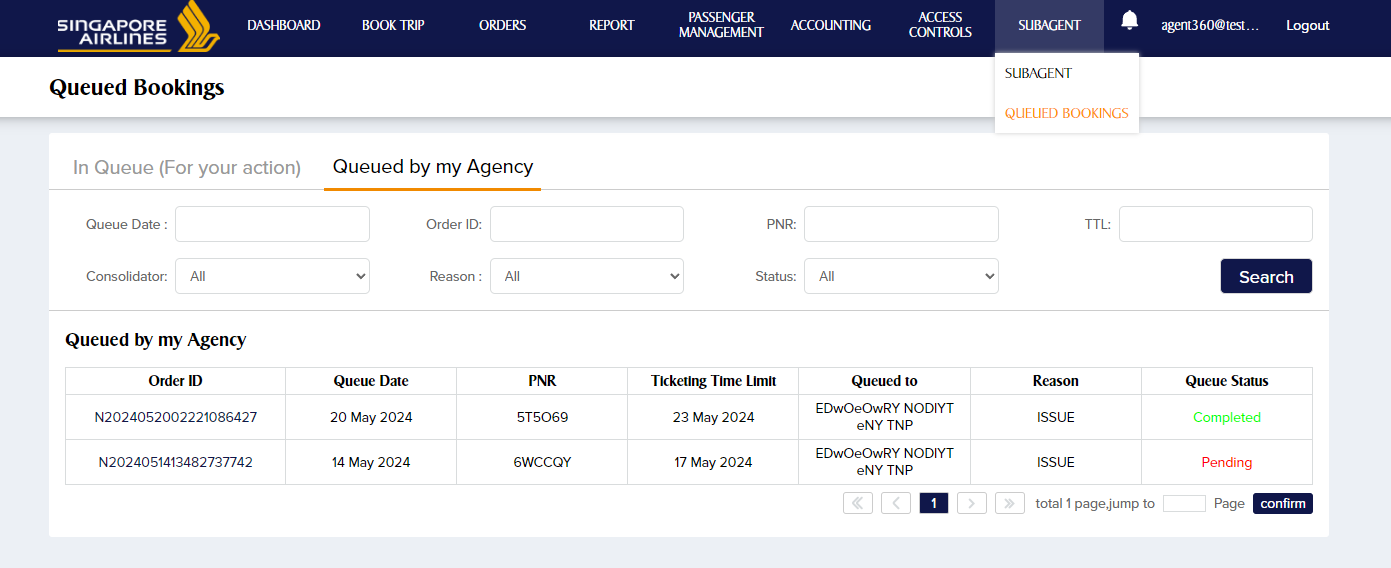 Sub-agent can manage queued bookings under 
Subagent > Queued Bookings > Queued by my agency
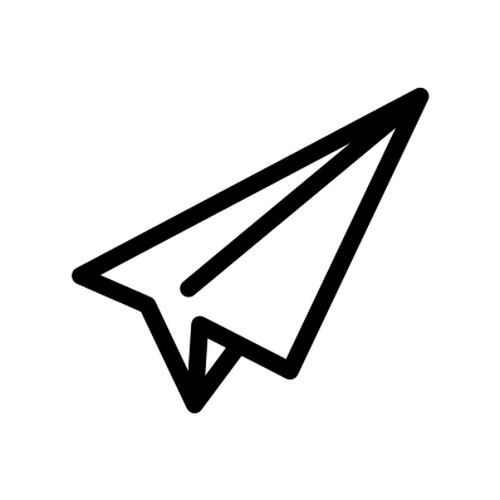 The viewing permissions for bookings depends on the agent’s role:​
Master can view all queued bookings made by agency ​
Admin can view all queued bookings made by team ​
User can view individual queued bookings only​
Queued bookings are arranged by queue date (most recent first)
Queue status indicates if queue is still pending consolidator or completed
SUBAGENT-CONSOLIDATOR FLOW – QUEUE BOOKING
3
Queue Booking
Consolidator
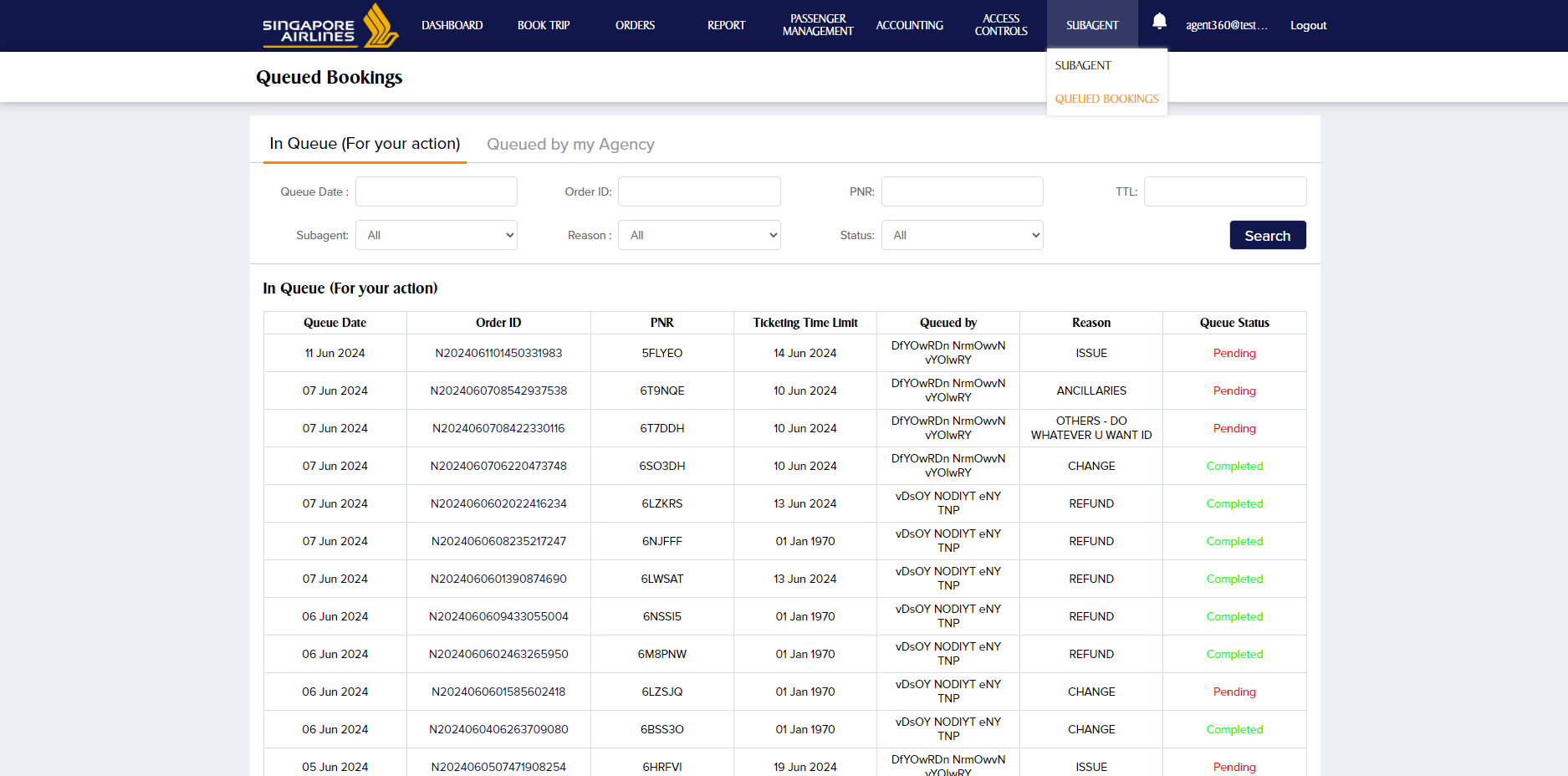 Consolidator can manage queued bookings under 
Subagent > Queued Bookings > In Queue (For your action)
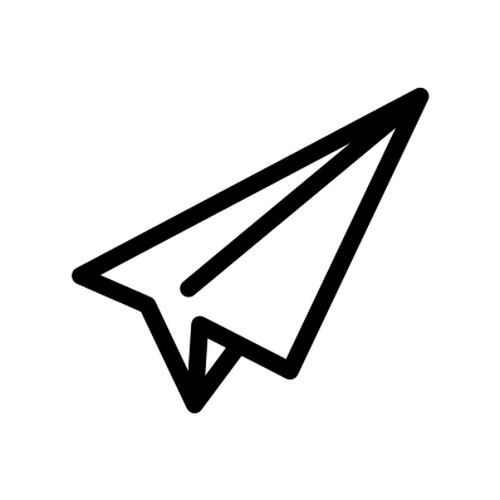 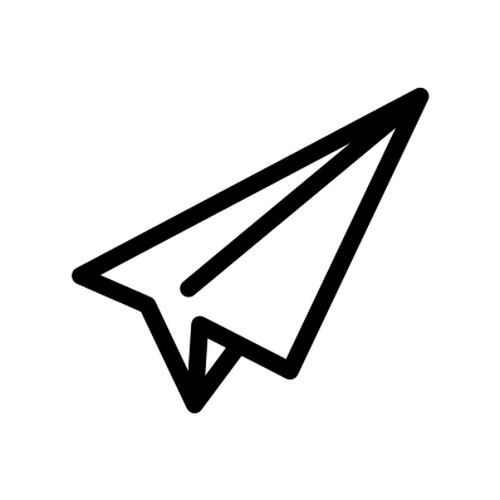 Queued bookings are arranged by queue date (most recent first)
Queue status indicates if queue is still pending consolidator or completed
All users in the consolidator can access bookings queued to the consolidator
Anyone in the consolidator can action on queued bookings
SUBAGENT-CONSOLIDATOR FLOW – COMPLETE QUEUE
4
Complete Queue
Consolidator
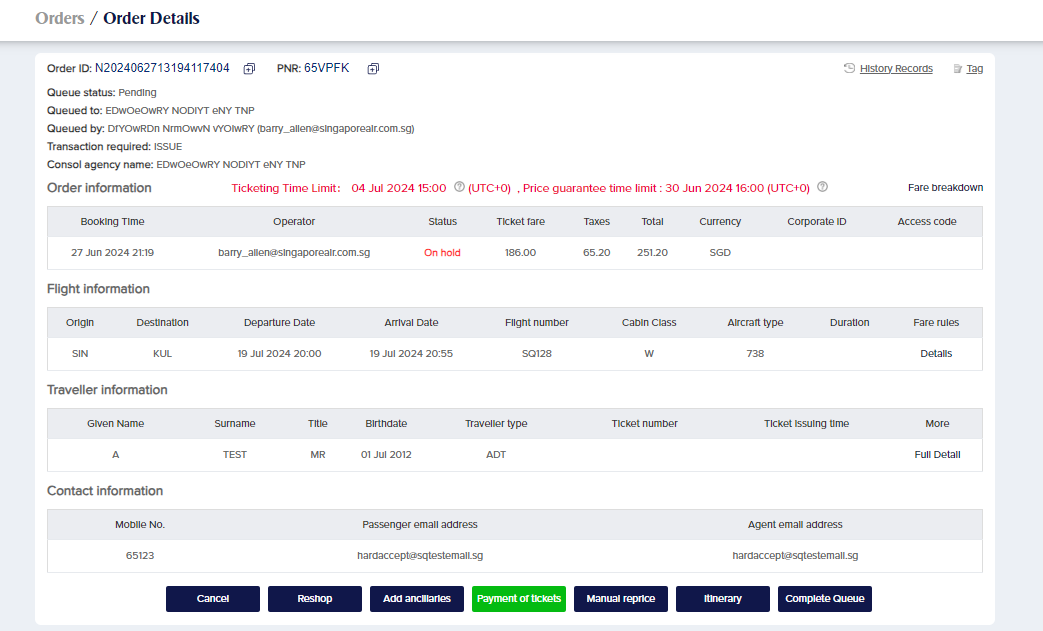 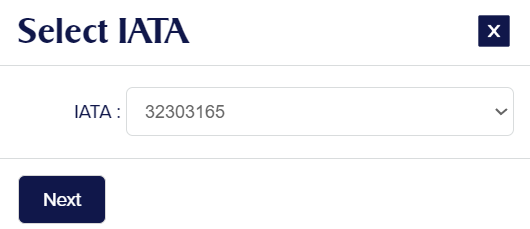 Refer to queue details above to view what transaction sub-agent has requested
When opening the order details of a queued booking, consolidator will be prompted to select the IATA / ARC code to service the booking
Consolidator can perform any action on the booking and is not limited to what the subagent has requested 

Once consolidator is done, click “Complete Queue”.
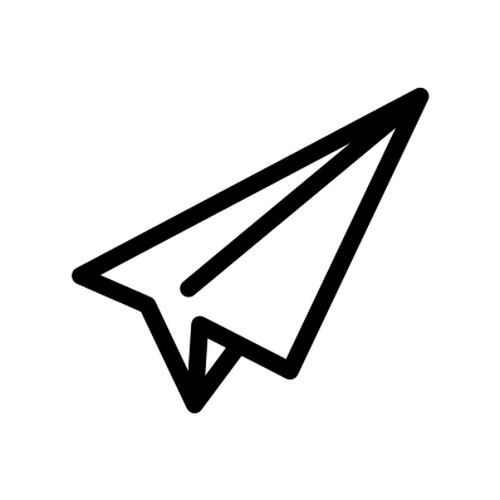 SUBAGENT-CONSOLIDATOR FLOW – COMPLETE QUEUE
4
Complete Queue
Consolidator
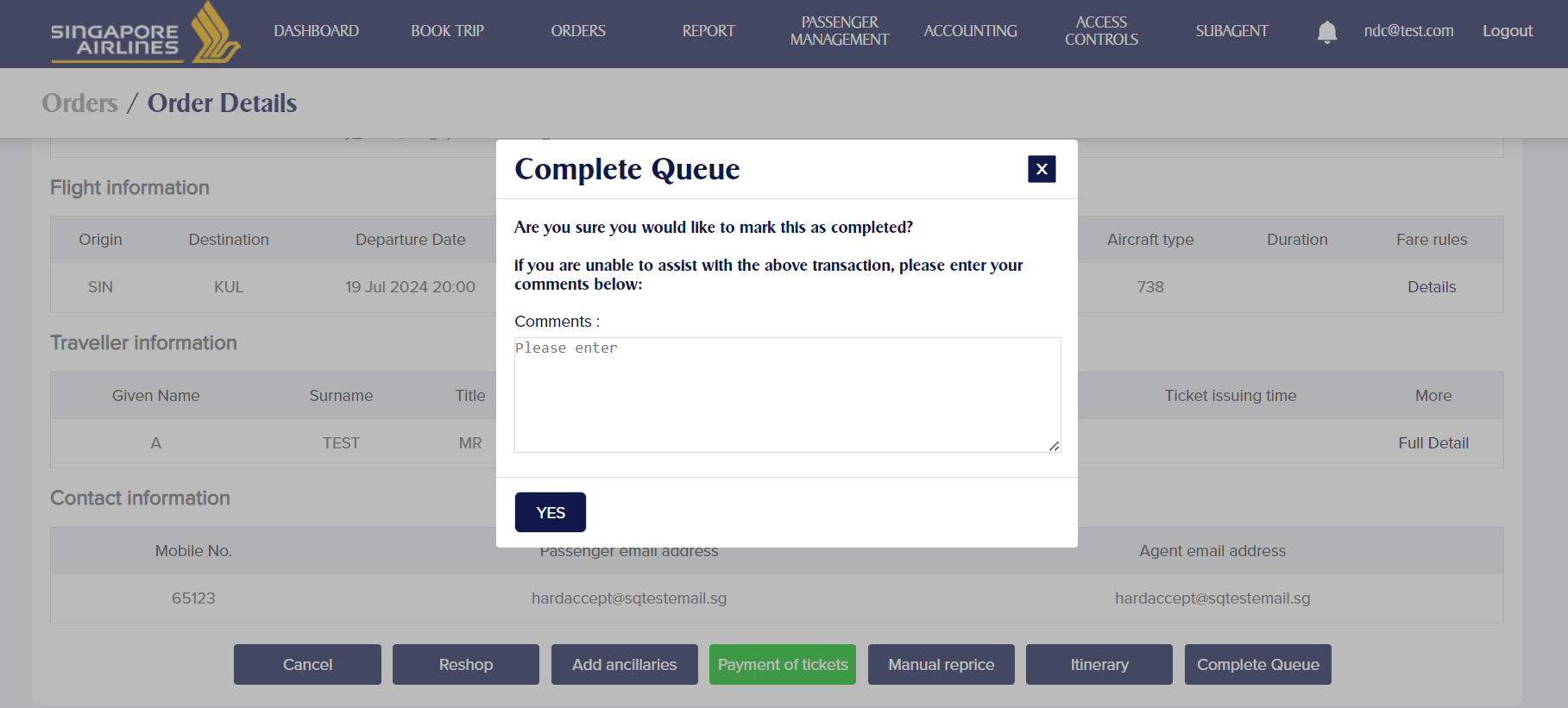 Please enter any comments for the sub-agent before completing the queue.
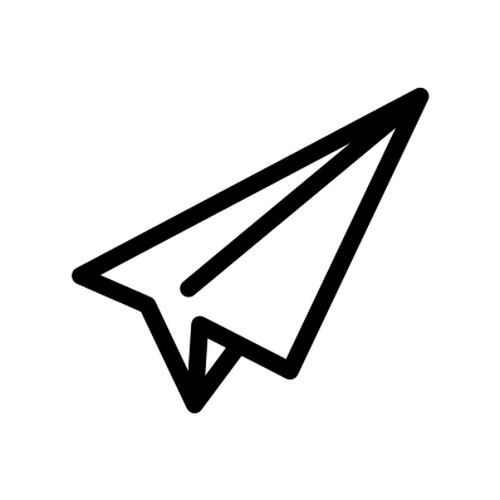 Enter any comments for the sub-agent’s reference and complete queue
SUBAGENT-CONSOLIDATOR FLOW – COMPLETE QUEUE
4
Complete Queue
Subagent
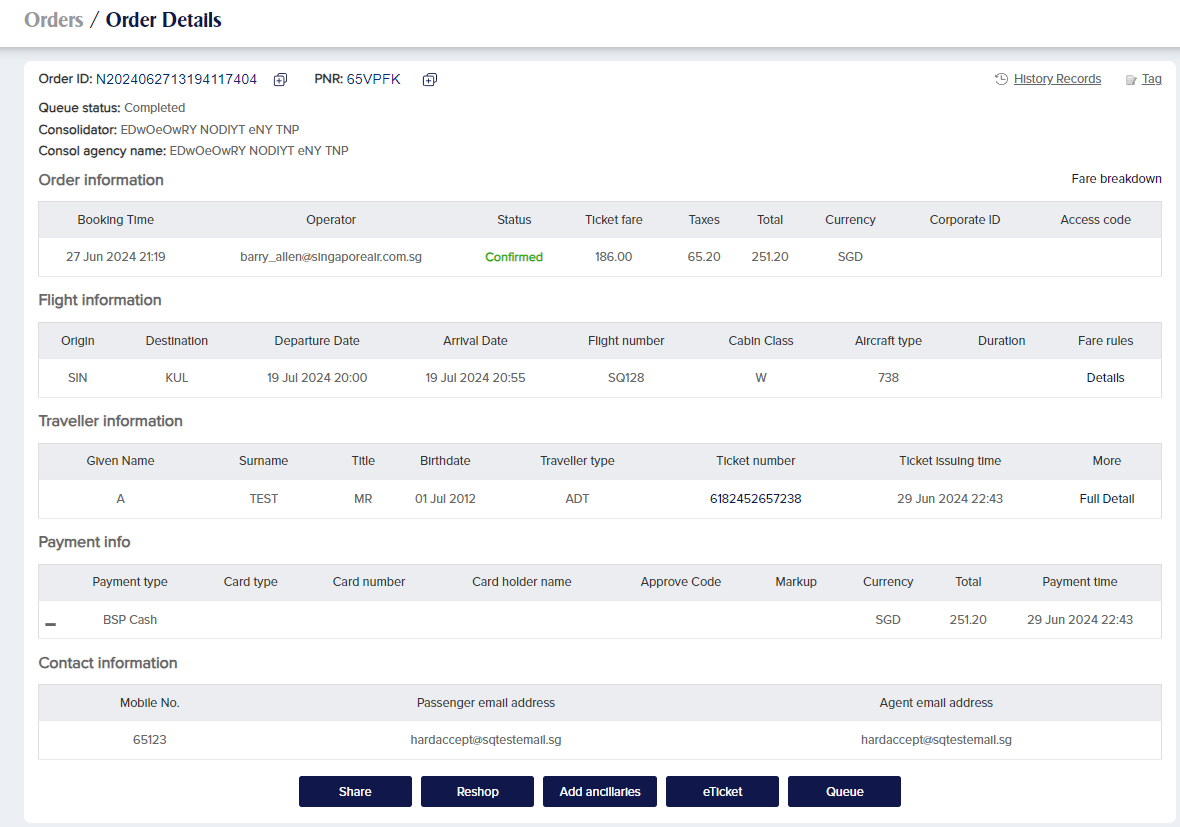 After the consolidator has completed queue, the booking is released back to the sub-agent to continue servicing

Bookings can be queued and completed as many times as required
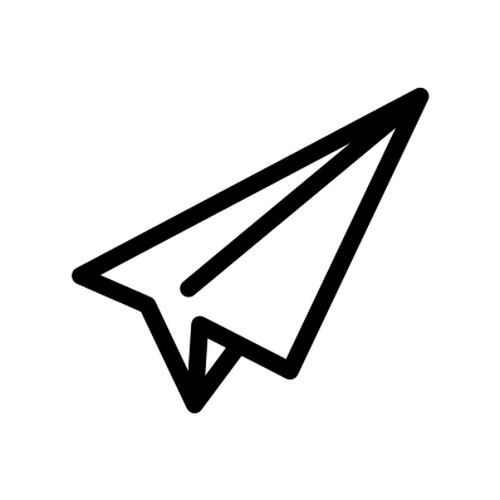 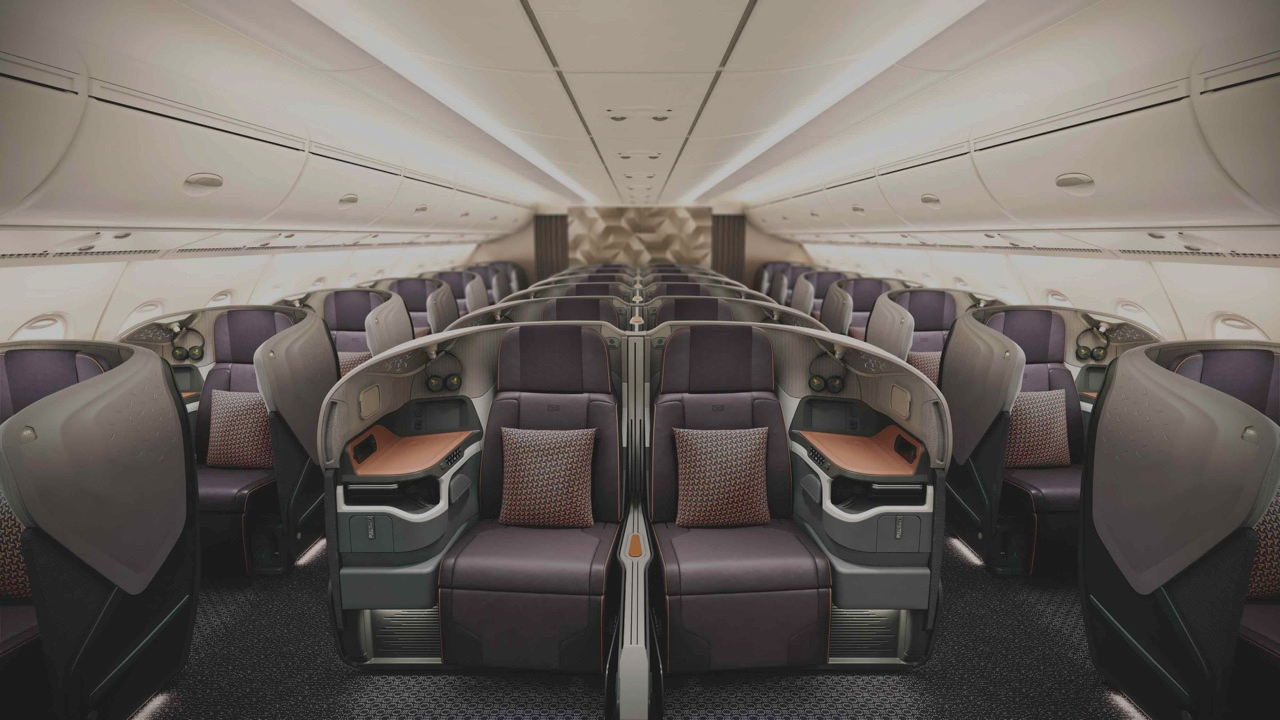 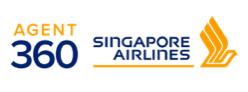 BOOKING PORTAL
Summary
28/5/2025
237
SUMMARY OF 
AGENT 360 CAPABILITIES
*varies across markets
SUMMARY OF 
AGENT 360 FUNCTIONS
CONTACT SUPPORT
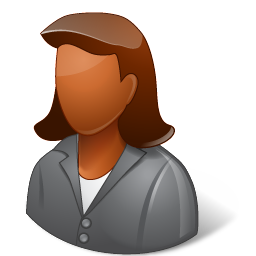 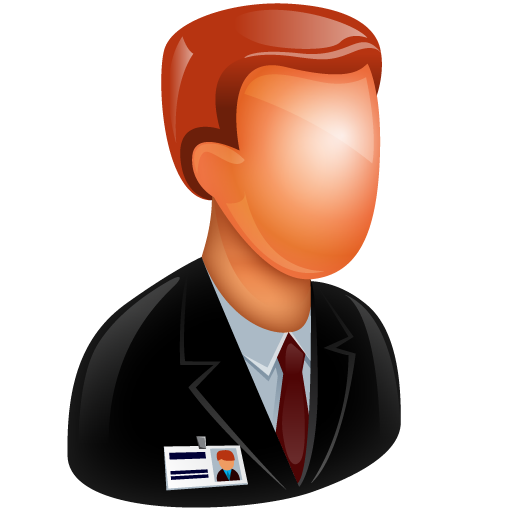 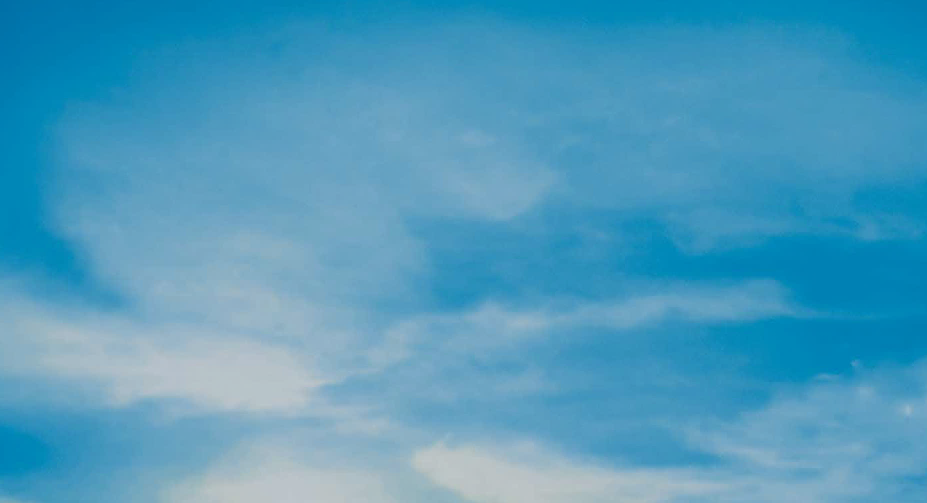 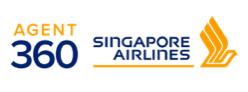 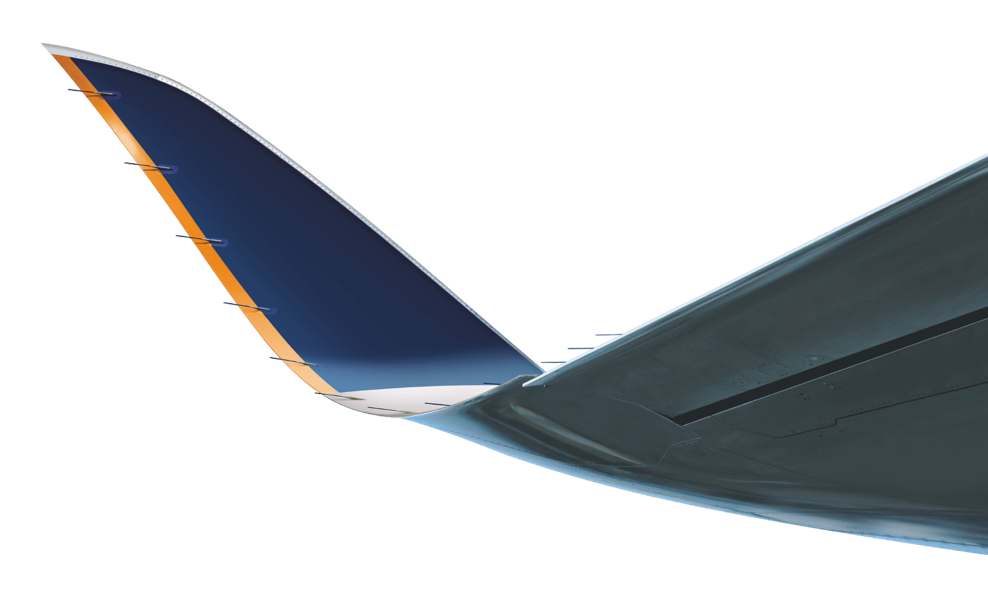 THANK YOU
Please reach out to your local SQ Sales Office 
for questions or clarifications.